INCIDENTS | Participate & Join Incident
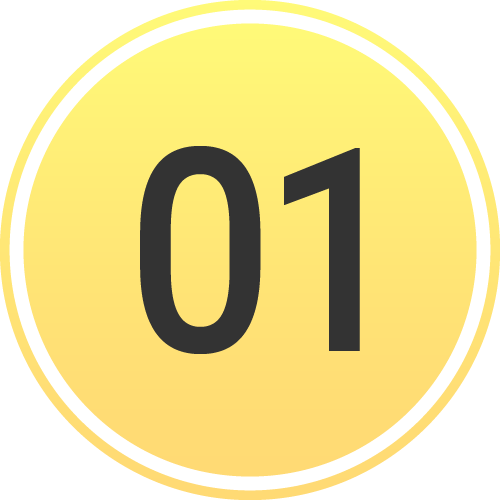 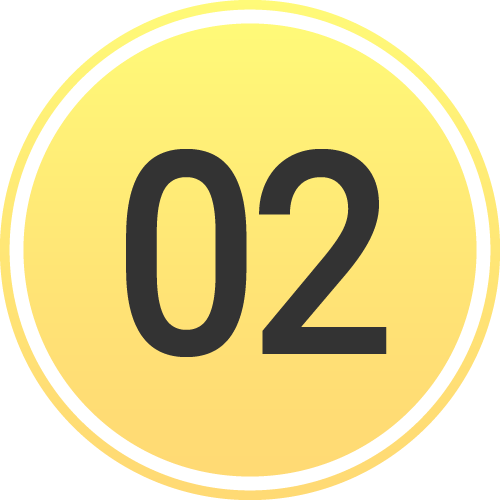 Patients Screen
This is what you will use daily
View your patients under My Patients
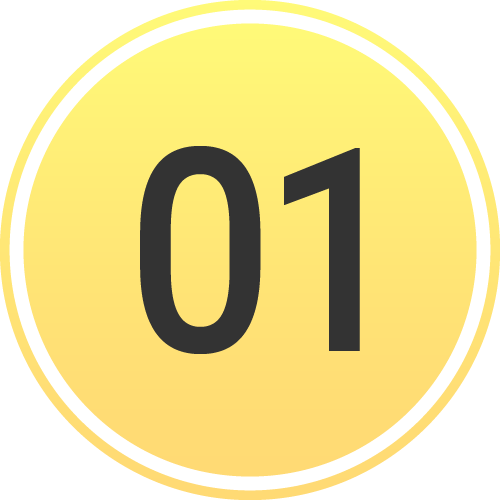 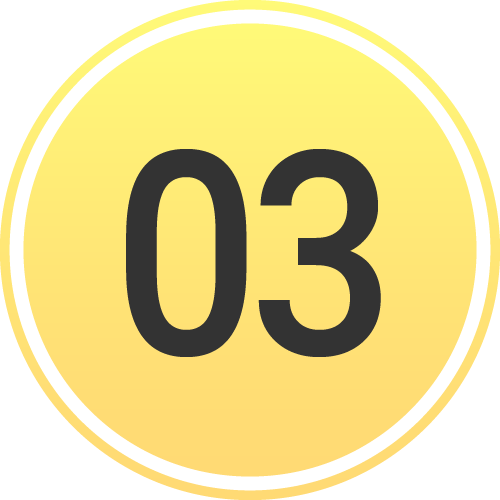 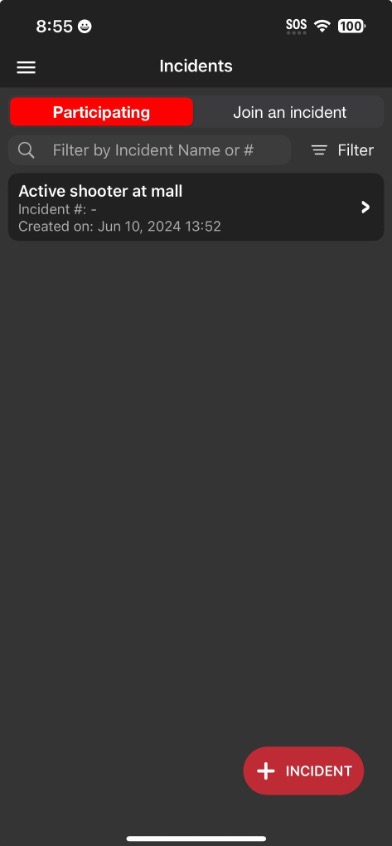 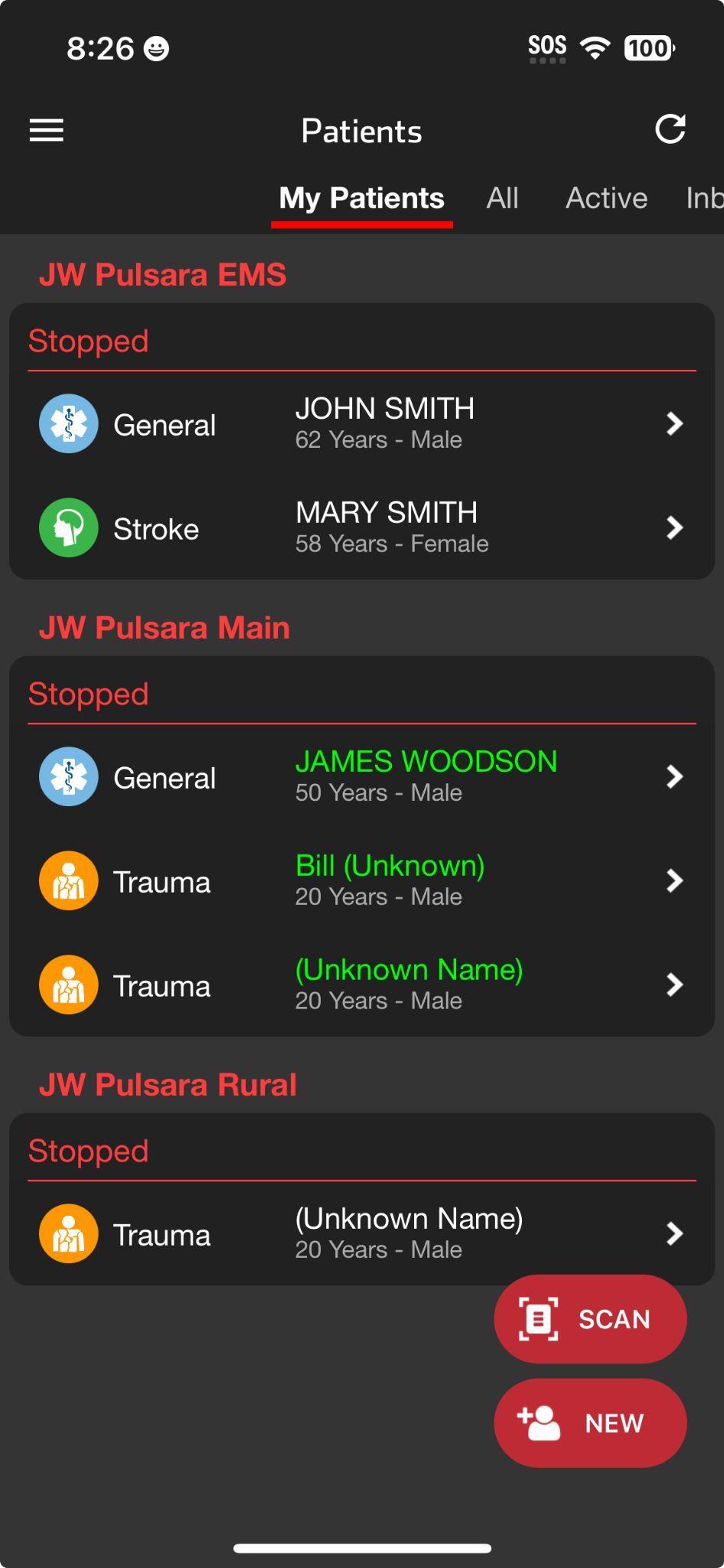 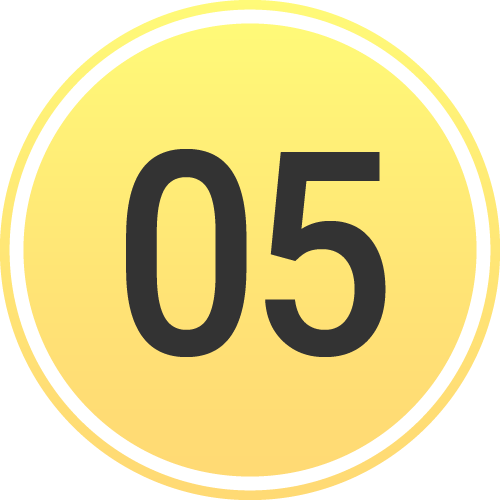 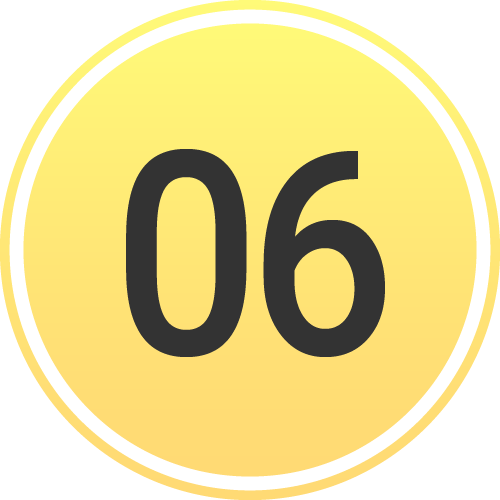 Incidents Screen
This screen groups patient channels under one Incident
Offers additional Incident functionality and workflows
To open, tap the        Navigation Menu, thentap        Incidents
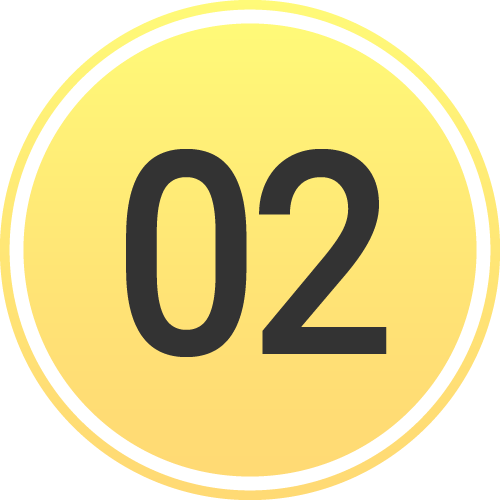 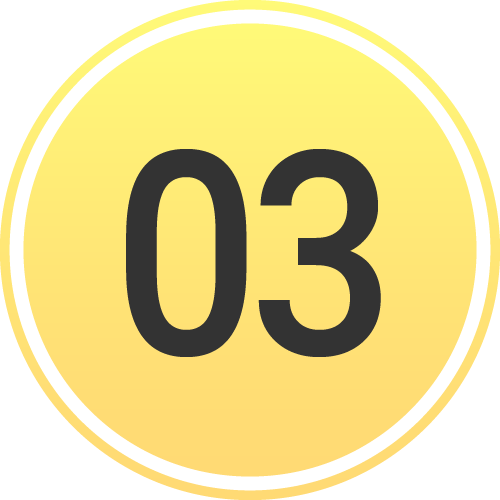 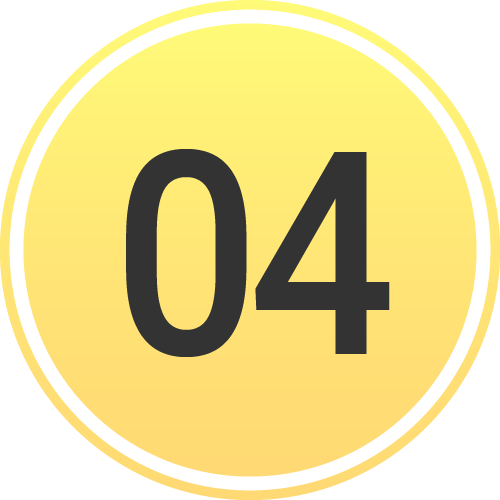 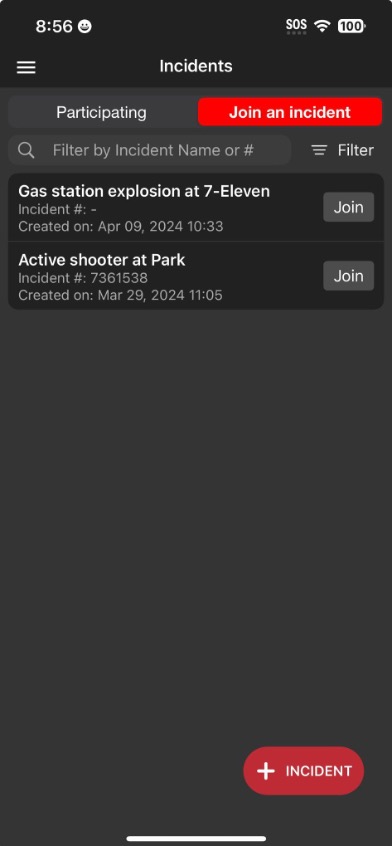 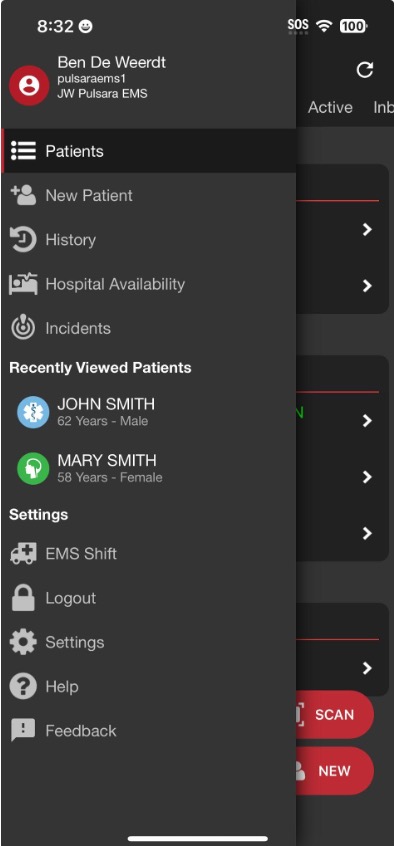 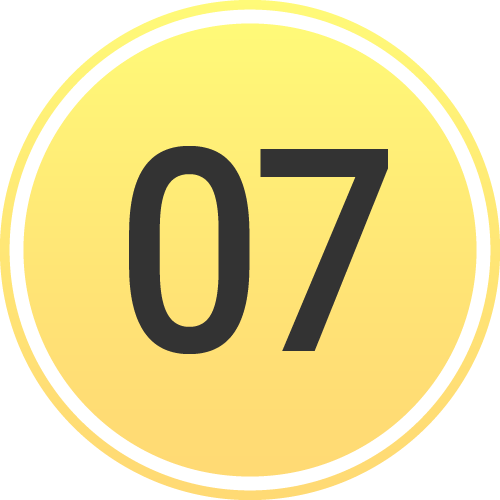 Identify and Work within Correct Incident
Participating shows Incidents you have joined
Tap incident to open
Join an Incident shows other Incidents in your area
Nearby Incidents
Tap Join to join an Incident
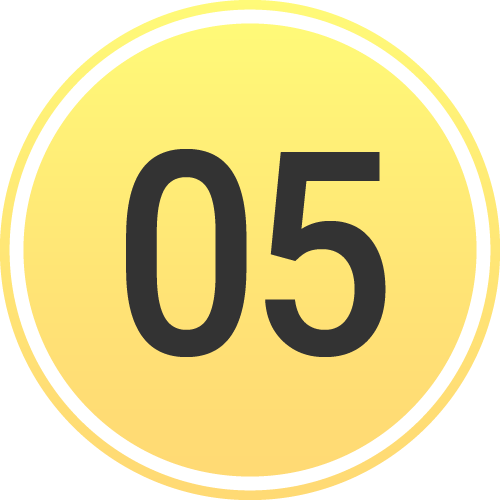 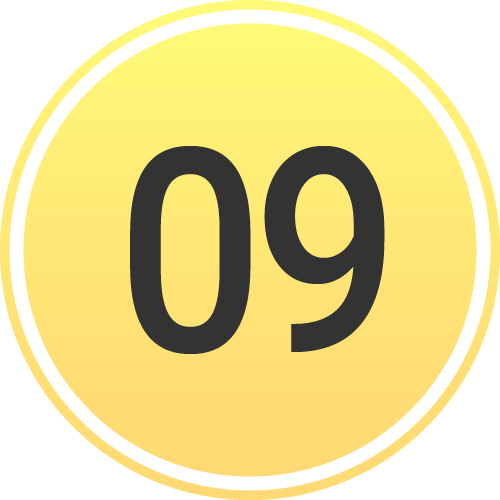 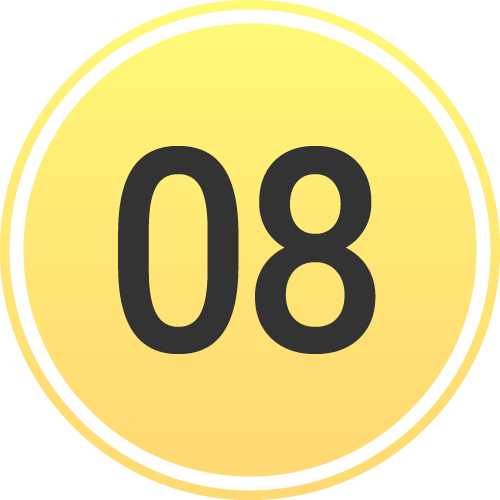 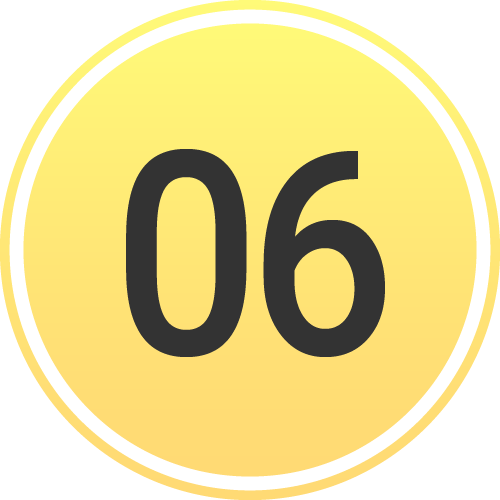 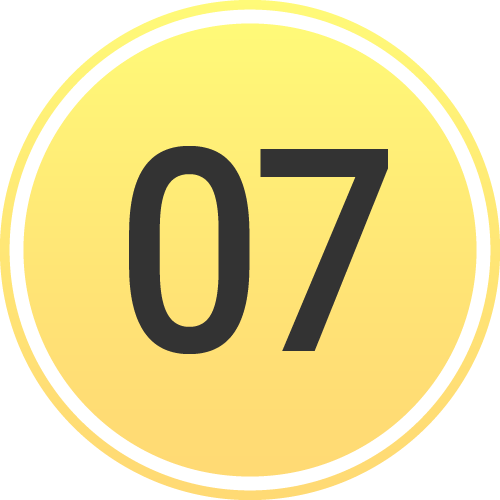 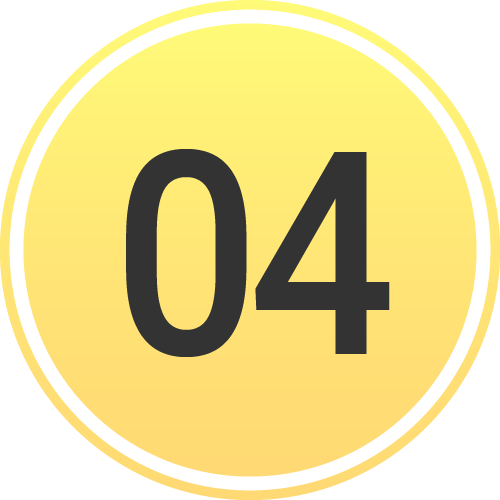 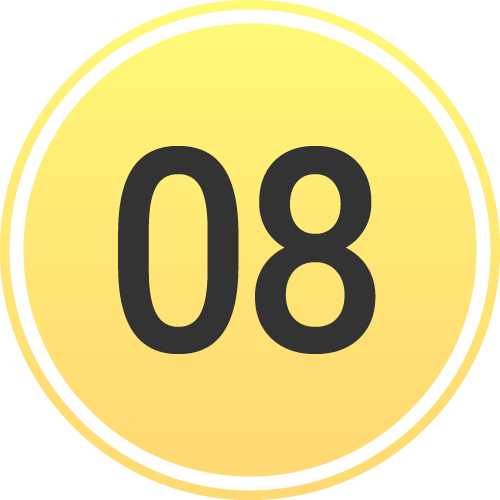 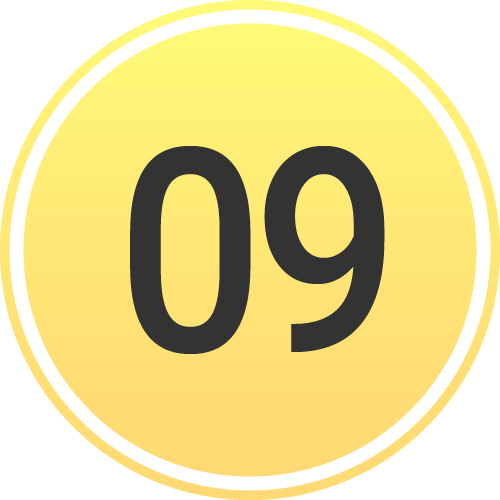 [Speaker Notes: Let’s discuss the difference between the Patients screen and the Incidents screen, and help you identify and work within the correct incident. 

For everyday routine cases, you’ll use the Patients screen. This screen defaults to the My Patients view, which shows you all the patient channels you are participating in. The Incidents screen, on the other hand, groups patient channels by incident.

To see active incidents in your area, tap the navigation menu in the upper left-hand corner, then tap Incidents. This opens the Incidents screen. Here, you can access all incidents you are participating in, and view or join nearby incidents in your region. 

It is important to identify and work within the correct incident. The screen defaults to the list of incidents you’re participating in. If you find the incident you are working on, simply tap on it to open. If you don’t see the appropriate incident, tap “Join an Incident.” This will list all nearby incidents. When you find the correct incident, tap “Join.”]
INCIDENTS | Participate & Join Incident
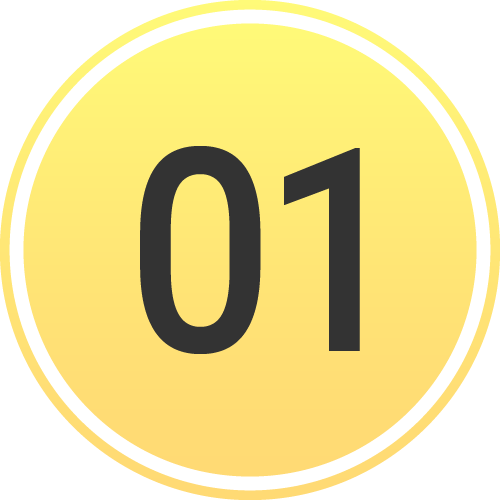 Patients Screen
This is what you will use daily
View your patients under My Patients
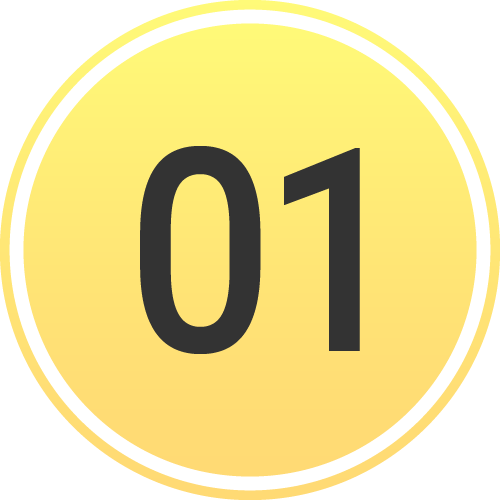 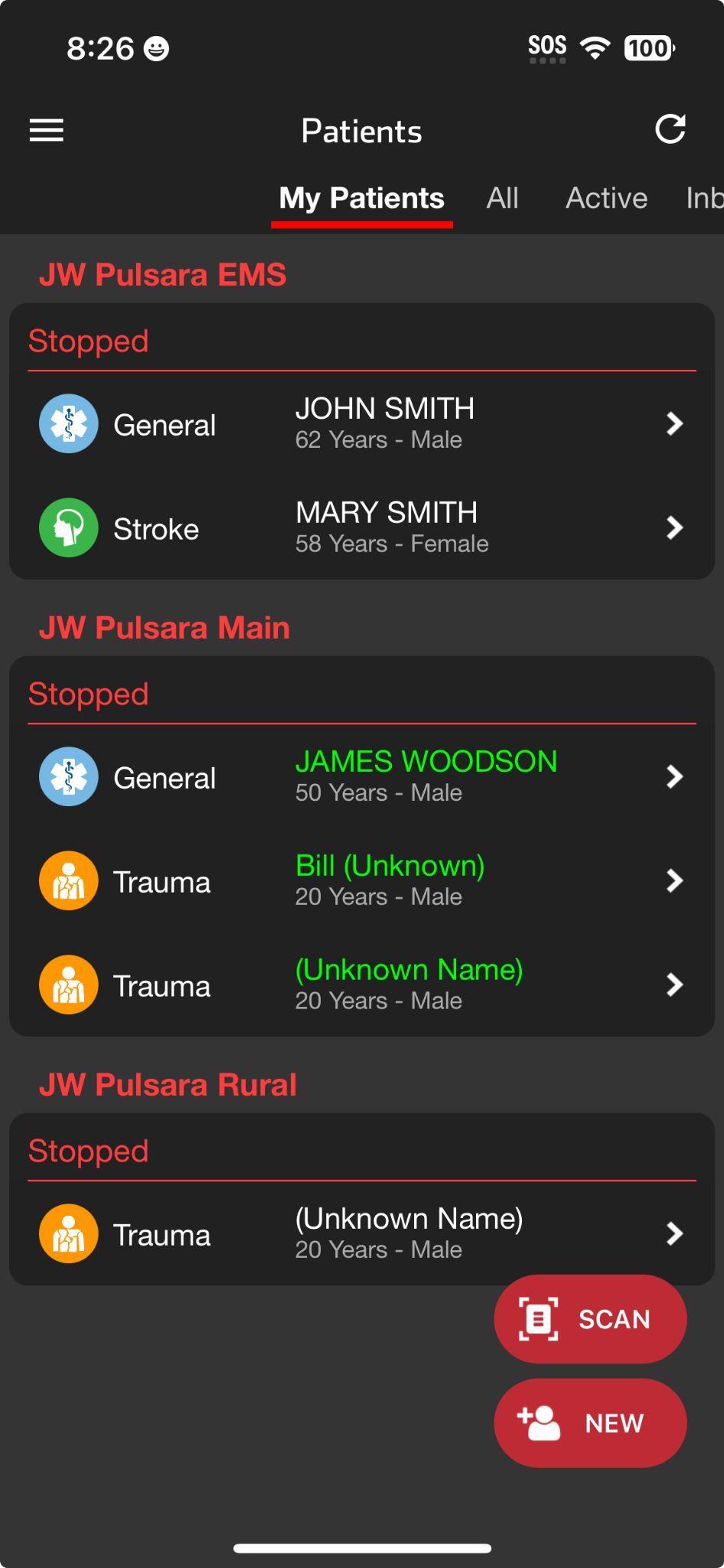 [Speaker Notes: For everyday routine cases, you’ll use the Patients screen. This screen defaults to the My Patients view, which shows you all the patient channels you are participating in.]
INCIDENTS | Participate & Join Incident
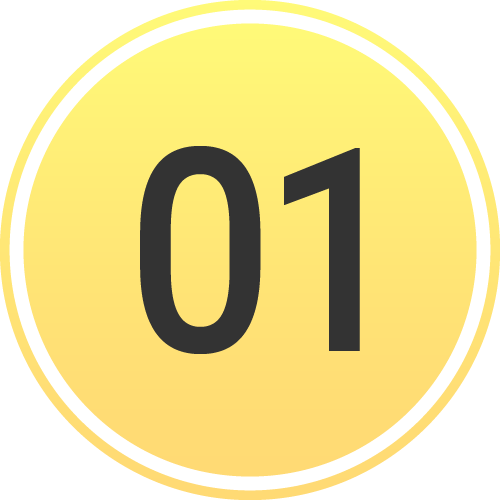 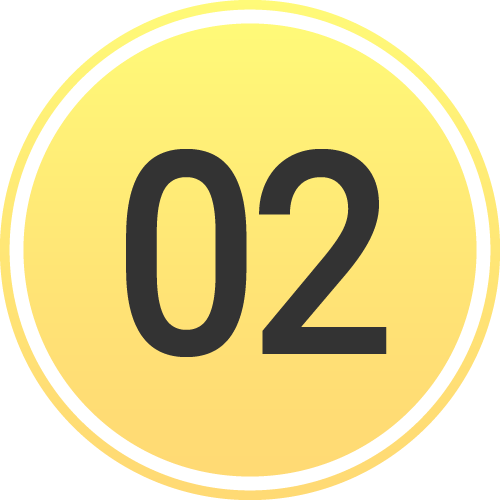 Patients Screen
This is what you will use daily
View your patients under My Patients
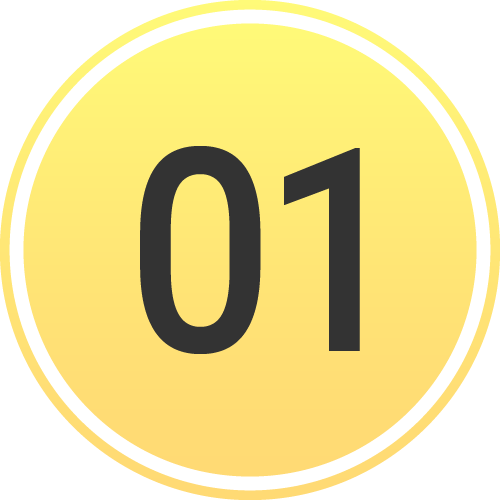 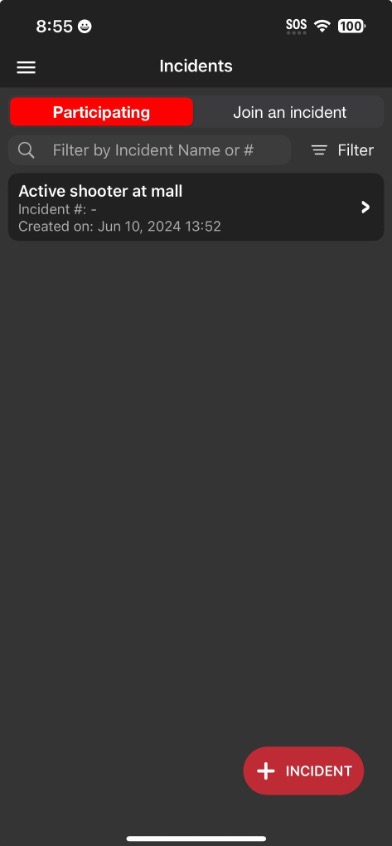 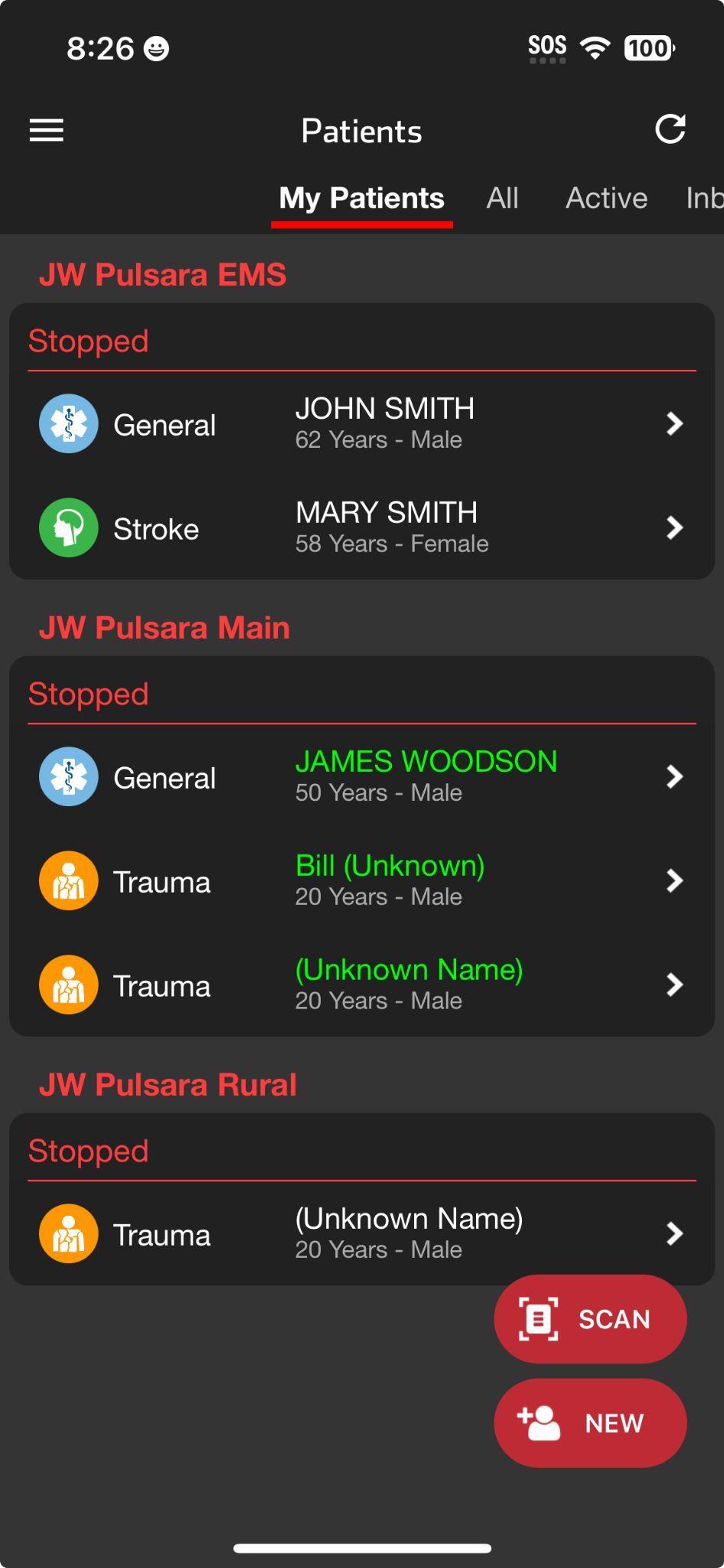 Incidents Screen
This screen groups patient channels under one Incident
Offers additional Incident functionality and workflows
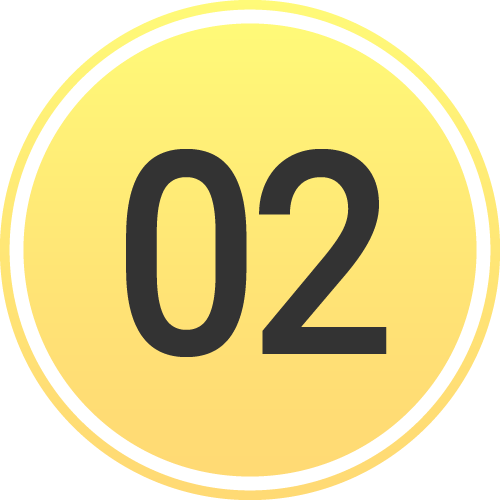 [Speaker Notes: The Incidents screen, on the other hand, groups patient channels by incident, and offers additional functionality and workflows for incidents.]
INCIDENTS | Participate & Join Incident
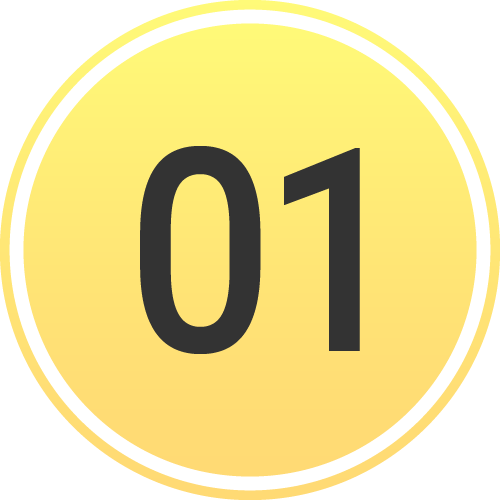 Patients Screen
This is what you will use daily
View your patients under My Patients
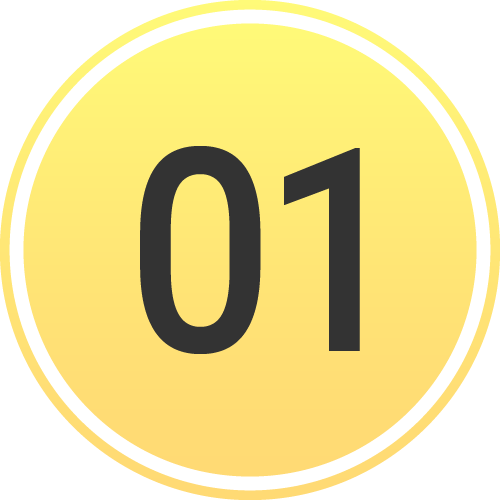 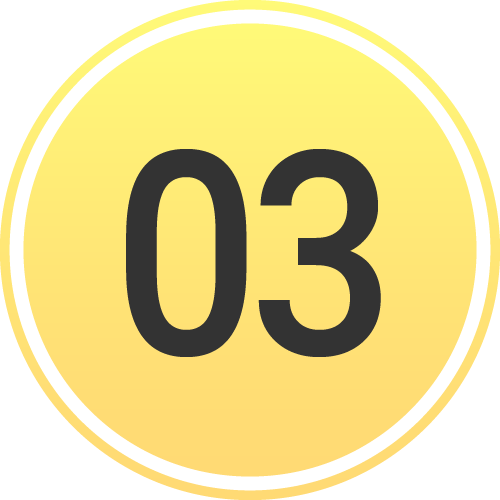 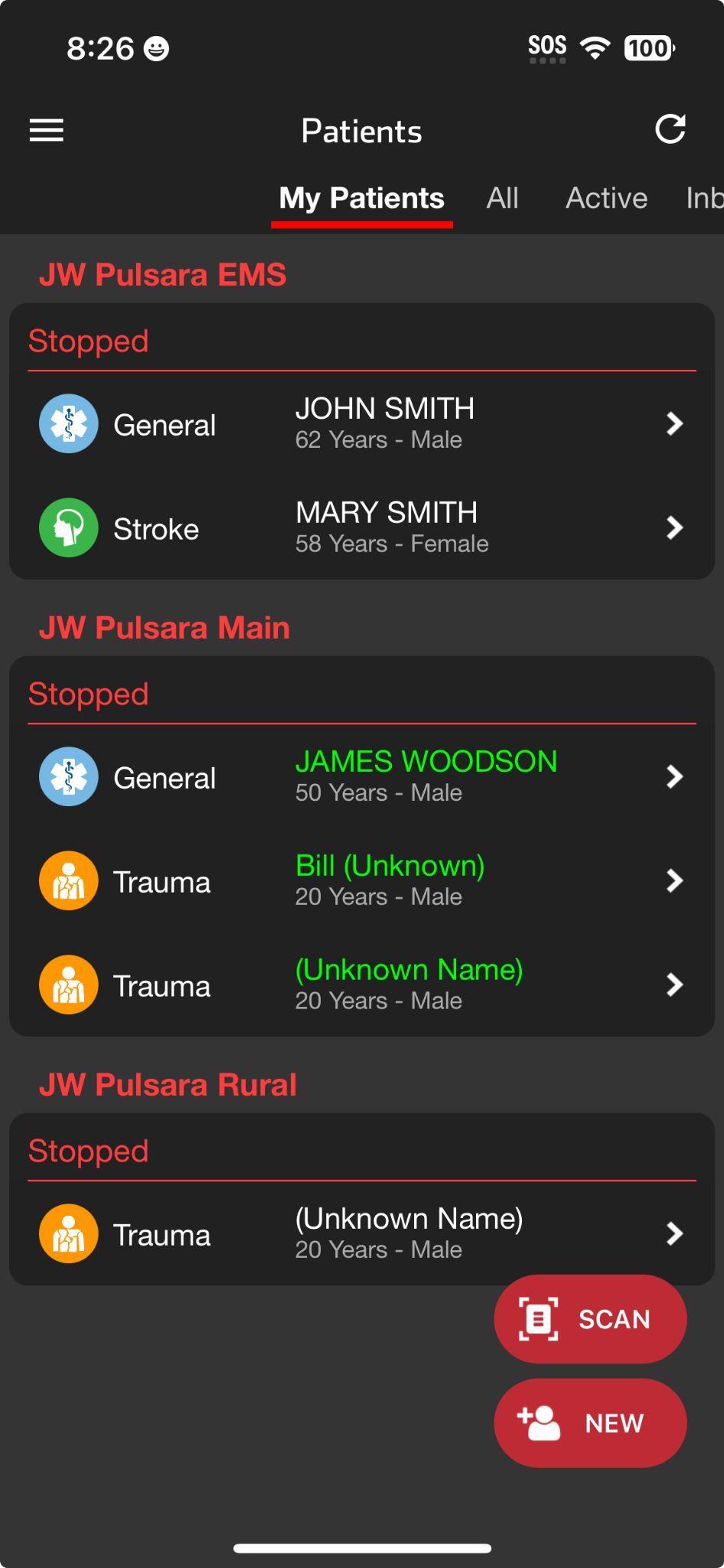 Incidents Screen
This screen groups patient channels under one Incident
Offers additional Incident functionality and workflows
To open, tap the        Navigation Menu
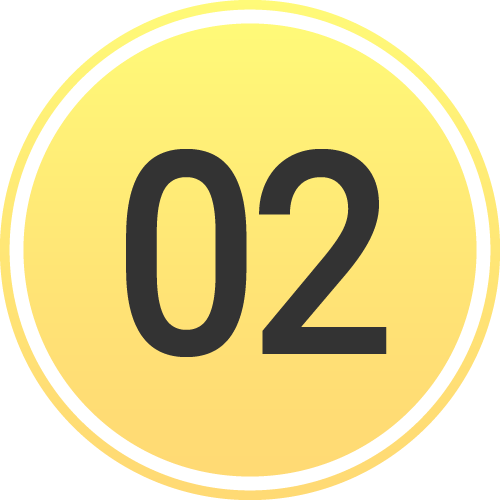 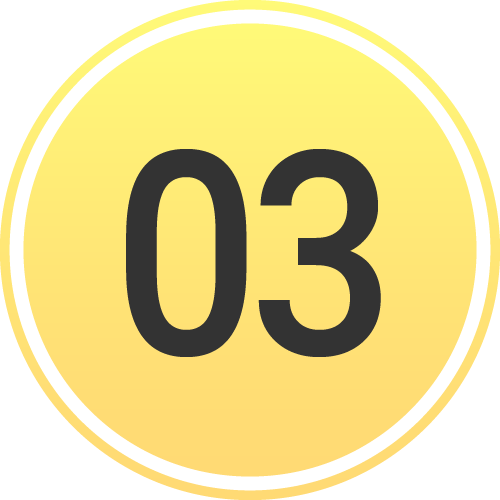 [Speaker Notes: To see active incidents in your area, tap the navigation menu in the upper left-hand corner,]
INCIDENTS | Participate & Join Incident
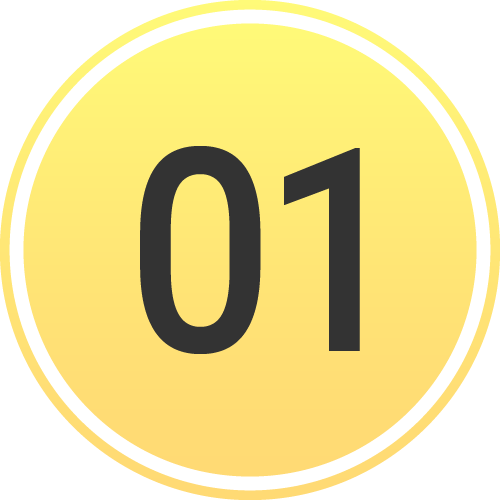 Patients Screen
This is what you will use daily
View your patients under My Patients
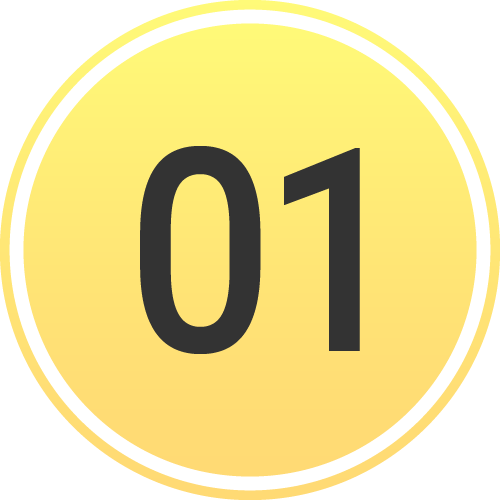 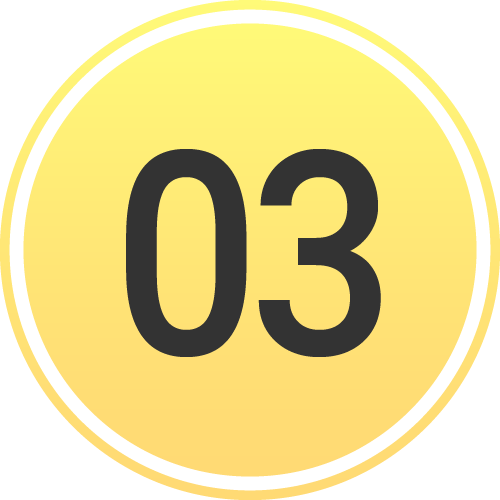 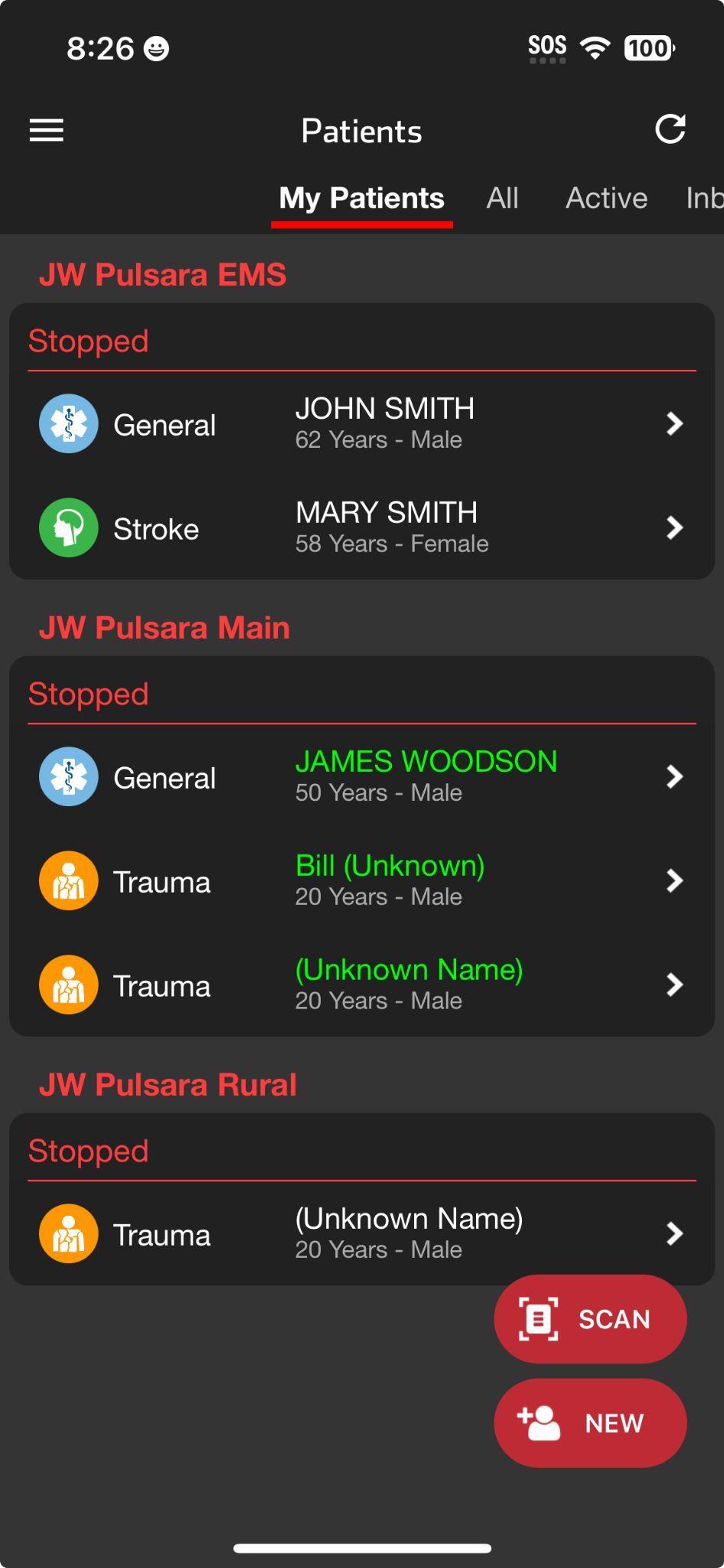 Incidents Screen
This screen groups patient channels under one Incident
Offers additional Incident functionality and workflows
To open, tap the        Navigation Menu, thentap        Incidents
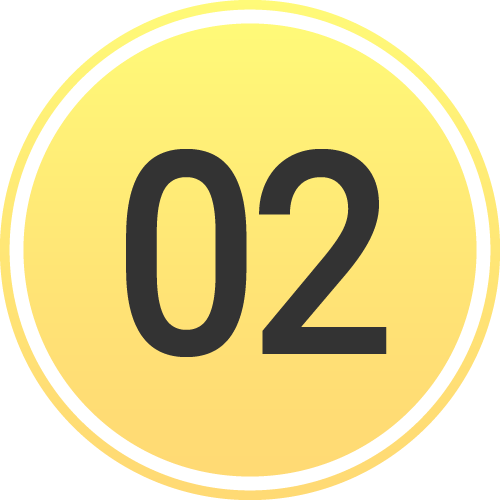 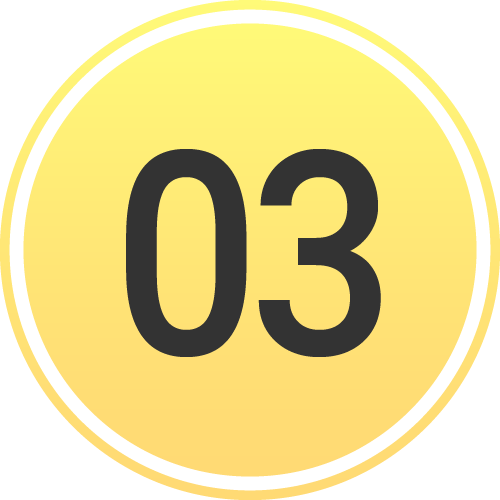 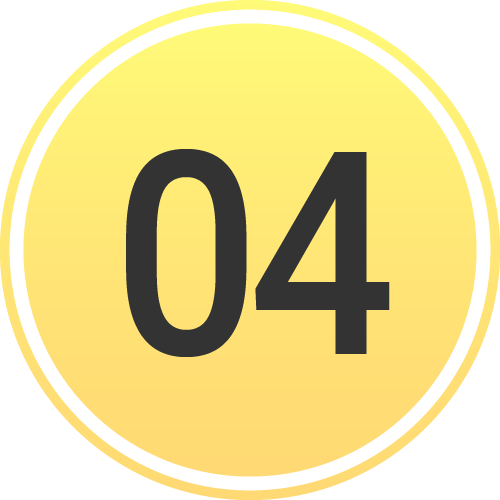 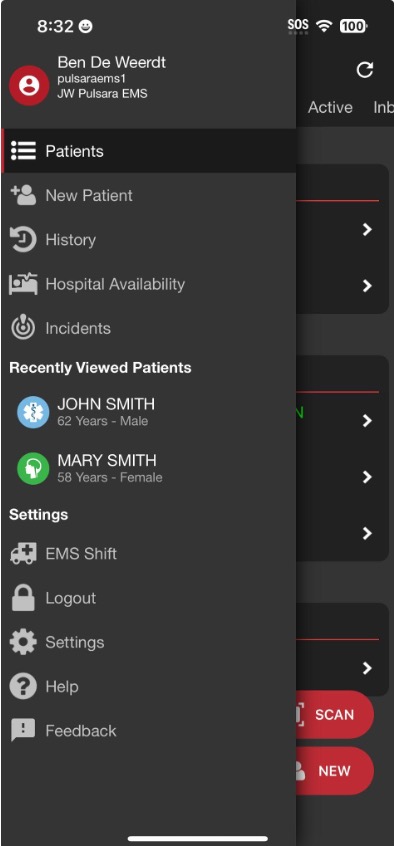 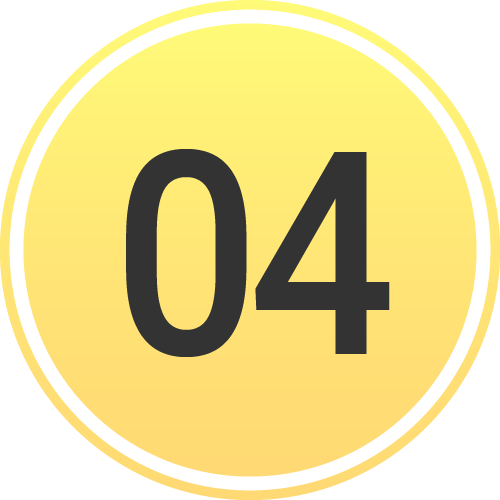 [Speaker Notes: Then tap Incidents.]
INCIDENTS | Participate & Join Incident
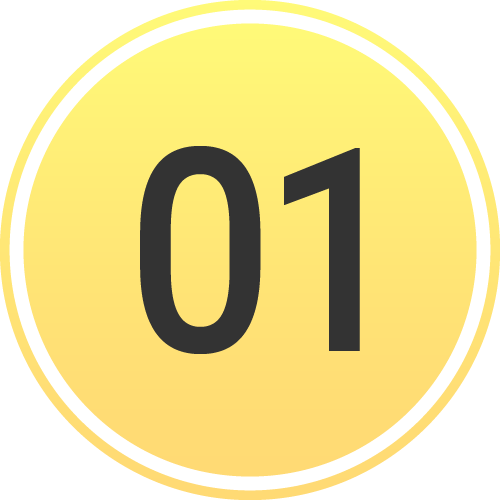 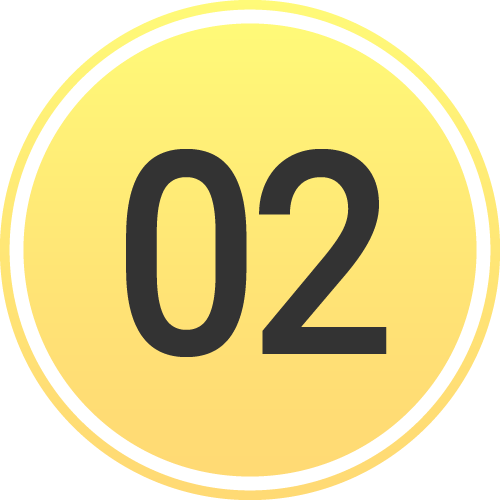 Patients Screen
This is what you will use daily
View your patients under My Patients
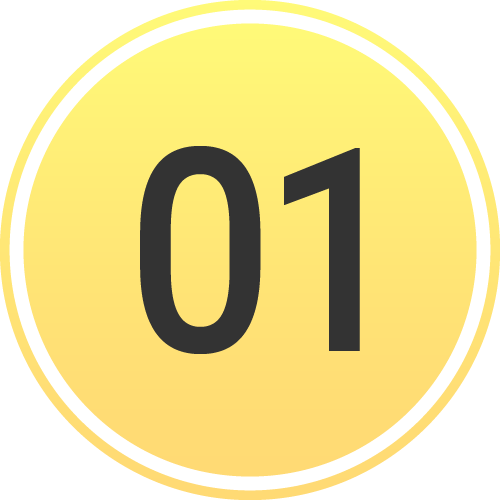 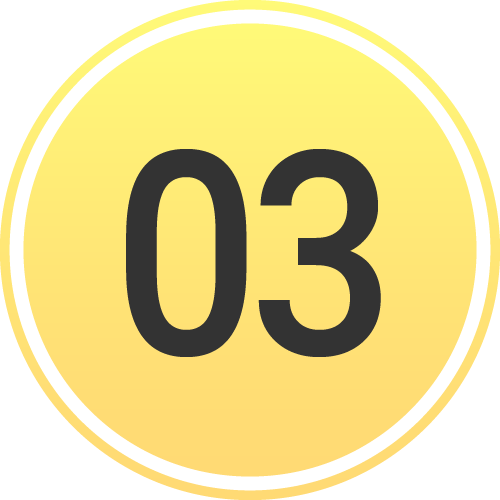 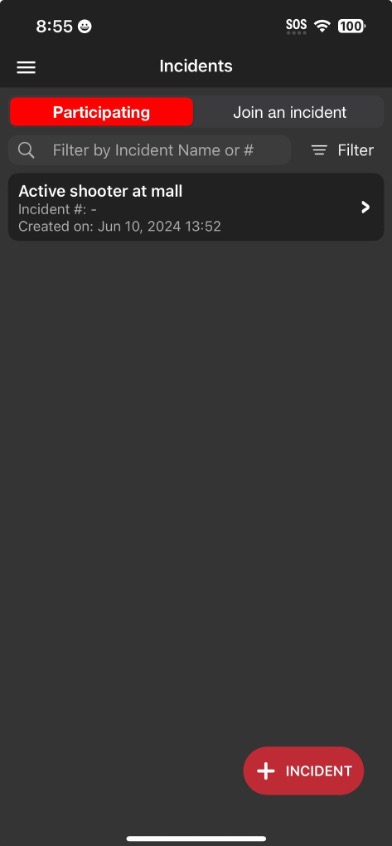 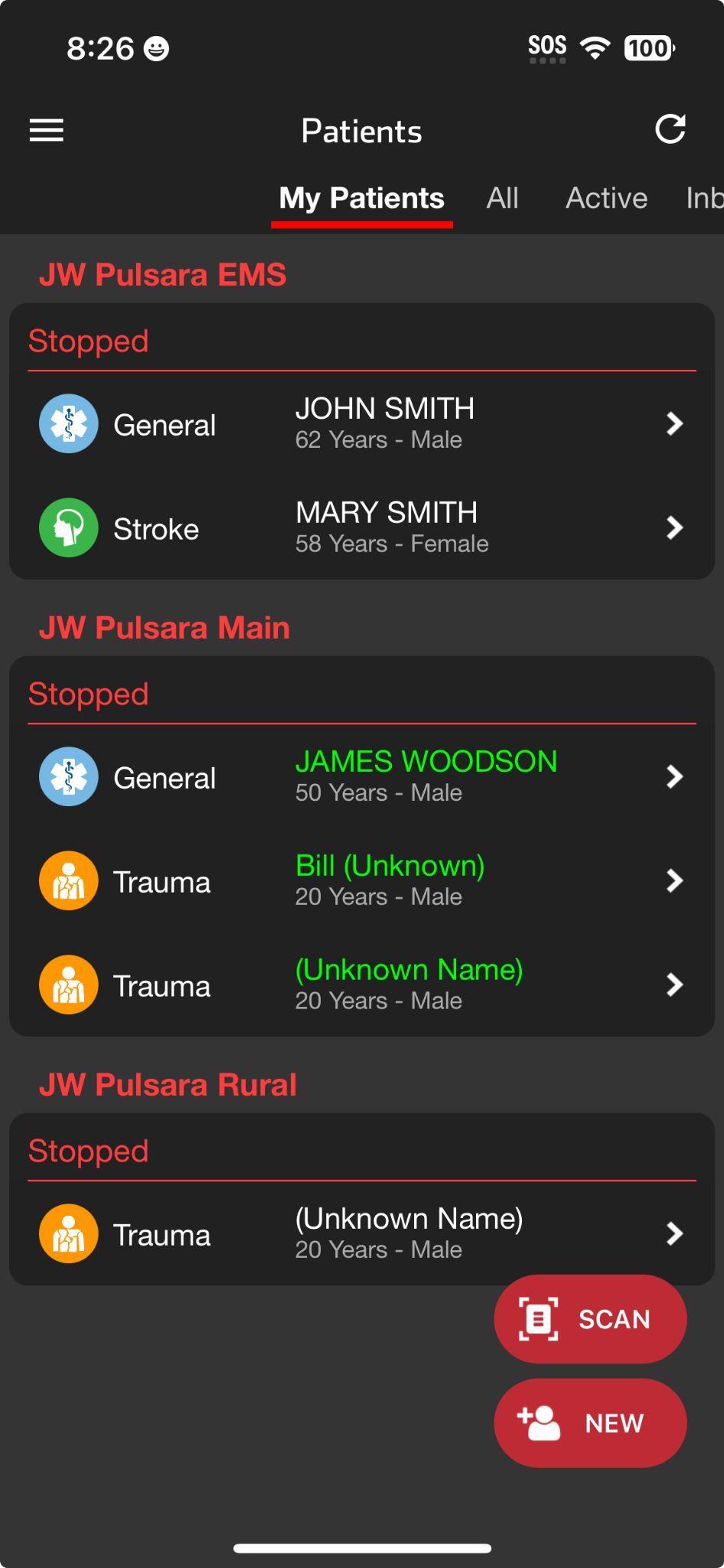 Incidents Screen
This screen groups patient channels under one Incident
Offers additional Incident functionality and workflows
To open, tap the        Navigation Menu, thentap        Incidents
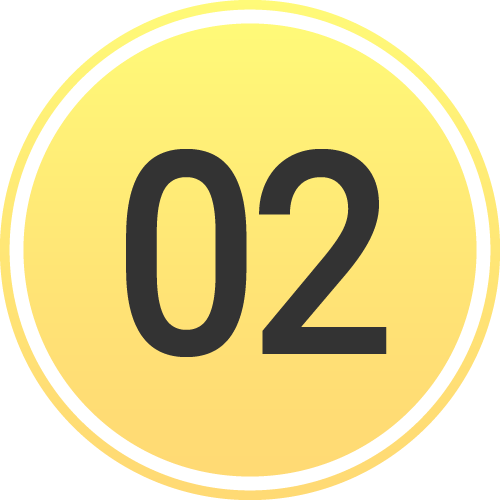 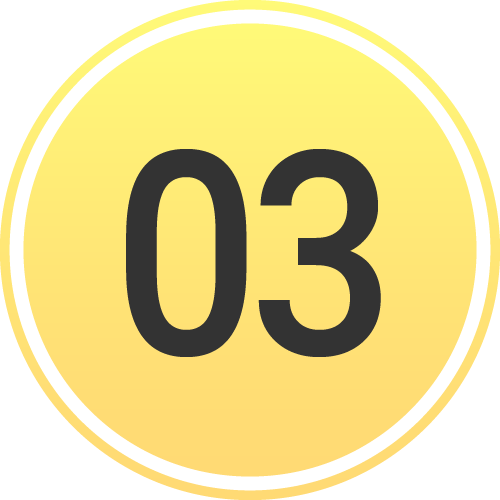 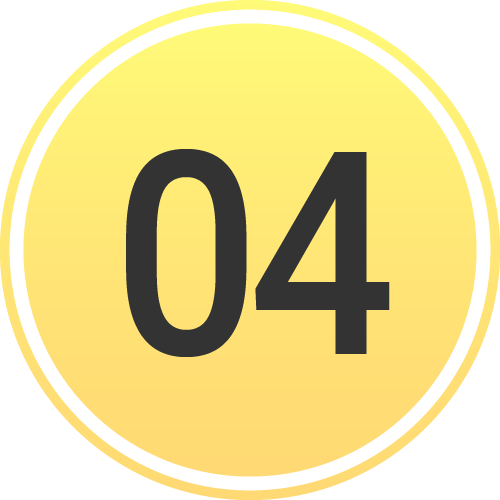 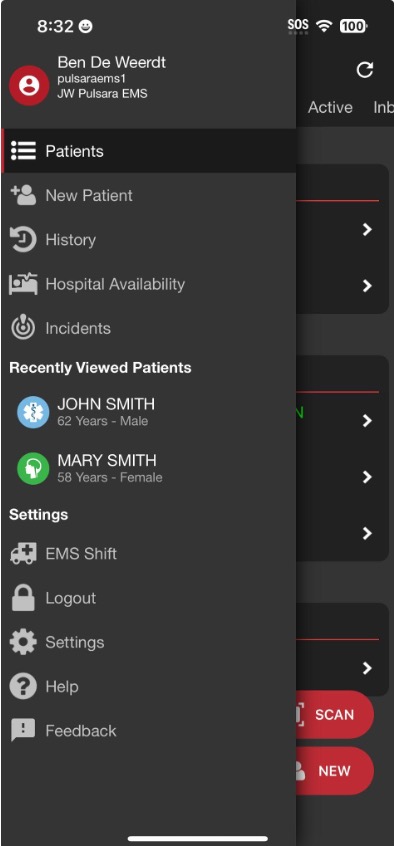 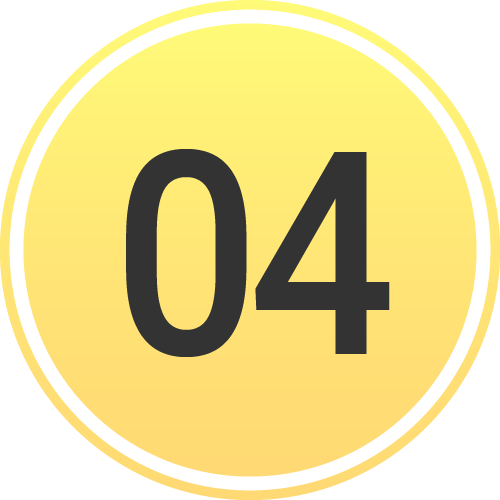 [Speaker Notes: This opens the Incidents screen. Here, you can access all incidents you are participating in, and view or join nearby incidents in your region.]
INCIDENTS | Participate & Join Incident
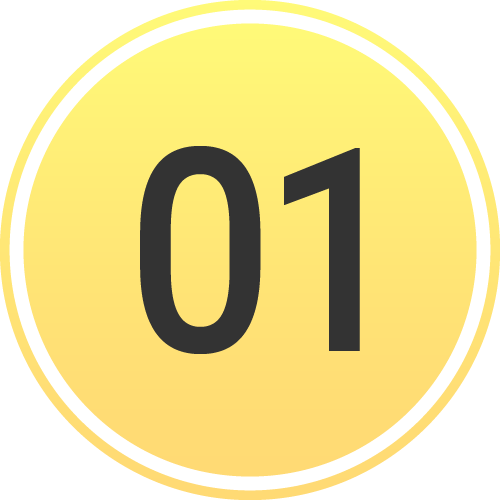 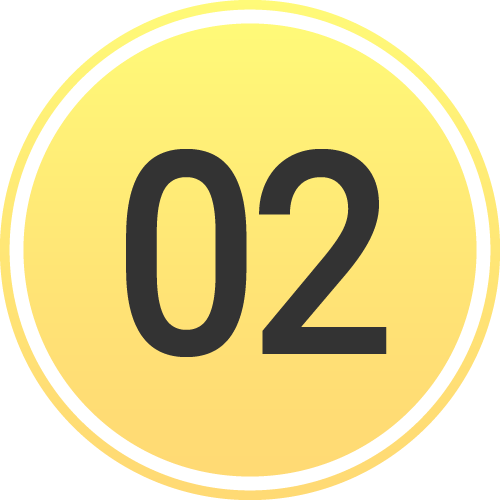 Patients Screen
This is what you will use daily
View your patients under My Patients
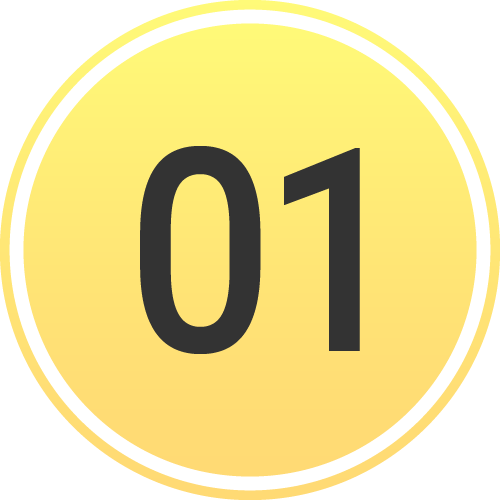 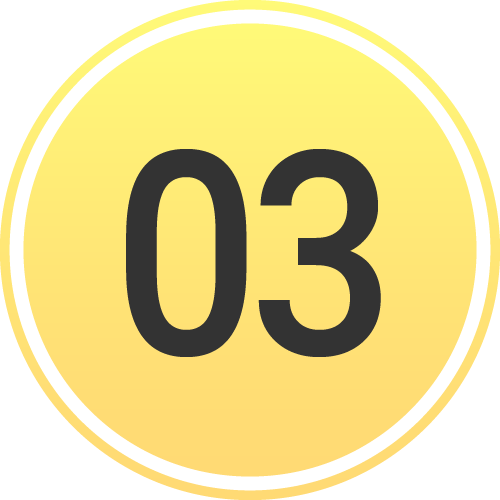 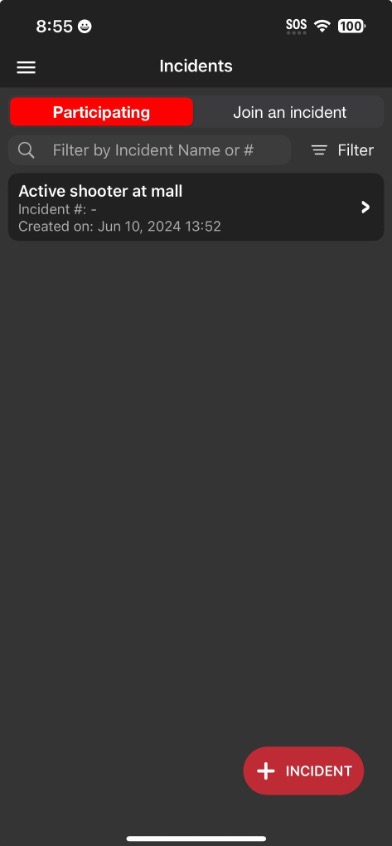 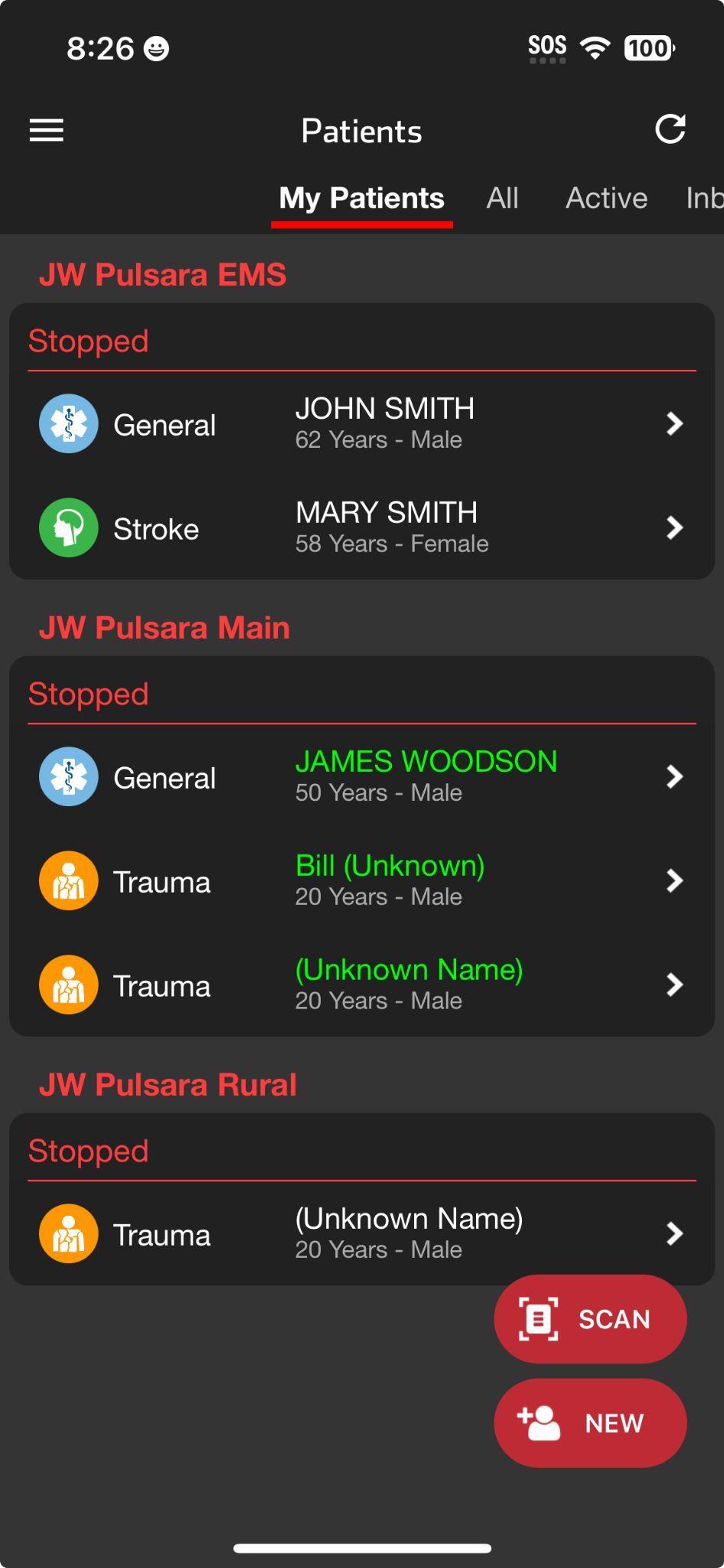 Incidents Screen
This screen groups patient channels under one Incident
Offers additional Incident functionality and workflows
To open, tap the        Navigation Menu, thentap        Incidents
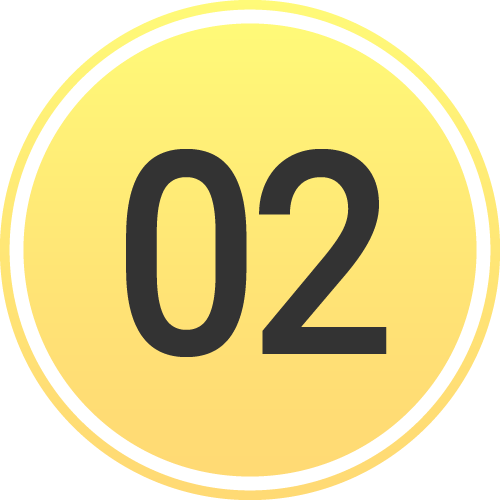 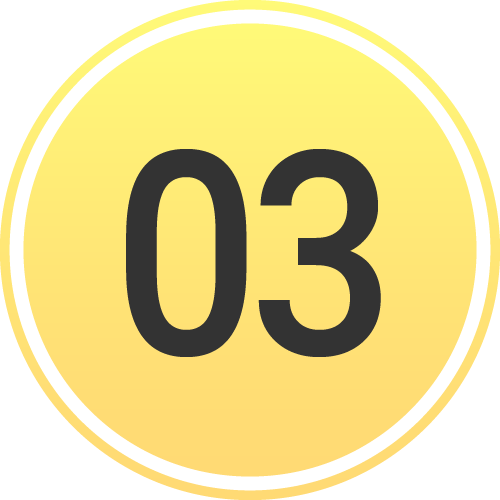 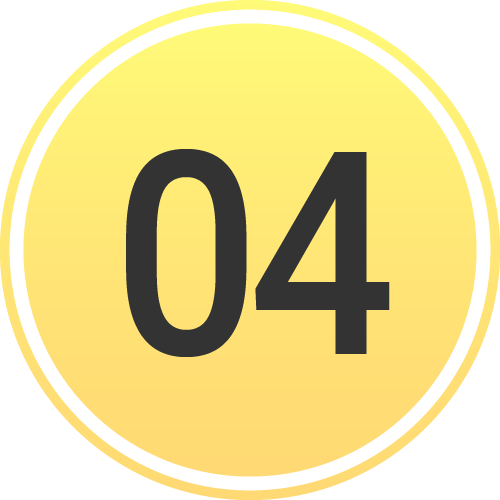 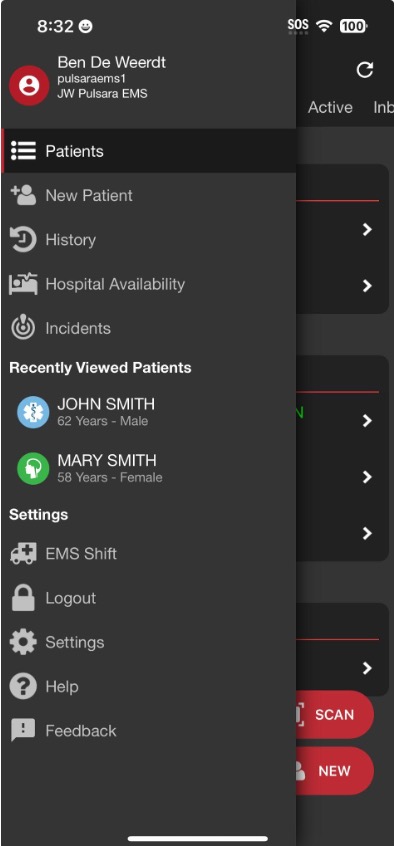 Identify and Work within Correct Incident
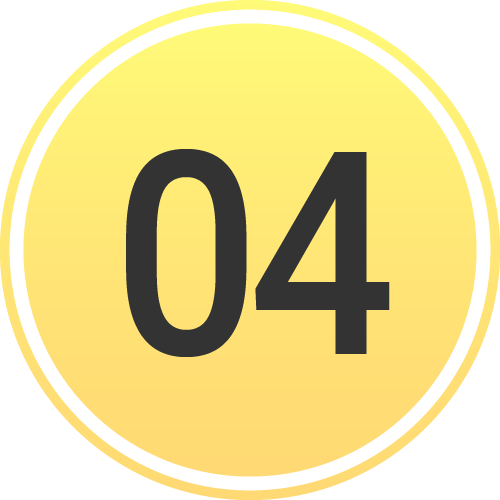 [Speaker Notes: It’s important to identify and work within the correct incident.]
INCIDENTS | Participate & Join Incident
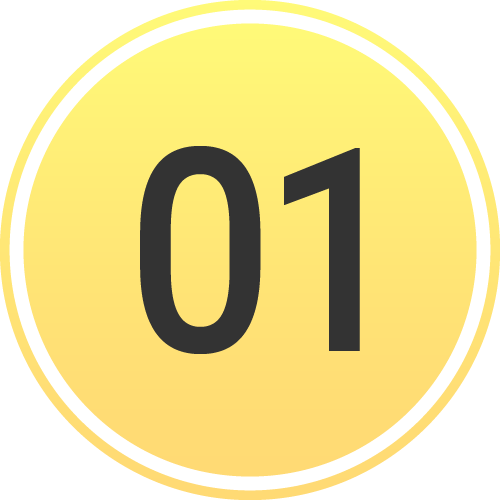 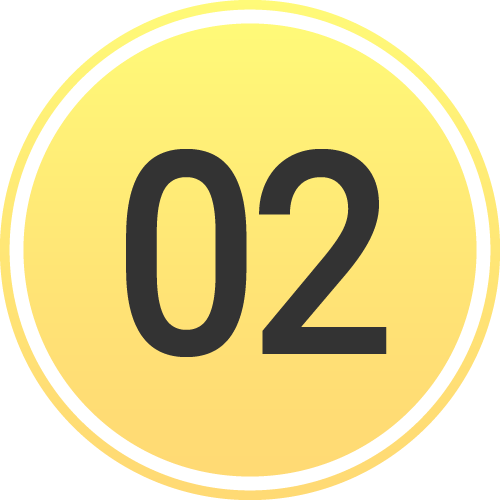 Patients Screen
This is what you will use daily
View your patients under My Patients
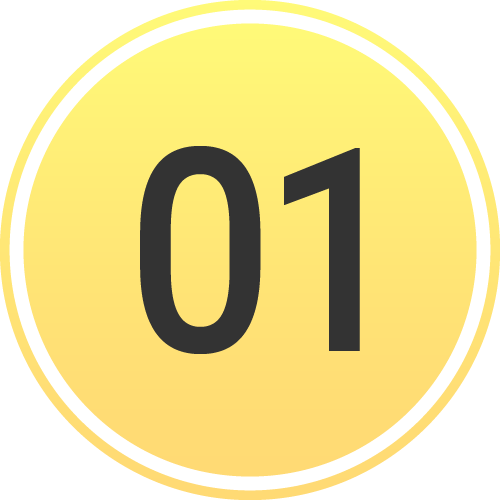 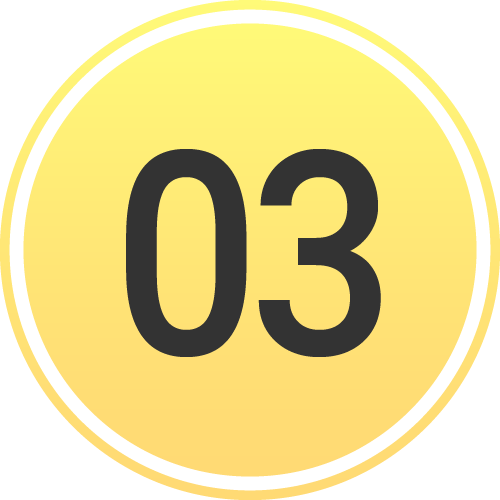 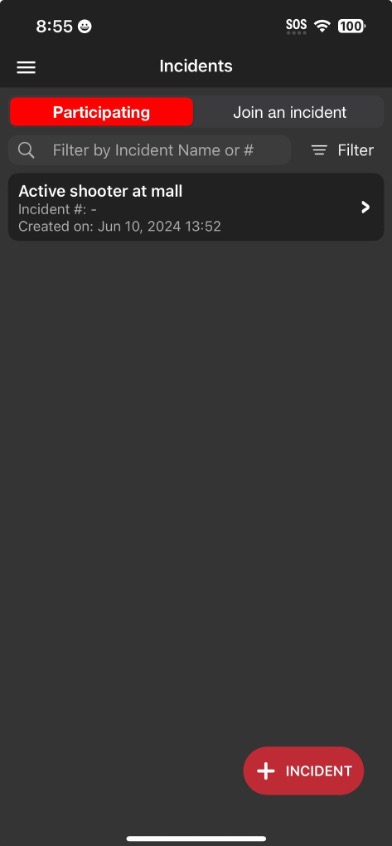 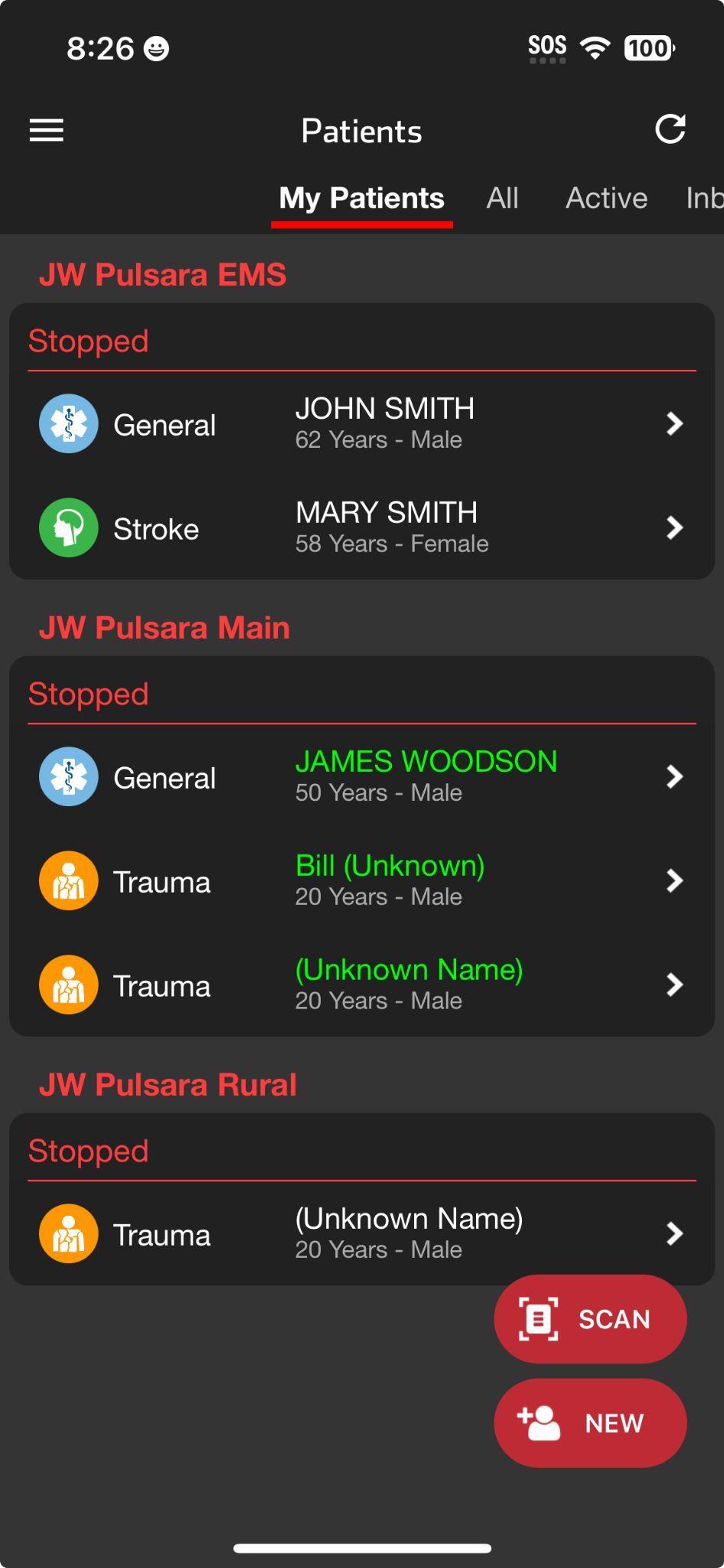 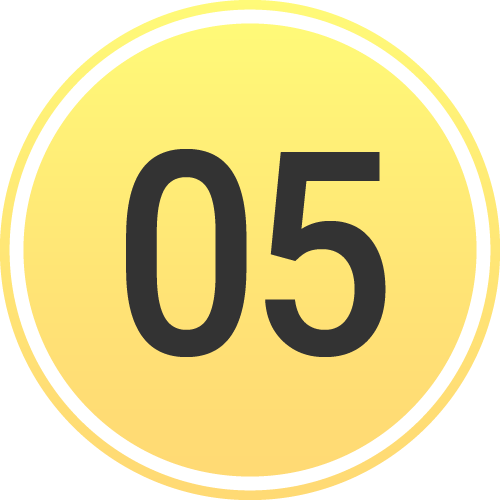 Incidents Screen
This screen groups patient channels under one Incident
Offers additional Incident functionality and workflows
To open, tap the        Navigation Menu, thentap        Incidents
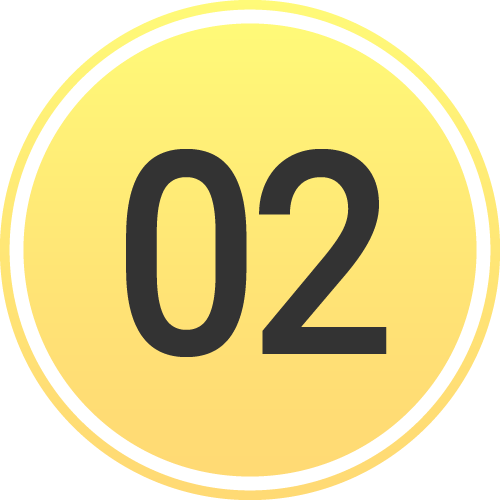 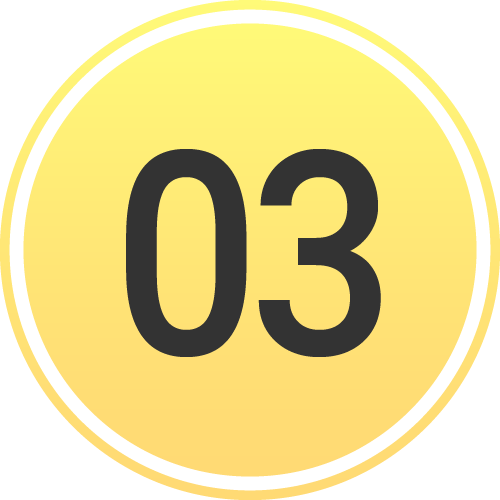 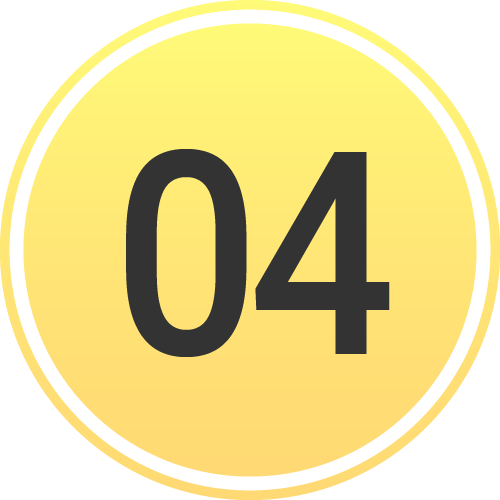 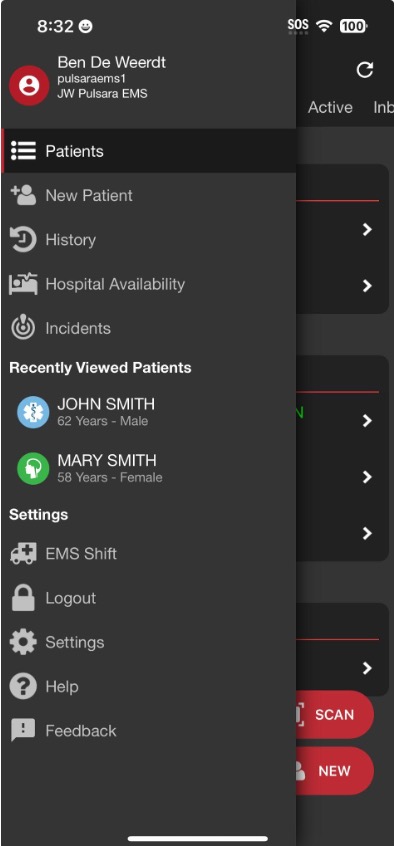 Identify and Work within Correct Incident
Participating shows Incidents you have joined
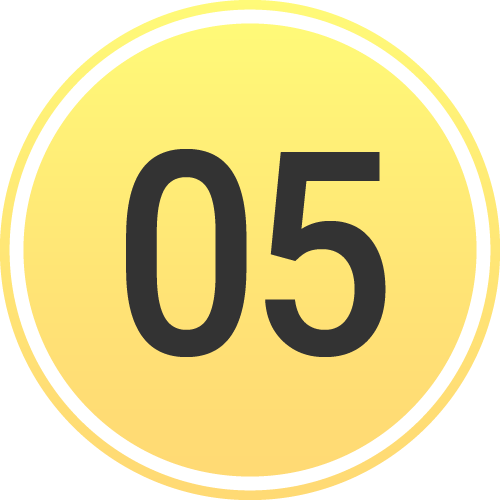 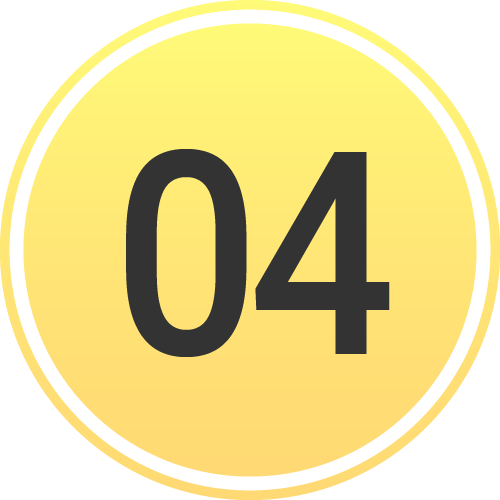 [Speaker Notes: The screen defaults to the list of incidents you’re participating in.]
INCIDENTS | Participate & Join Incident
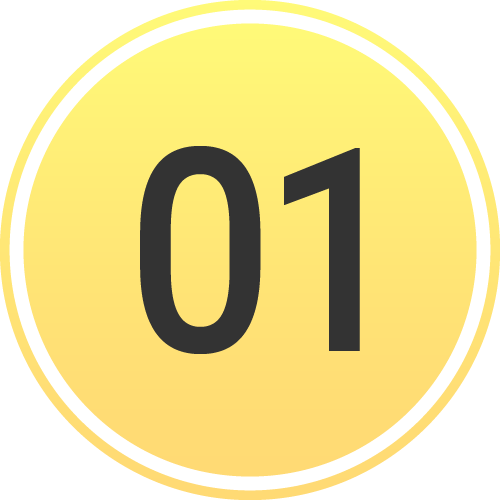 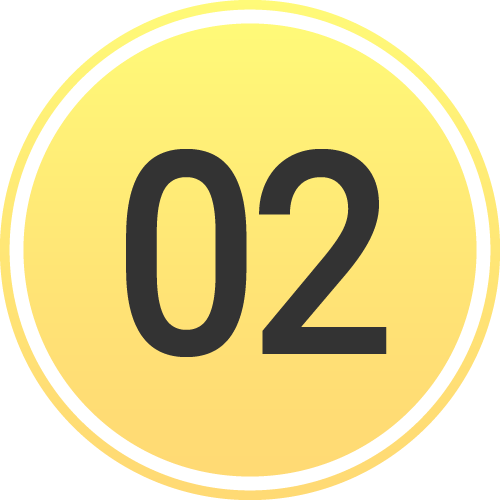 Patients Screen
This is what you will use daily
View your patients under My Patients
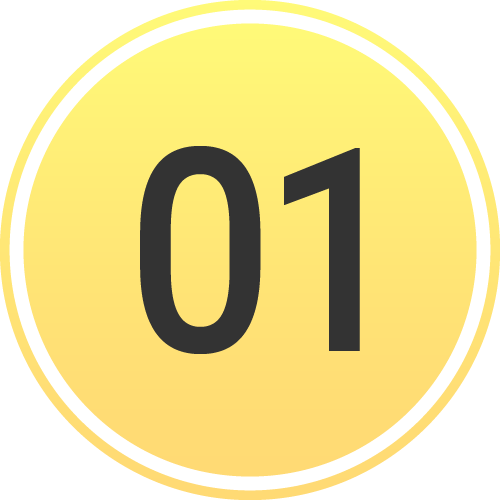 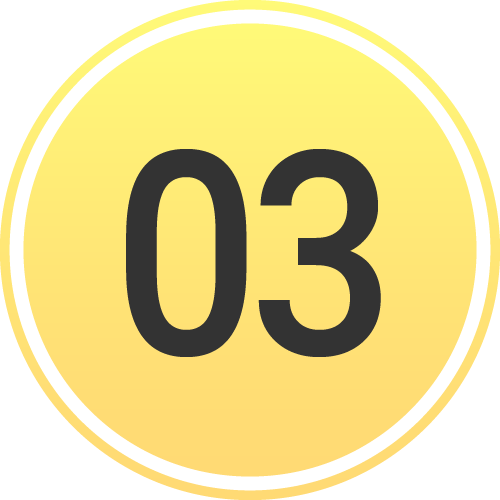 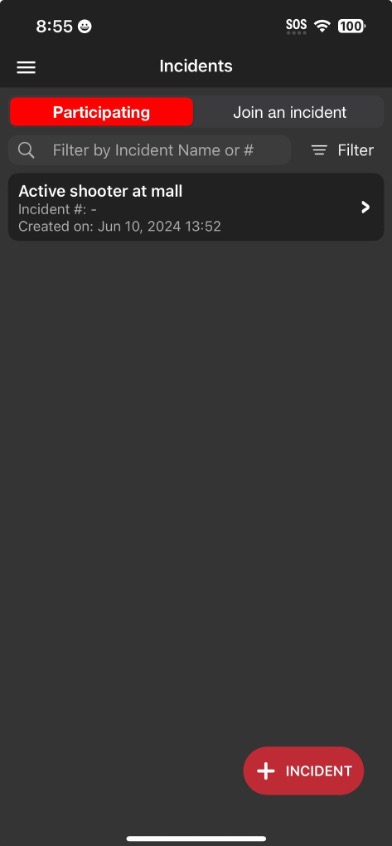 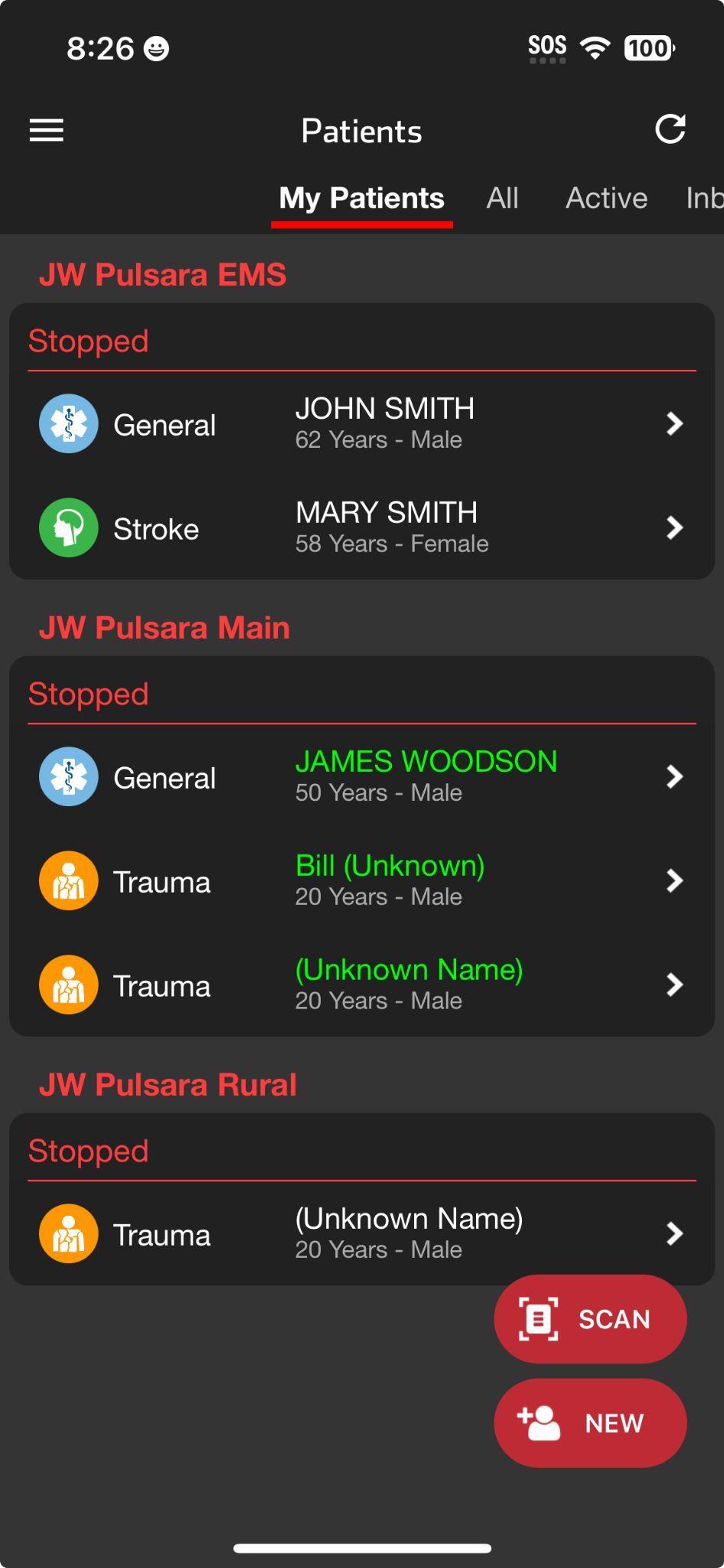 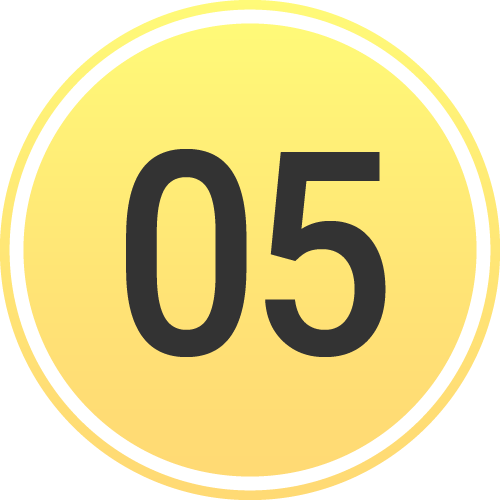 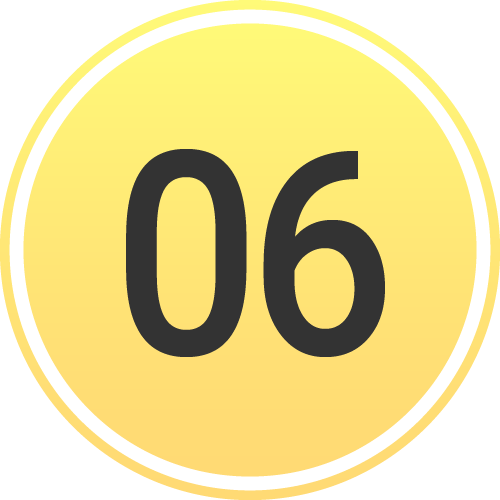 Incidents Screen
This screen groups patient channels under one Incident
Offers additional Incident functionality and workflows
To open, tap the        Navigation Menu, thentap        Incidents
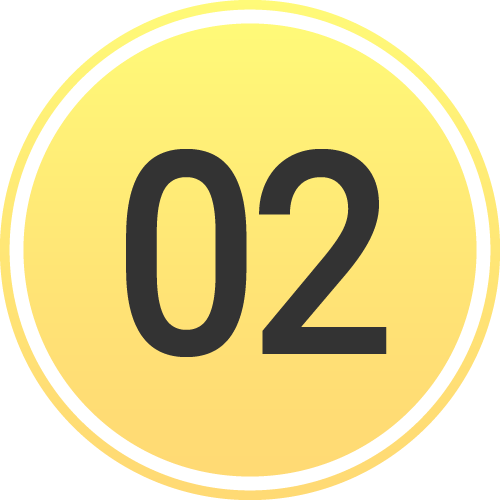 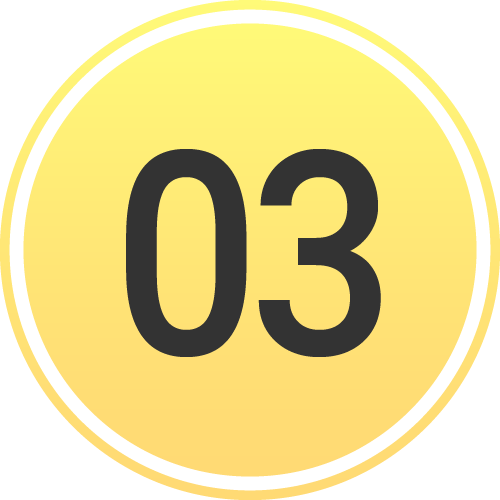 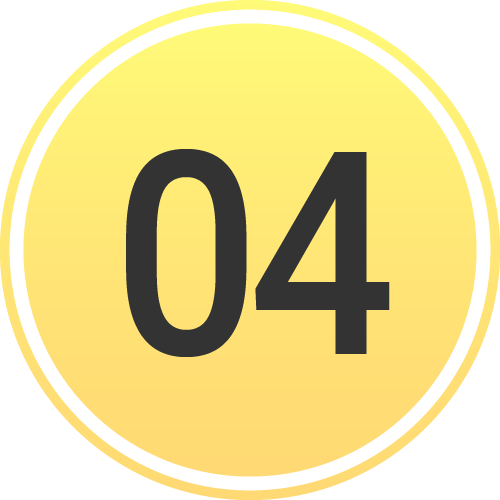 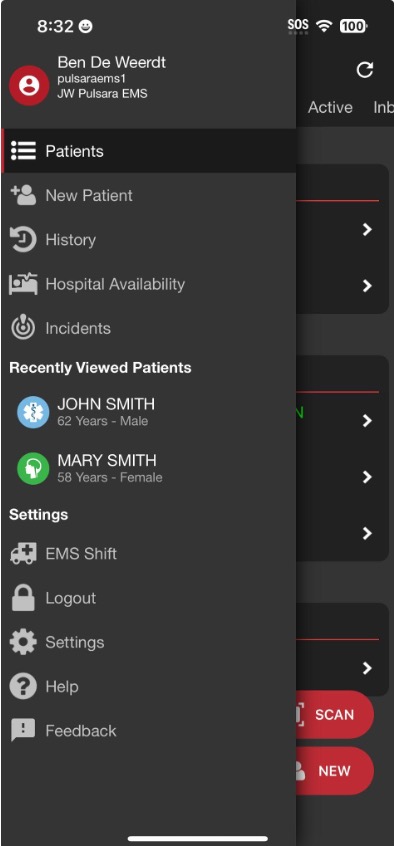 Identify and Work within Correct Incident
Participating shows Incidents you have joined
Tap incident to open
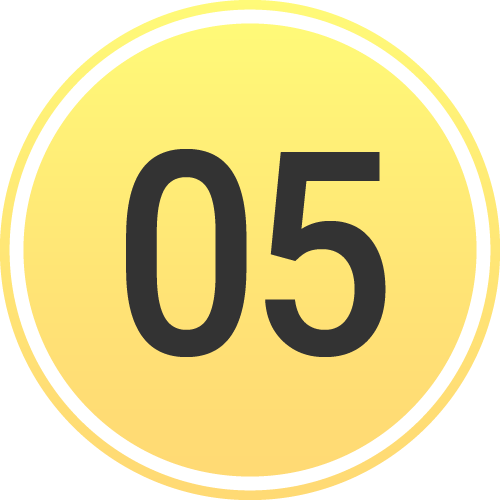 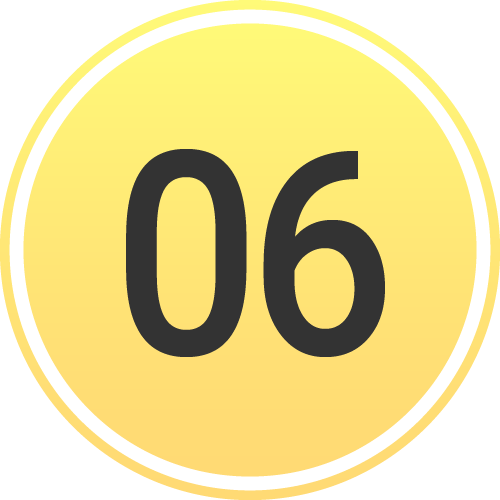 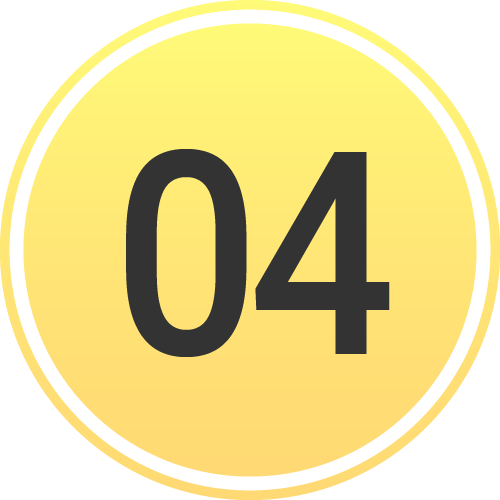 [Speaker Notes: If you find the incident you are working on, simply tap on it to open.]
INCIDENTS | Participate & Join Incident
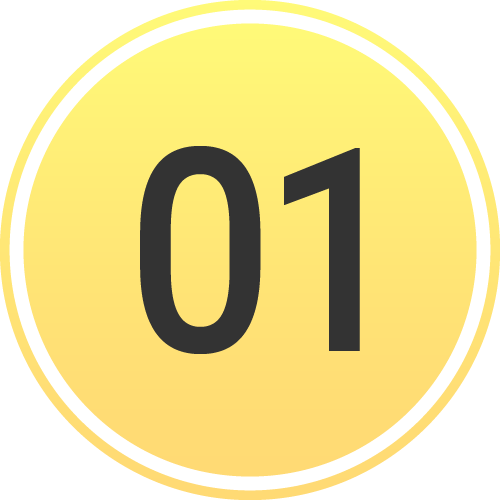 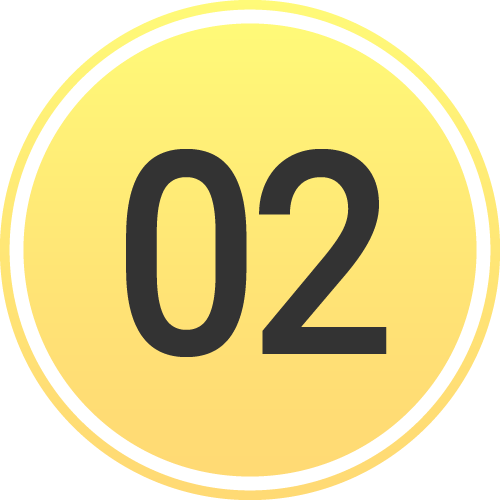 Patients Screen
This is what you will use daily
View your patients under My Patients
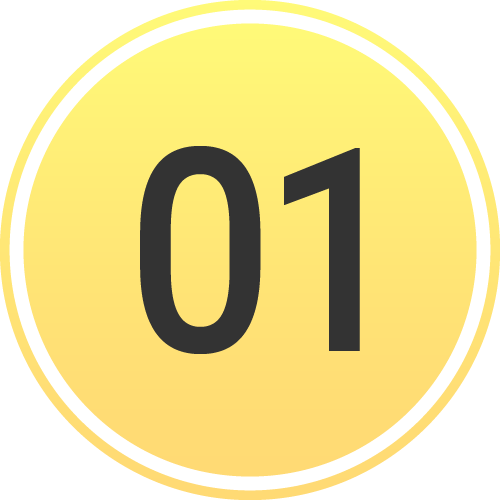 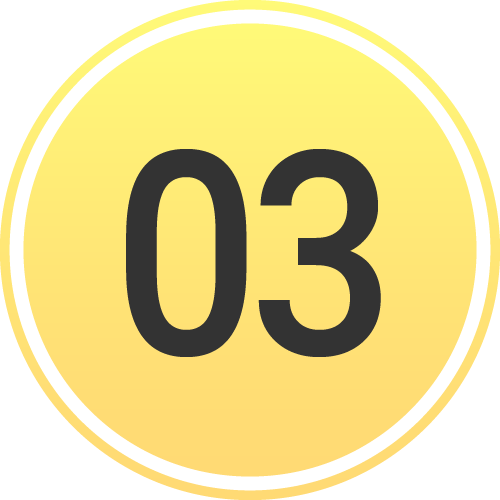 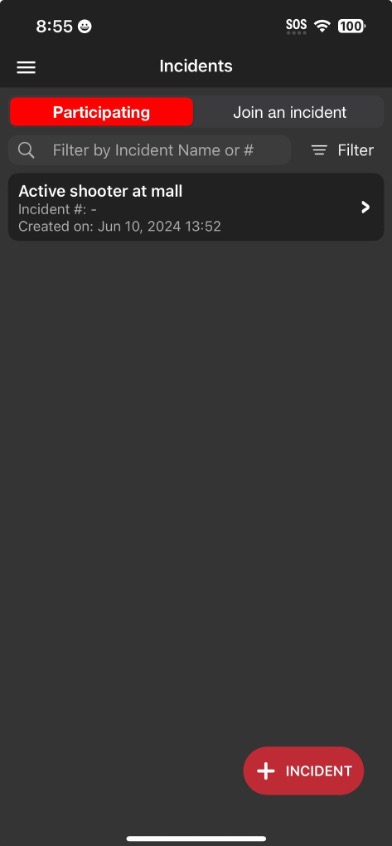 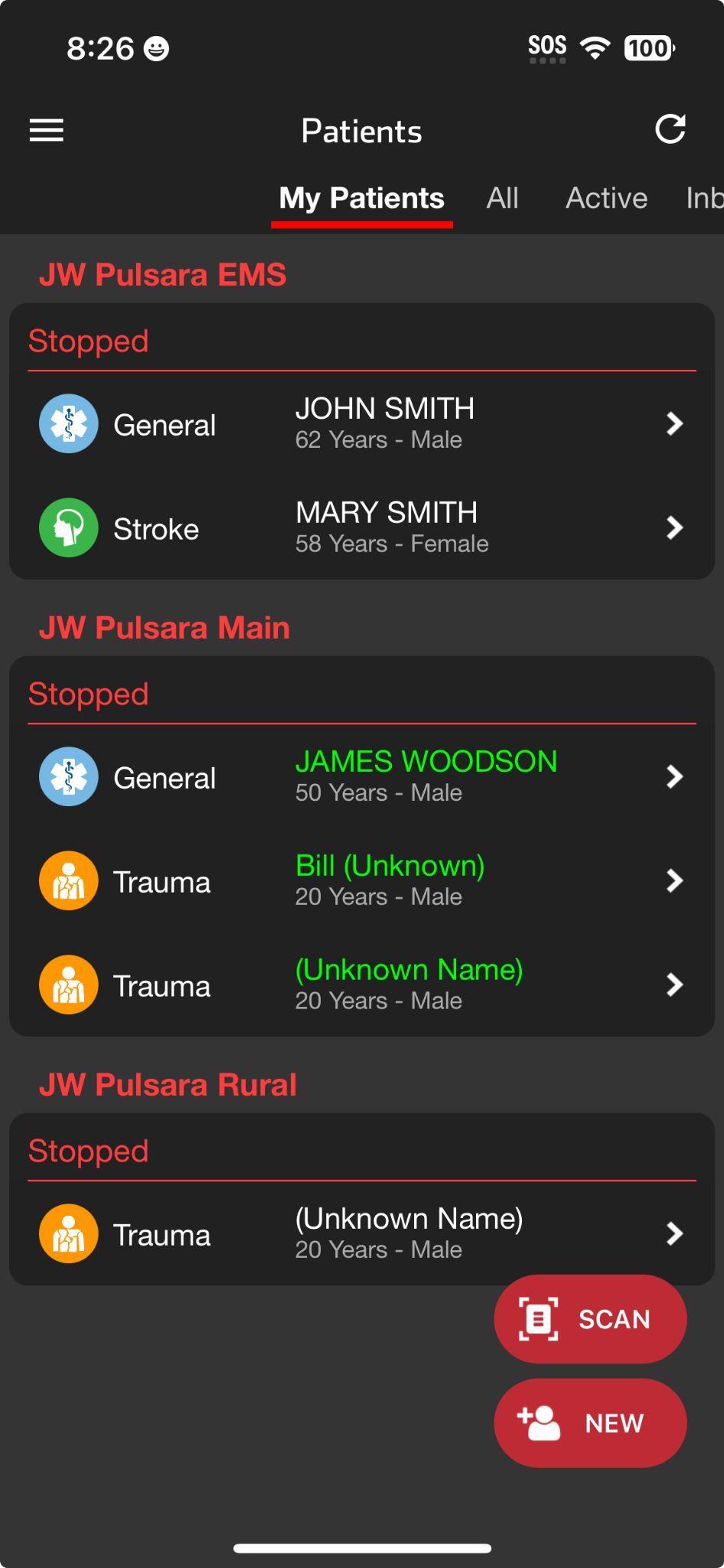 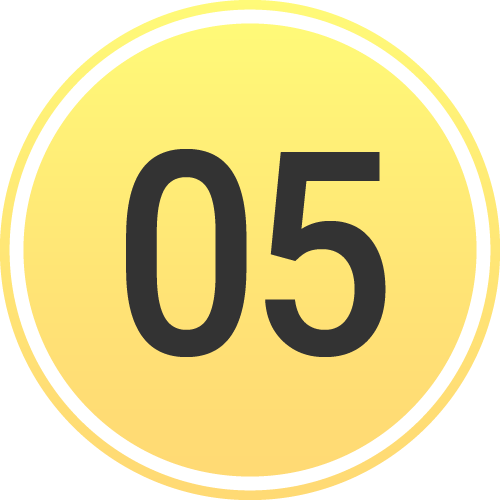 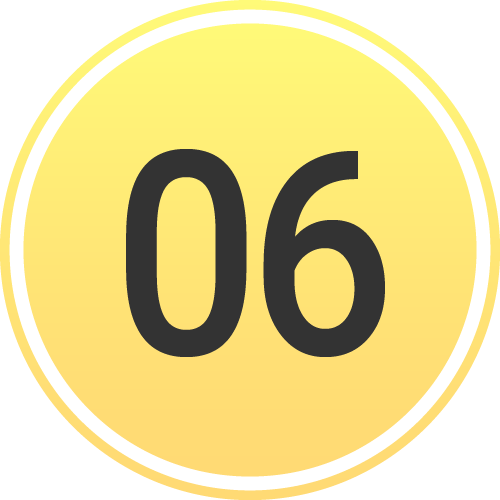 Incidents Screen
This screen groups patient channels under one Incident
Offers additional Incident functionality and workflows
To open, tap the        Navigation Menu, thentap        Incidents
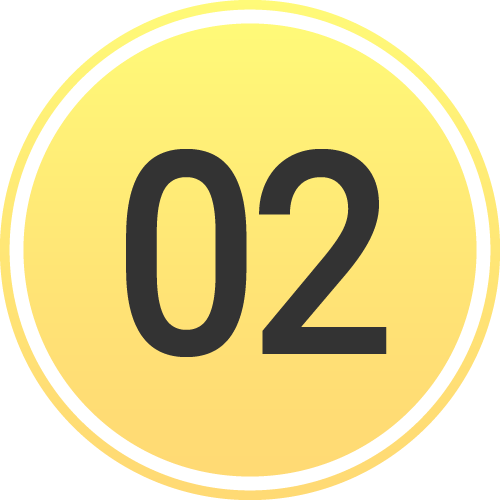 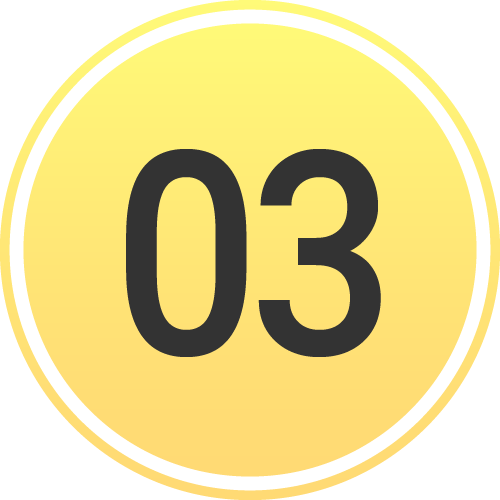 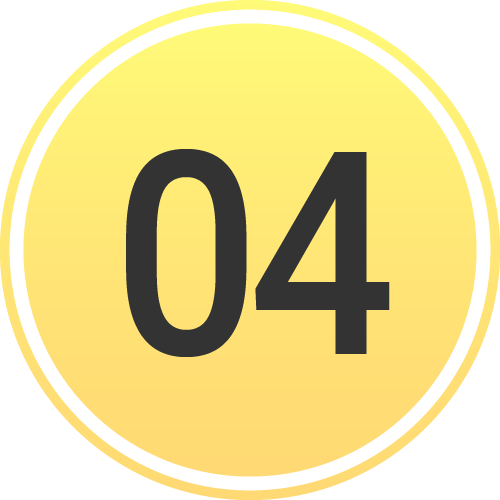 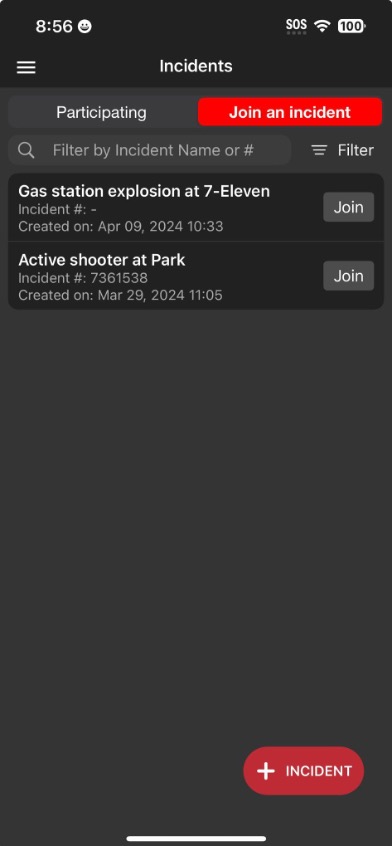 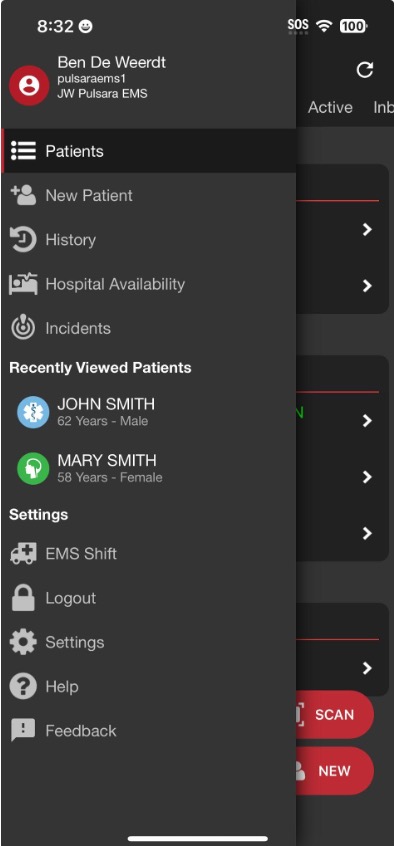 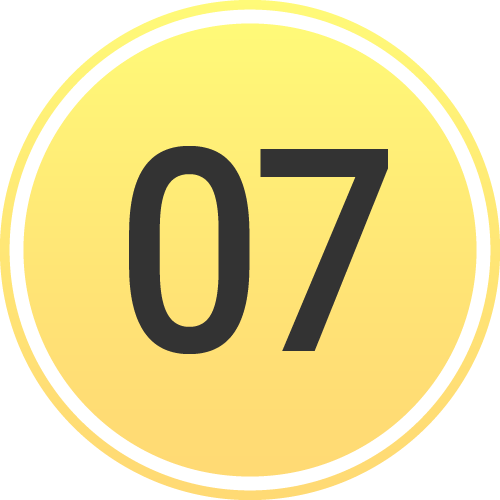 Identify and Work within Correct Incident
Participating shows Incidents you have joined
Tap incident to open
Join an Incident shows other Incidents in your area
Nearby Incidents
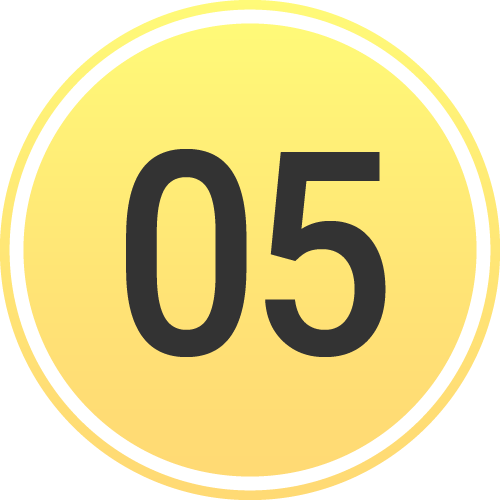 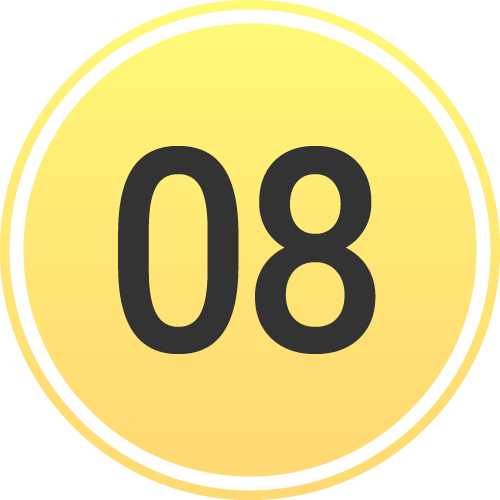 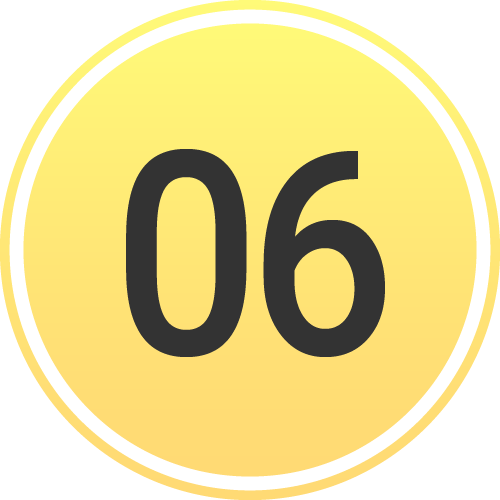 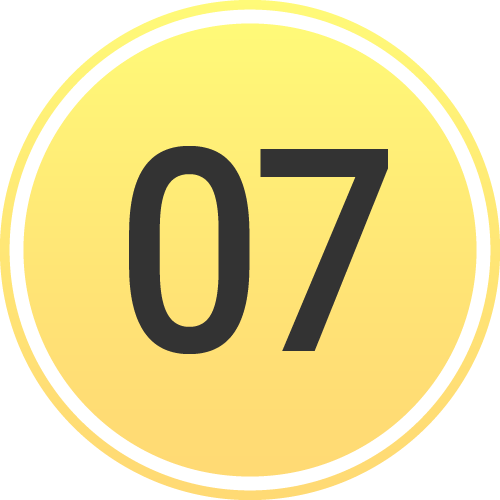 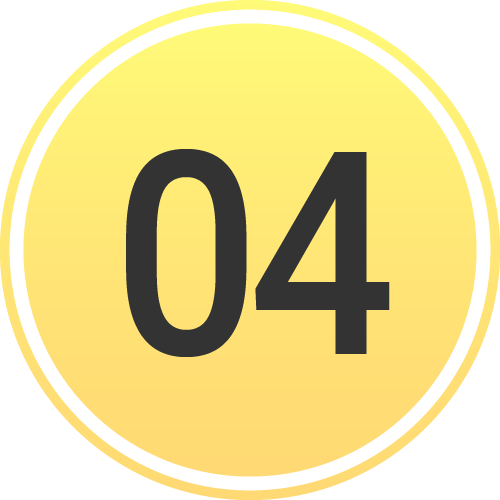 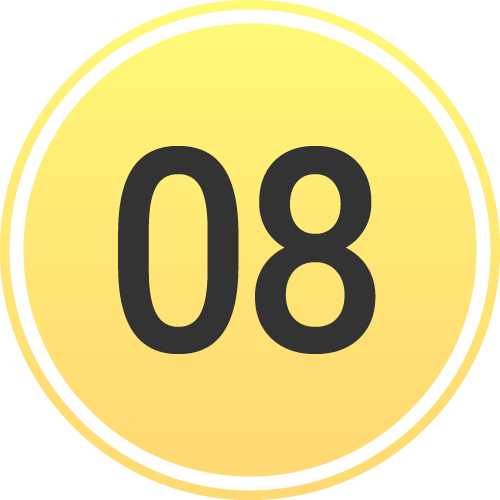 [Speaker Notes: If you don’t see the appropriate incident, tap “Join an Incident.” This will list all nearby incidents.]
INCIDENTS | Participate & Join Incident
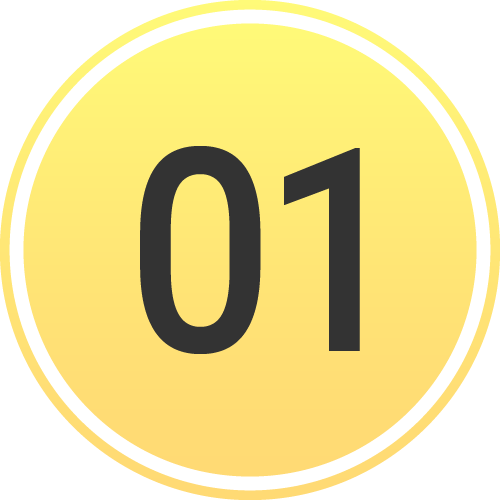 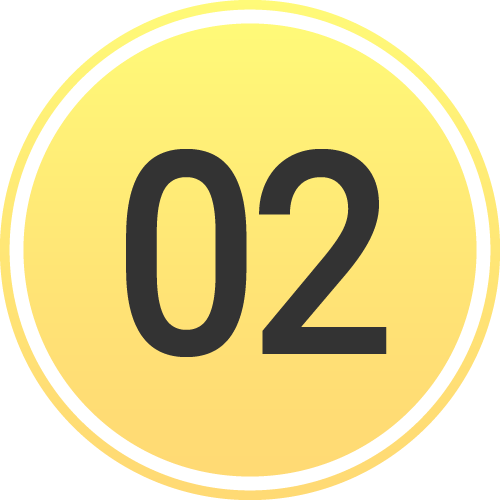 Patients Screen
This is what you will use daily
View your patients under My Patients
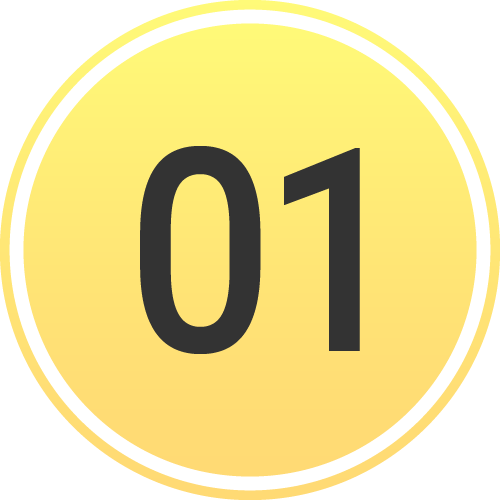 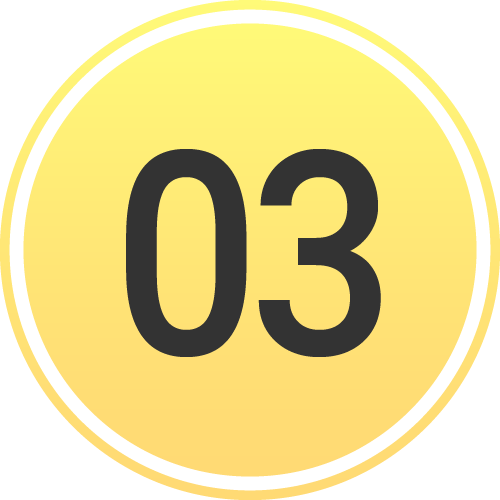 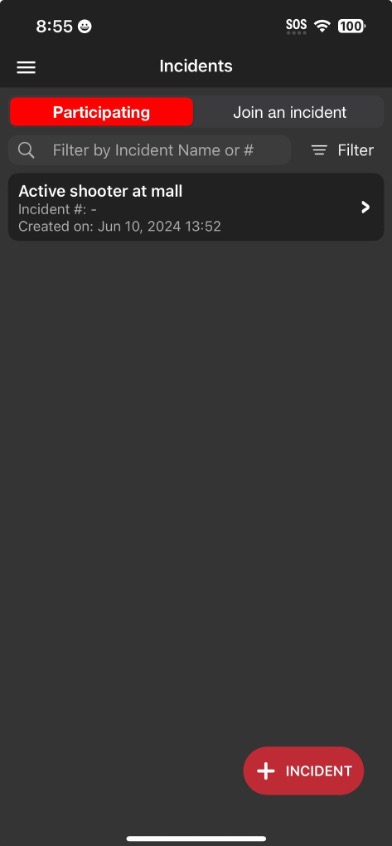 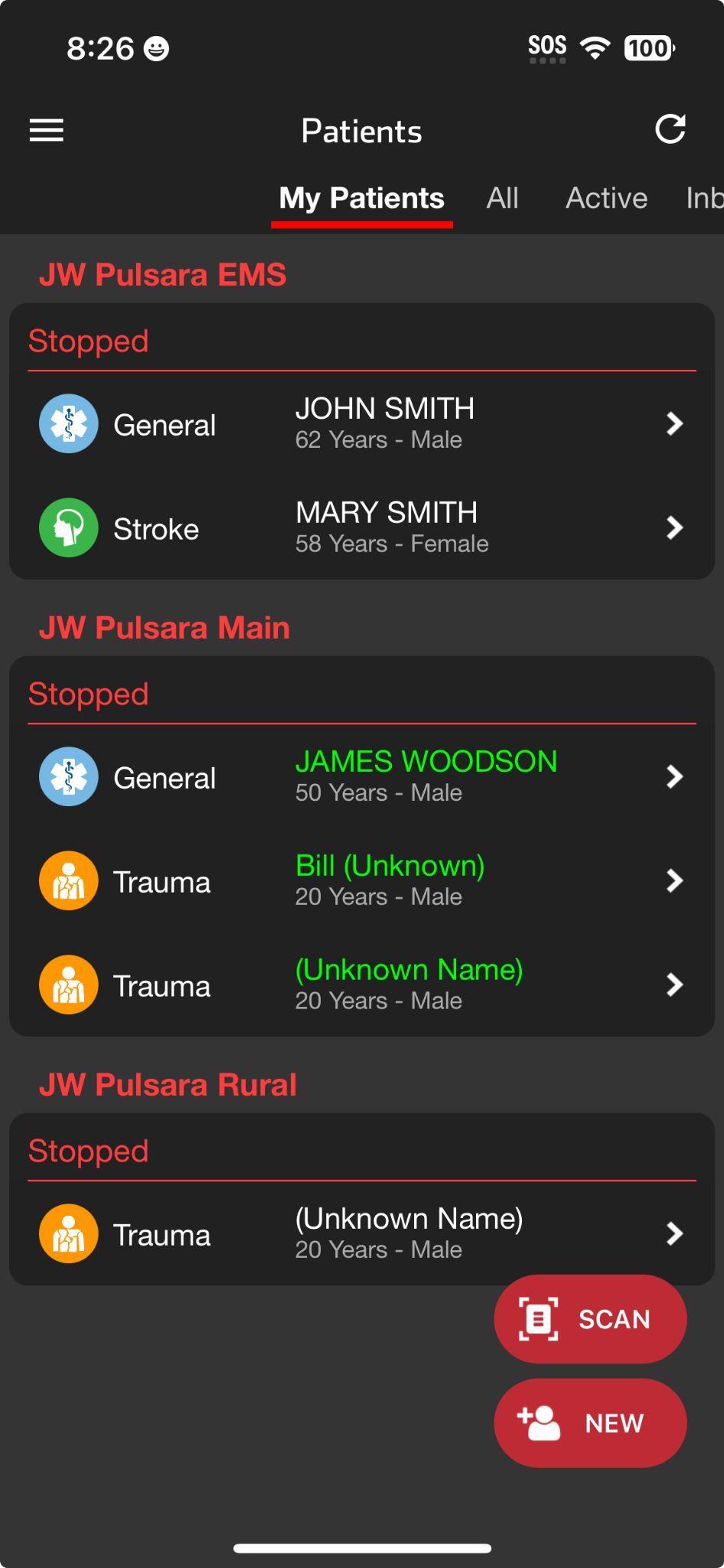 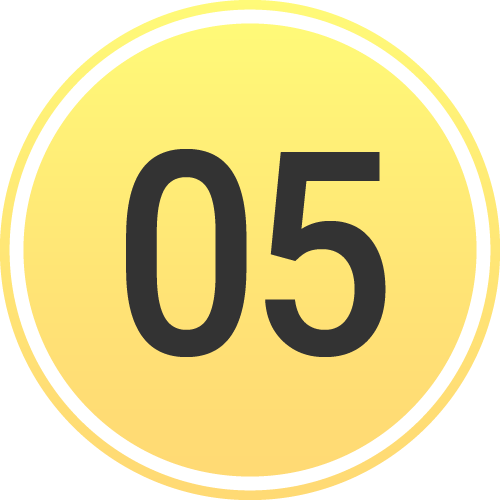 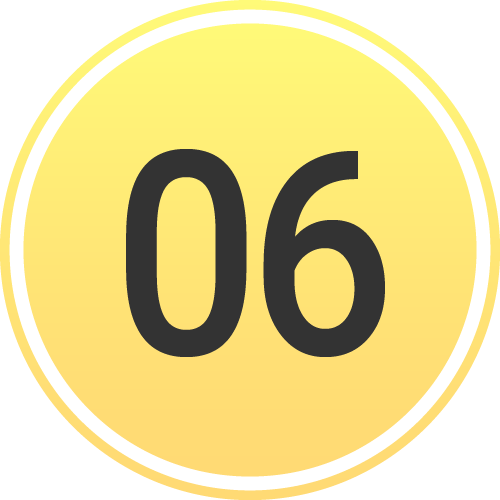 Incidents Screen
This screen groups patient channels under one Incident
Offers additional Incident functionality and workflows
To open, tap the        Navigation Menu, thentap        Incidents
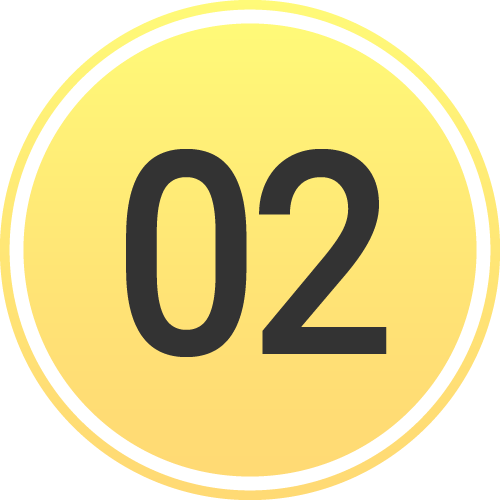 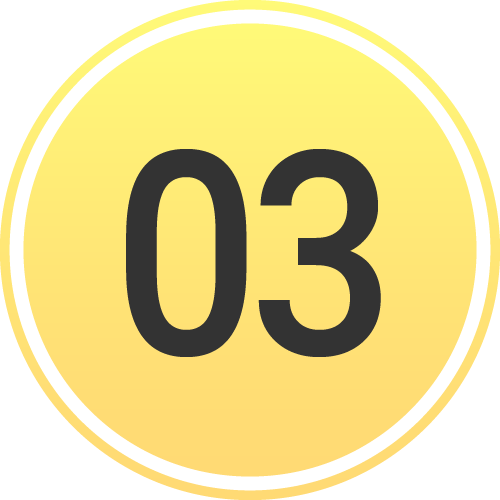 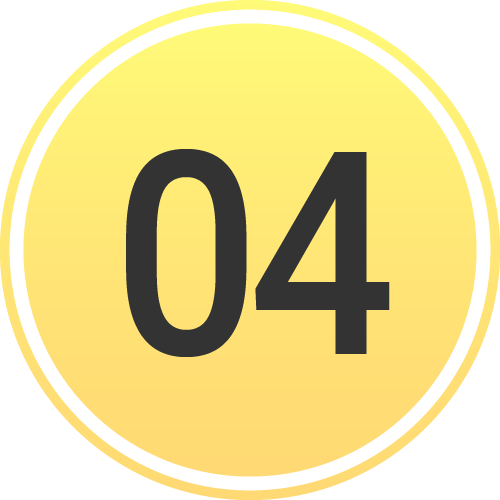 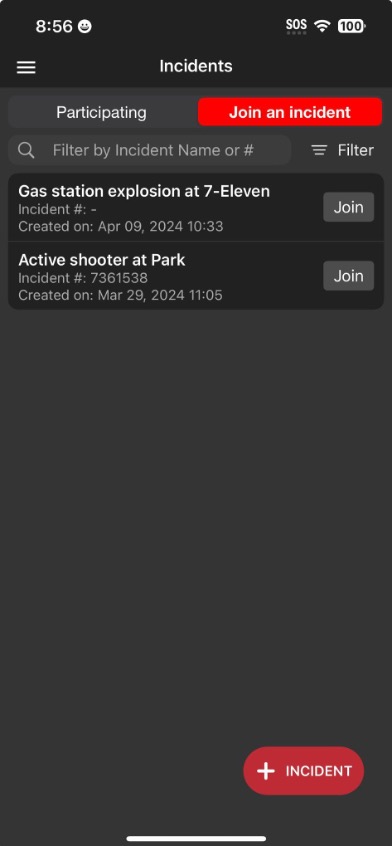 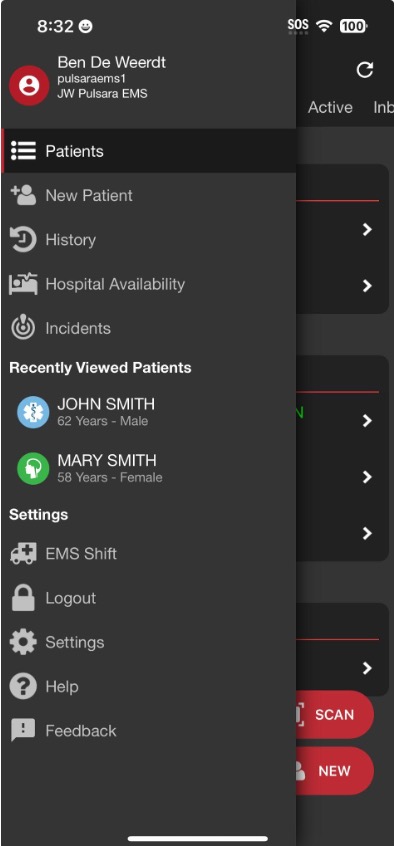 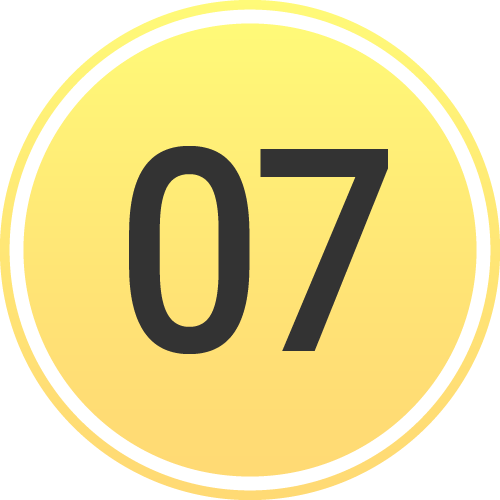 Identify and Work within Correct Incident
Participating shows Incidents you have joined
Tap incident to open
Join an Incident shows other Incidents in your area
Nearby Incidents
Tap Join to join an Incident
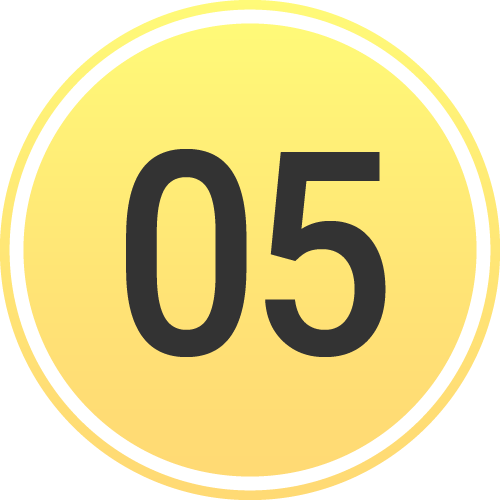 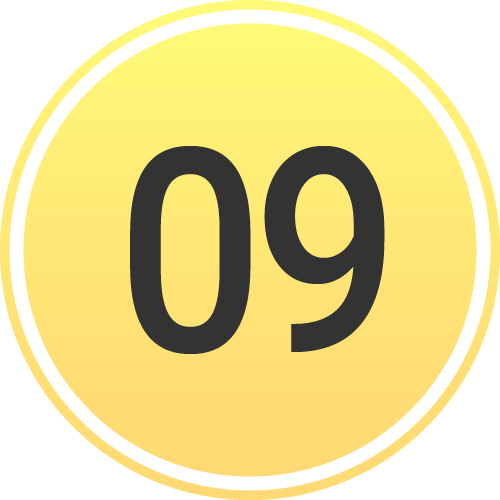 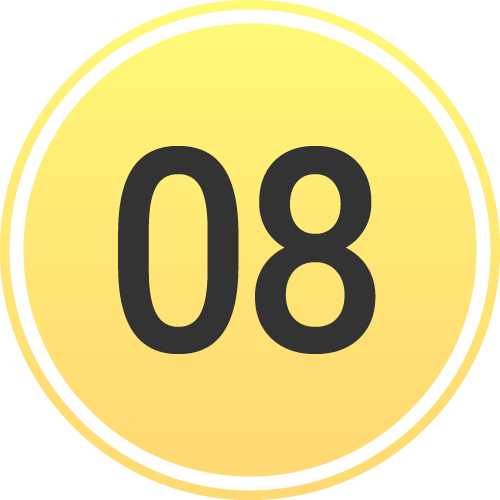 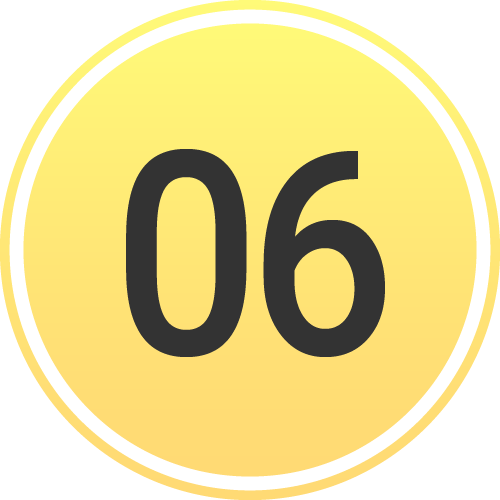 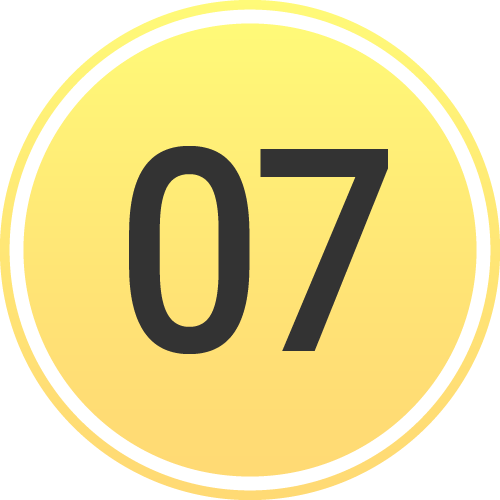 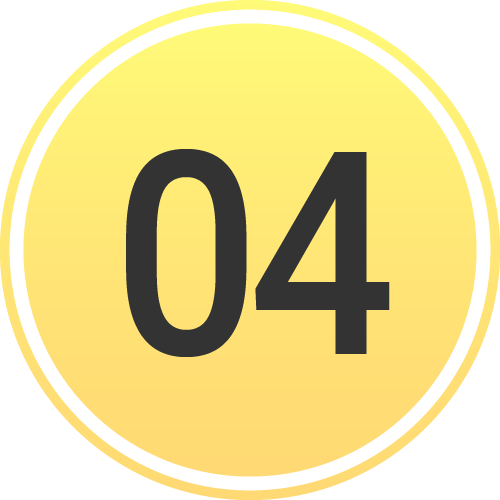 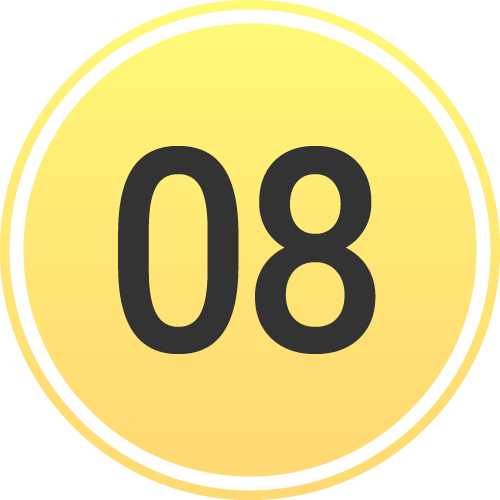 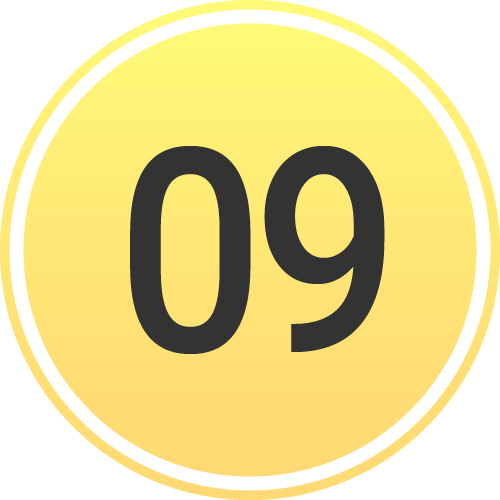 [Speaker Notes: When you find the correct incident, tap “Join.”]
INCIDENTS | Create New Incident
Create New Incident
If not already participating or nearby
Tap       + Incident
Select Test vs Real
Set Location
Defaults to current, Tap Map to adjust
Set Radius
Organizations can Join and Add Patients
Name Incident
Set Default Patient Channels
Triage Card / Require Condition
Patient Type
Configurable ID
US | Statewide Wristband or State Specific
All joining organizations “inherit” for interoperability
Save
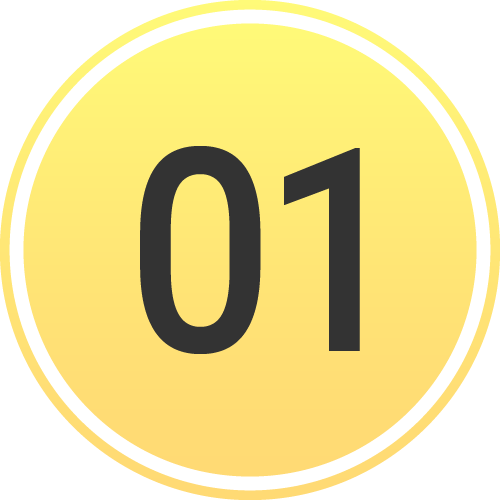 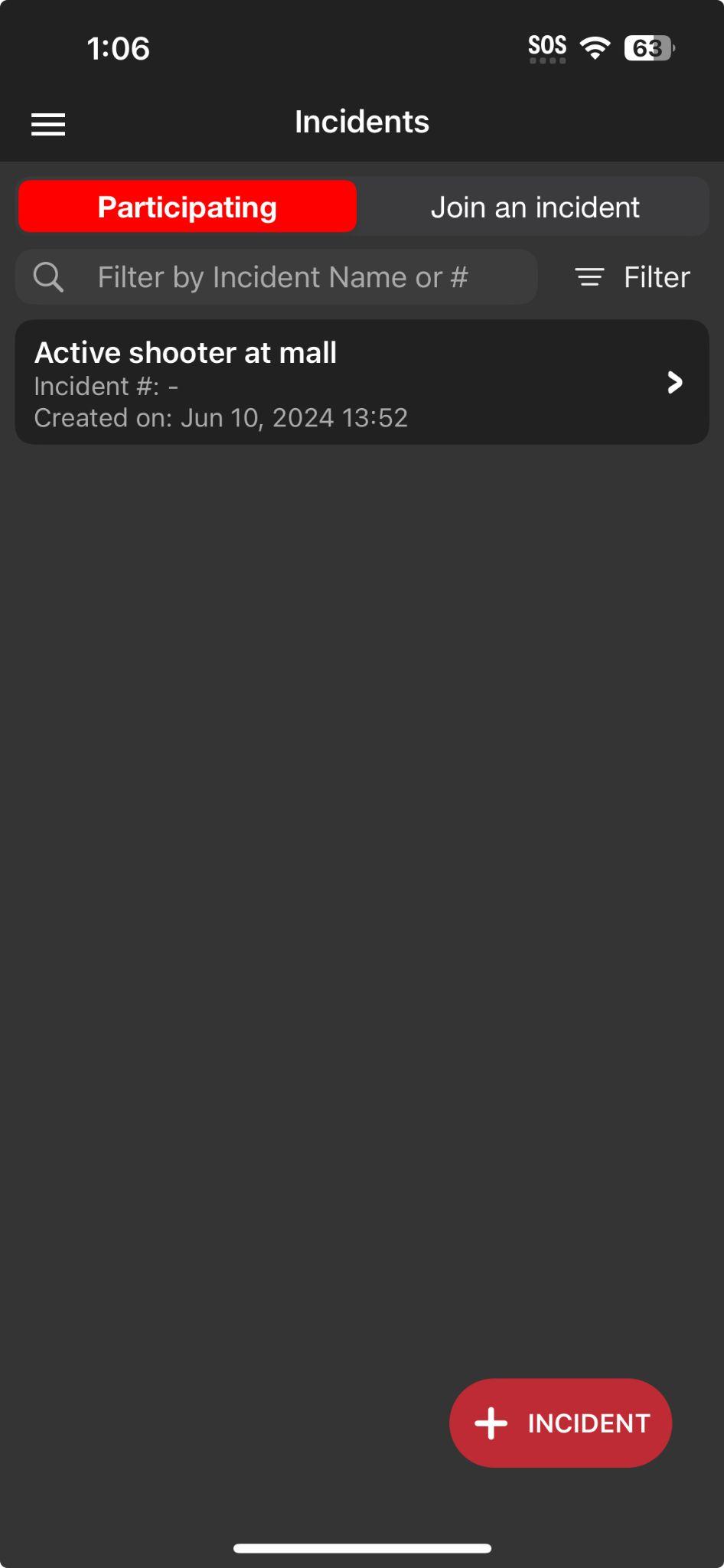 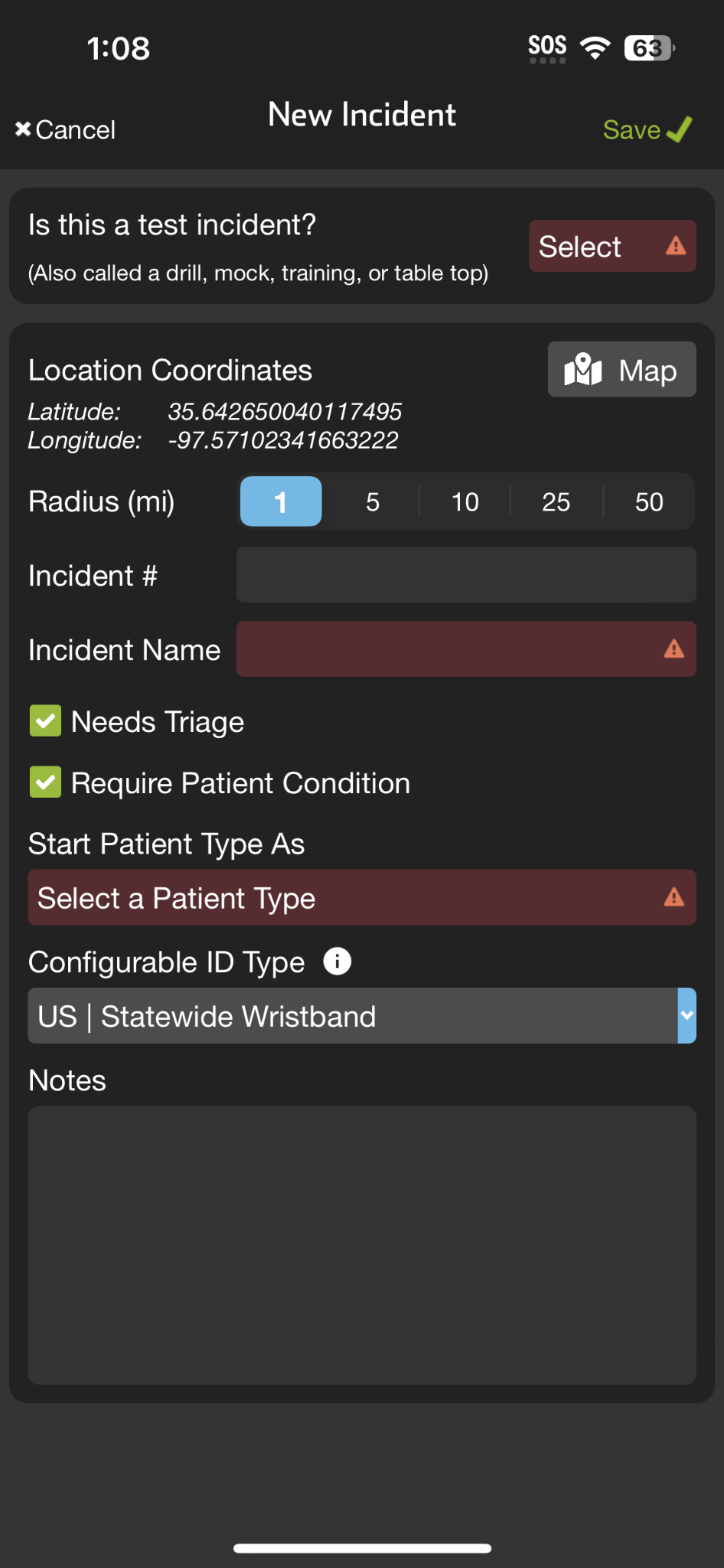 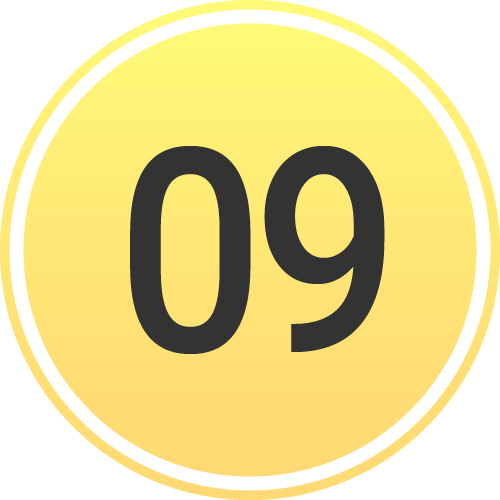 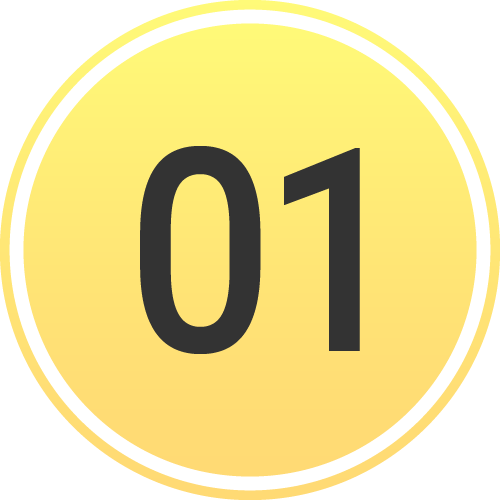 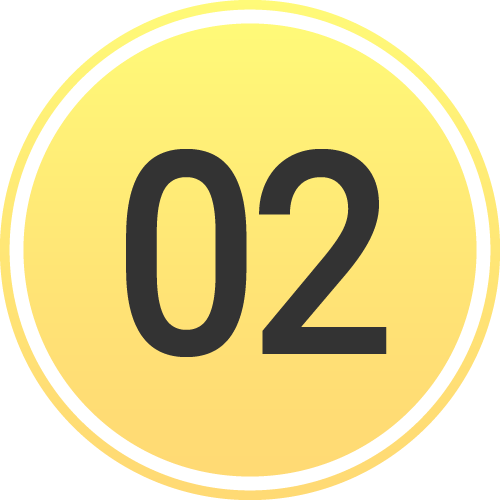 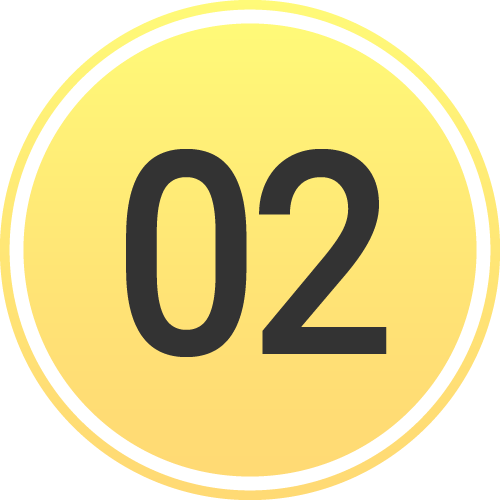 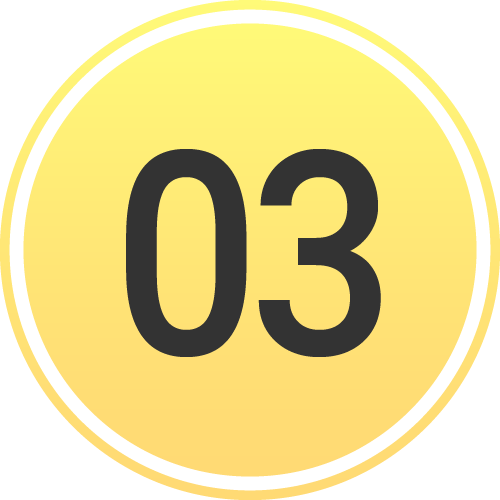 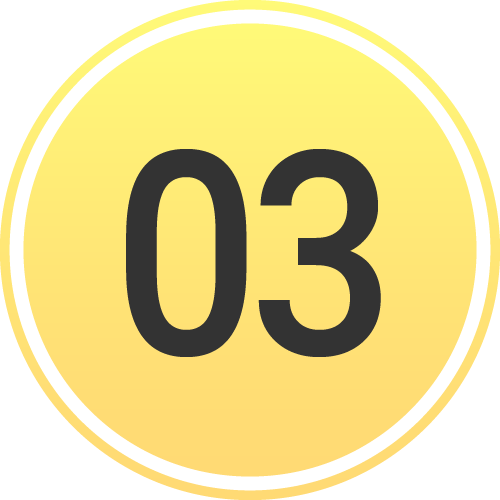 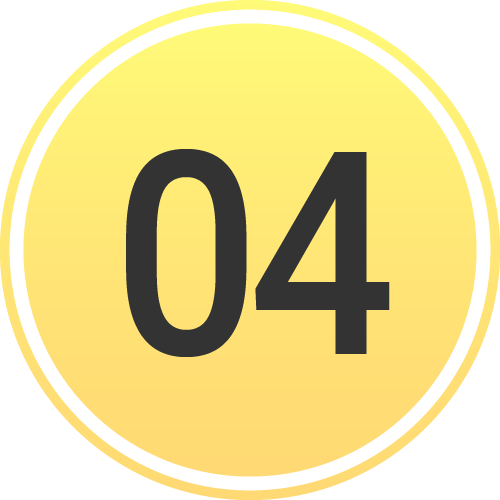 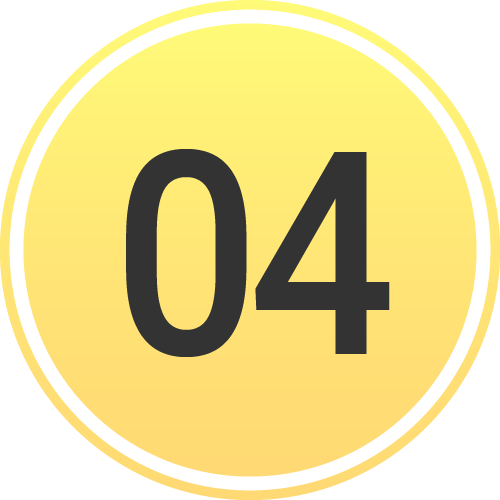 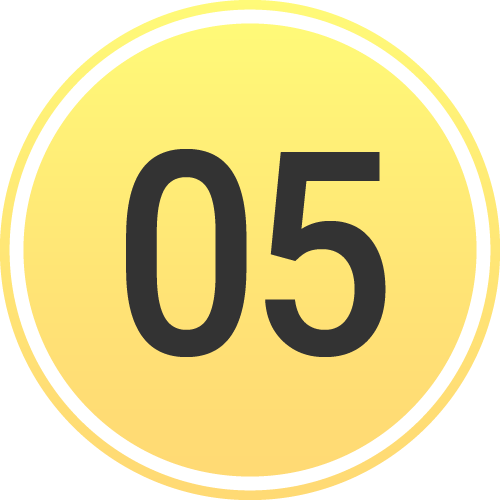 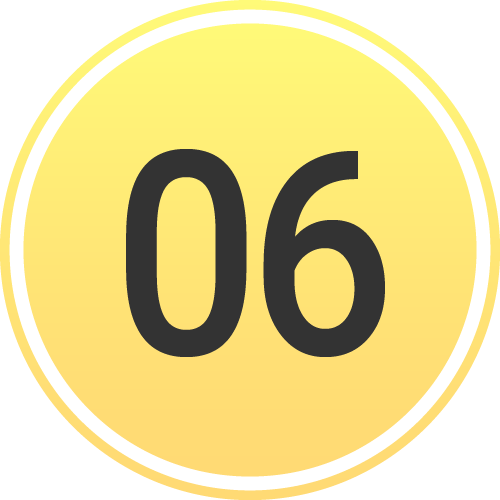 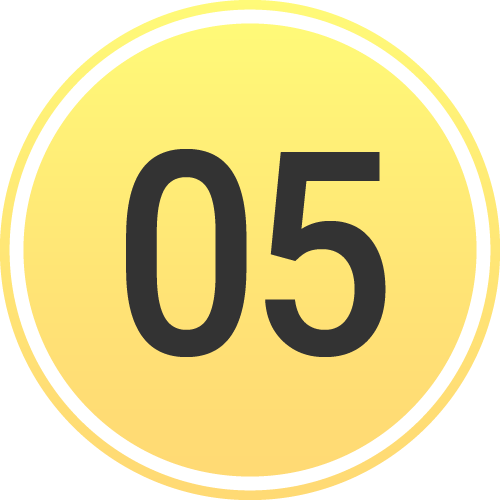 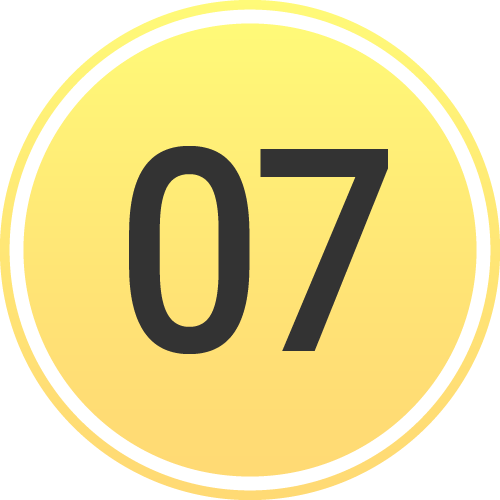 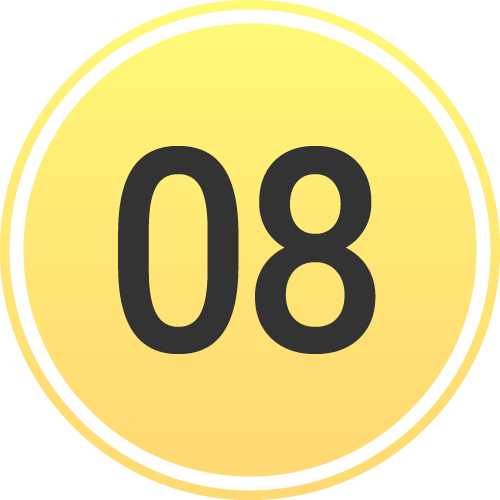 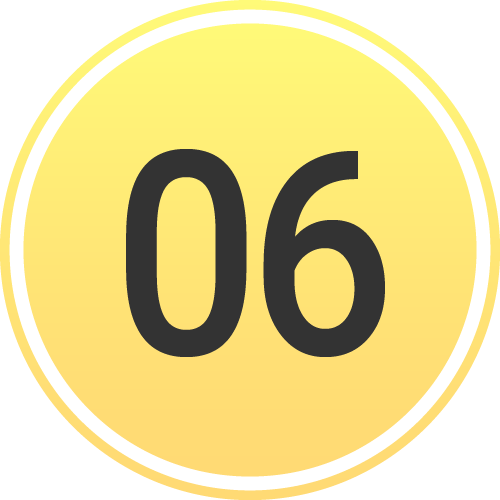 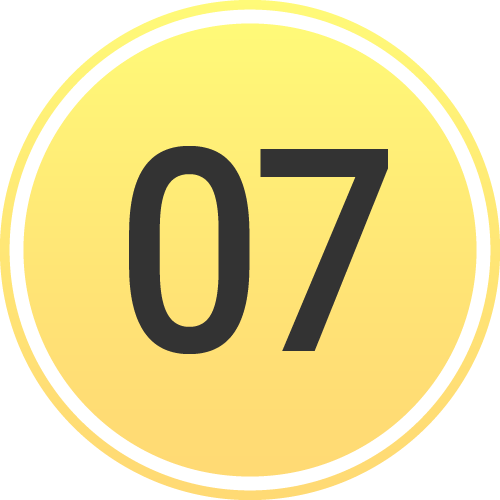 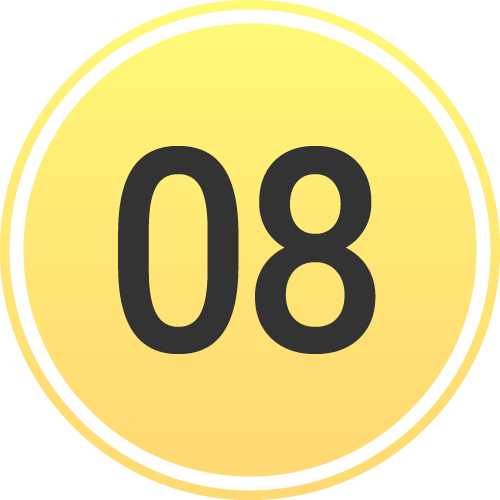 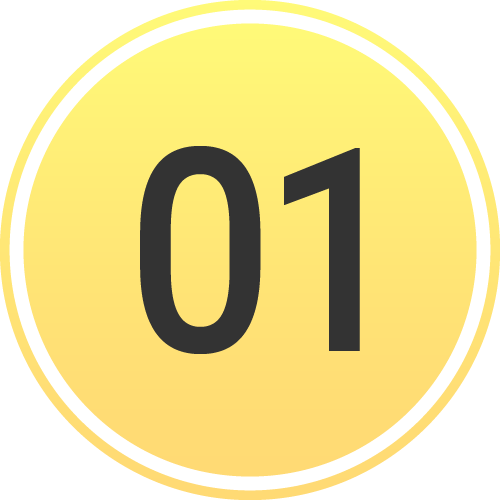 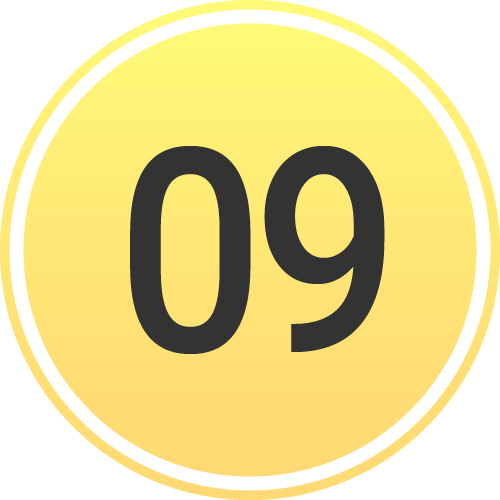 [Speaker Notes: Let’s review how to create a new incident. 

First, if you don’t see the appropriate incident in “Participating” or “Join an Incident,” you need to tap “Add Incident.” This will bring up a form that you will need to fill out.

Start by indicating whether this is a real or test incident. Next, set the location of the incident. The location will default to your current position, but you can tap the map to adjust it if necessary. 

After setting the location, you will need to define the radius. Organizations within this radius will be able to see the incident, join it, and add patients. However, they will not be able to see the summary screen or any patients they don’t create unless you grant them these privileges. This process is covered in the “Manage Entities” section.

You will then name your incident and set your default patient channels. Selecting “Needs Triage” adds the triage card, and you can choose whether to require patient condition upon channel creation.  Next, you will select your default patient type.

Finally, you need to set your Configurable ID type. Most locations will use “US | Statewide Wristband,” but some will have their state or region-specific barcode. Note that all organizations that join the incident will inherit this Configurable ID to ensure interoperability.

Make sure to save this form. After saving, ensure you are working within the incident to simplify your workflows.]
INCIDENTS | Create New Incident
Create New Incident
If not already participating or nearby
Tap       + Incident
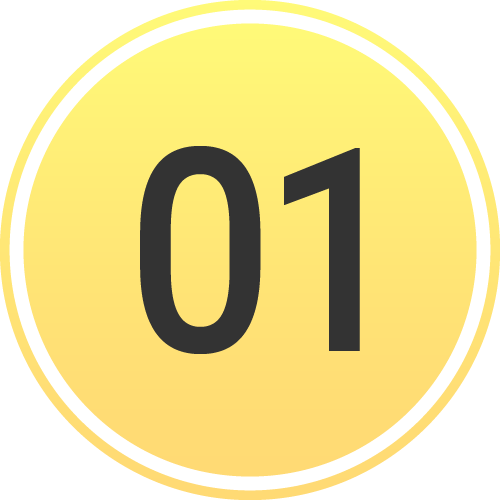 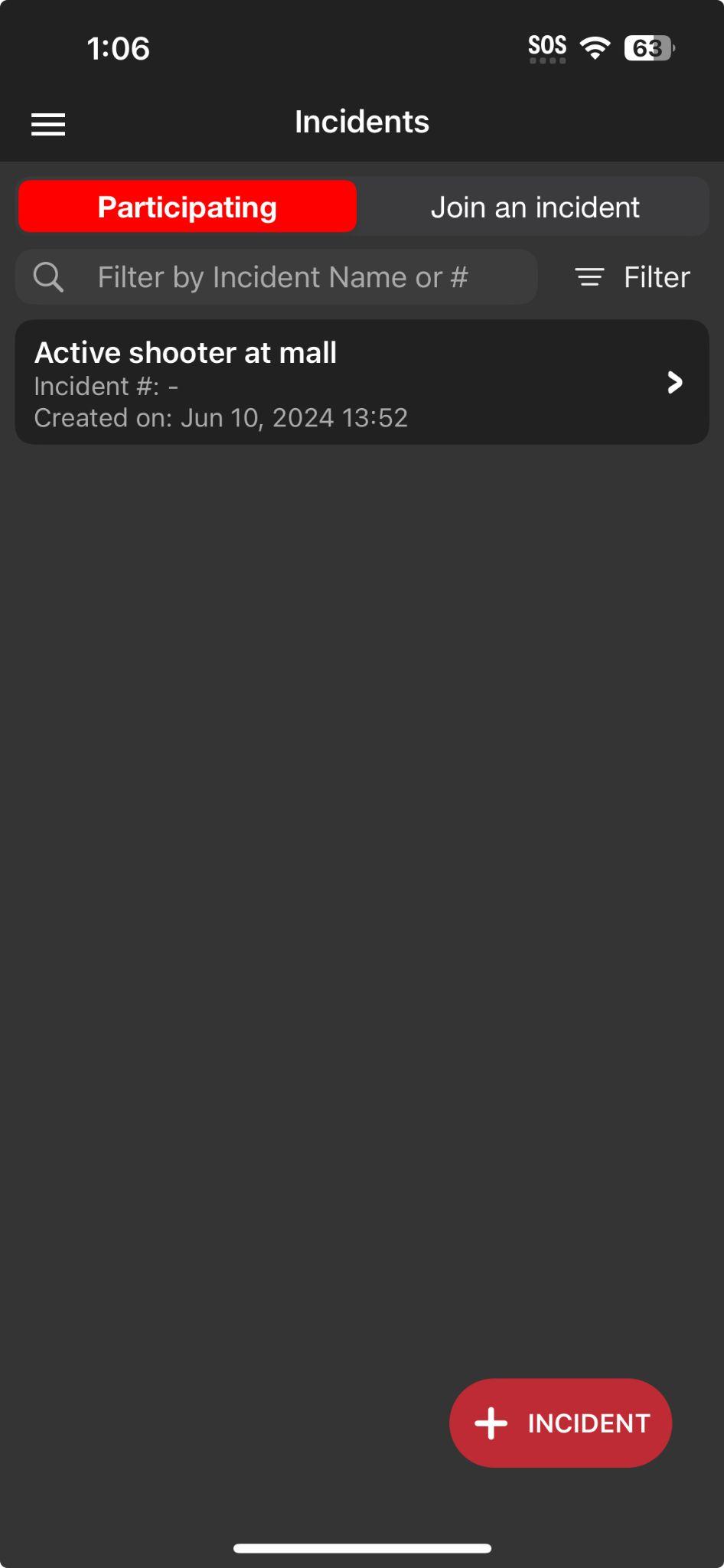 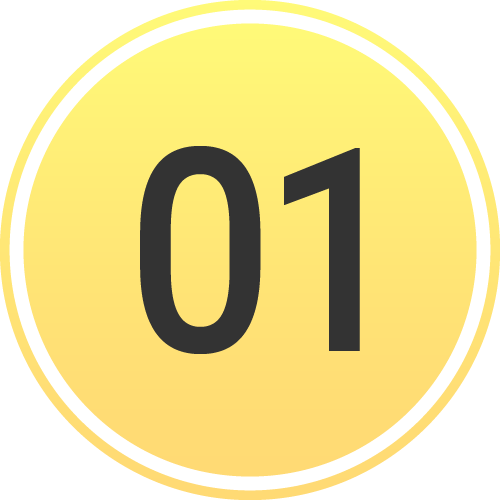 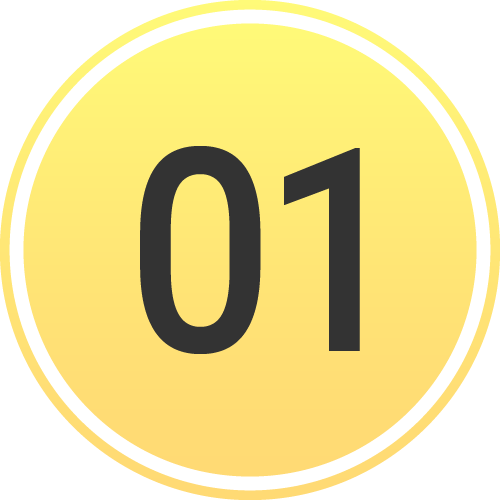 [Speaker Notes: First, if you don’t see the appropriate incident in “Participating” or “Join an Incident,” you need to tap “Add Incident.”]
INCIDENTS | Create New Incident
Create New Incident
If not already participating or nearby
Tap       + Incident
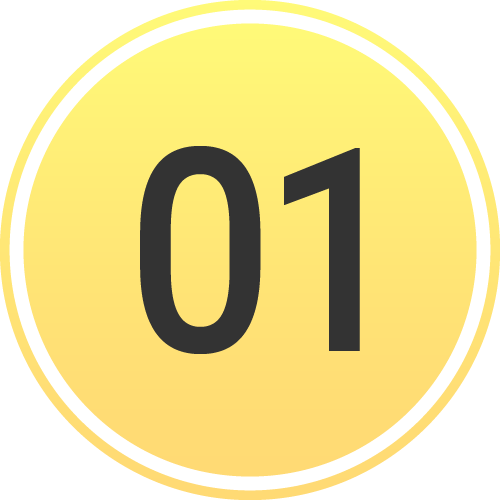 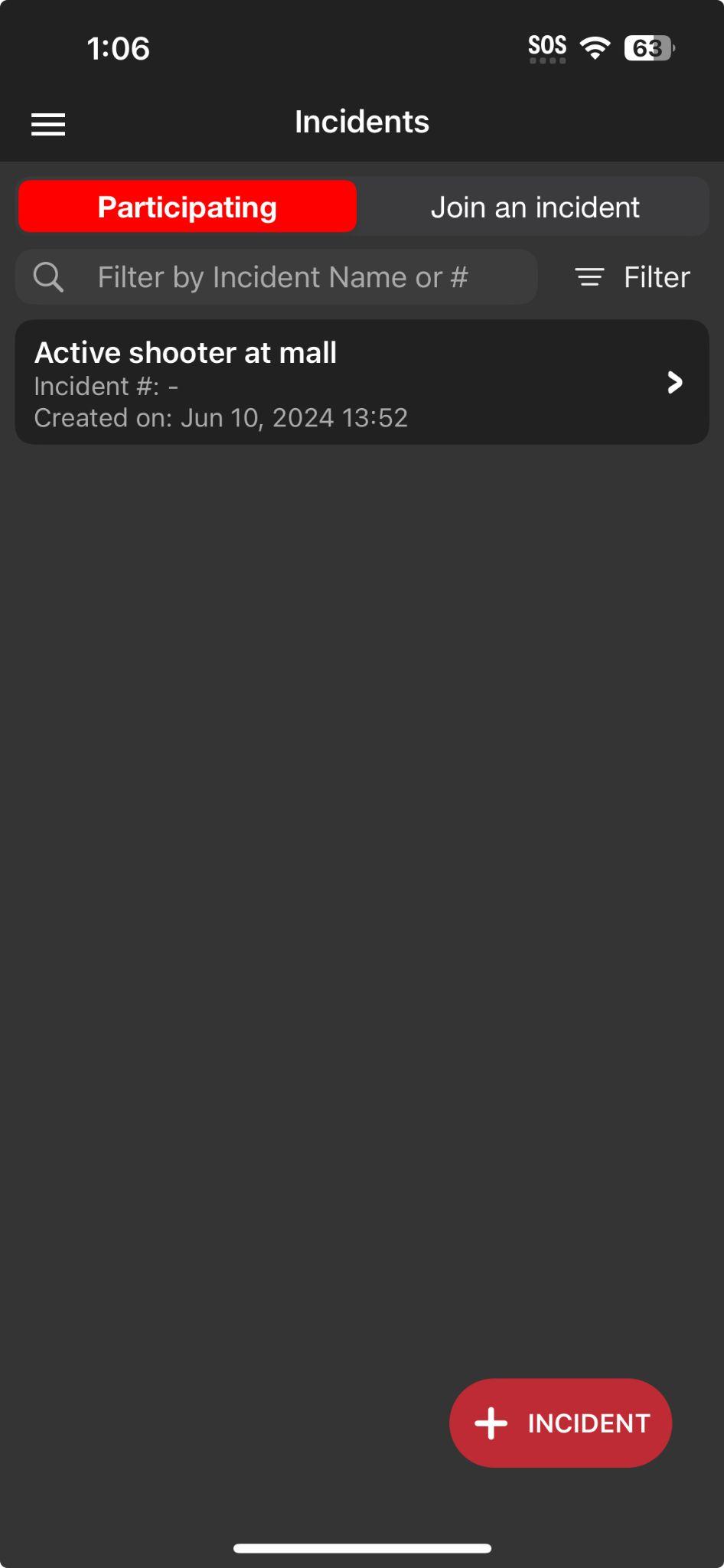 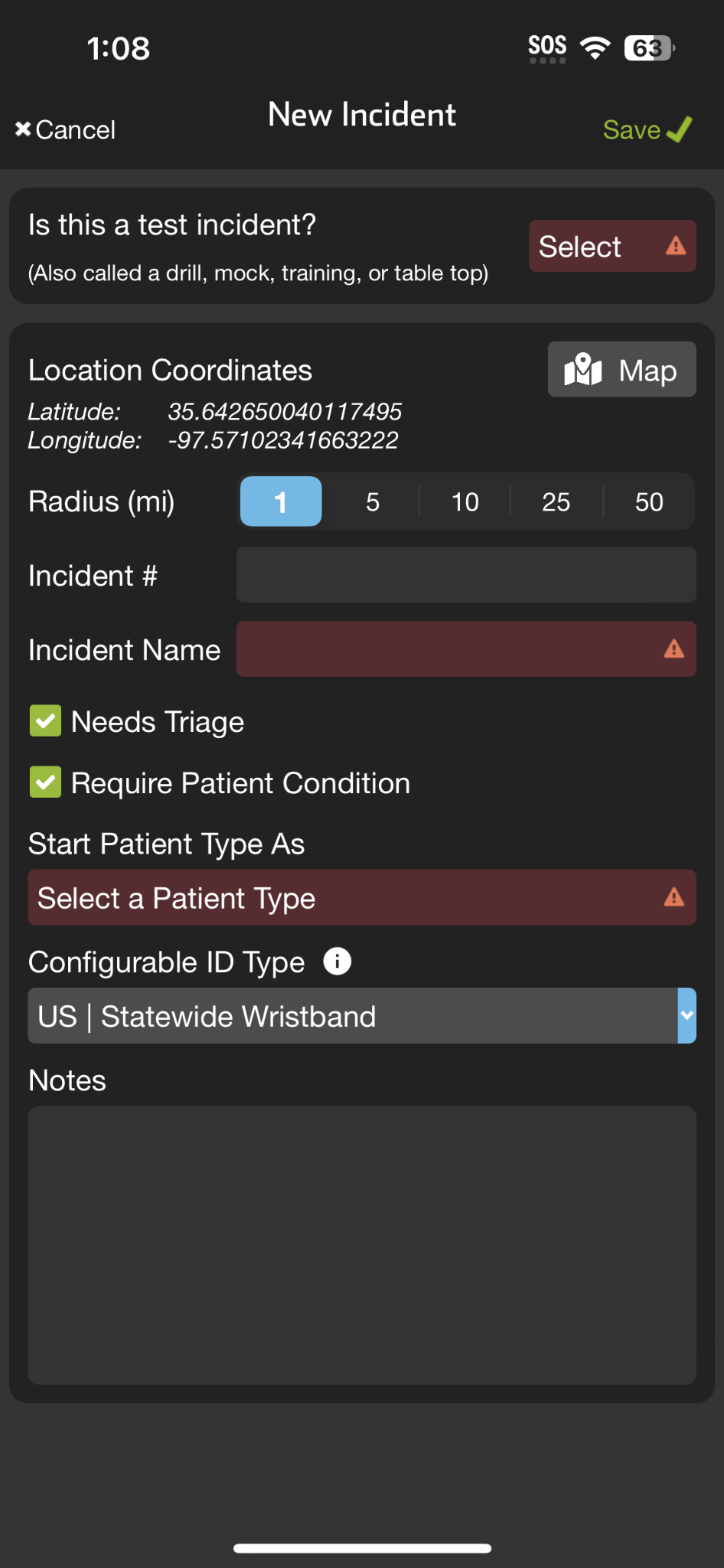 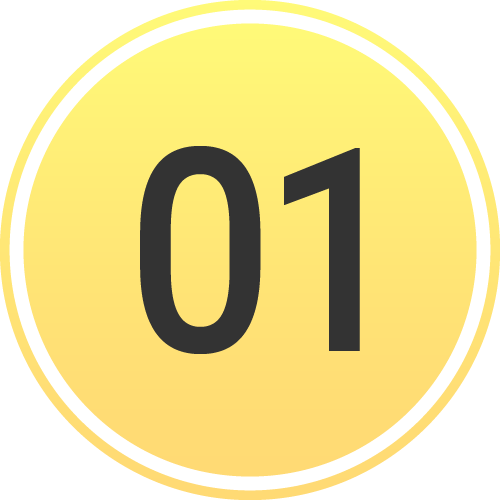 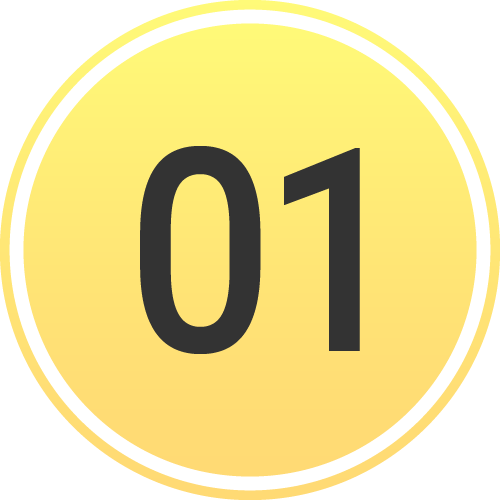 [Speaker Notes: This will bring up a form that you will need to fill out.]
INCIDENTS | Create New Incident
Create New Incident
If not already participating or nearby
Tap       + Incident
Select Test vs Real
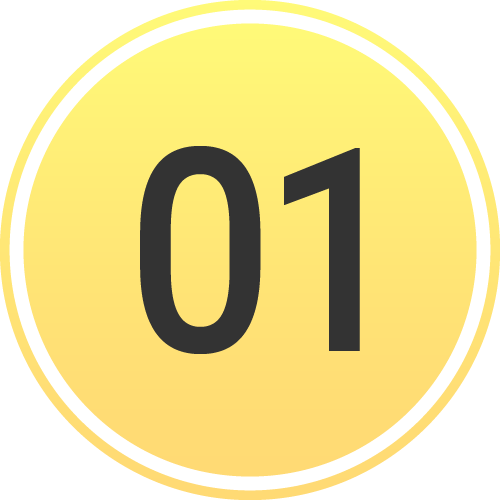 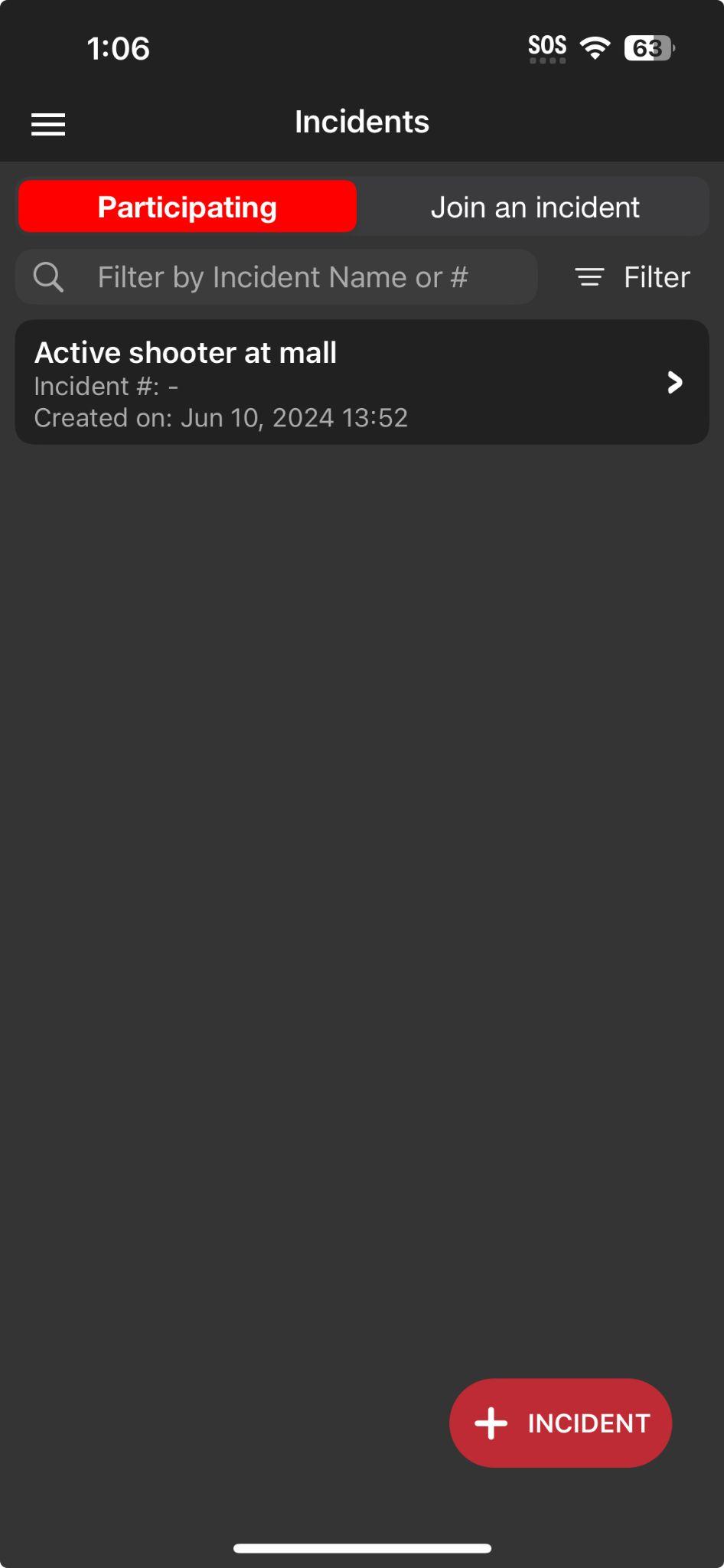 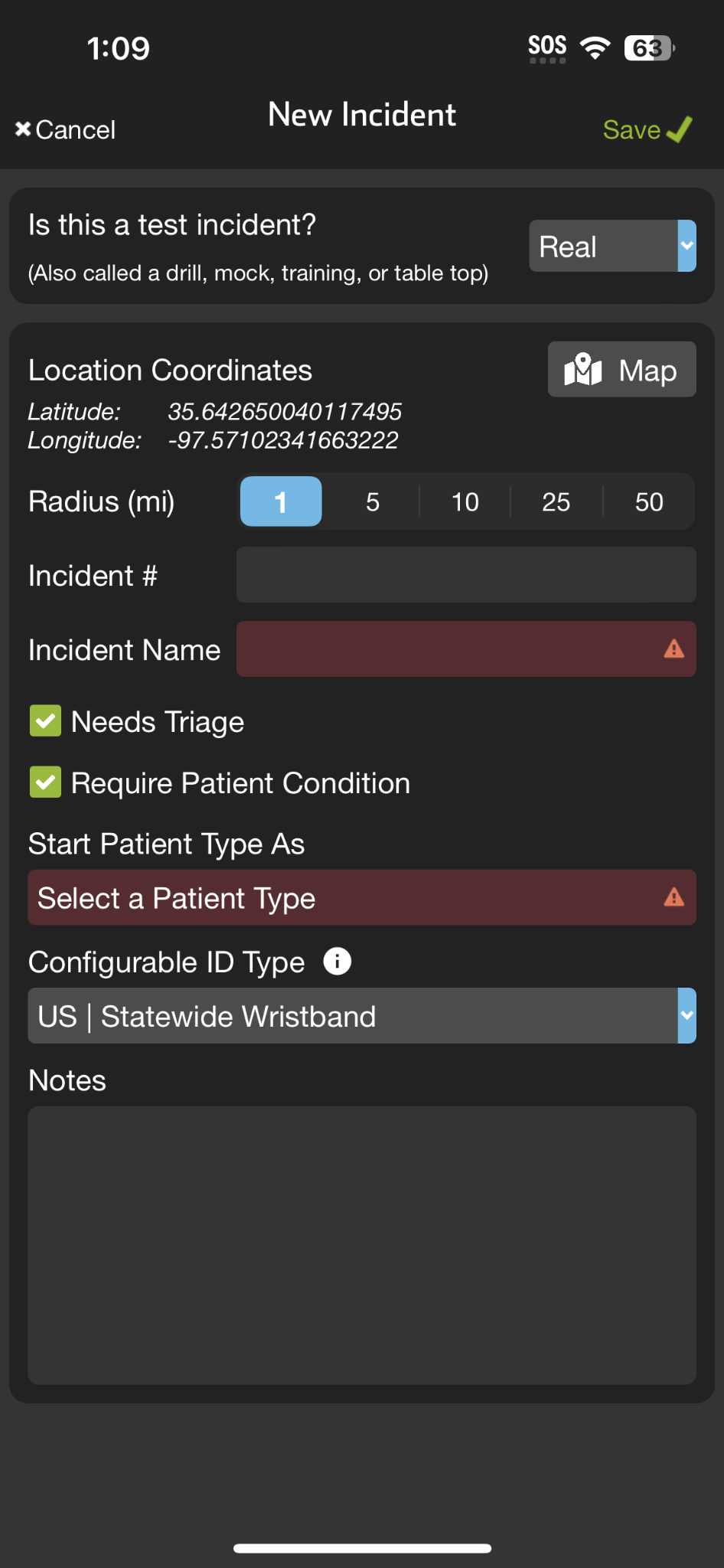 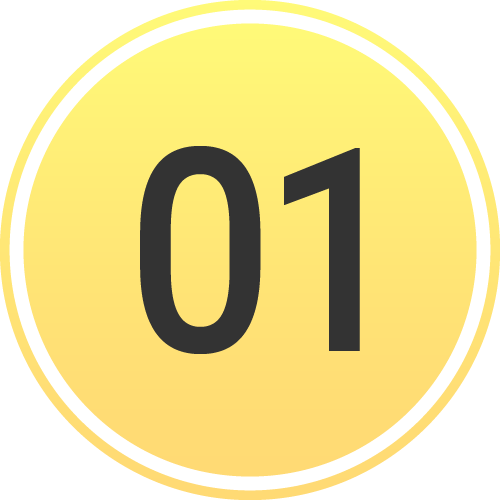 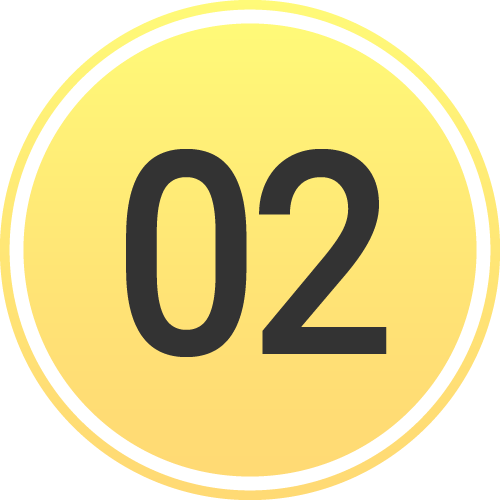 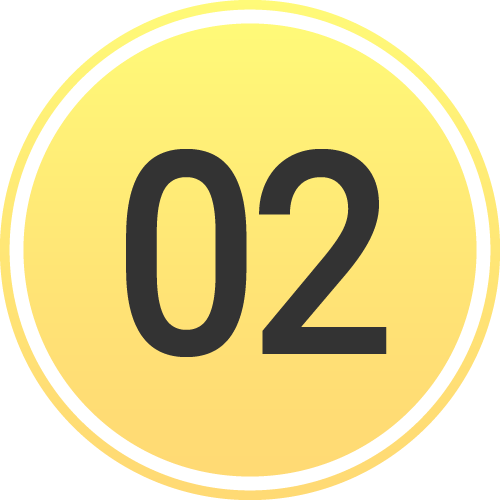 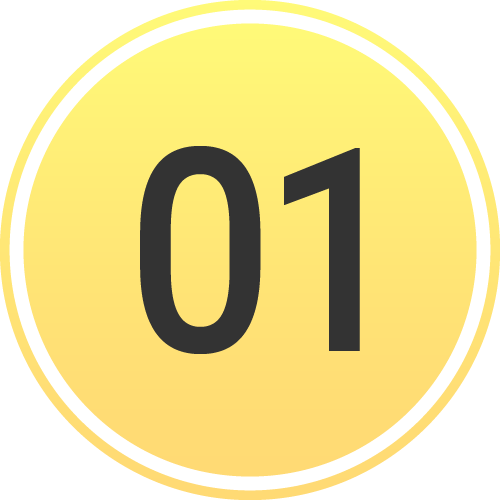 [Speaker Notes: Start by indicating whether this is a real or test incident.]
INCIDENTS | Create New Incident
Create New Incident
If not already participating or nearby
Tap       + Incident
Select Test vs Real
Set Location
Defaults to current, Tap Map to adjust
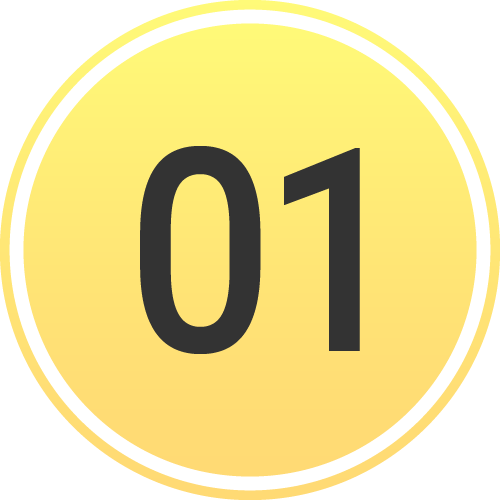 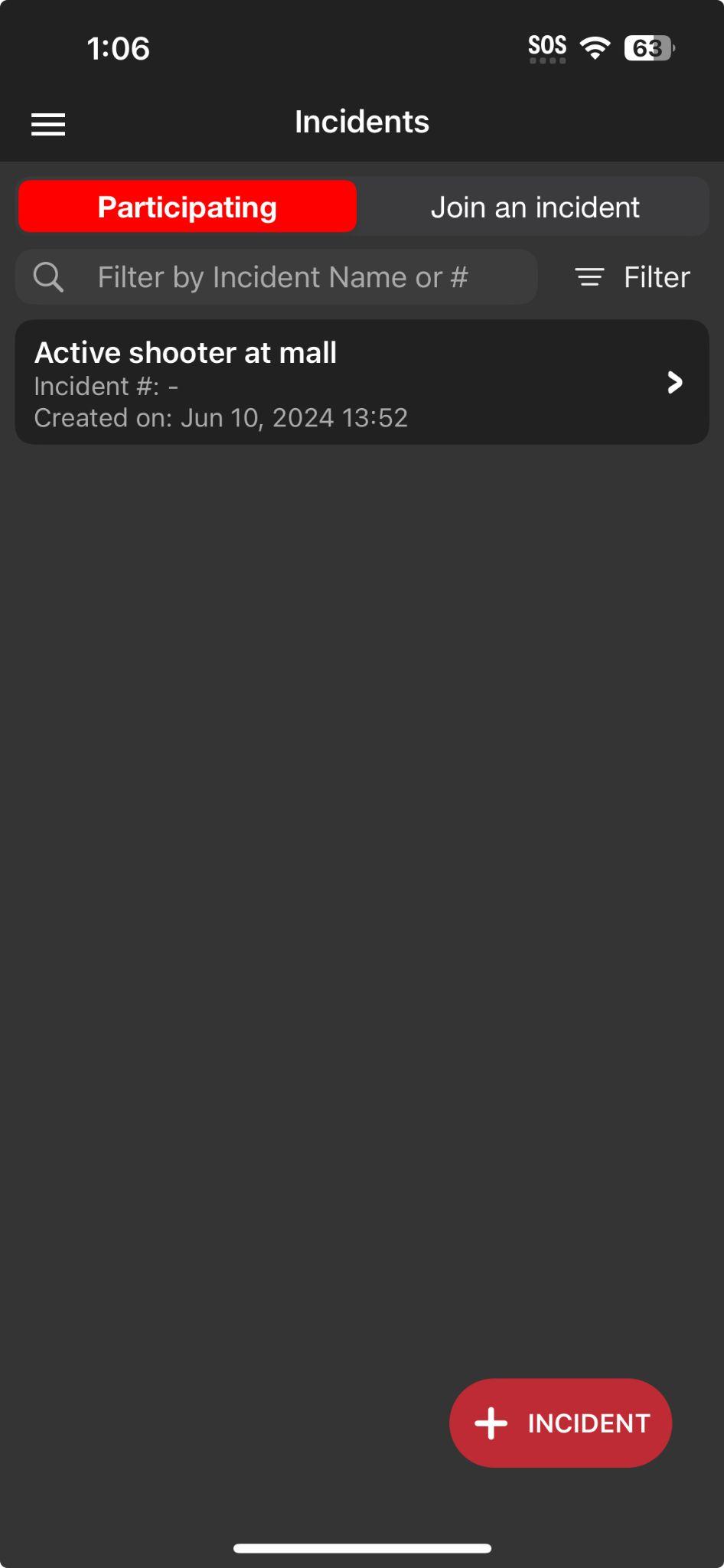 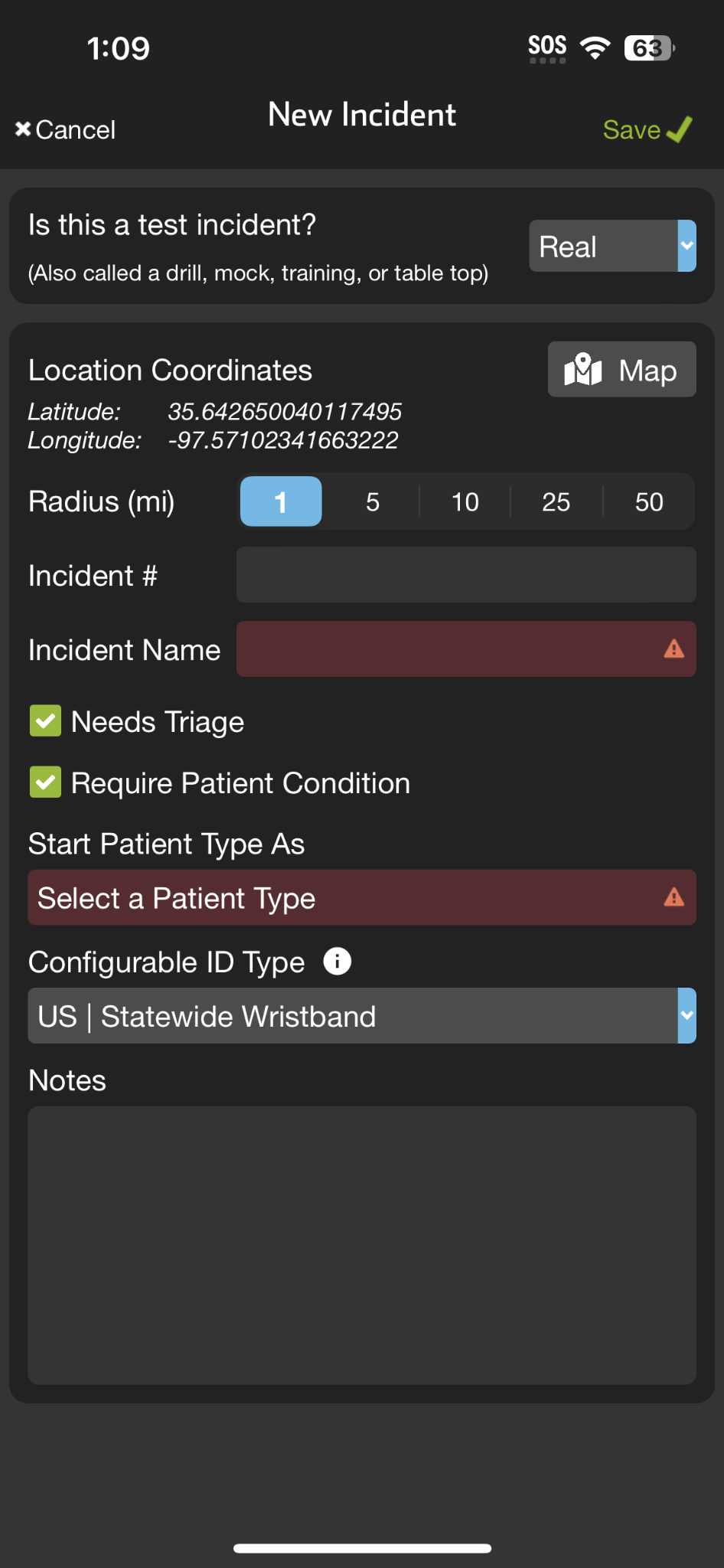 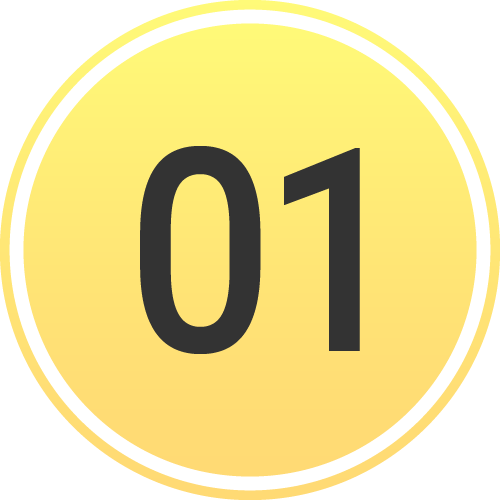 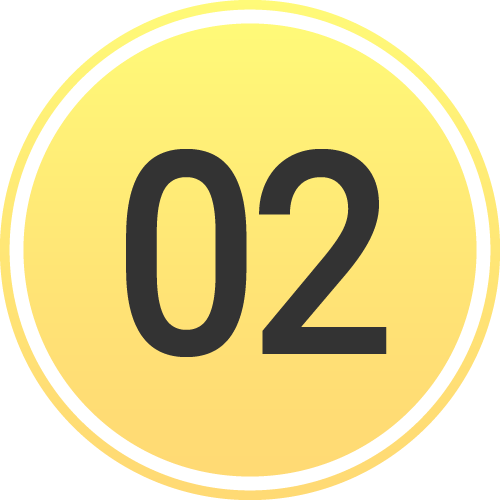 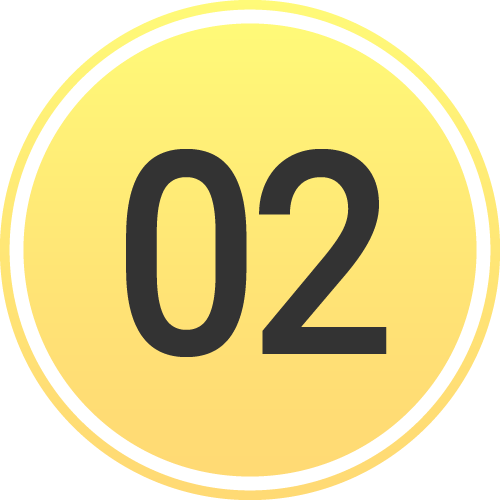 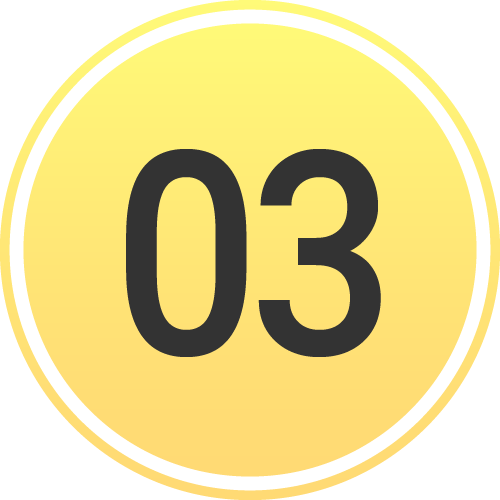 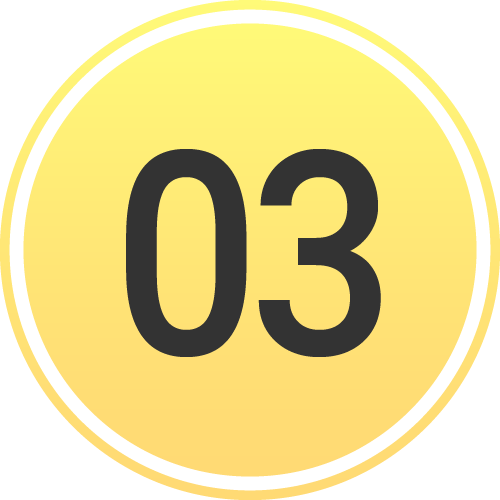 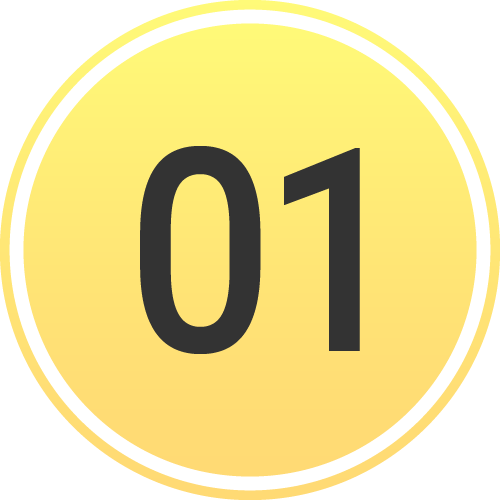 [Speaker Notes: Next, set the location of the incident. The location will default to your current position, but you can tap the map to adjust it if necessary.]
INCIDENTS | Create New Incident
Create New Incident
If not already participating or nearby
Tap       + Incident
Select Test vs Real
Set Location
Defaults to current, Tap Map to adjust
Set Radius
Organizations can Join and Add Patients
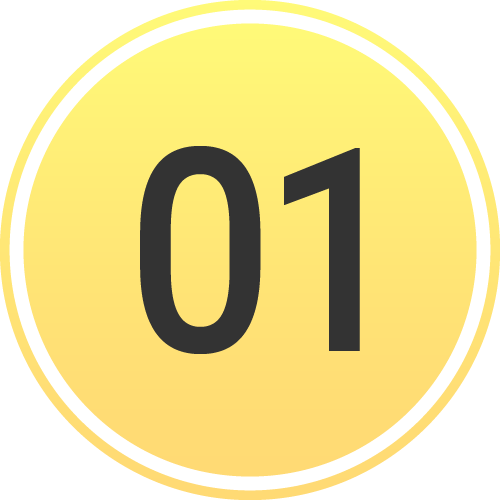 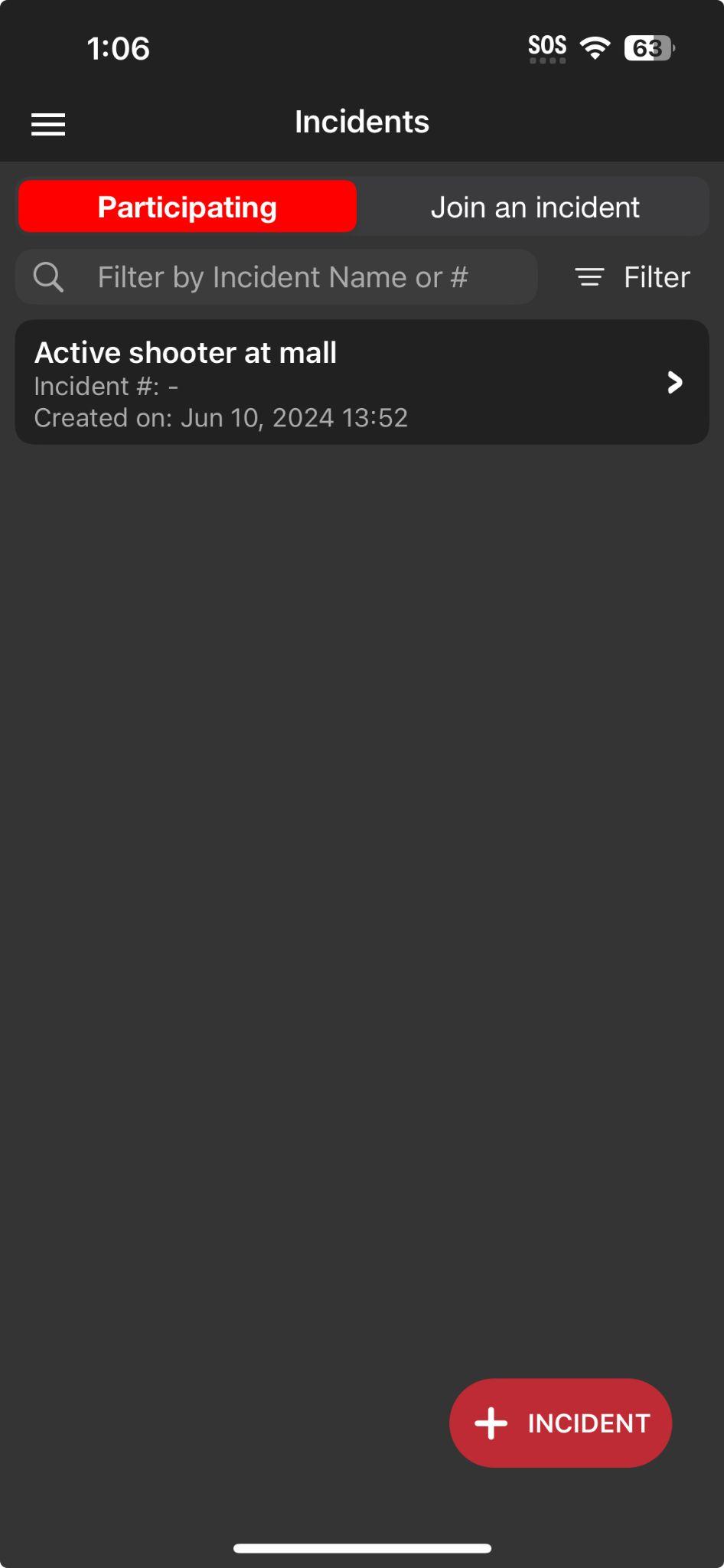 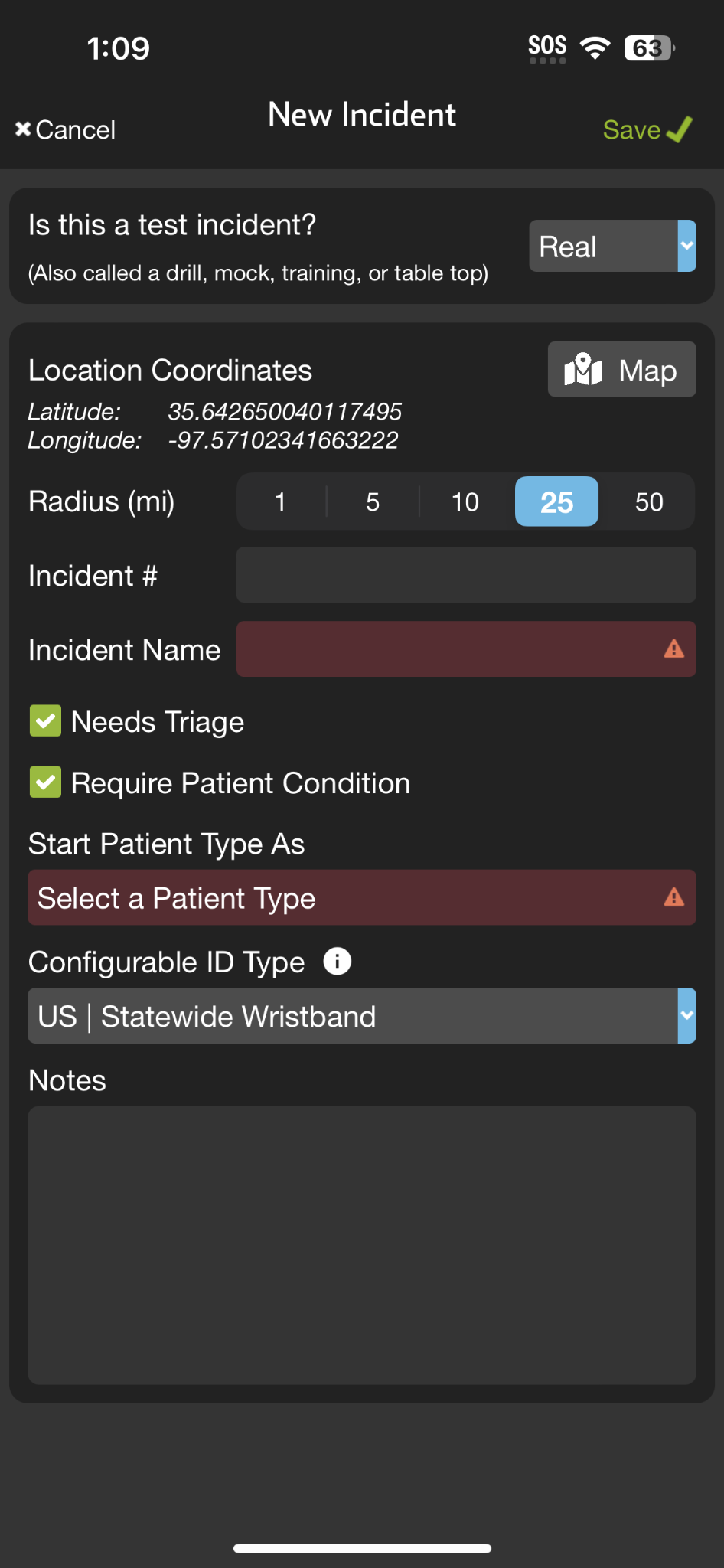 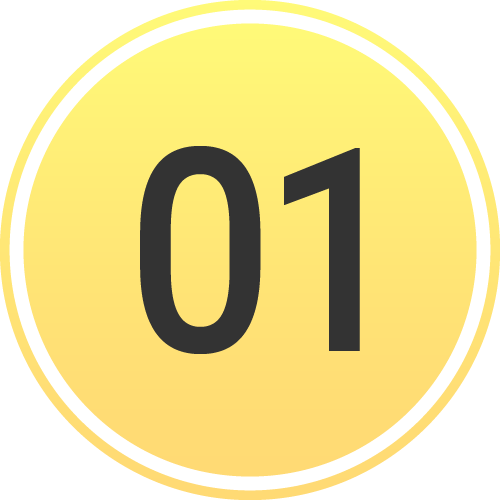 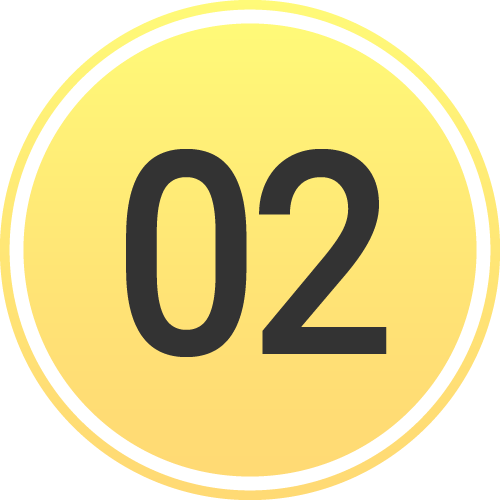 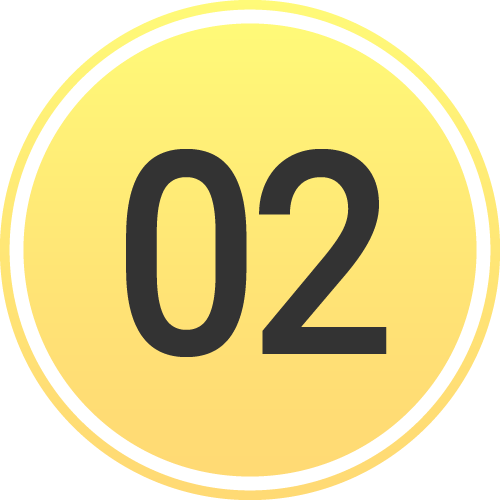 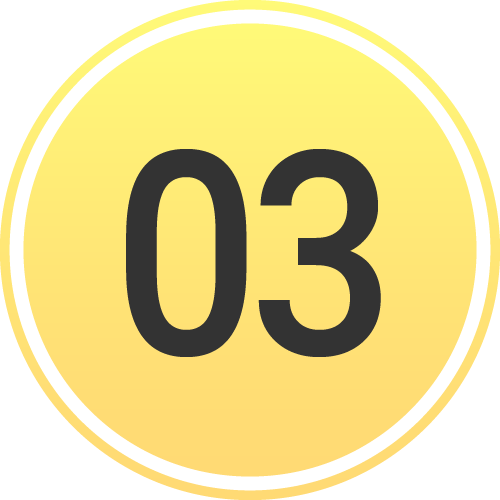 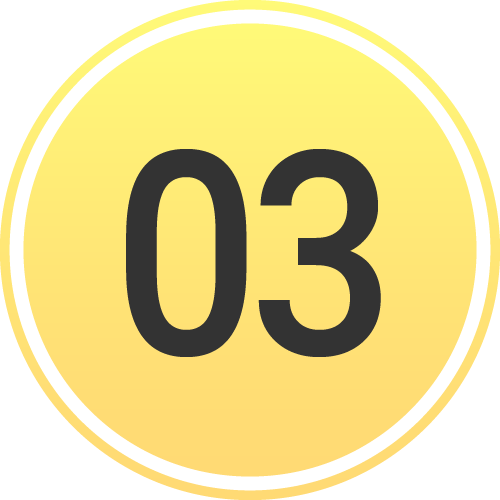 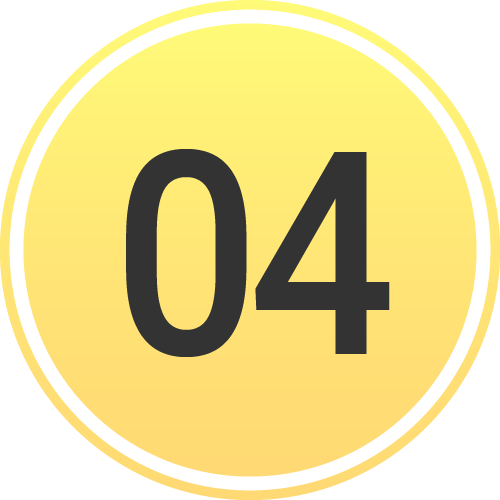 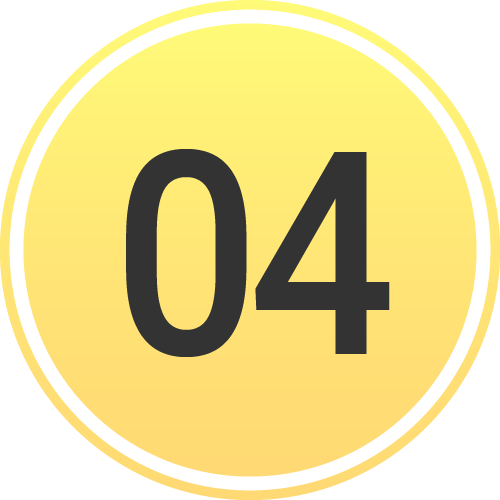 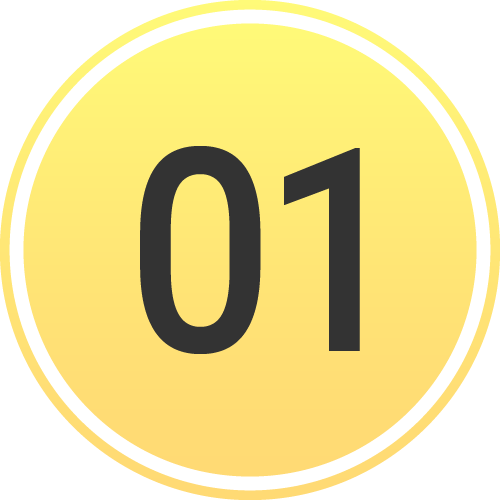 [Speaker Notes: After setting the location, you will need to define the radius. Organizations within this radius will be able to see the incident, join it, and add patients. However, they will not be able to see the summary screen or any patients they don’t create unless you grant them these privileges. This process is covered in the “Manage Entities” section.]
INCIDENTS | Create New Incident
Create New Incident
If not already participating or nearby
Tap       + Incident
Select Test vs Real
Set Location
Defaults to current, Tap Map to adjust
Set Radius
Organizations can Join and Add Patients
Name Incident
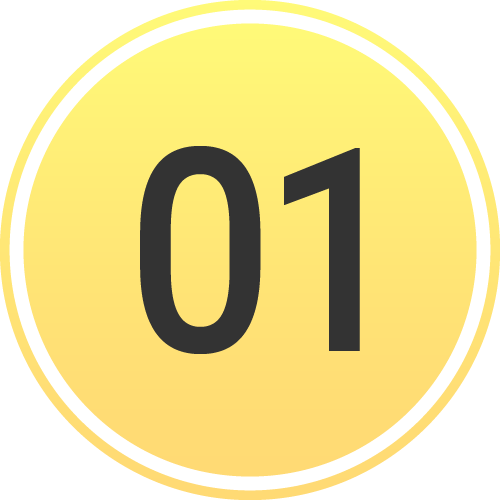 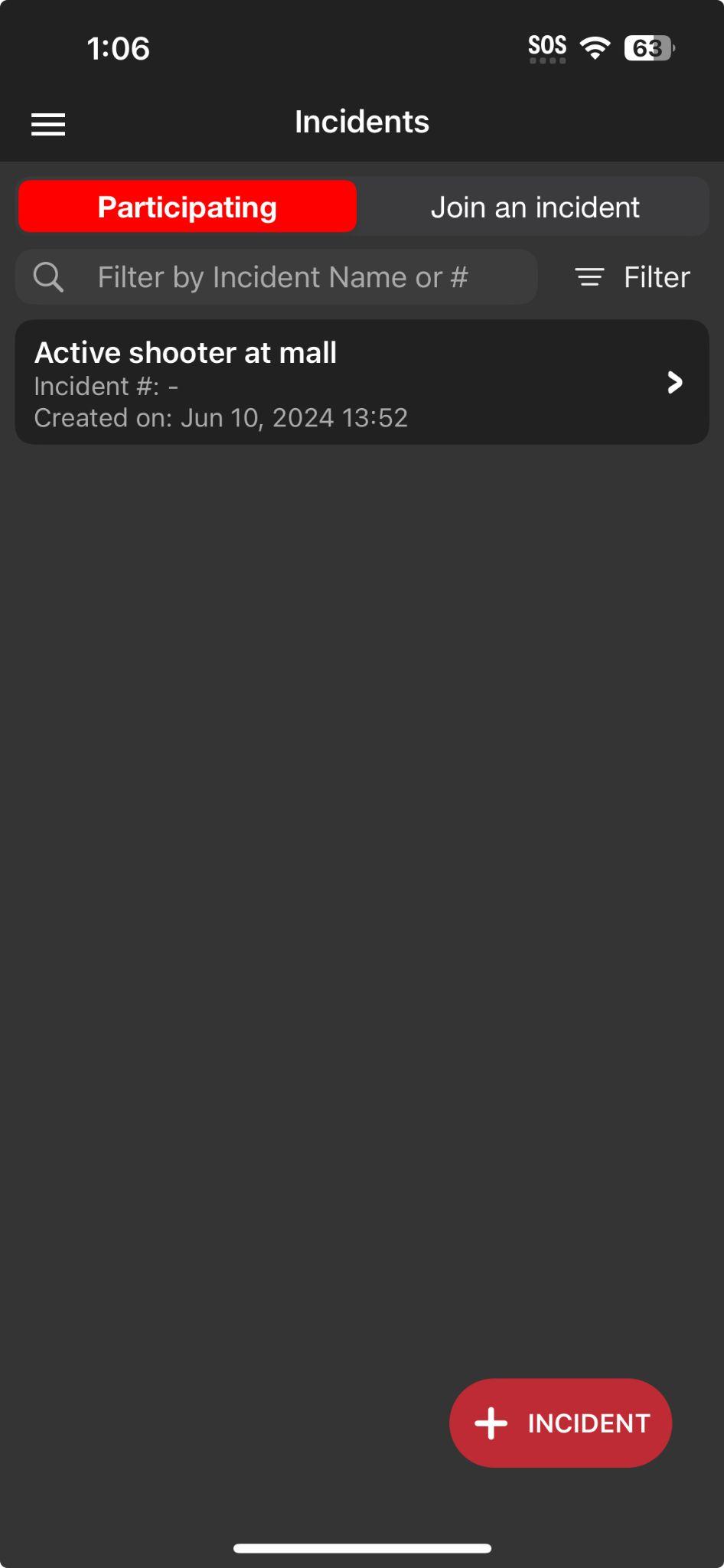 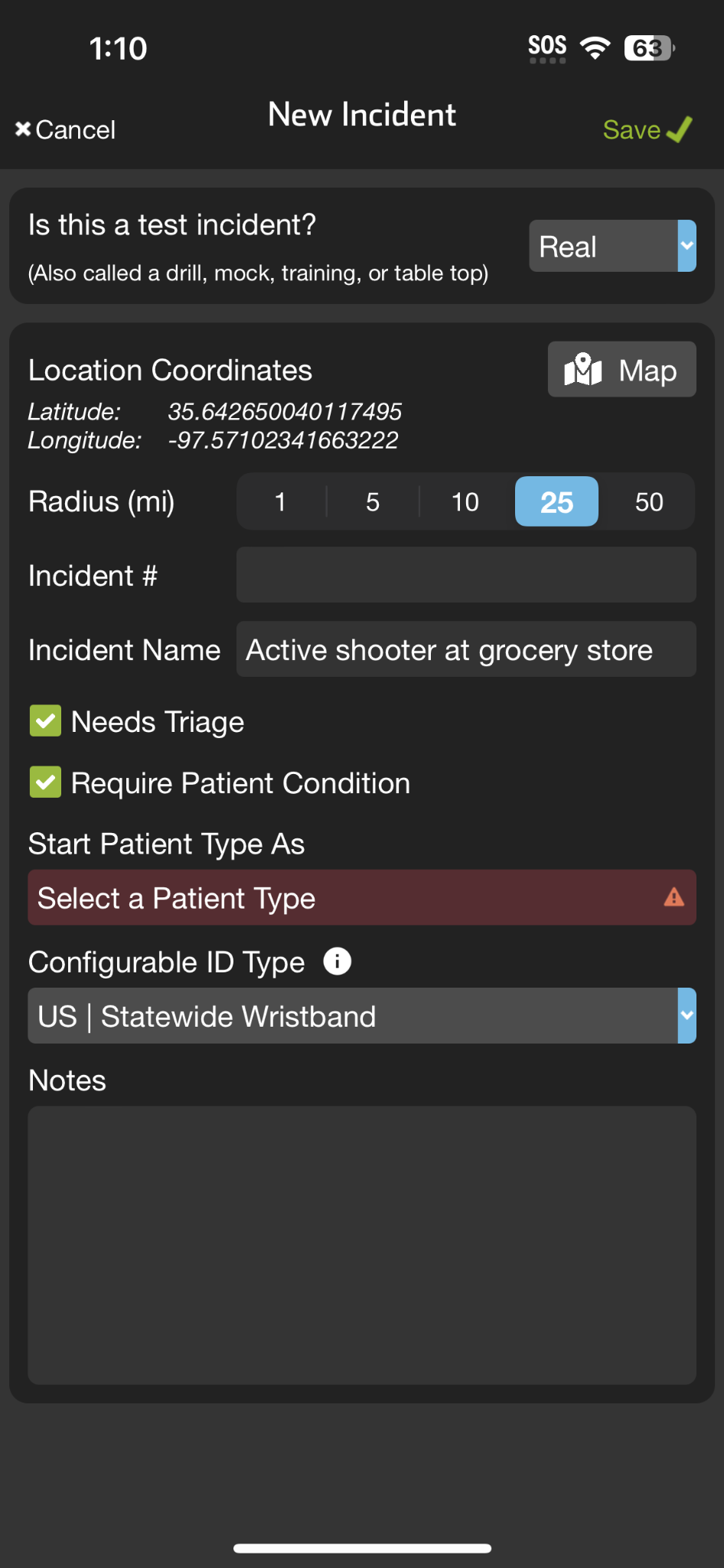 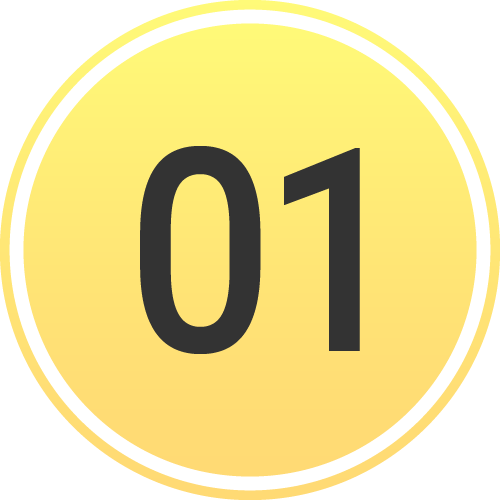 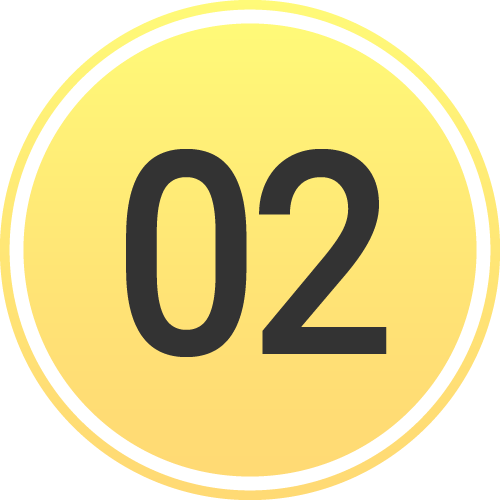 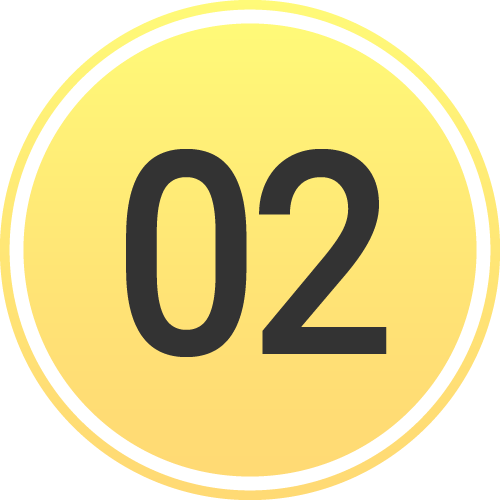 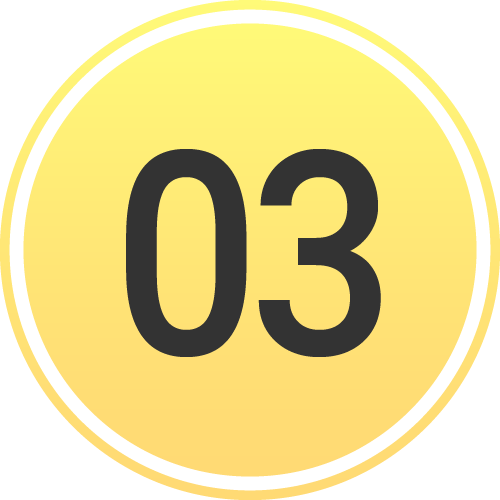 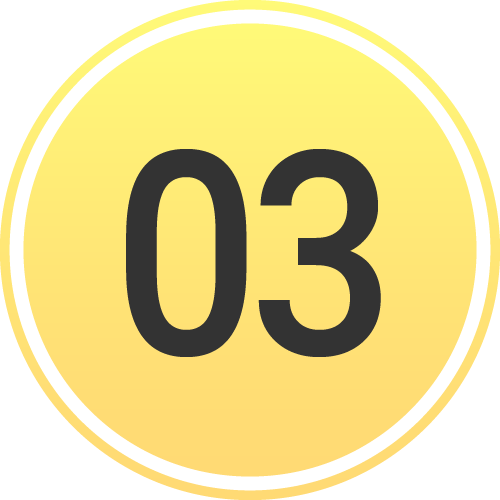 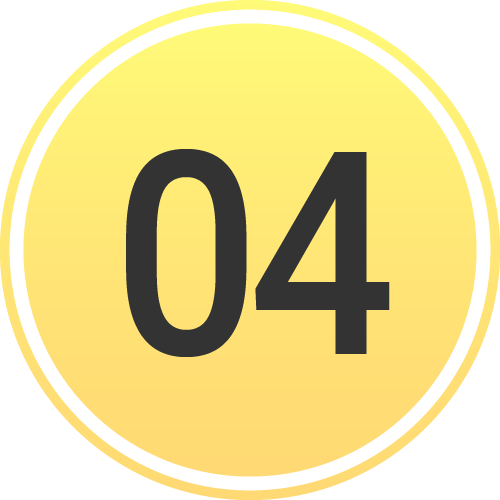 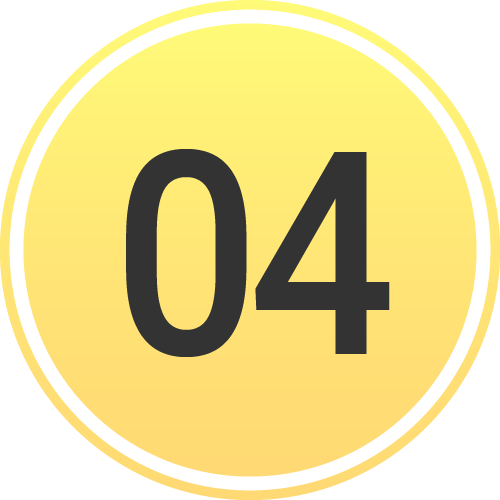 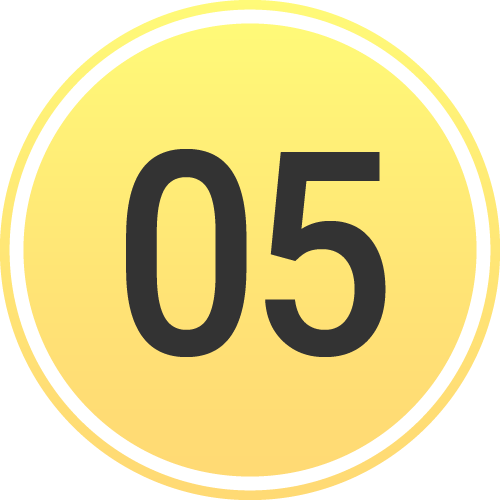 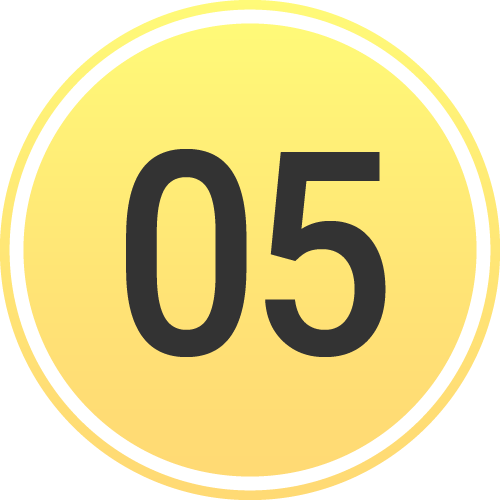 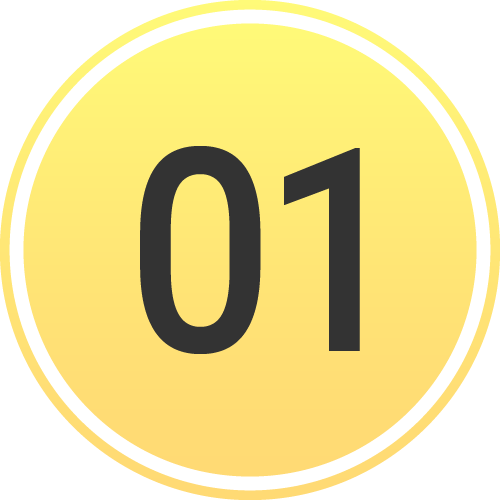 [Speaker Notes: You will then name your incident]
INCIDENTS | Create New Incident
Create New Incident
If not already participating or nearby
Tap       + Incident
Select Test vs Real
Set Location
Defaults to current, Tap Map to adjust
Set Radius
Organizations can Join and Add Patients
Name Incident
Set Default Patient Channels
Triage Card / Require Condition
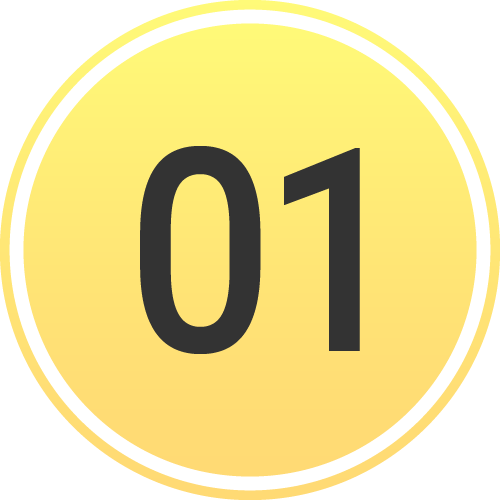 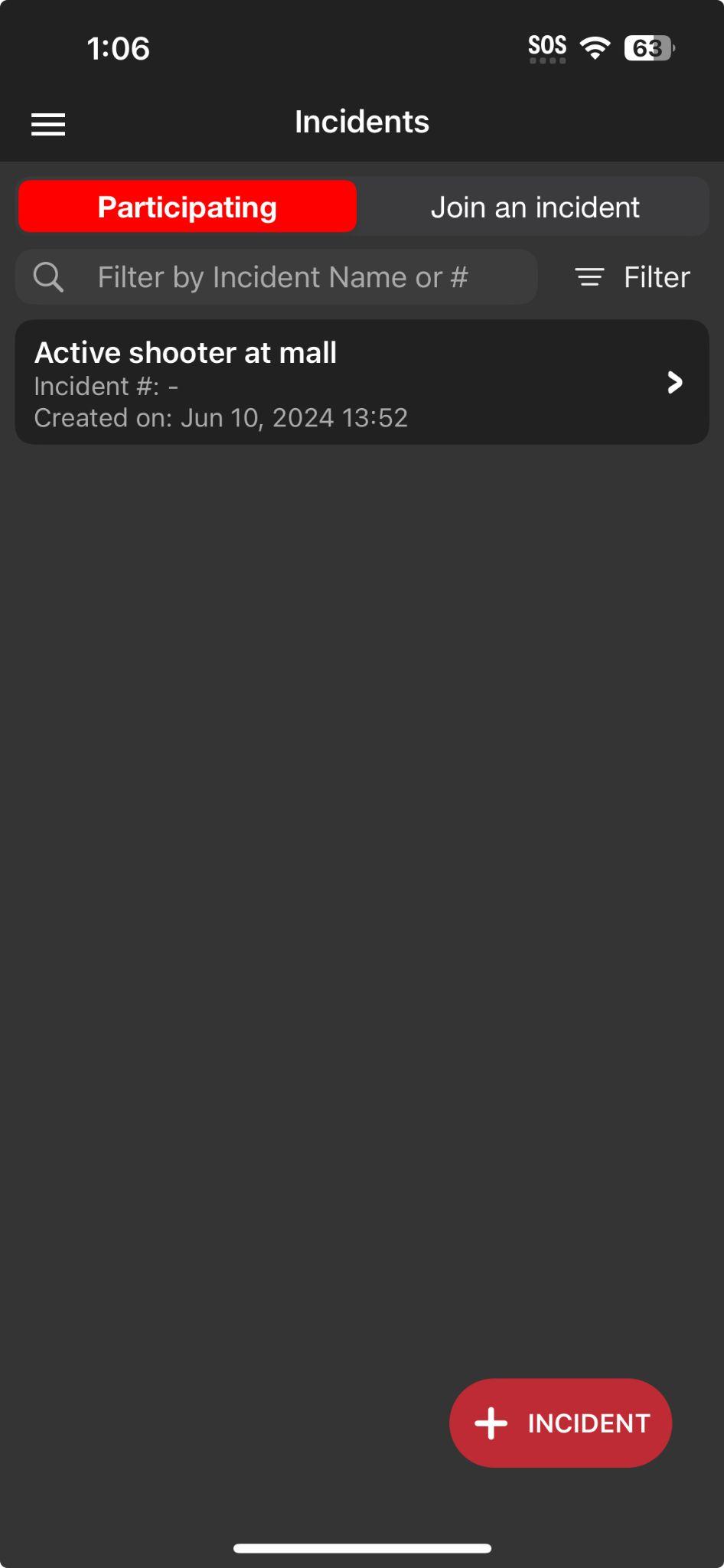 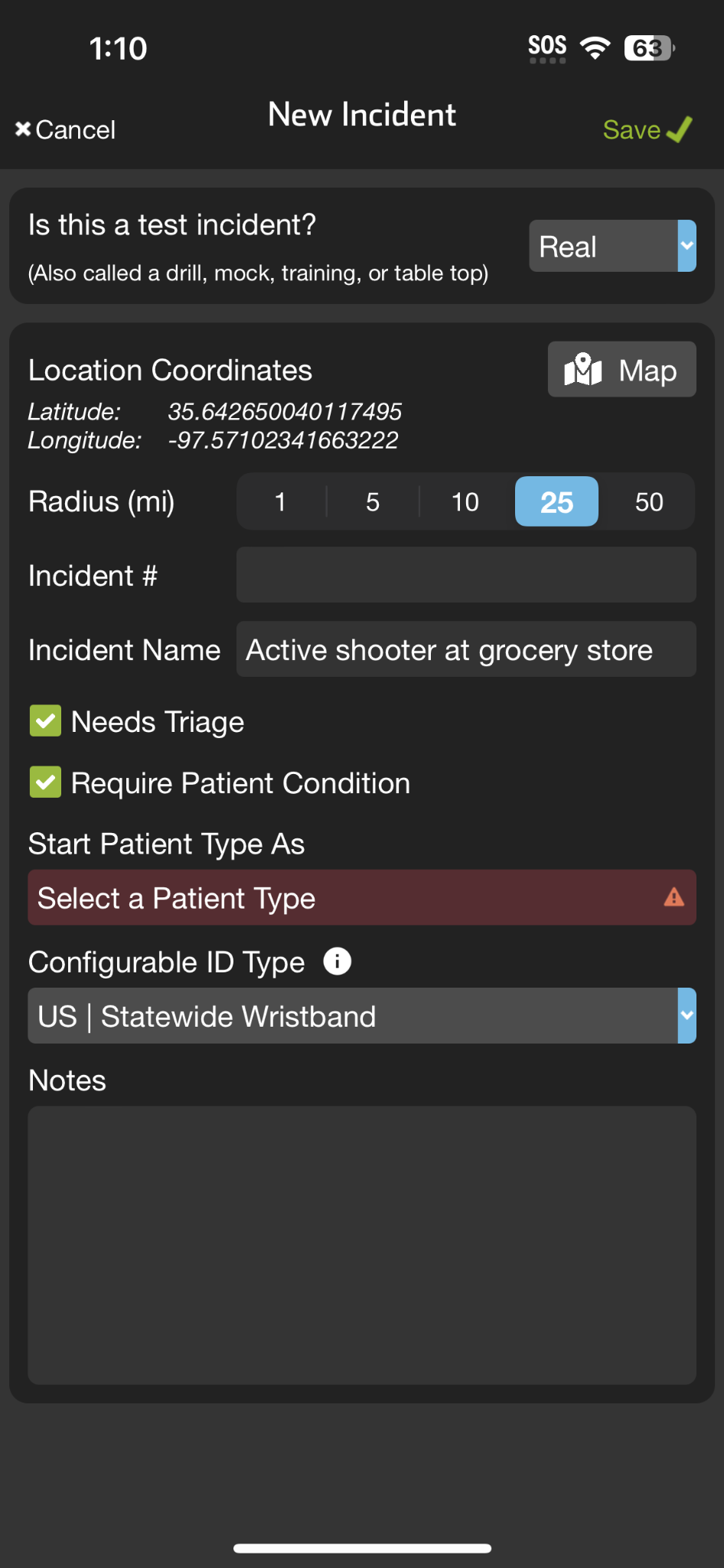 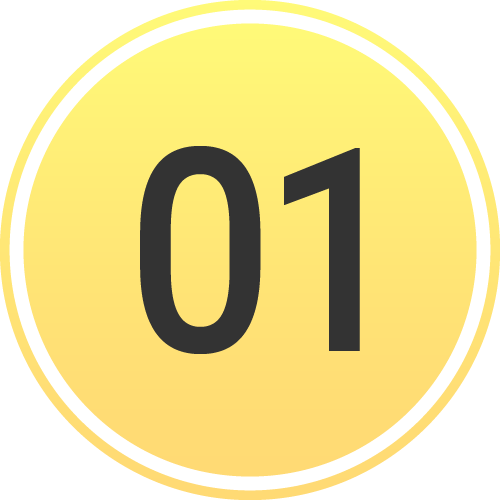 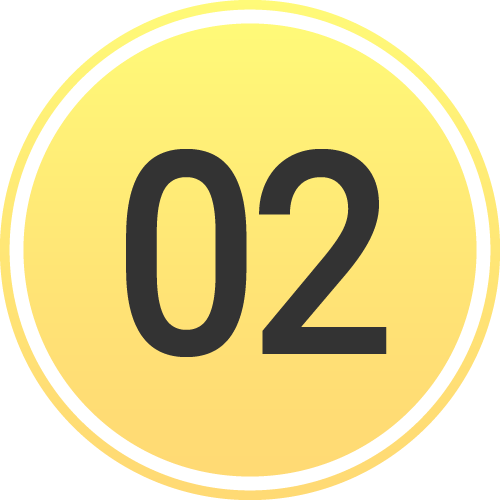 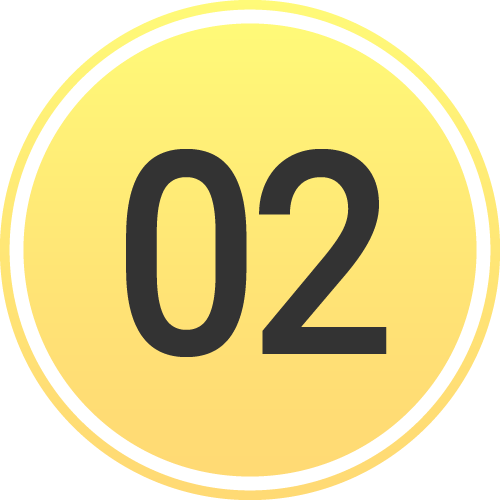 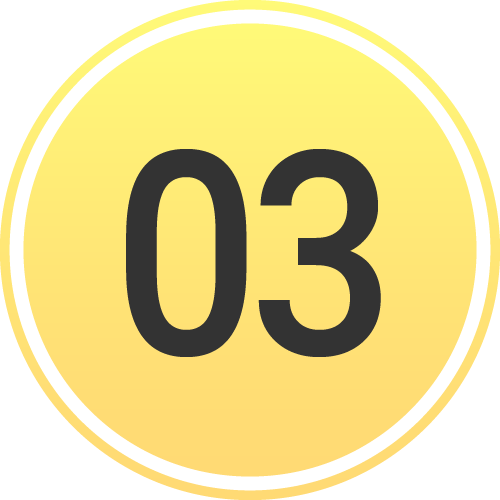 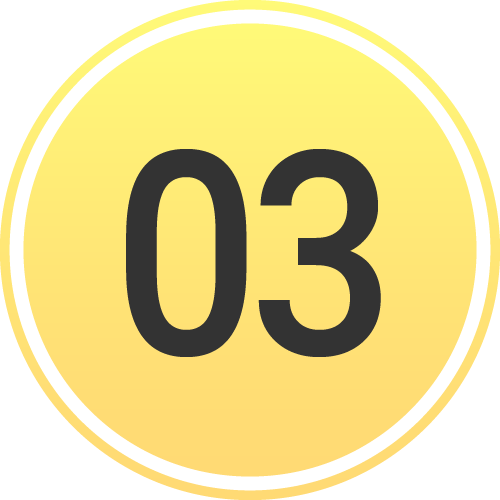 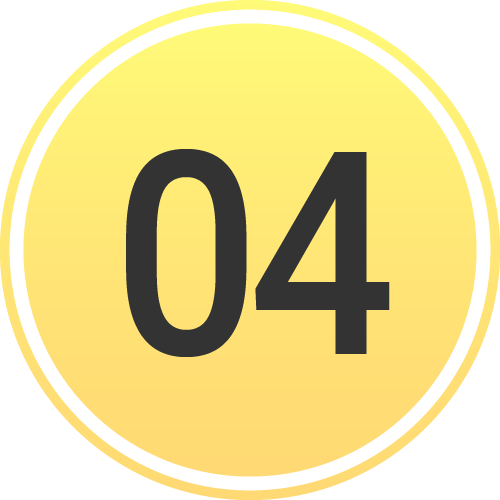 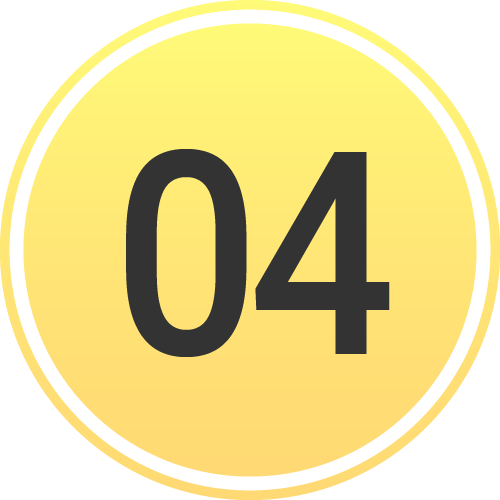 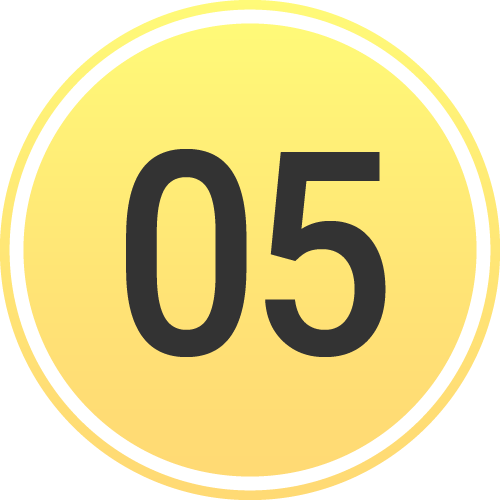 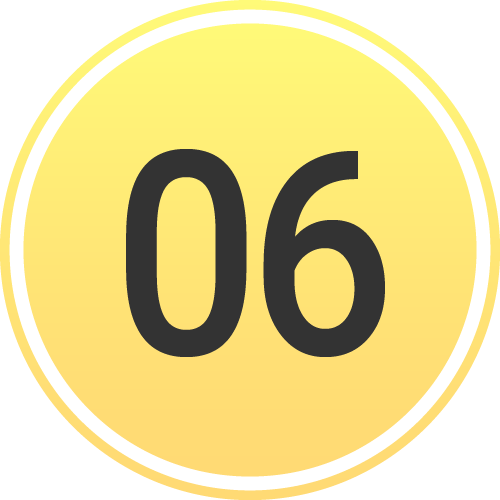 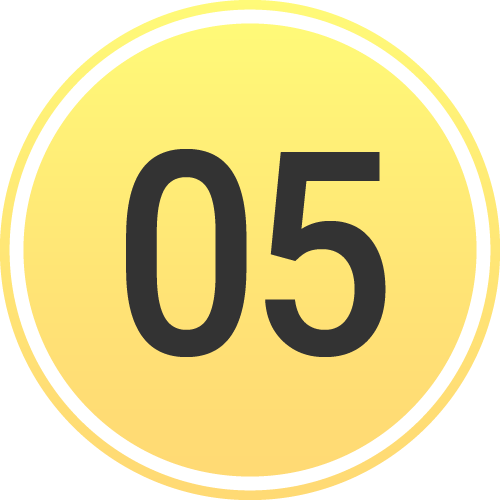 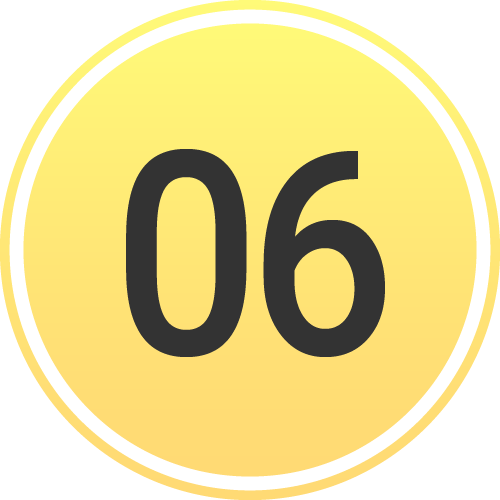 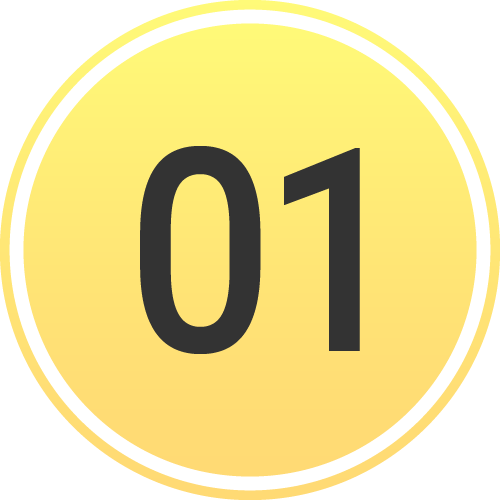 [Speaker Notes: and set your default patient channels. Selecting “Needs Triage” adds the triage card, and you can choose whether to require patient condition upon channel creation.]
INCIDENTS | Create New Incident
Create New Incident
If not already participating or nearby
Tap       + Incident
Select Test vs Real
Set Location
Defaults to current, Tap Map to adjust
Set Radius
Organizations can Join and Add Patients
Name Incident
Set Default Patient Channels
Triage Card / Require Condition
Patient Type
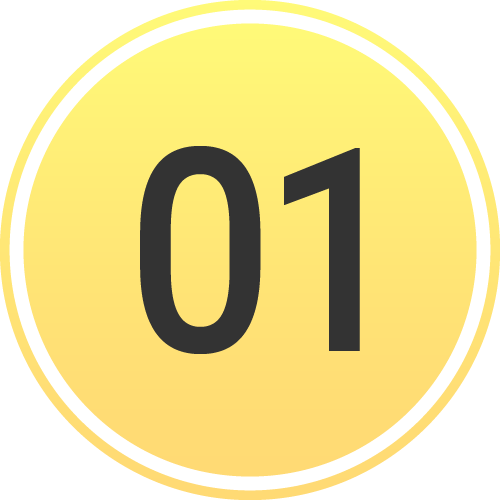 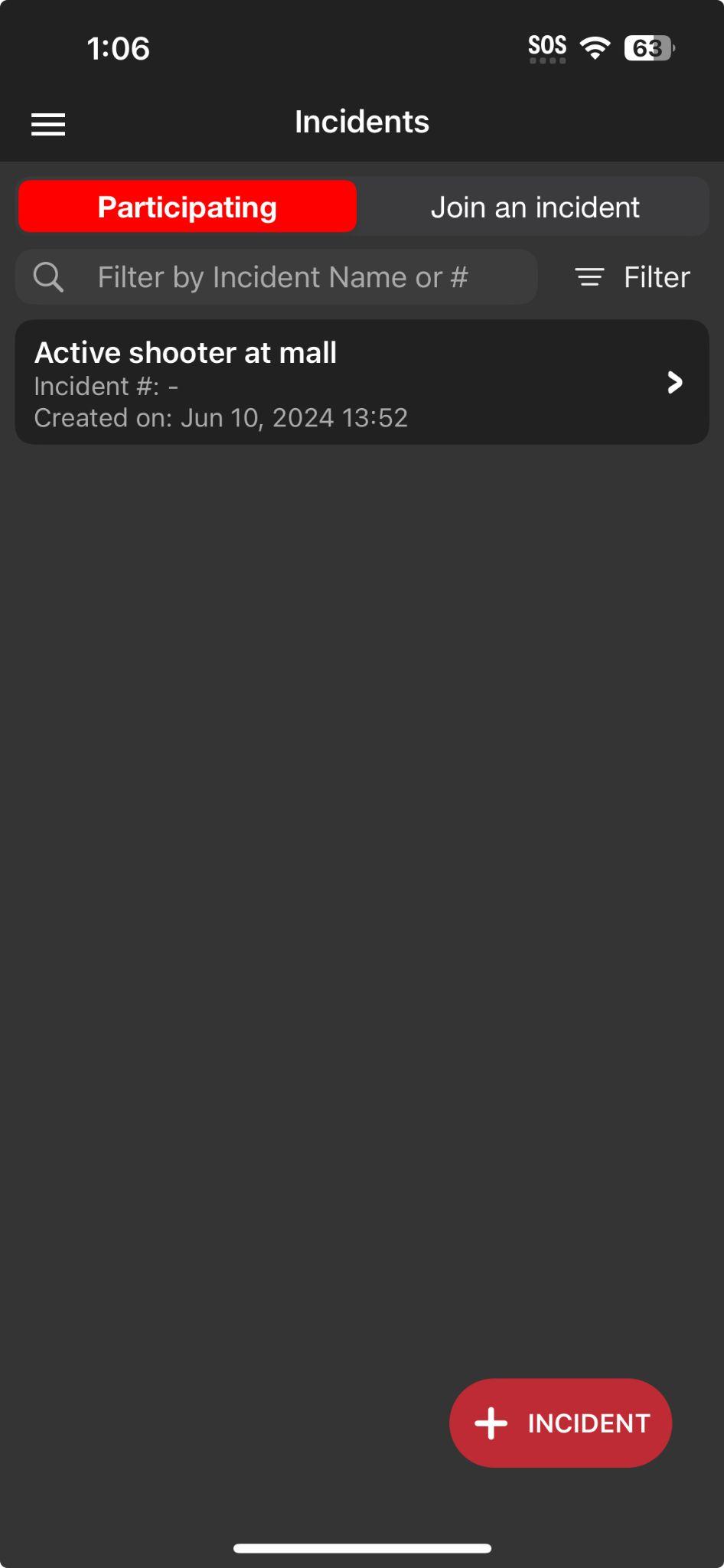 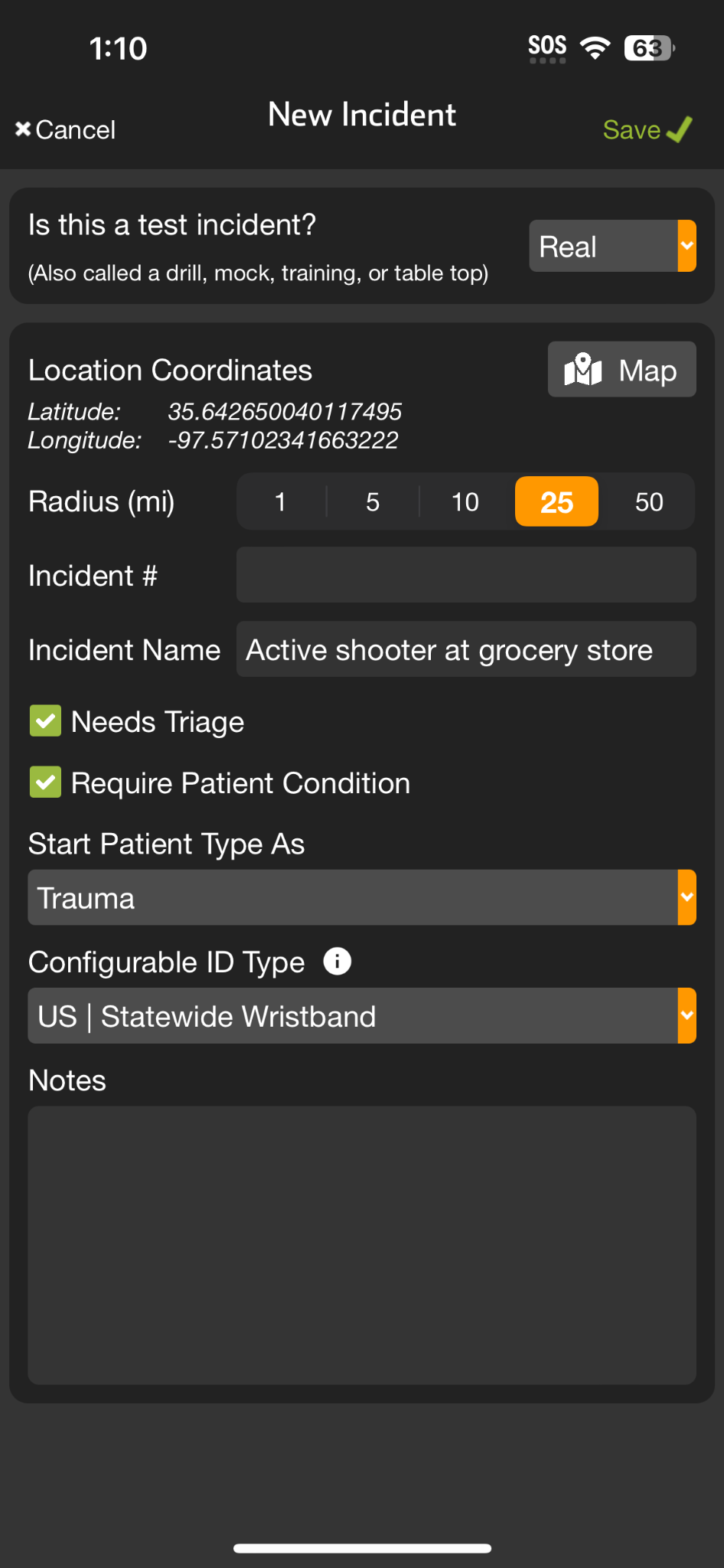 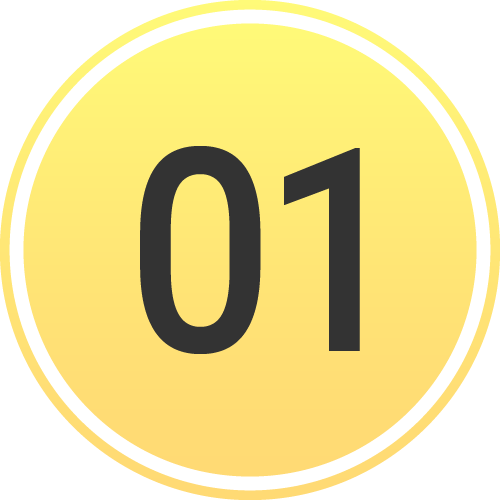 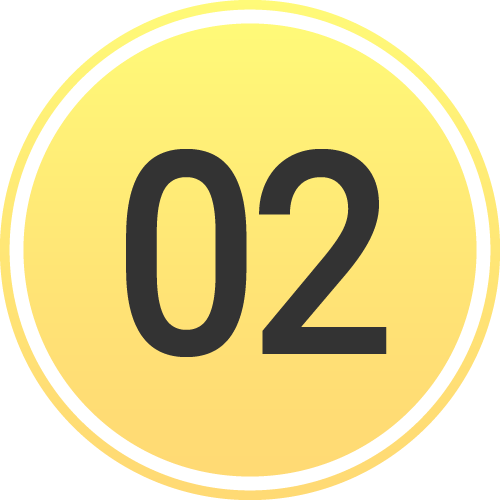 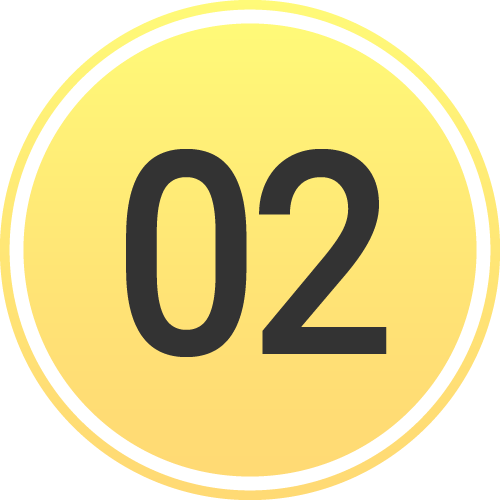 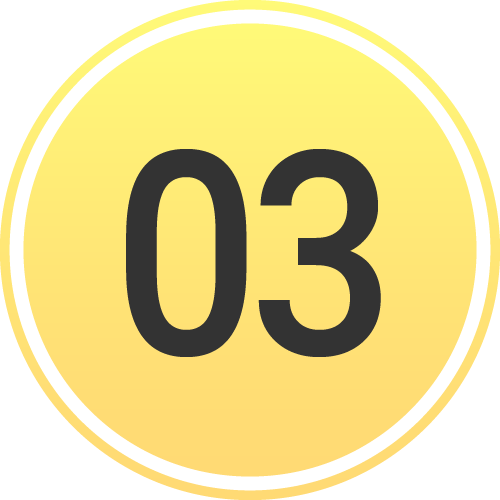 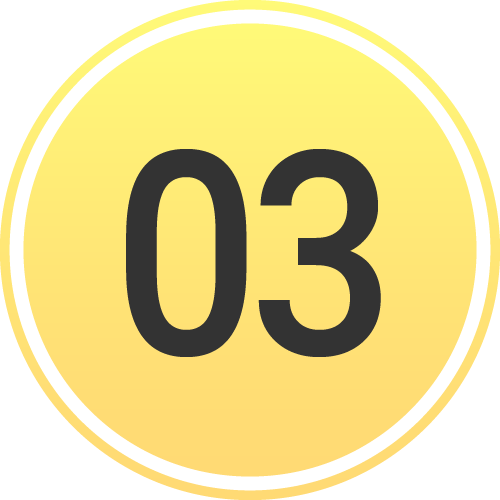 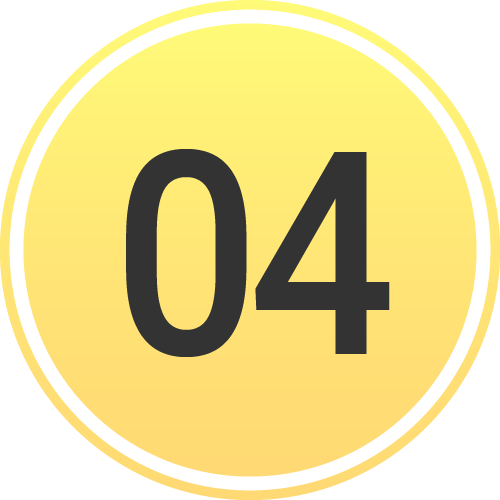 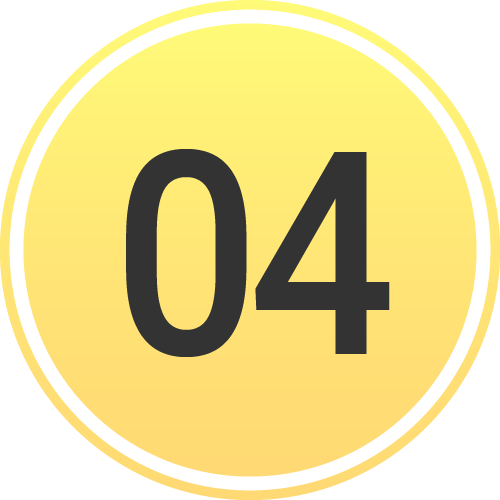 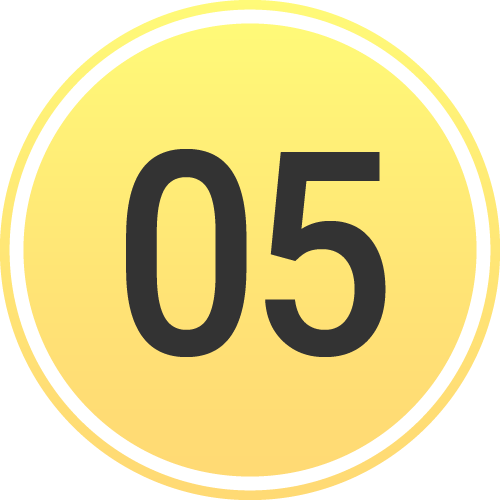 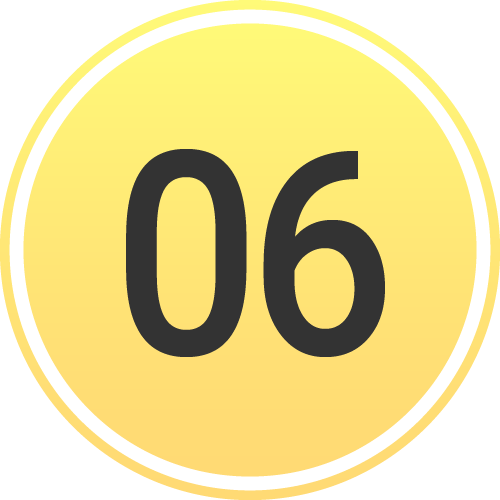 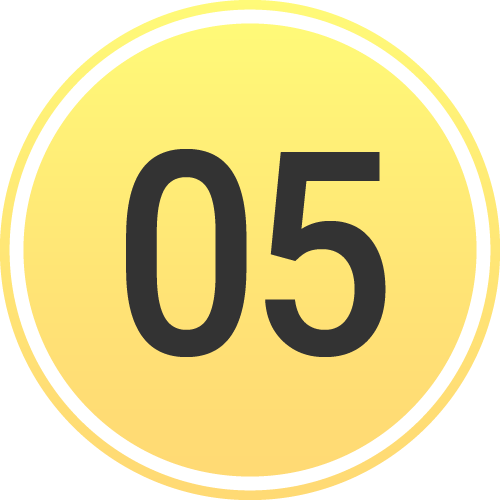 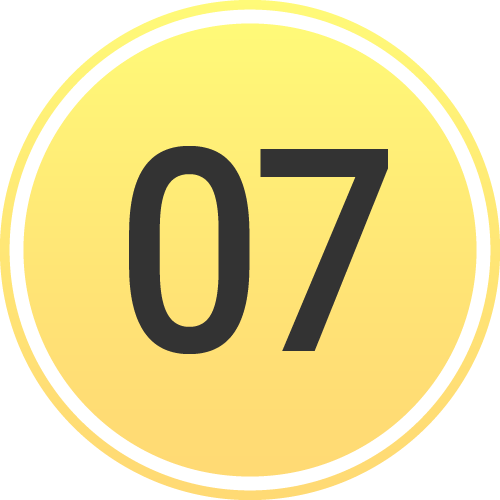 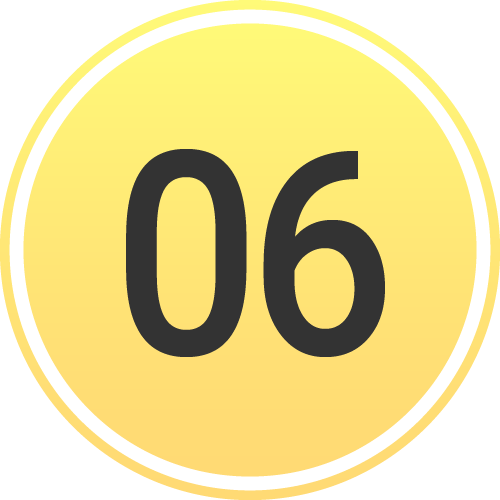 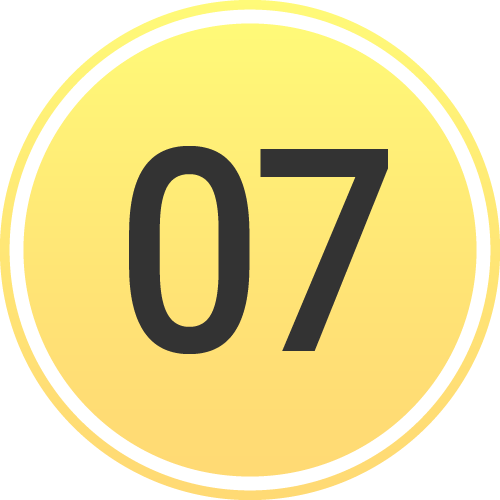 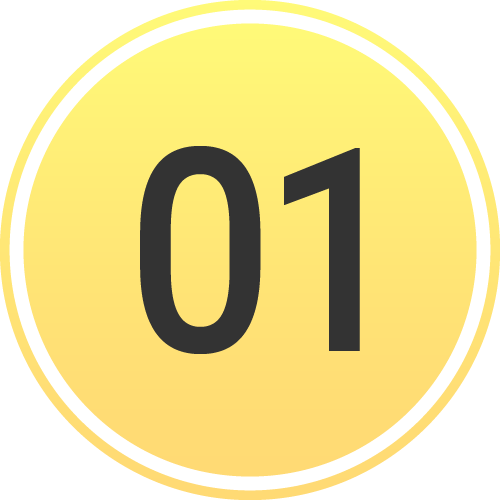 [Speaker Notes: Next, you select your default patient type.]
INCIDENTS | Create New Incident
Create New Incident
If not already participating or nearby
Tap       + Incident
Select Test vs Real
Set Location
Defaults to current, Tap Map to adjust
Set Radius
Organizations can Join and Add Patients
Name Incident
Set Default Patient Channels
Triage Card / Require Condition
Patient Type
Configurable ID
US | Statewide Wristband or State Specific
All joining organizations “inherit” for interoperability
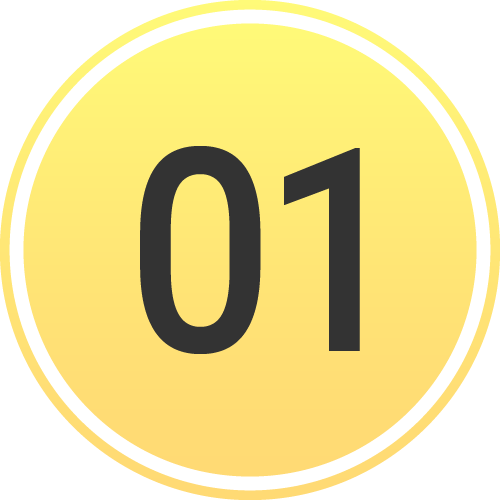 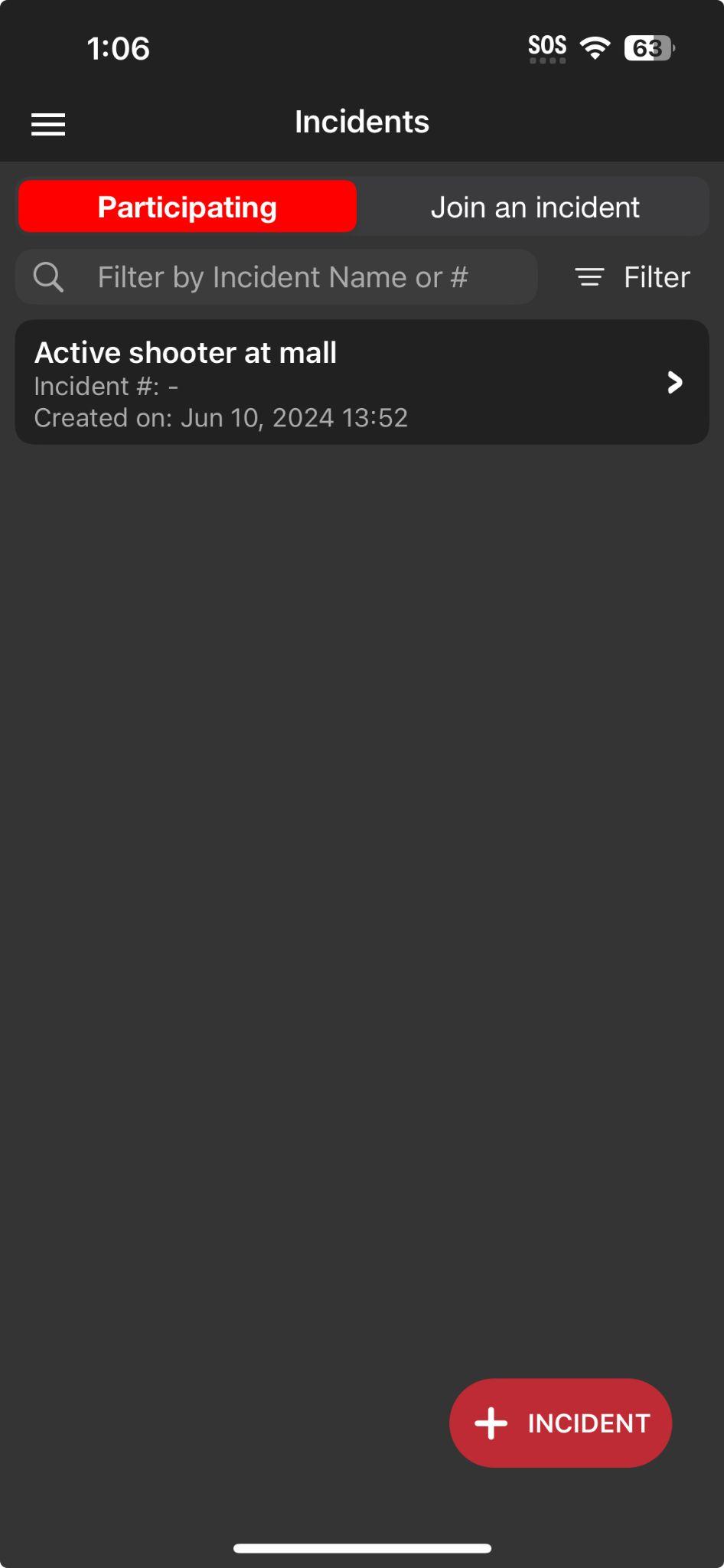 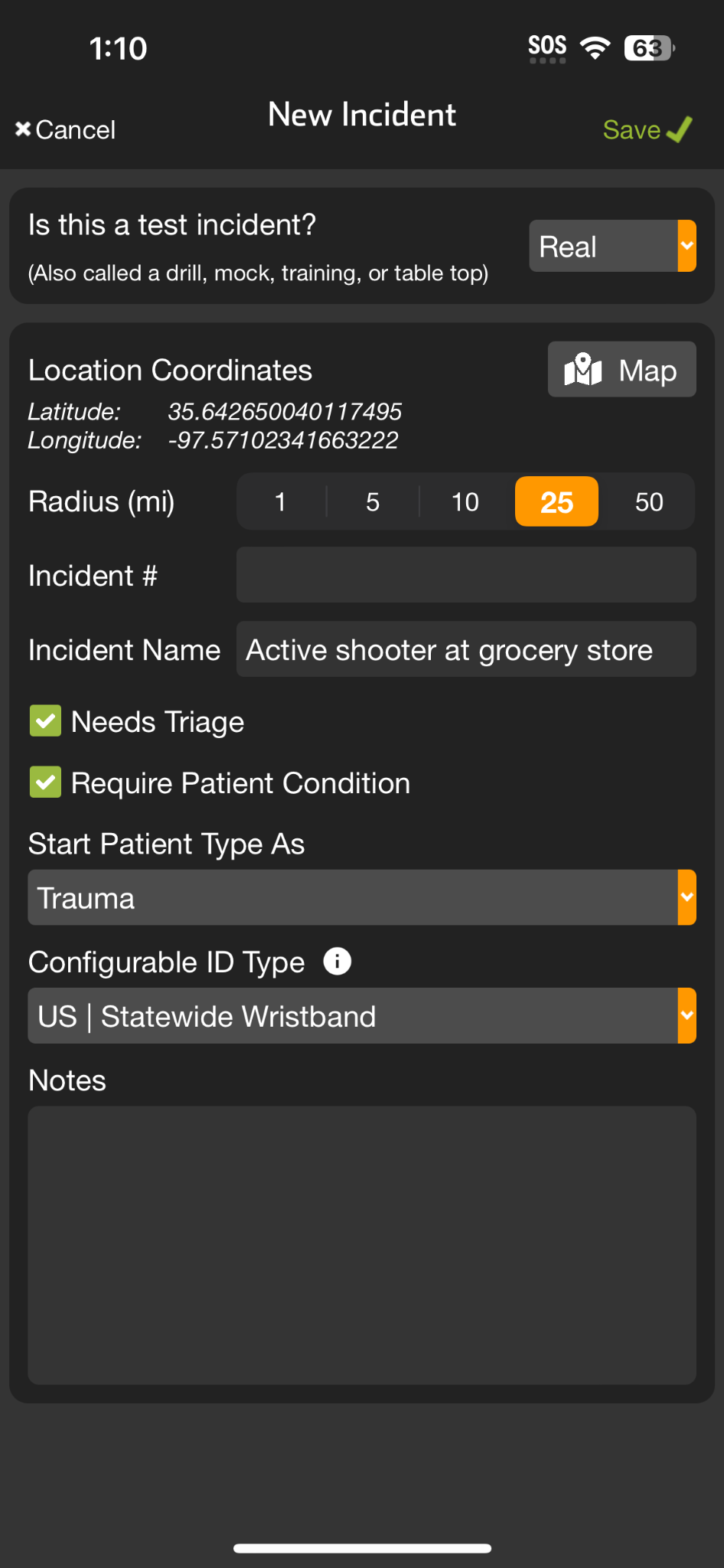 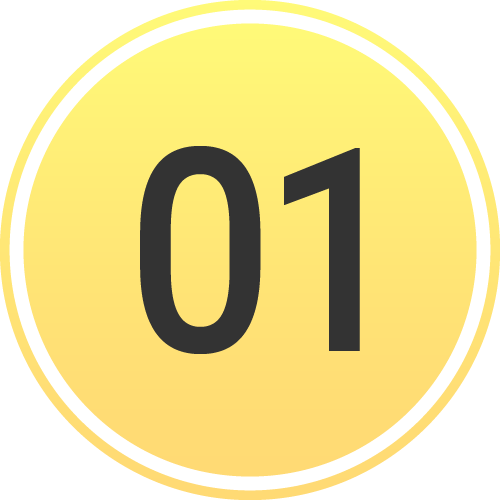 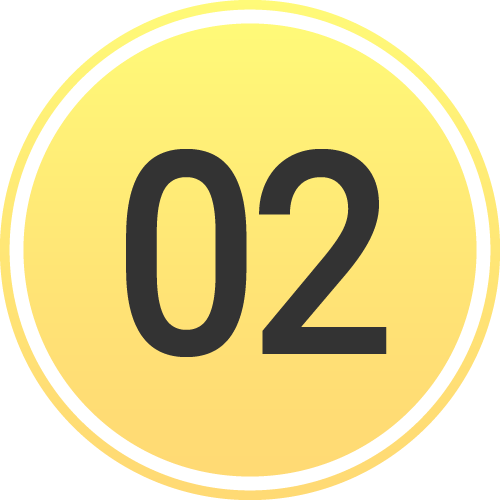 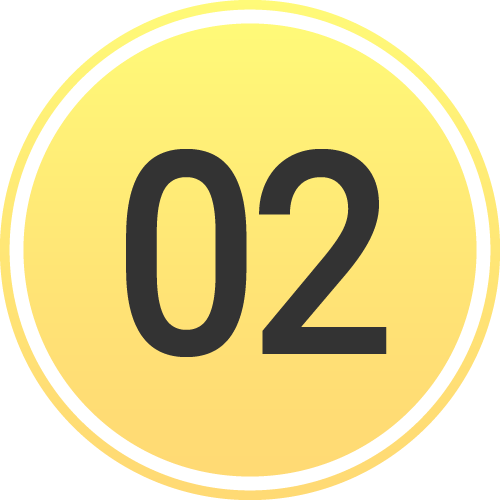 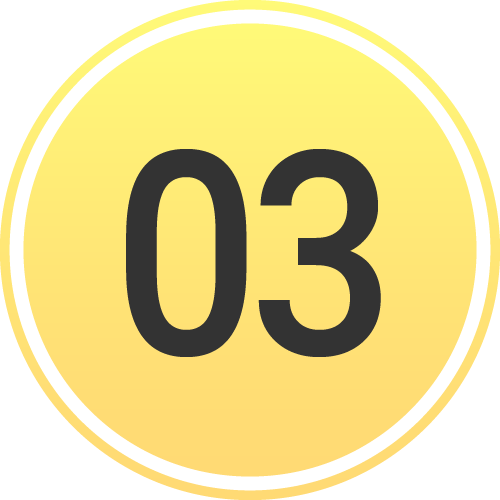 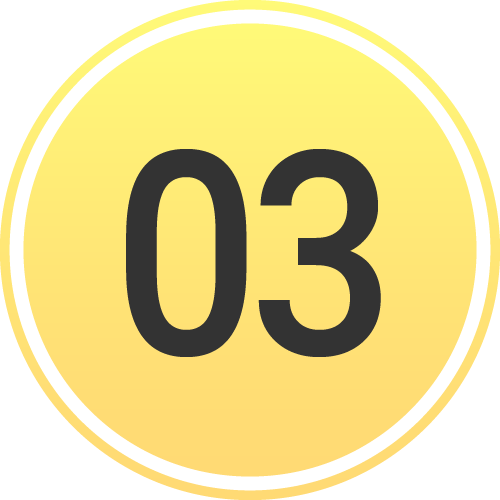 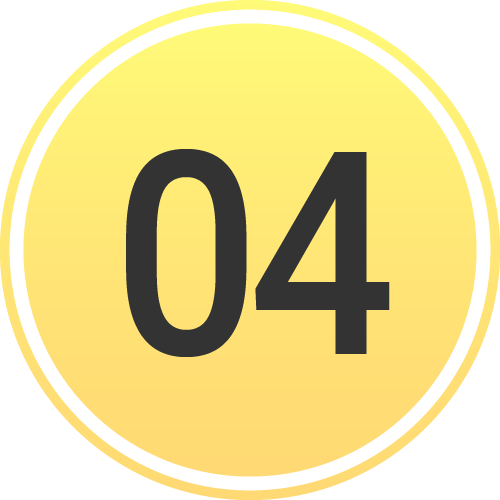 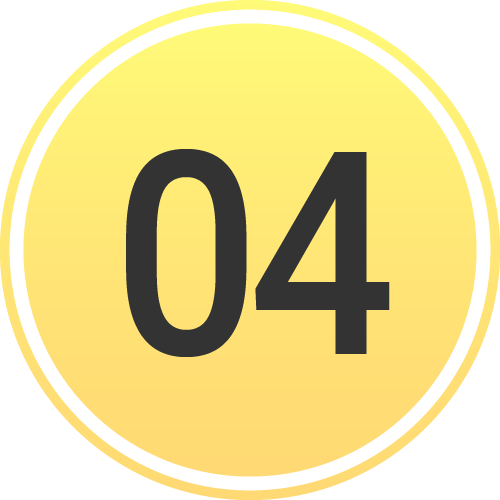 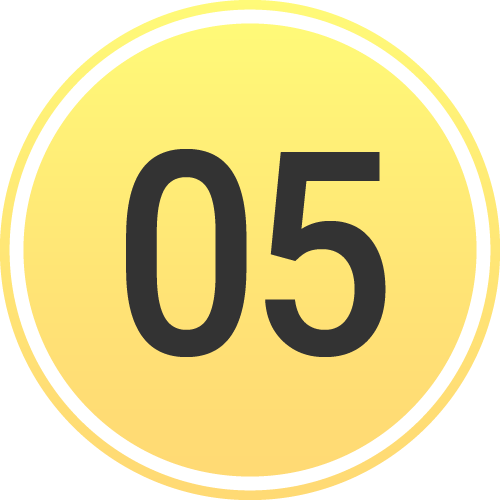 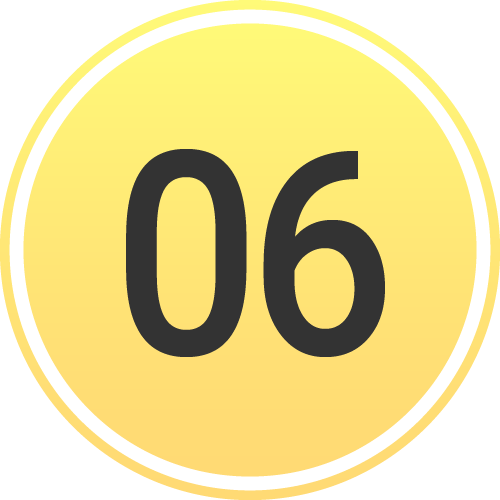 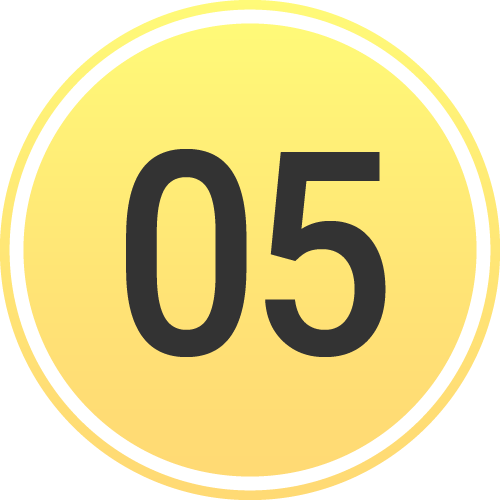 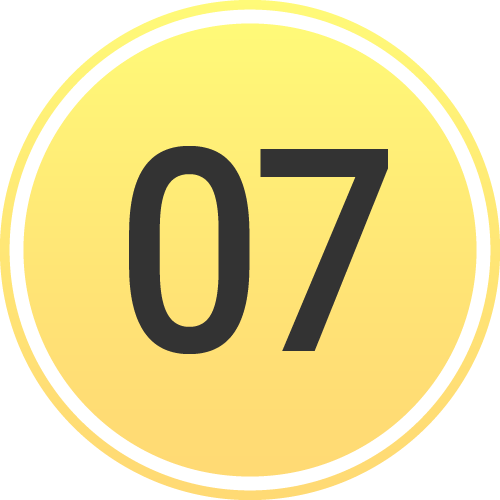 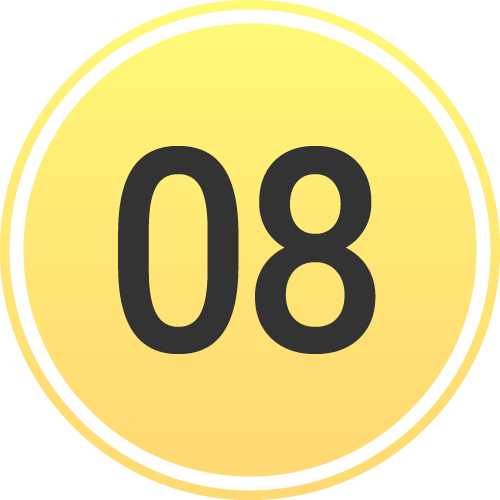 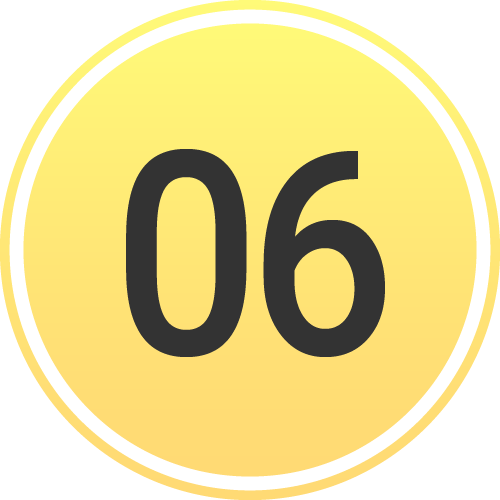 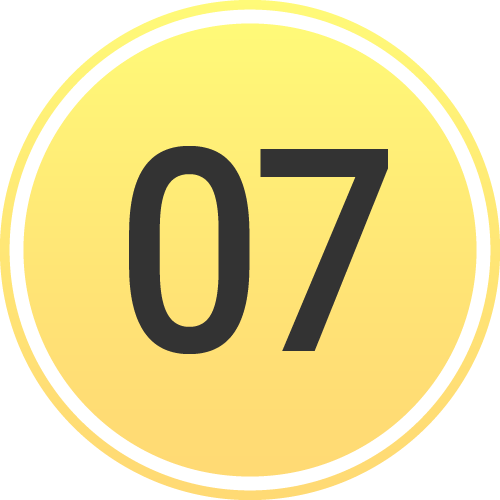 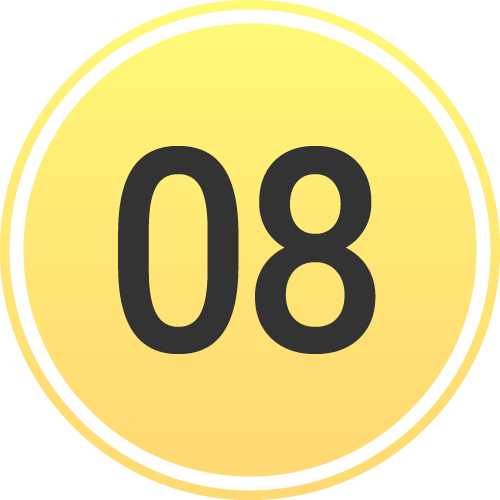 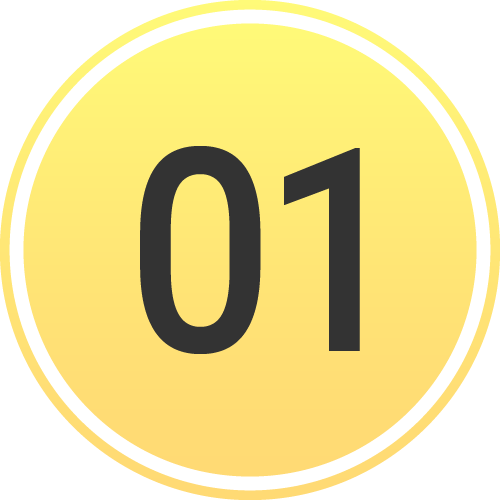 [Speaker Notes: Finally, you need to set your Configurable ID type. Most locations will use “US | Statewide Wristband,” but some will have their state or region-specific barcode. Note that all organizations that join the incident will inherit this Configurable ID to ensure interoperability.]
INCIDENTS | Create New Incident
Create New Incident
If not already participating or nearby
Tap       + Incident
Select Test vs Real
Set Location
Defaults to current, Tap Map to adjust
Set Radius
Organizations can Join and Add Patients
Name Incident
Set Default Patient Channels
Triage Card / Require Condition
Patient Type
Configurable ID
US | Statewide Wristband or State Specific
All joining organizations “inherit” for interoperability
Save
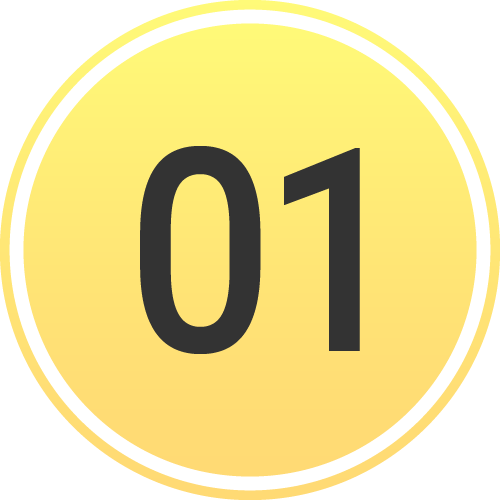 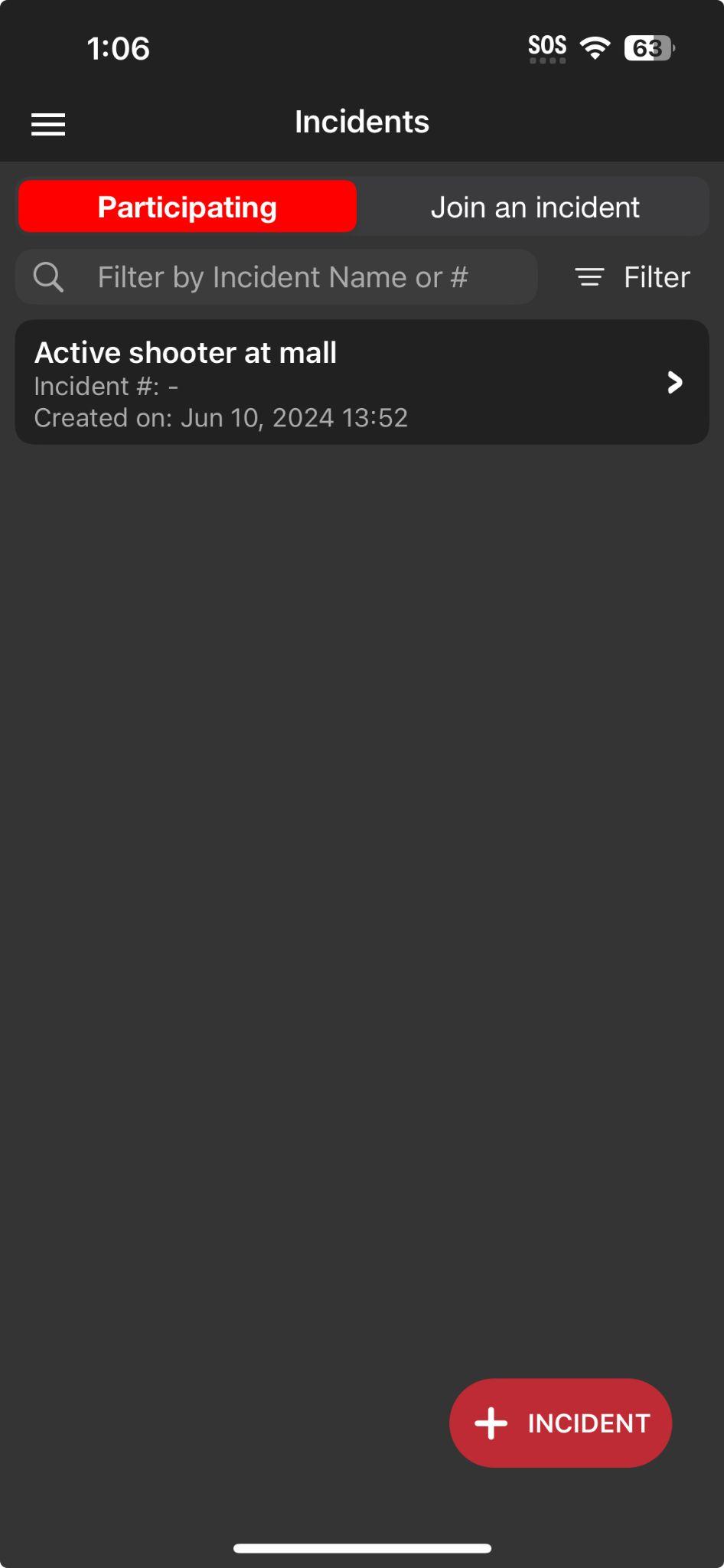 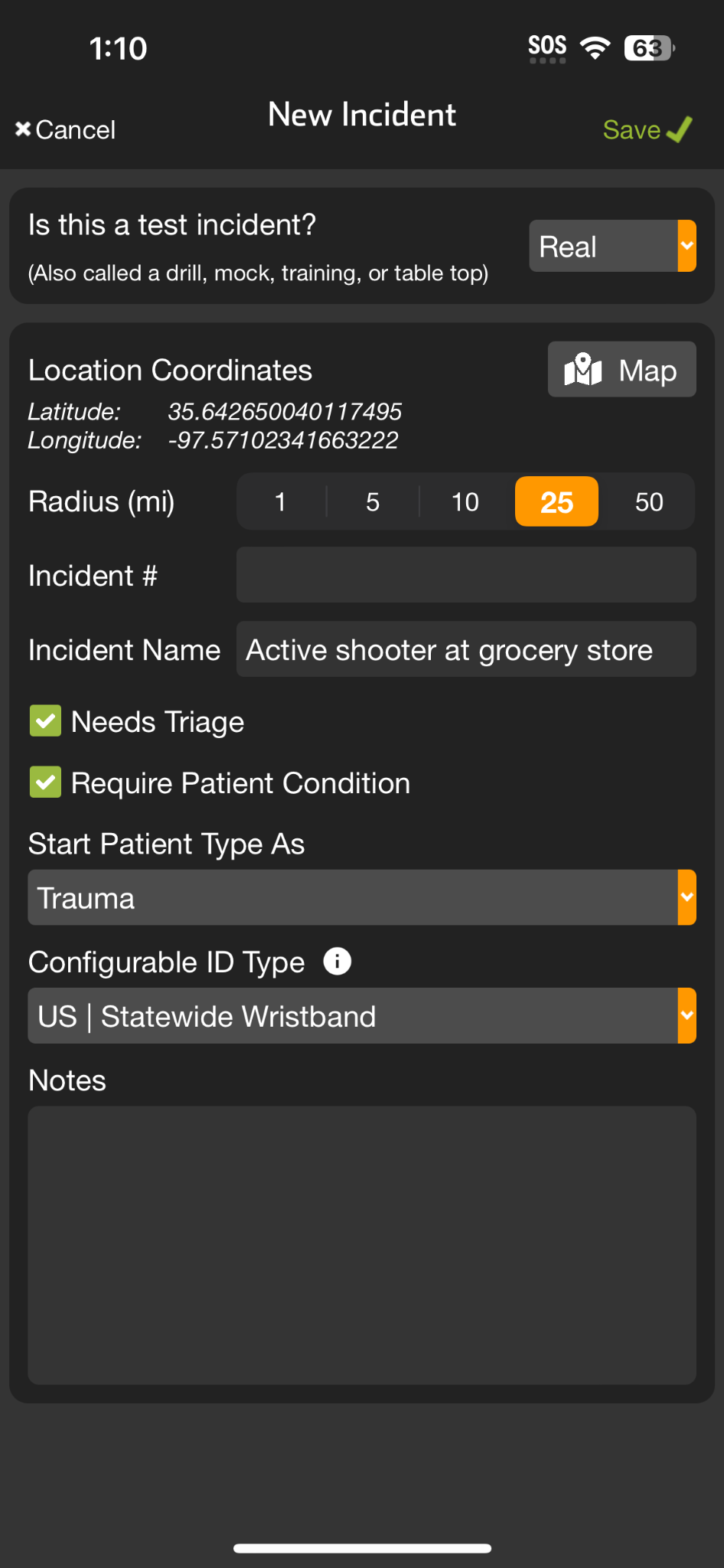 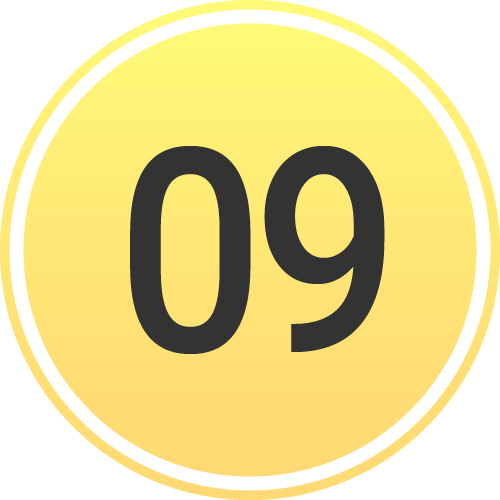 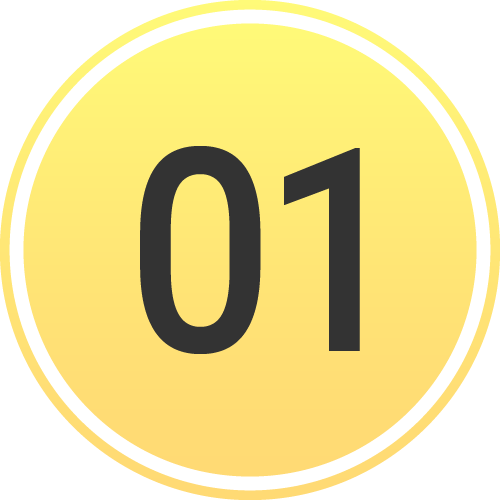 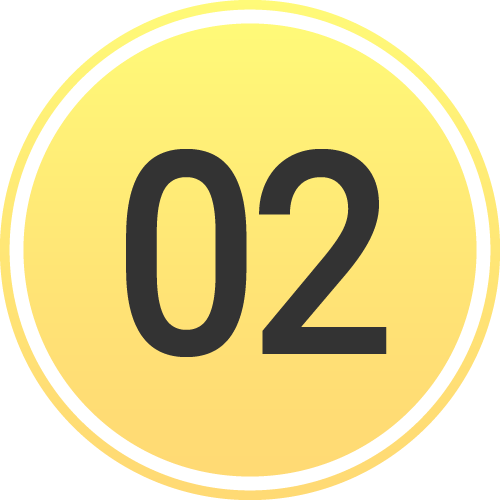 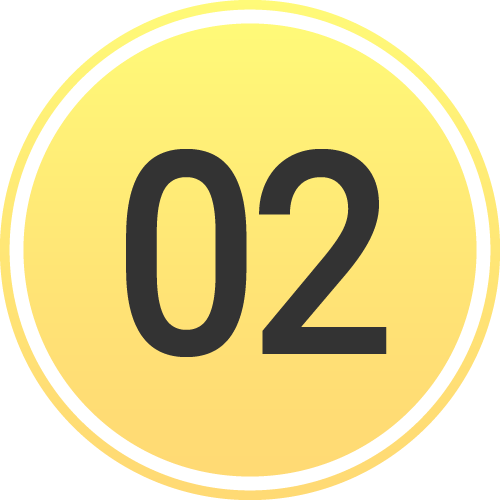 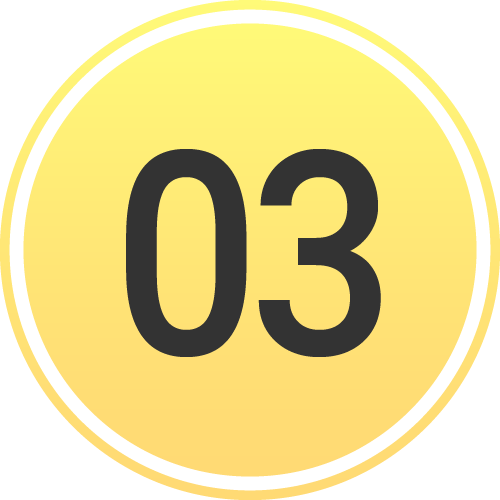 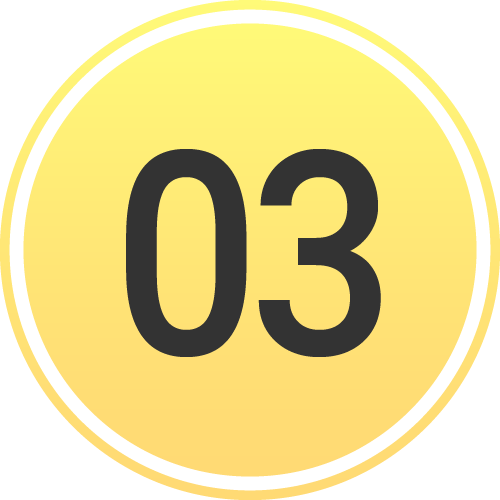 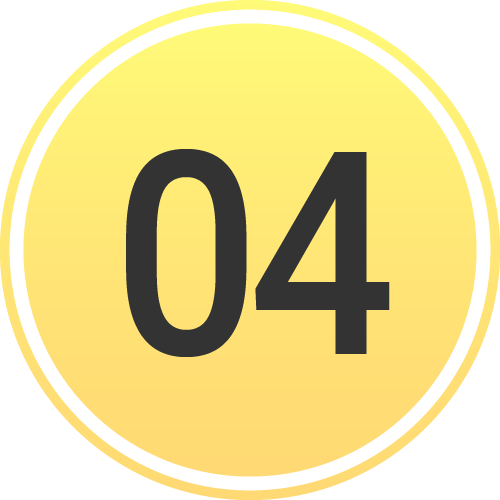 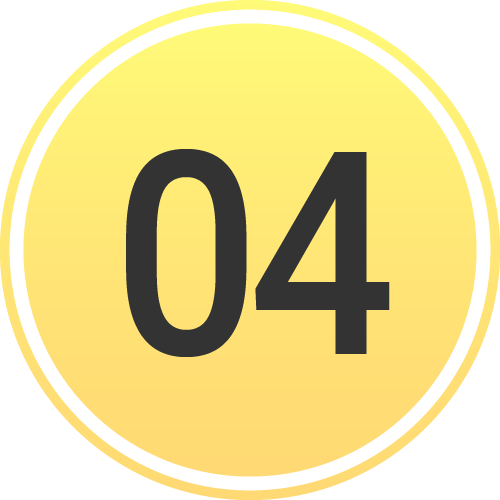 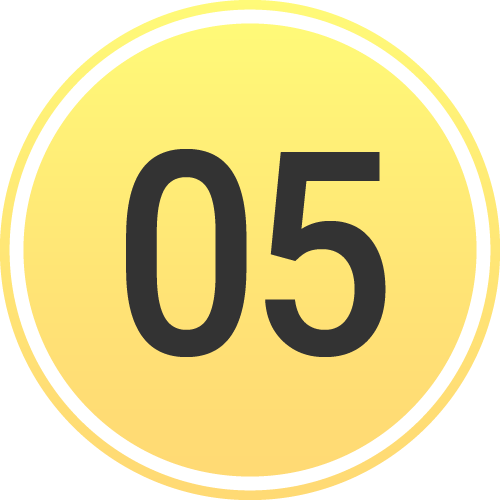 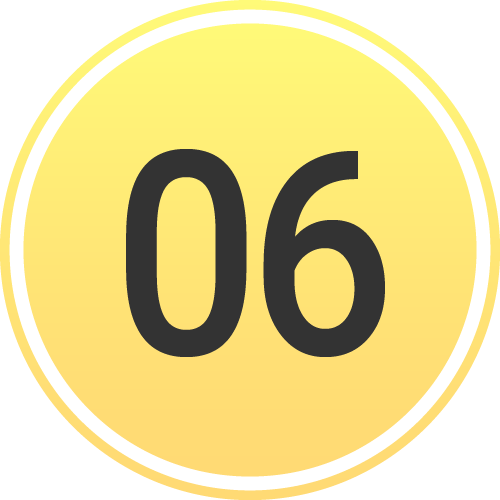 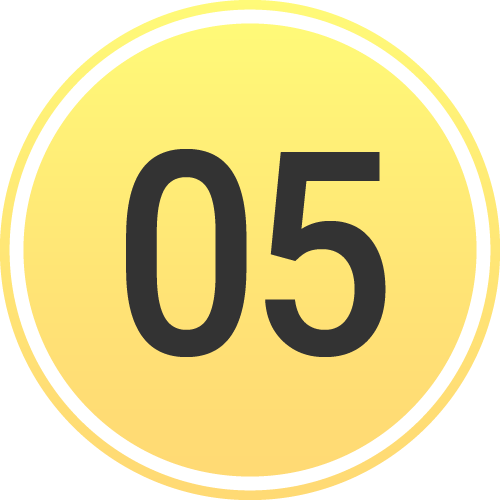 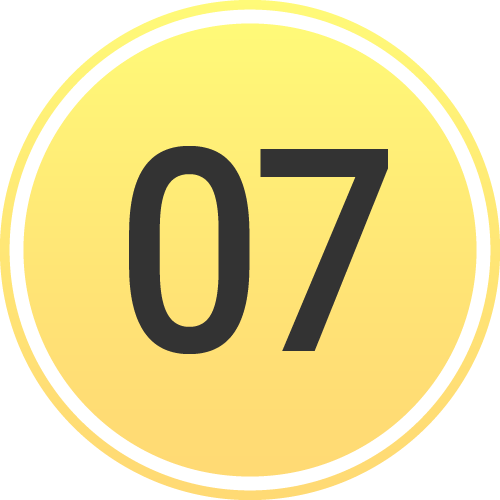 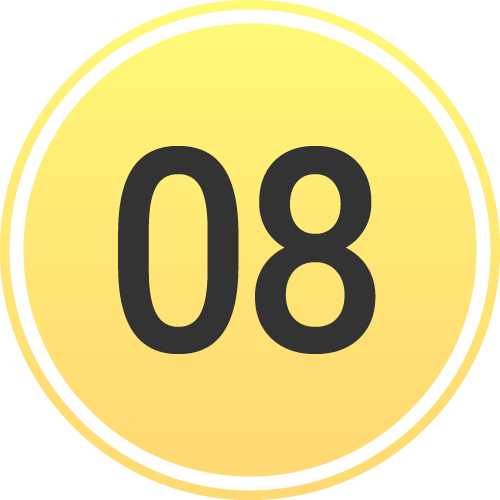 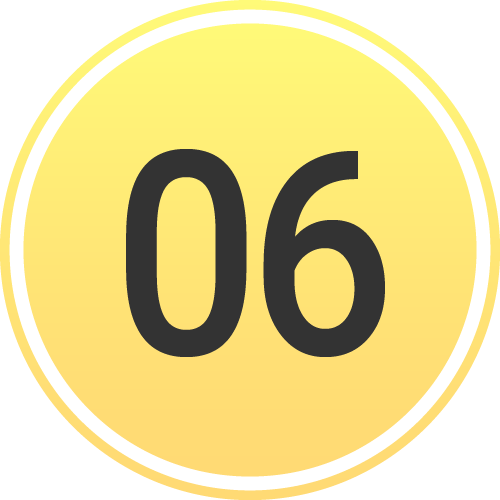 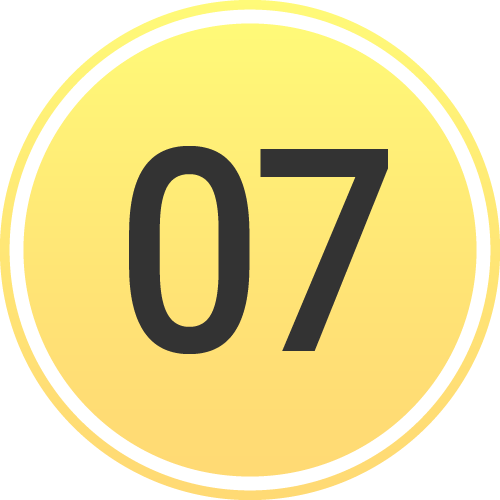 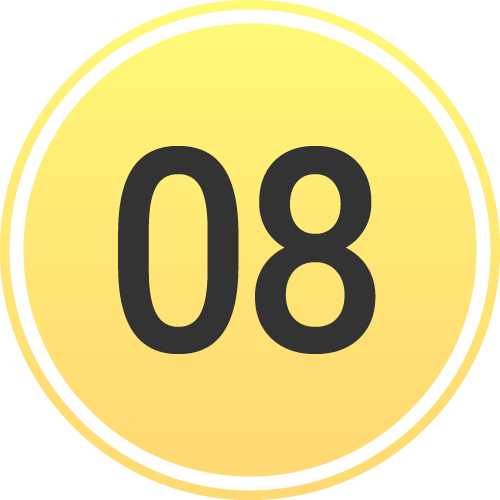 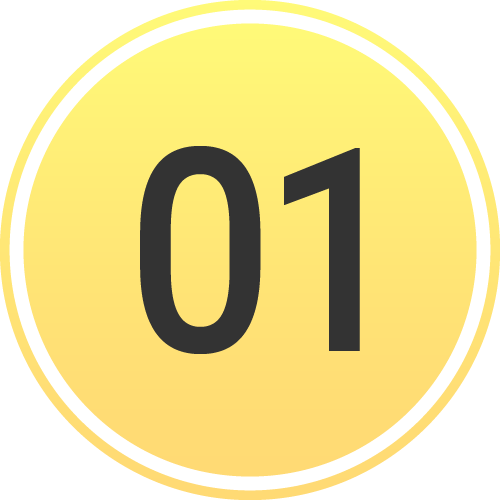 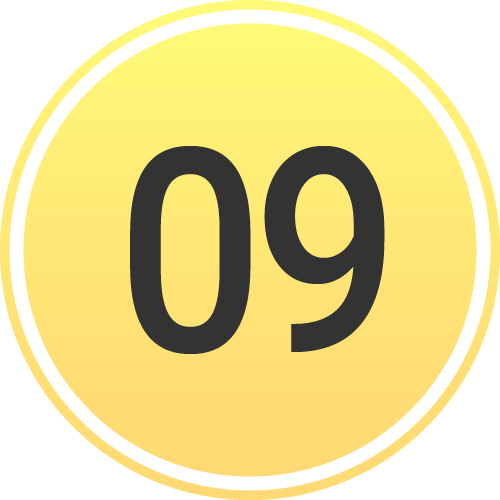 [Speaker Notes: Make sure to save this form.]
INCIDENTS | Create New Incident
Create New Incident
If not already participating or nearby
Tap       + Incident
Select Test vs Real
Set Location
Defaults to current, Tap Map to adjust
Set Radius
Organizations can Join and Add Patients
Name Incident
Set Default Patient Channels
Triage Card / Require Condition
Patient Type
Configurable ID
US | Statewide Wristband or State Specific
All joining organizations “inherit” for interoperability
Save
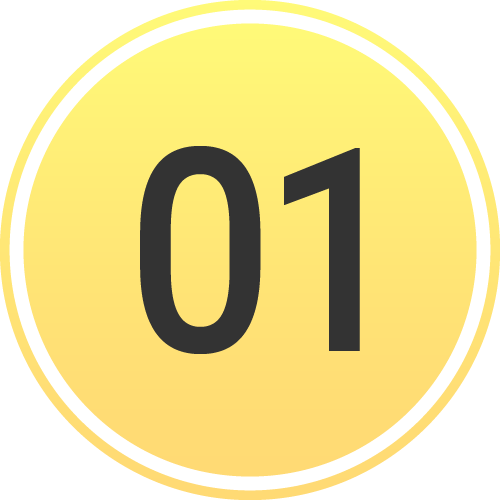 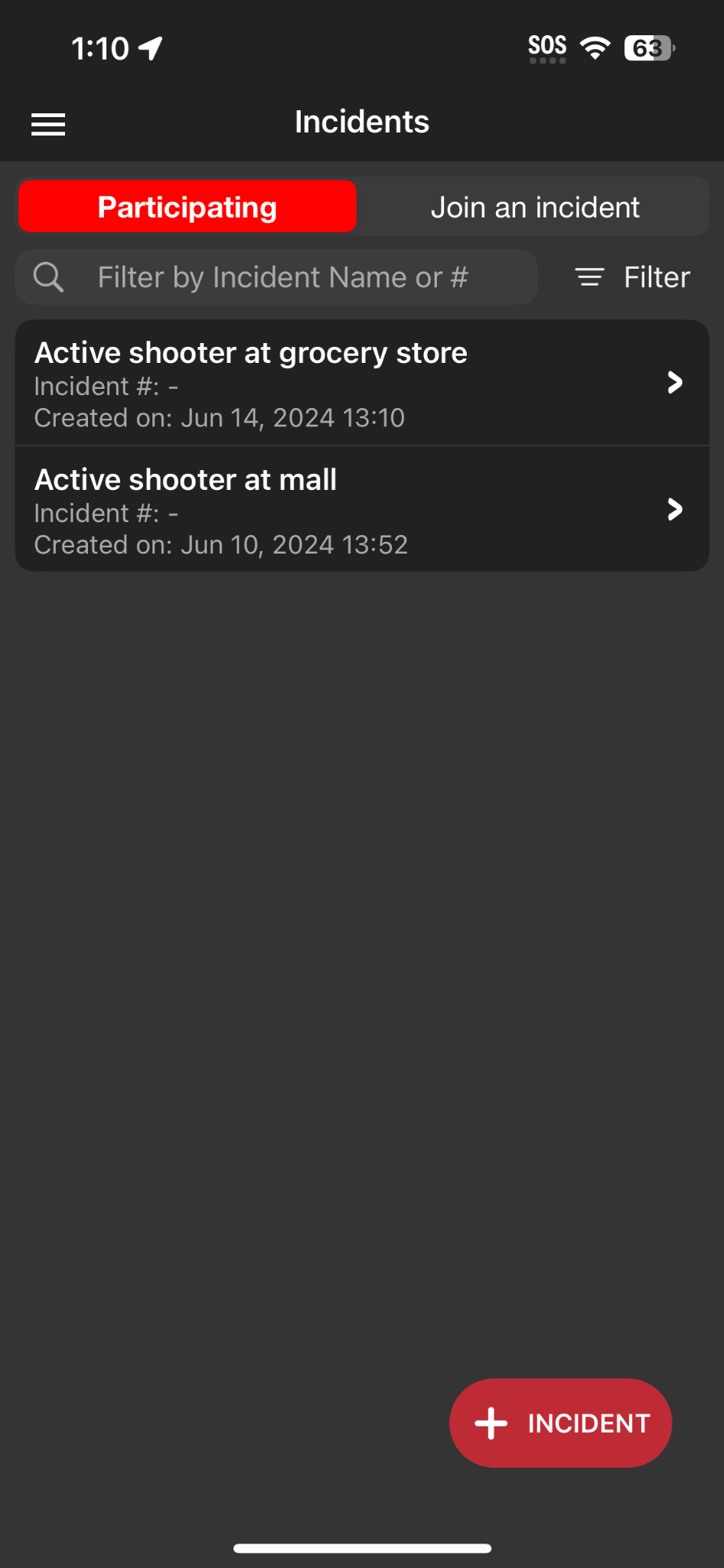 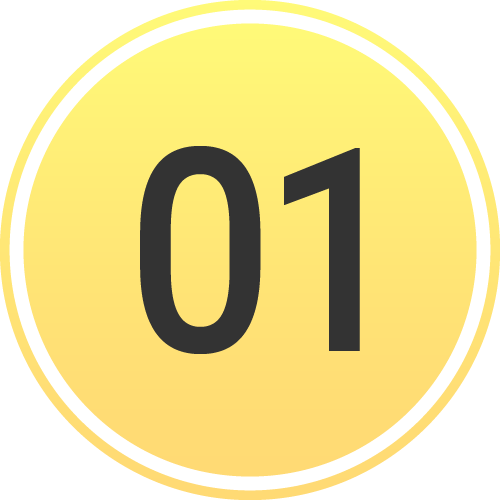 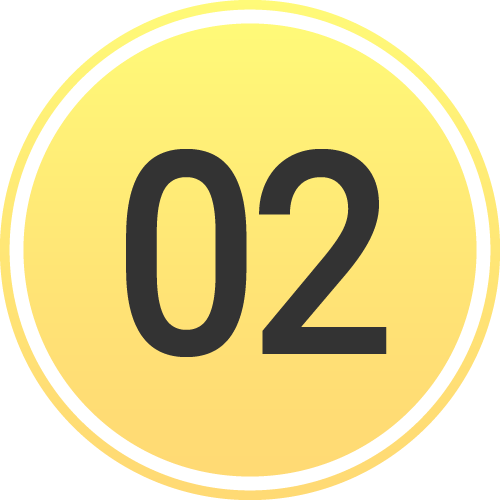 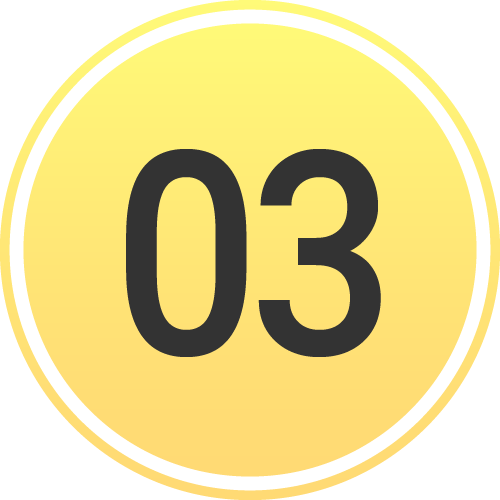 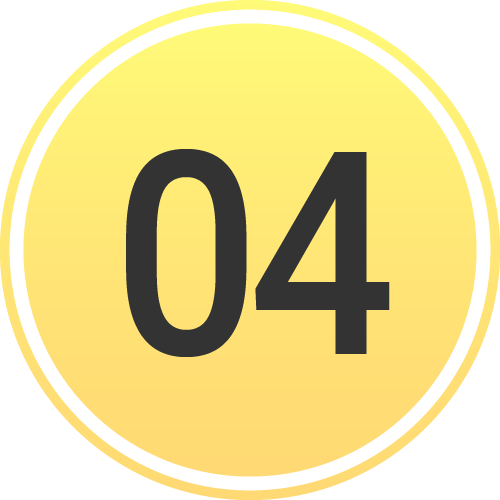 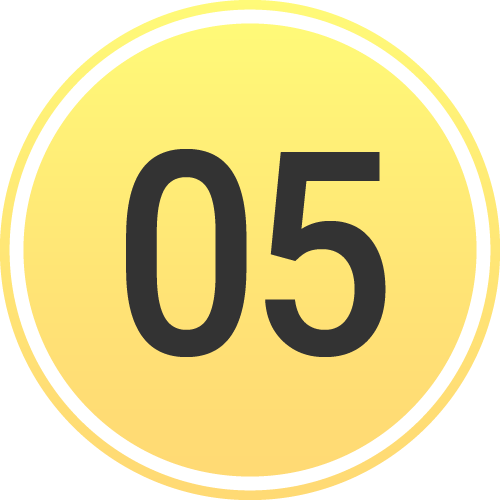 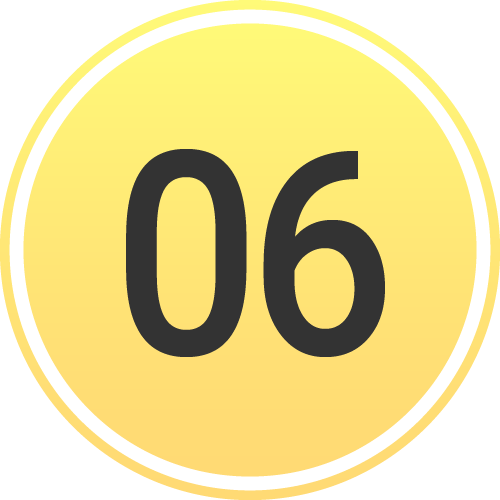 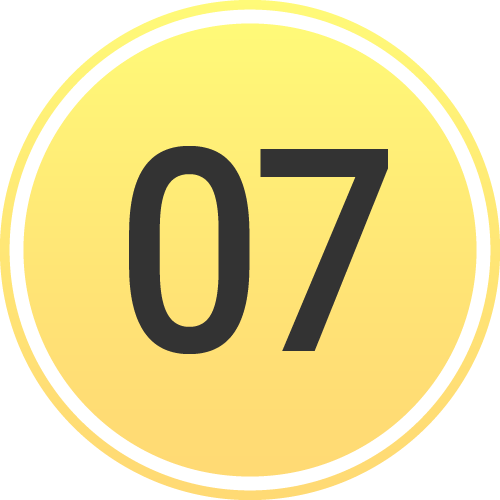 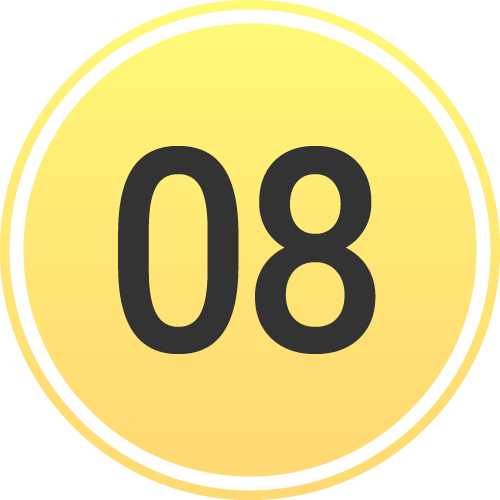 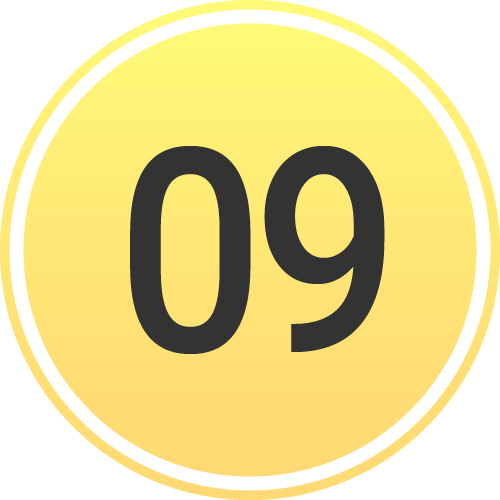 [Speaker Notes: After saving, ensure you are working within the incident to simplify your workflows.]
INCIDENTS | Manage Entities
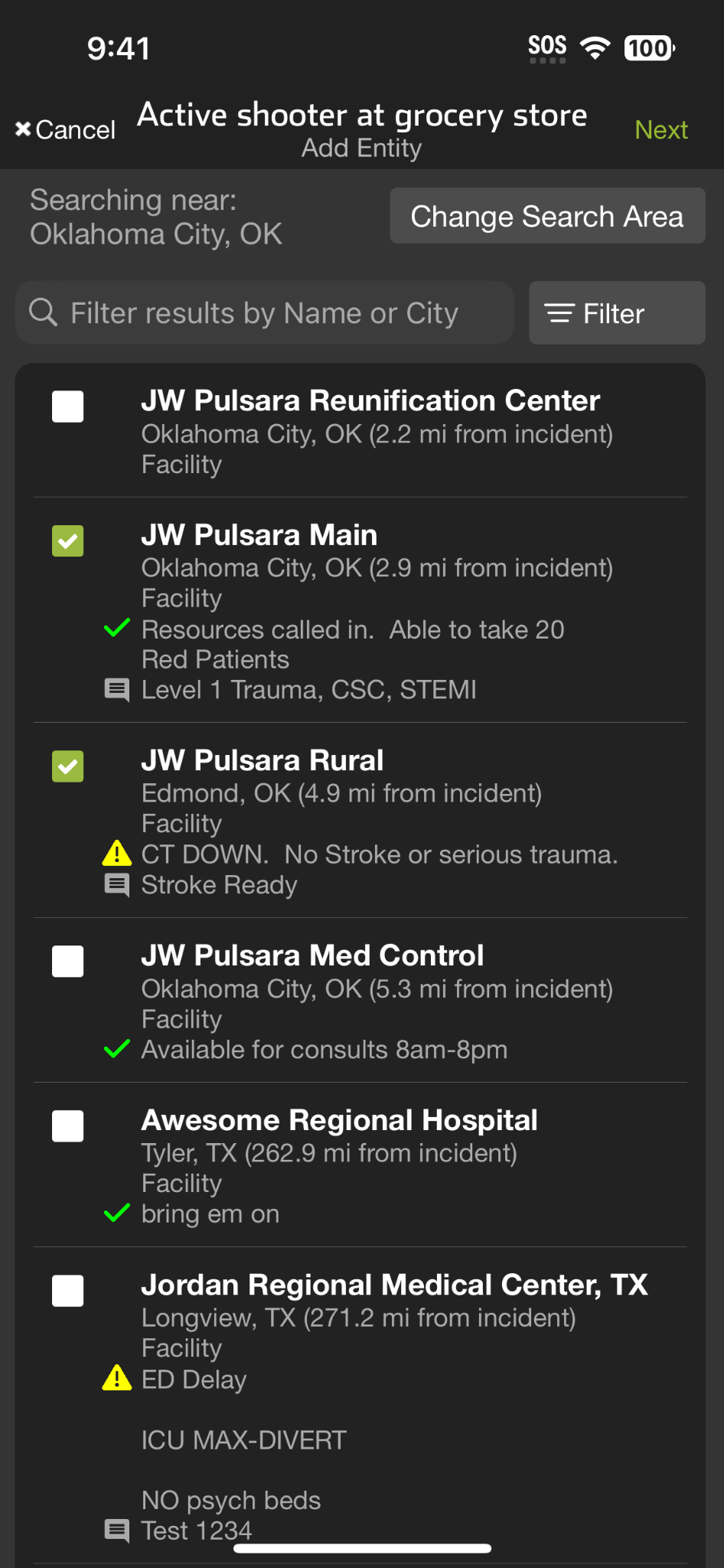 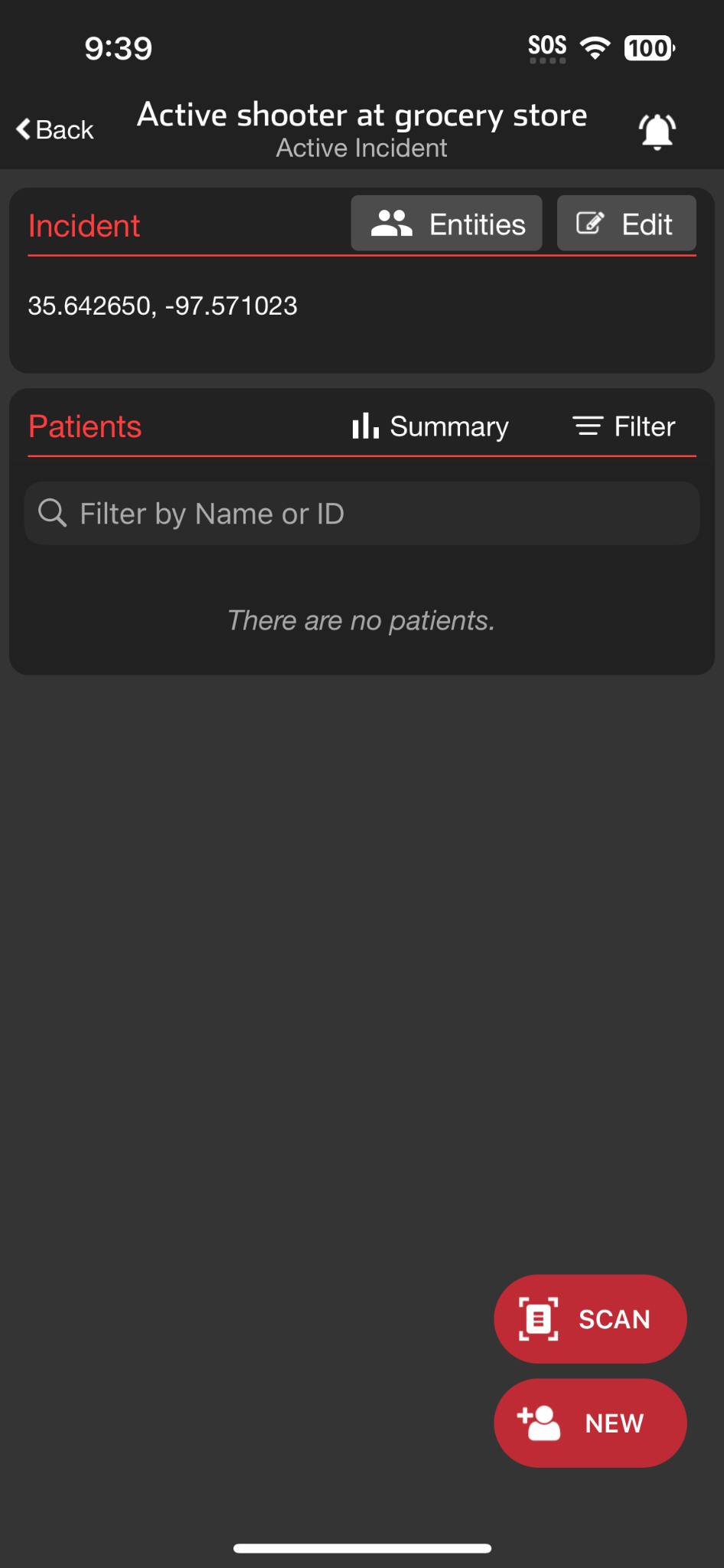 Tap Entities

View Participating Entities
And their privileges

Tap + Entity

Select Entity(s)

Grant / Edit Privileges
View Incident Summary
View All Incident Patients (and Patient Data)

Save
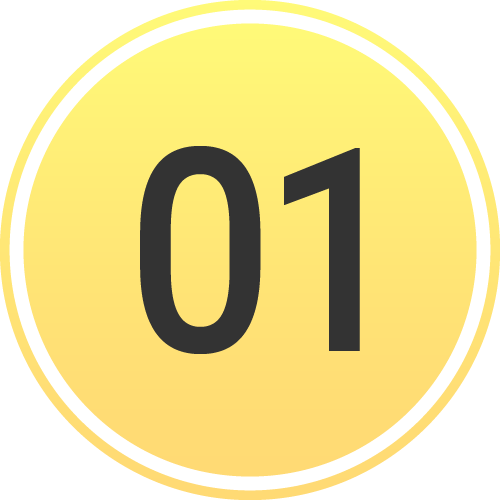 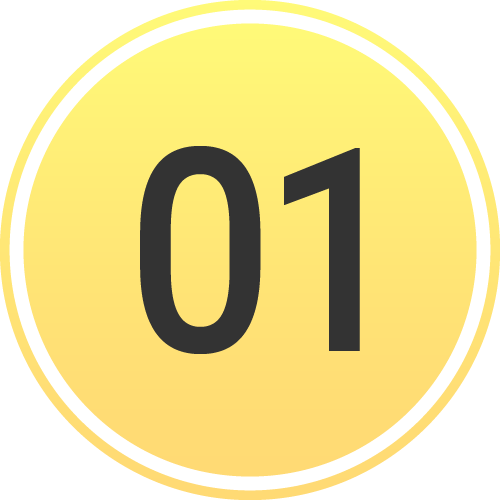 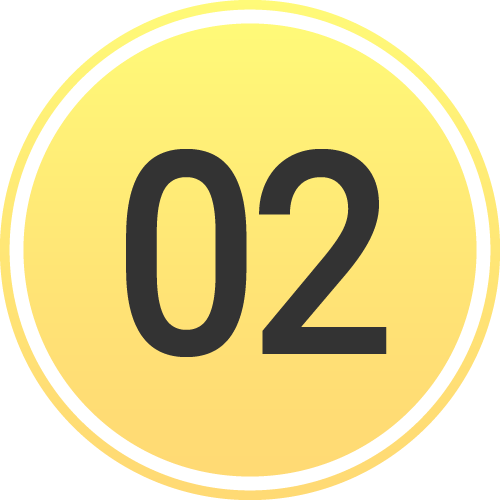 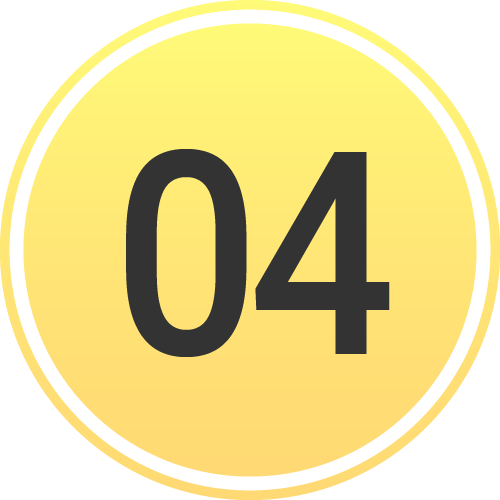 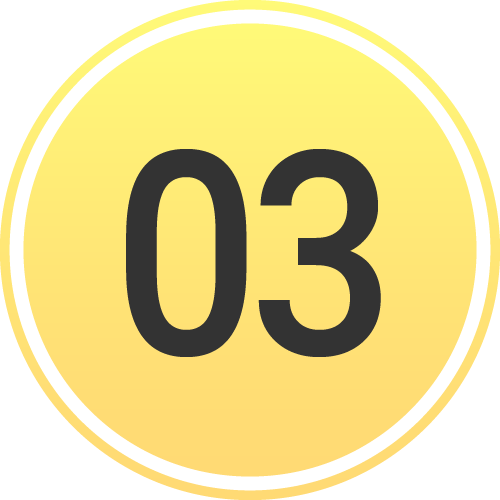 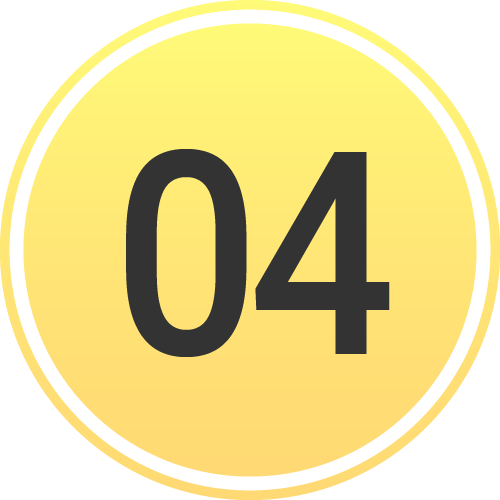 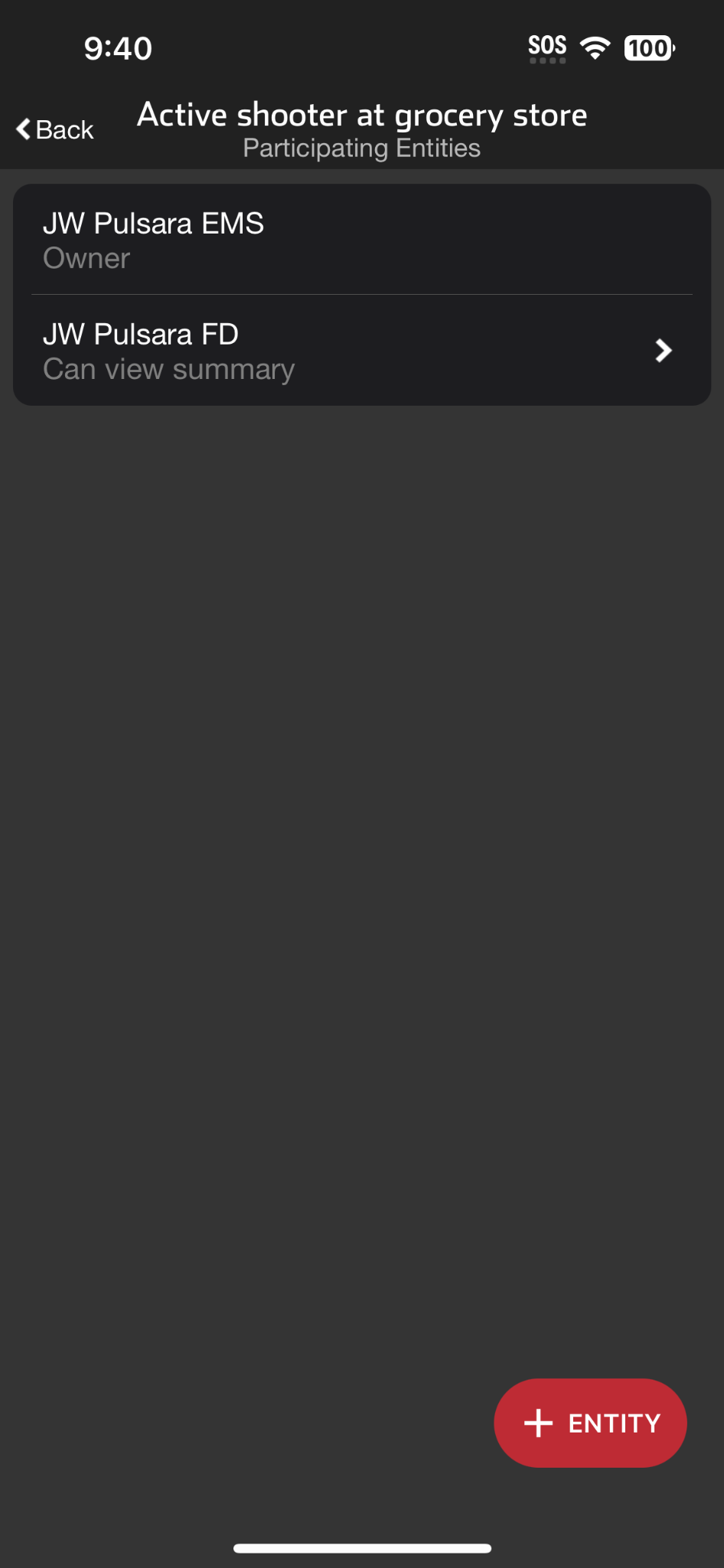 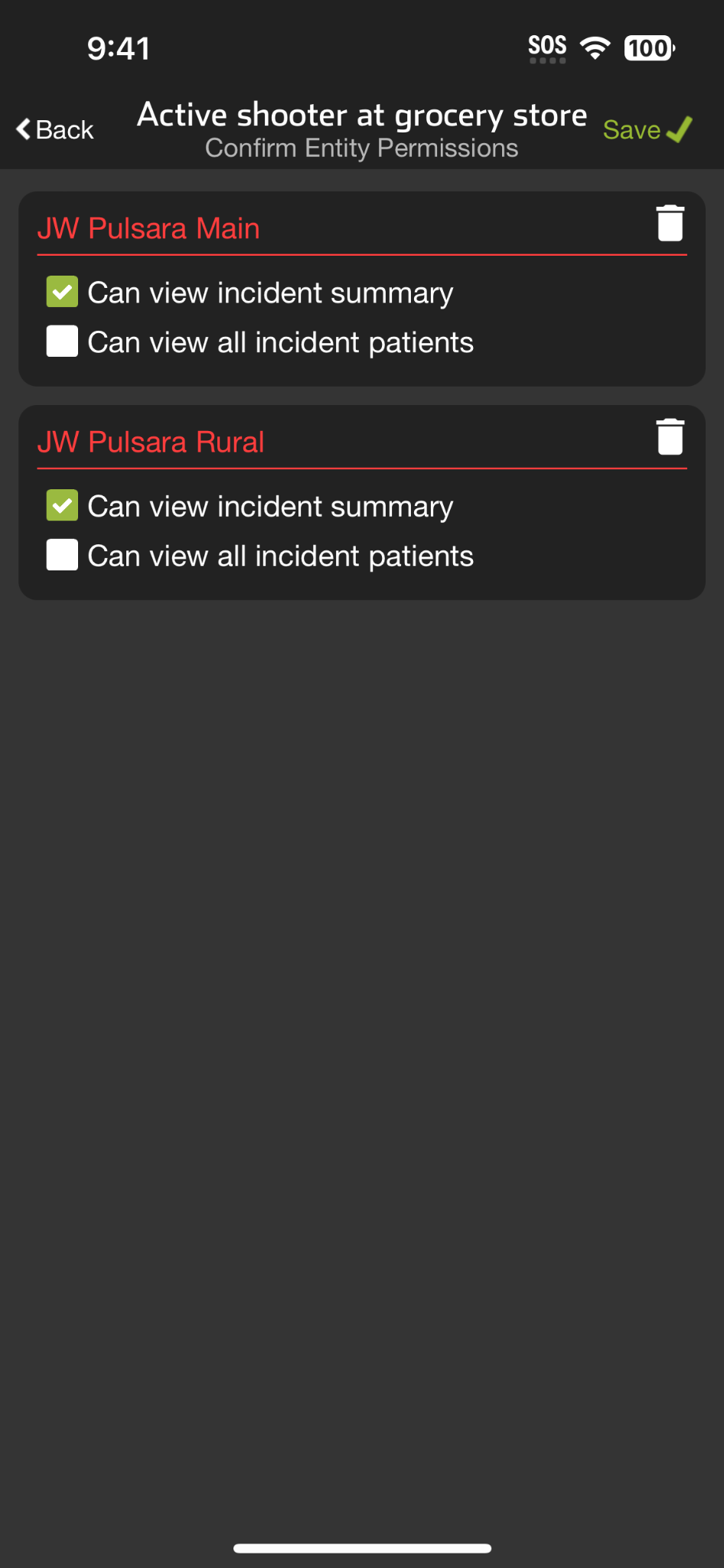 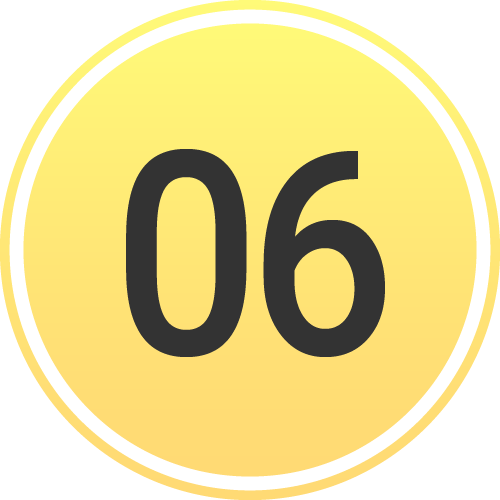 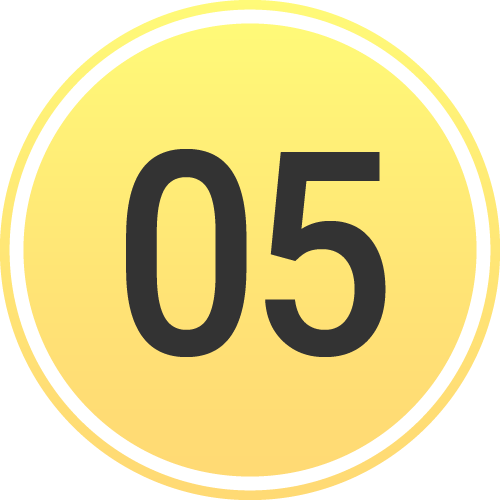 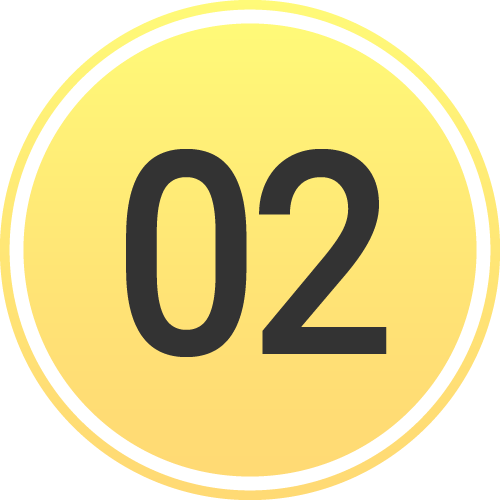 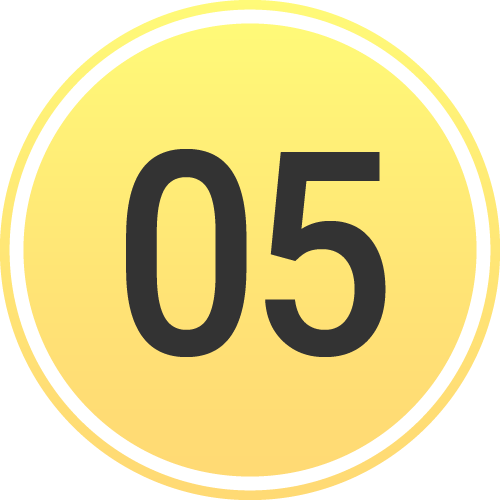 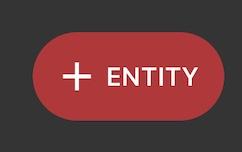 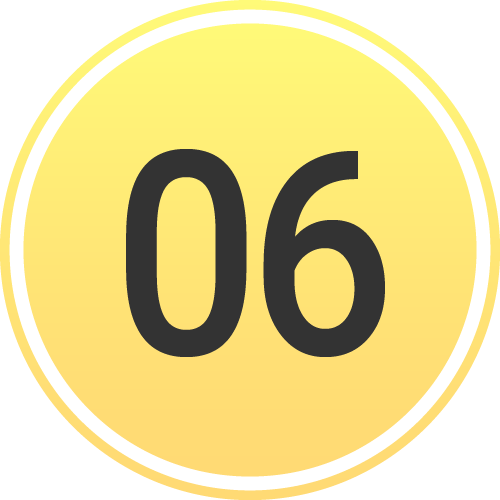 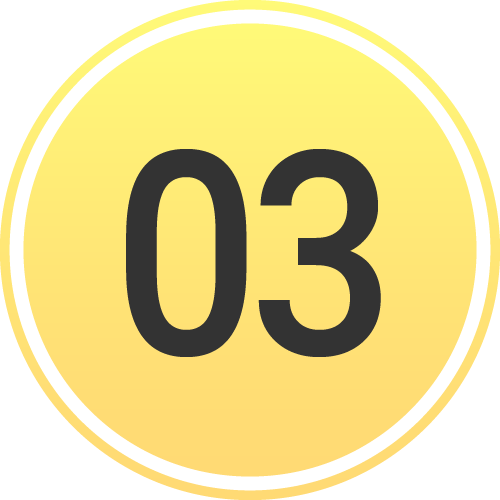 [Speaker Notes: Let’s go over how the incident owner can manage entities and grant or edit their privileges.

To begin, go to your main active incident screen and tap Entities. This will show you the participating entities and their current privileges.

If you need to add additional entities, tap Add Entity. Entities are initially listed by geolocation, but you can change the search area, apply filters, or search for entities on the Pulsara Network. Once you have selected the desired entities, tap Next.

At this point, you can grant privileges. You can allow entities to view the incident summary, which contains no patient information, or grant them access to view all incident patients and the data in the patient channels.  Examples for this level of access might be an Incident Co-Owner or a Reunification Center.

Make sure to click Save when you are done. As the incident owner, you can always edit or remove these privileges at any time.]
INCIDENTS | Manage Entities
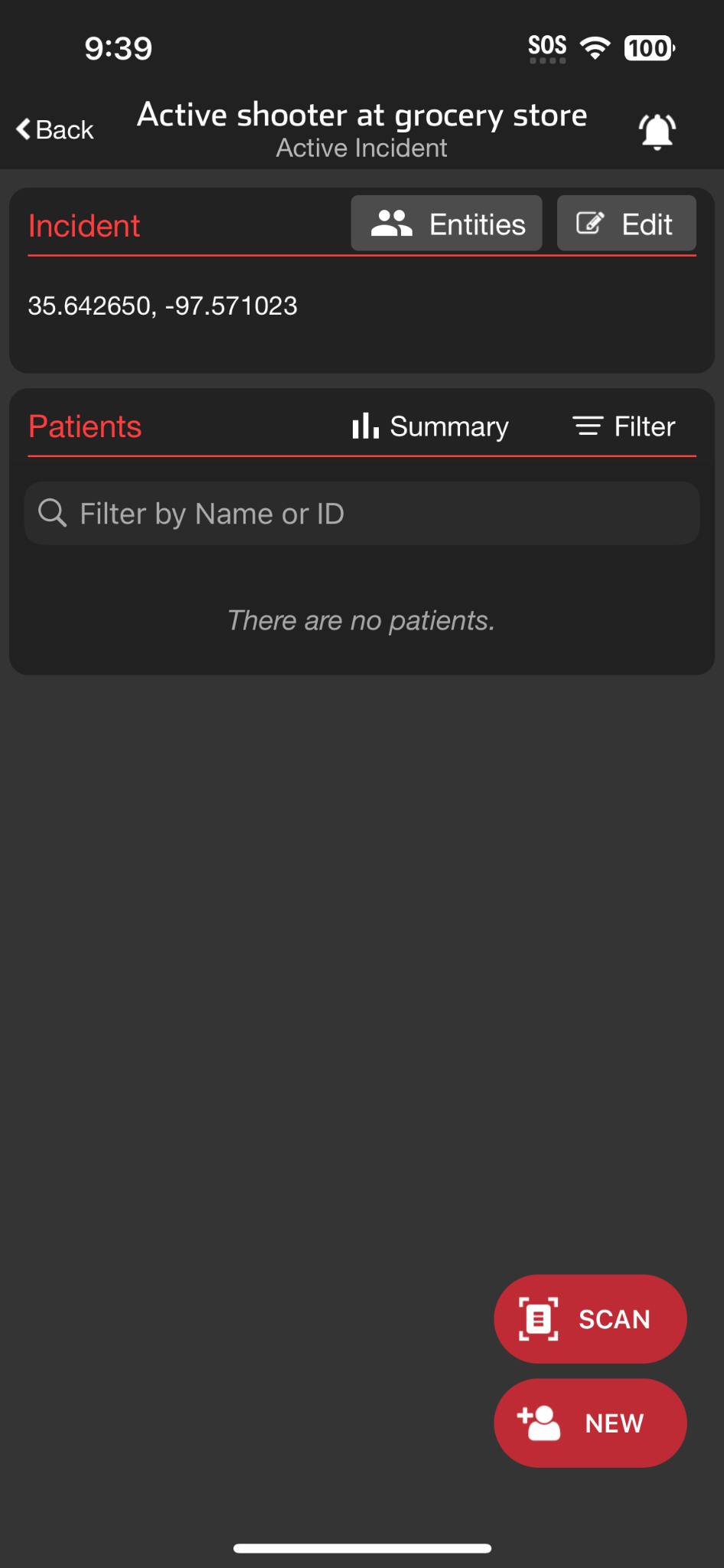 Tap Entities
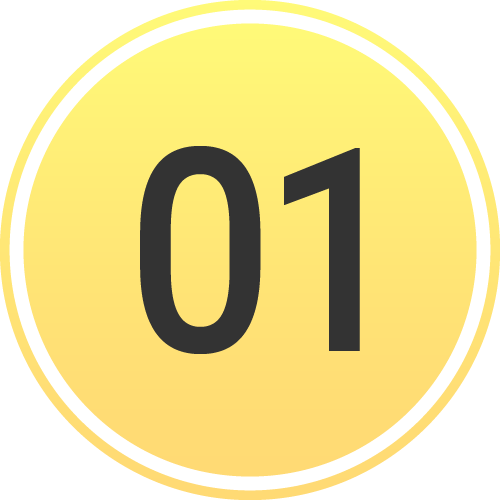 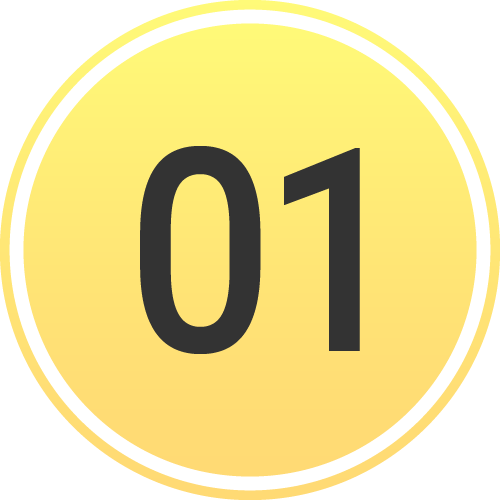 [Speaker Notes: To begin, go to your main active incident screen and tap Entities.]
INCIDENTS | Manage Entities
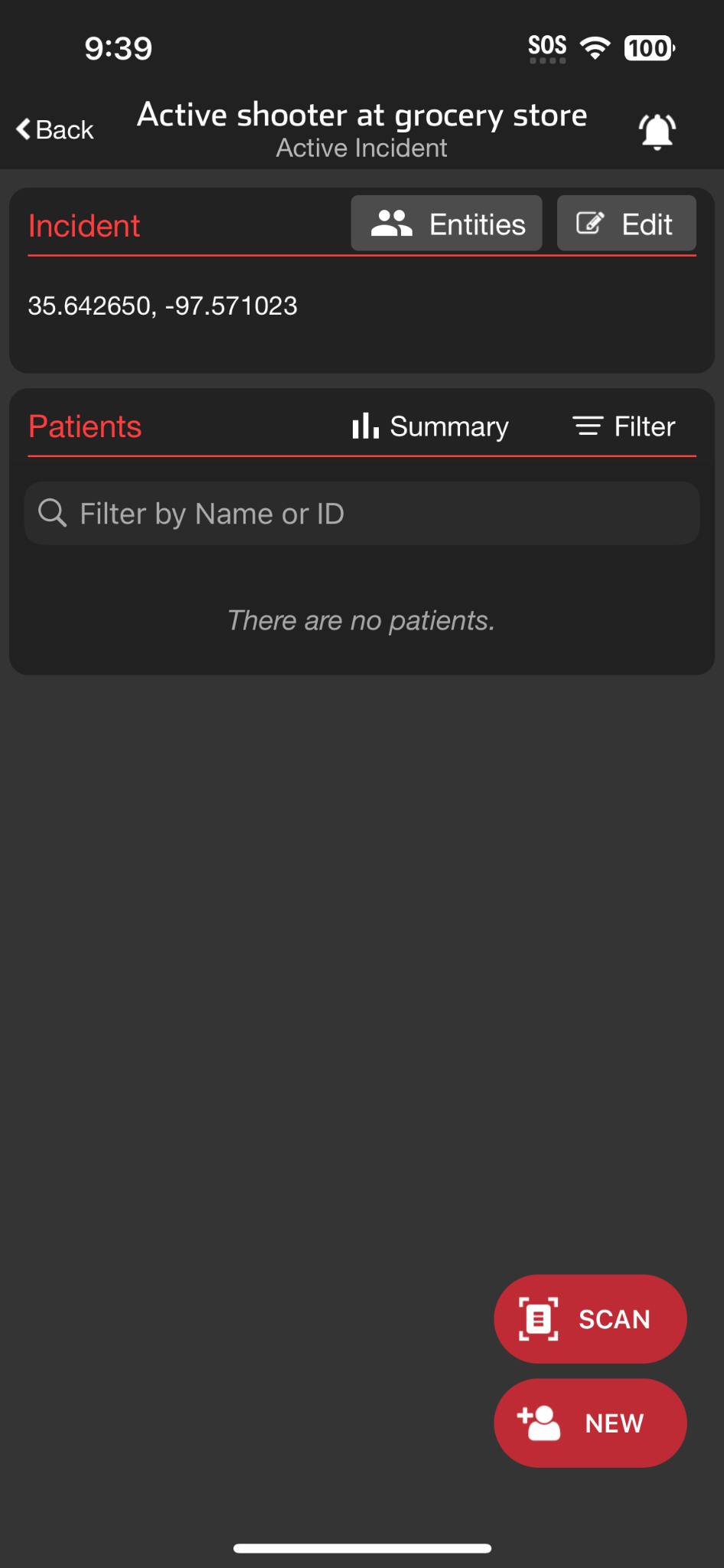 Tap Entities

View Participating Entities
And their privileges
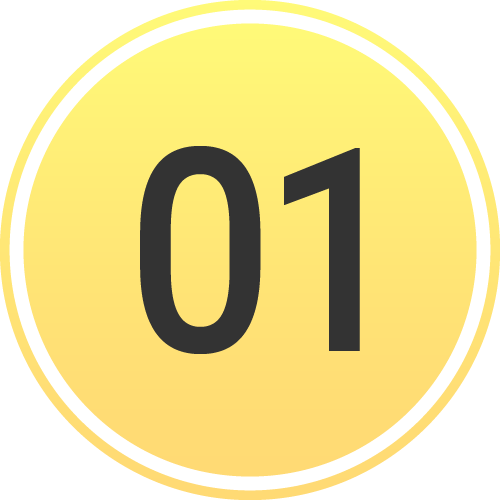 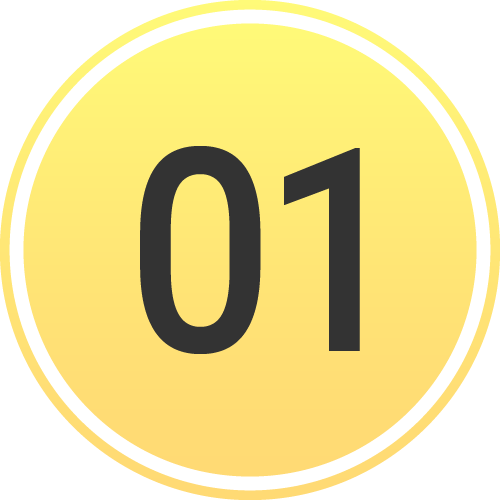 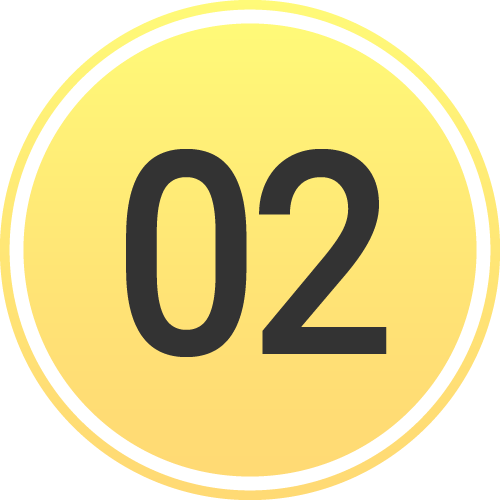 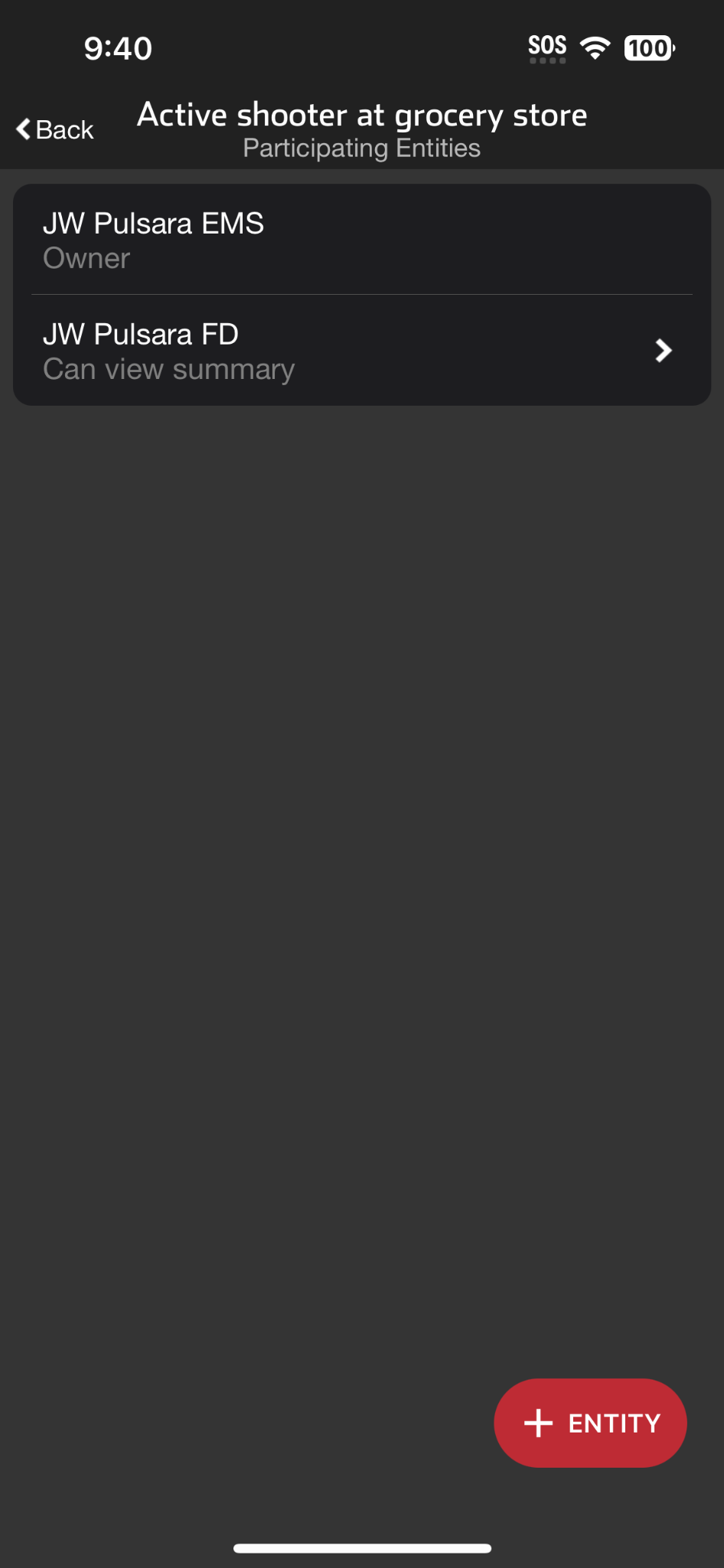 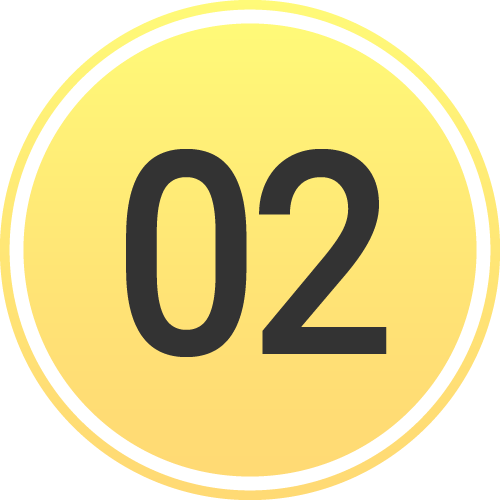 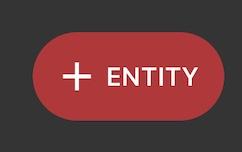 [Speaker Notes: This will show you the participating entities and their current privileges.]
INCIDENTS | Manage Entities
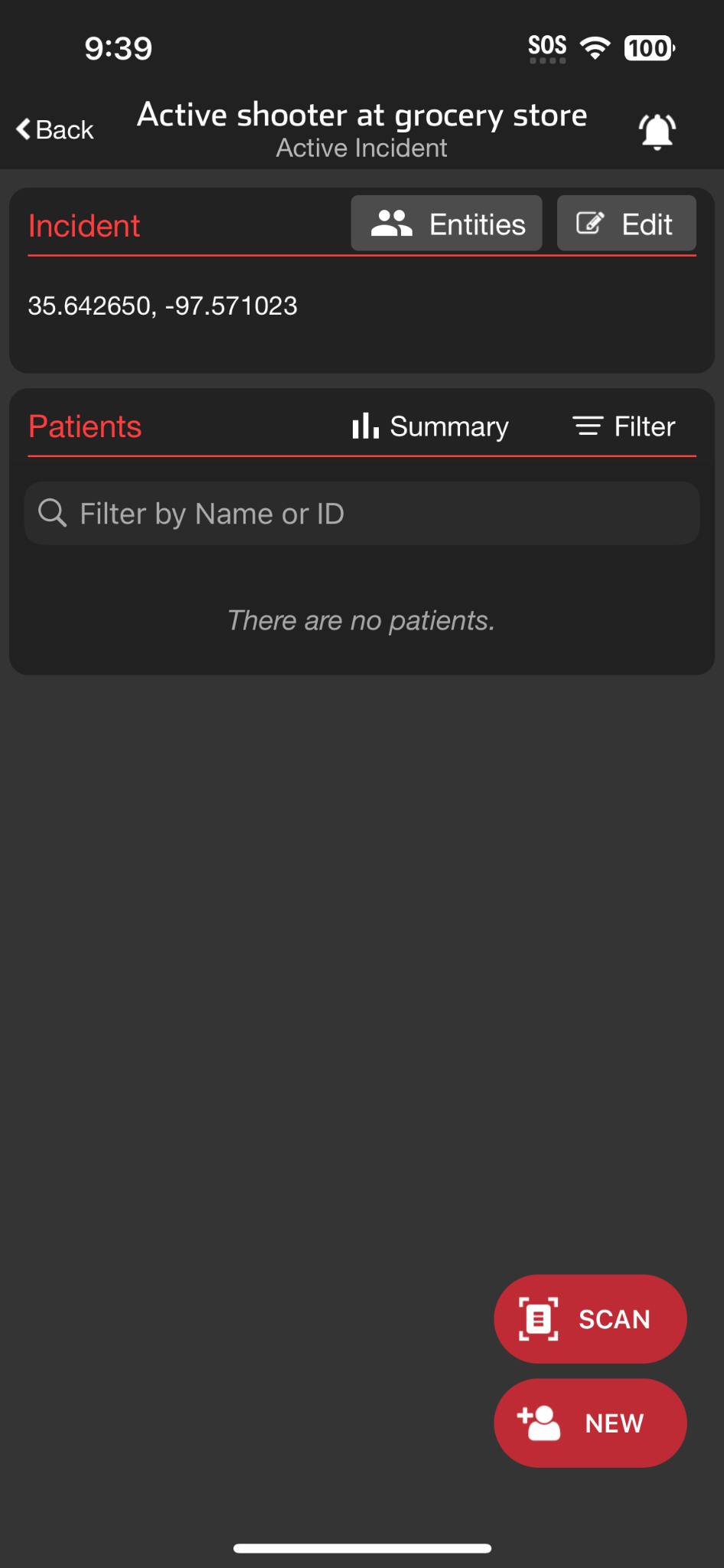 Tap Entities

View Participating Entities
And their privileges

Tap + Entity
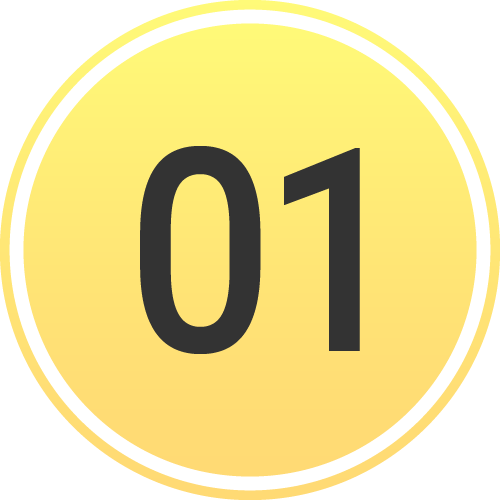 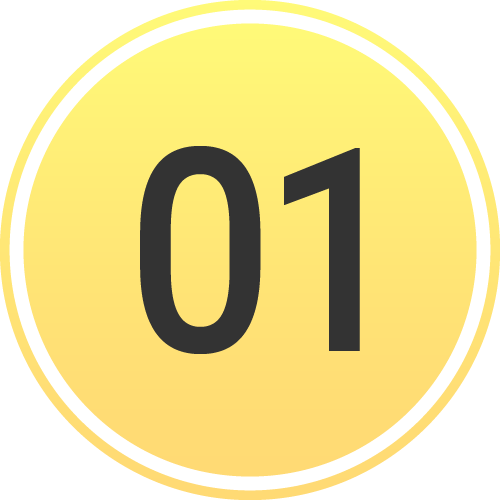 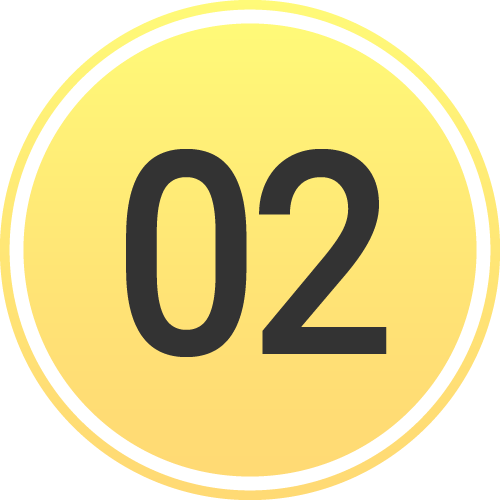 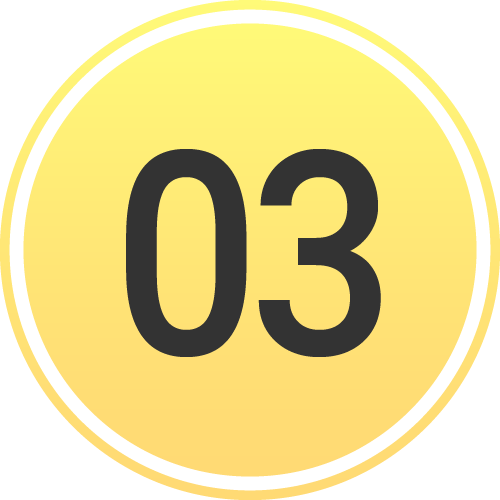 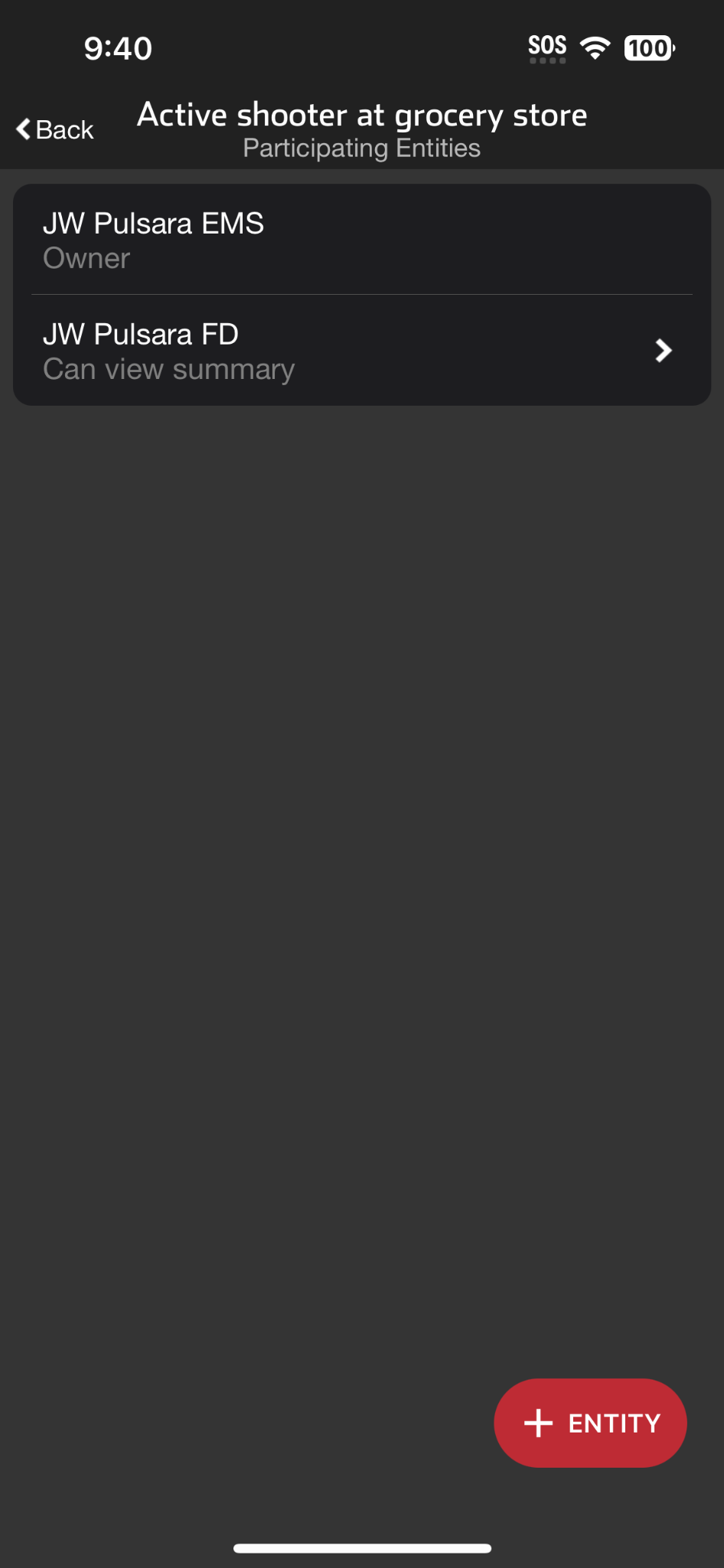 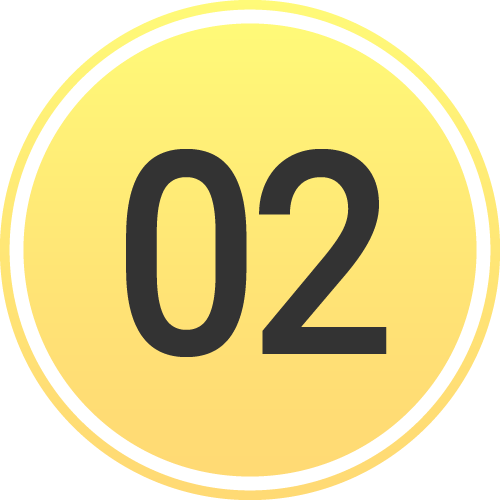 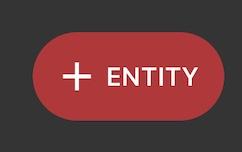 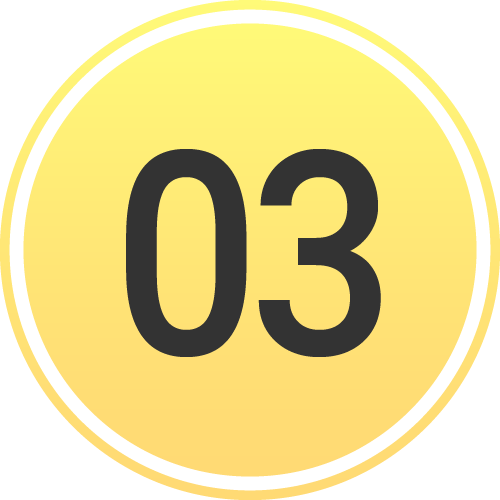 [Speaker Notes: If you need to add additional entities, tap Add Entity.]
INCIDENTS | Manage Entities
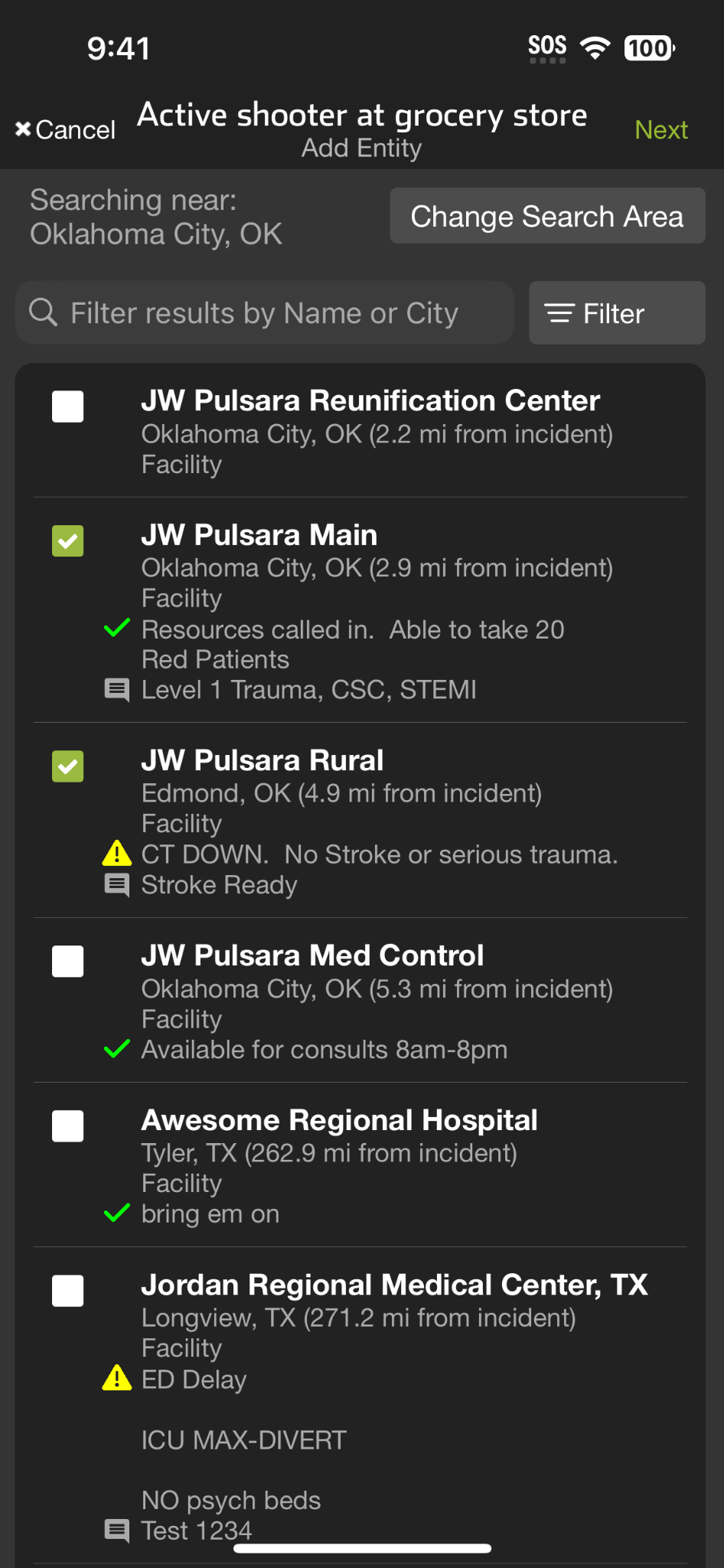 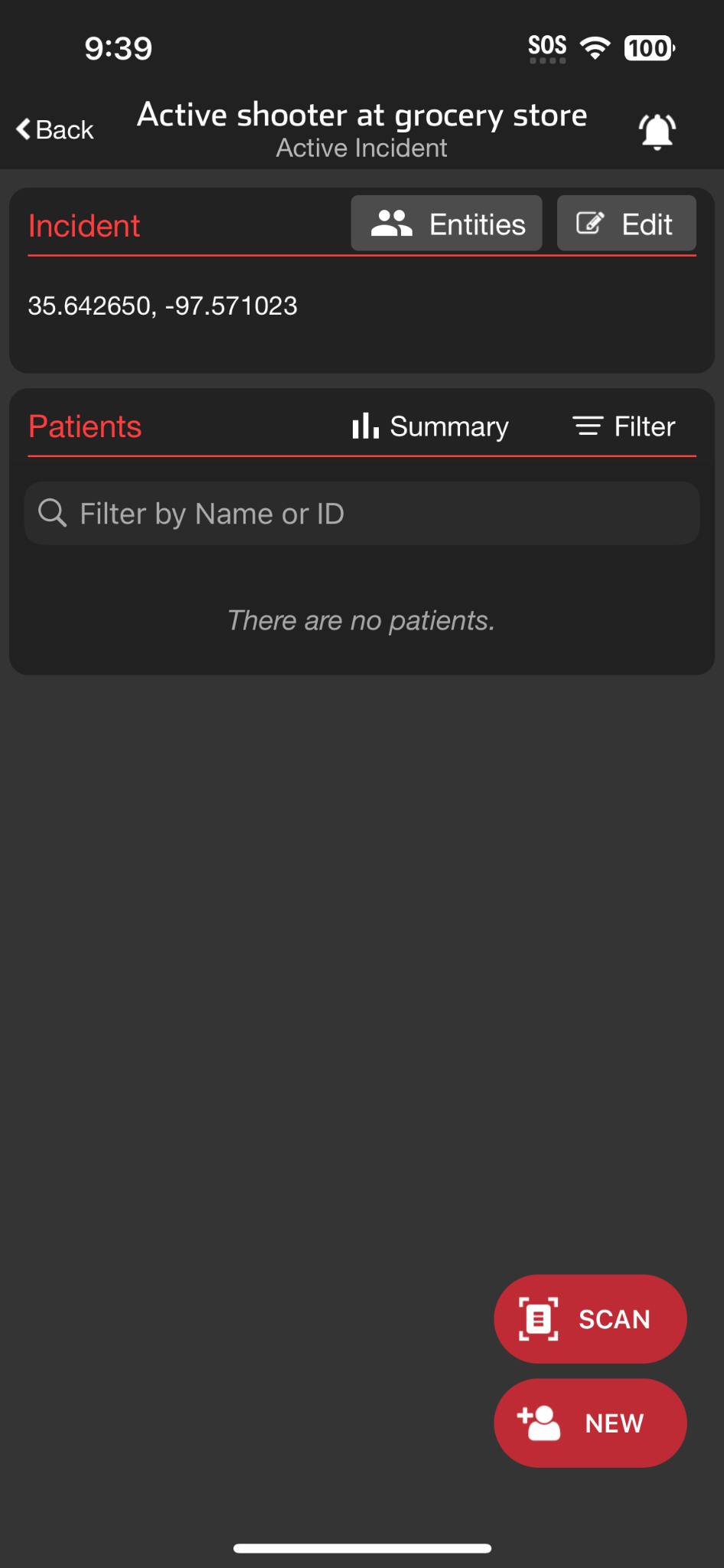 Tap Entities

View Participating Entities
And their privileges

Tap + Entity

Select Entity(s)
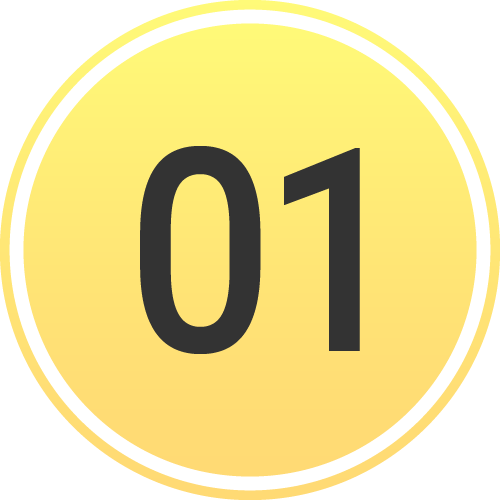 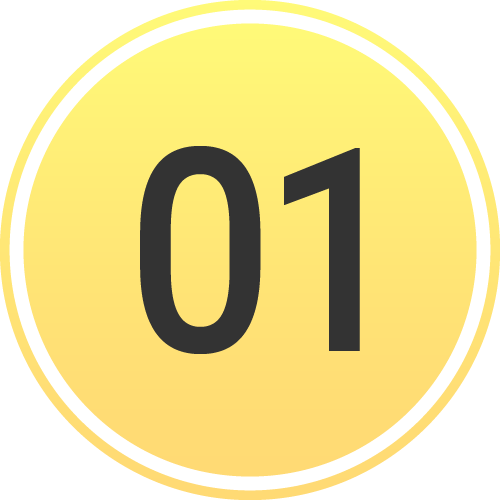 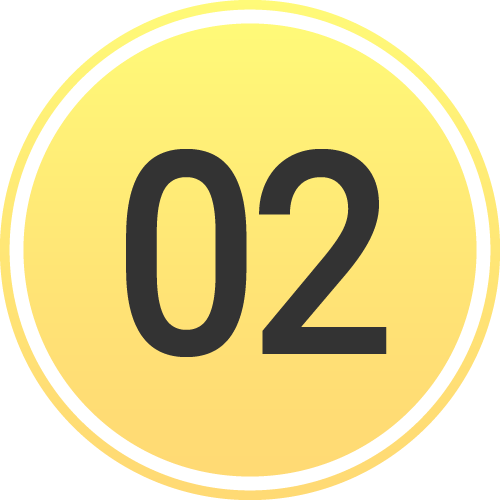 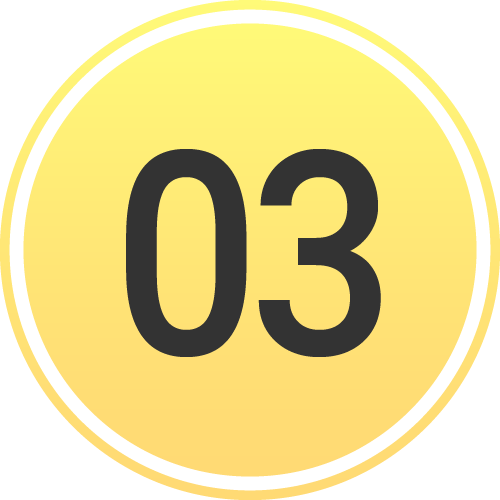 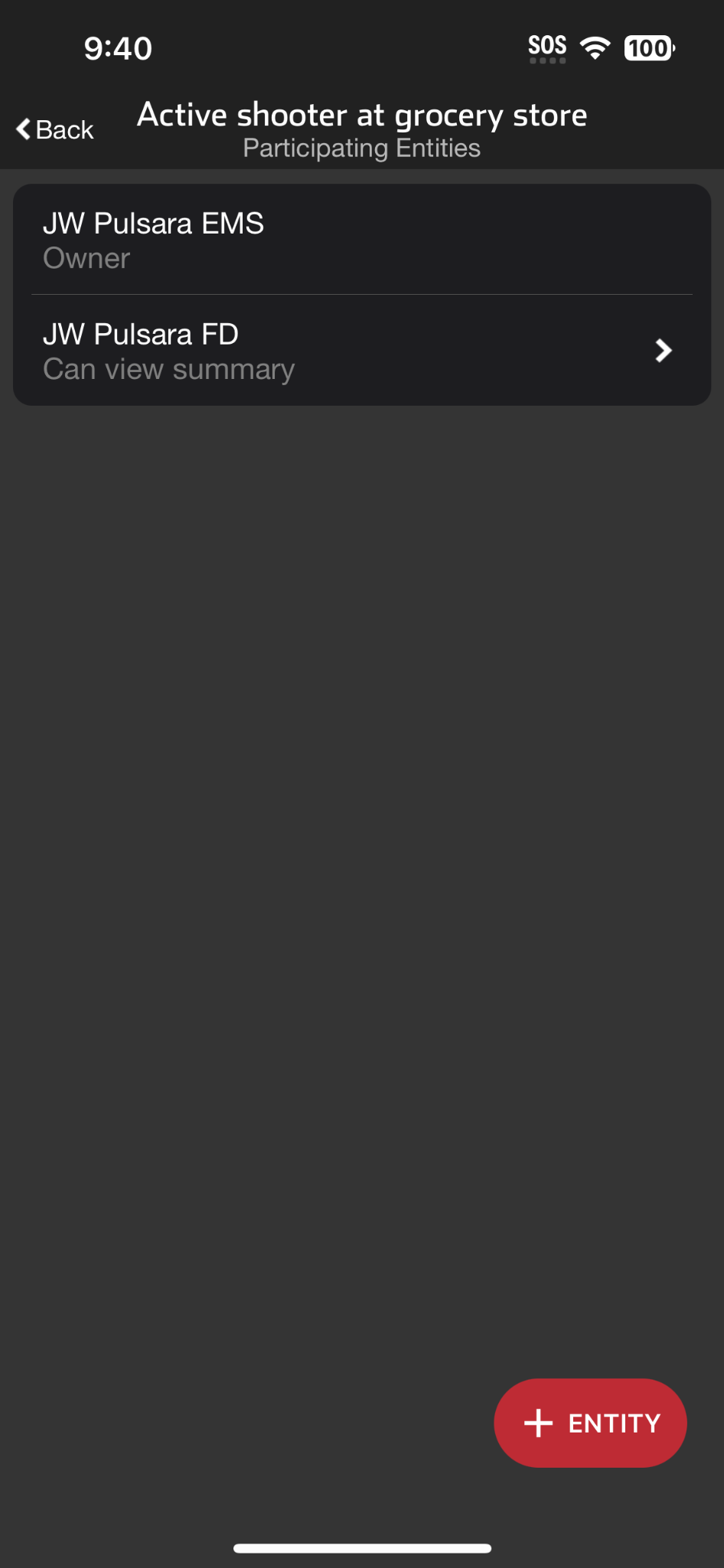 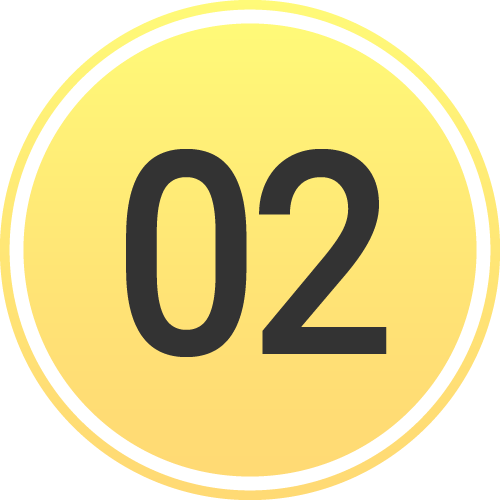 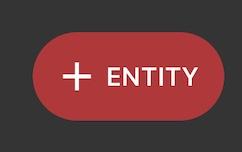 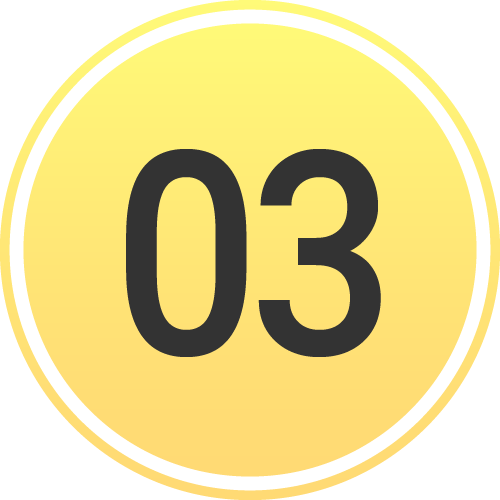 [Speaker Notes: Entities are initially listed by geolocation]
INCIDENTS | Manage Entities
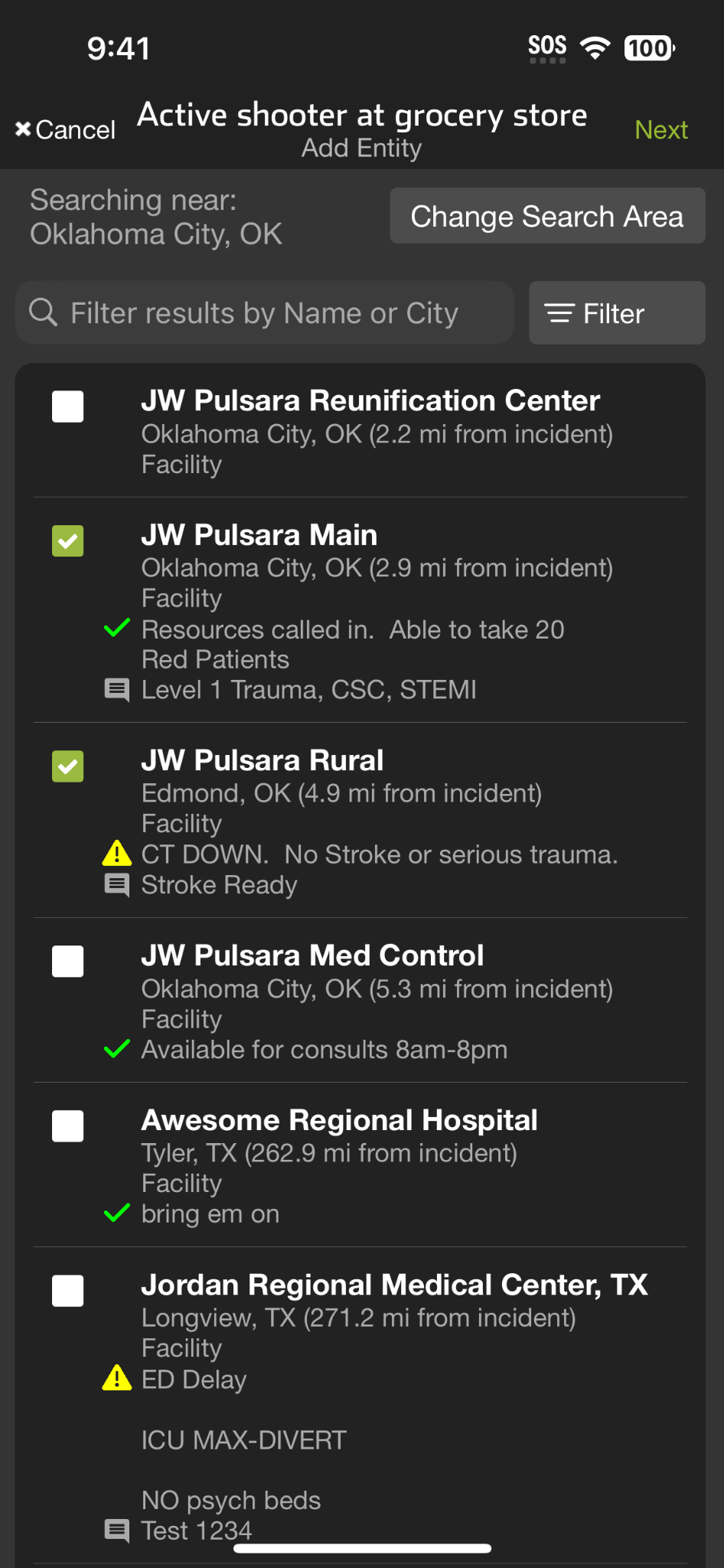 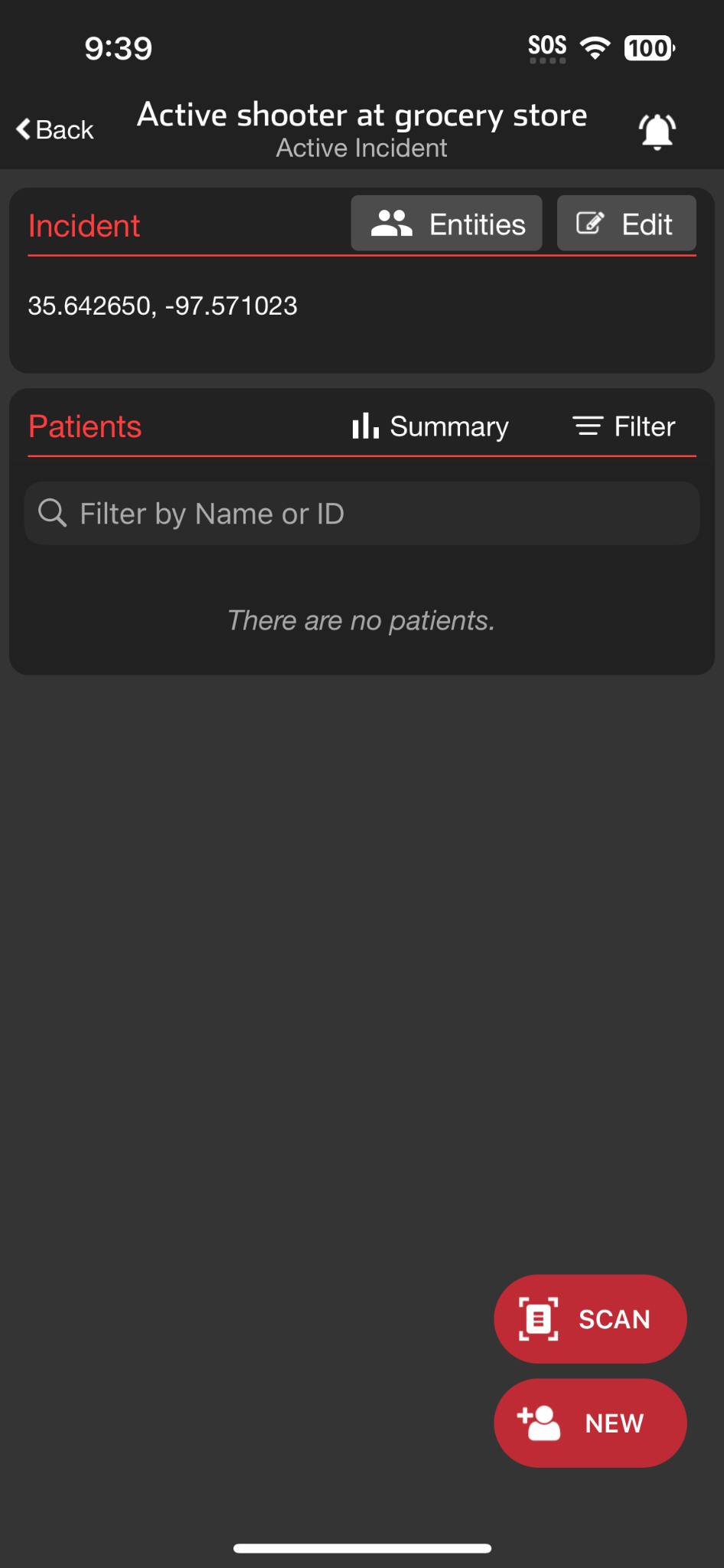 Tap Entities

View Participating Entities
And their privileges

Tap + Entity

Select Entity(s)
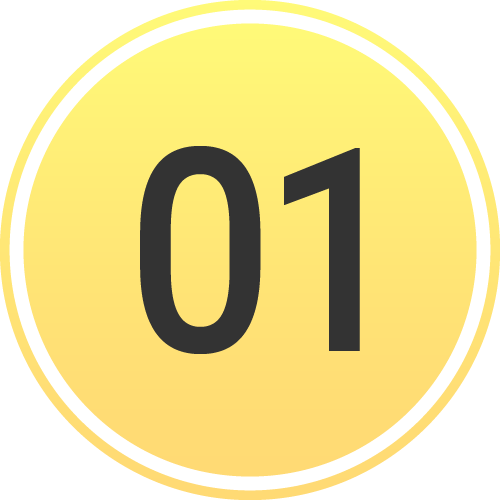 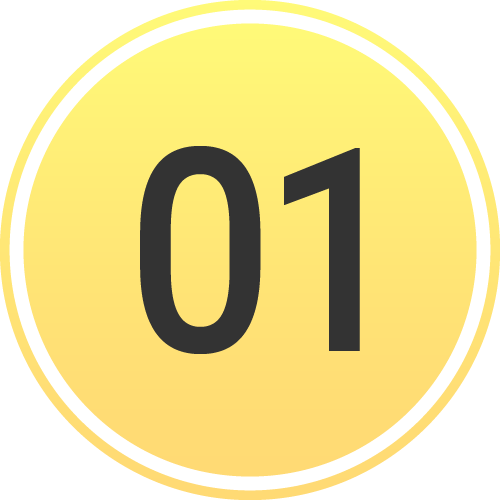 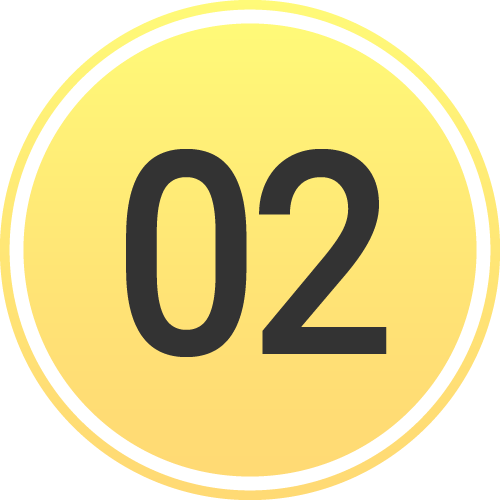 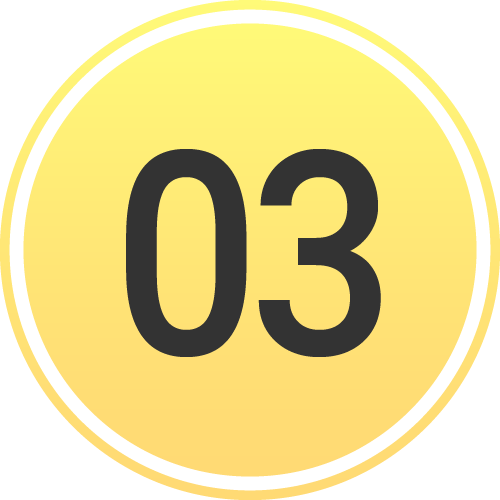 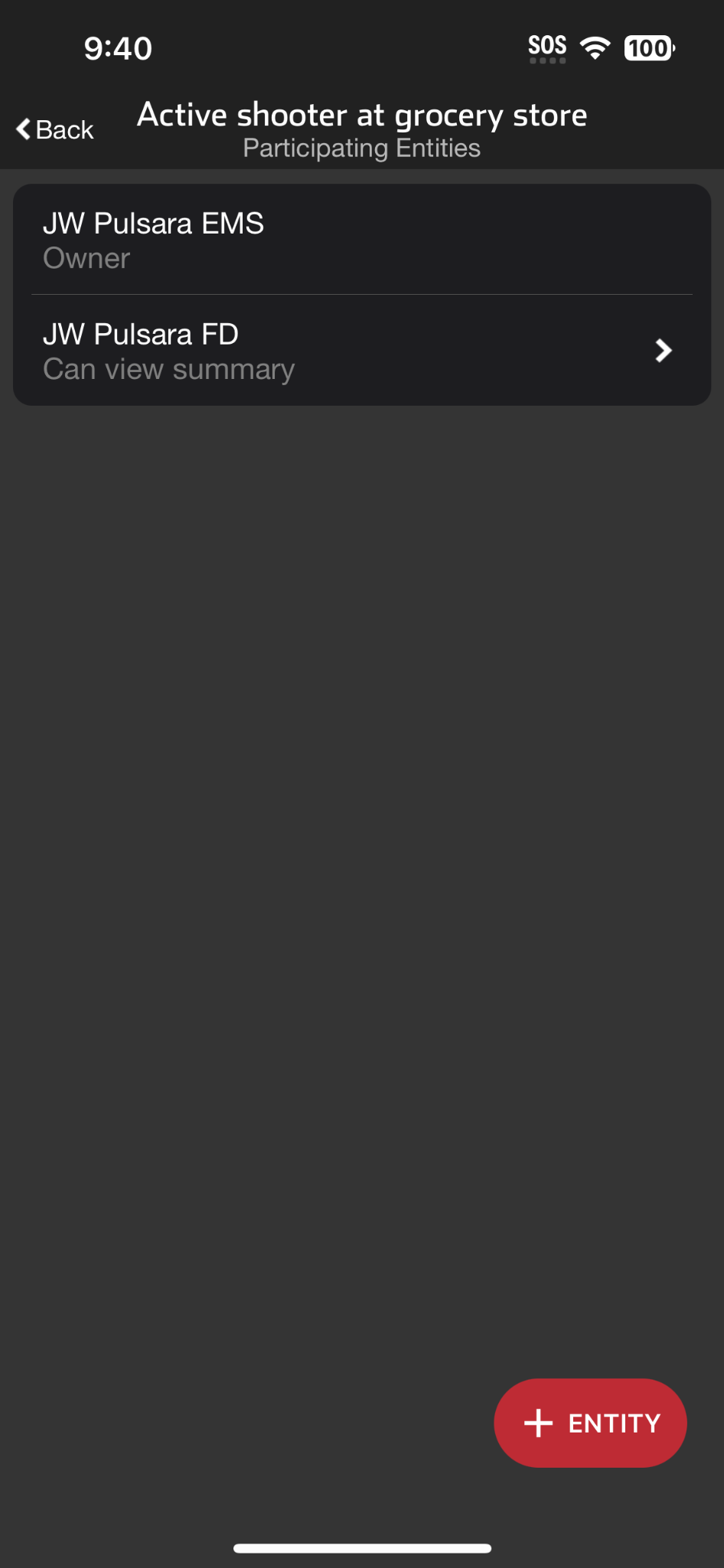 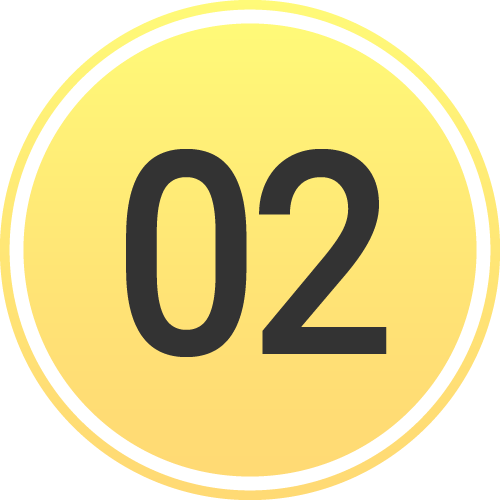 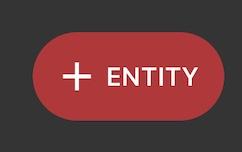 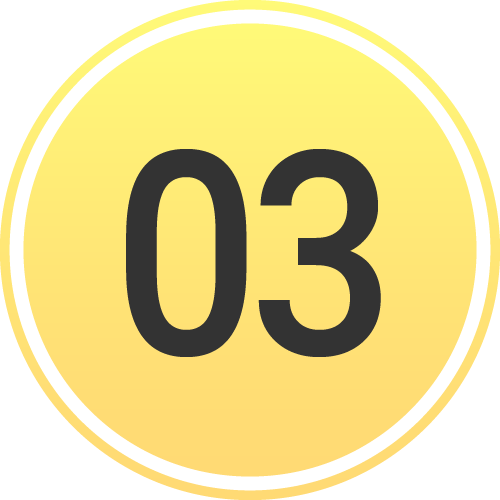 [Speaker Notes: but you can change the search area, apply filters, or search for entities on the Pulsara Network.]
INCIDENTS | Manage Entities
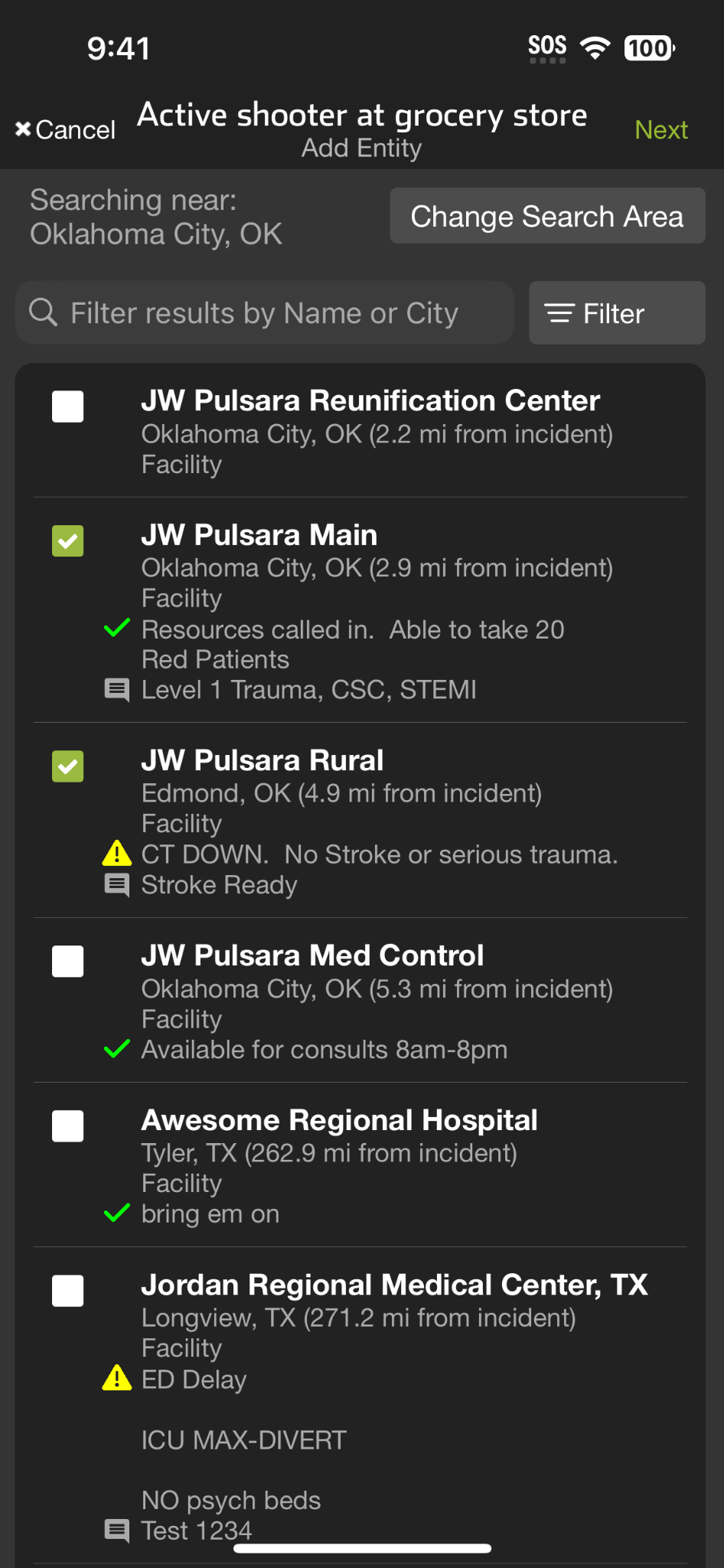 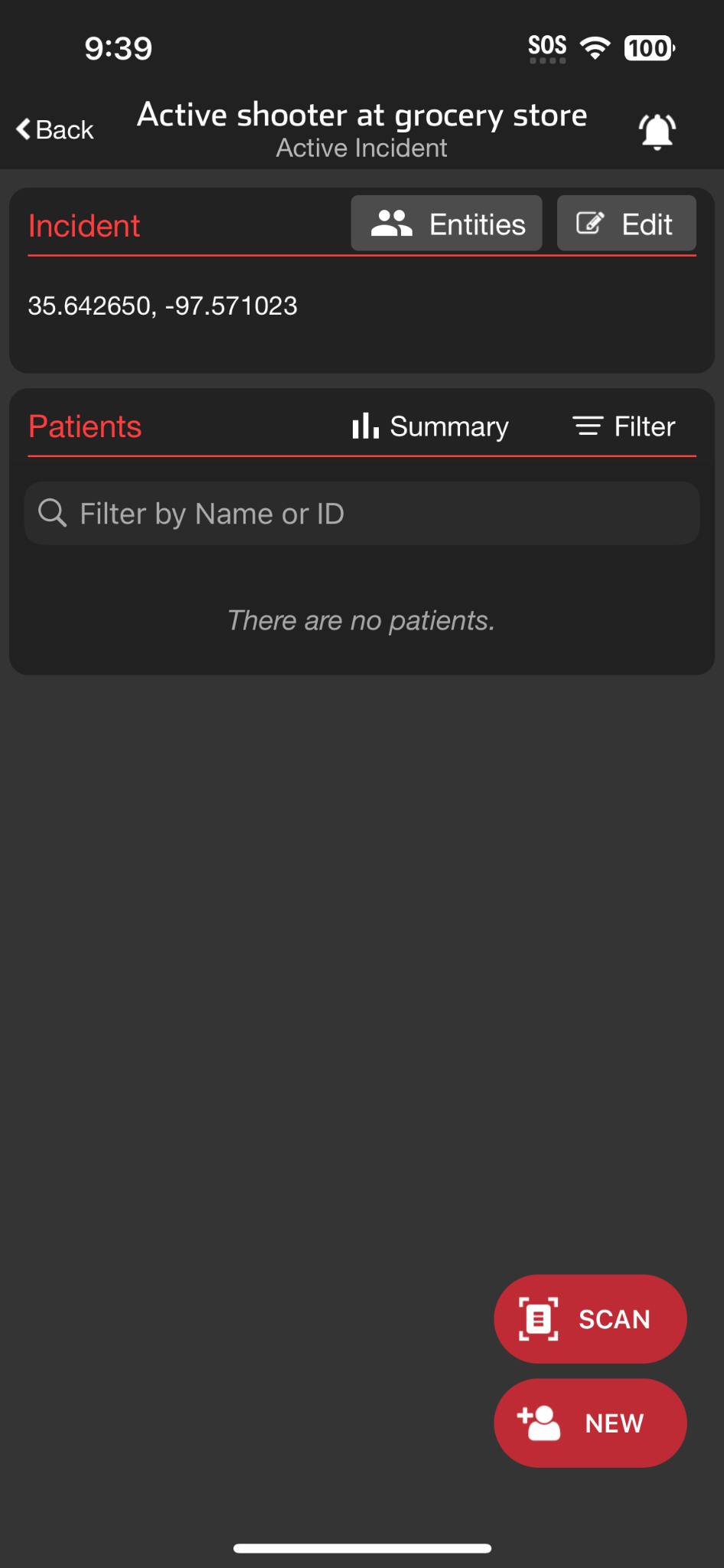 Tap Entities

View Participating Entities
And their privileges

Tap + Entity

Select Entity(s)
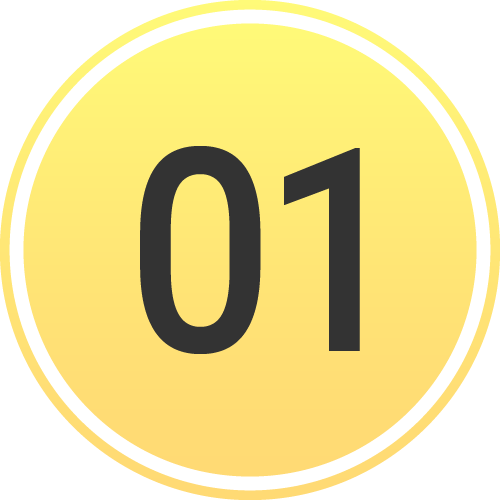 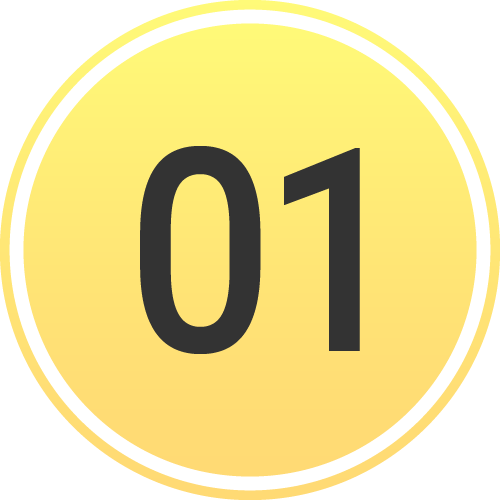 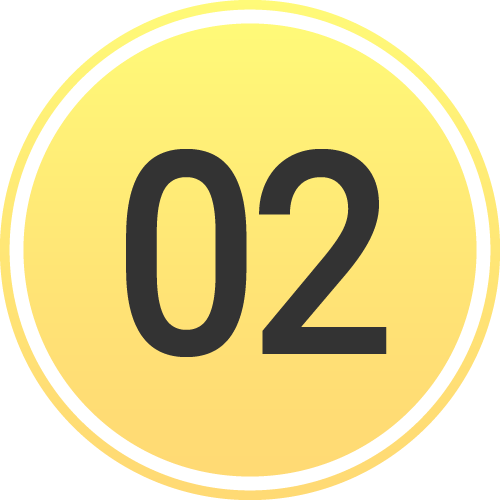 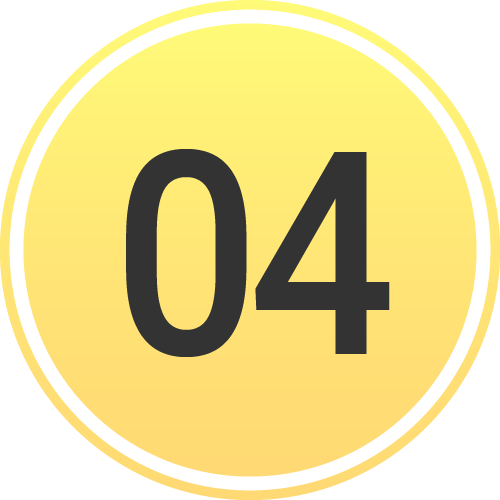 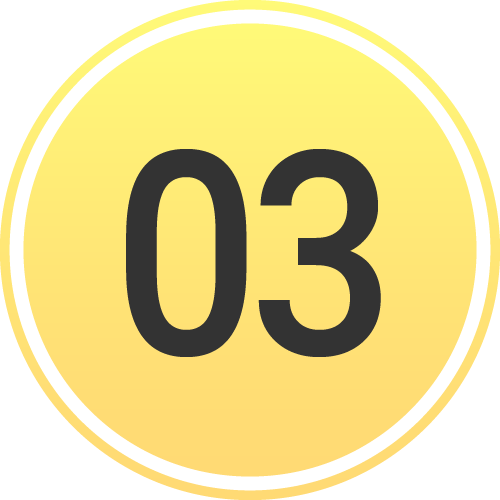 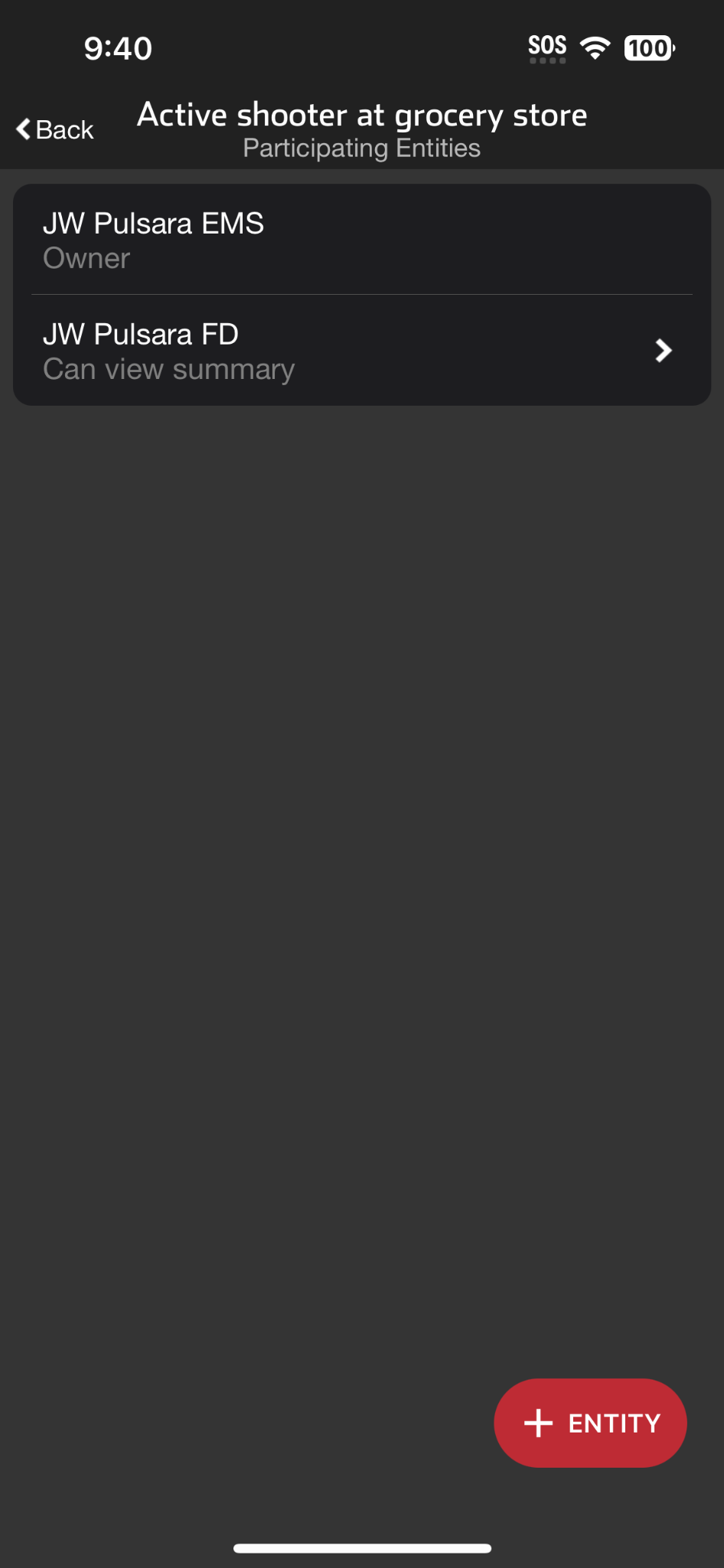 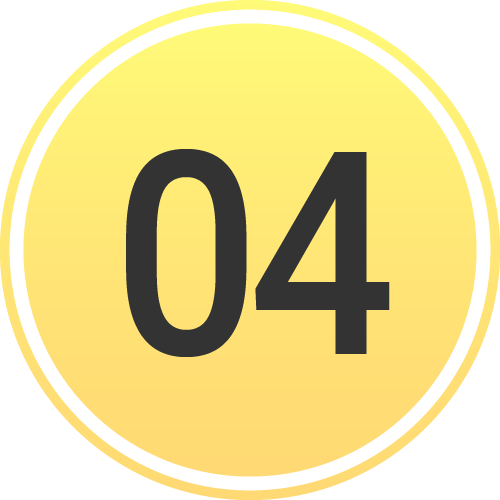 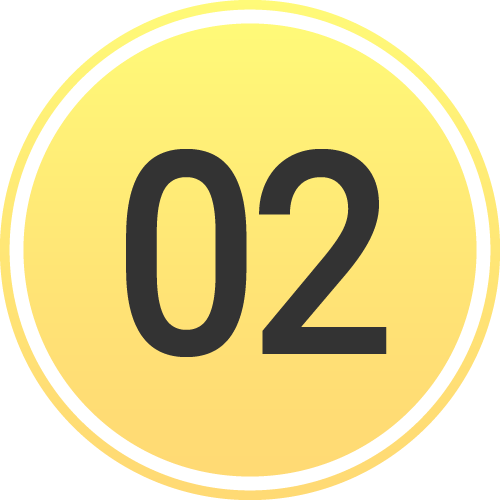 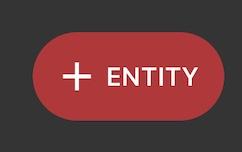 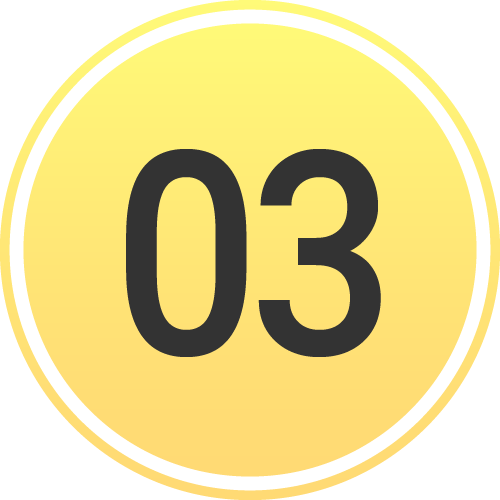 [Speaker Notes: Once you have selected the desired entities]
INCIDENTS | Manage Entities
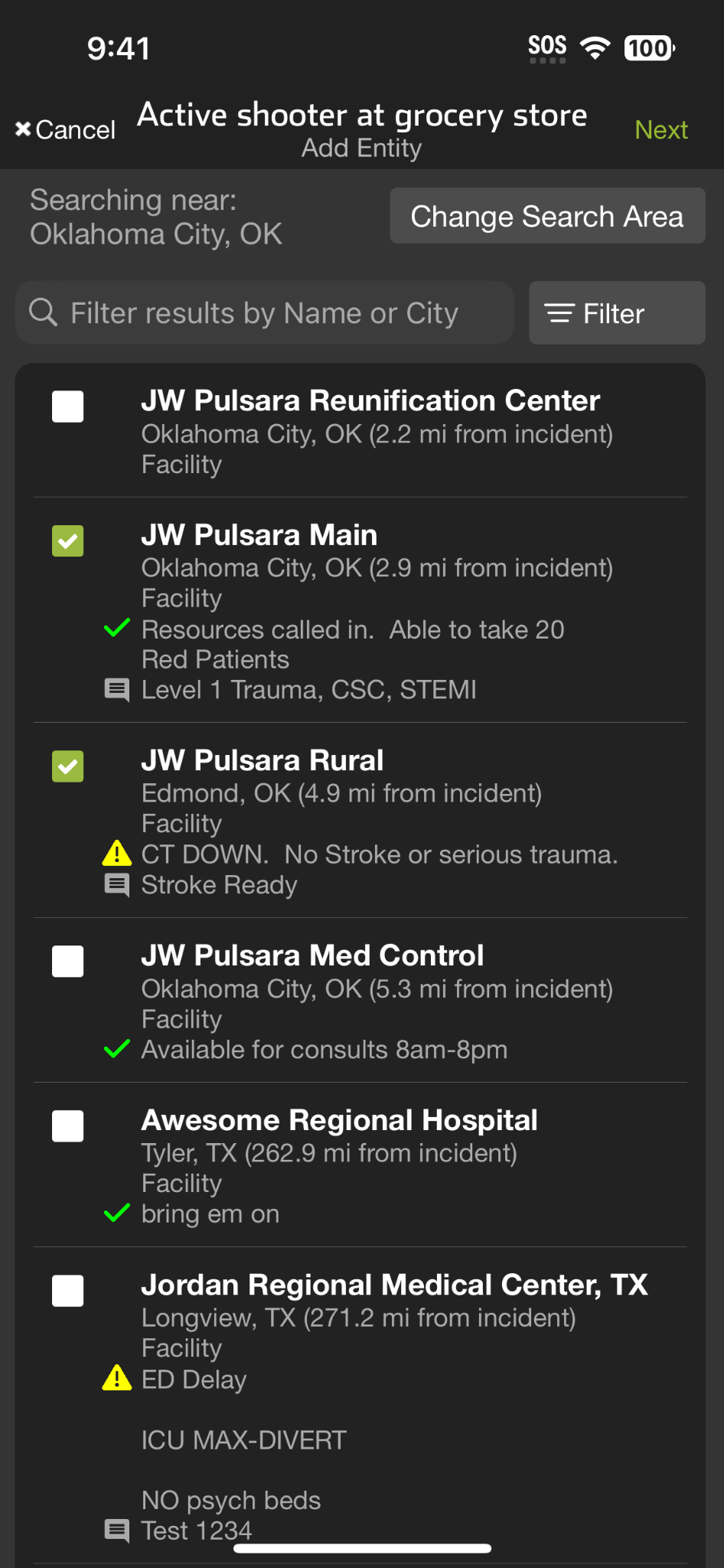 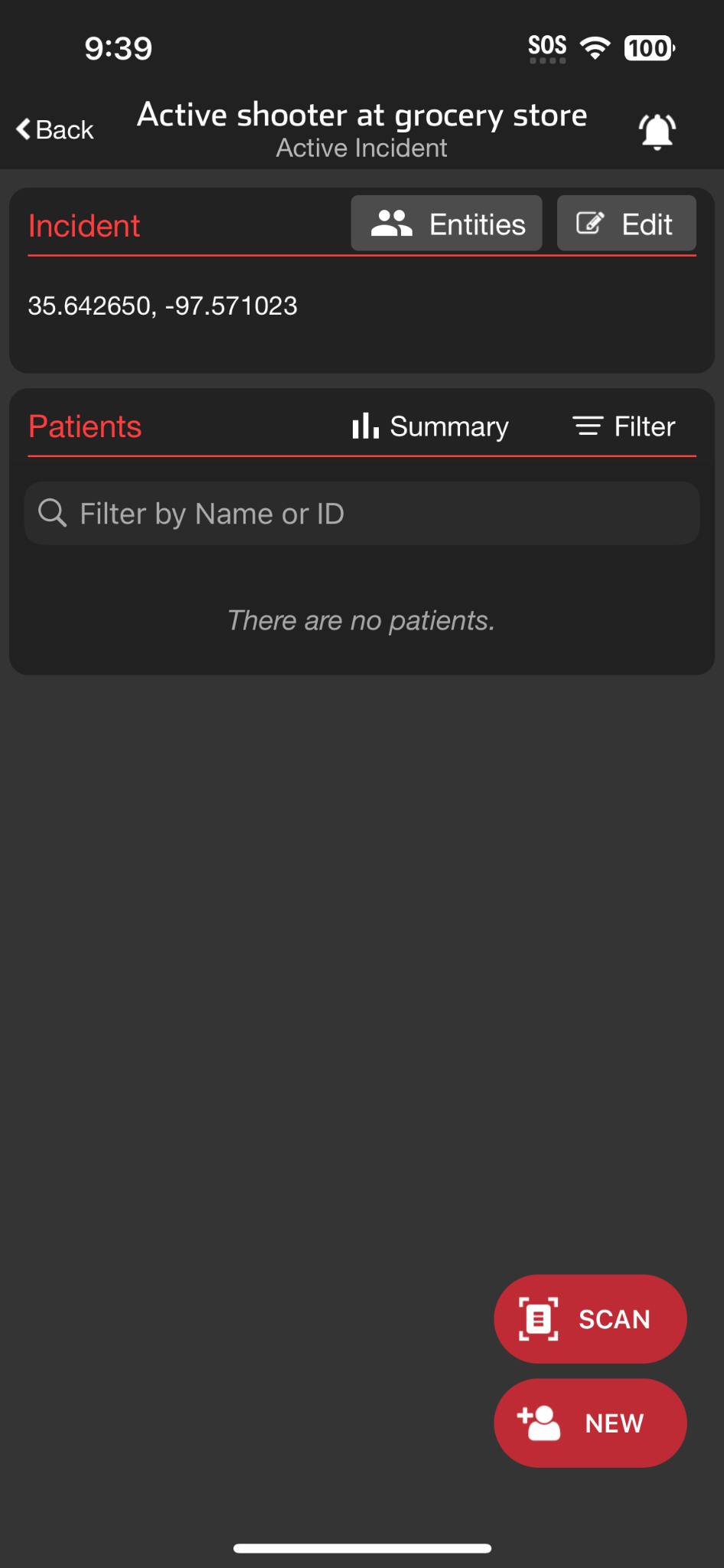 Tap Entities

View Participating Entities
And their privileges

Tap + Entity

Select Entity(s)
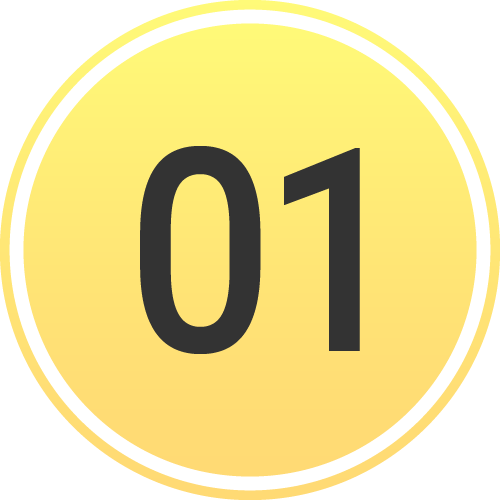 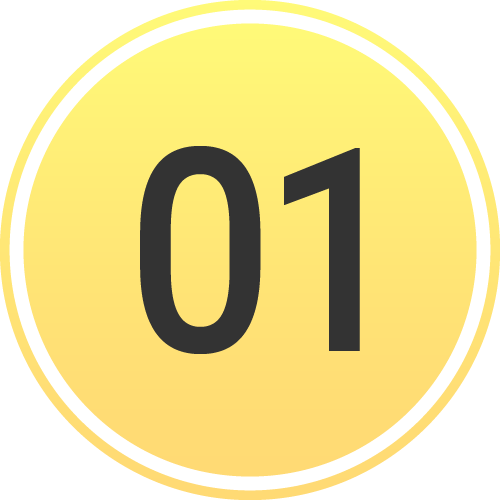 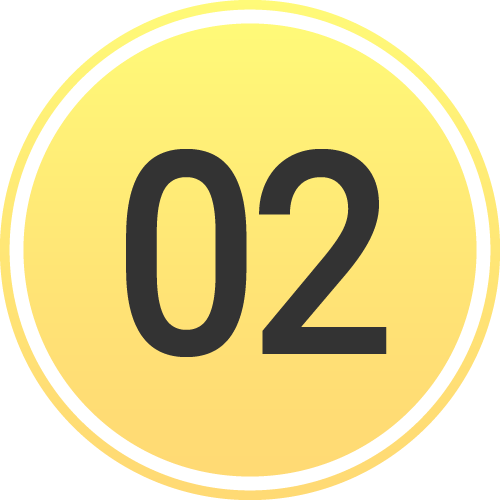 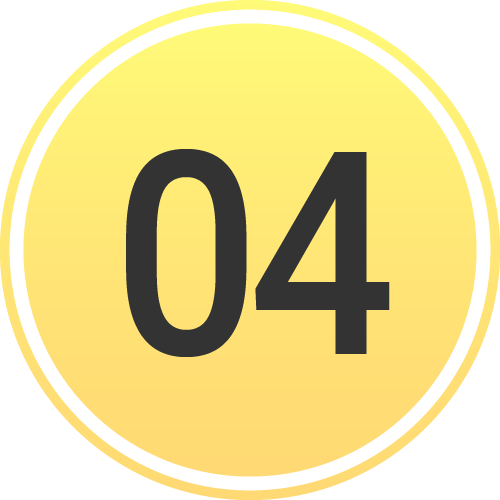 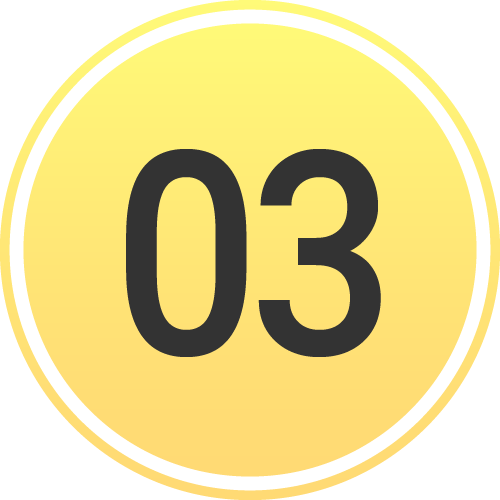 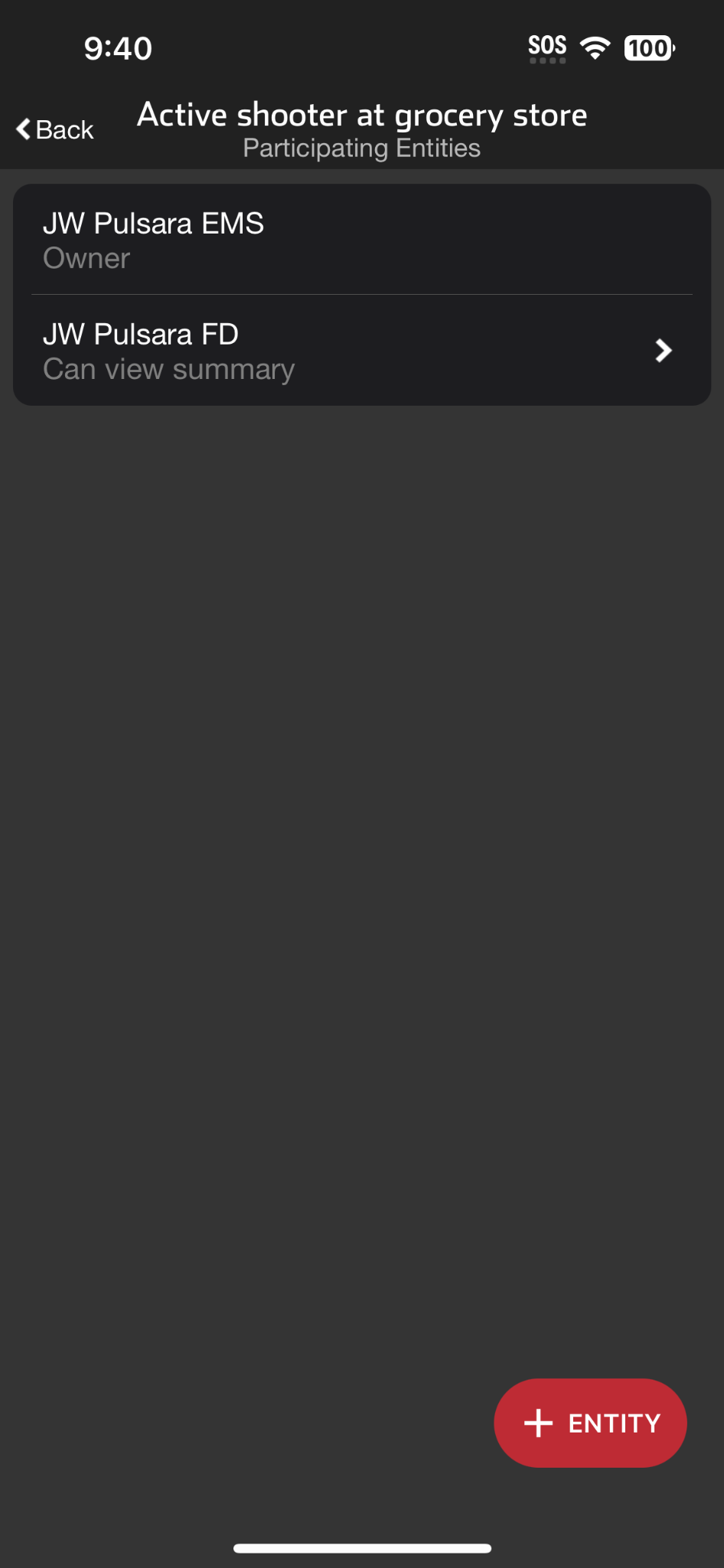 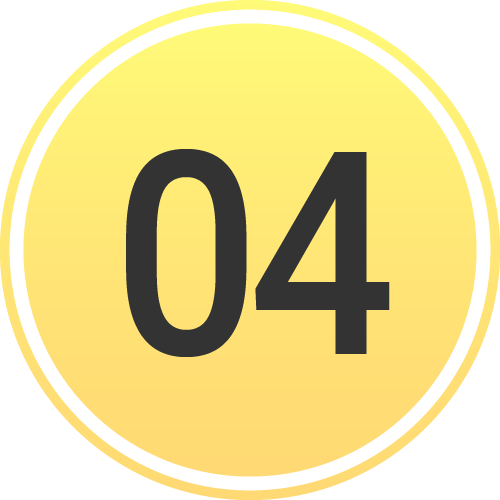 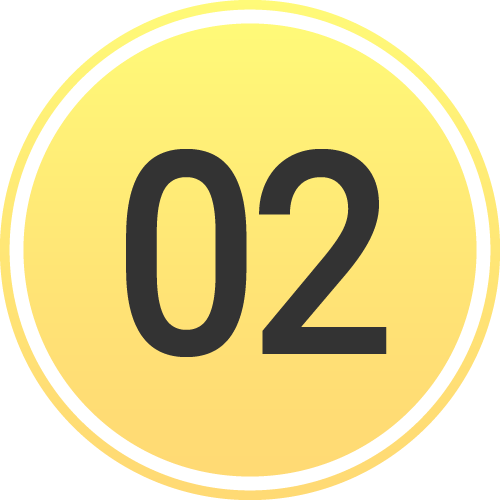 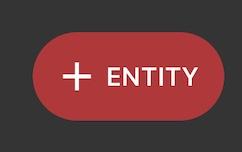 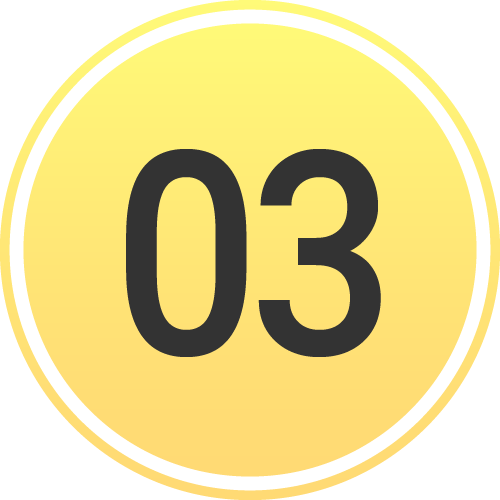 [Speaker Notes: tap Next…]
INCIDENTS | Manage Entities
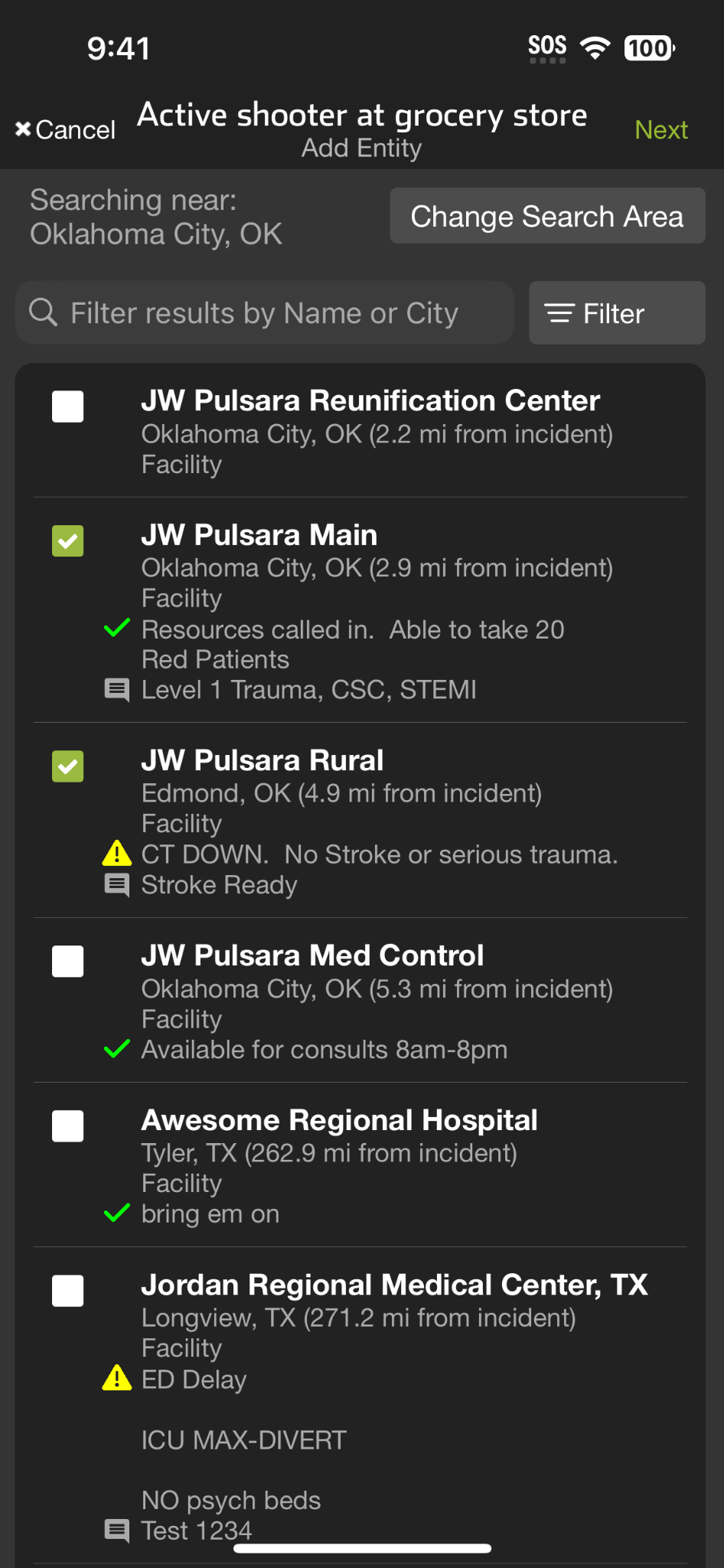 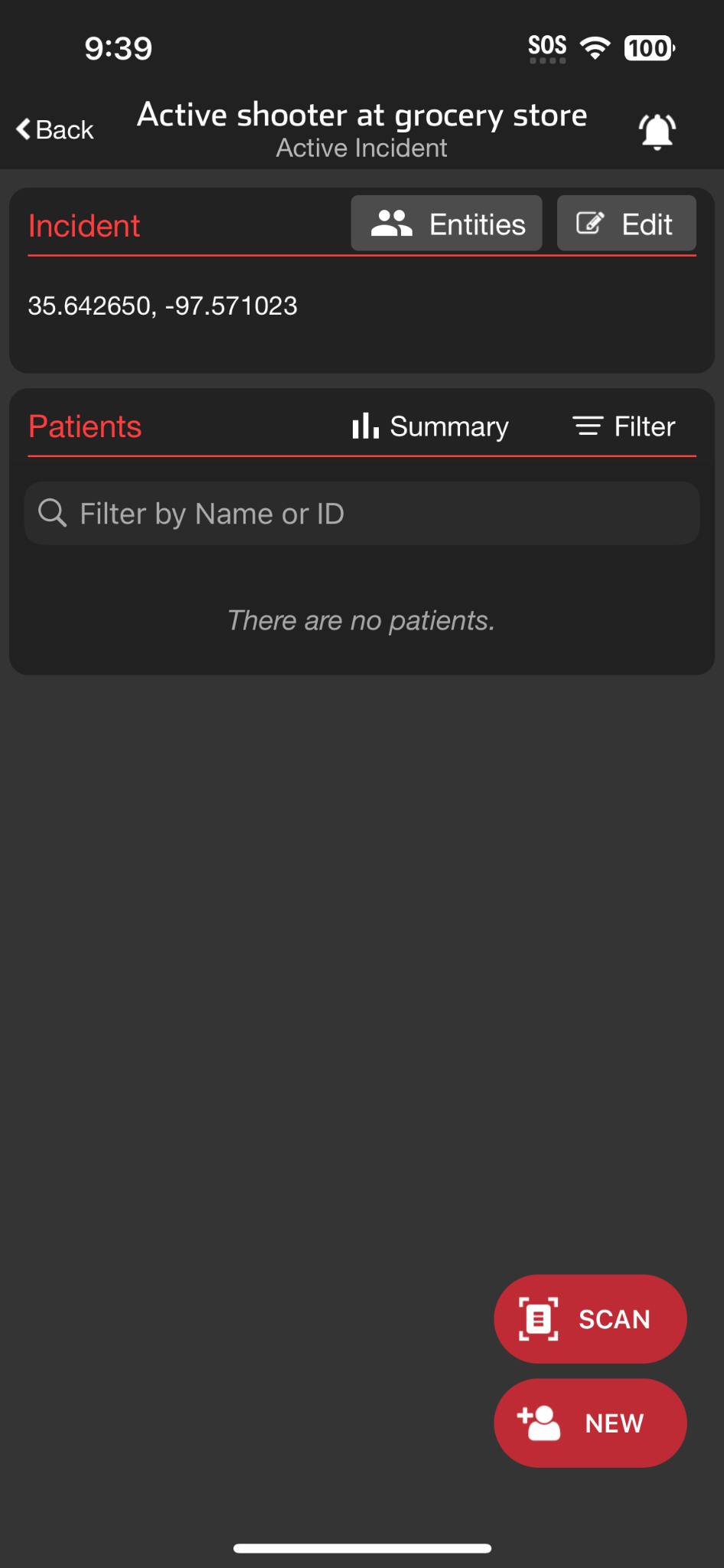 Tap Entities

View Participating Entities
And their privileges

Tap + Entity

Select Entity(s)

Grant / Edit Privileges
View Incident Summary
View All Incident Patients (and Patient Data)
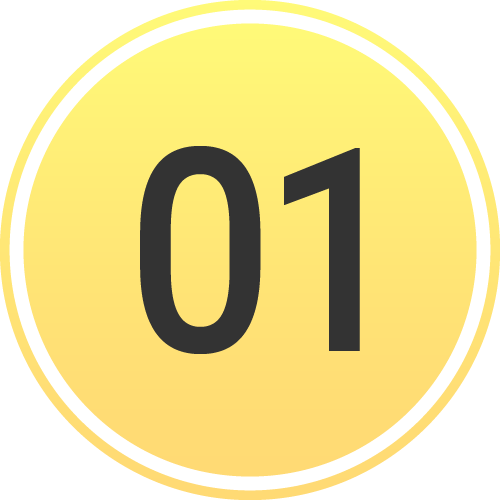 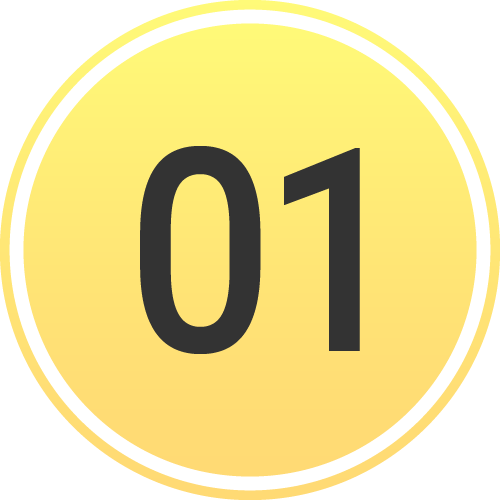 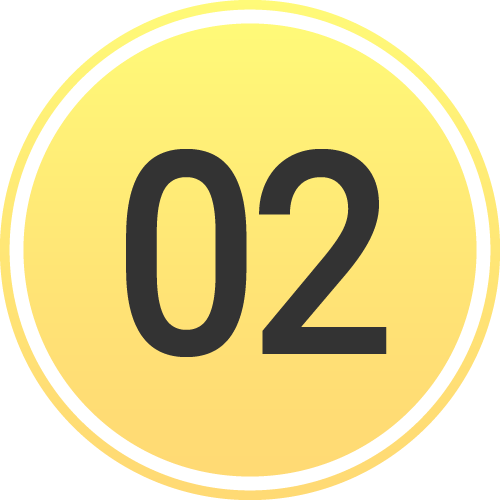 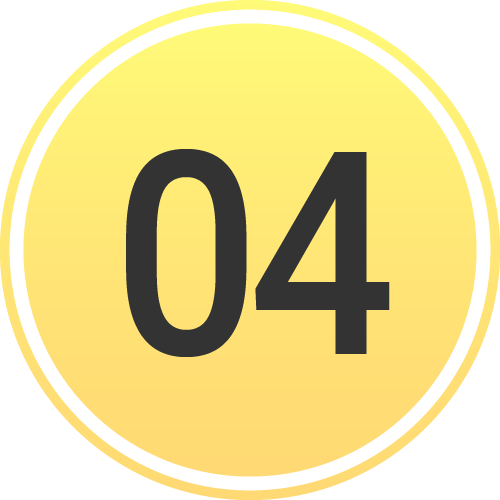 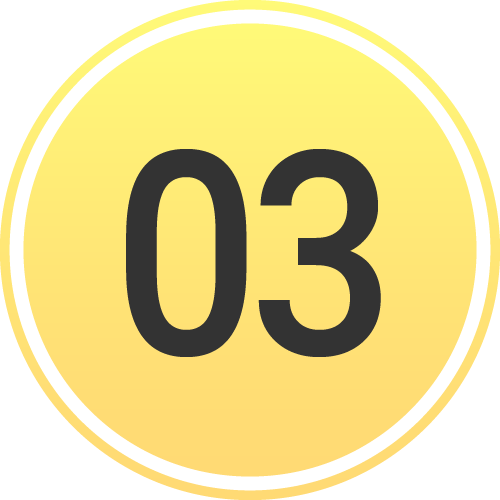 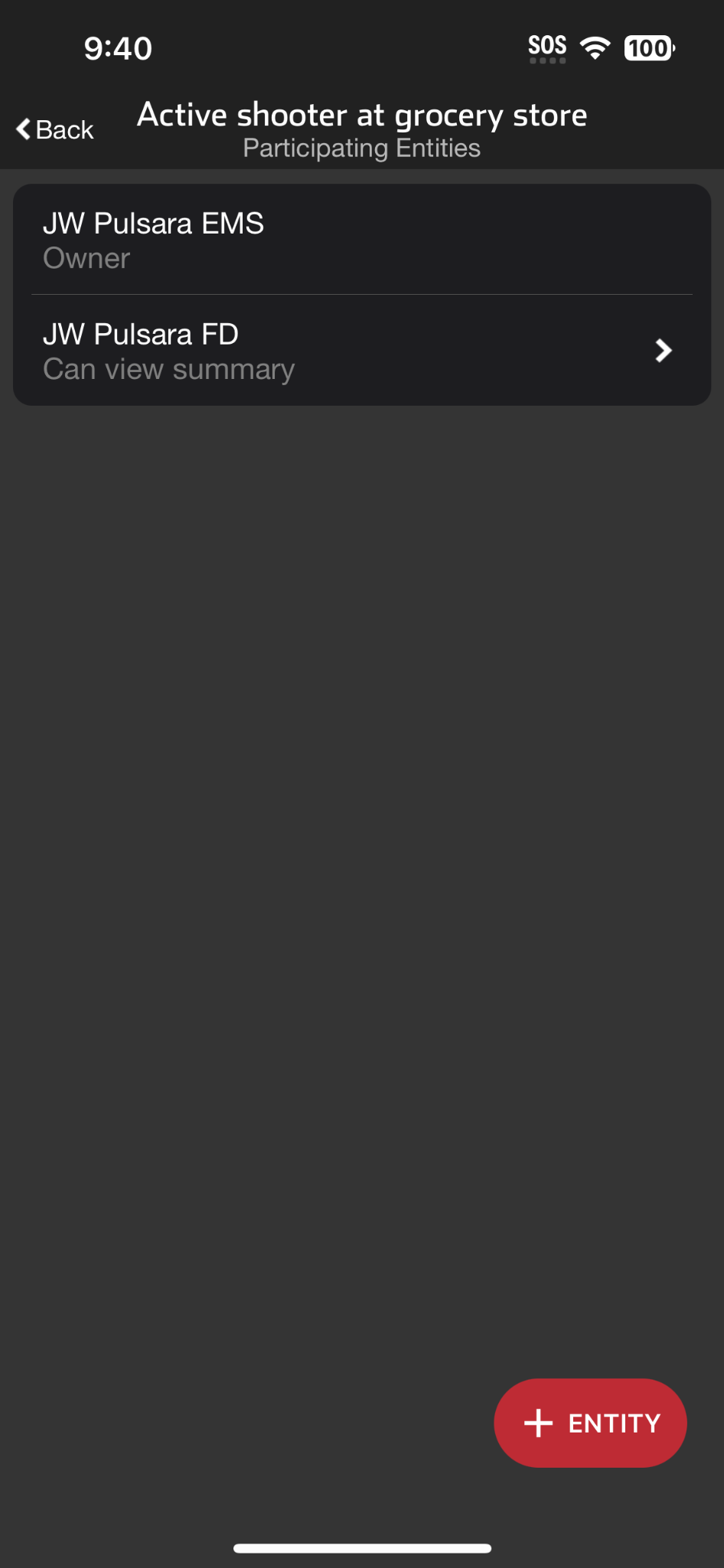 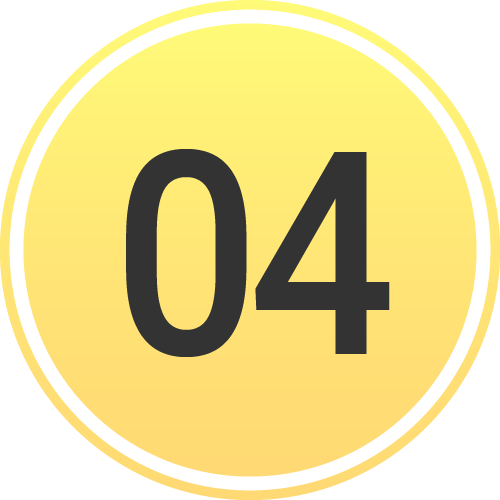 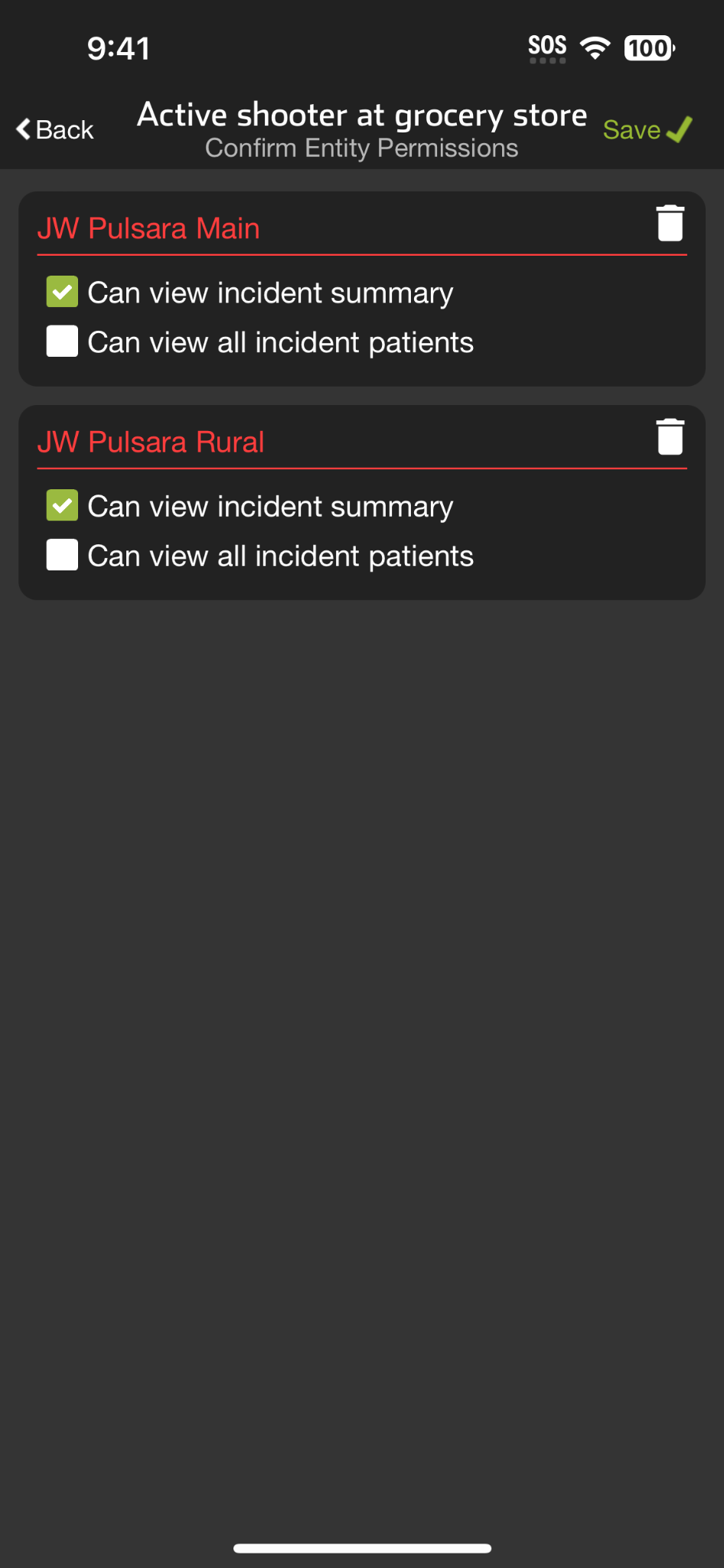 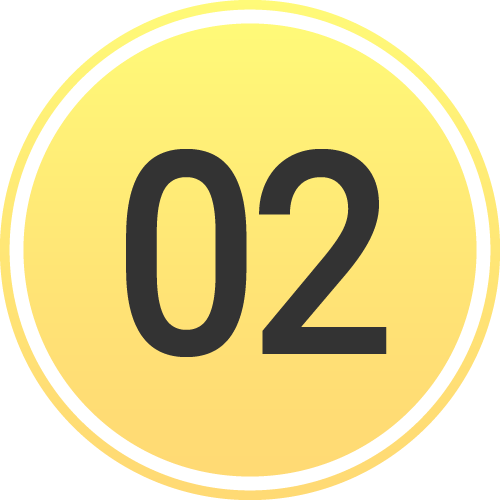 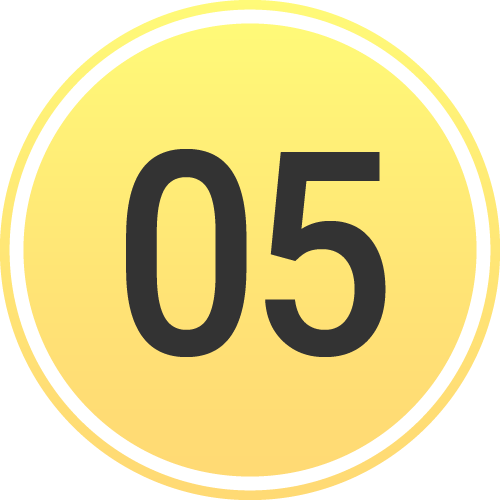 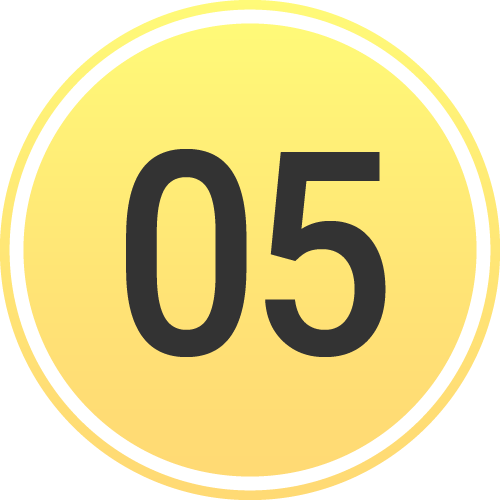 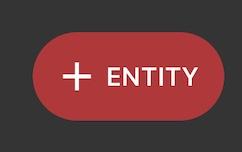 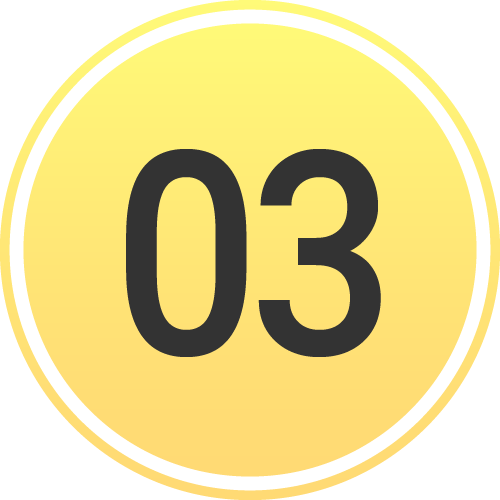 [Speaker Notes: At this point, you can grant privileges. You can allow entities to view the incident summary, which contains no patient information, or grant them access to view all incident patients and the data in the patient channels.  Examples for this level of access might be an Incident Co-Owner or a Reunification Center.]
INCIDENTS | Manage Entities
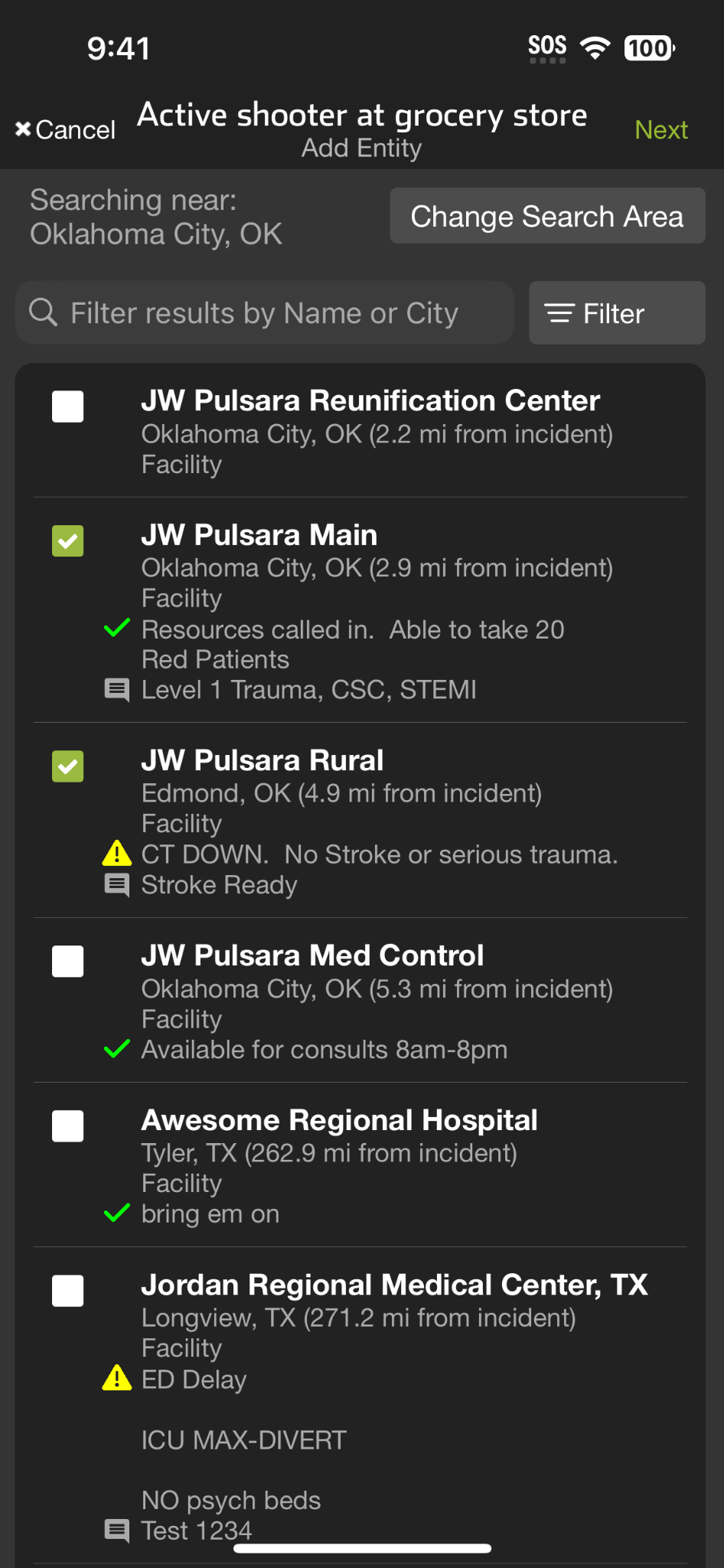 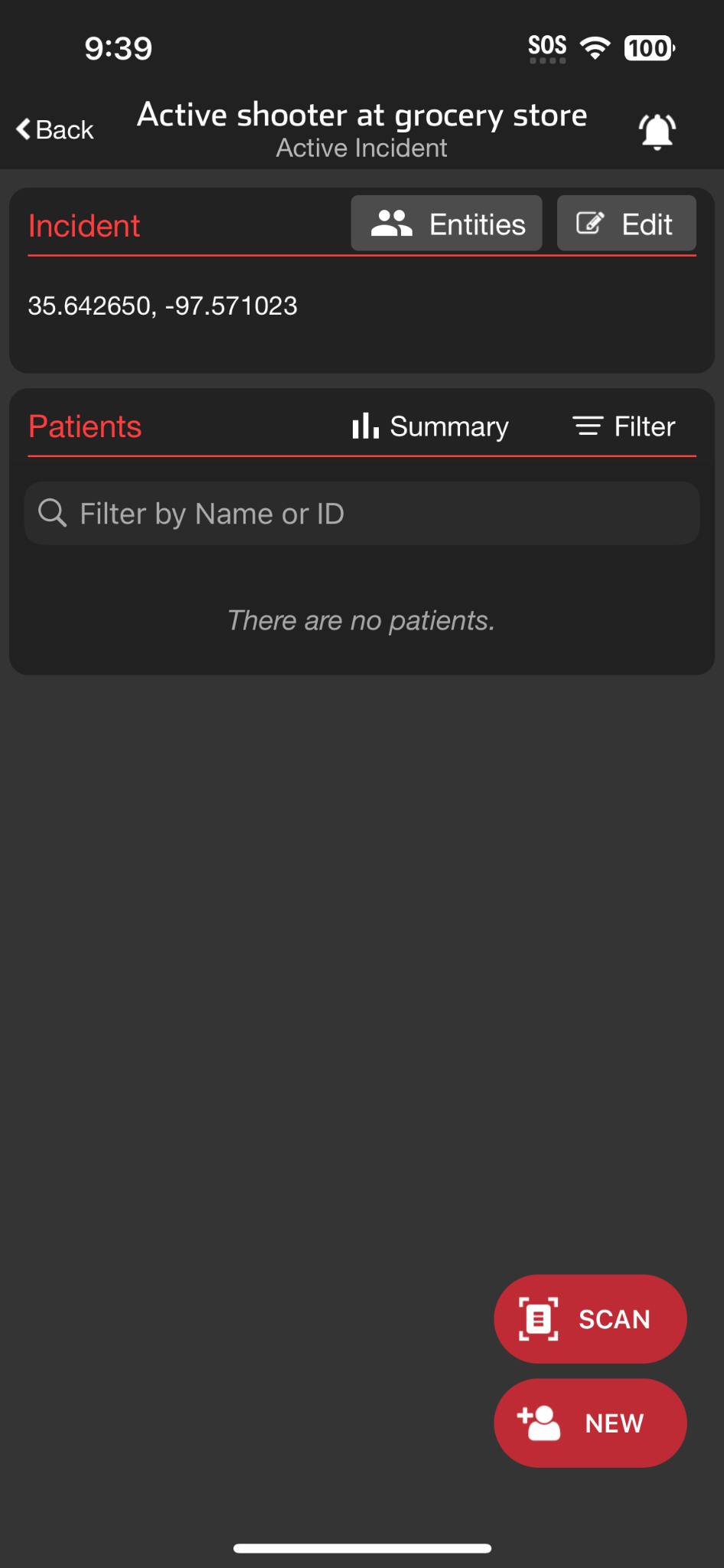 Tap Entities

View Participating Entities
And their privileges

Tap + Entity

Select Entity(s)

Grant / Edit Privileges
View Incident Summary
View All Incident Patients (and Patient Data)

Save
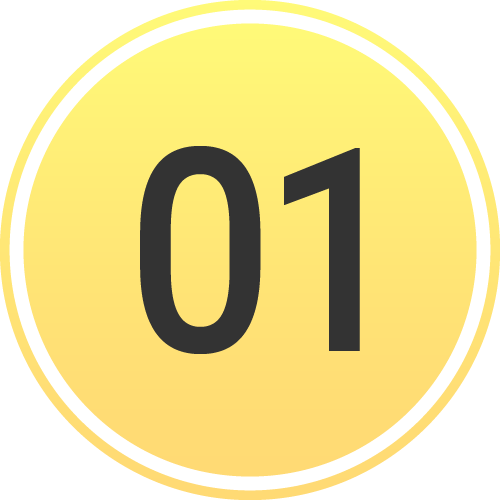 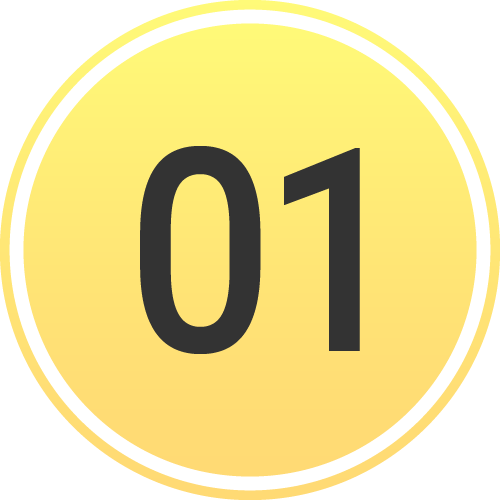 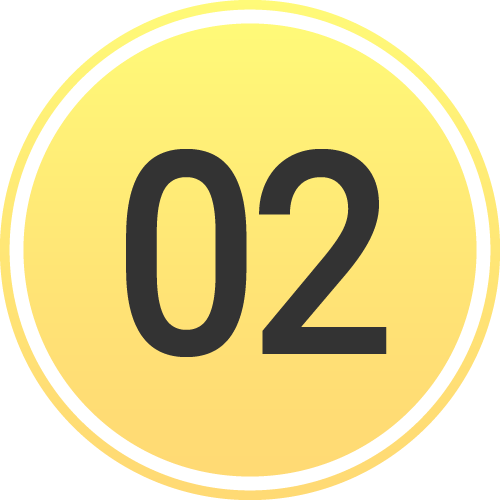 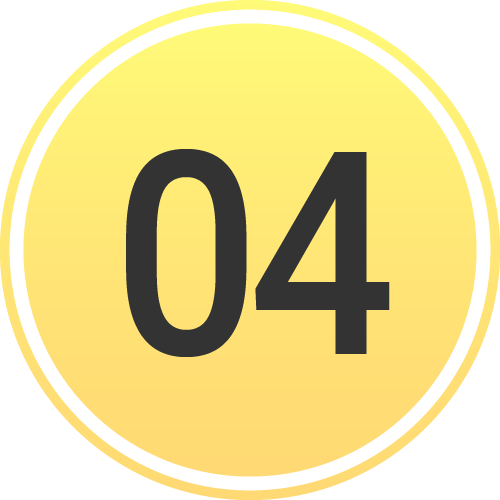 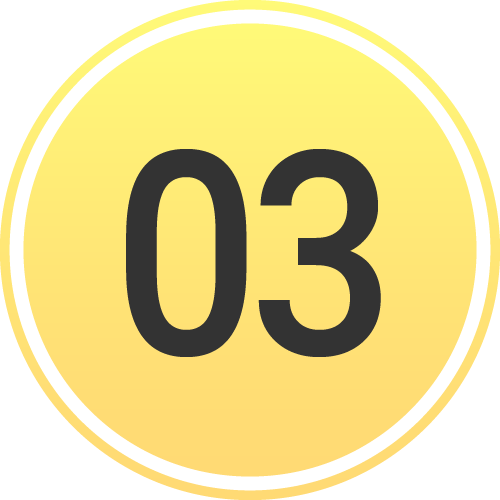 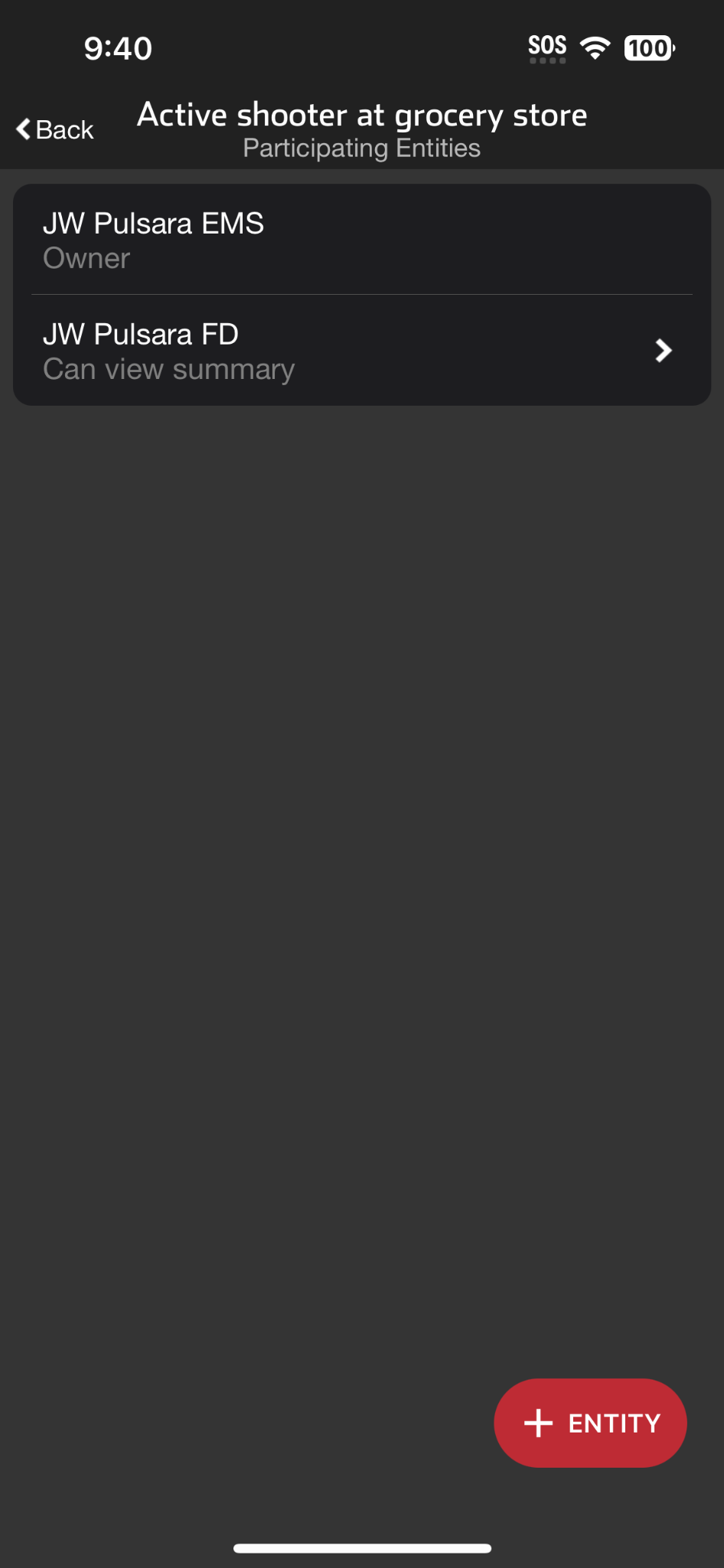 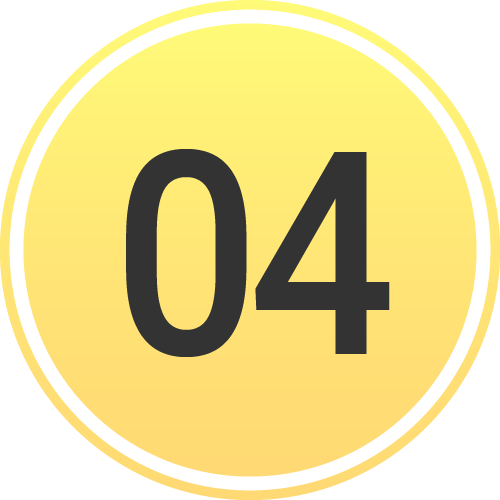 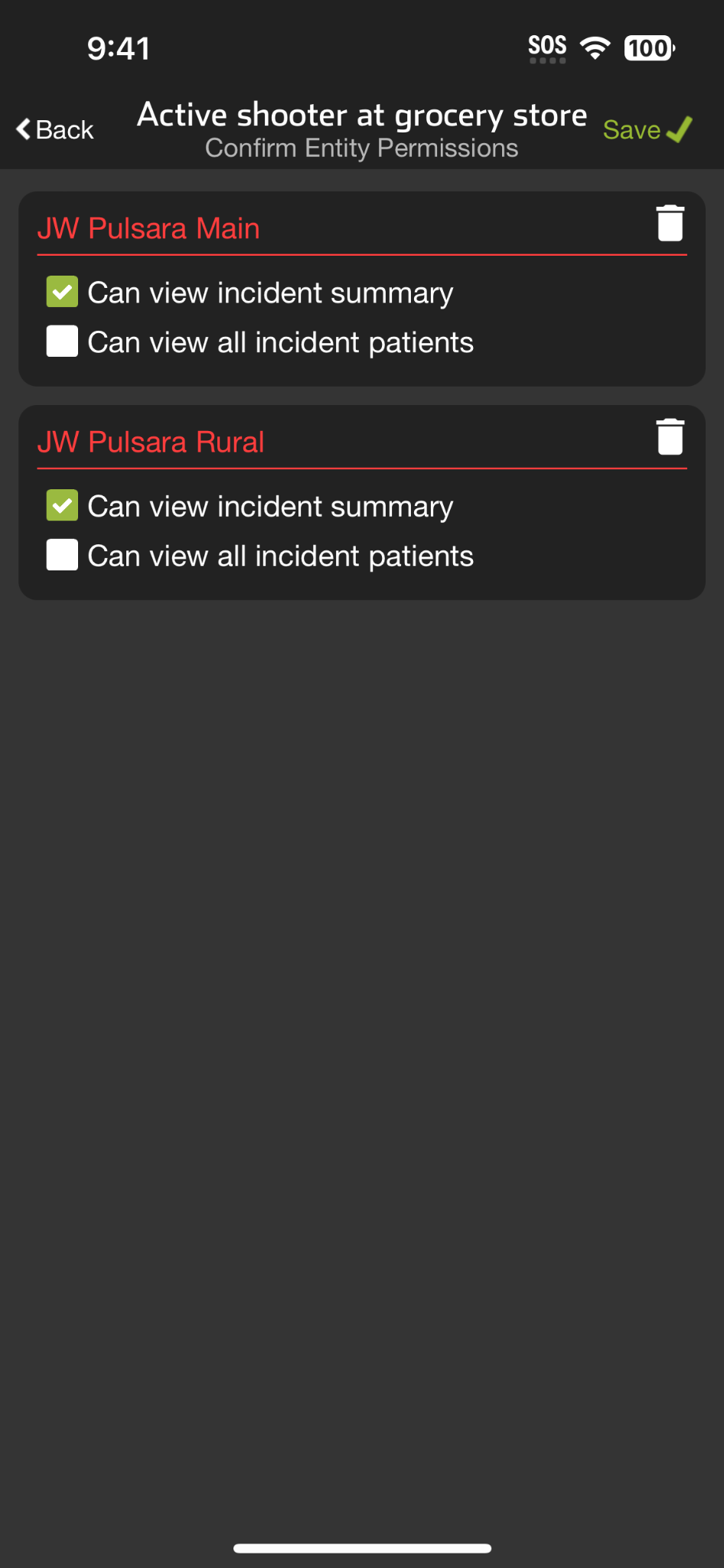 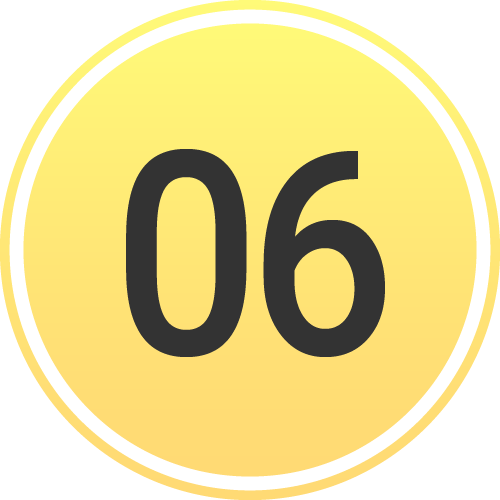 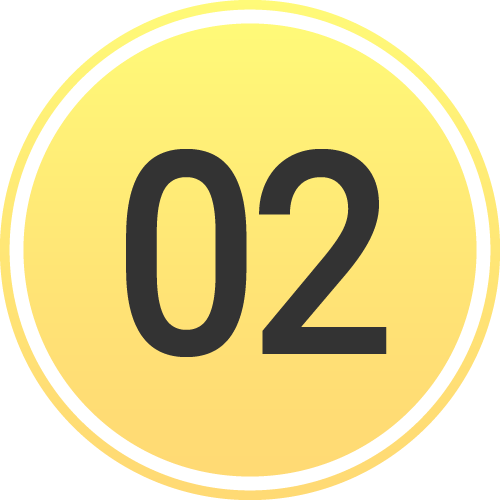 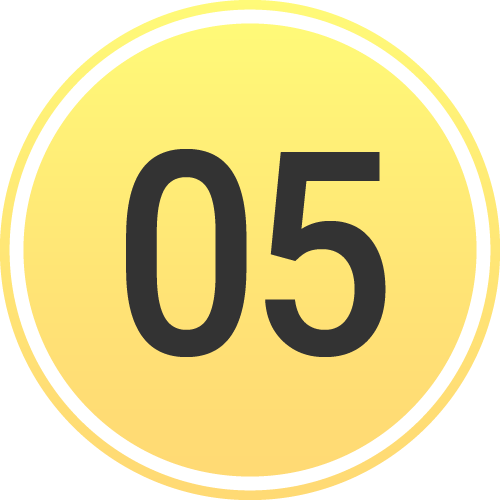 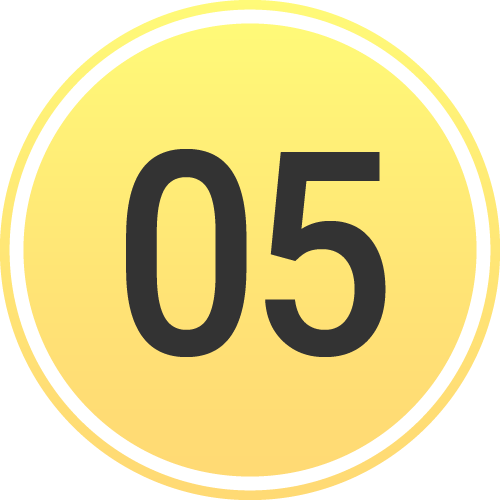 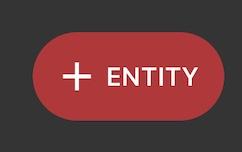 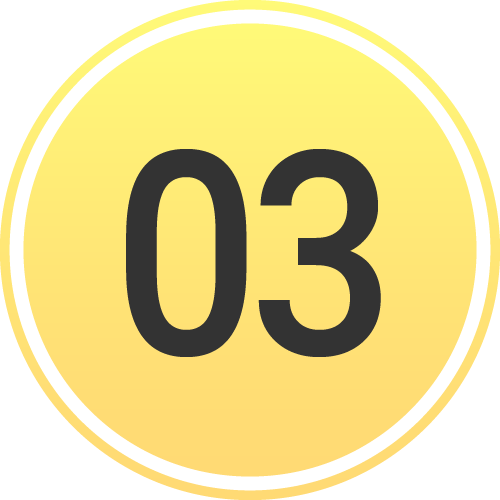 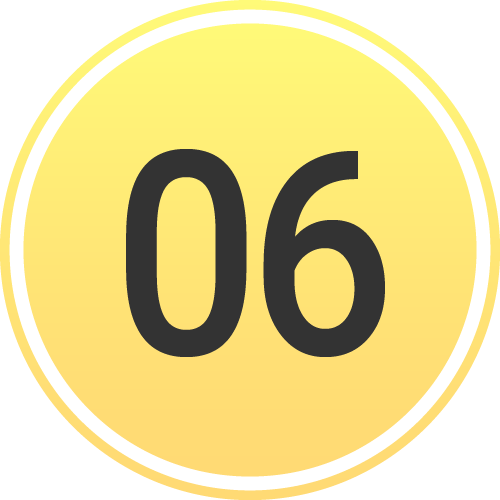 [Speaker Notes: Make sure to click Save when you are done. As the incident owner, you can always edit or remove these privileges at any time.]
INCIDENTS | Add Patient
Note: All patient information can be added at any time, before or after patient creation.
Apply and Scan Wristband
Scan wristband to add a patient
Adding patients by tapping NEW increases the risk of a duplicate
Set Triage Condition (Color)
Add Patient Demographics
Scan driver’s license (DL), or enter manually
Rapid: Unknown name, estimated Age, Gender
Take Photos (Optional)
Face, injury, DL, belongings, family member, etc.
Chief Complaint (Optional)
Use voice-to-text to describe major injury, vitals, intervention
Create Patient
If you Select Destination prior to hitting Create, you can immediately alert the receiving facility
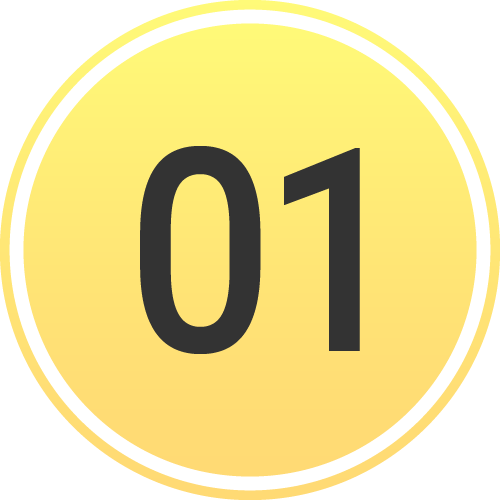 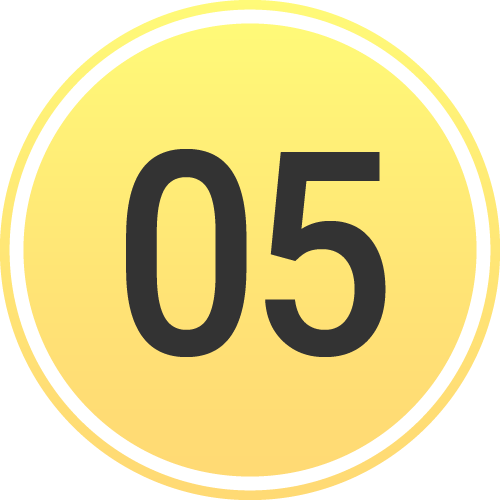 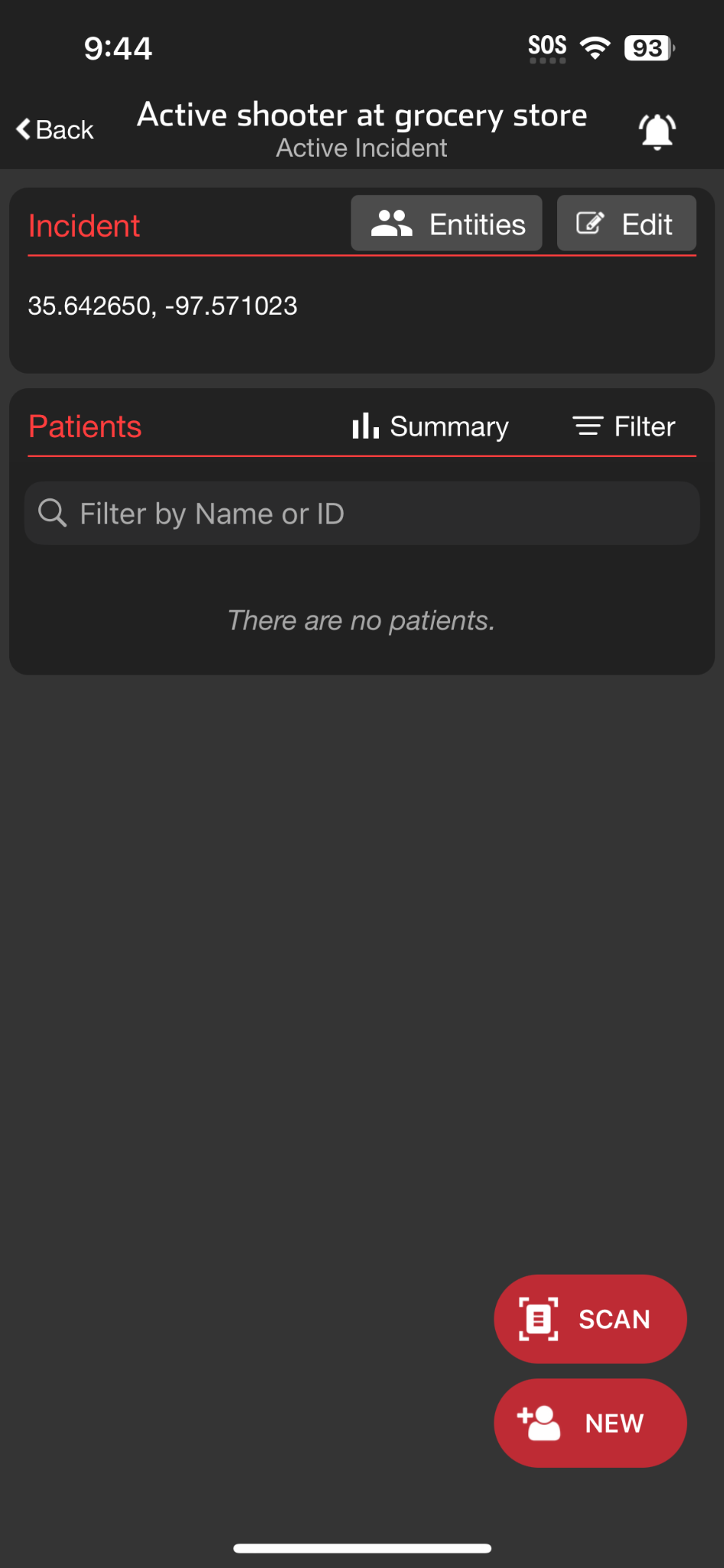 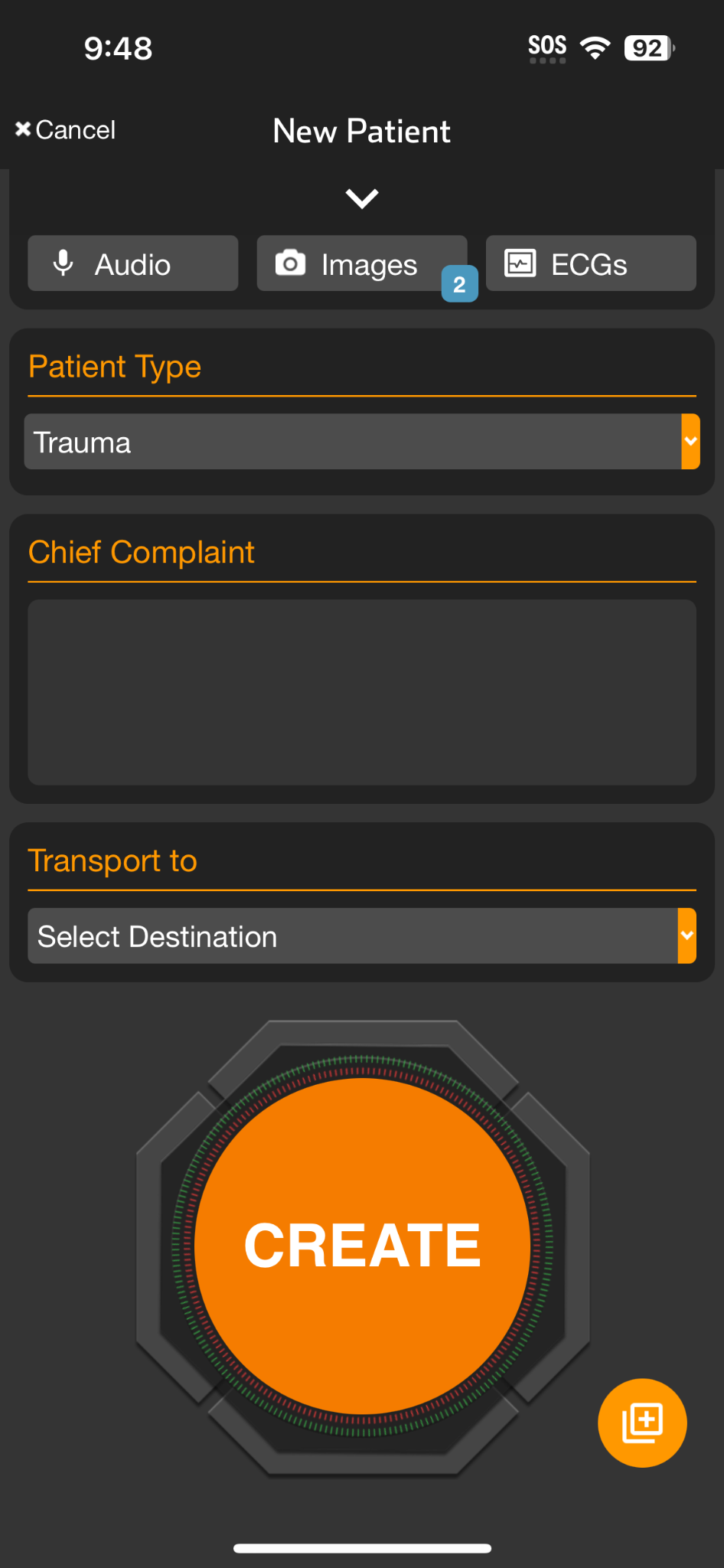 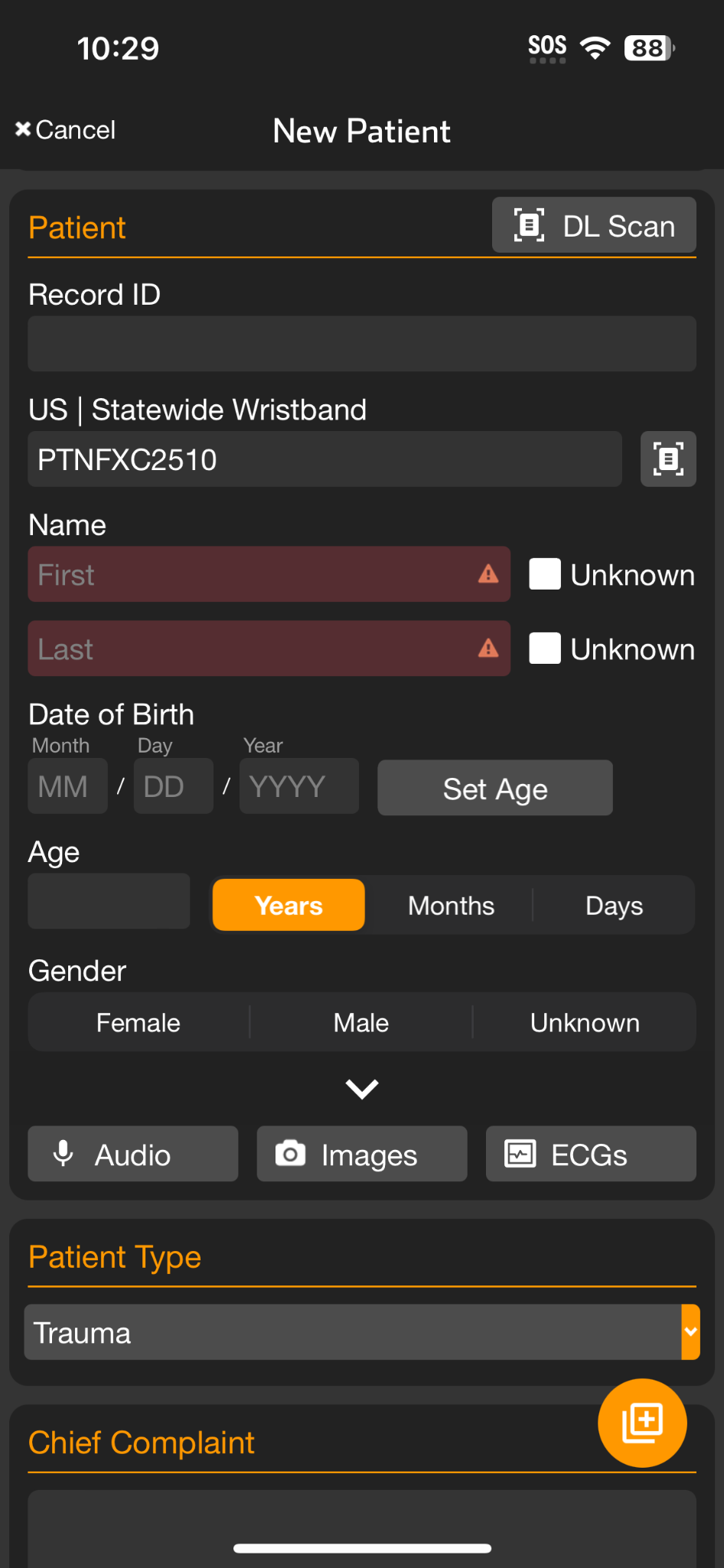 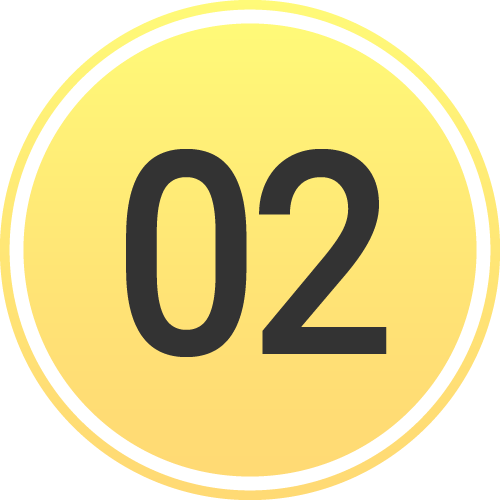 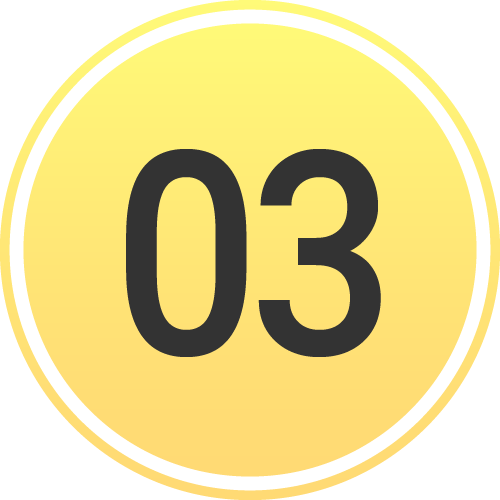 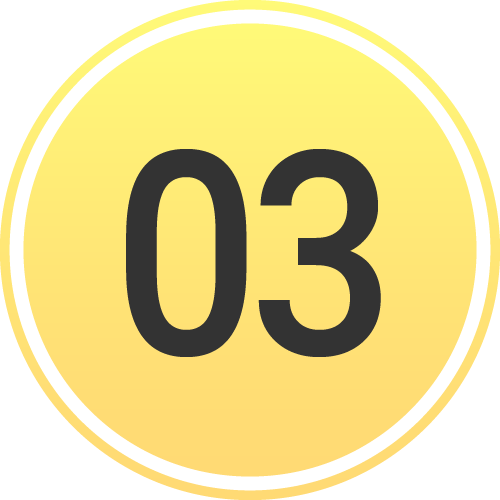 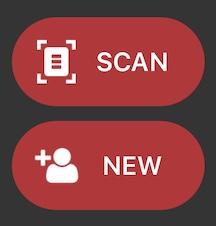 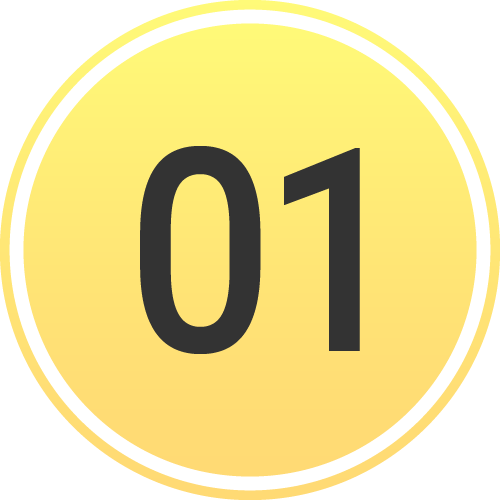 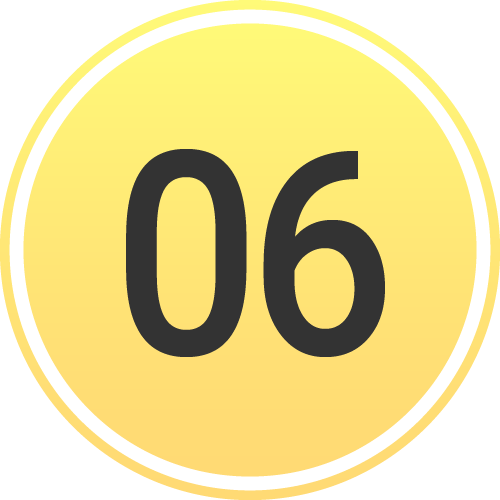 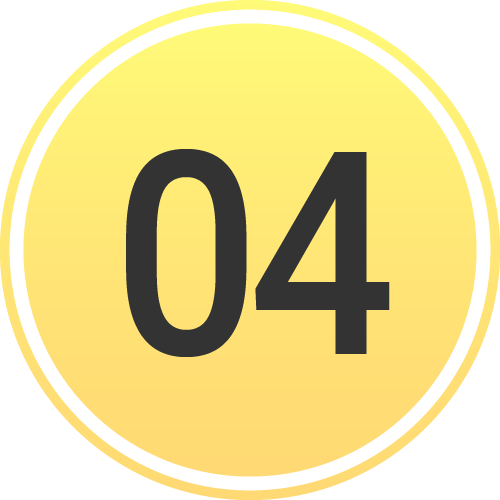 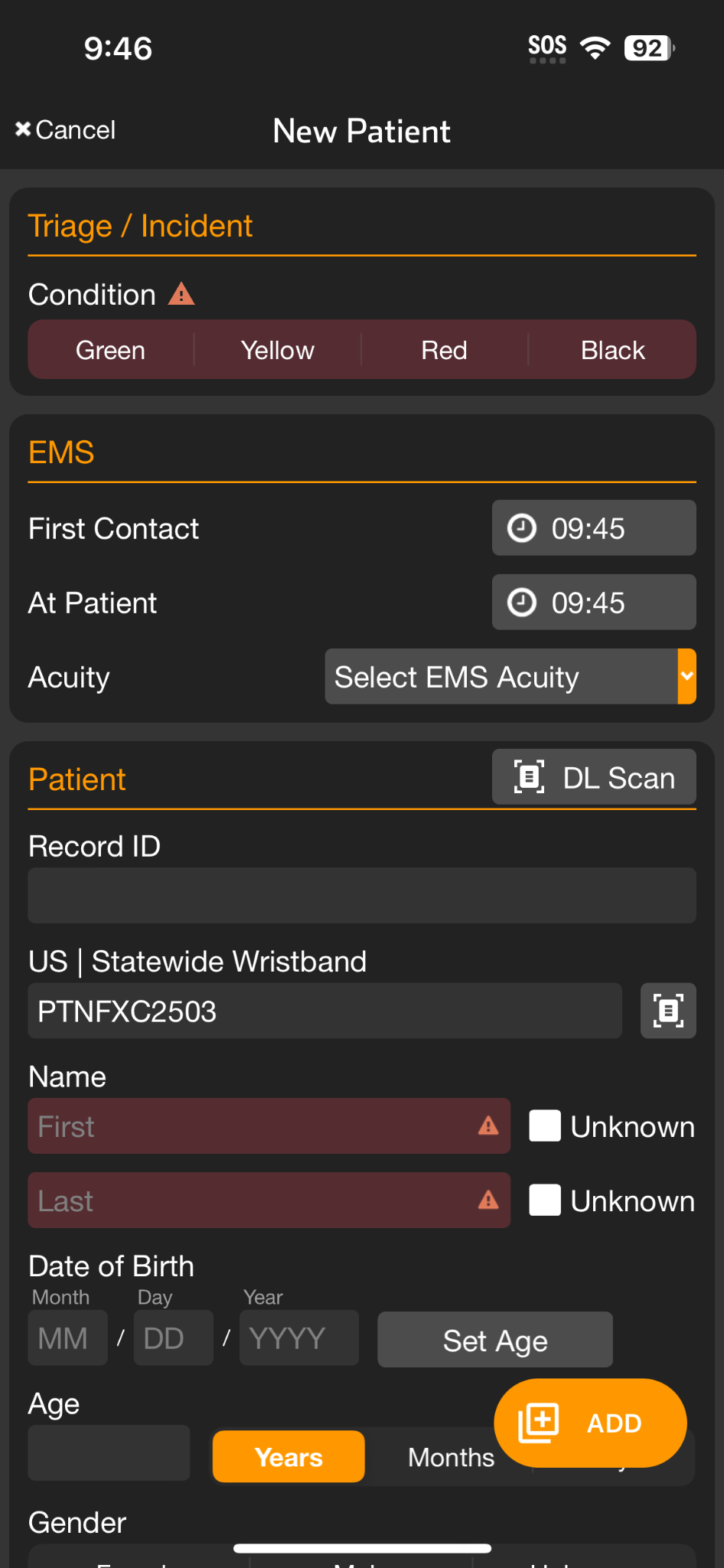 Quick Add
Scan Wristband
Triage Color
Unknown
Create
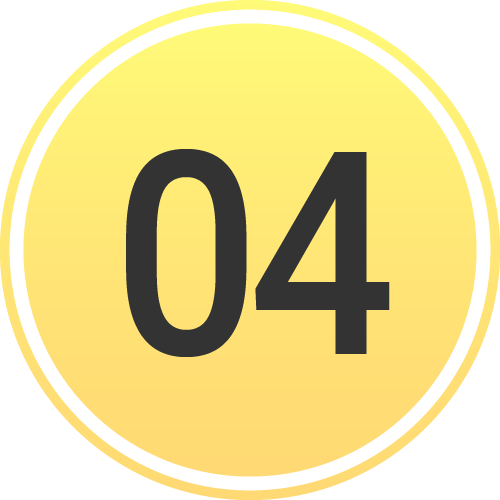 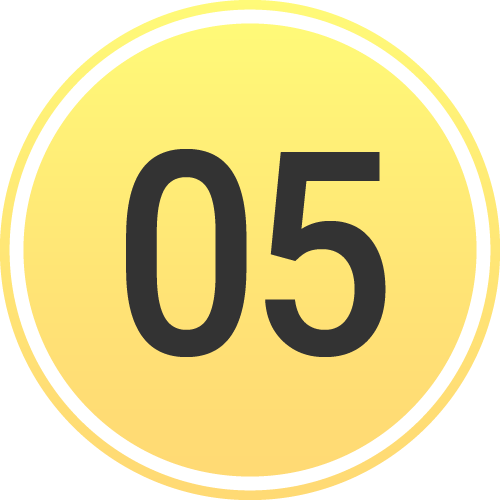 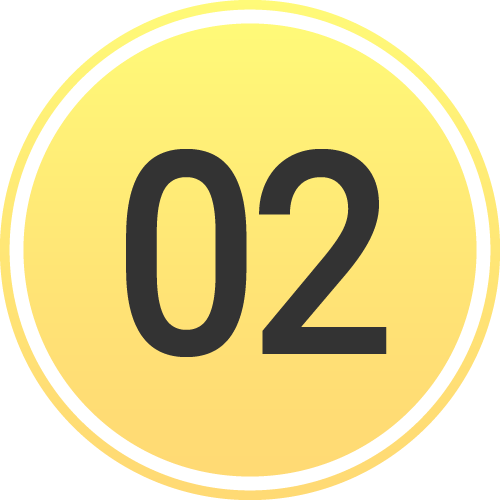 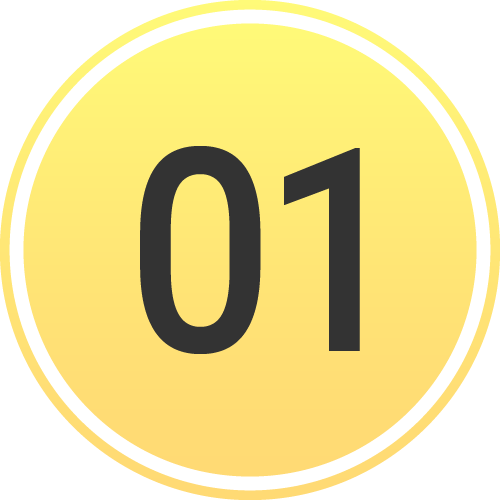 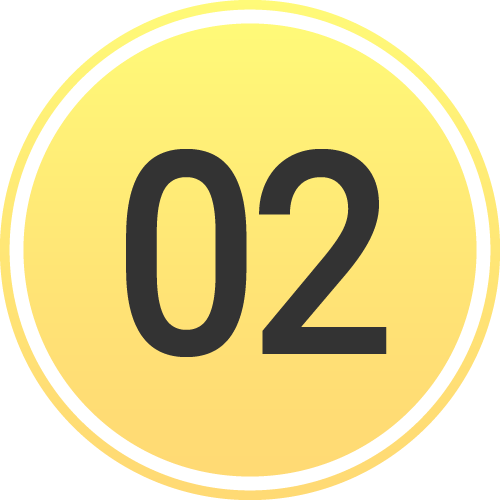 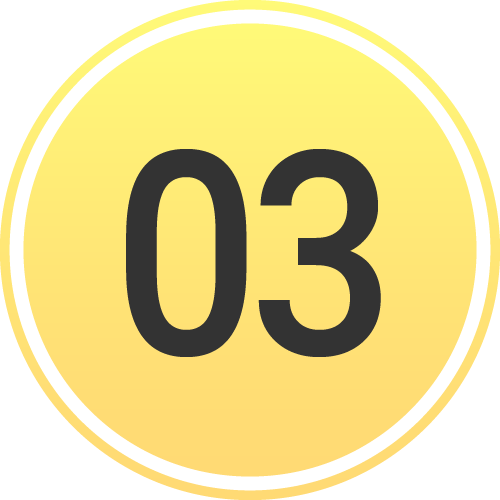 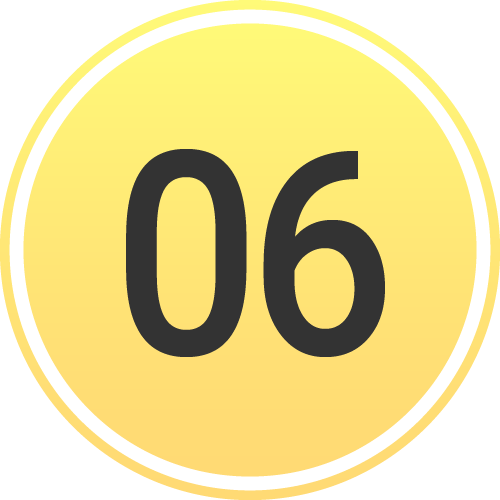 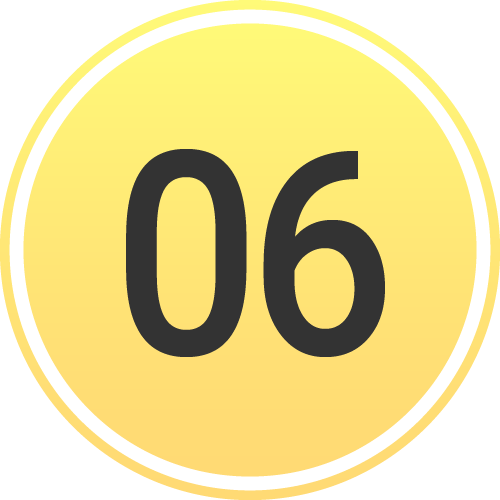 [Speaker Notes: Let’s talk about how to add patients to an incident.

Begin by applying a wristband to the patient and tapping Scan. Although you can tap New to create a new patient, this increases the risk of creating duplicate patients.

Next, set the patient’s triage condition and enter their demographics. You can enter demographics by scanning their driver’s license or entering the information manually.  If the patient’s name is unknown, simply tap Unknown. While not required, it is helpful to enter an estimated age and gender.

If time permits, it is also beneficial to add photos of the patient’s face for identification, any injuries they may have, and other details you might be able to capture with the camera.

Additionally, if you have time, use the voice-to-text feature to quickly summarize the major injuries, vital signs, and important interventions in the chief complaint or narrative field.

To save this patient channel, tap Create. Alternatively, if you are immediately transporting the patient, you can select the destination to alert the receiving facility.

When rapidly triaging multiple patients, you can scan the wristband, set the triage color, tap Unknown for the name, and then tap Create. 

In many regions, colored tape is applied to the wristband as a visual indicator on the patient of the triage condition.]
INCIDENTS | Add Patient
Note: All patient information can be added at any time, before or after patient creation.
Apply and Scan Wristband
Scan wristband to add a patient
Adding patients by tapping NEW increases the risk of a duplicate
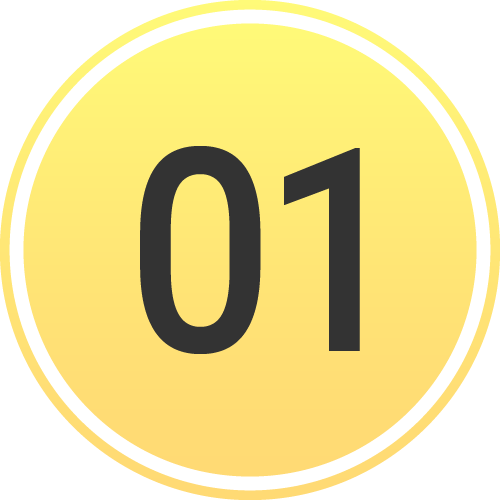 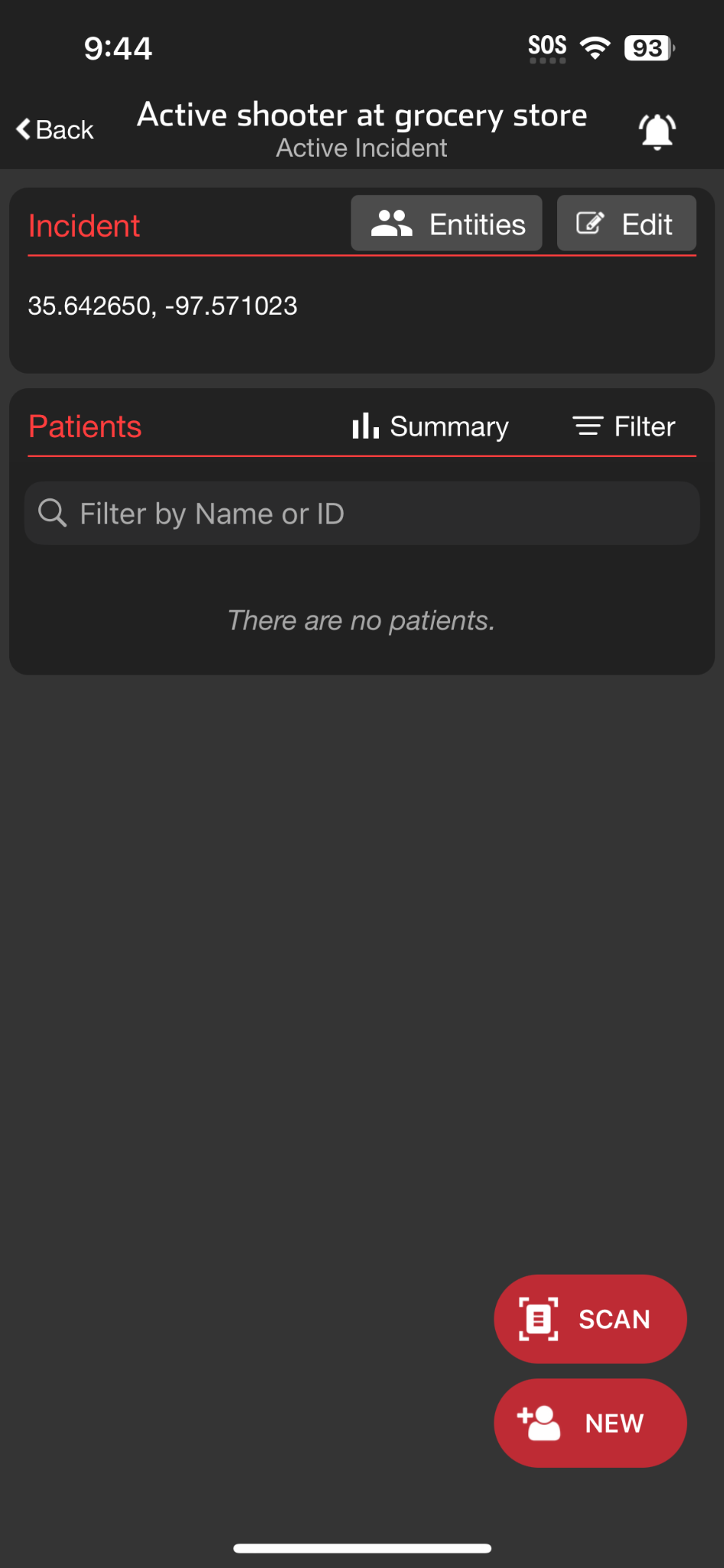 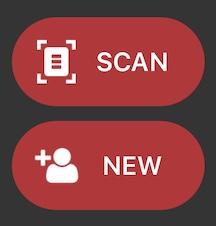 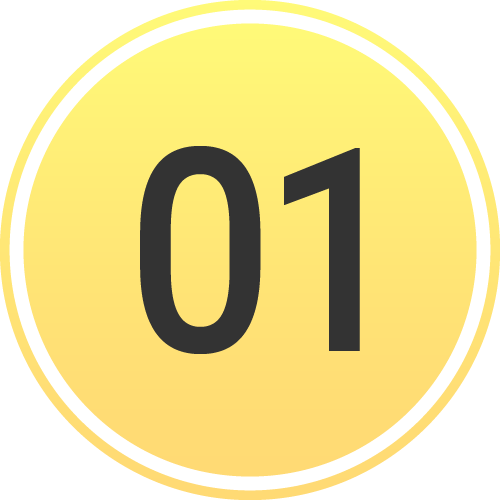 [Speaker Notes: Begin by applying a wristband to the patient and tapping Scan. Although you can tap New to create a new patient, this increases the risk of creating duplicate patients.]
INCIDENTS | Add Patient
Note: All patient information can be added at any time, before or after patient creation.
Apply and Scan Wristband
Scan wristband to add a patient
Adding patients by tapping NEW increases the risk of a duplicate
Set Triage Condition (Color)
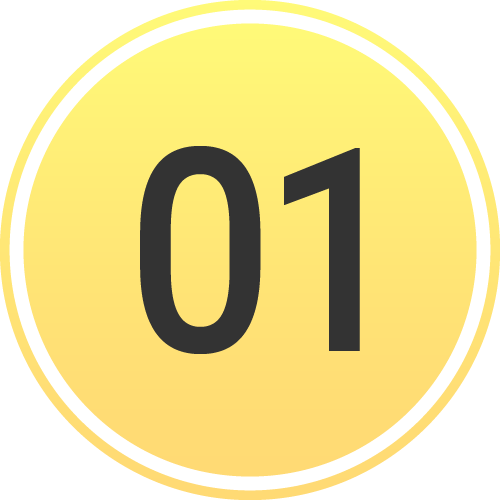 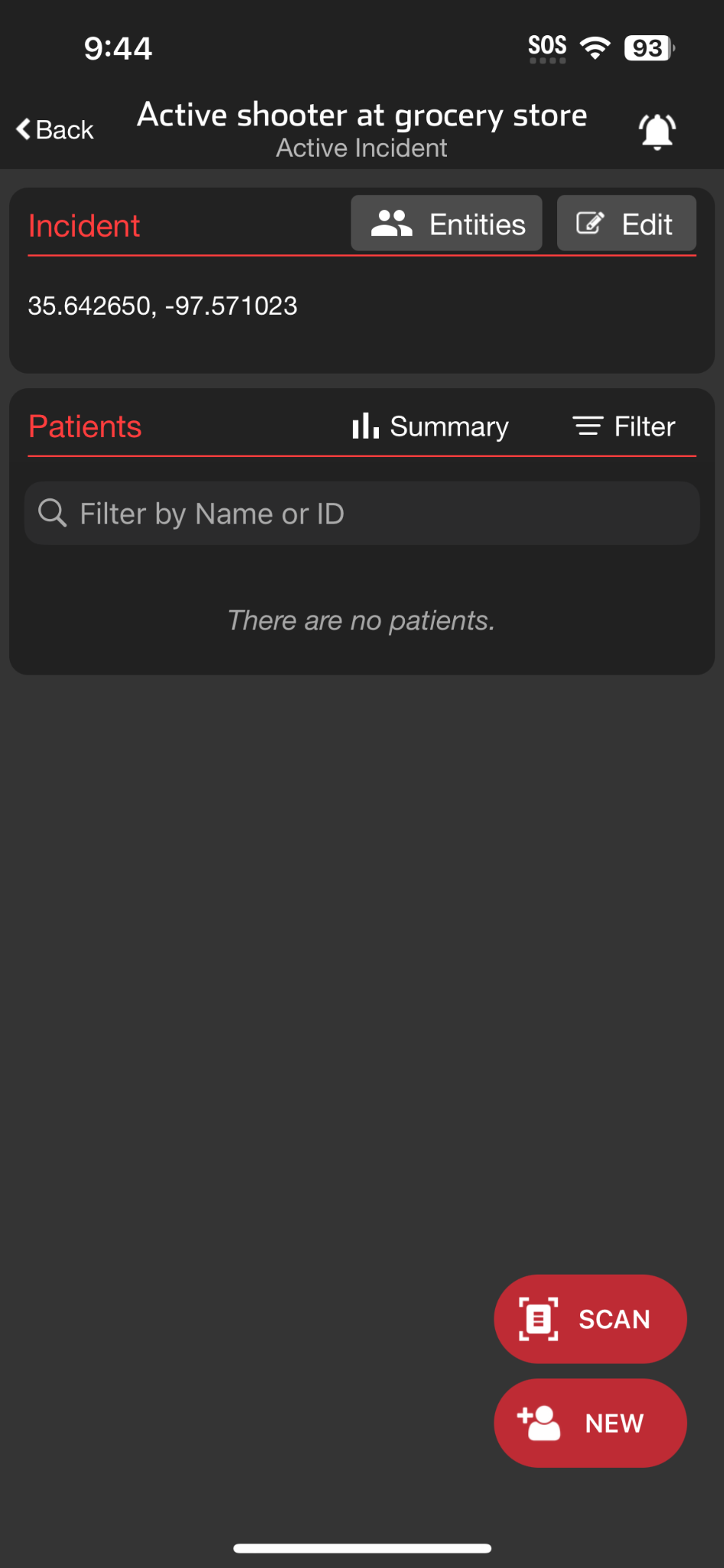 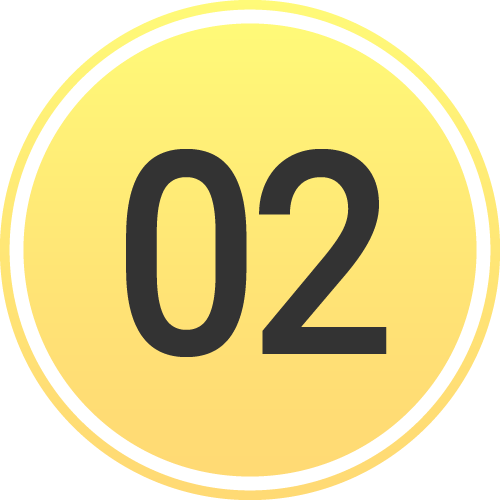 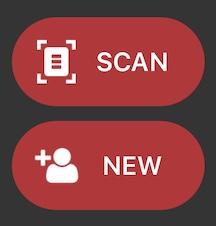 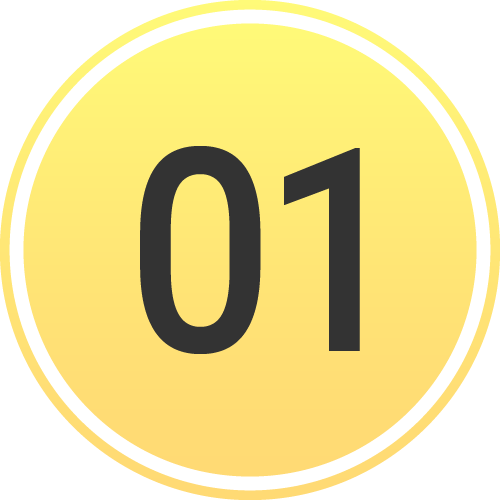 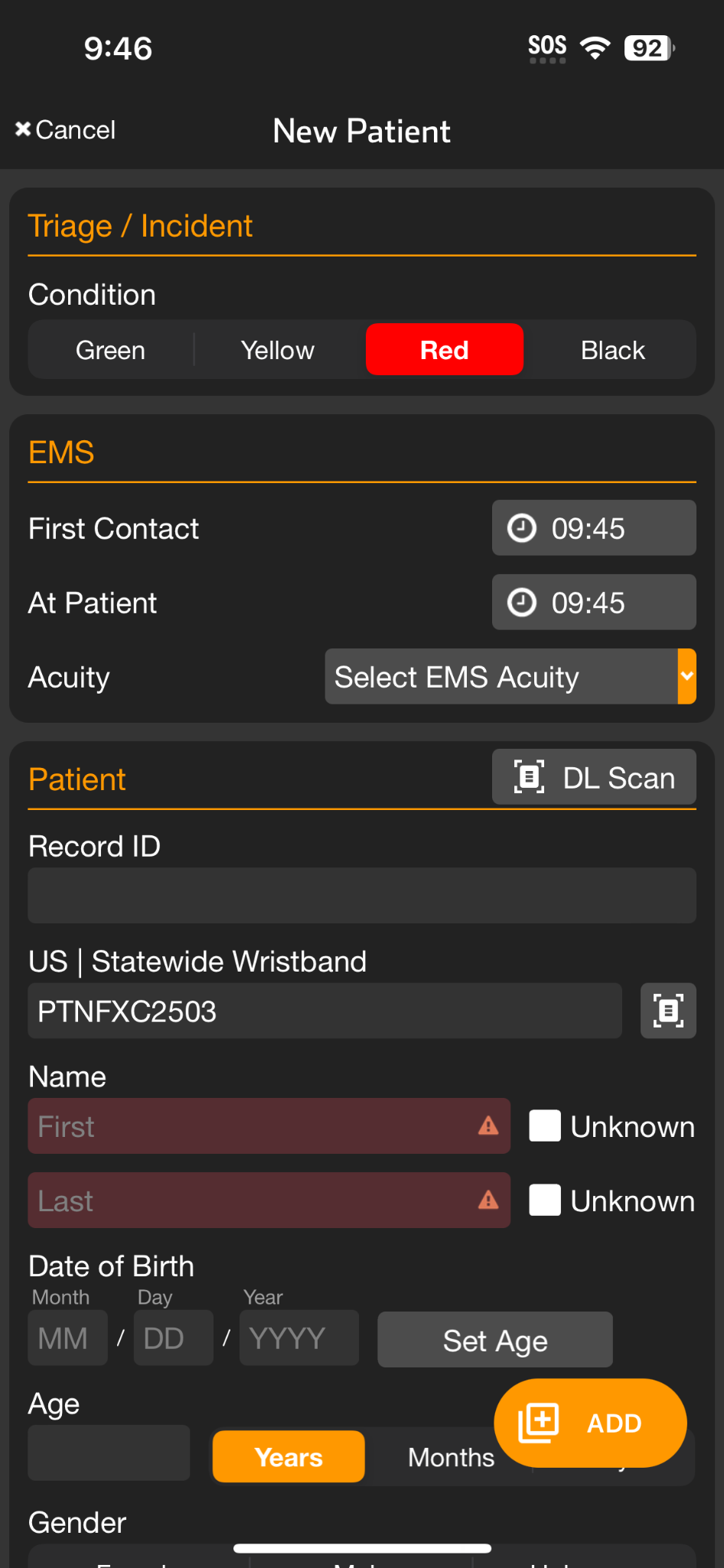 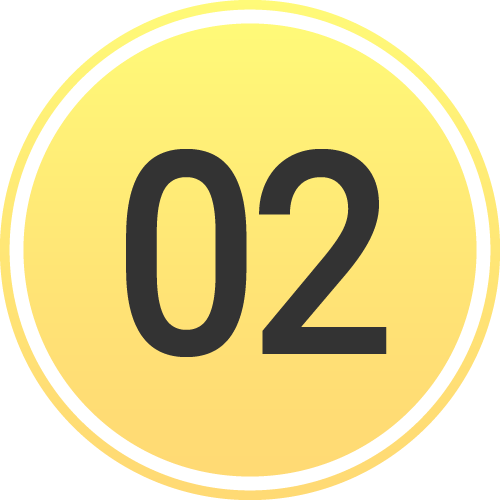 [Speaker Notes: Next, set the patient’s triage condition]
INCIDENTS | Add Patient
Note: All patient information can be added at any time, before or after patient creation.
Apply and Scan Wristband
Scan wristband to add a patient
Adding patients by tapping NEW increases the risk of a duplicate
Set Triage Condition (Color)
Add Patient Demographics
Scan driver’s license (DL), or enter manually
Rapid: Unknown name, estimated Age, Gender
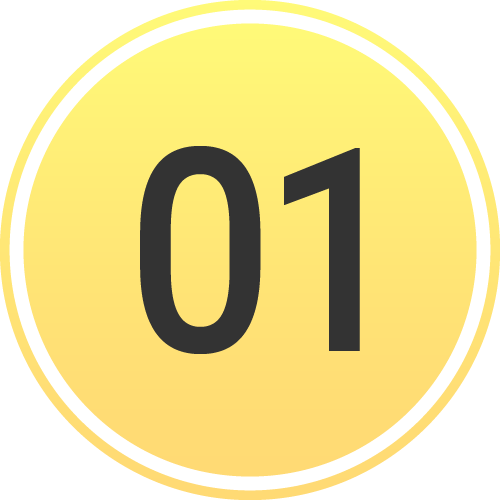 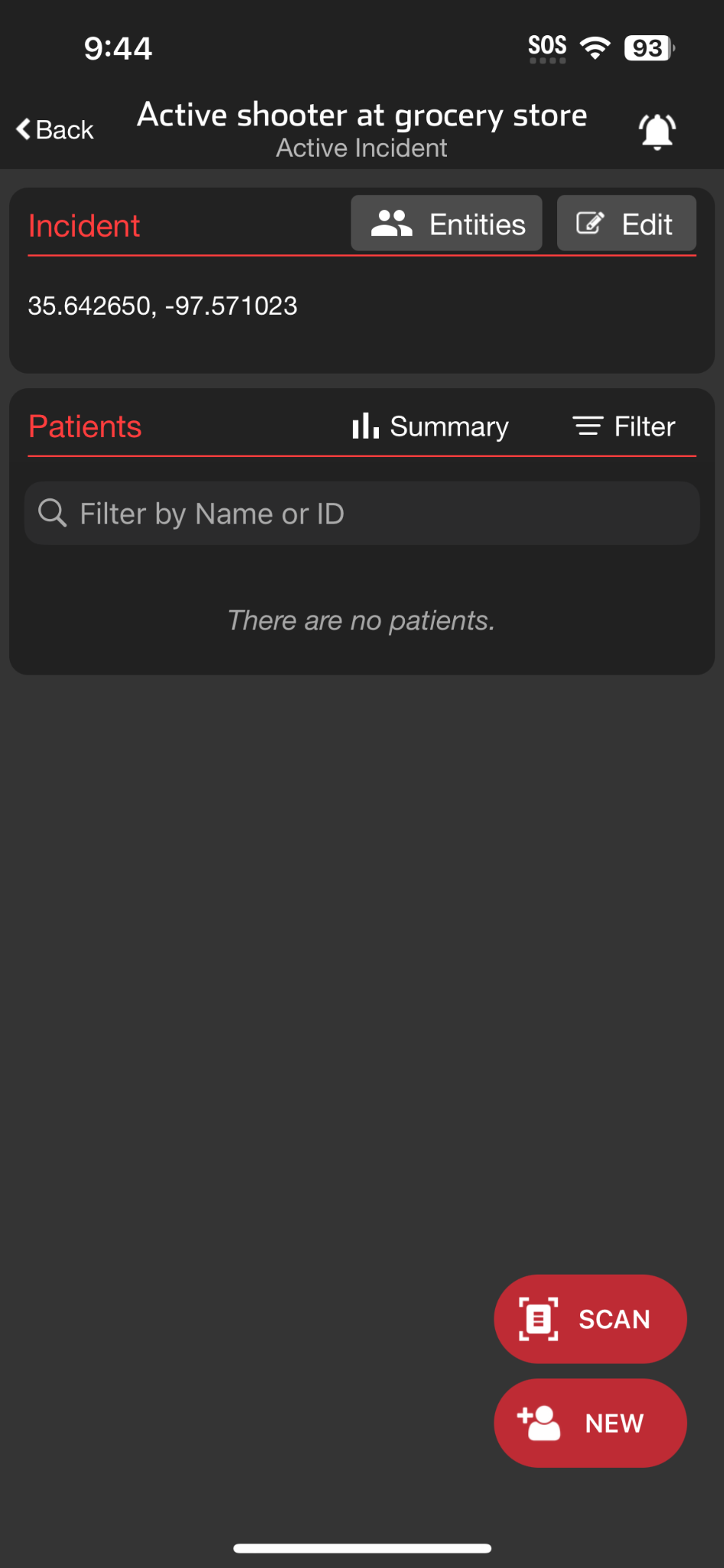 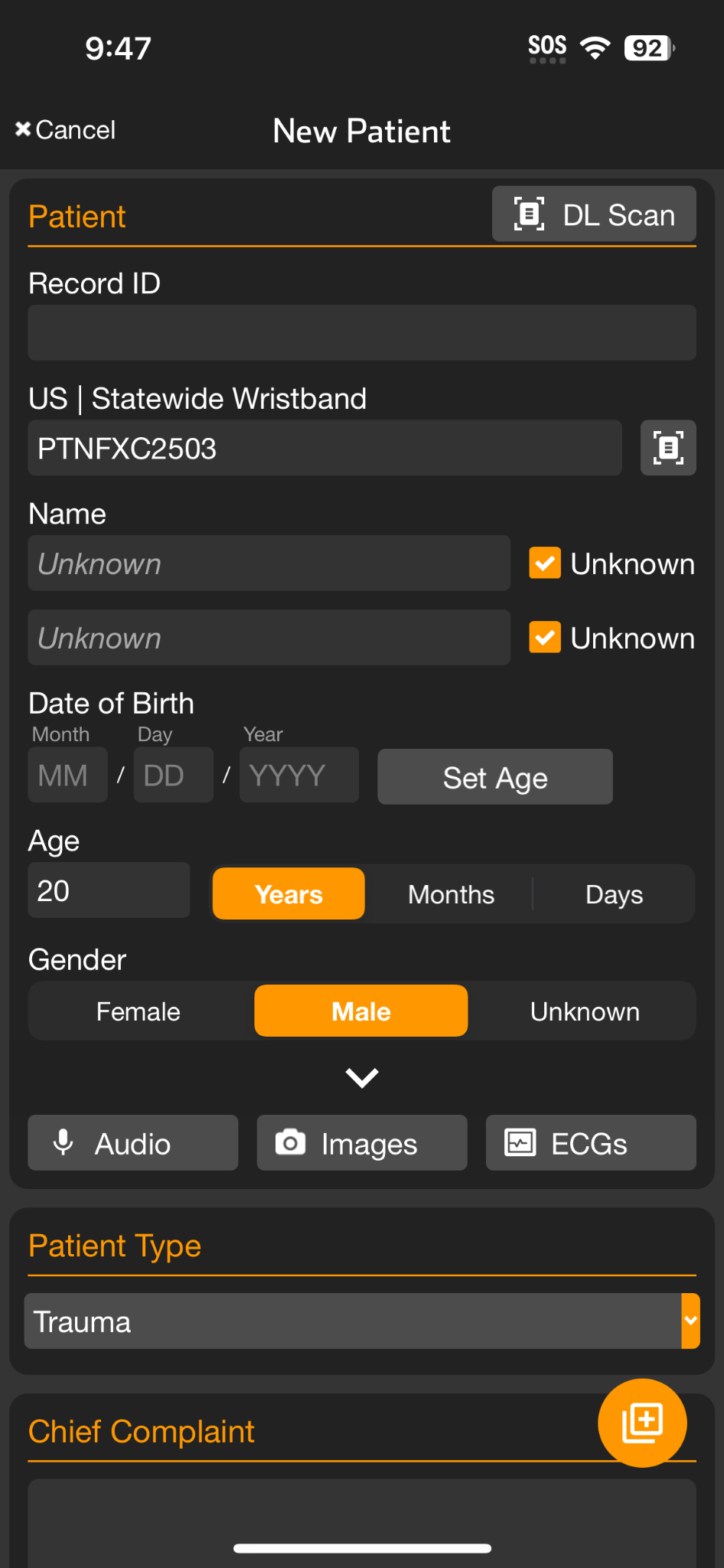 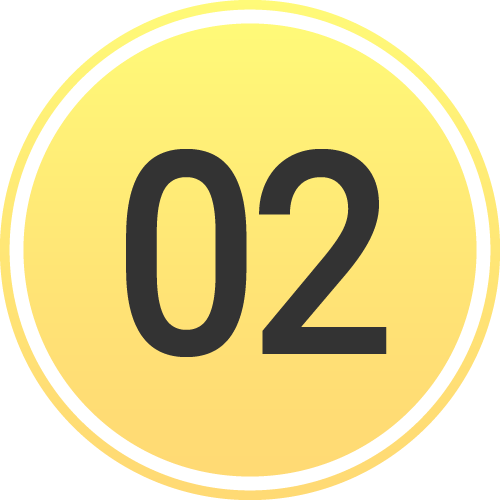 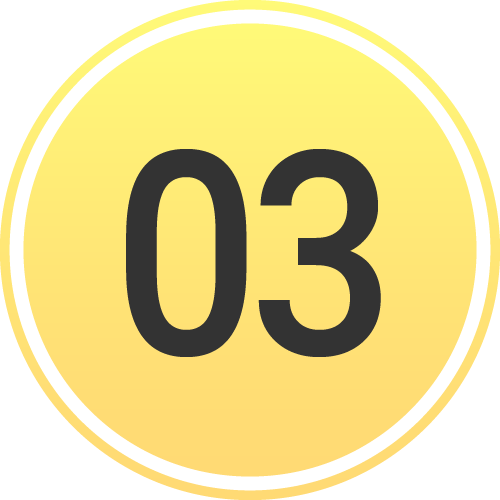 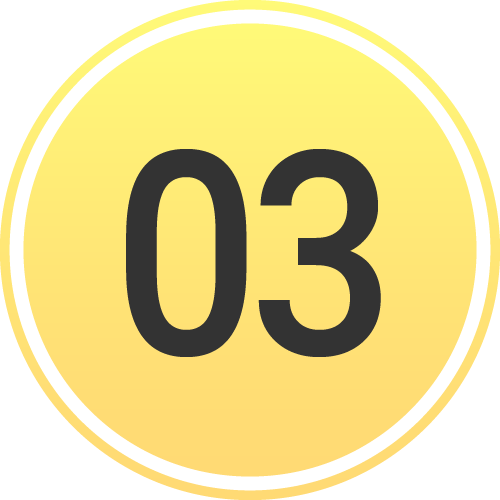 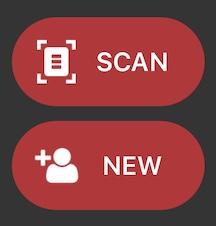 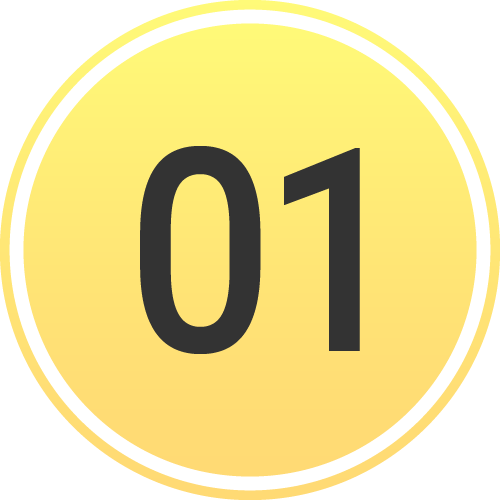 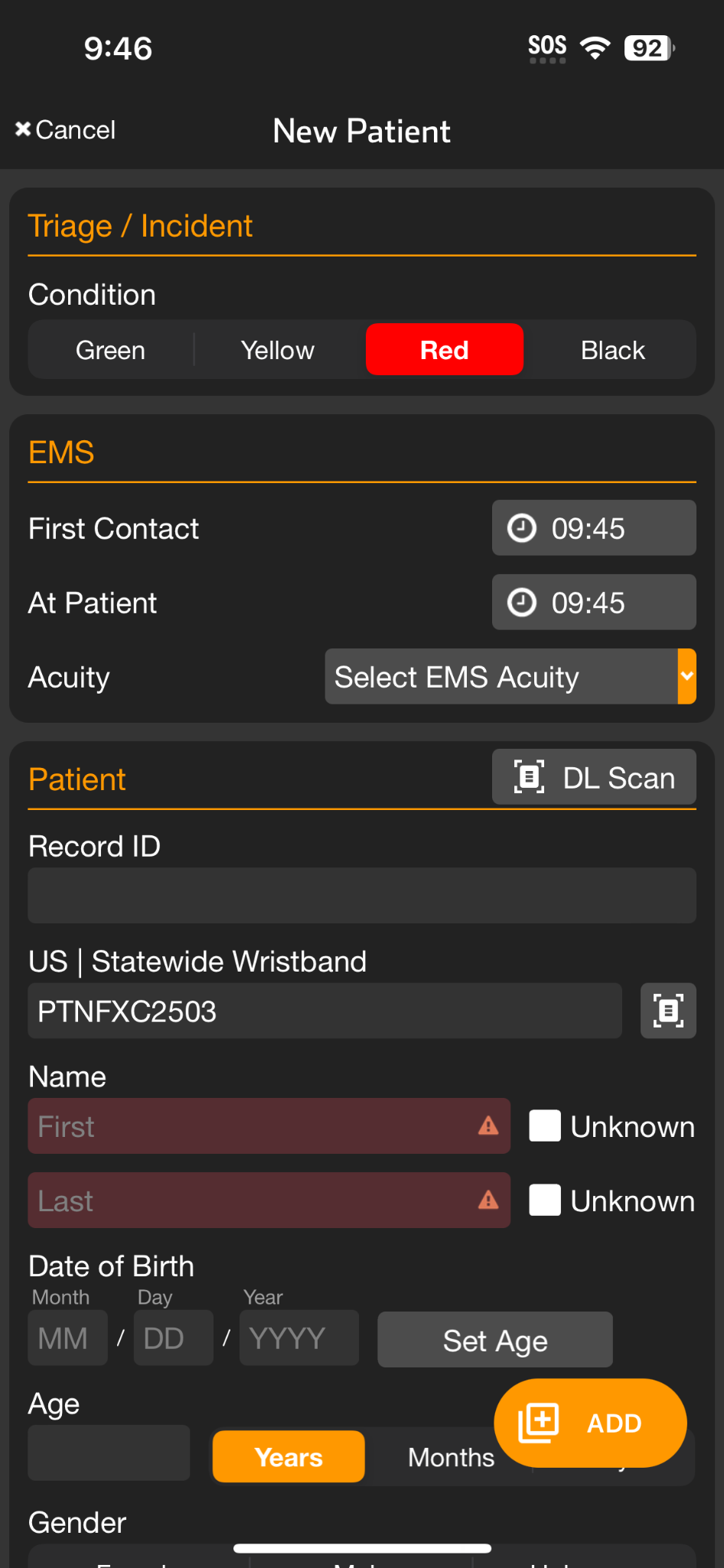 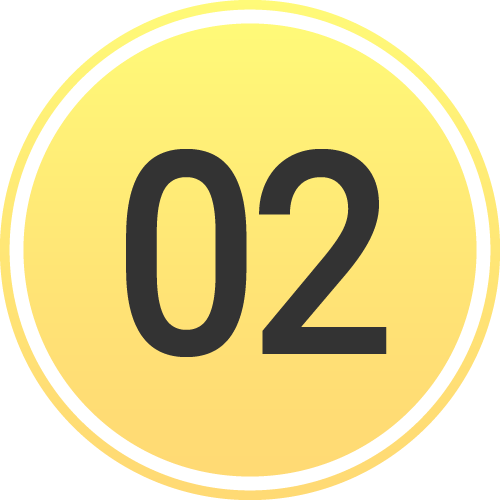 [Speaker Notes: and enter their demographics. You can enter demographics by scanning their driver’s license or entering the information manually.  If the patient’s name is unknown, simply tap Unknown. While not required, it is helpful to enter an estimated age and gender.]
INCIDENTS | Add Patient
Note: All patient information can be added at any time, before or after patient creation.
Apply and Scan Wristband
Scan wristband to add a patient
Adding patients by tapping NEW increases the risk of a duplicate
Set Triage Condition (Color)
Add Patient Demographics
Scan driver’s license (DL), or enter manually
Rapid: Unknown name, estimated Age, Gender
Take Photos (Optional)
Face, injury, DL, belongings, family member, etc.
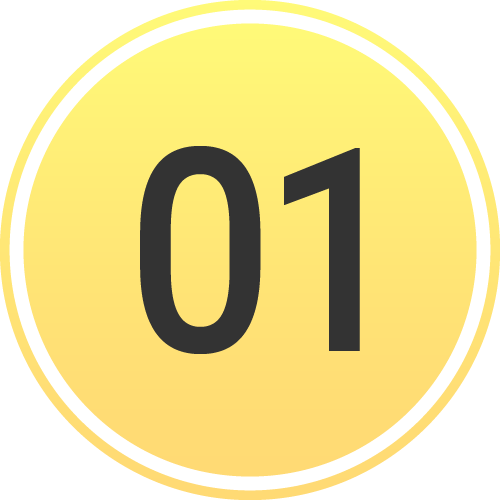 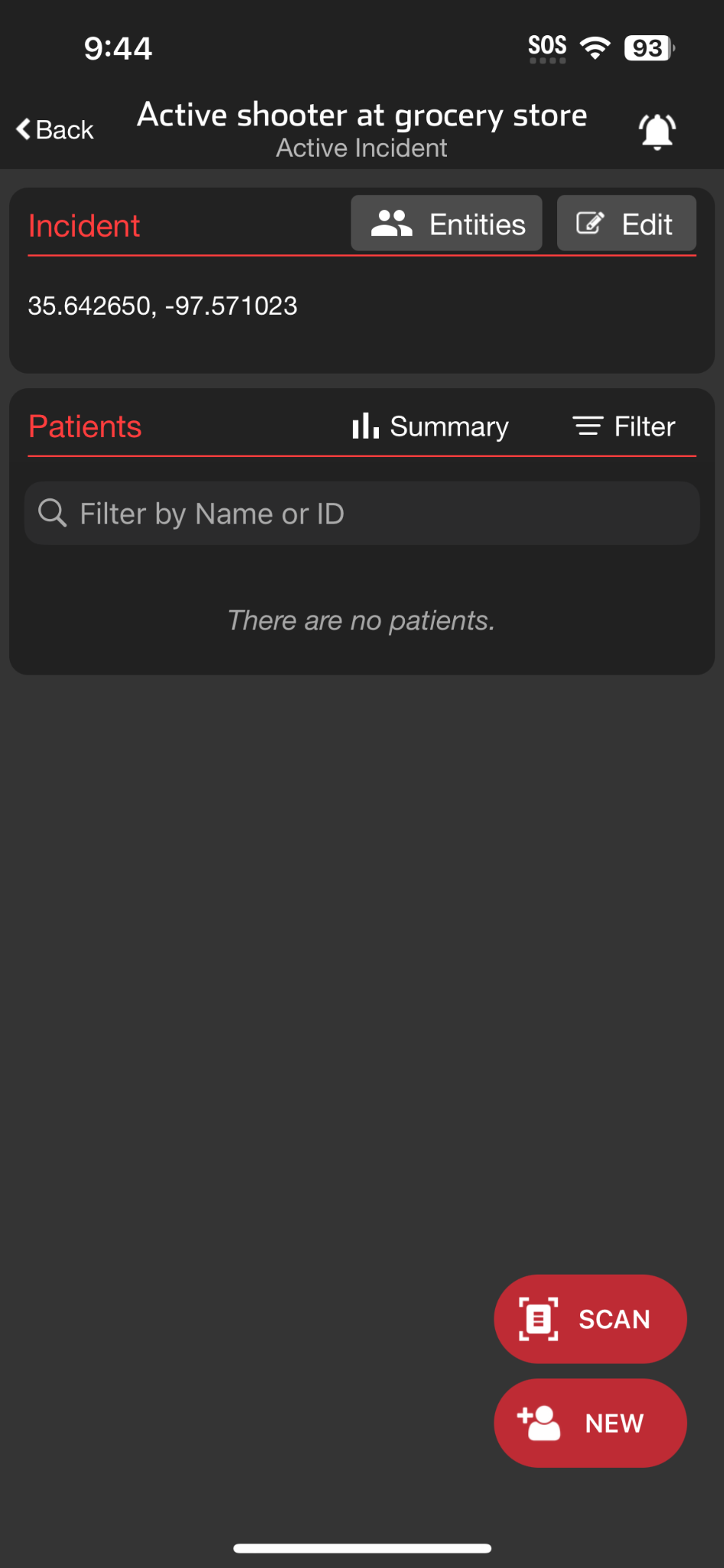 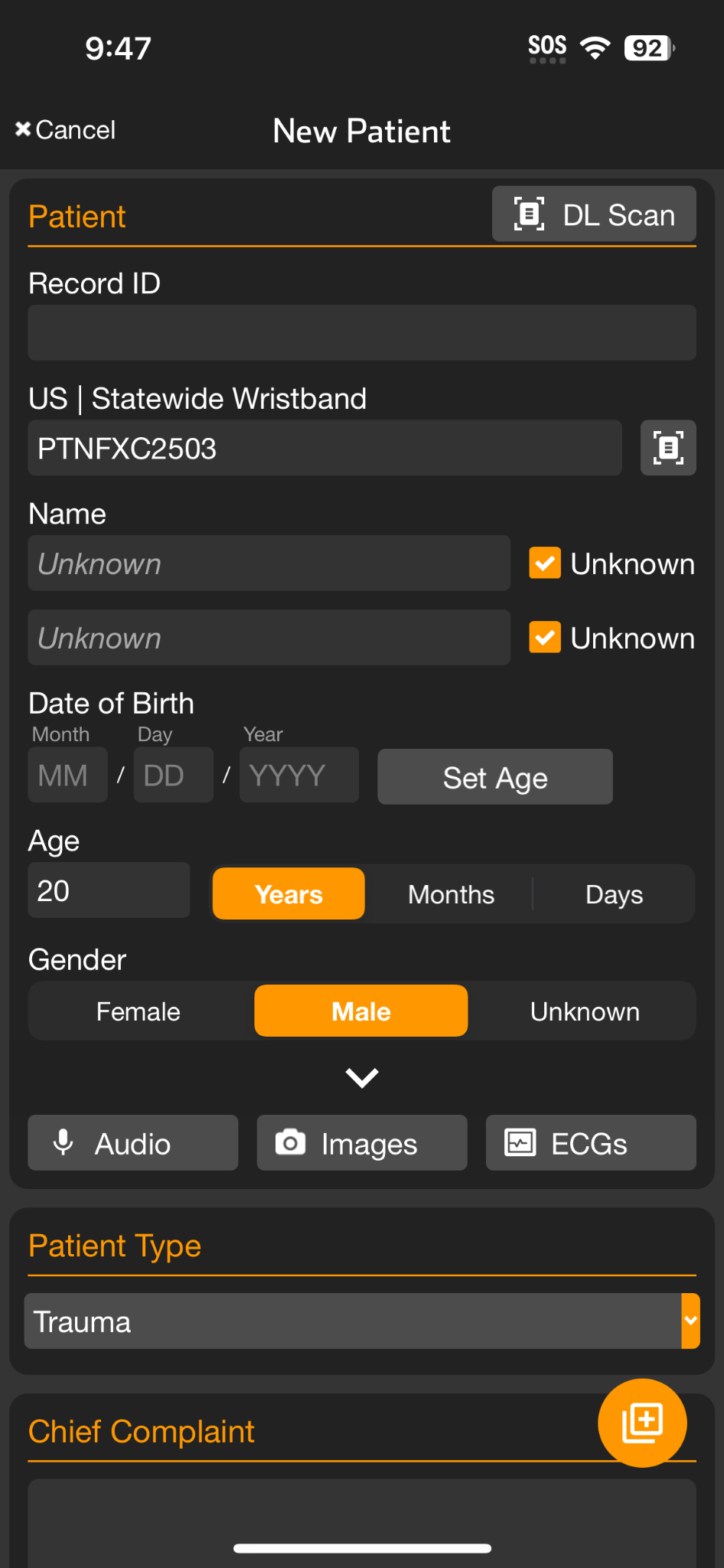 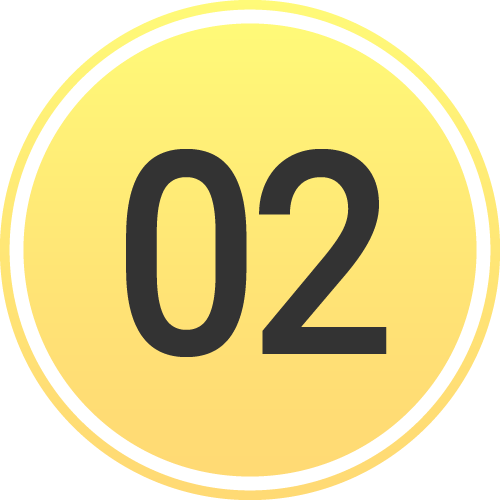 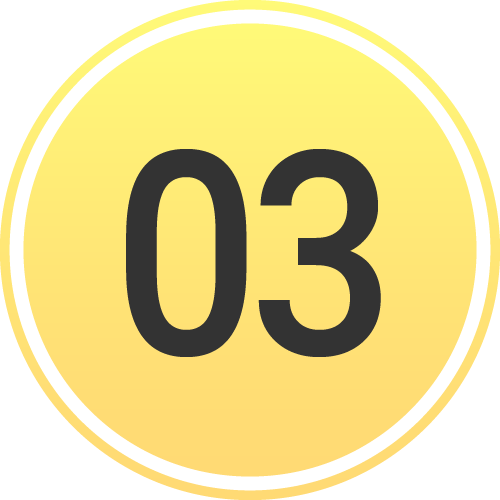 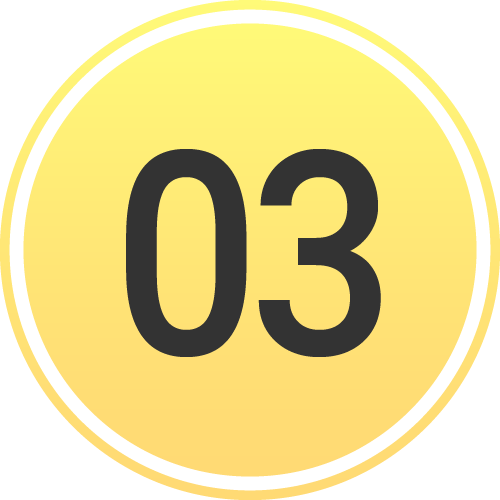 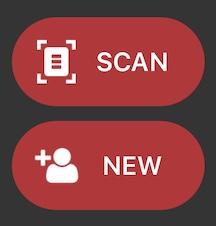 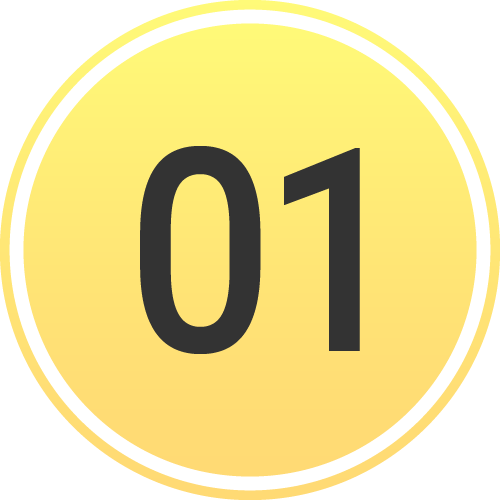 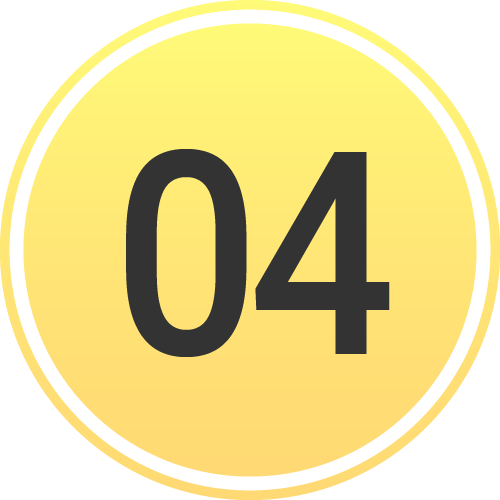 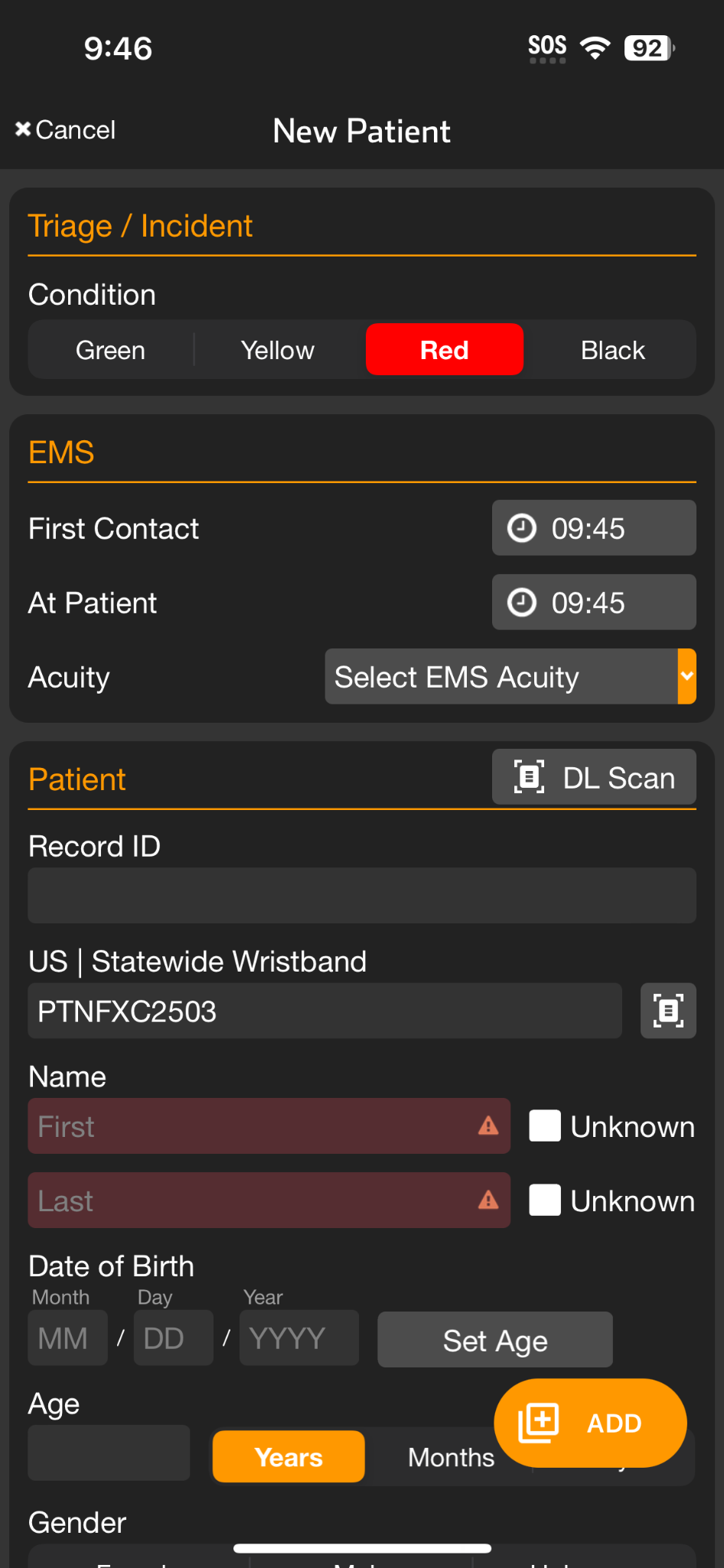 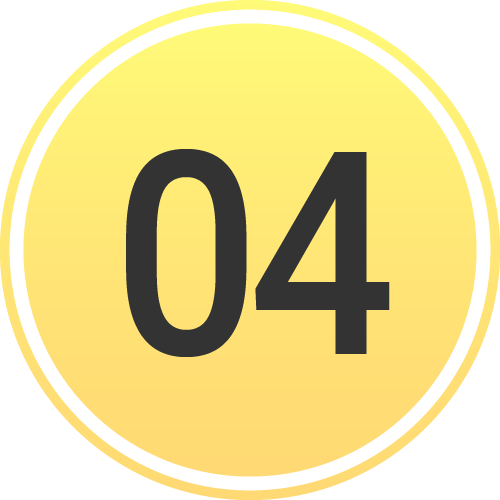 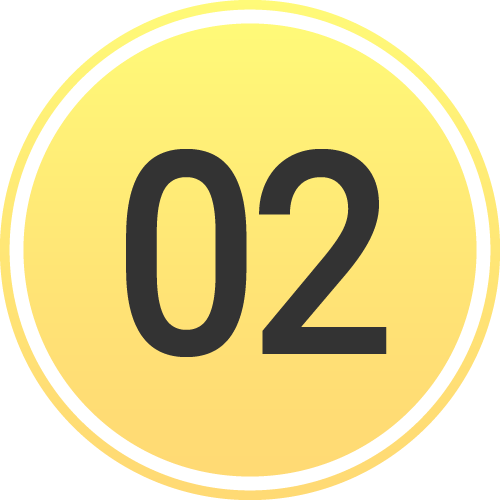 [Speaker Notes: If time permits, it is also beneficial to add photos of the patient’s face for identification, any injuries they may have, and other details you might be able to capture with the camera.]
INCIDENTS | Add Patient
Note: All patient information can be added at any time, before or after patient creation.
Apply and Scan Wristband
Scan wristband to add a patient
Adding patients by tapping NEW increases the risk of a duplicate
Set Triage Condition (Color)
Add Patient Demographics
Scan driver’s license (DL), or enter manually
Rapid: Unknown name, estimated Age, Gender
Take Photos (Optional)
Face, injury, DL, belongings, family member, etc.
Chief Complaint (Optional)
Use voice-to-text to describe major injury, vitals, intervention
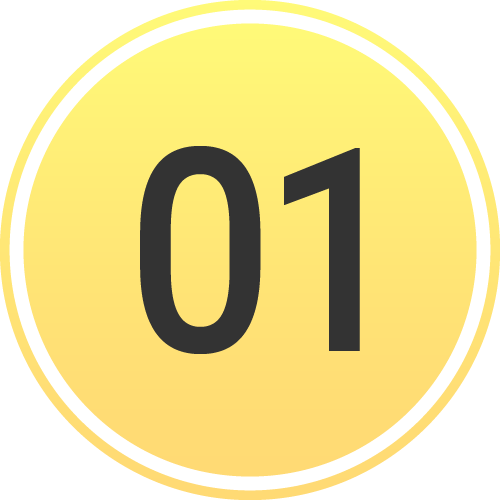 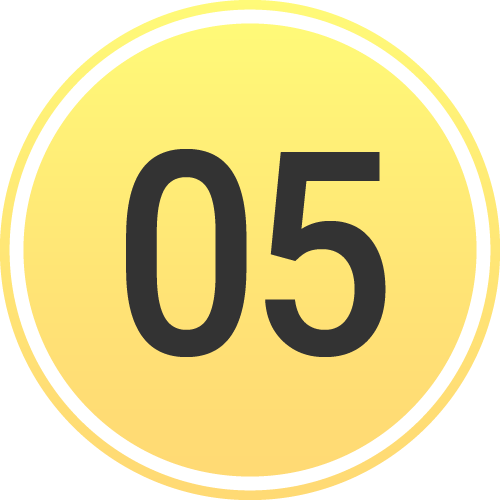 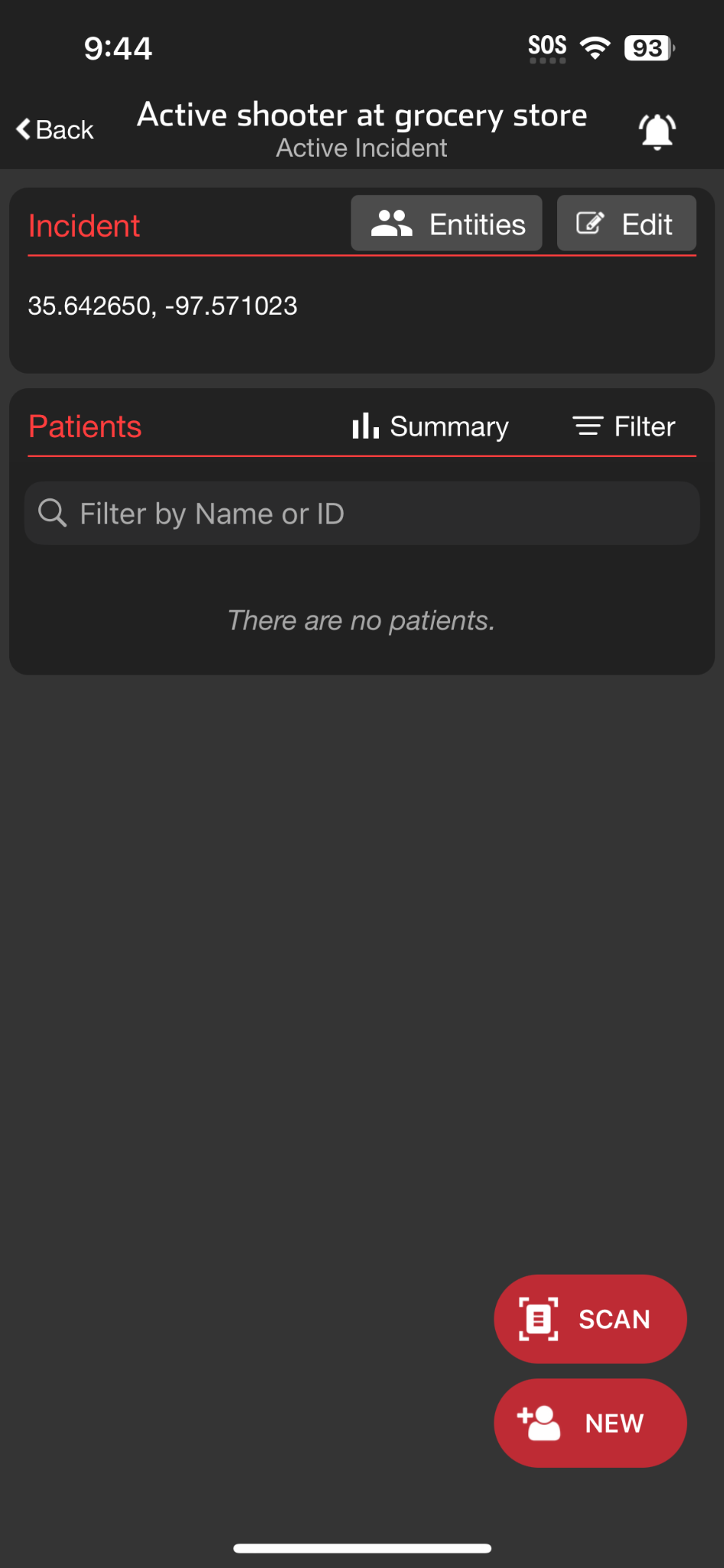 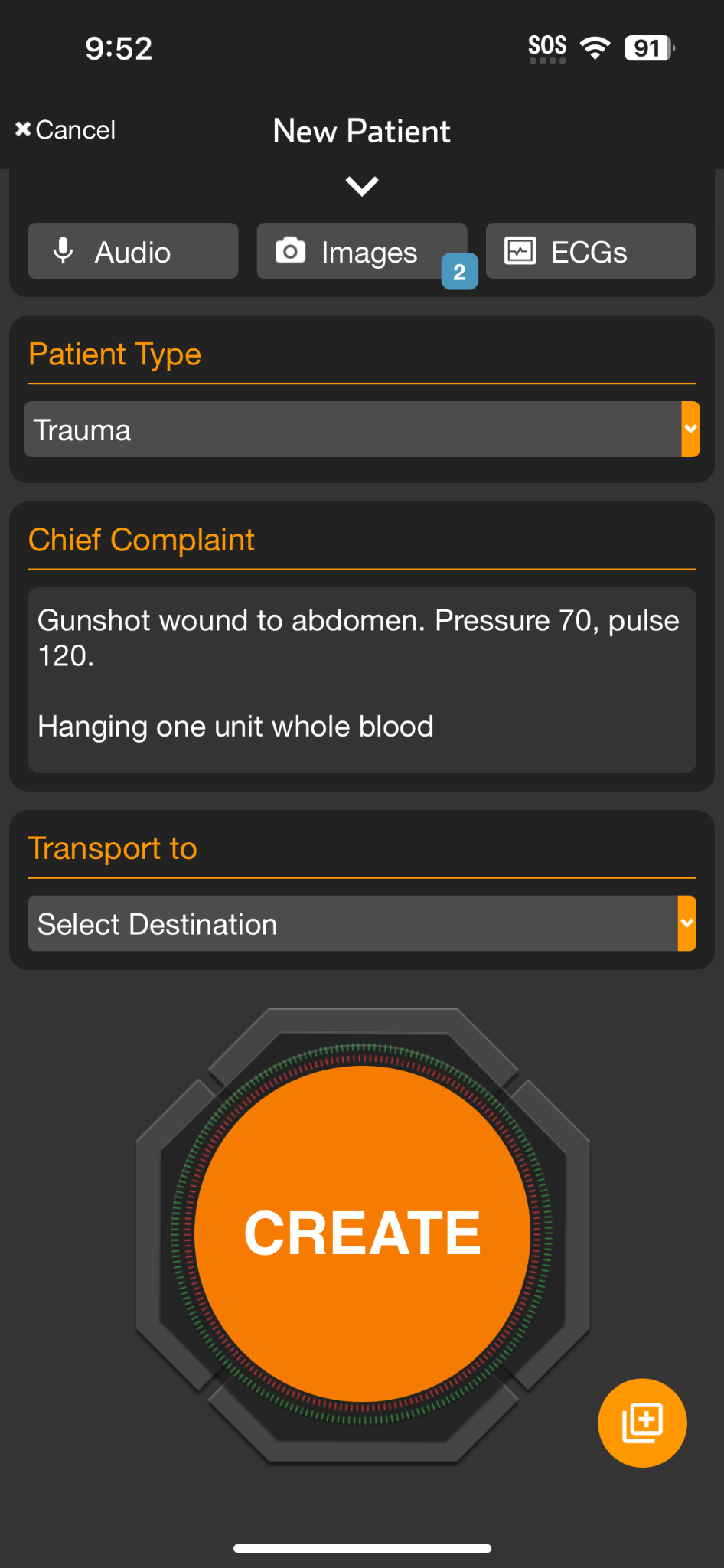 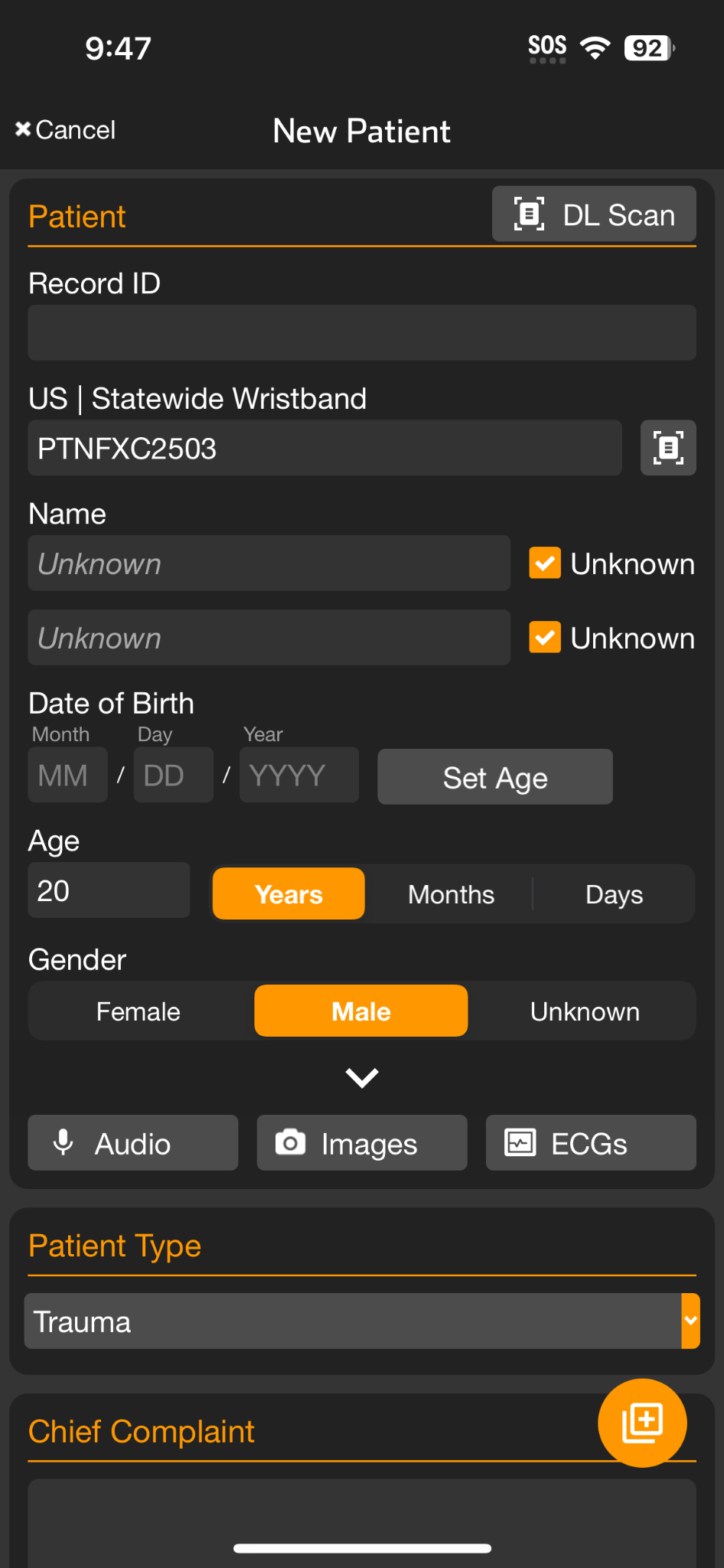 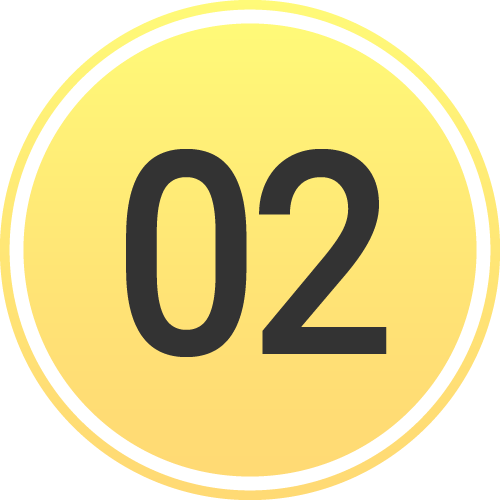 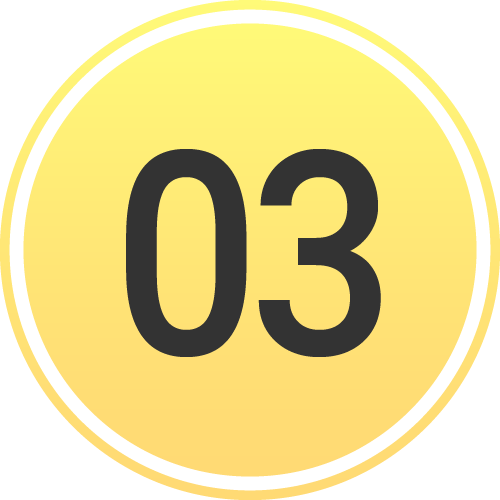 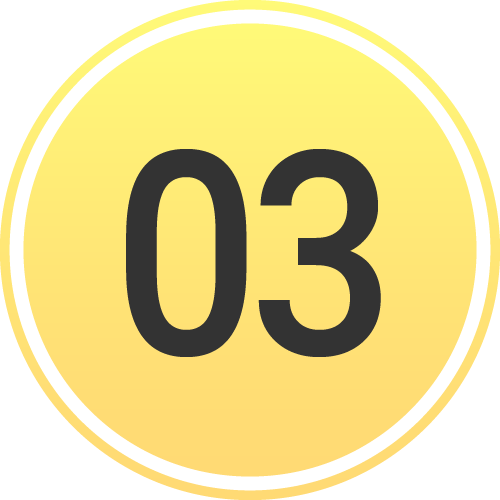 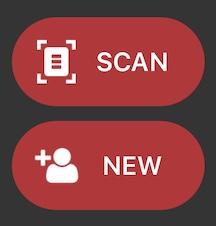 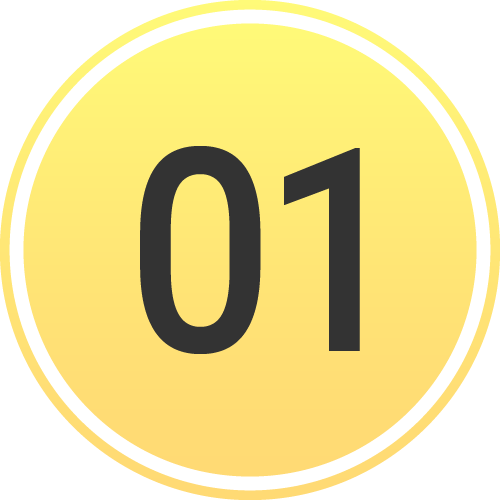 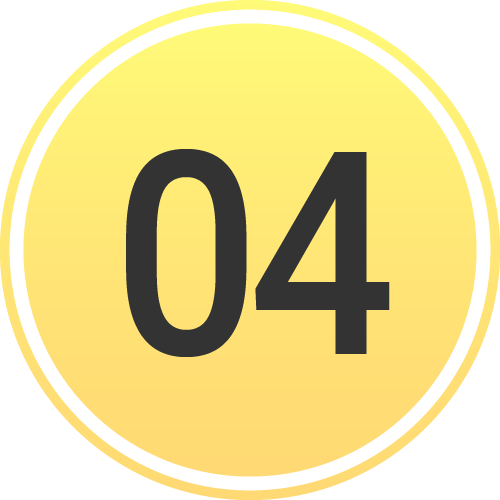 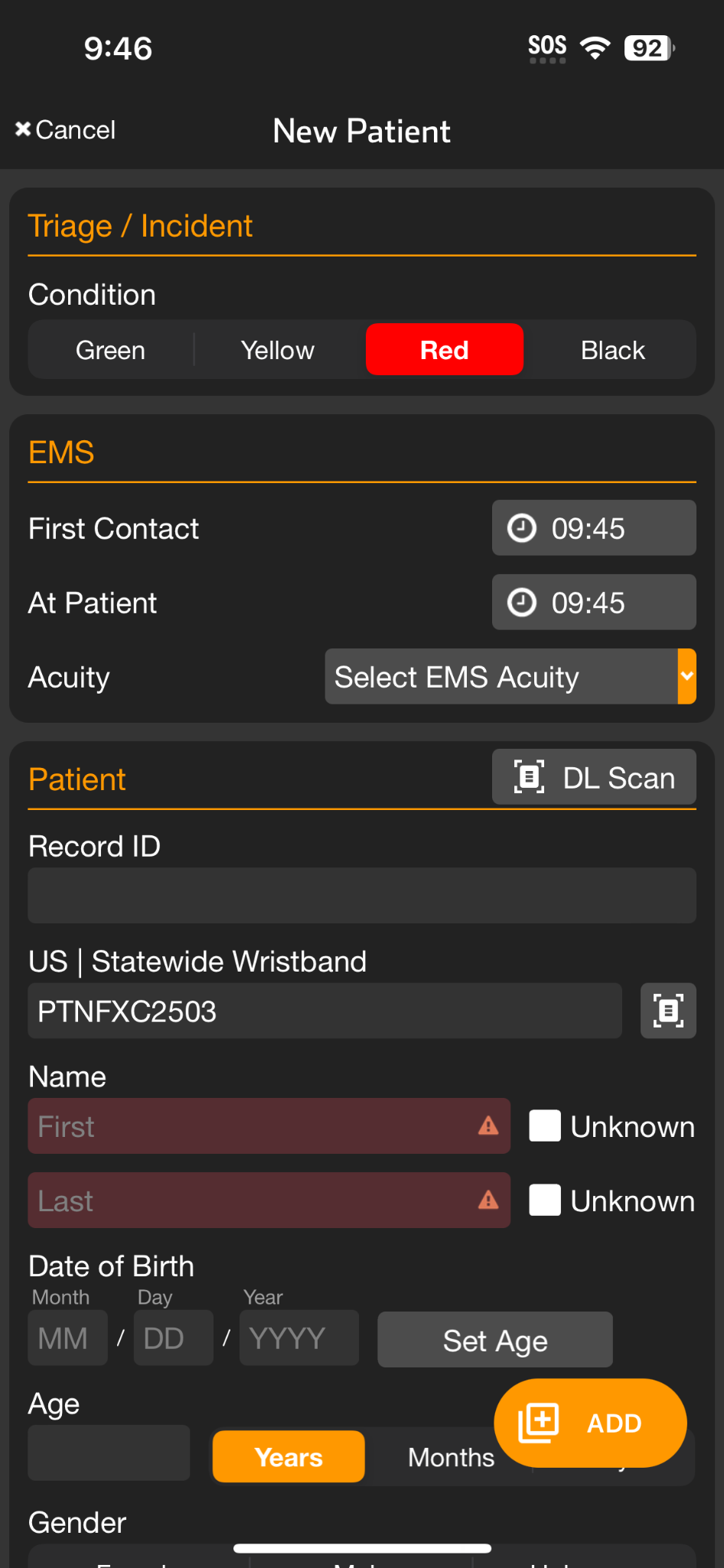 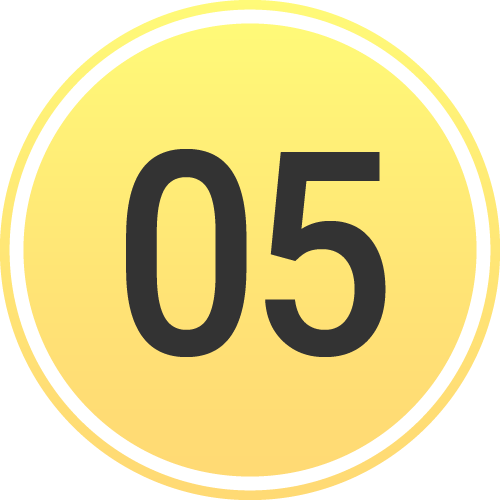 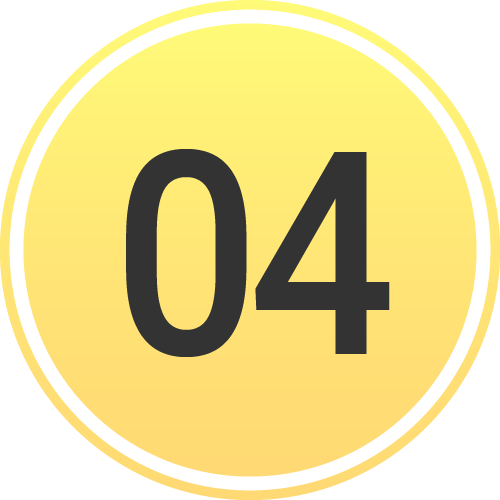 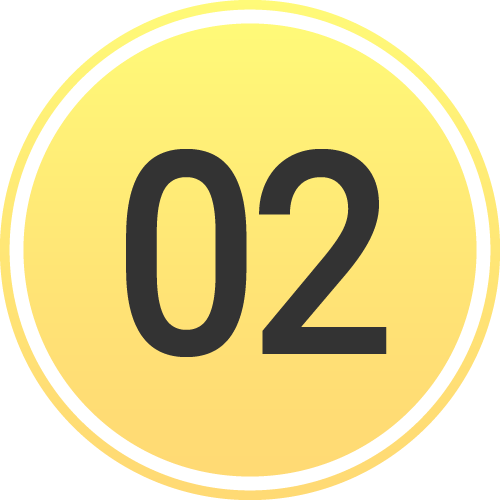 [Speaker Notes: Additionally, if you have time, use the voice-to-text feature to quickly summarize the major injuries, vital signs, and important interventions in the chief complaint or narrative field.]
INCIDENTS | Add Patient
Note: All patient information can be added at any time, before or after patient creation.
Apply and Scan Wristband
Scan wristband to add a patient
Adding patients by tapping NEW increases the risk of a duplicate
Set Triage Condition (Color)
Add Patient Demographics
Scan driver’s license (DL), or enter manually
Rapid: Unknown name, estimated Age, Gender
Take Photos (Optional)
Face, injury, DL, belongings, family member, etc.
Chief Complaint (Optional)
Use voice-to-text to describe major injury, vitals, intervention
Create Patient
If you Select Destination prior to hitting Create, you can immediately alert the receiving facility
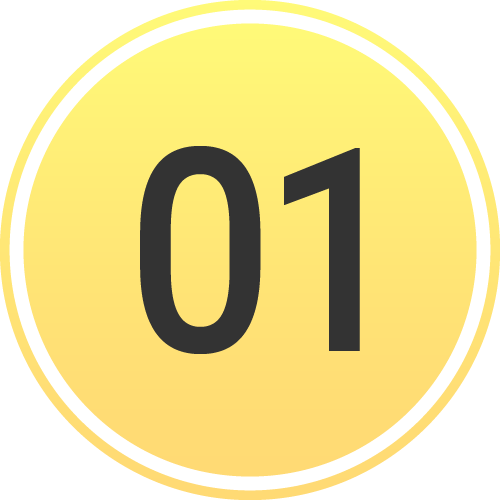 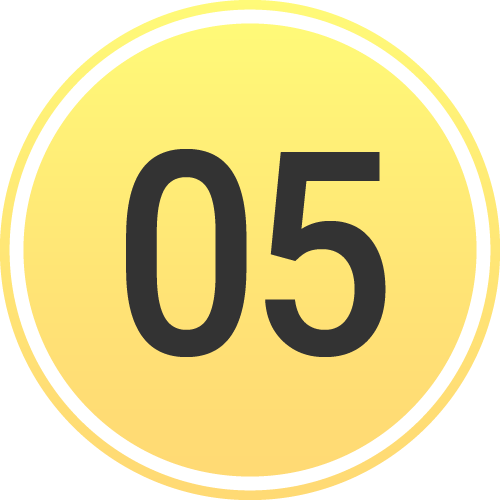 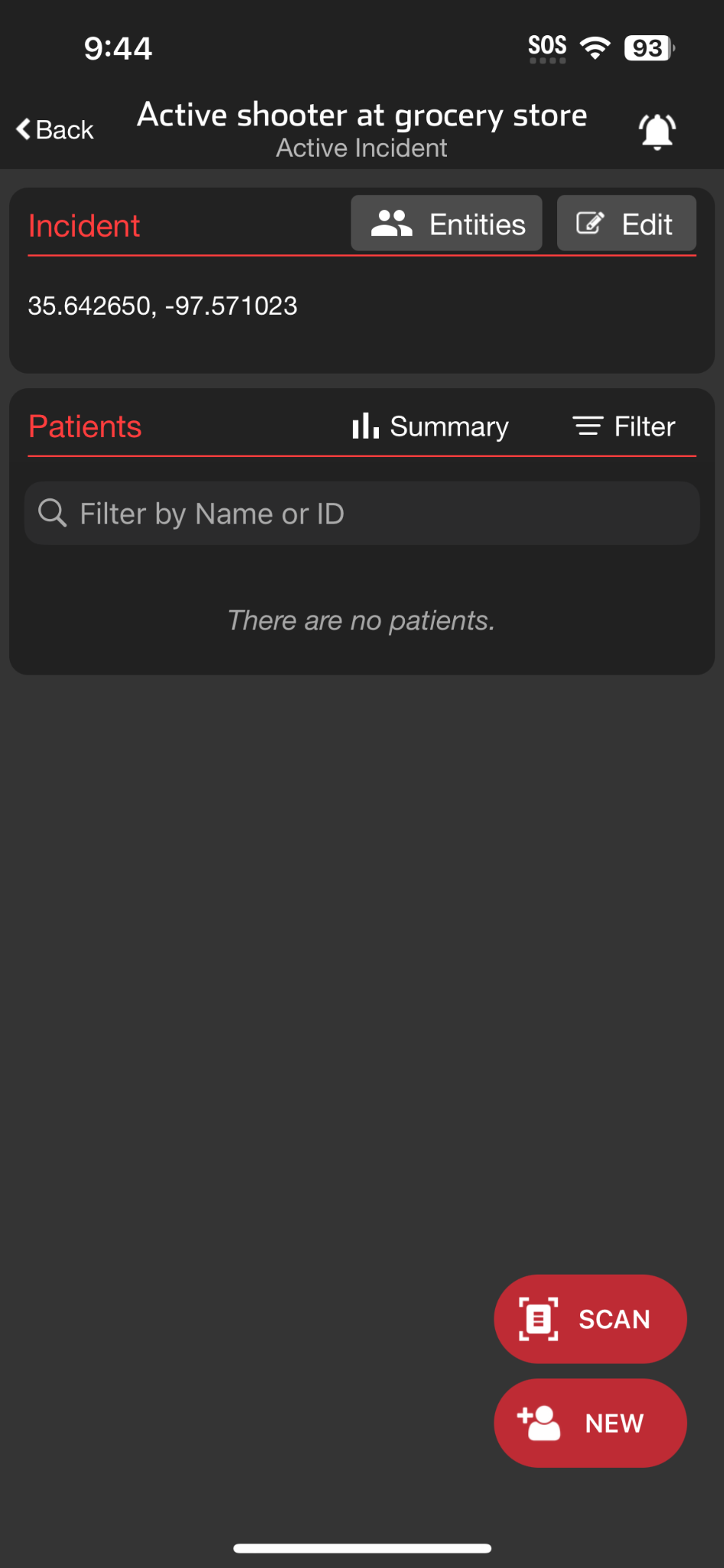 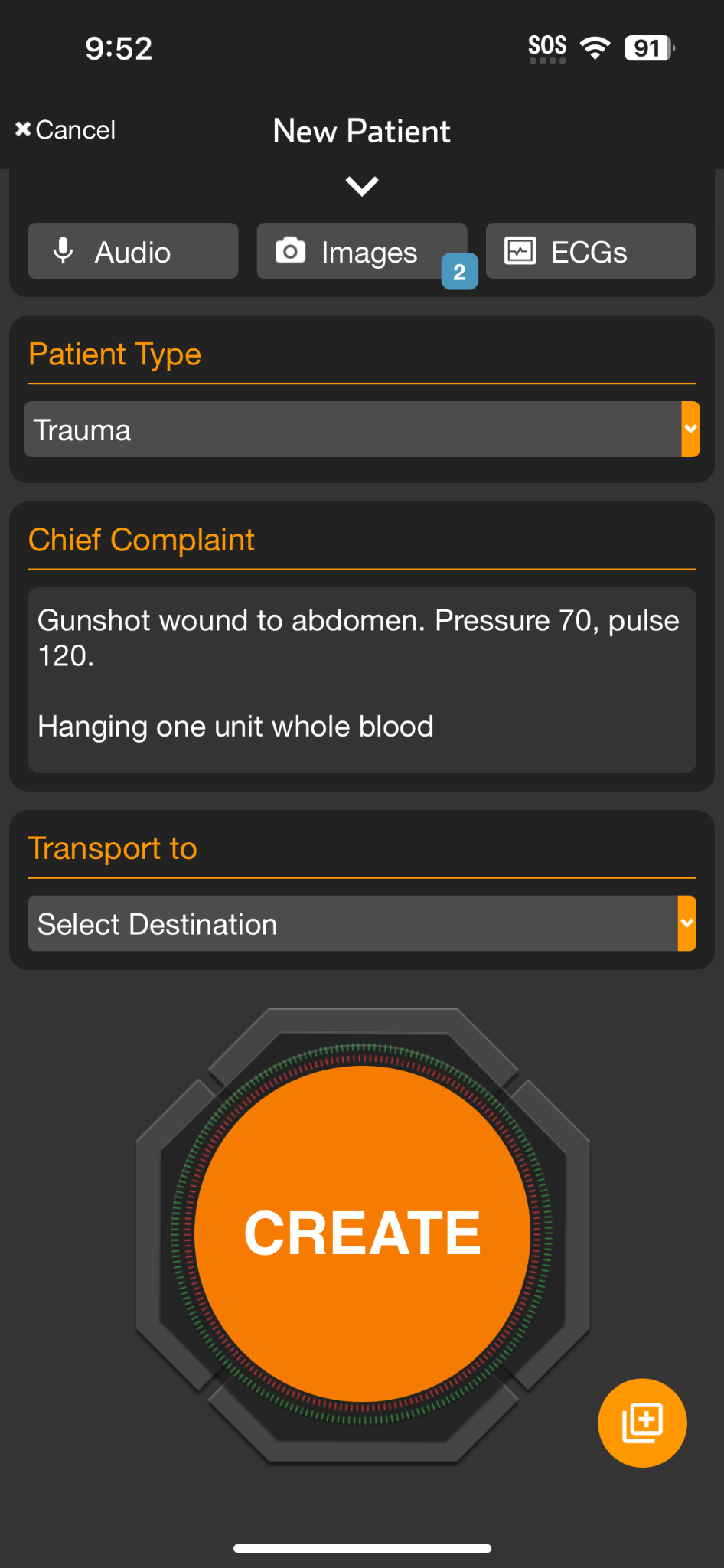 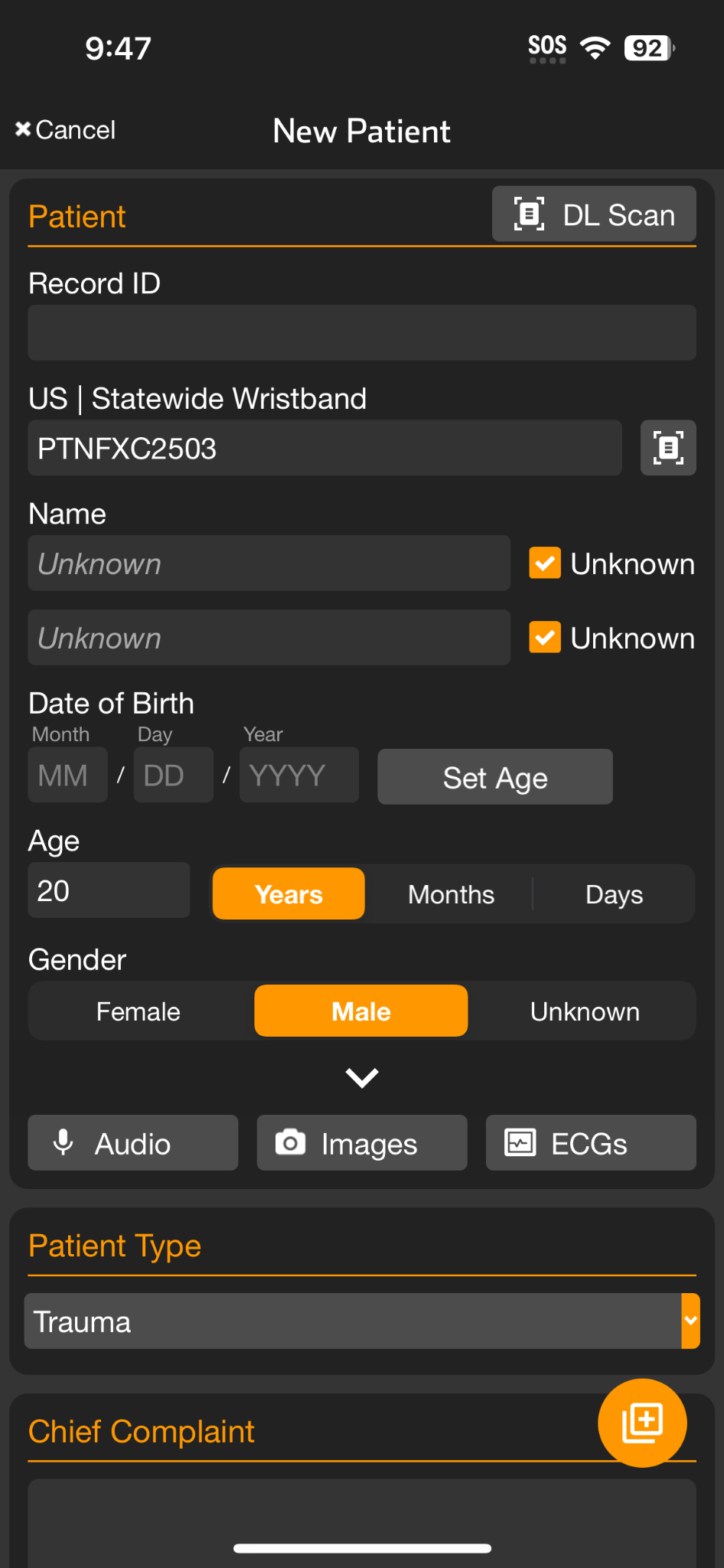 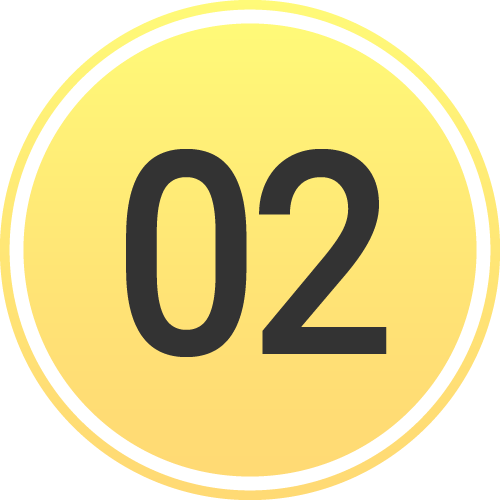 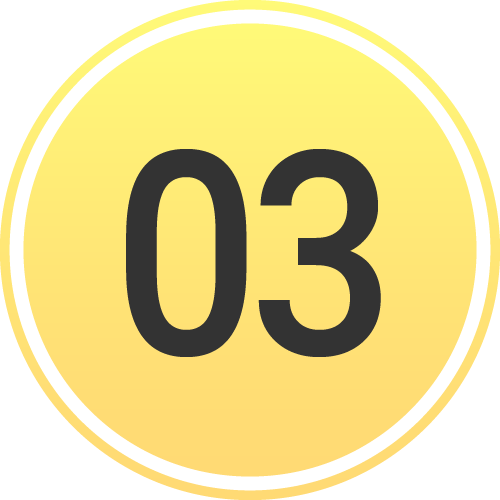 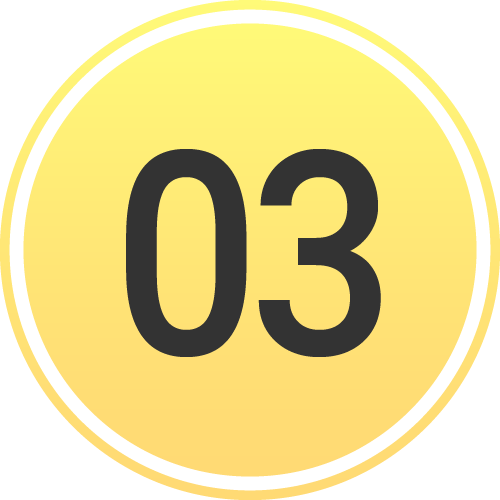 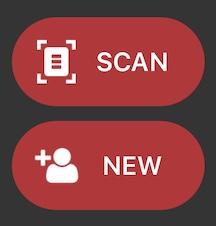 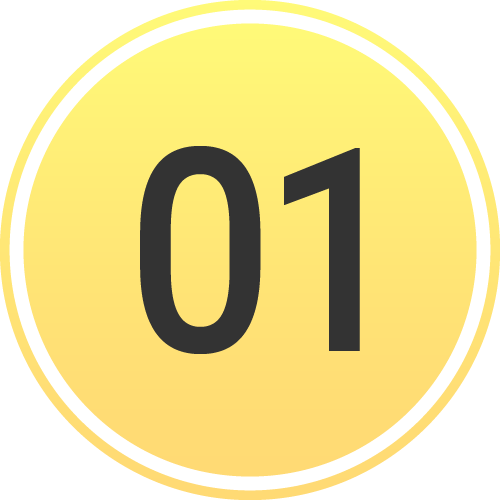 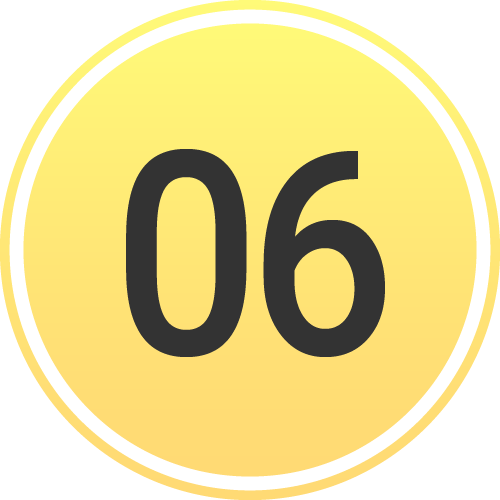 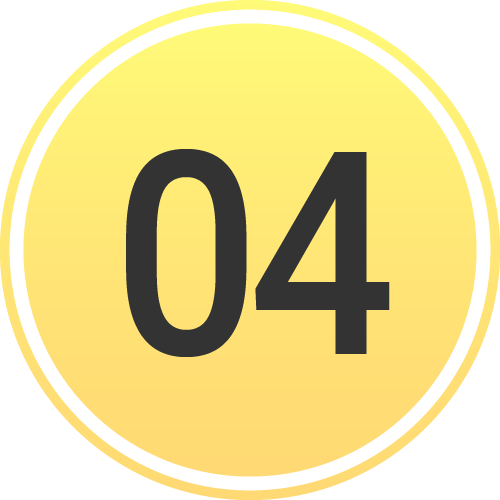 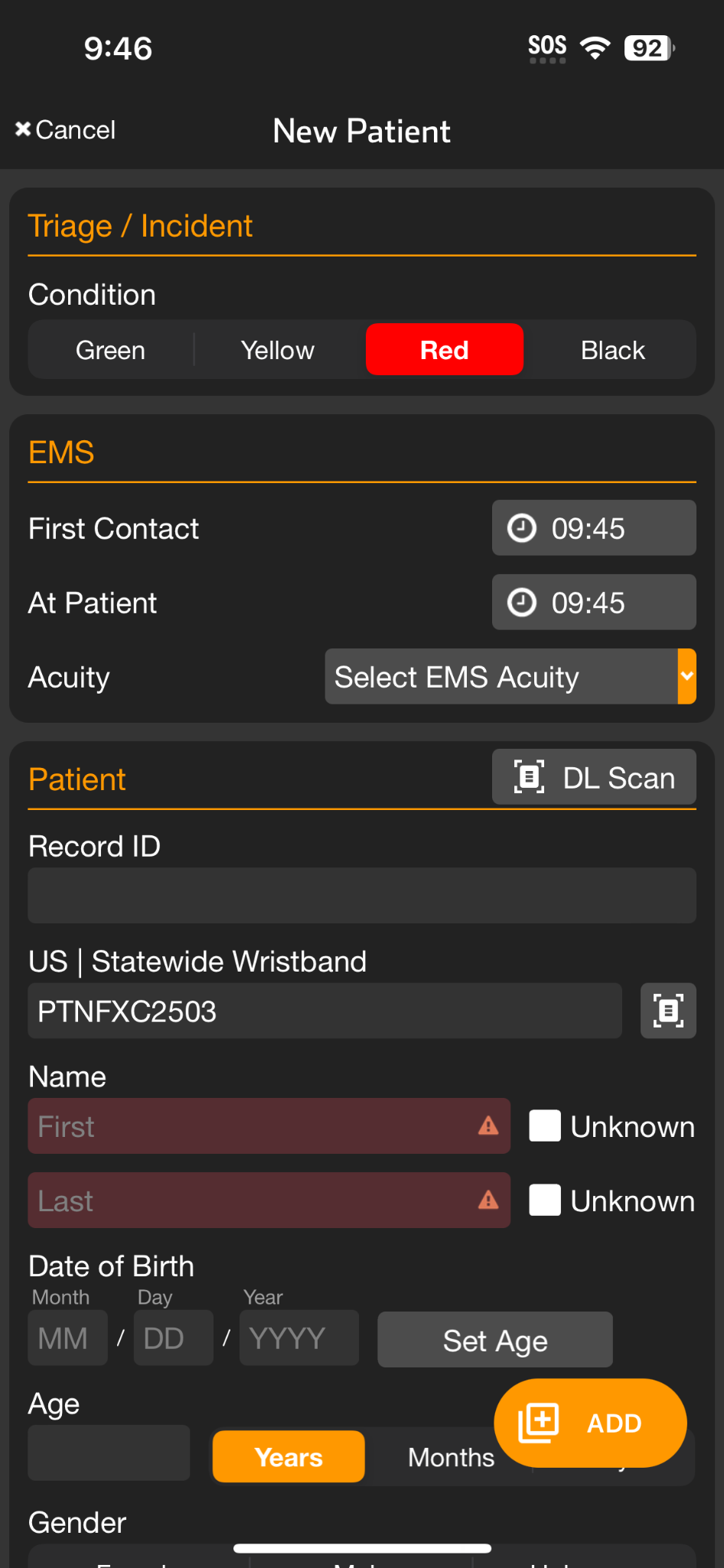 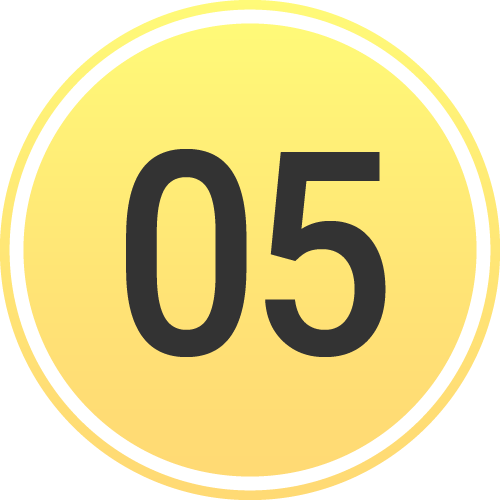 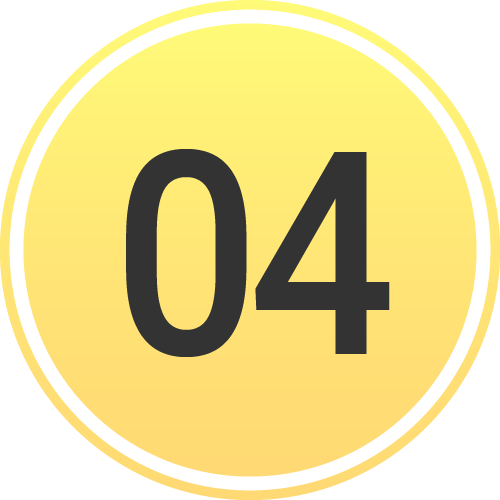 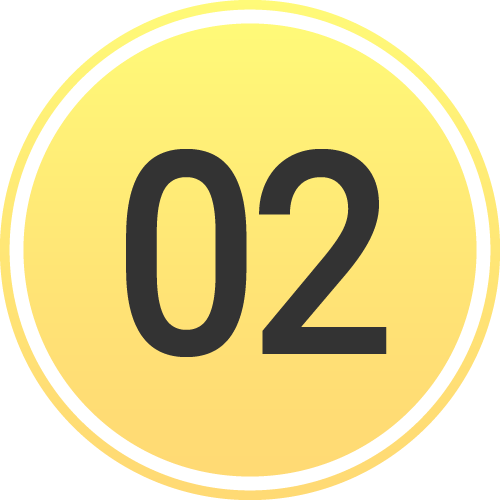 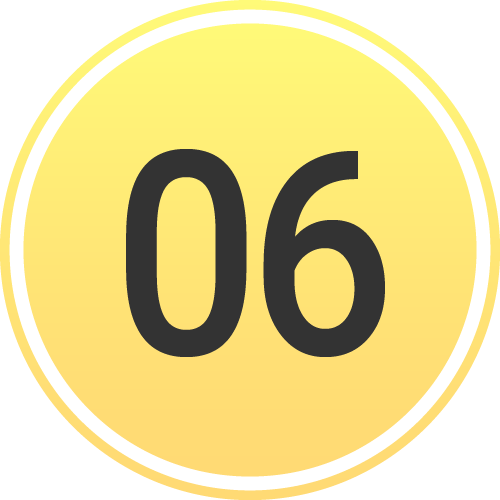 [Speaker Notes: To save this patient channel, tap Create.]
INCIDENTS | Add Patient
Note: All patient information can be added at any time, before or after patient creation.
Apply and Scan Wristband
Scan wristband to add a patient
Adding patients by tapping NEW increases the risk of a duplicate
Set Triage Condition (Color)
Add Patient Demographics
Scan driver’s license (DL), or enter manually
Rapid: Unknown name, estimated Age, Gender
Take Photos (Optional)
Face, injury, DL, belongings, family member, etc.
Chief Complaint (Optional)
Use voice-to-text to describe major injury, vitals, intervention
Create Patient
If you Select Destination prior to hitting Create, you can immediately alert the receiving facility
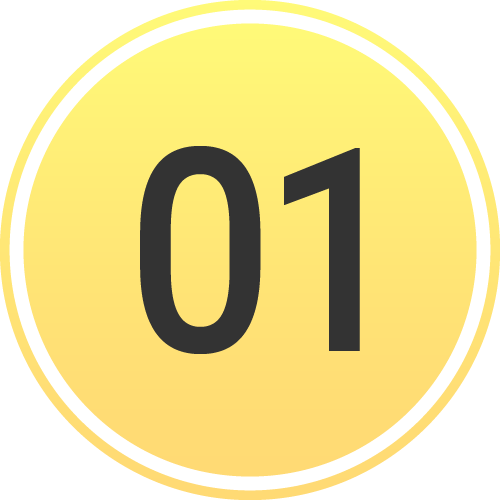 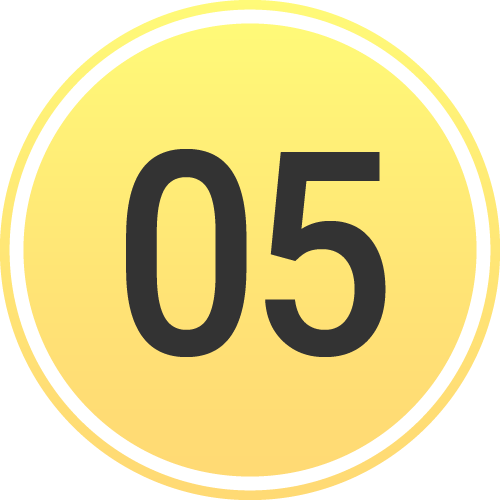 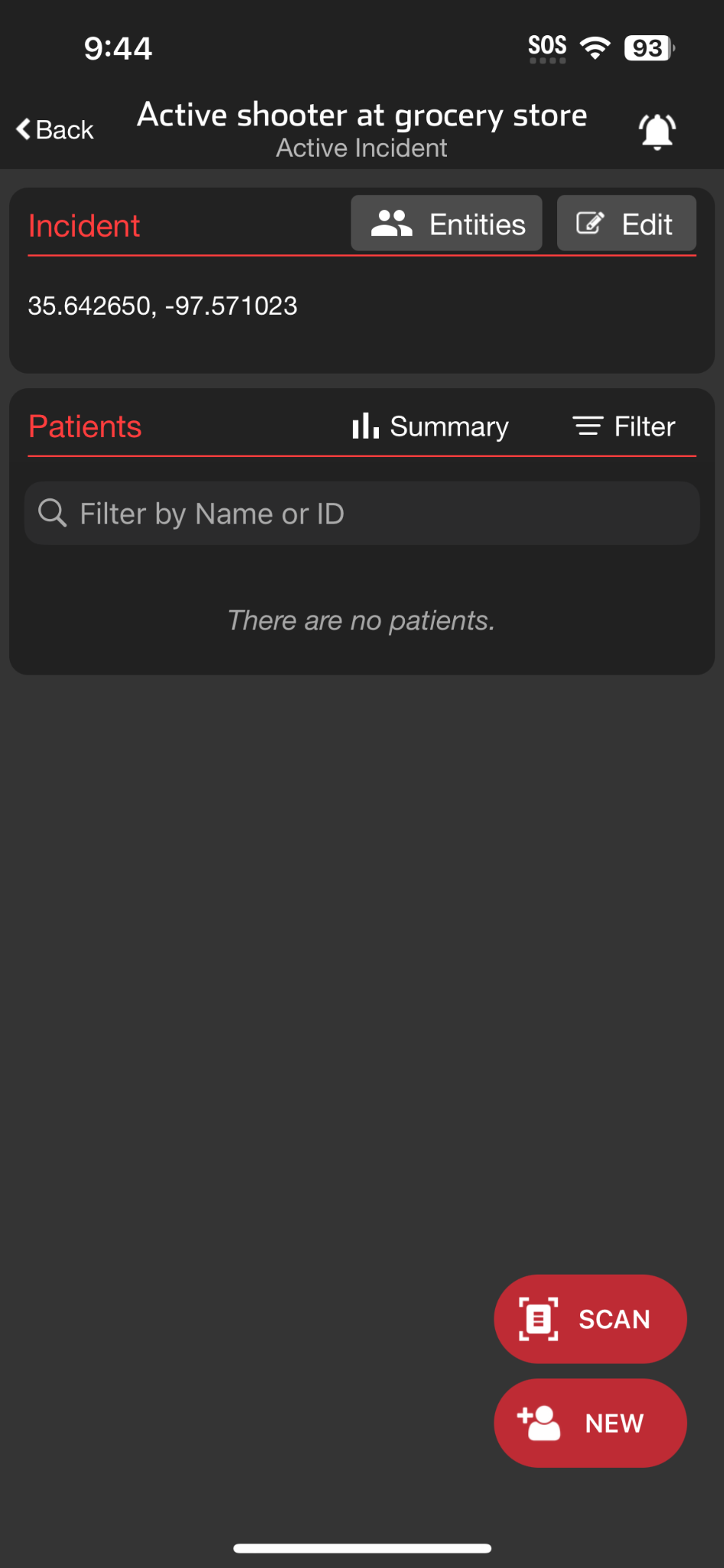 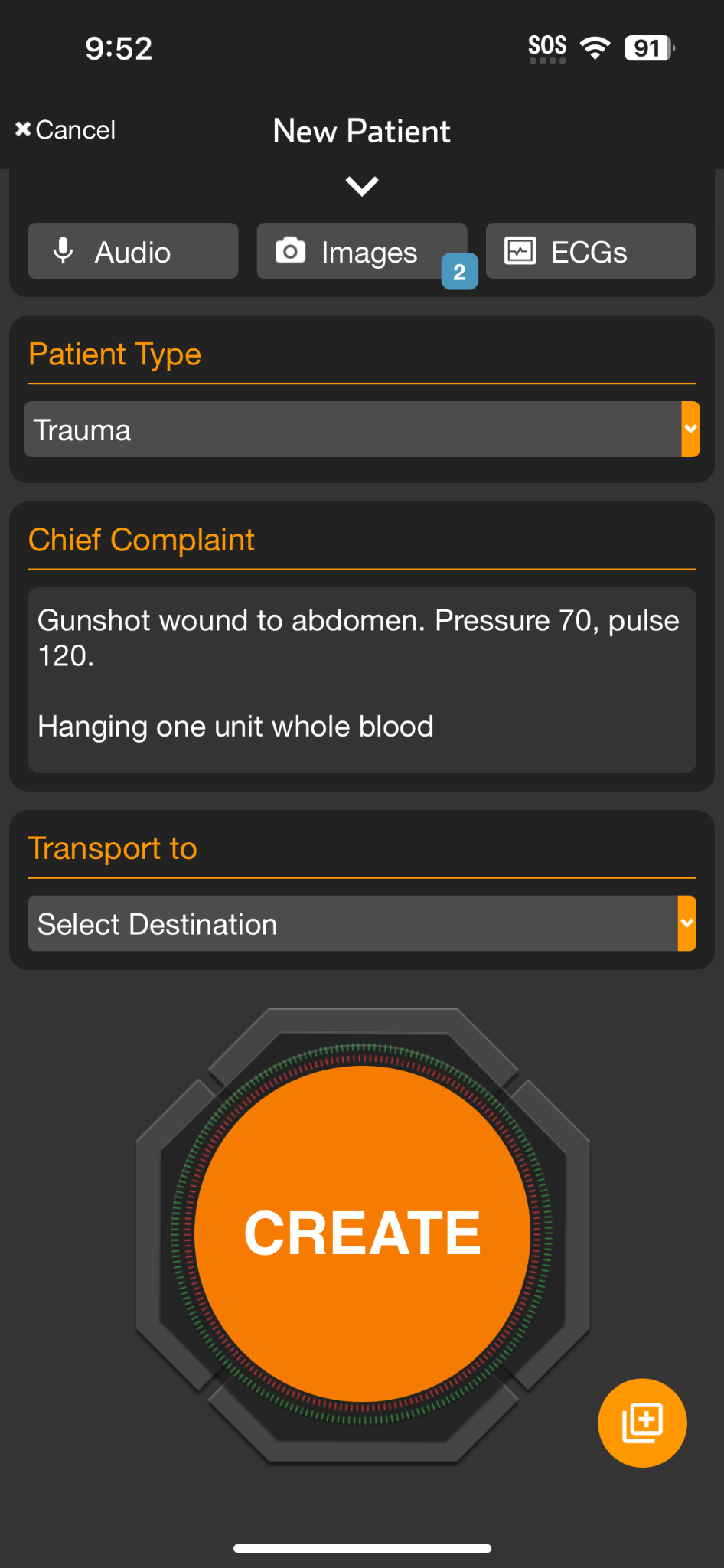 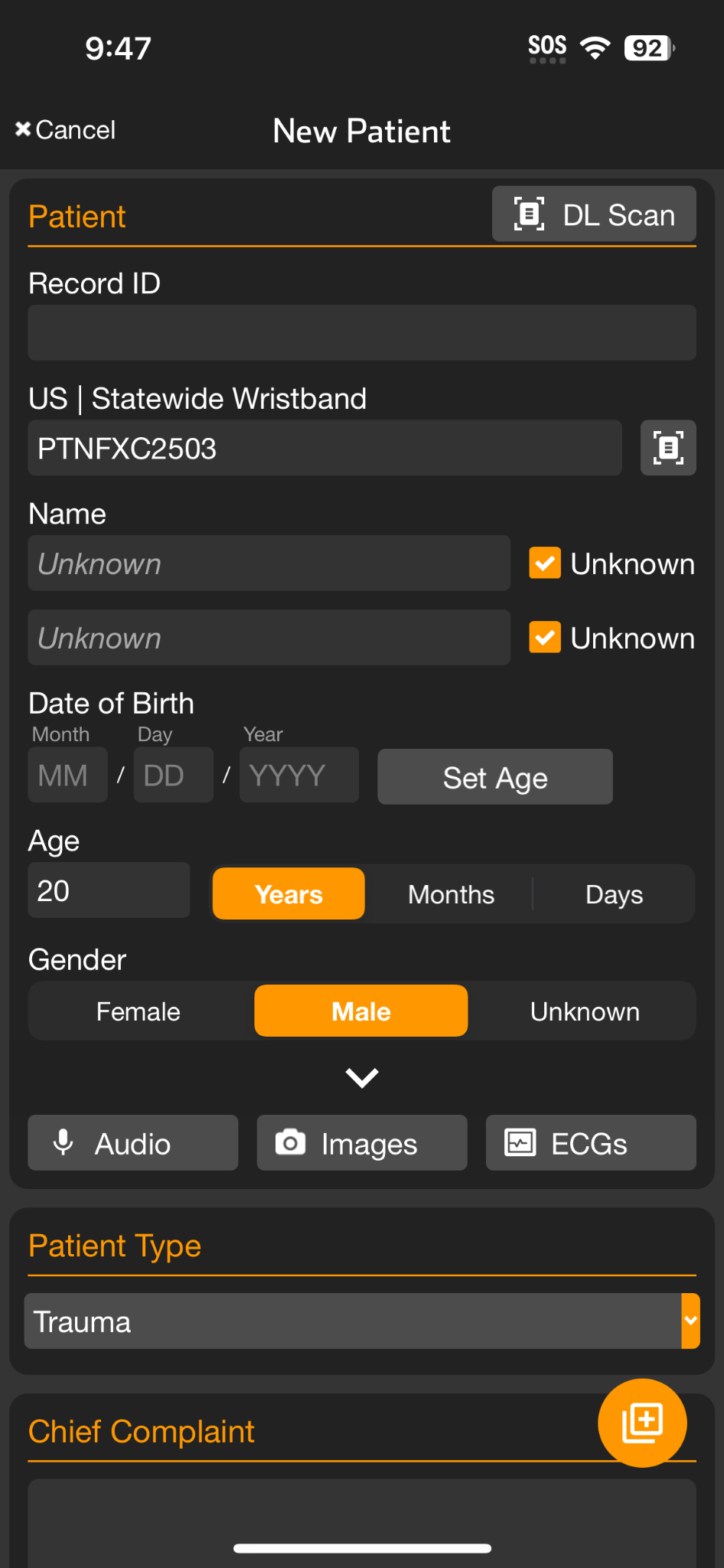 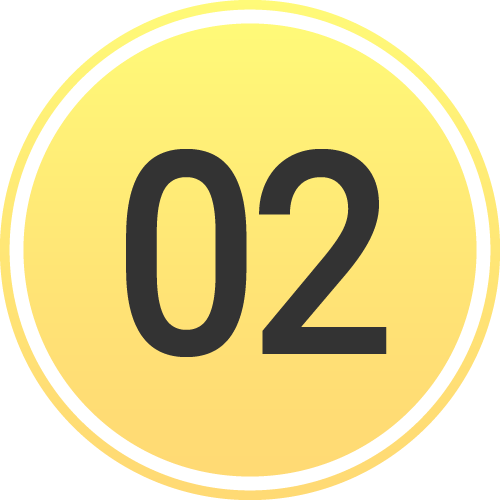 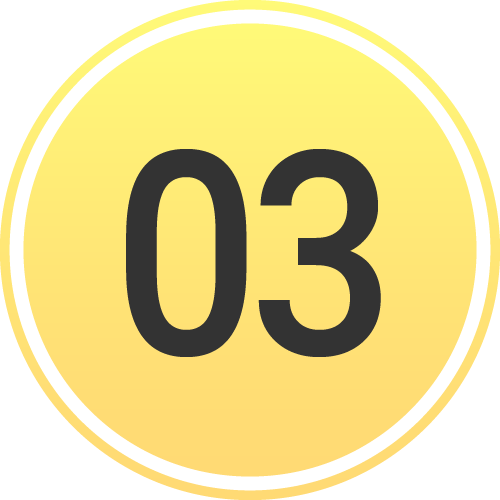 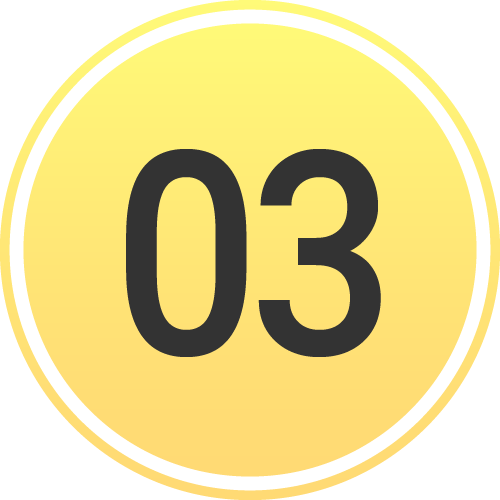 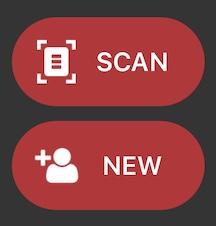 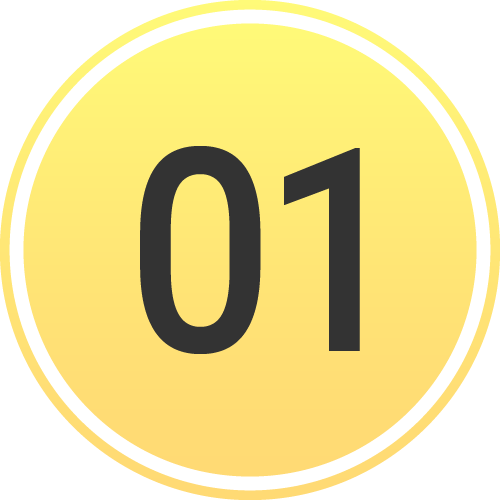 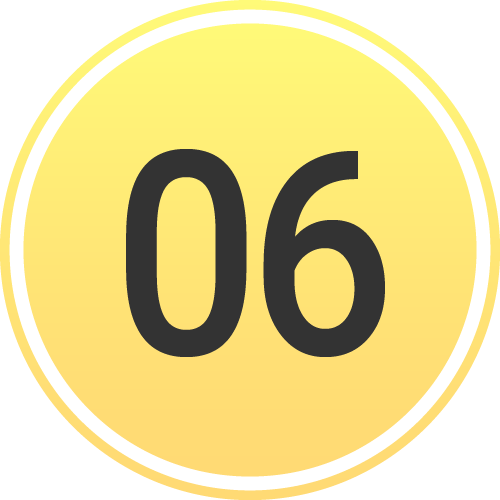 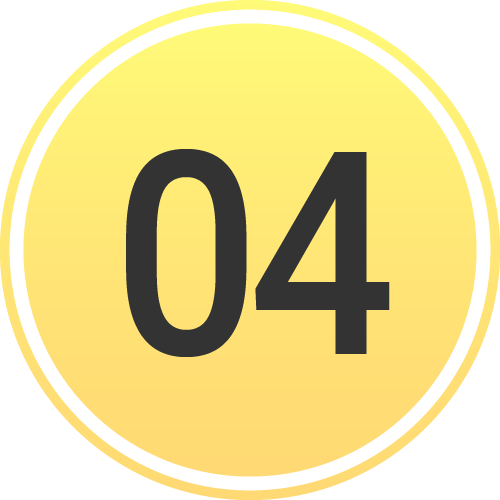 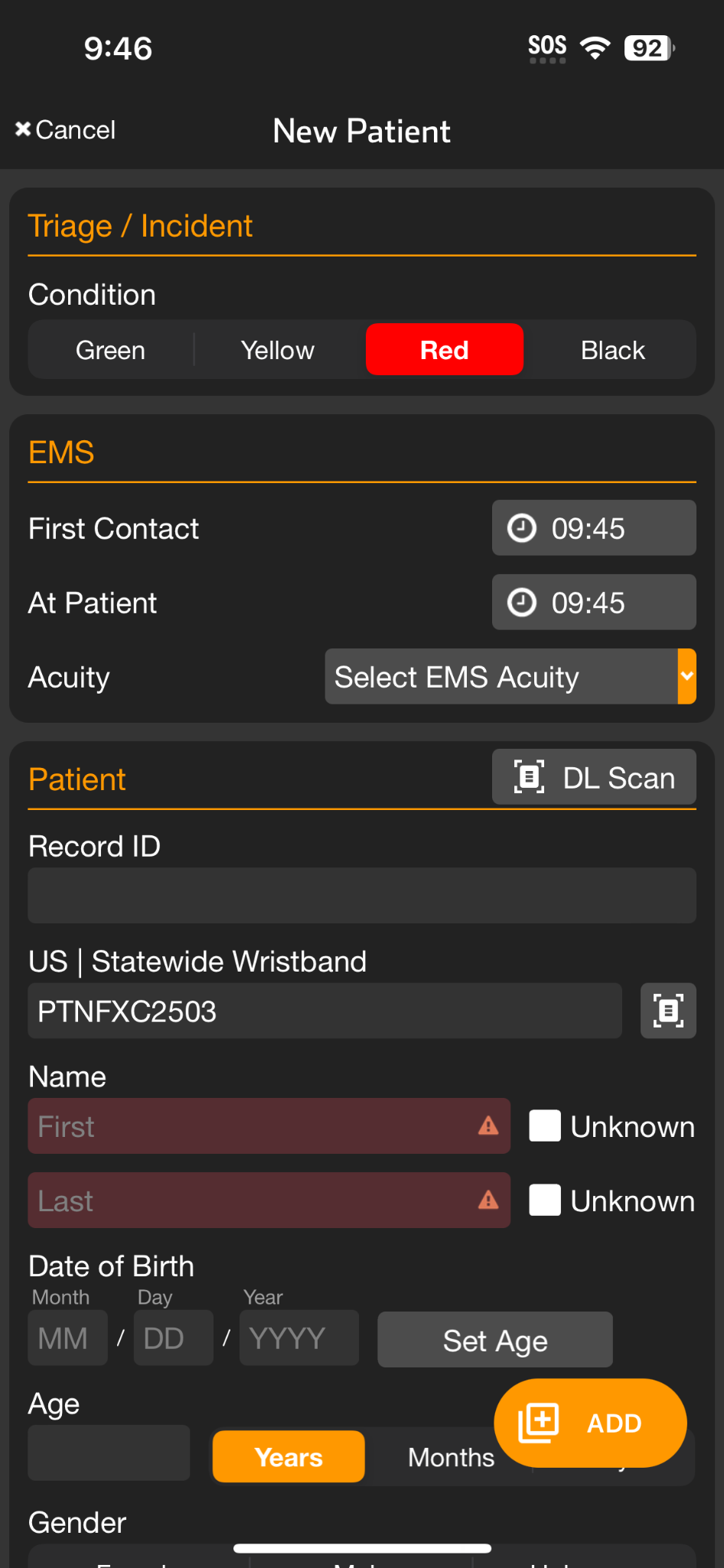 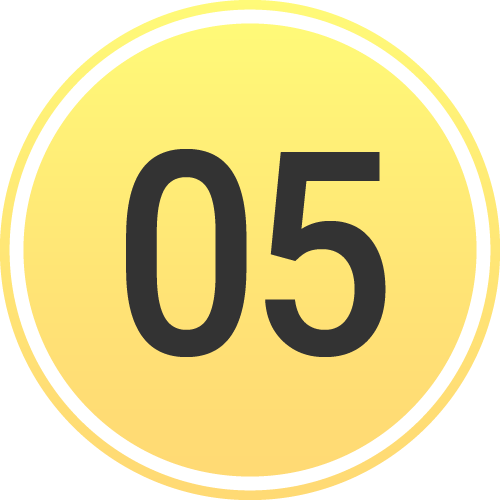 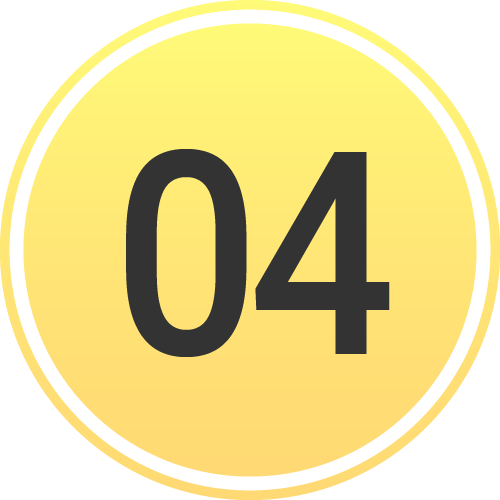 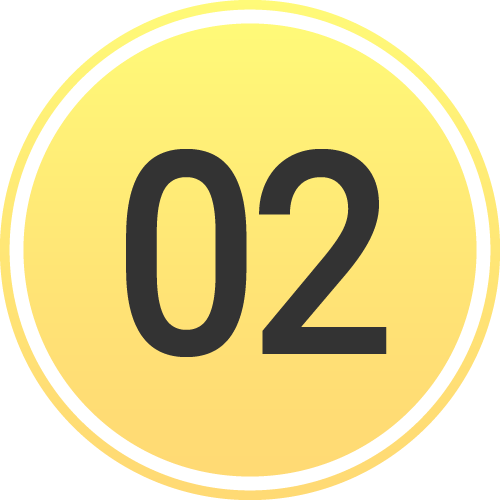 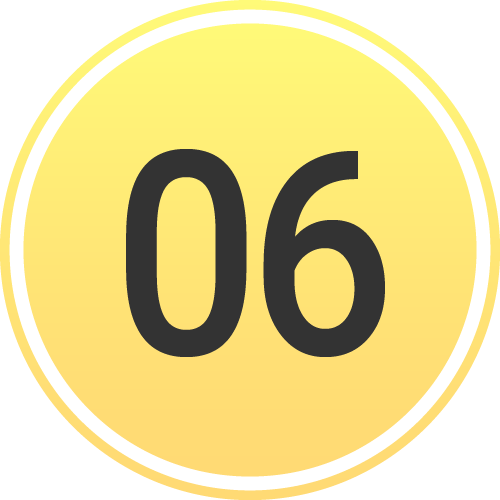 [Speaker Notes: Alternatively, if you are immediately transporting the patient, you can select the destination to alert the receiving facility.]
INCIDENTS | Add Patient
Note: All patient information can be added at any time, before or after patient creation.
Apply and Scan Wristband
Scan wristband to add a patient
Adding patients by tapping NEW increases the risk of a duplicate
Set Triage Condition (Color)
Add Patient Demographics
Scan driver’s license (DL), or enter manually
Rapid: Unknown name, estimated Age, Gender
Take Photos (Optional)
Face, injury, DL, belongings, family member, etc.
Chief Complaint (Optional)
Use voice-to-text to describe major injury, vitals, intervention
Create Patient
If you Select Destination prior to hitting Create, you can immediately alert the receiving facility
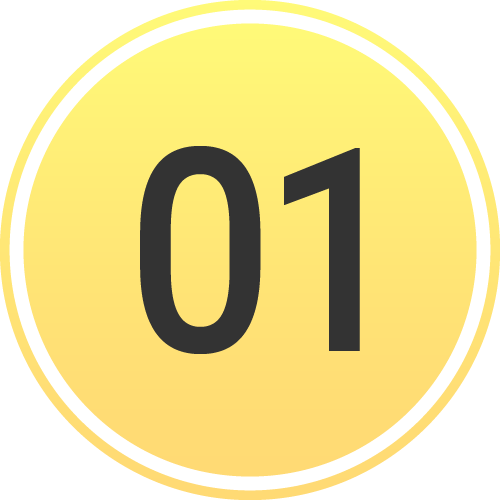 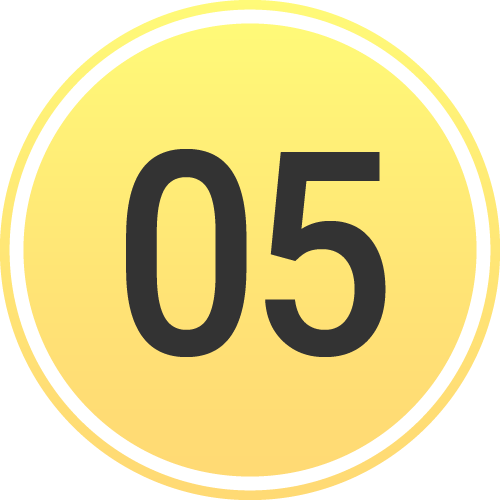 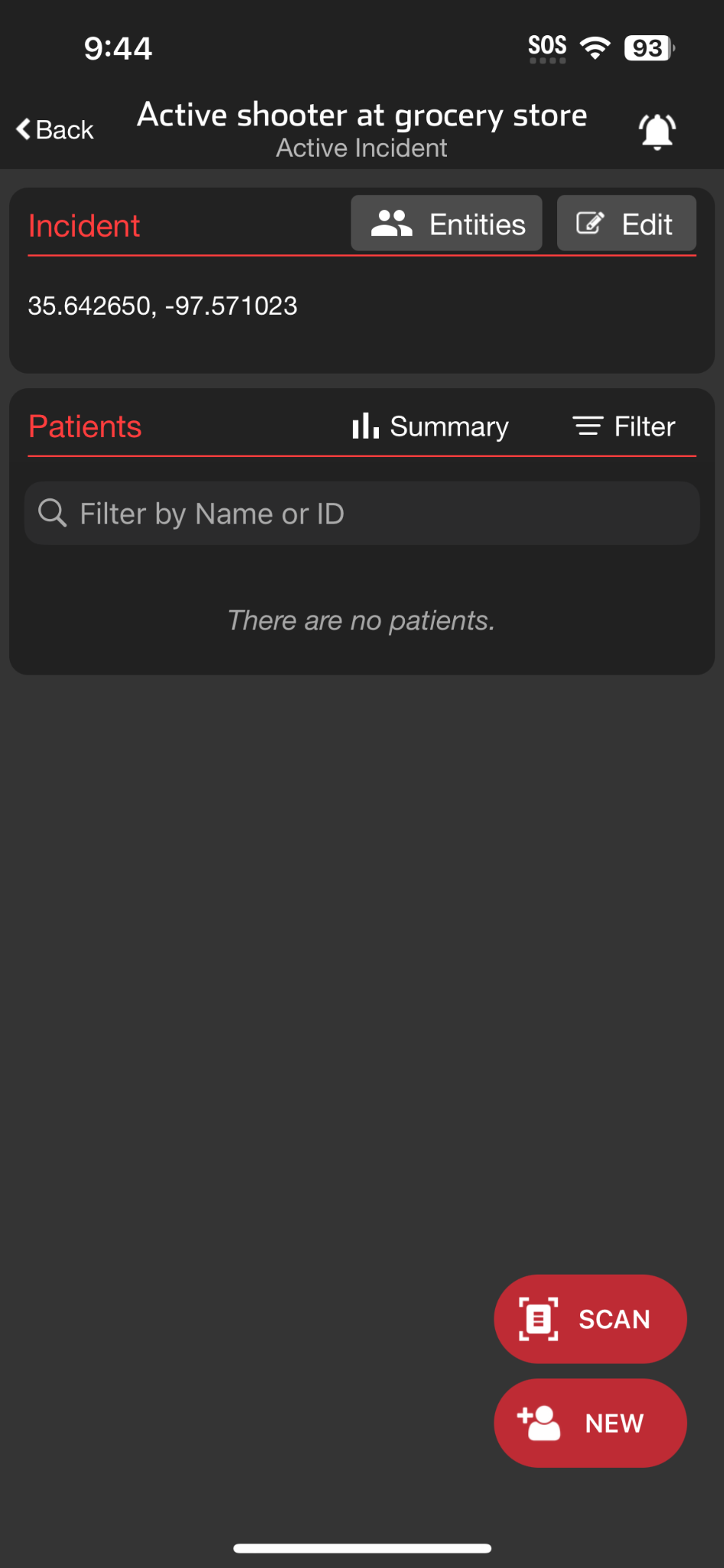 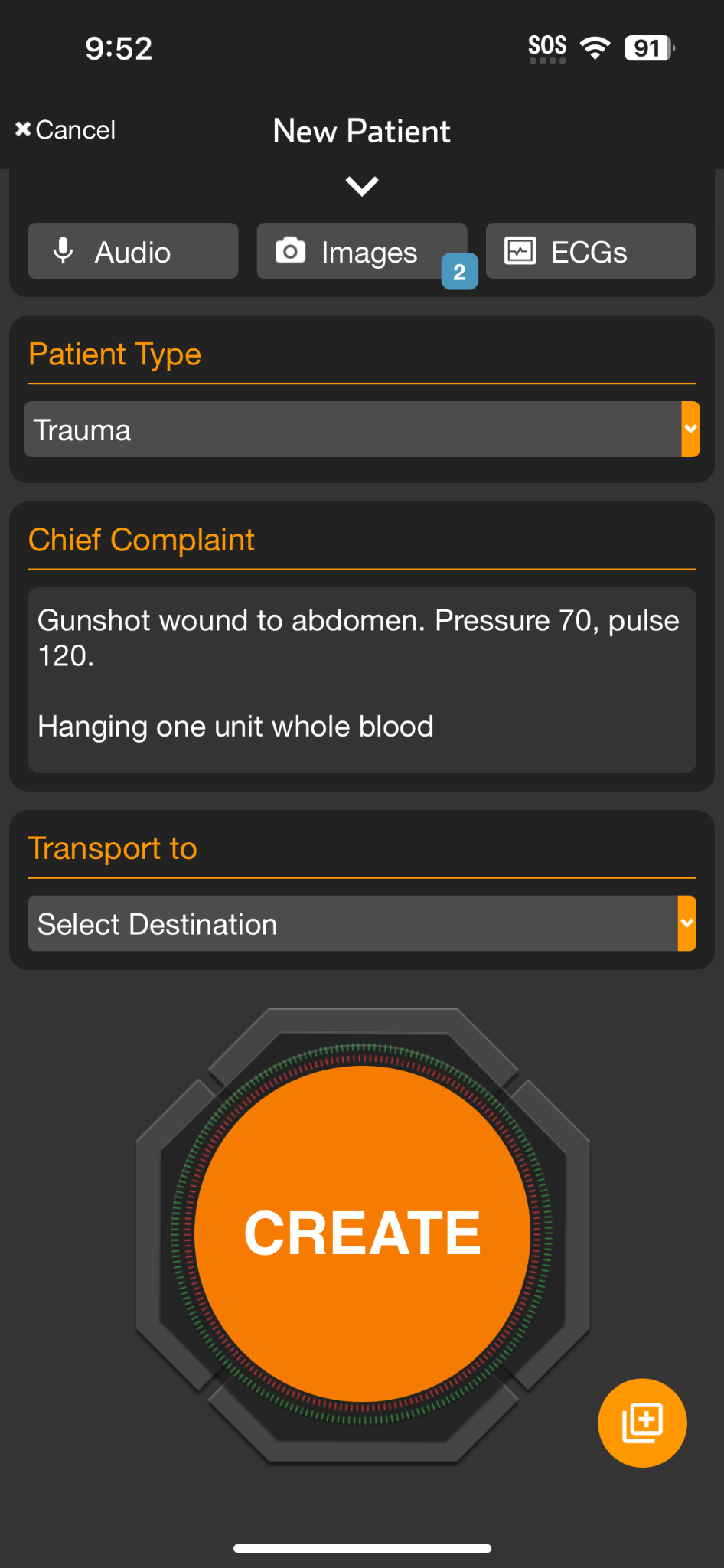 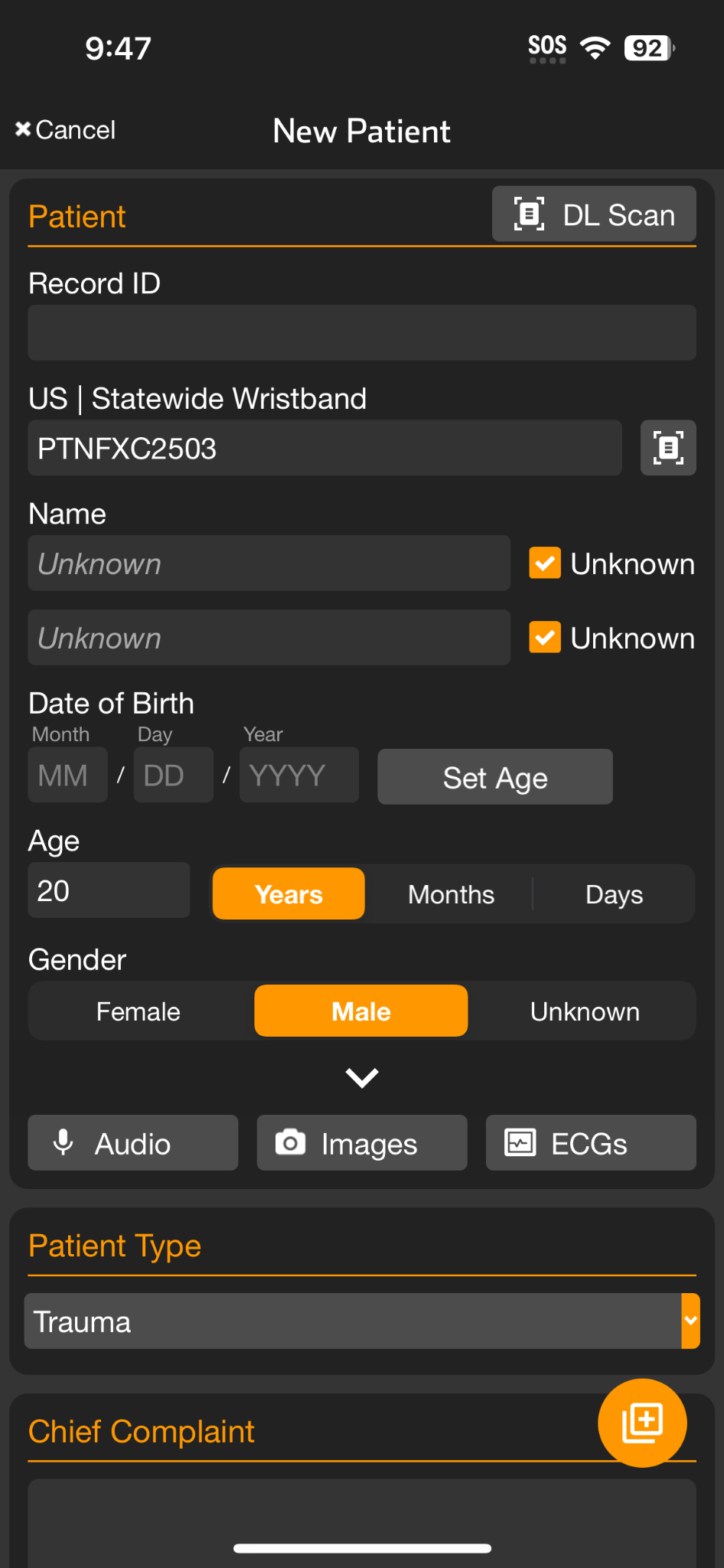 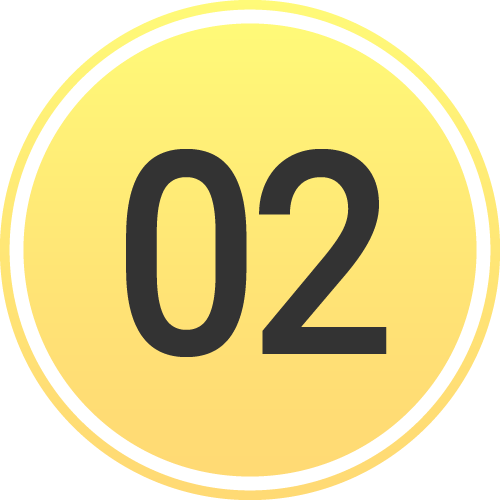 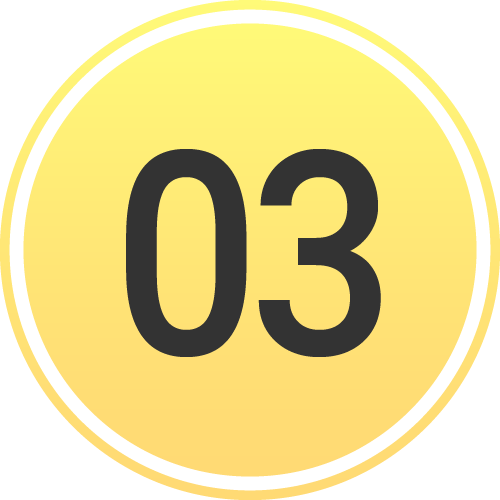 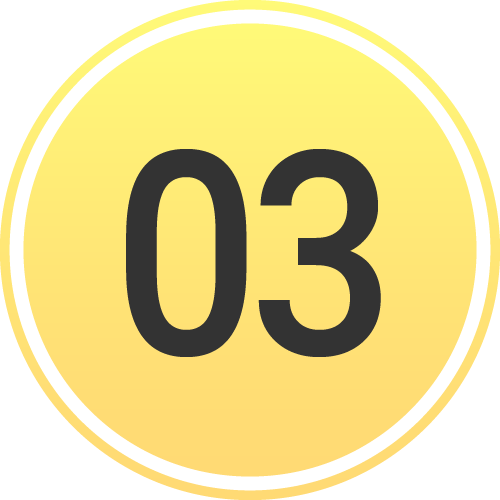 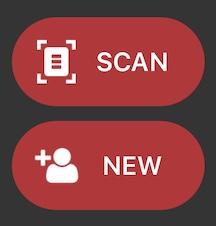 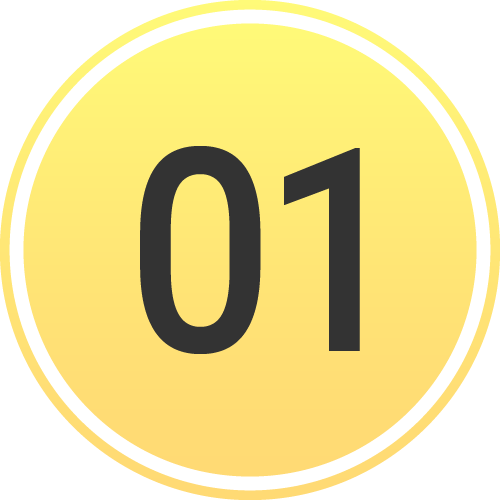 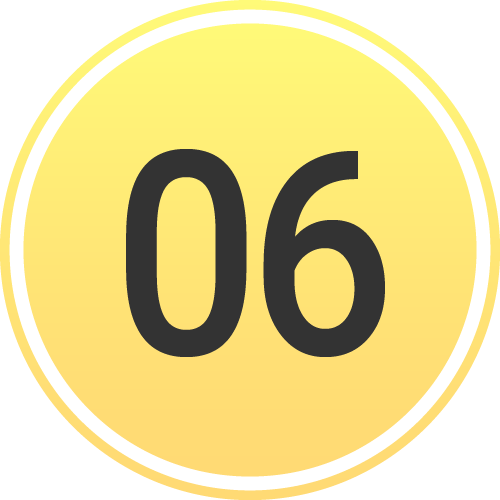 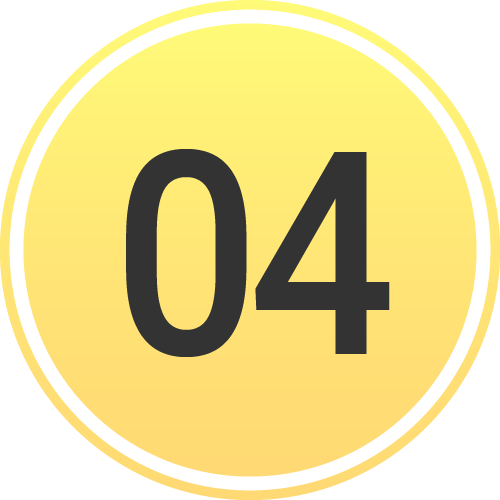 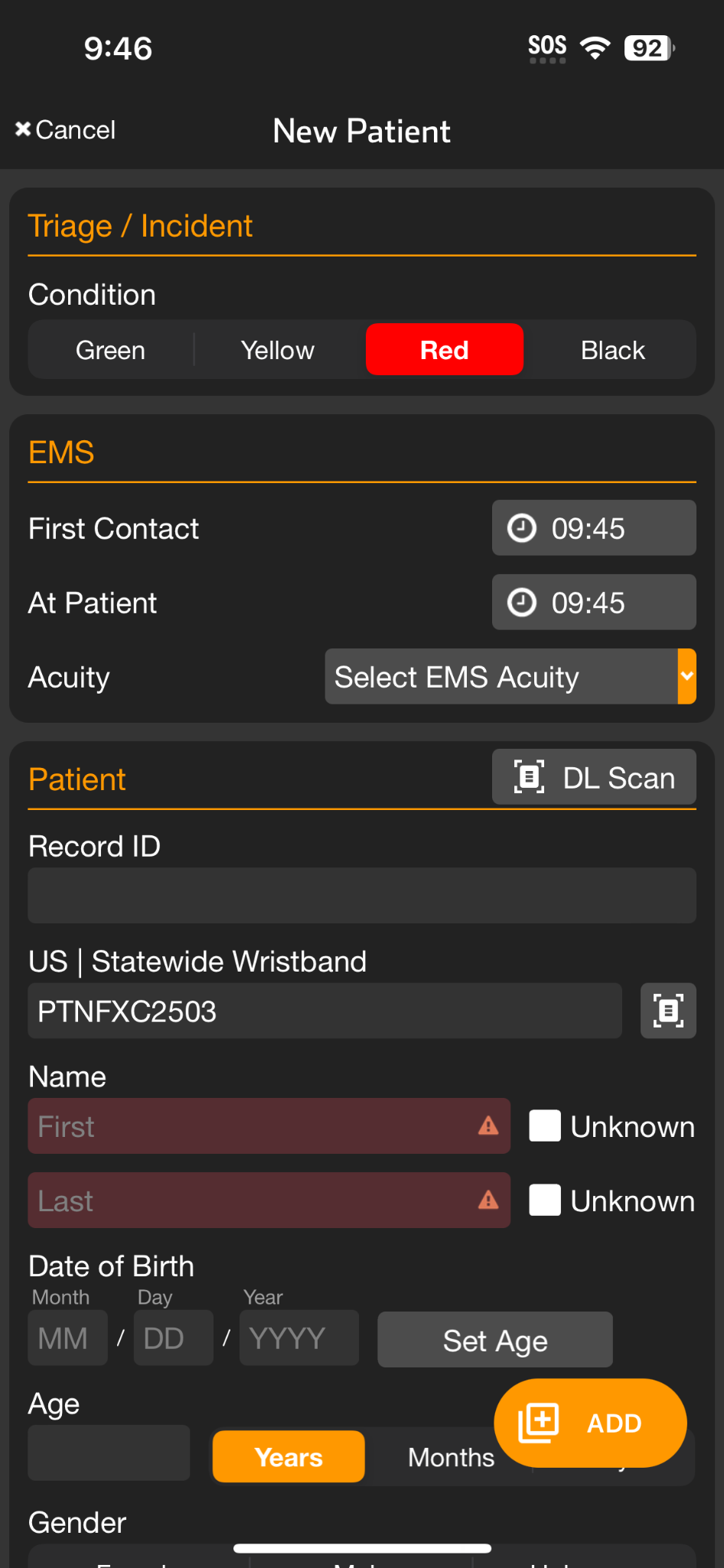 Quick Add
Scan Wristband
Triage Color
Unknown
Create
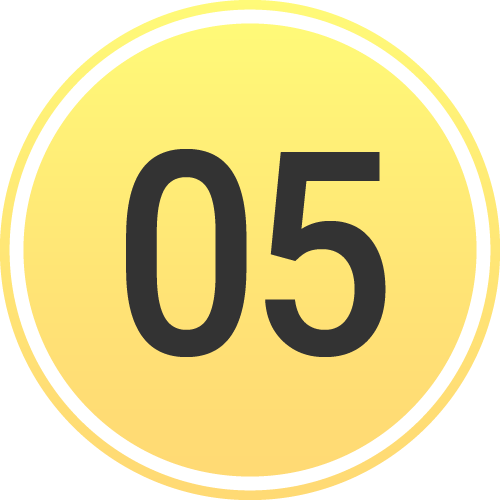 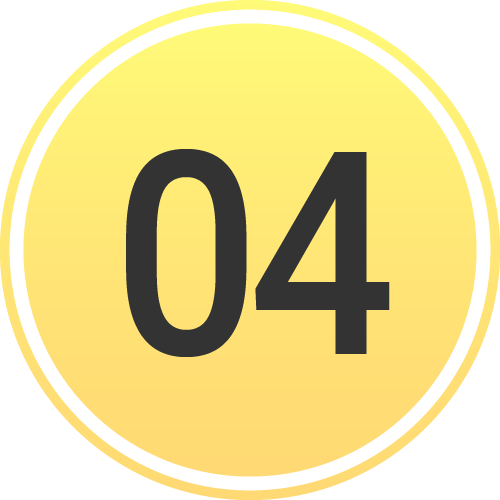 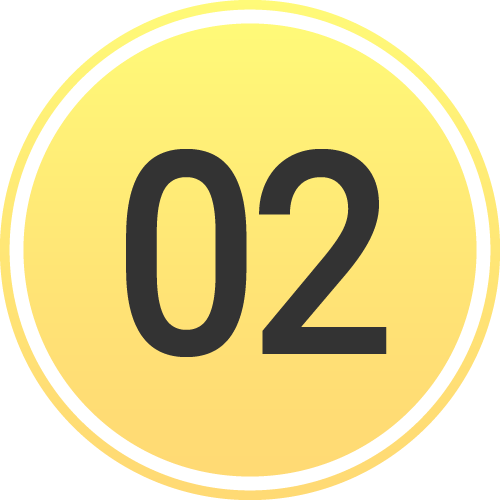 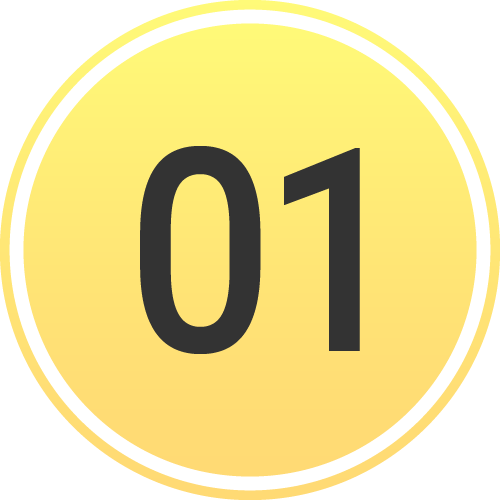 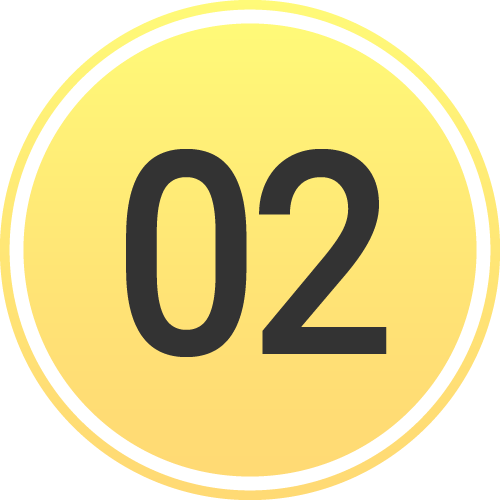 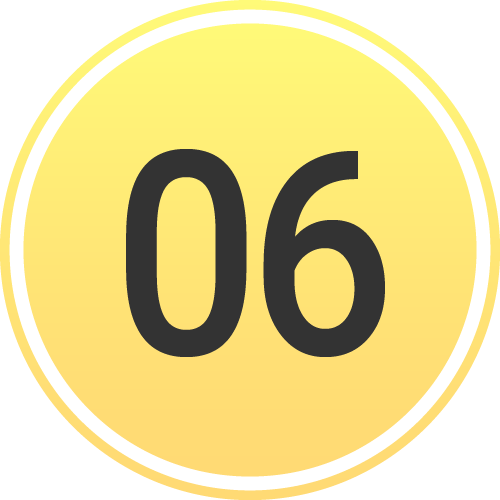 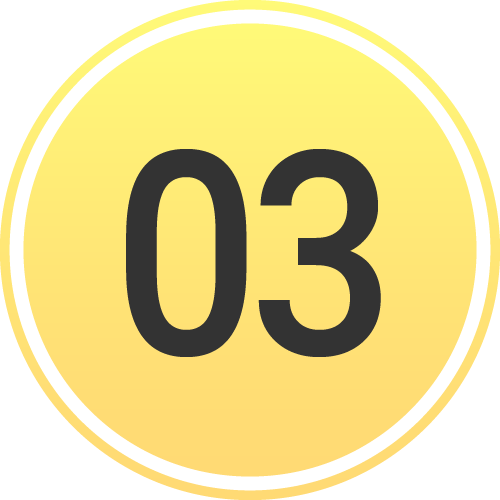 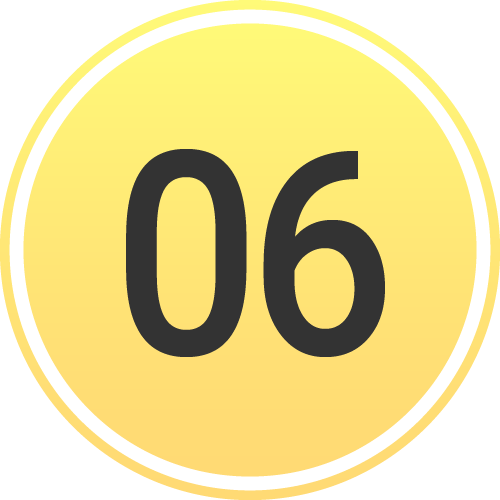 [Speaker Notes: When rapidly triaging multiple patients, you can scan the wristband, set the triage color, tap Unknown for the name, and then tap Create. In many regions, colored tape is applied to the wristband as a visual indicator on the patient of the triage condition.]
INCIDENTS | Transport
Set Transport Destination
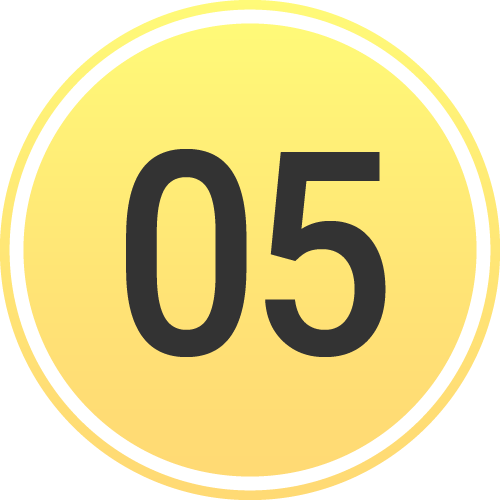 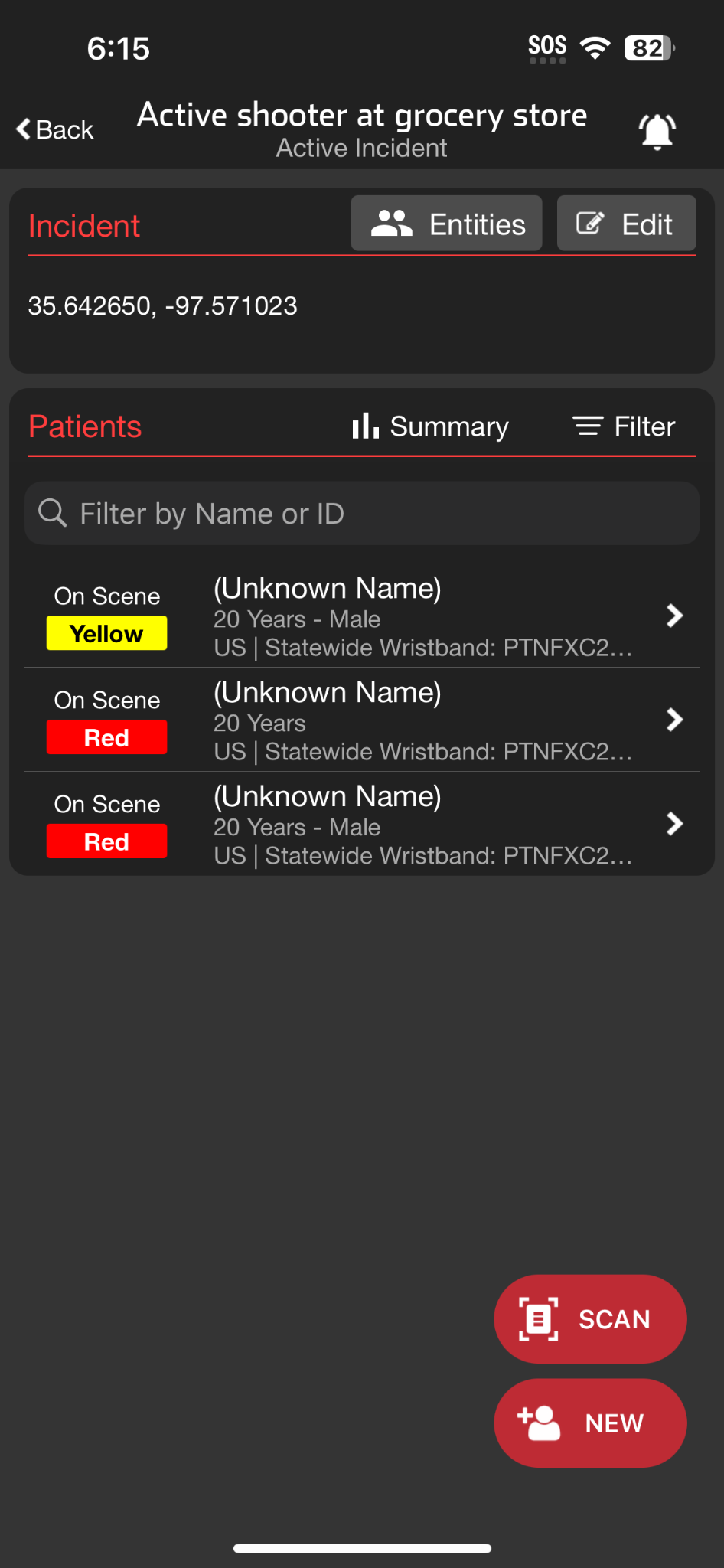 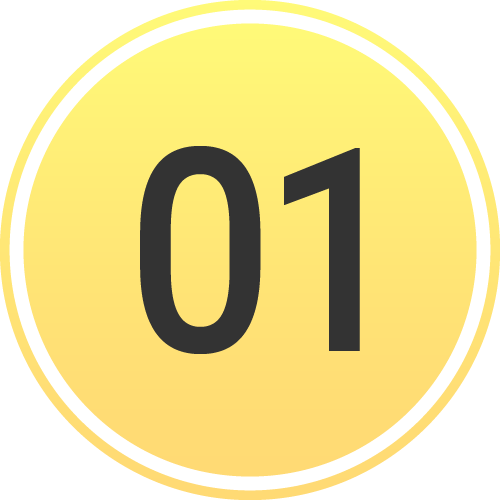 Scan Wristband
If recognized, patient channel will open
If not recognized, you will be prompted to Create
Transport Destination
  Destination already set
Displays assigned receiving facility
Able to Change Destination if appropriate
  Set Transport Destination
Transport
Select Destination
Select Hospital
Alert
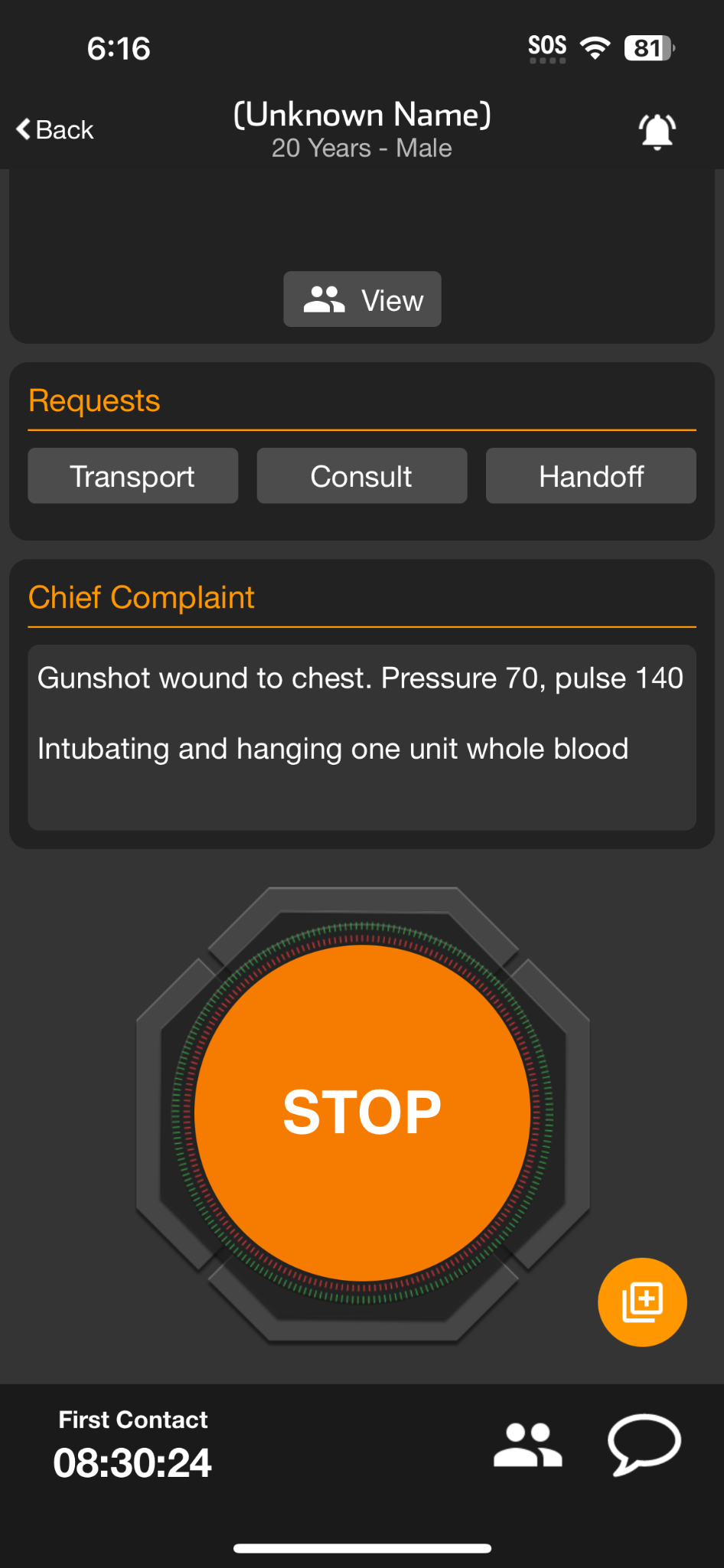 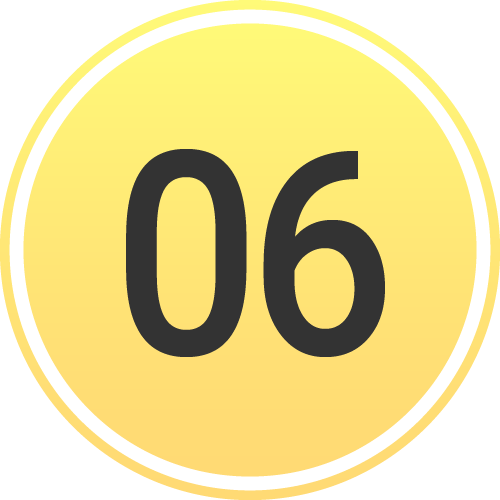 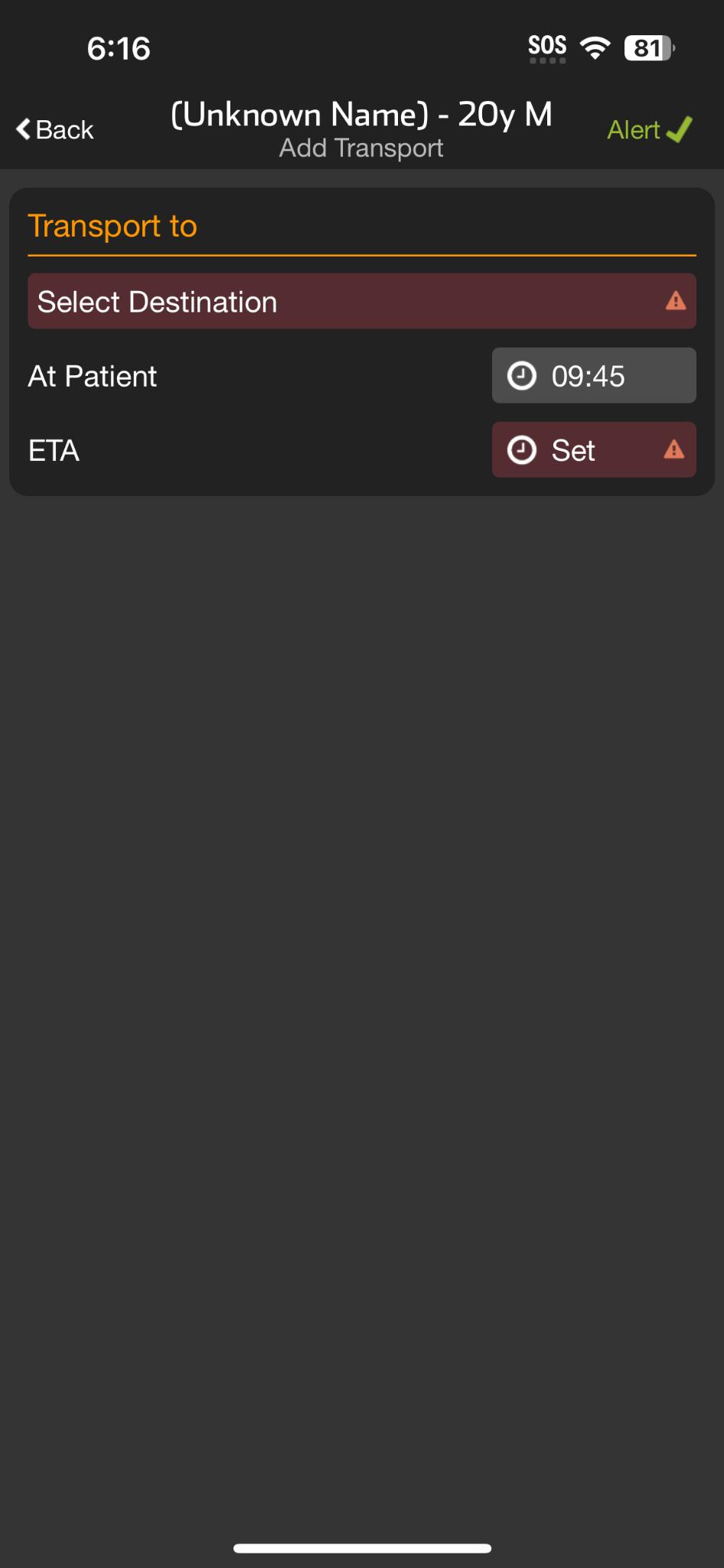 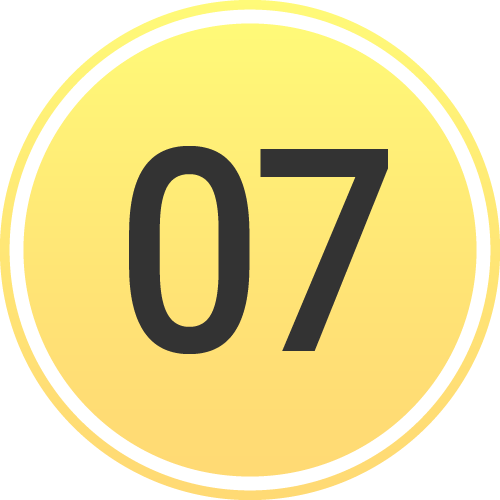 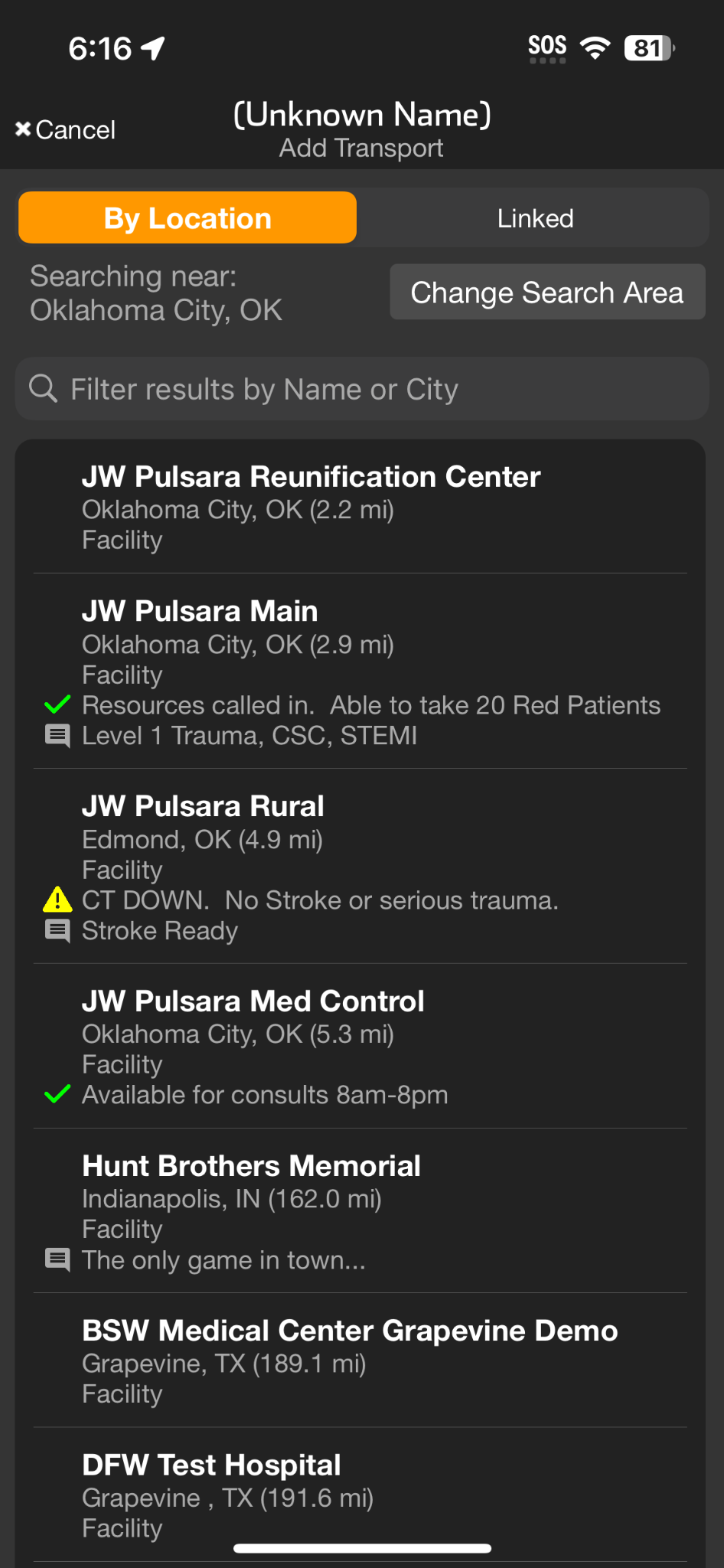 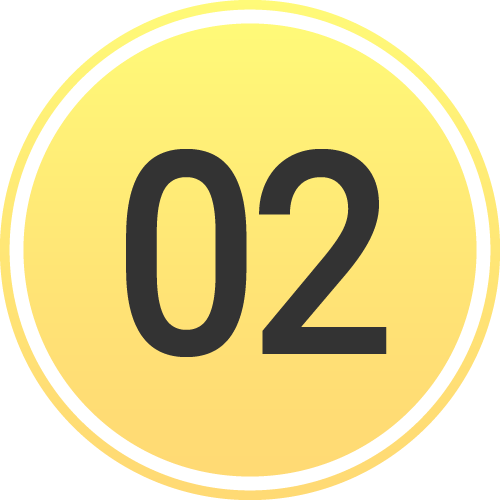 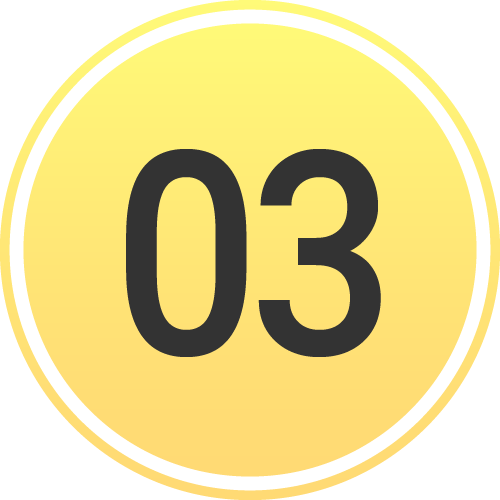 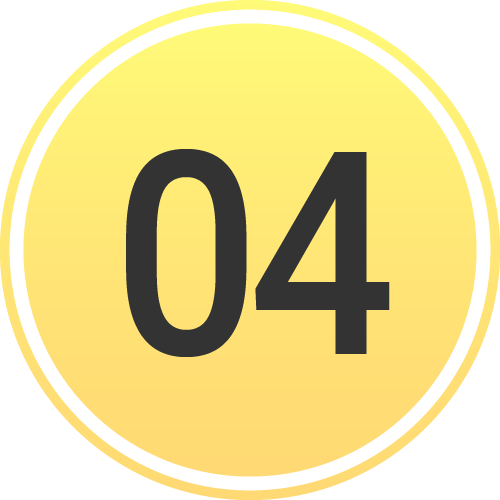 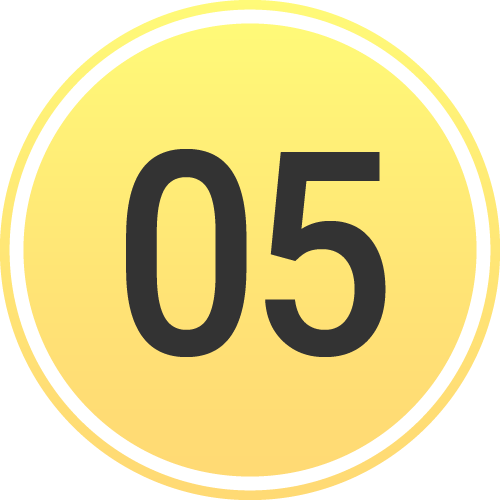 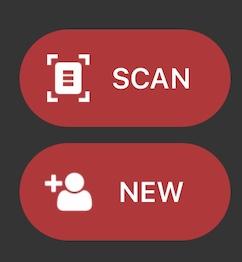 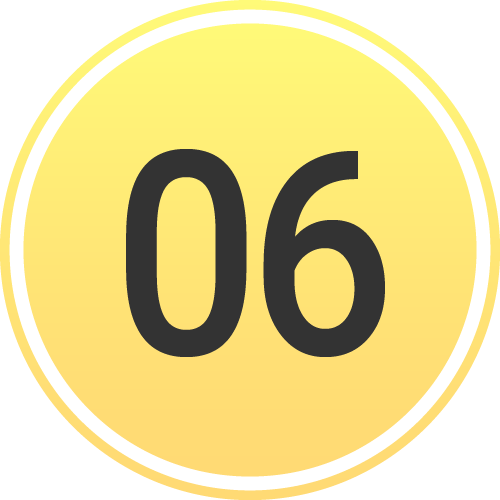 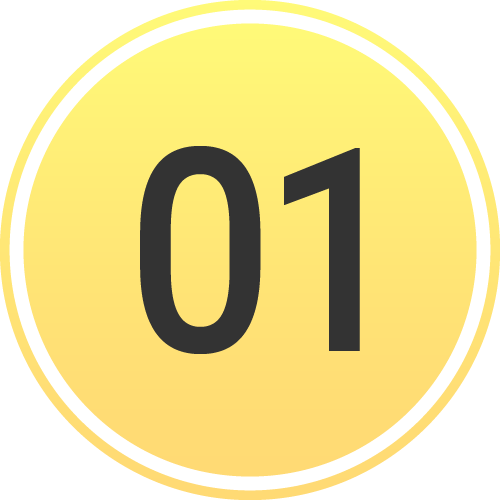 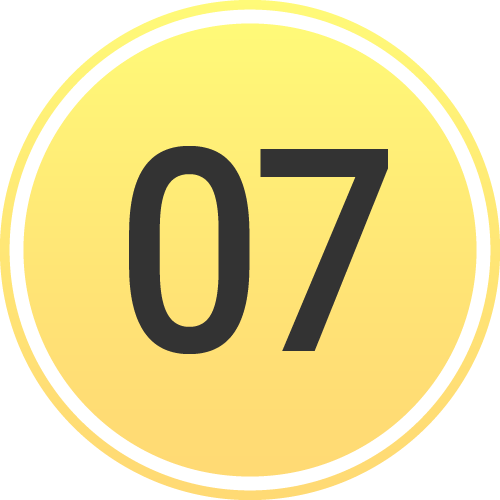 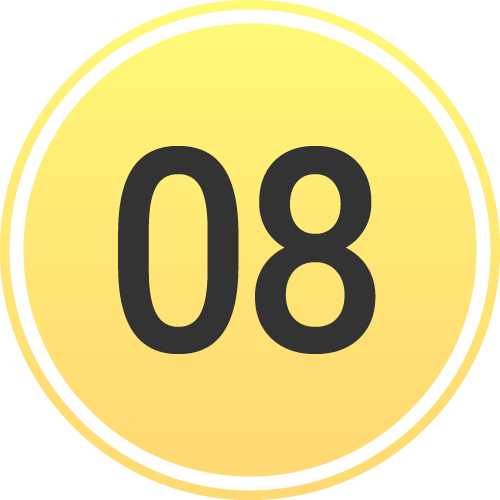 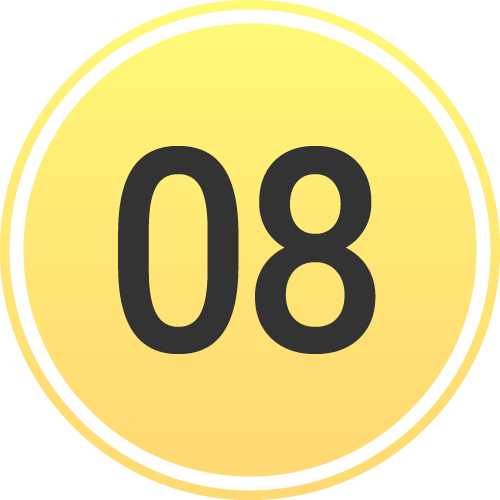 Destination already set
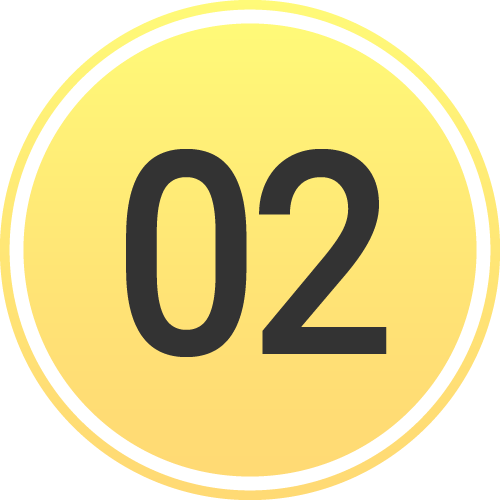 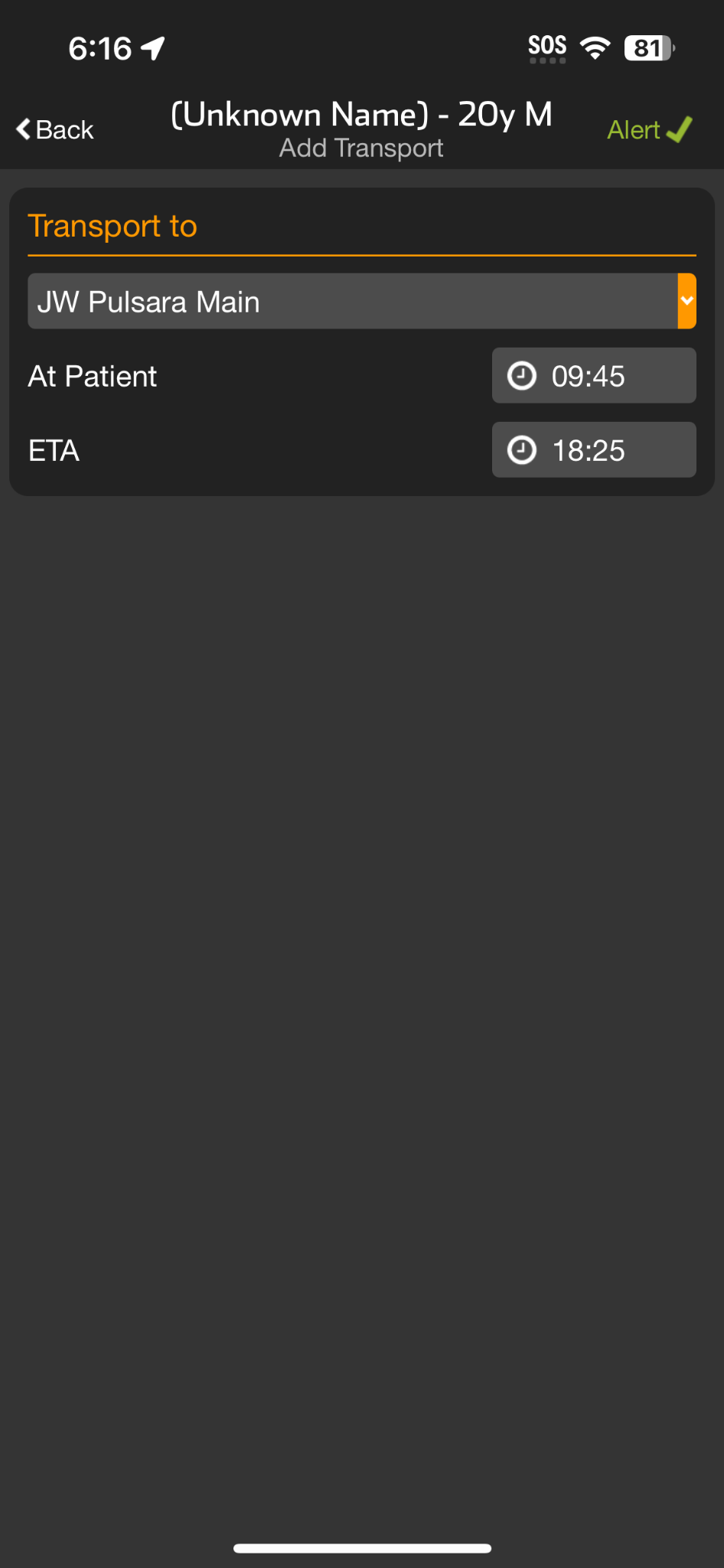 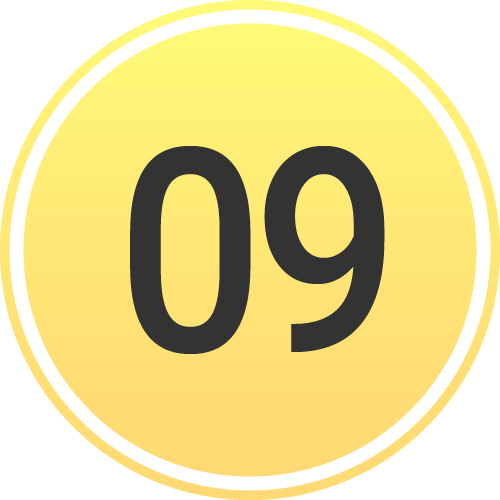 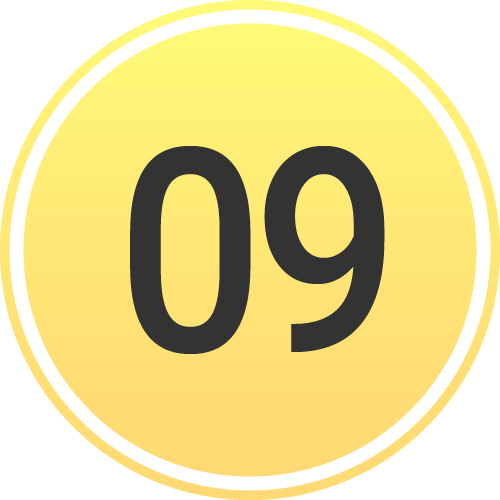 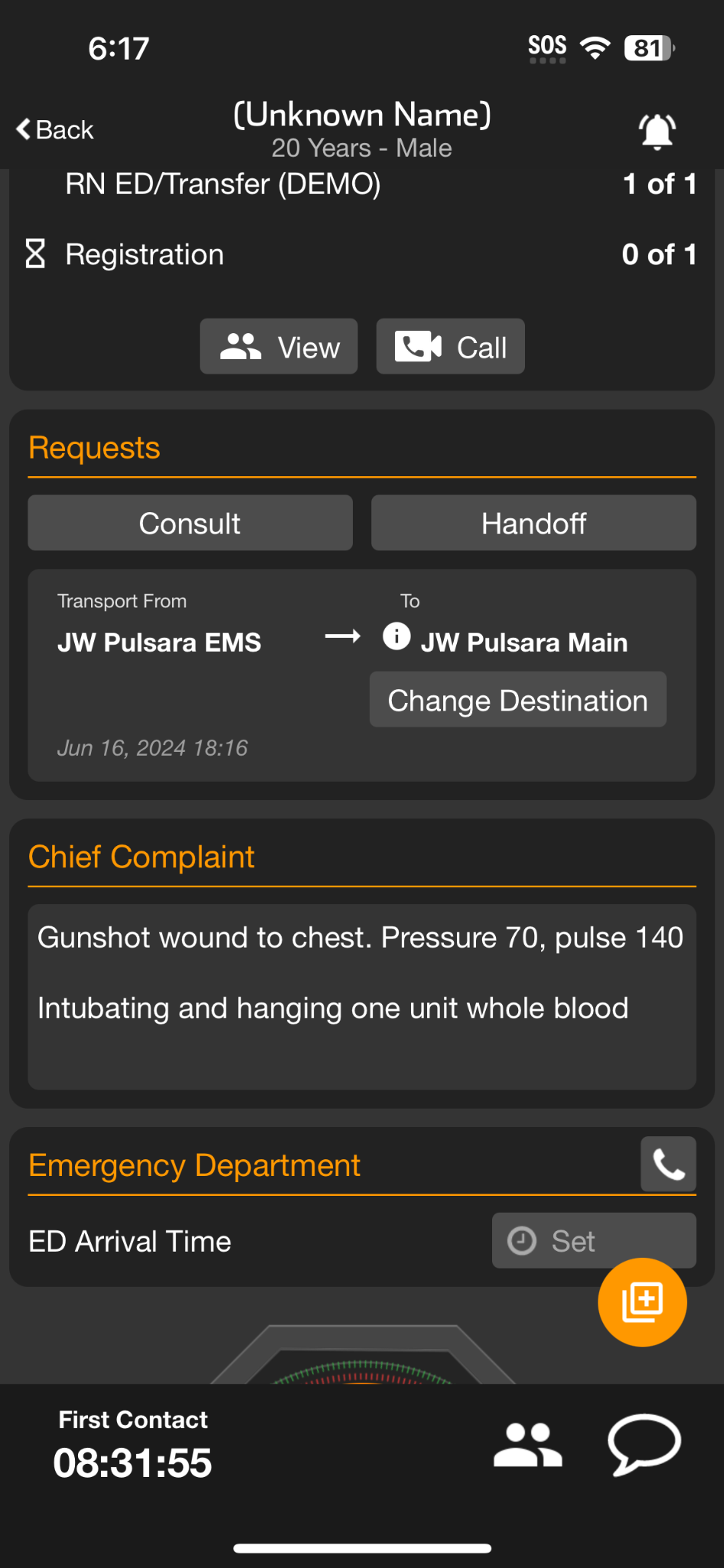 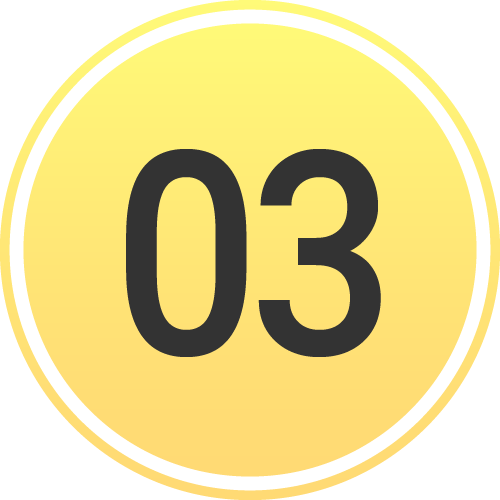 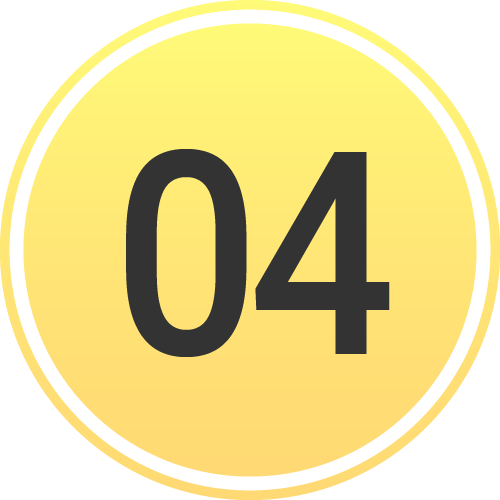 [Speaker Notes: Let’s discuss how to transport patients during an incident.

The quickest way to open a patient channel is by scanning the wristband. If the wristband is recognized, the correct patient channel will open.

If a destination has already been set, the request card will display the assigned receiving facility. Remember, you can always change the destination if needed.

If a destination has not been selected, follow your usual workflow by tapping Transport on the request card. You will then be prompted to select a destination. Facilities are listed by location, but you can also search by reviewing your linked facilities, changing the search area for long transports, or searching by the facility’s name or city.

Once you have identified the desired facility, simply tap it and then hit Alert. The hospital will be notified about the inbound patient, and the patient will move to En Route on the Summary Board.]
INCIDENTS | Transport
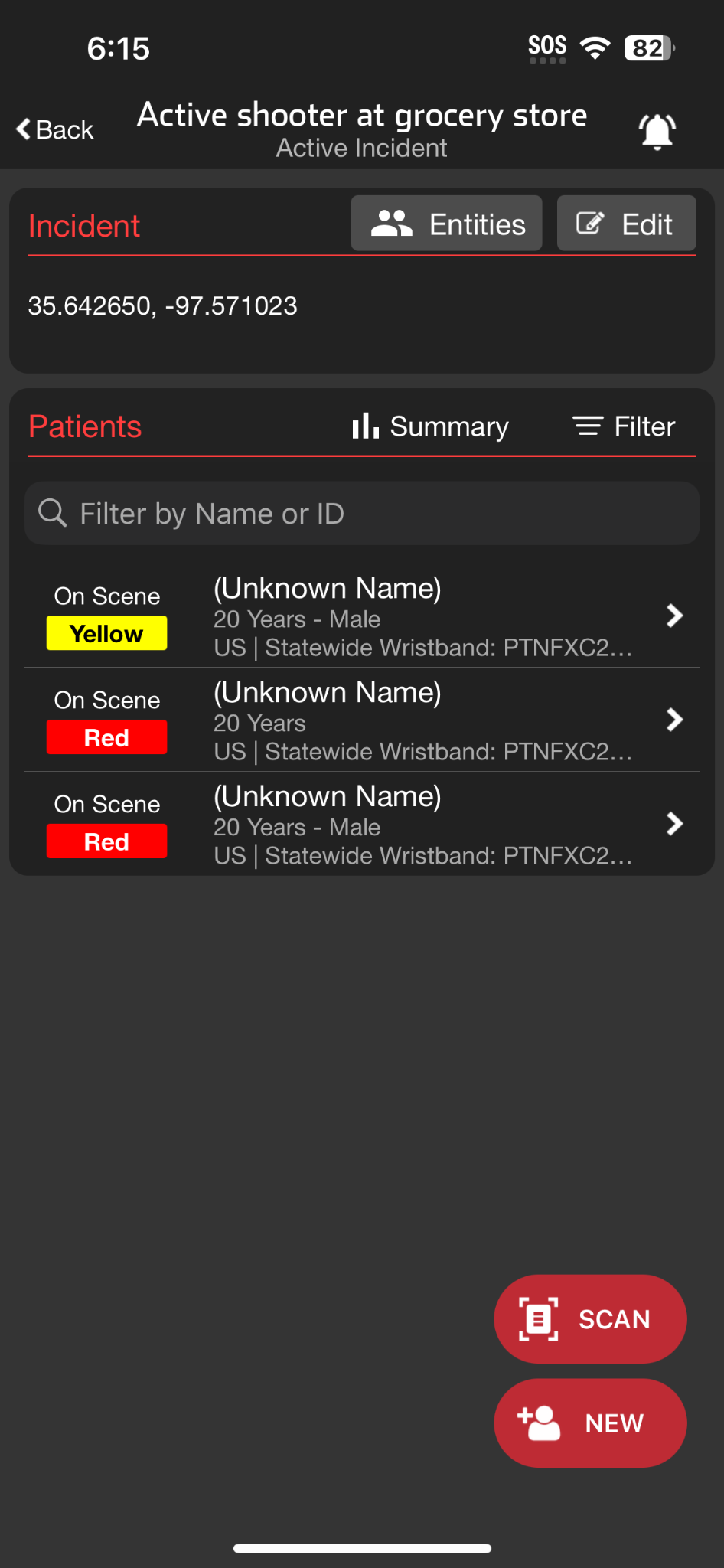 Scan Wristband
If recognized, patient channel will open
If not recognized, you will be prompted to Create
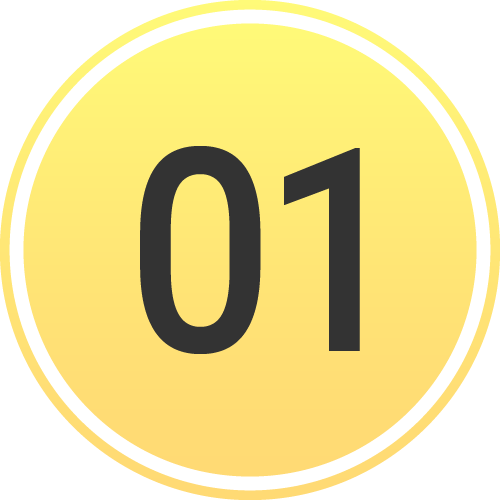 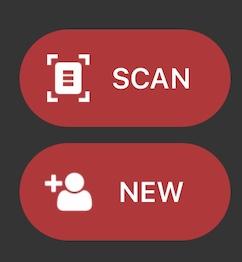 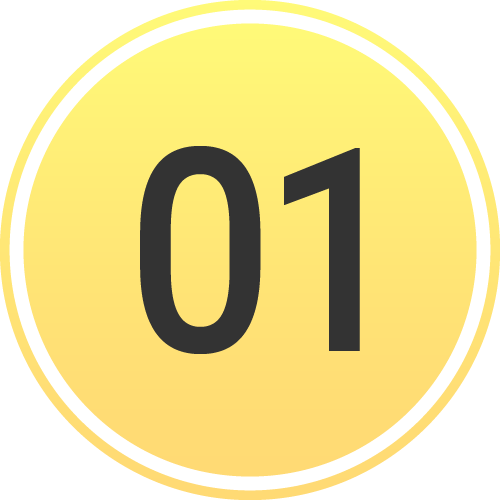 [Speaker Notes: The quickest way to open a patient channel is by scanning the wristband. If the wristband is recognized, the correct patient channel will open.]
INCIDENTS | Transport
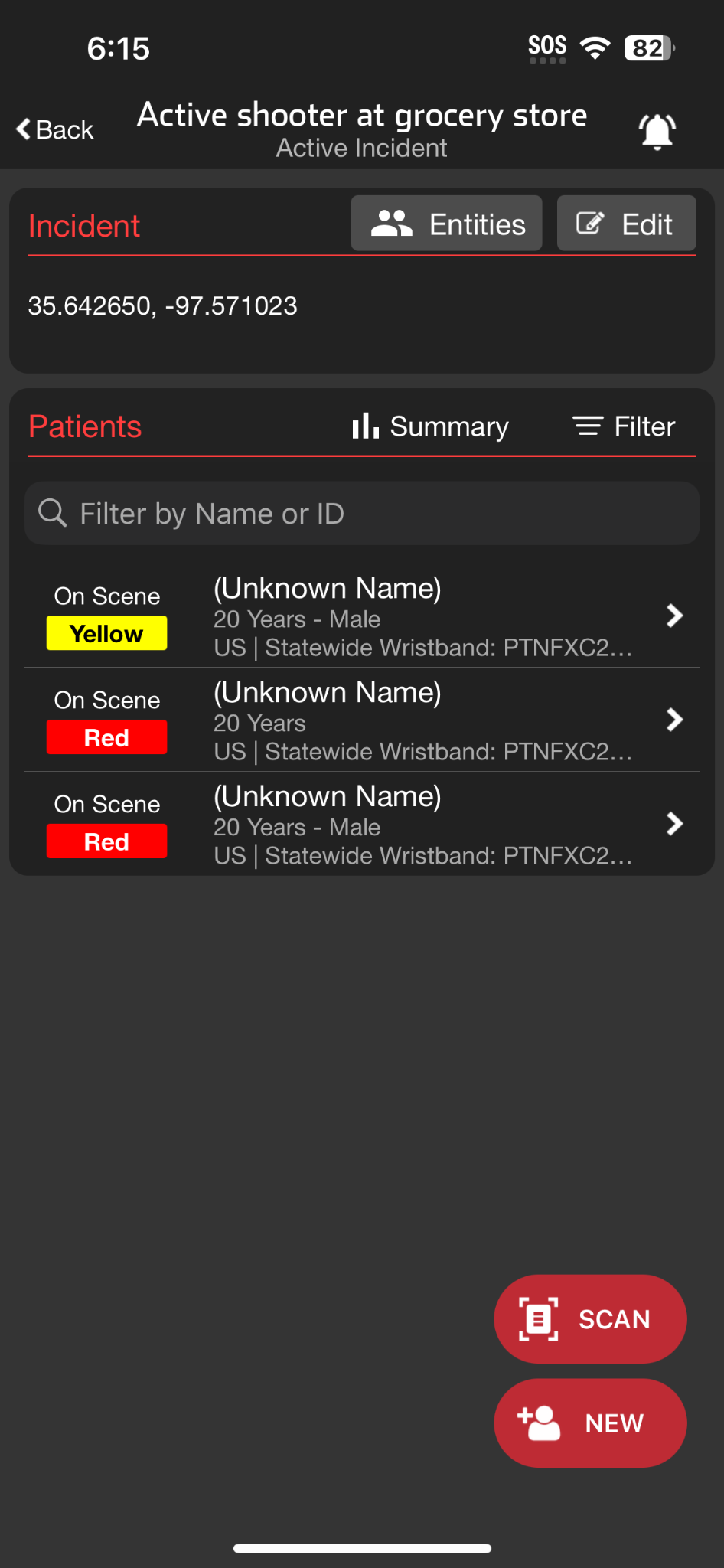 Scan Wristband
If recognized, patient channel will open
If not recognized, you will be prompted to Create
Transport Destination
  Destination already set
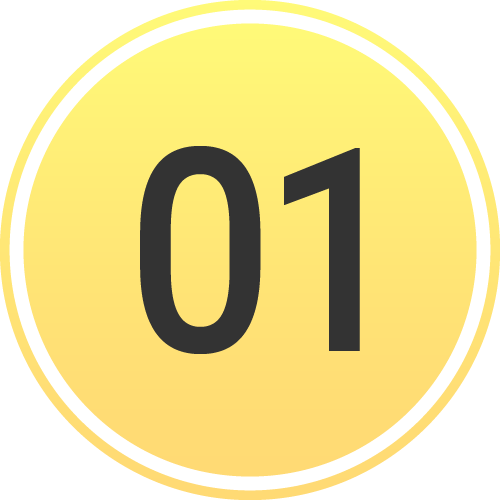 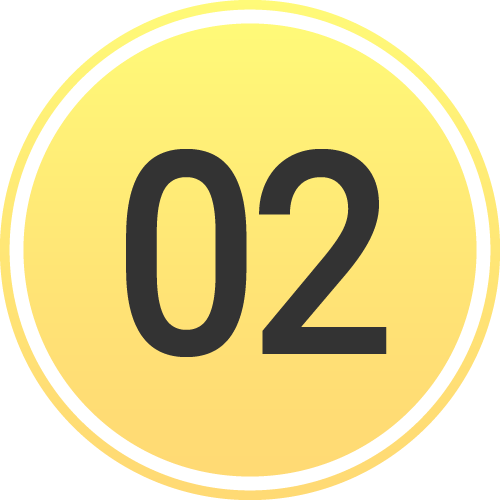 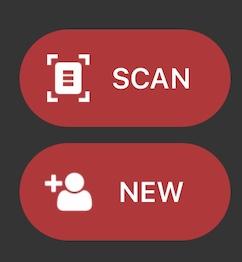 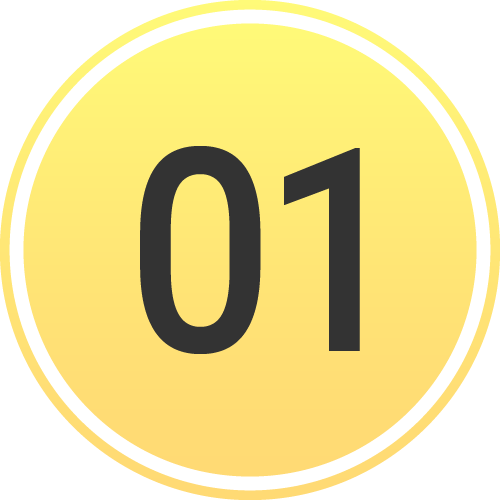 Destination already set
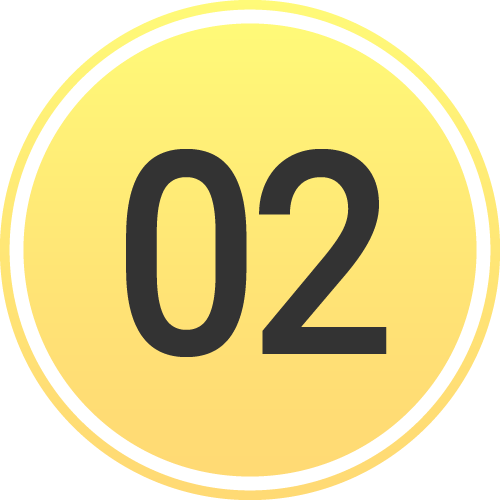 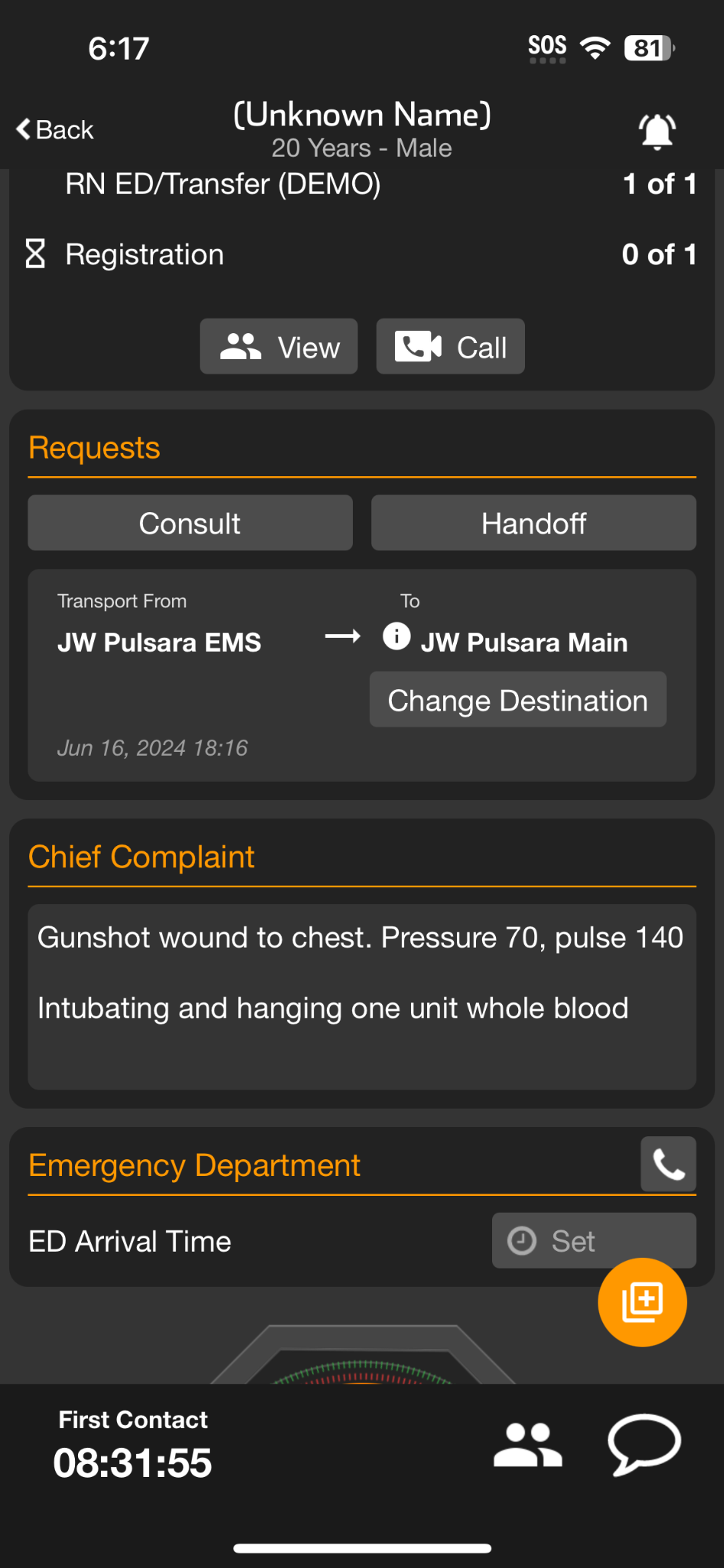 [Speaker Notes: If a destination has already been set,]
INCIDENTS | Transport
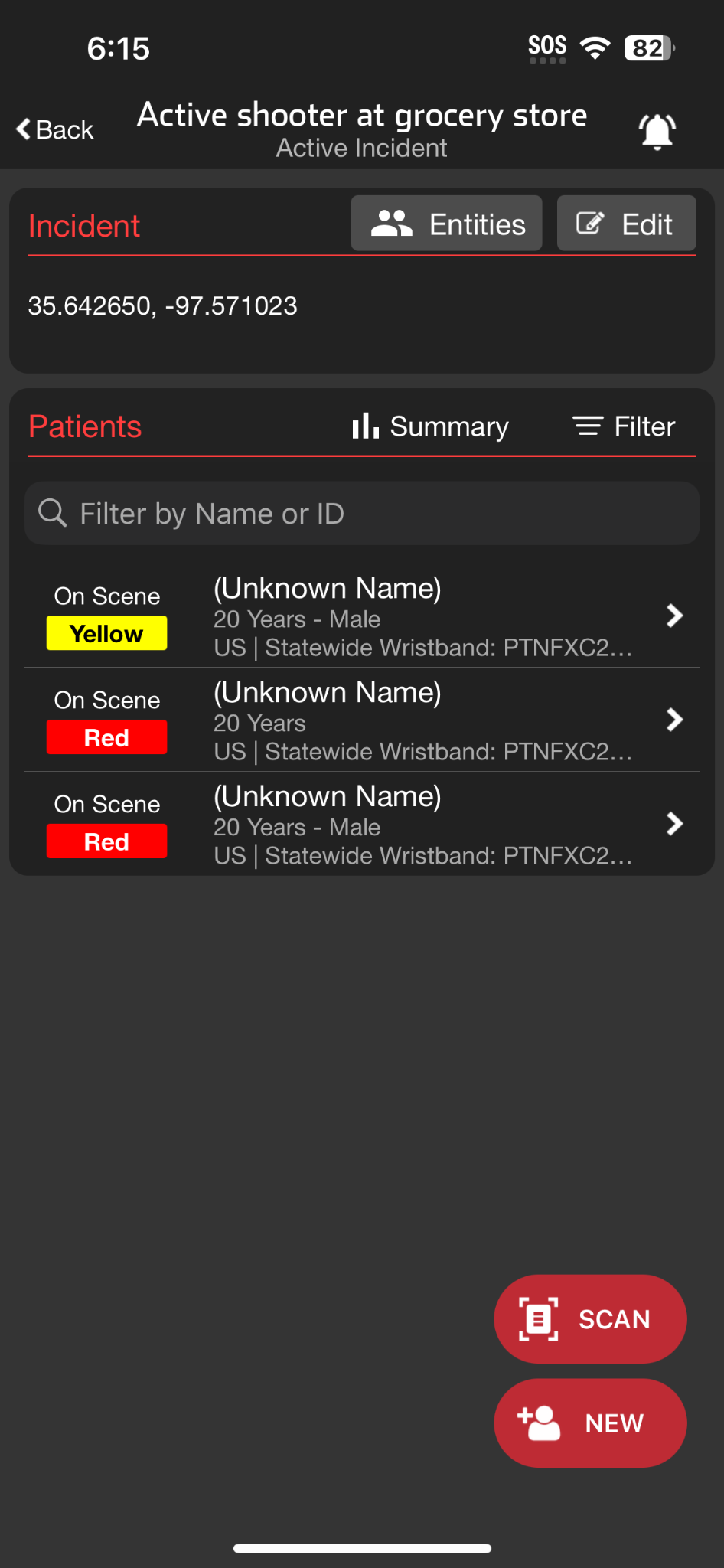 Scan Wristband
If recognized, patient channel will open
If not recognized, you will be prompted to Create
Transport Destination
  Destination already set
Displays assigned receiving facility
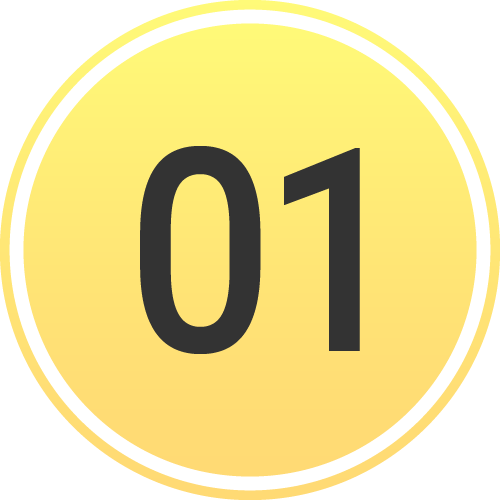 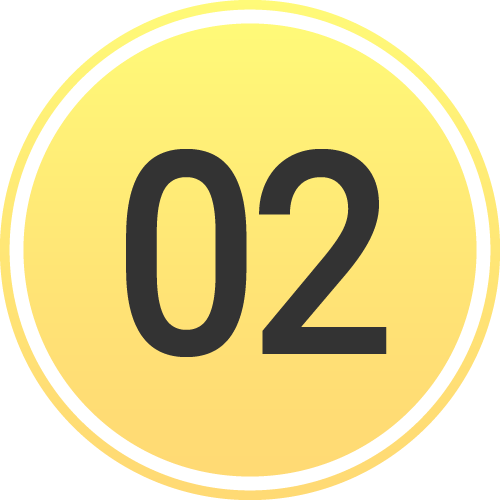 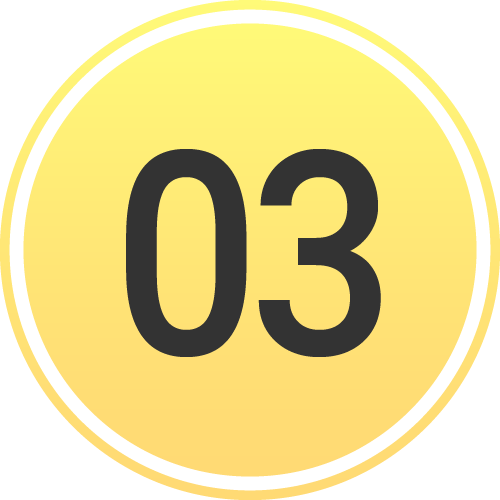 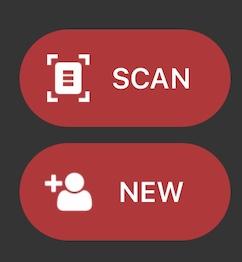 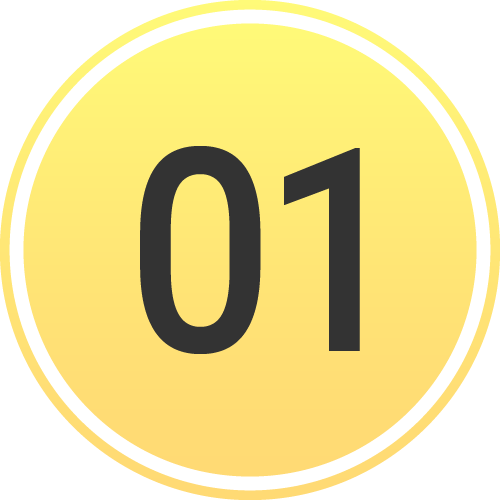 Destination already set
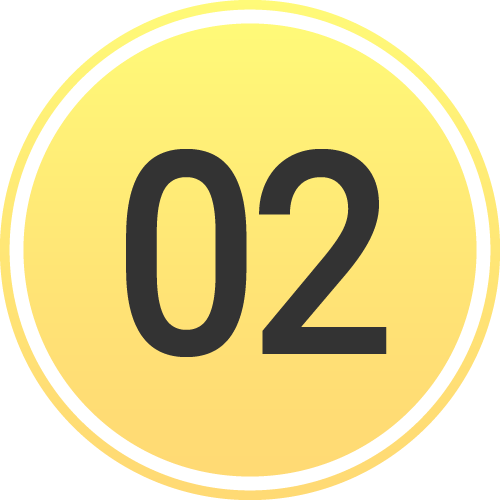 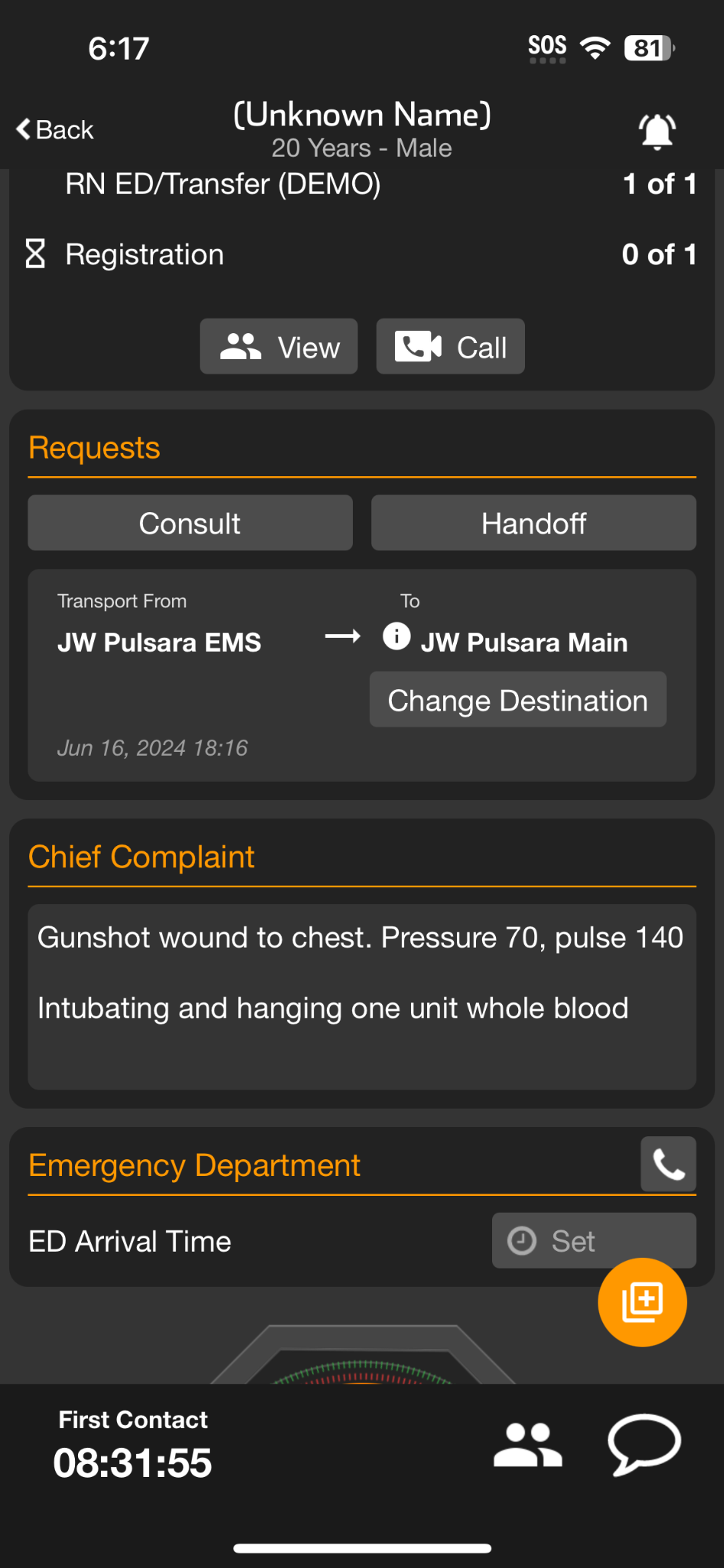 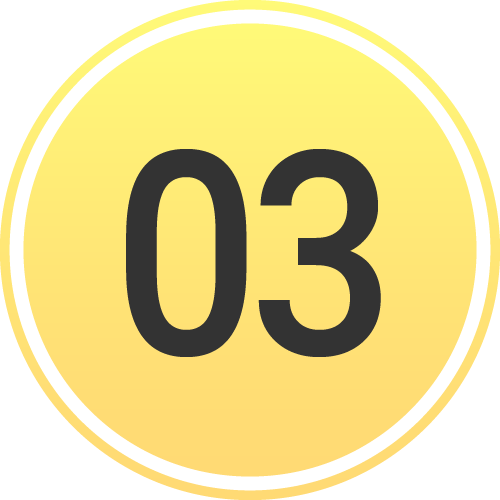 [Speaker Notes: the request card will display the assigned receiving facility.]
INCIDENTS | Transport
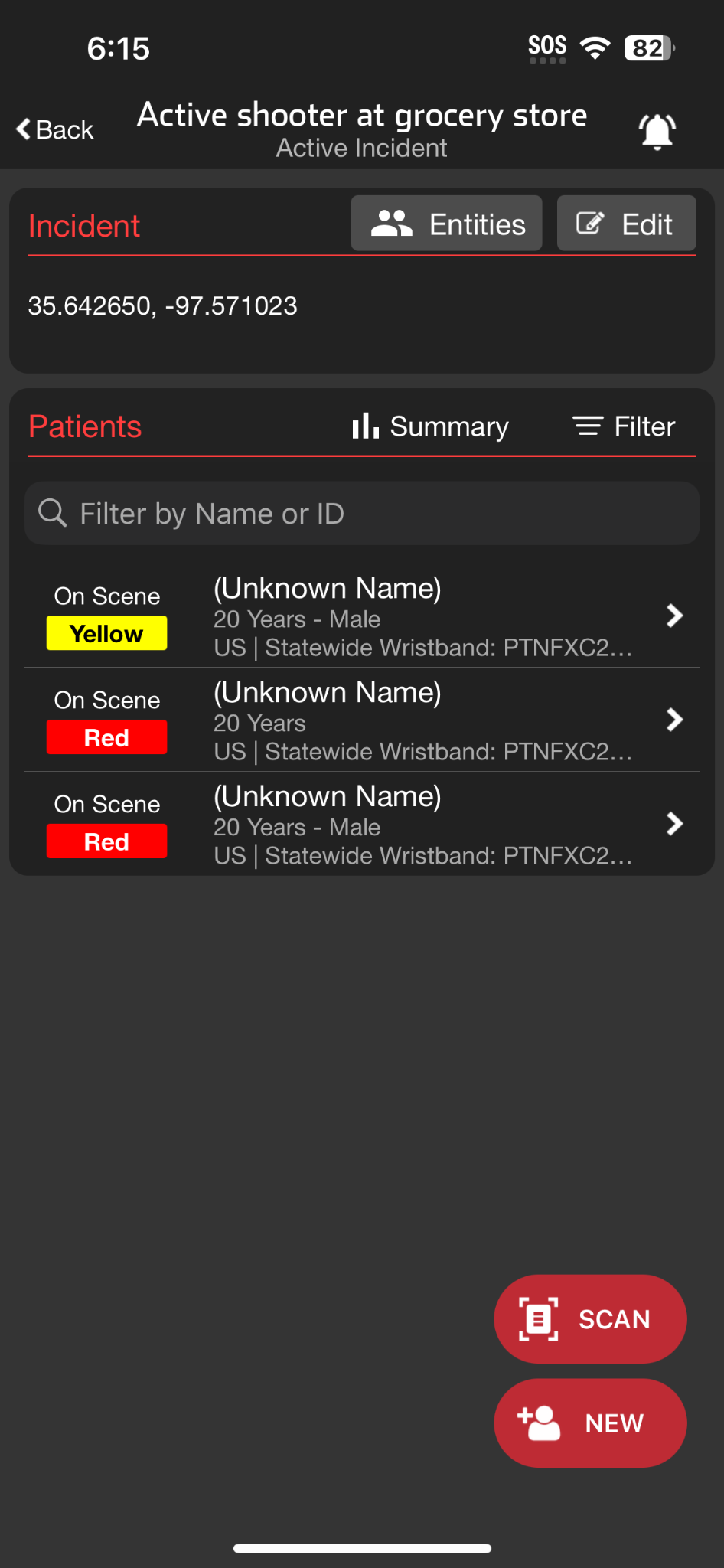 Scan Wristband
If recognized, patient channel will open
If not recognized, you will be prompted to Create
Transport Destination
  Destination already set
Displays assigned receiving facility
Able to Change Destination if appropriate
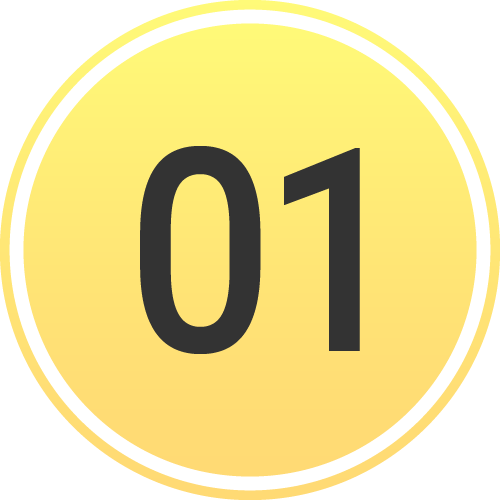 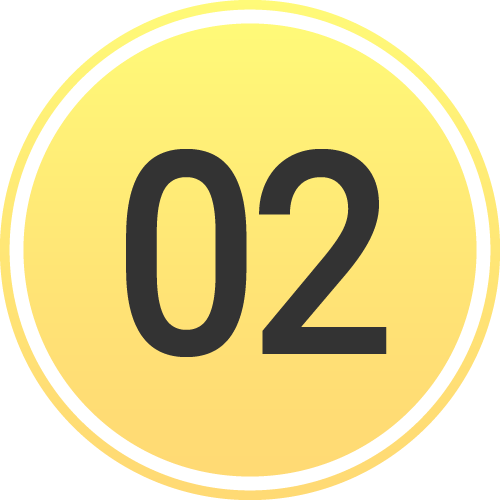 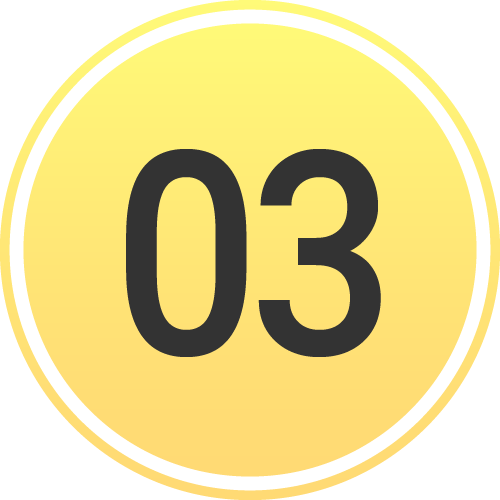 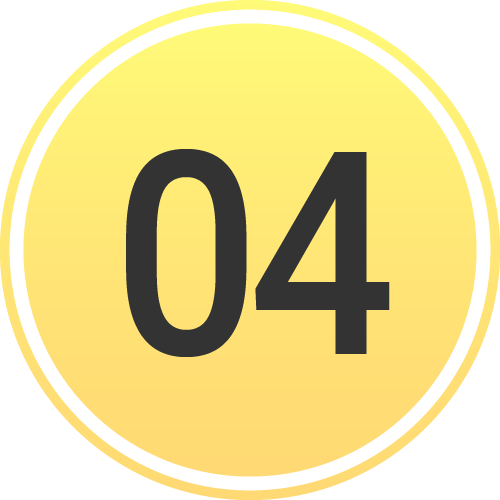 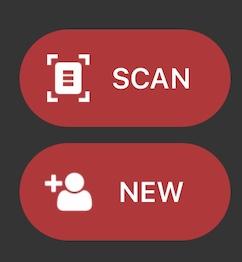 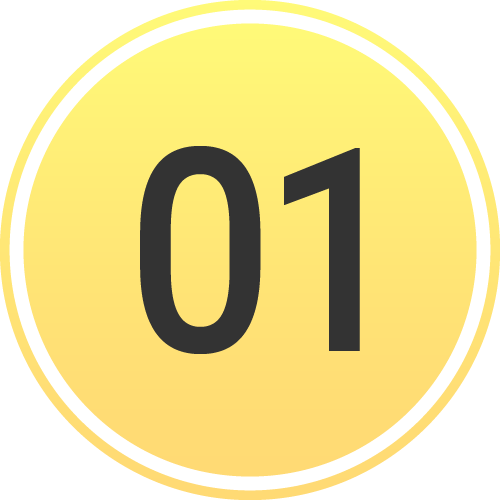 Destination already set
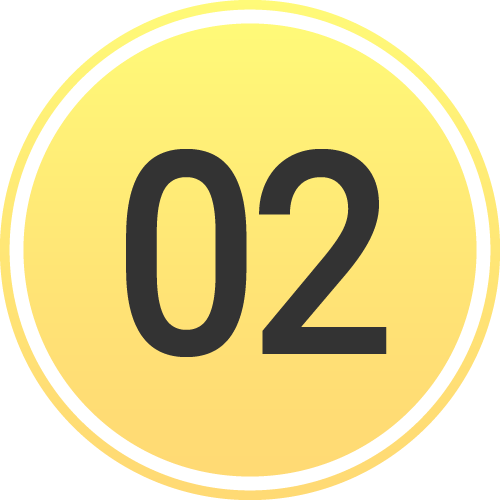 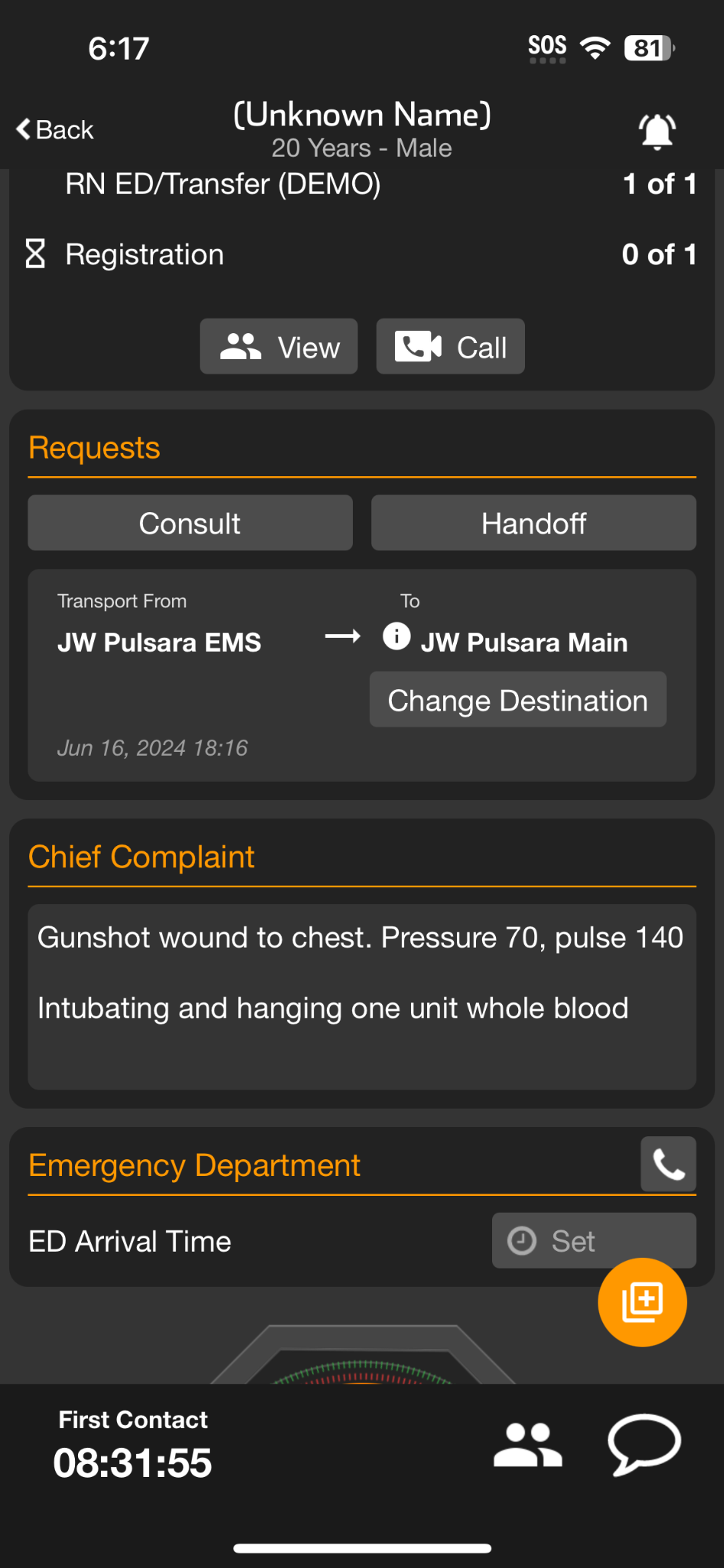 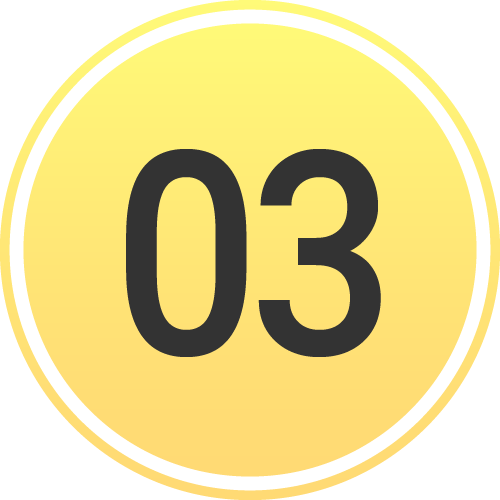 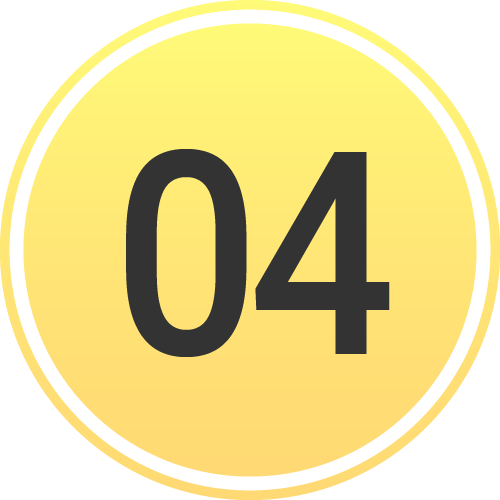 [Speaker Notes: Remember, you can always change the destination if needed.]
INCIDENTS | Transport
Set Transport Destination
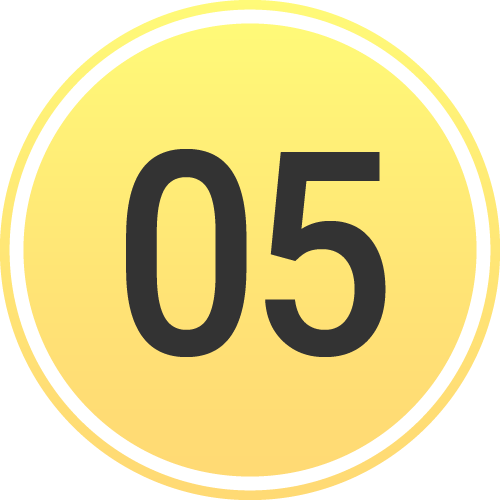 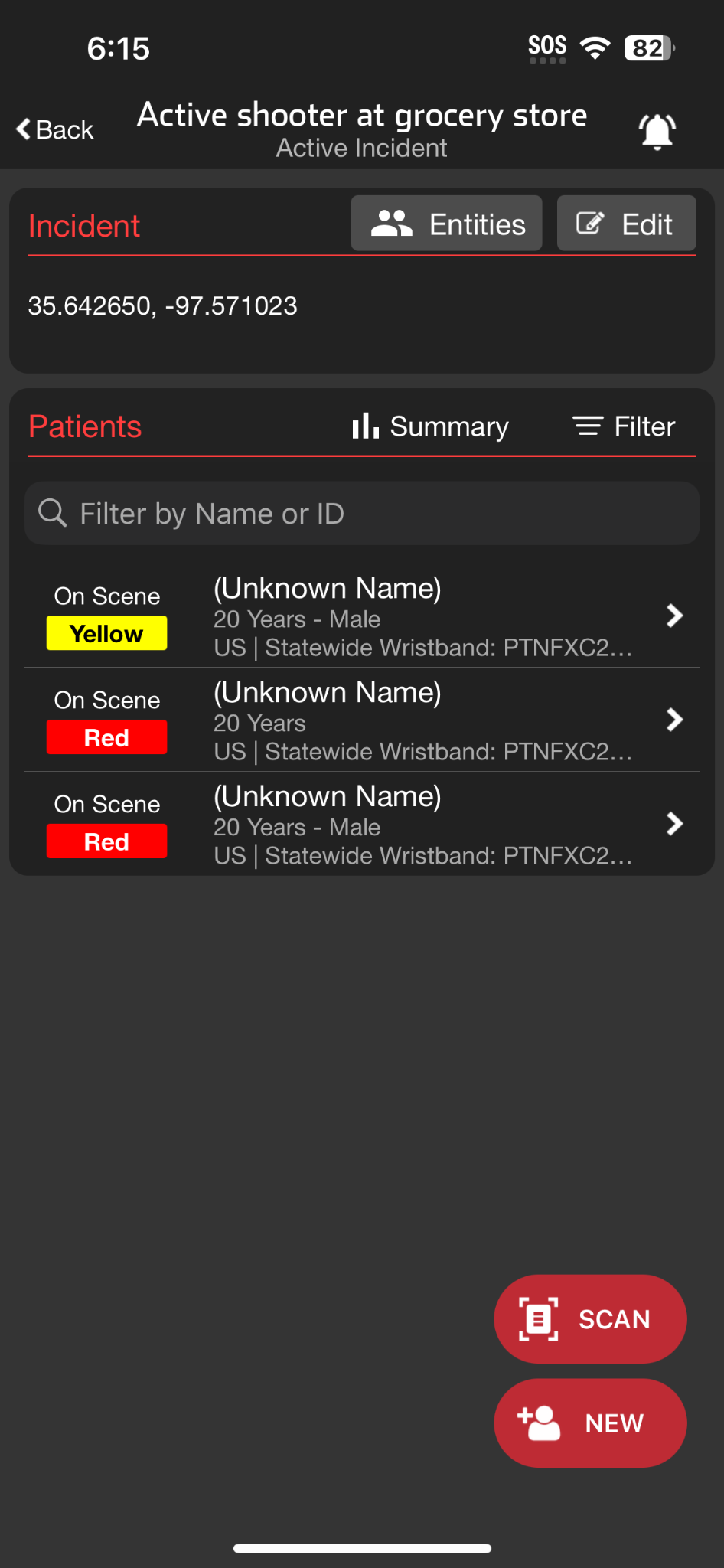 Scan Wristband
If recognized, patient channel will open
If not recognized, you will be prompted to Create
Transport Destination
  Destination already set
Displays assigned receiving facility
Able to Change Destination if appropriate
  Set Transport Destination
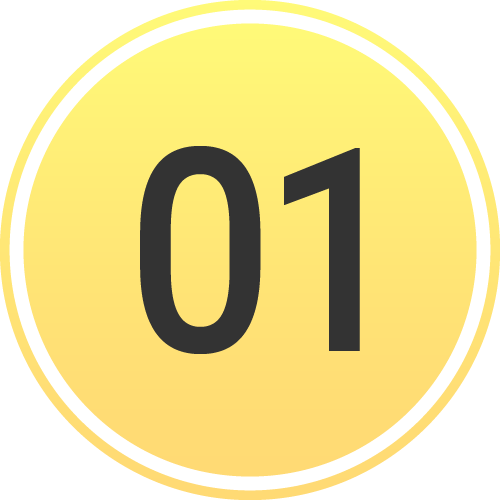 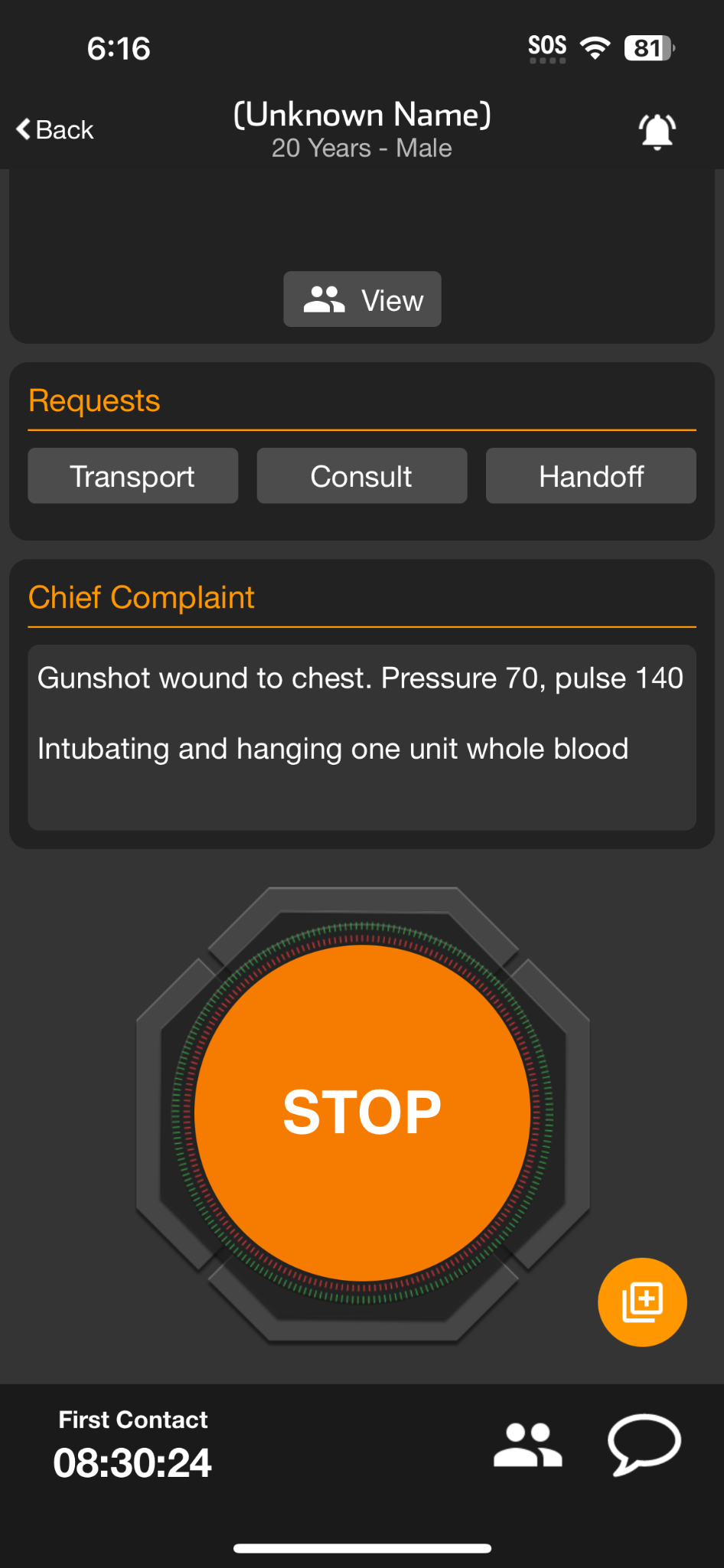 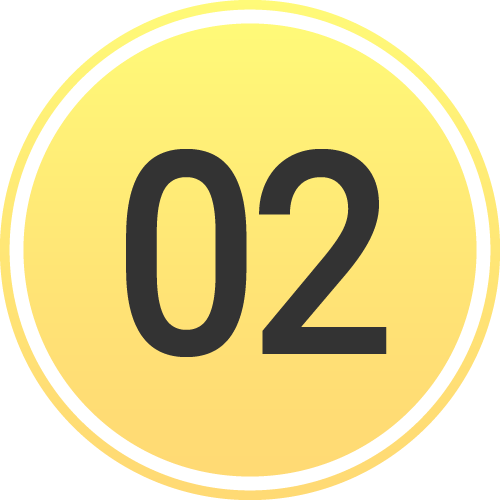 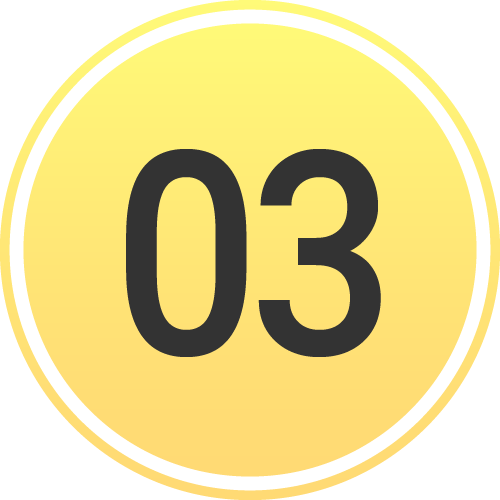 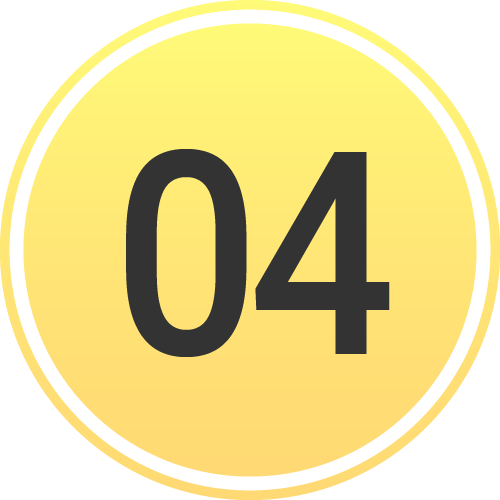 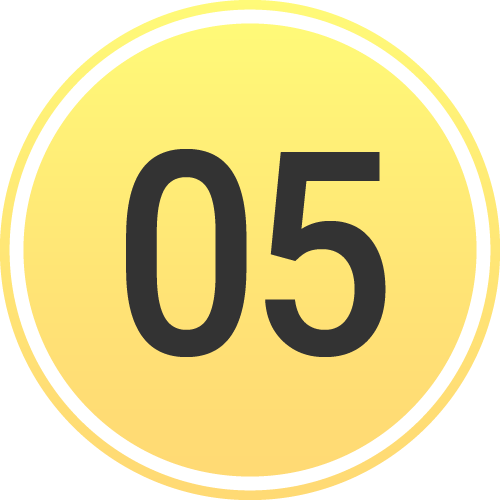 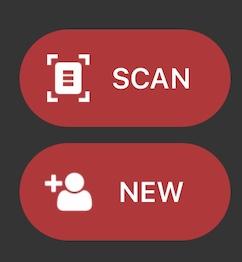 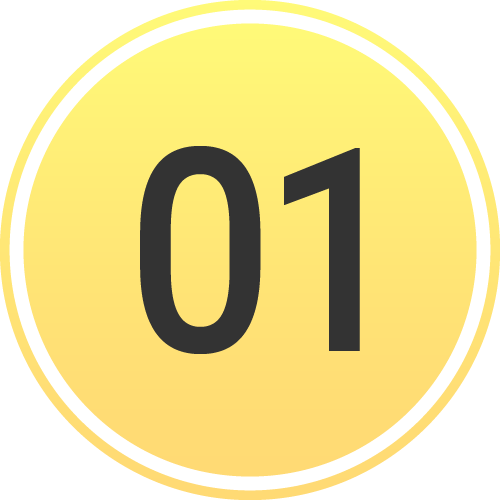 Destination already set
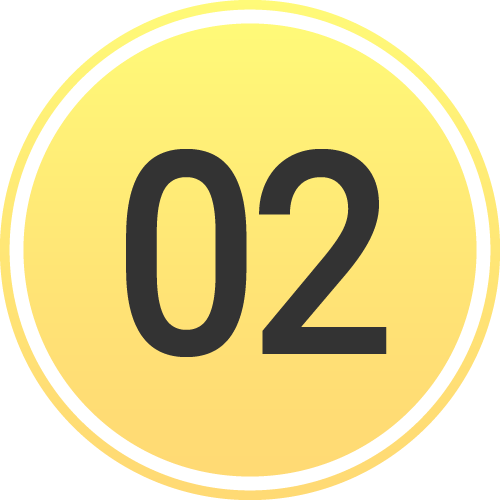 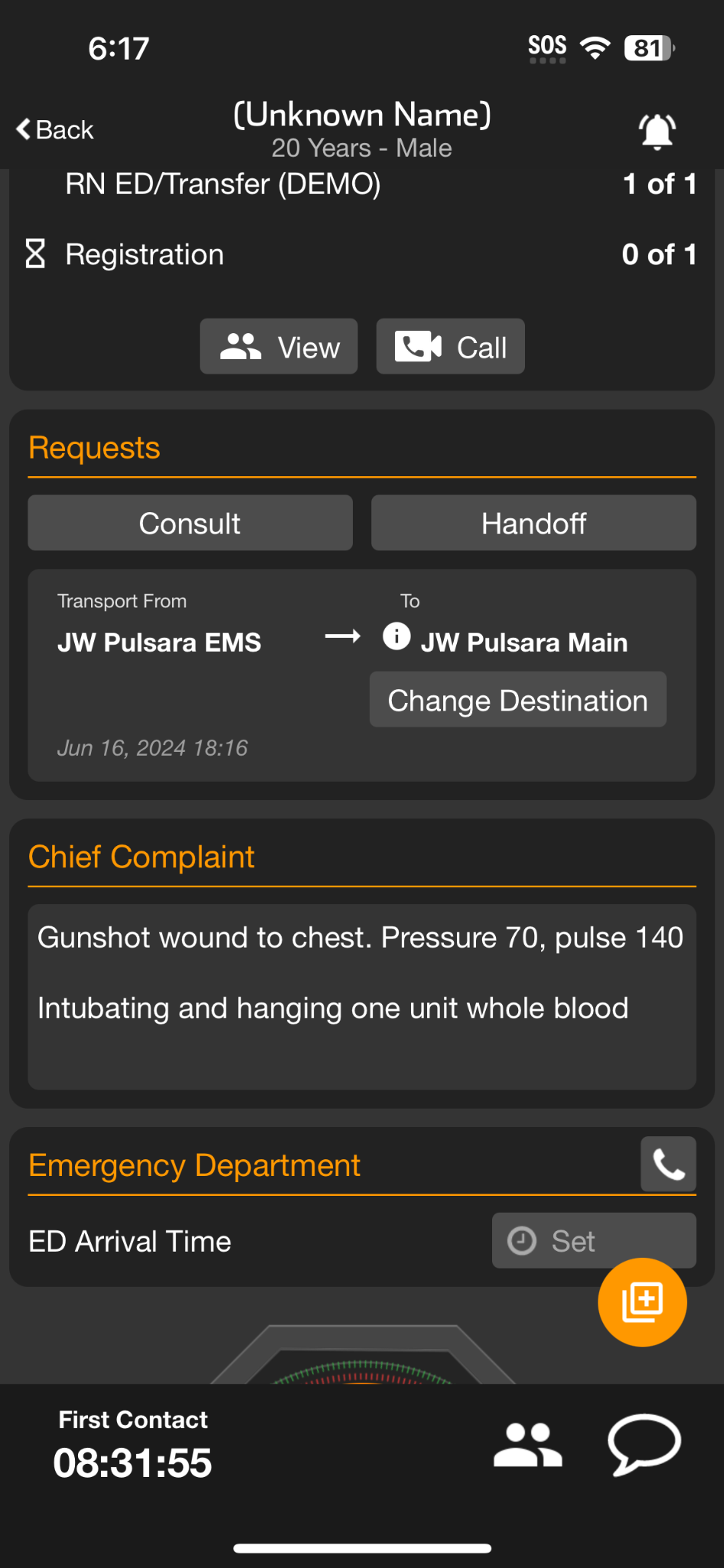 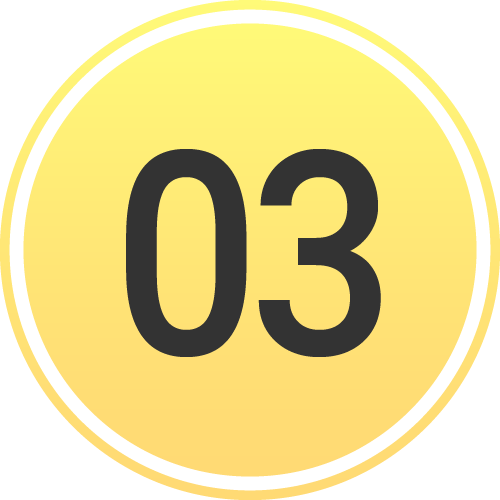 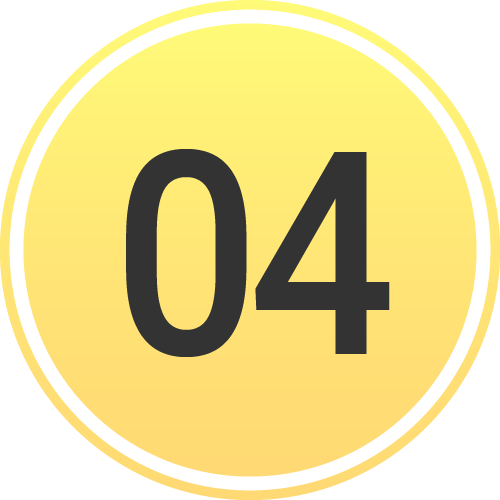 [Speaker Notes: If a destination has not been selected,]
INCIDENTS | Transport
Set Transport Destination
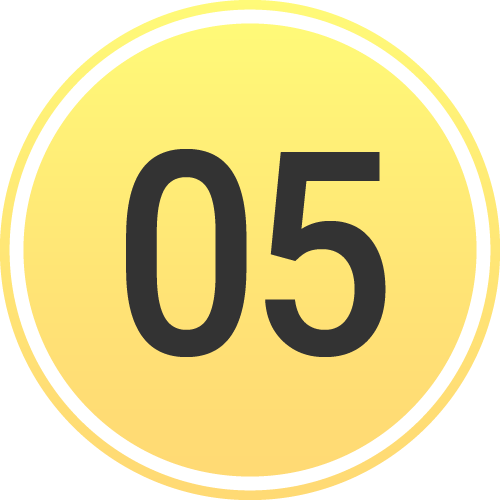 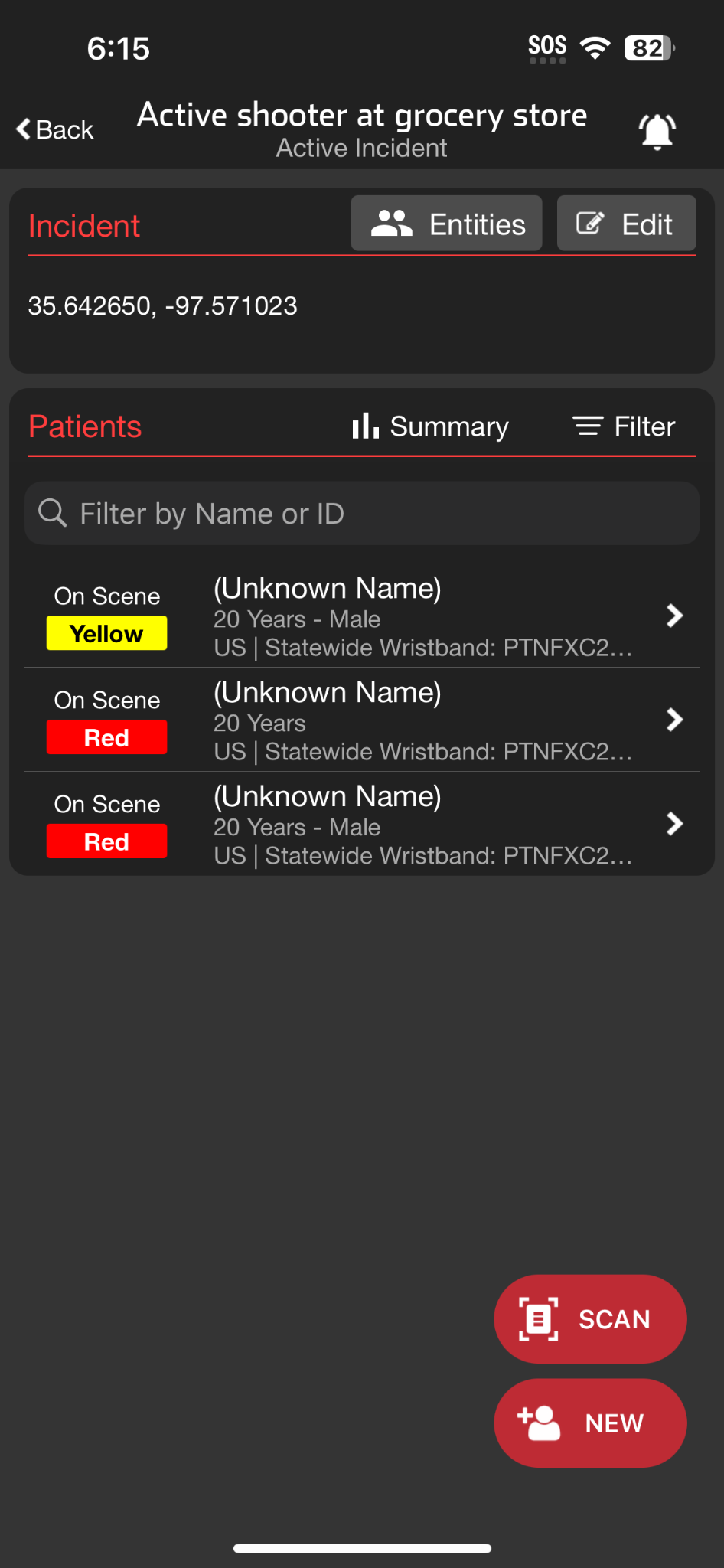 Scan Wristband
If recognized, patient channel will open
If not recognized, you will be prompted to Create
Transport Destination
  Destination already set
Displays assigned receiving facility
Able to Change Destination if appropriate
  Set Transport Destination
Transport
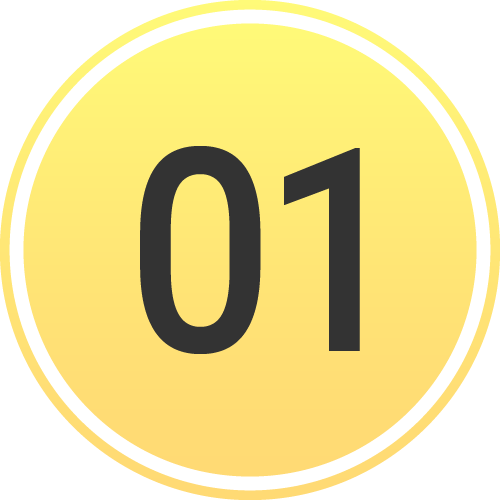 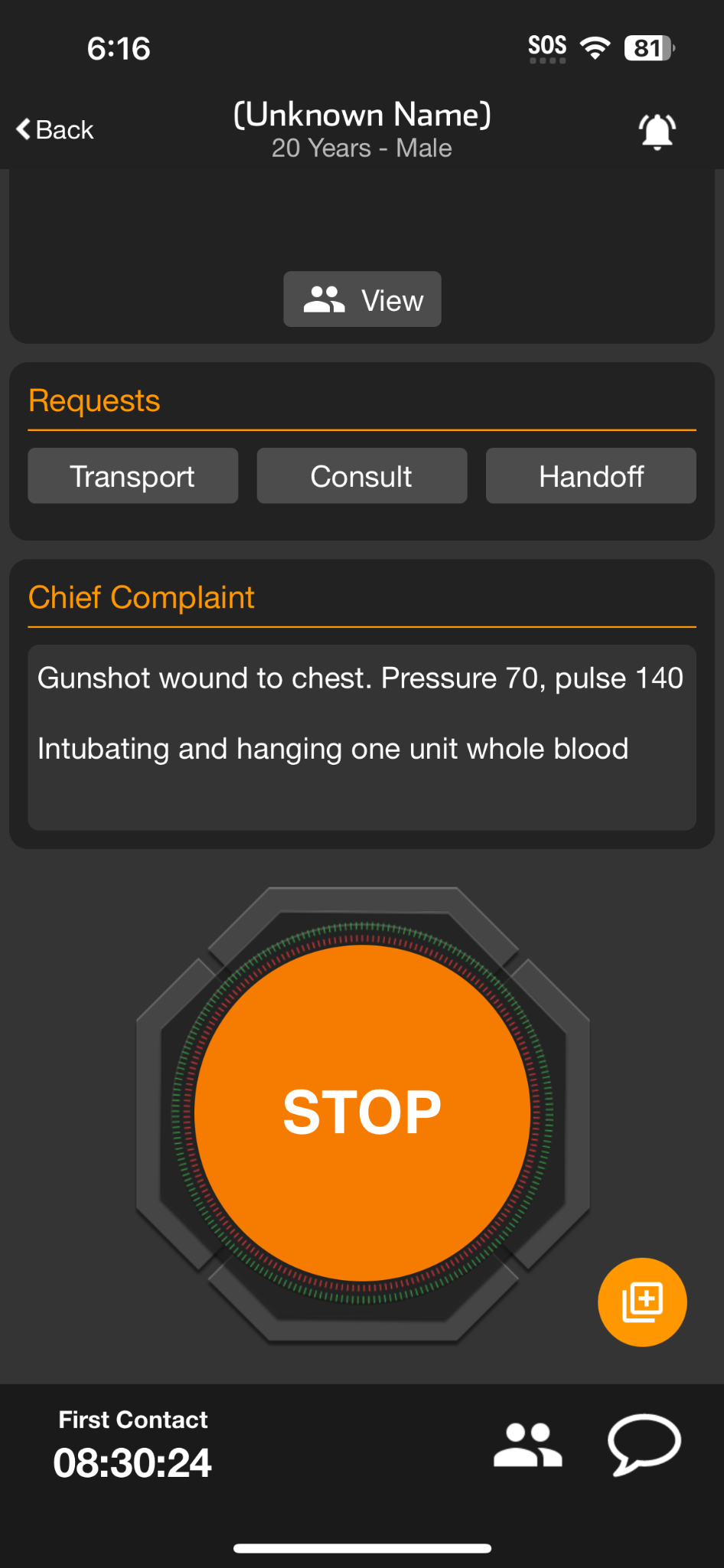 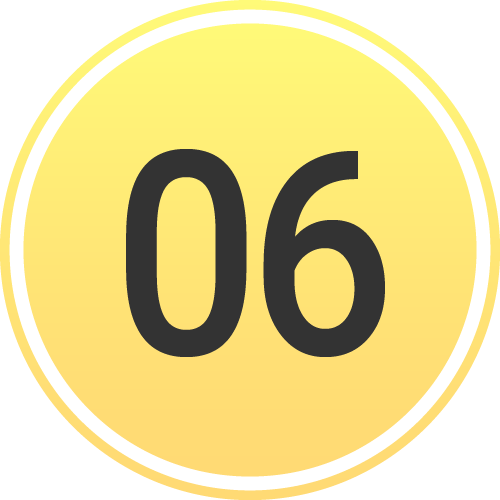 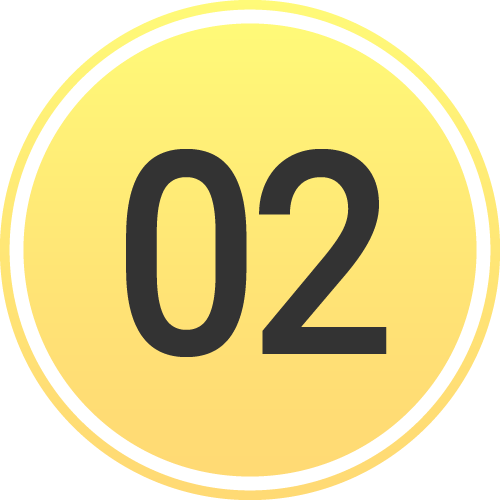 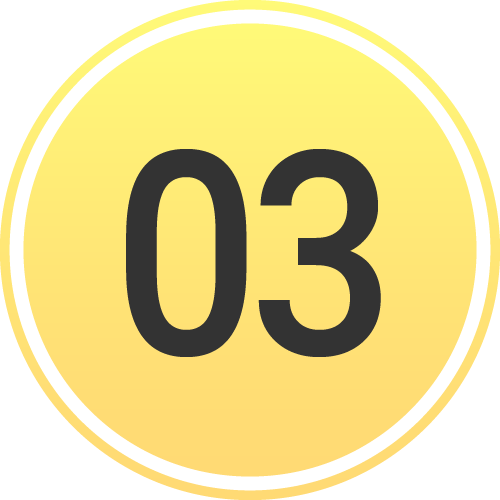 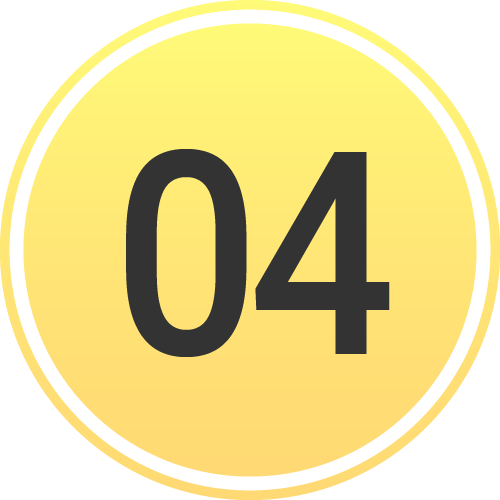 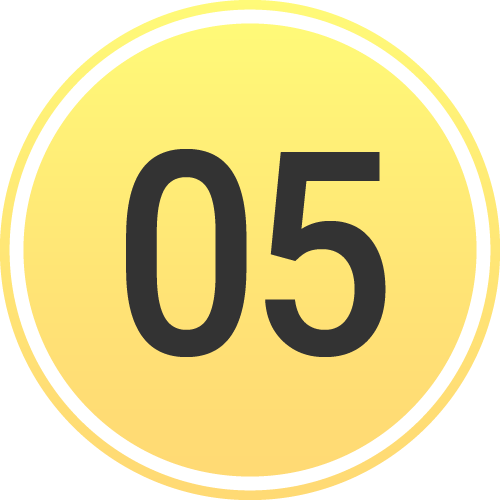 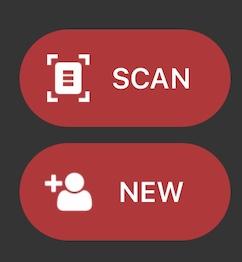 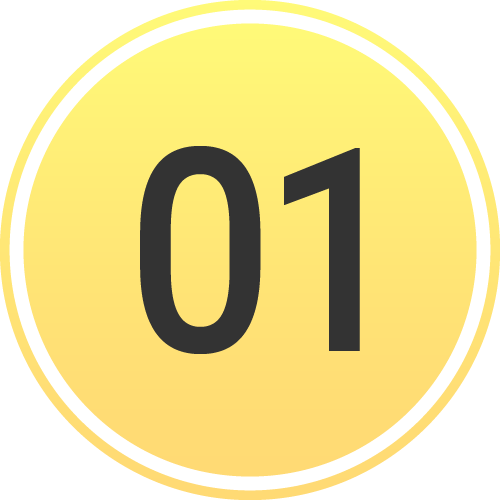 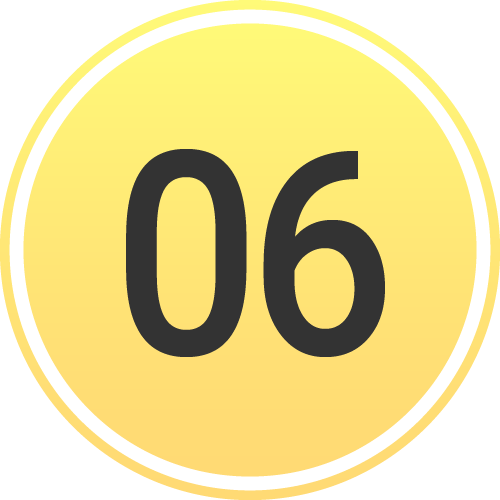 Destination already set
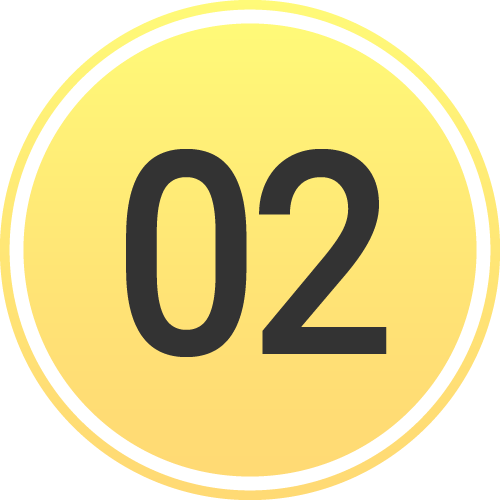 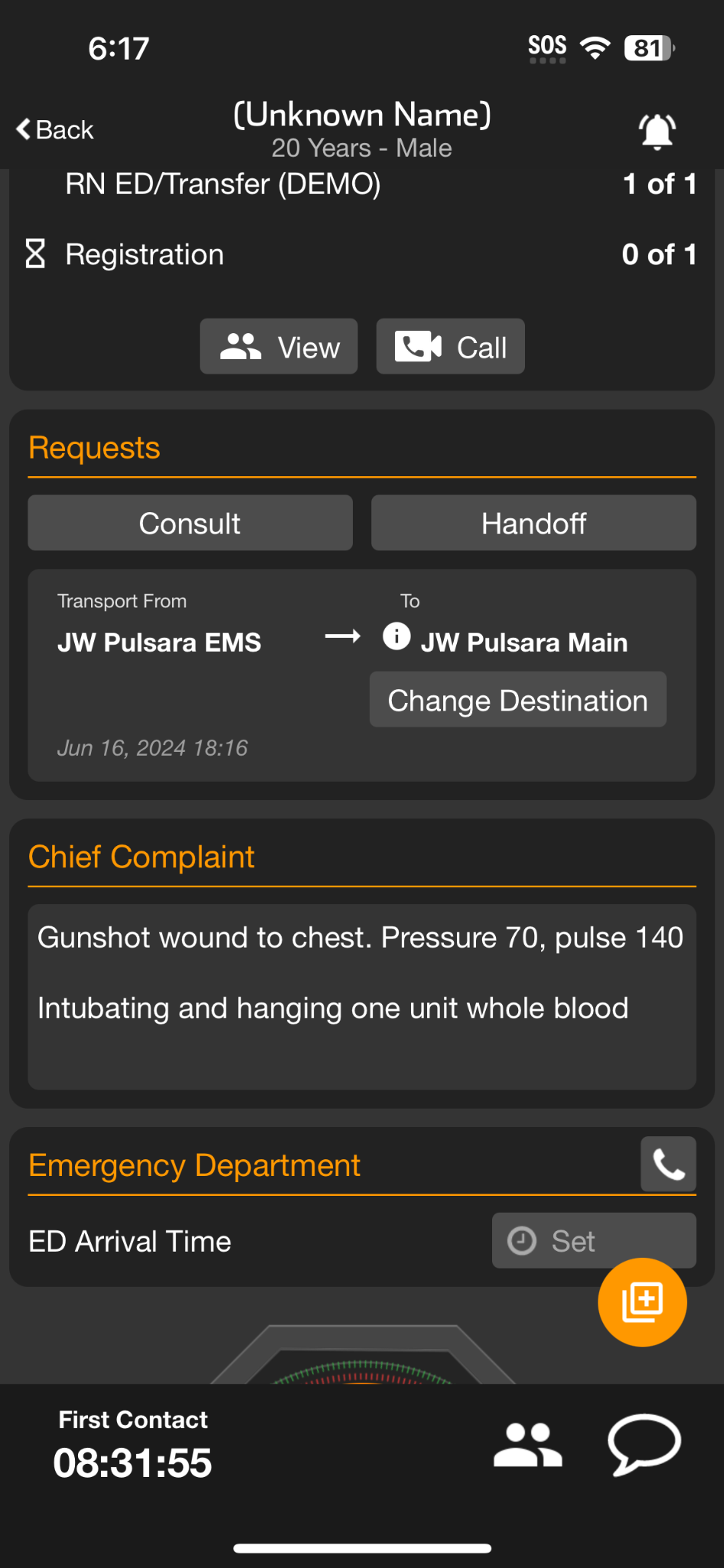 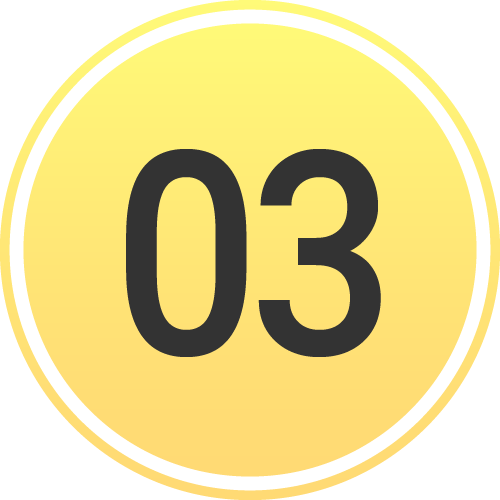 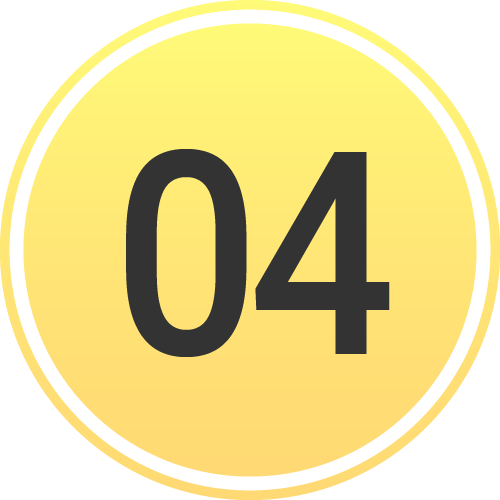 [Speaker Notes: follow your usual workflow by tapping Transport on the request card.]
INCIDENTS | Transport
Set Transport Destination
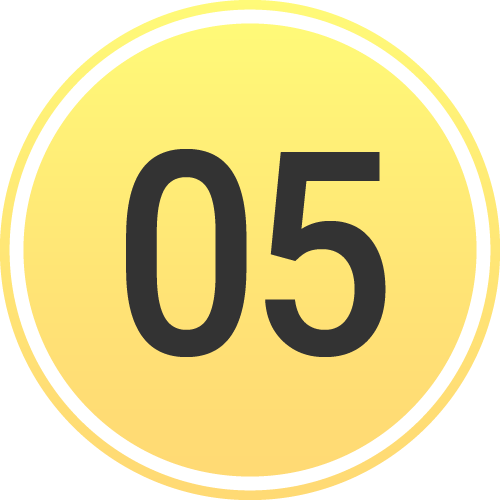 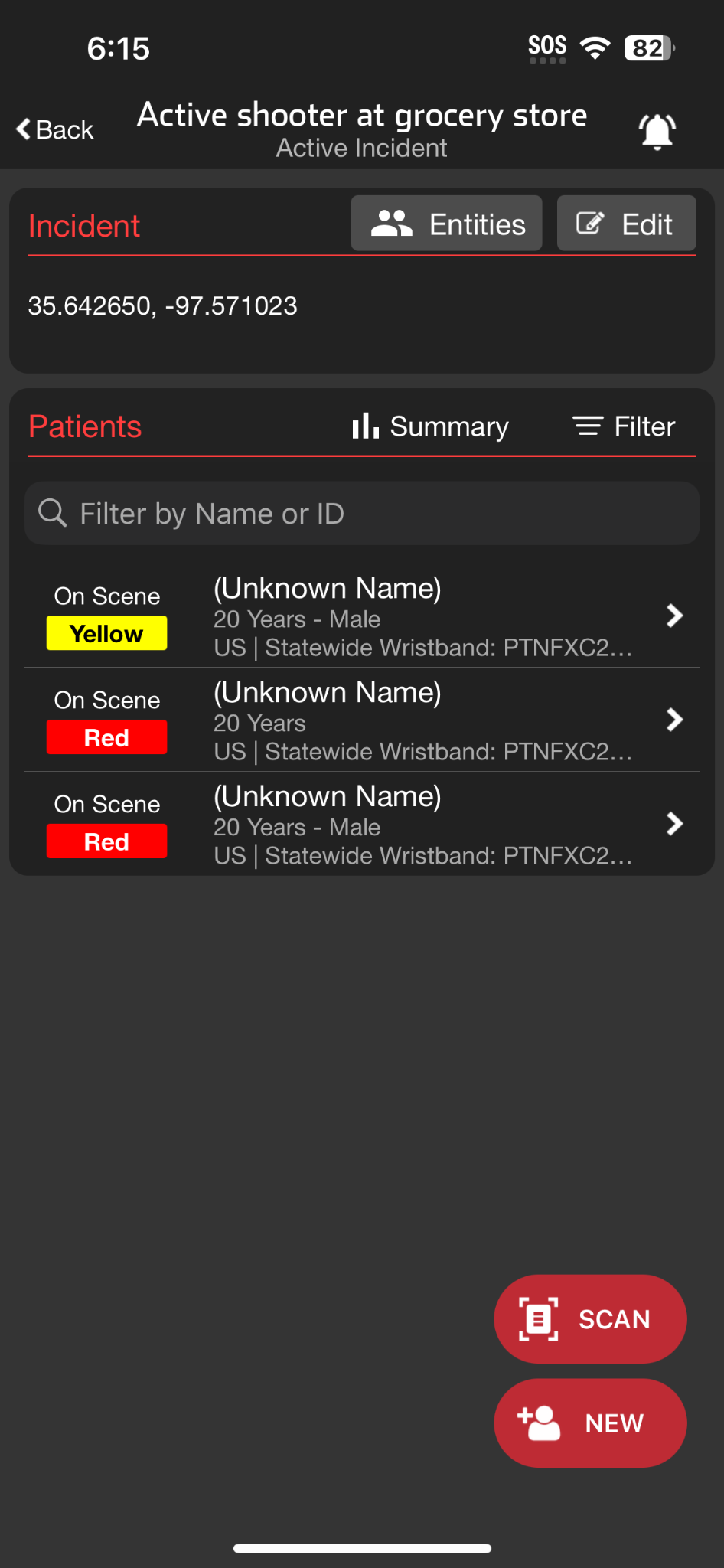 Scan Wristband
If recognized, patient channel will open
If not recognized, you will be prompted to Create
Transport Destination
  Destination already set
Displays assigned receiving facility
Able to Change Destination if appropriate
  Set Transport Destination
Transport
Select Destination
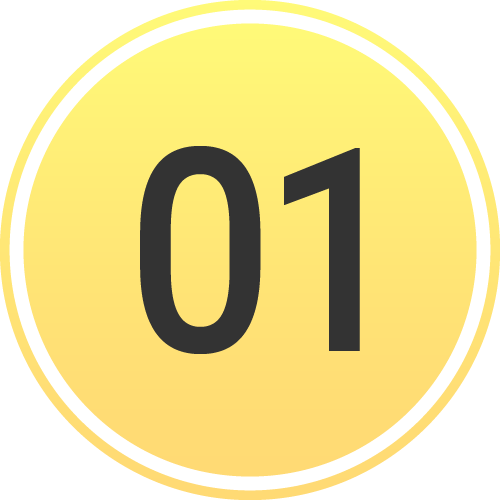 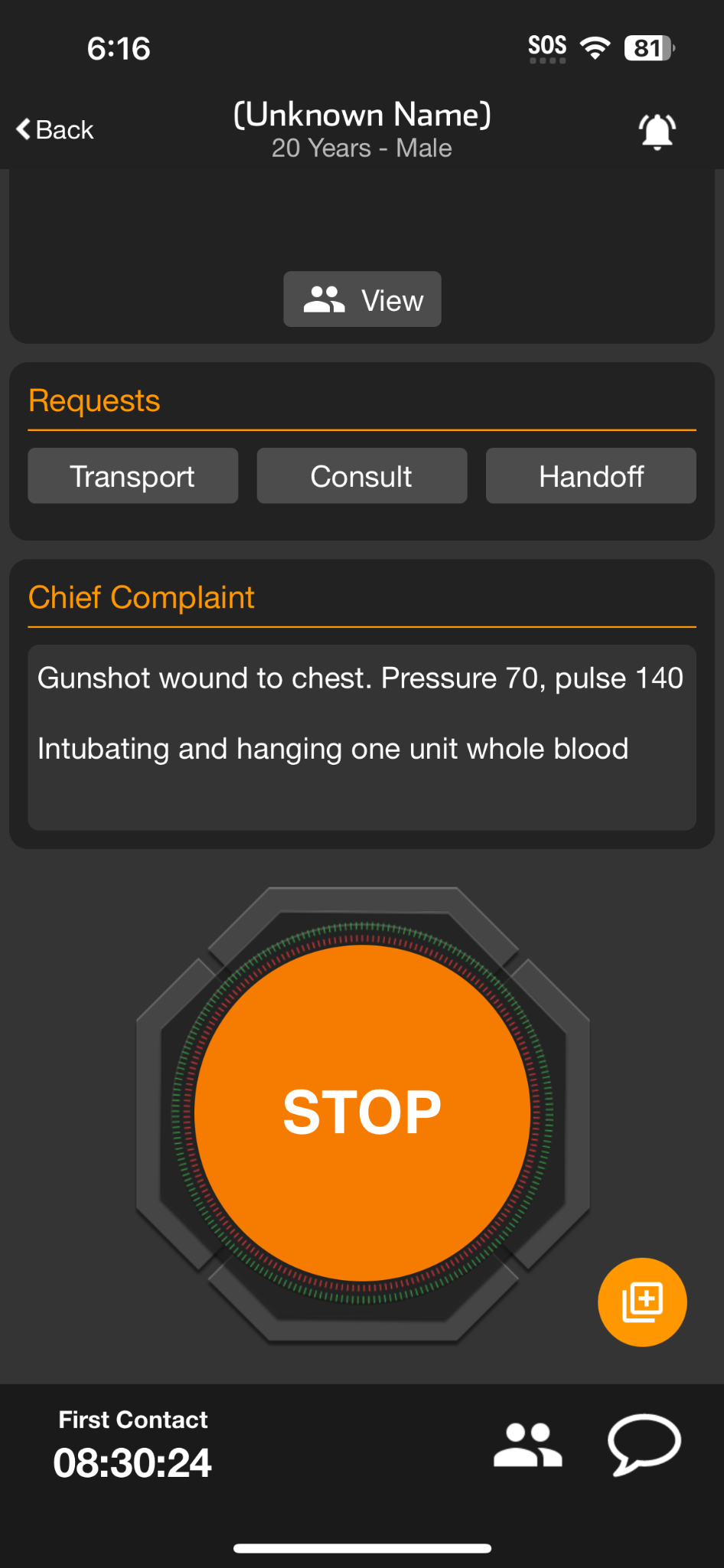 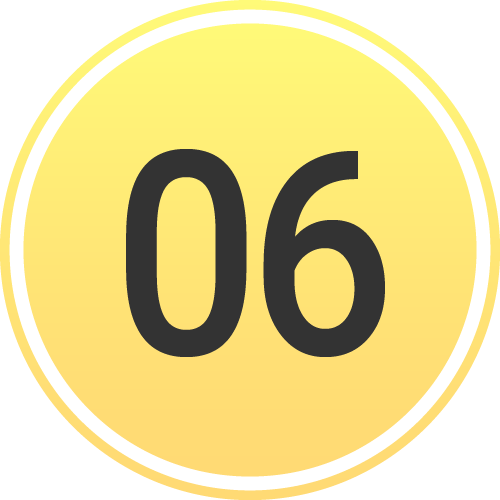 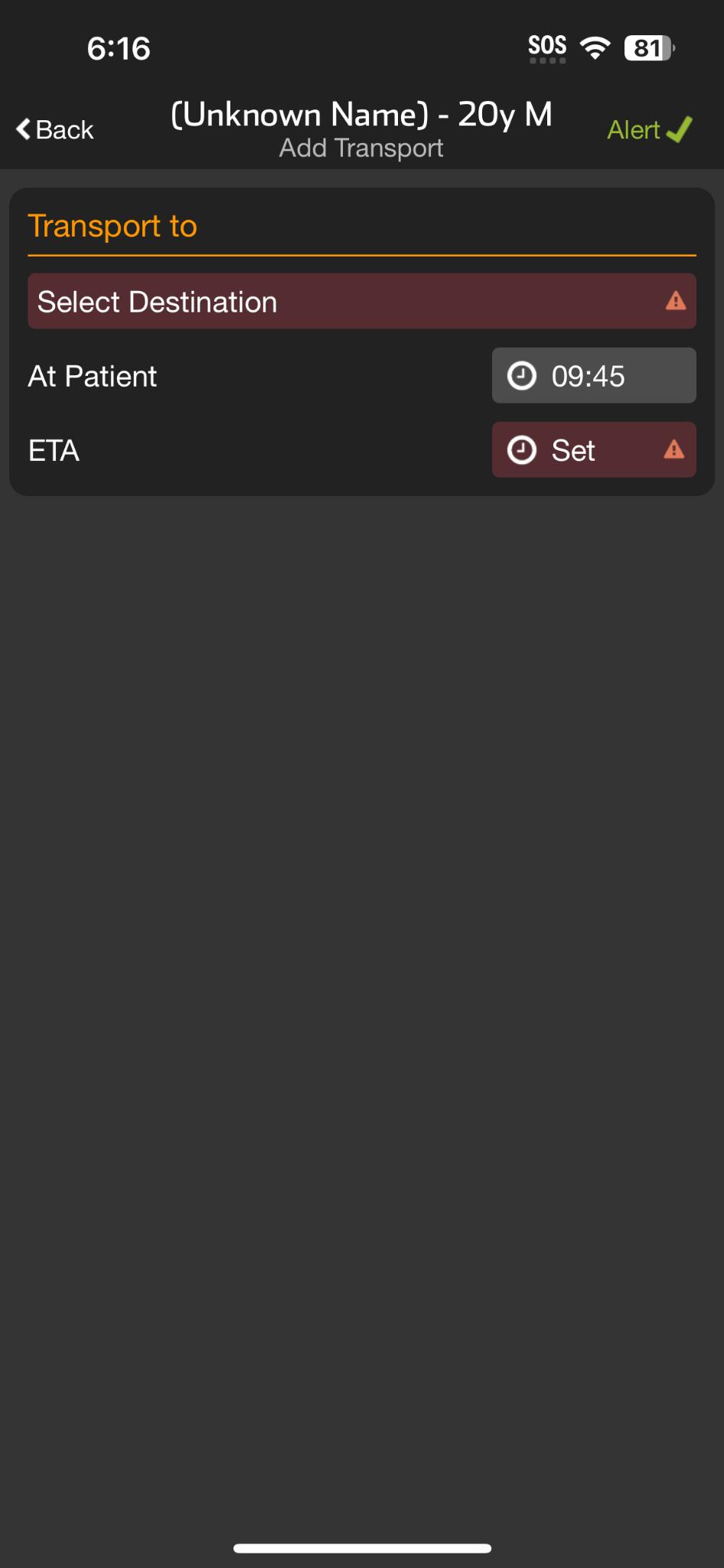 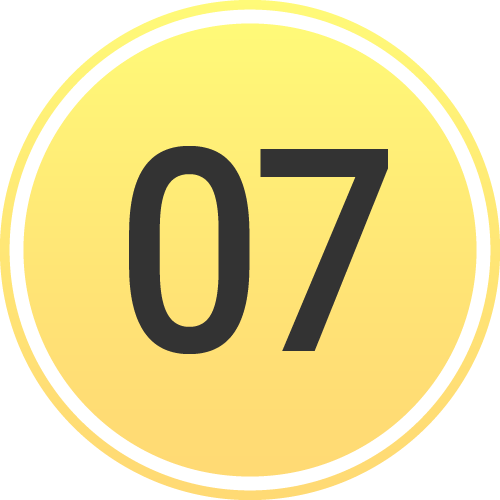 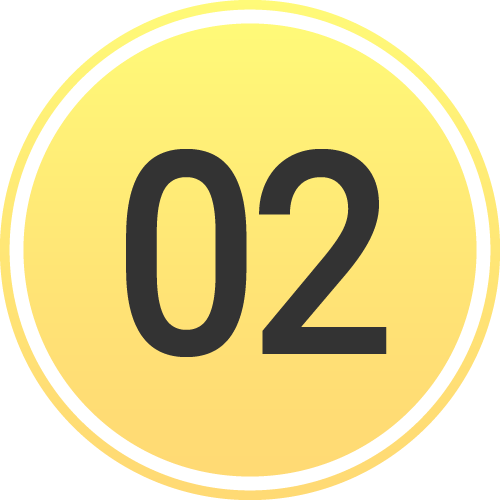 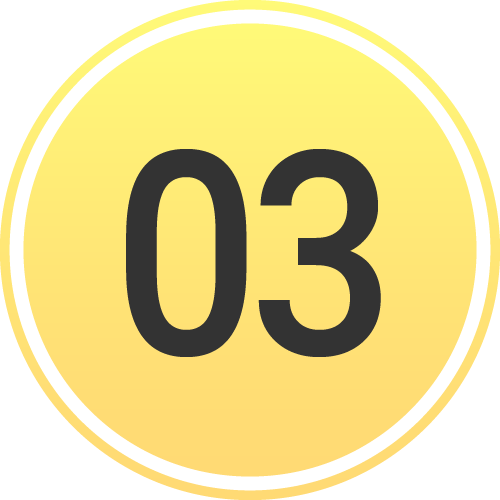 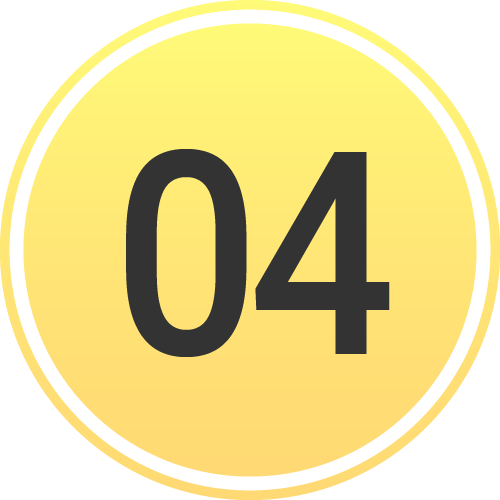 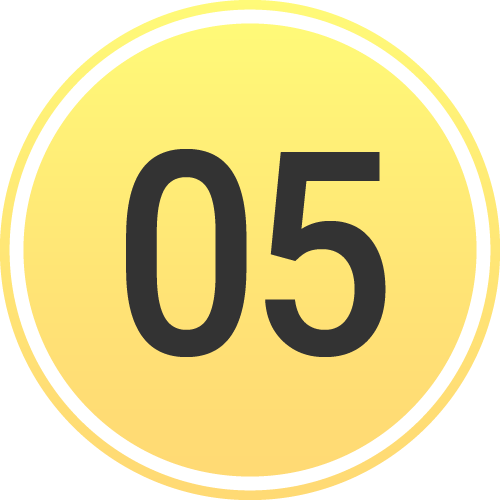 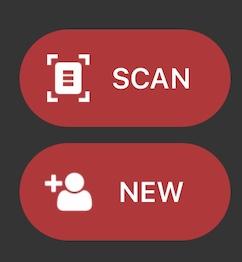 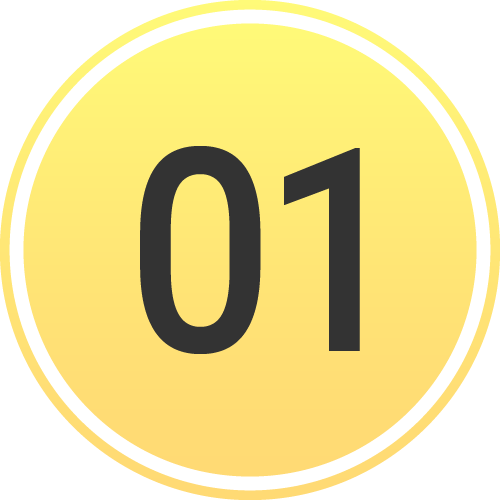 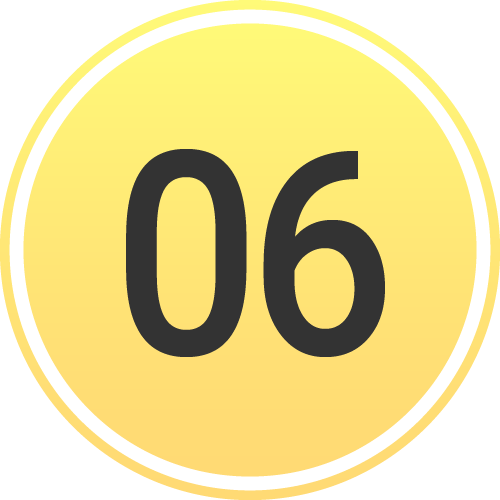 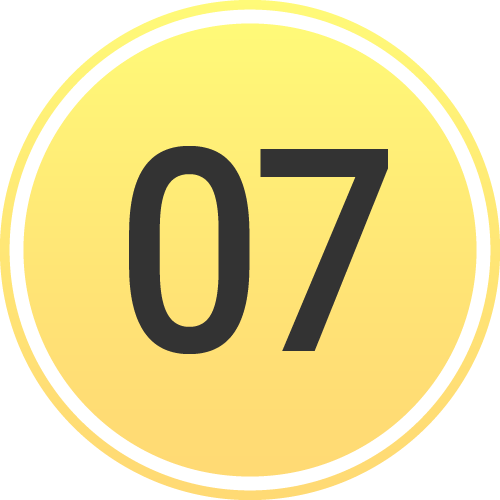 Destination already set
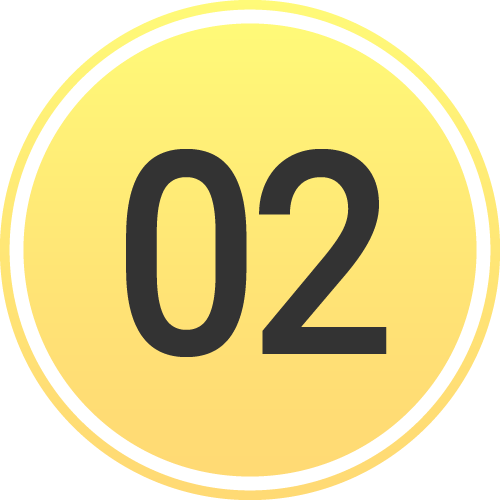 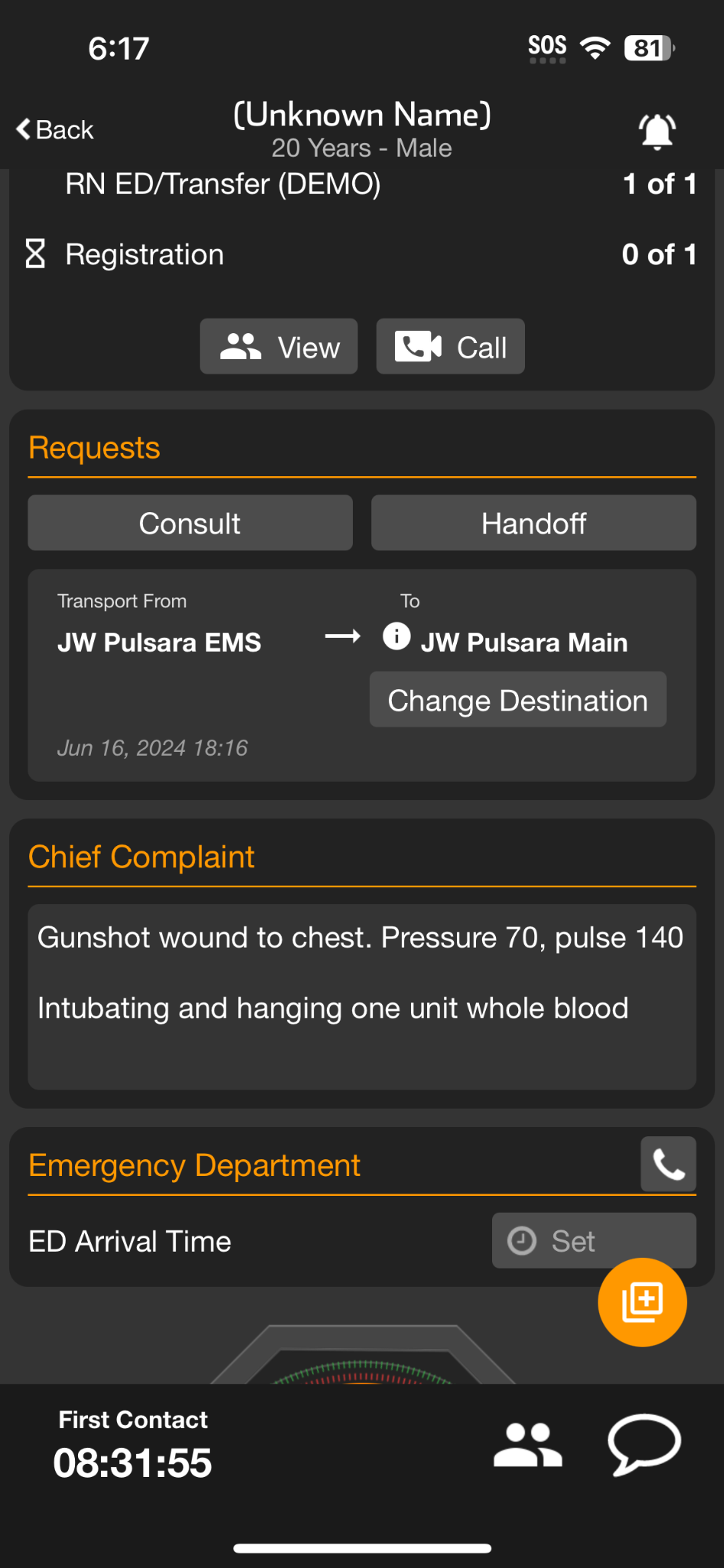 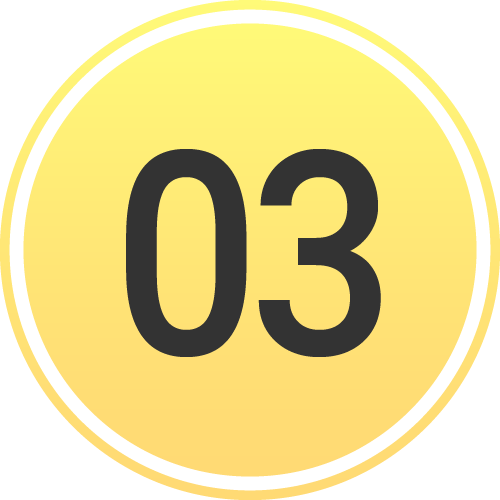 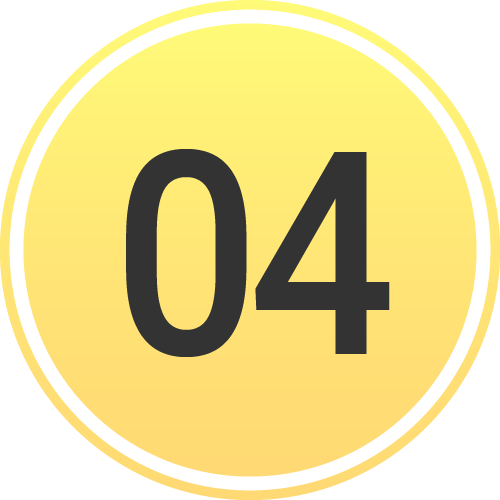 [Speaker Notes: You will then be prompted to select a destination.]
INCIDENTS | Transport
Set Transport Destination
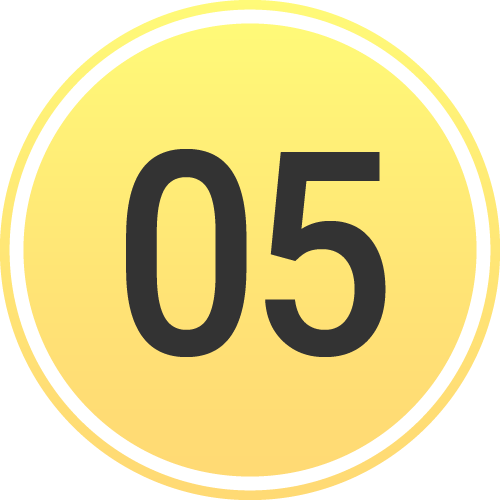 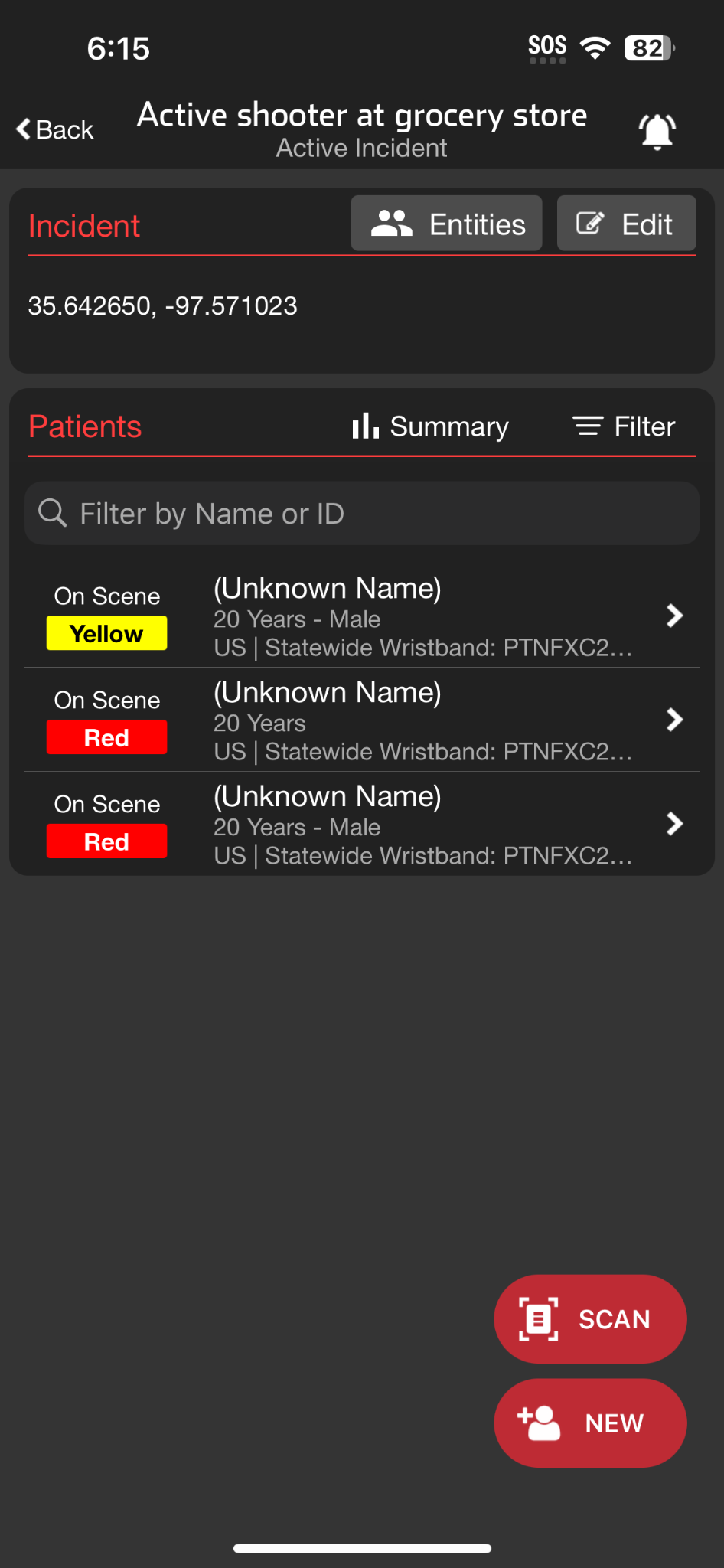 Scan Wristband
If recognized, patient channel will open
If not recognized, you will be prompted to Create
Transport Destination
  Destination already set
Displays assigned receiving facility
Able to Change Destination if appropriate
  Set Transport Destination
Transport
Select Destination
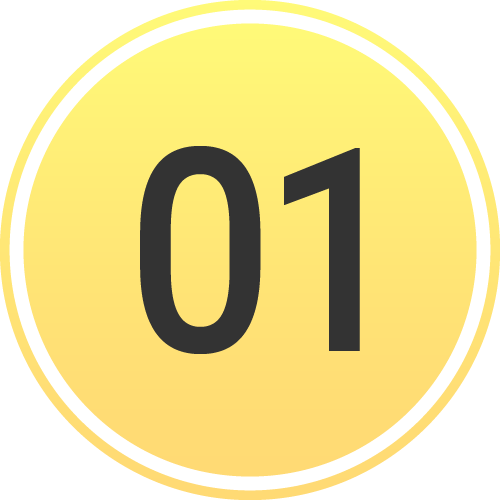 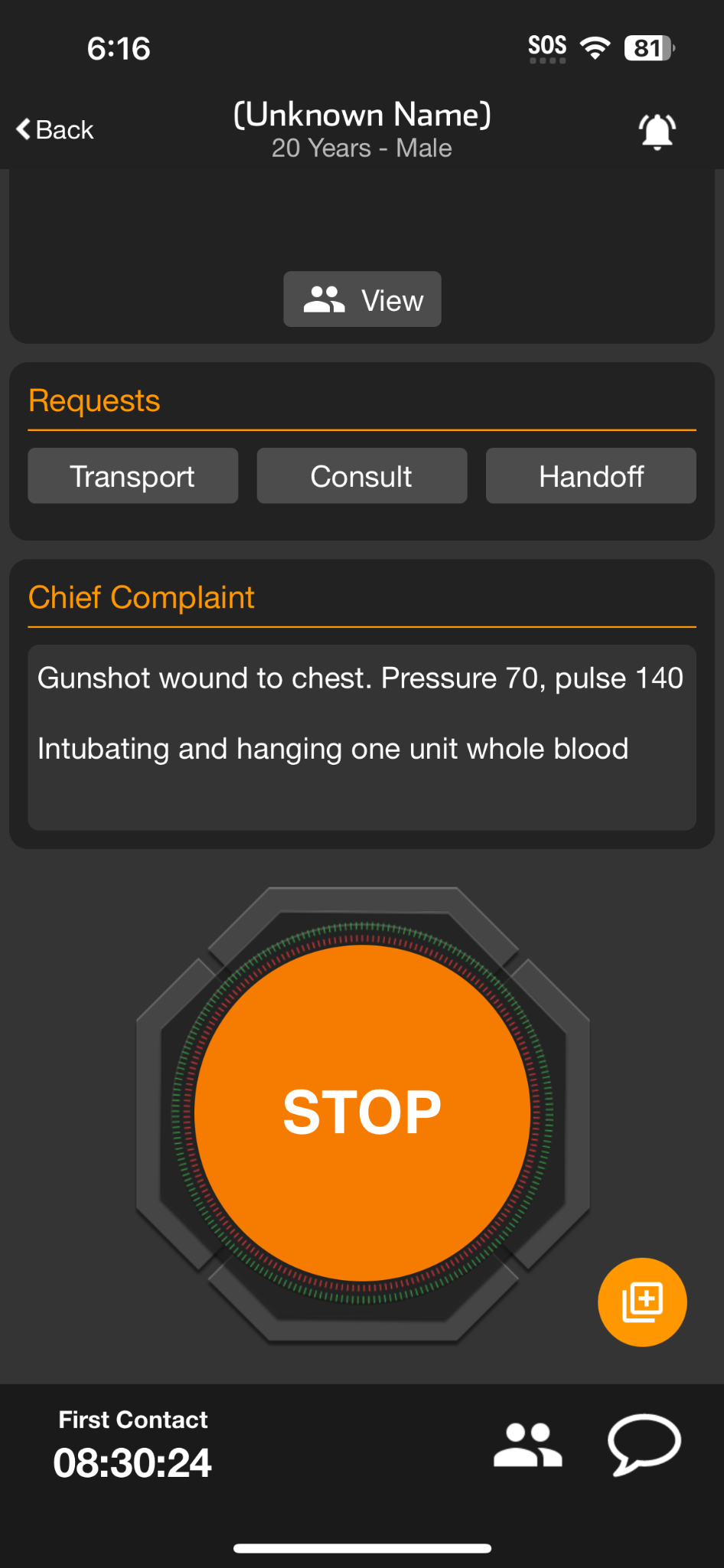 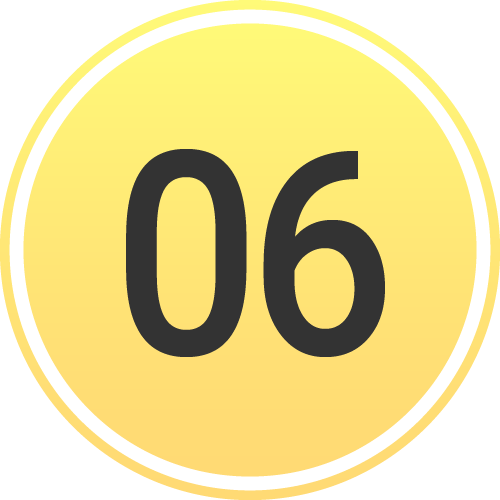 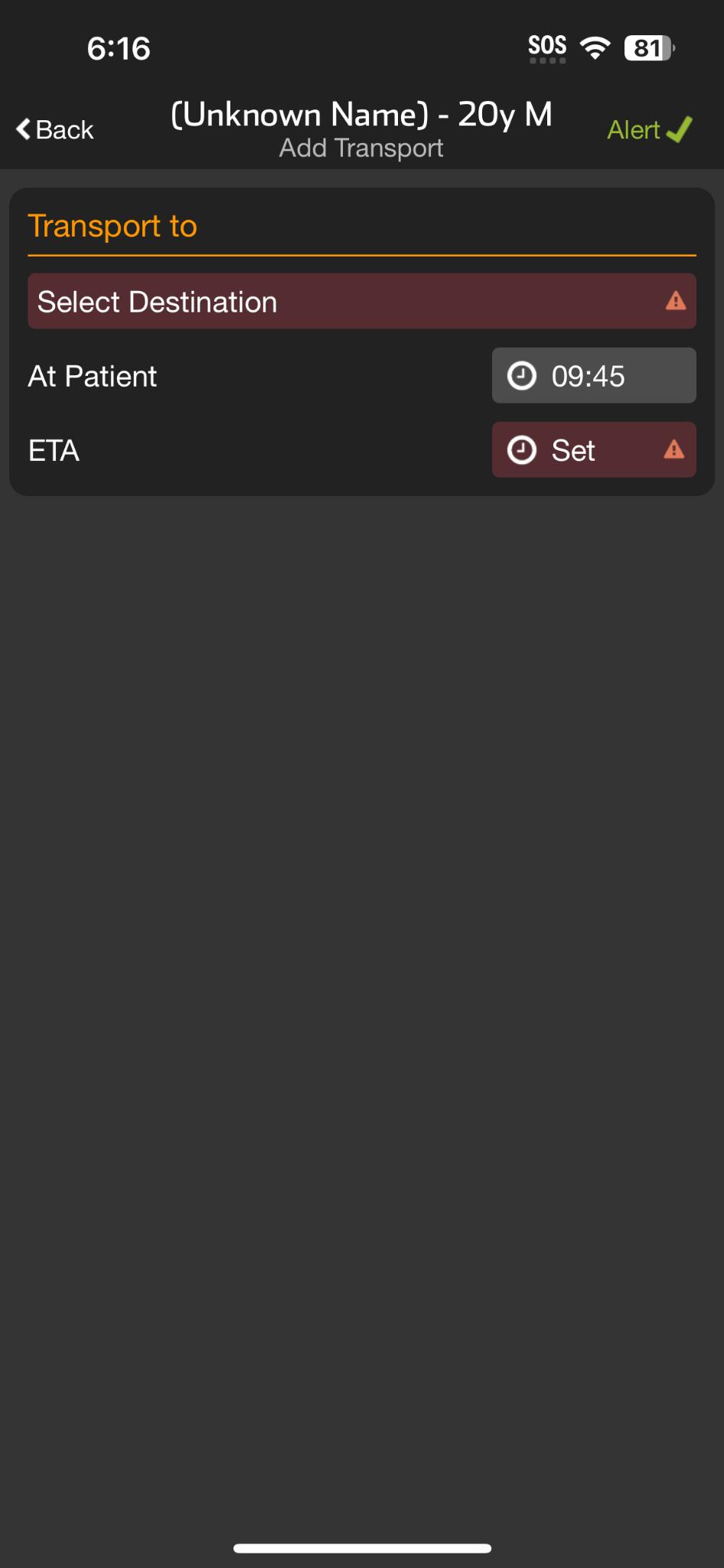 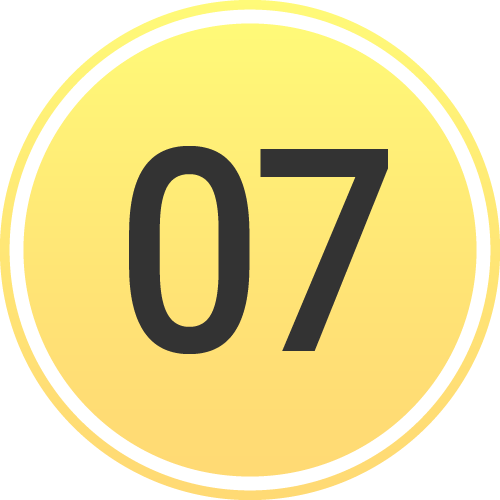 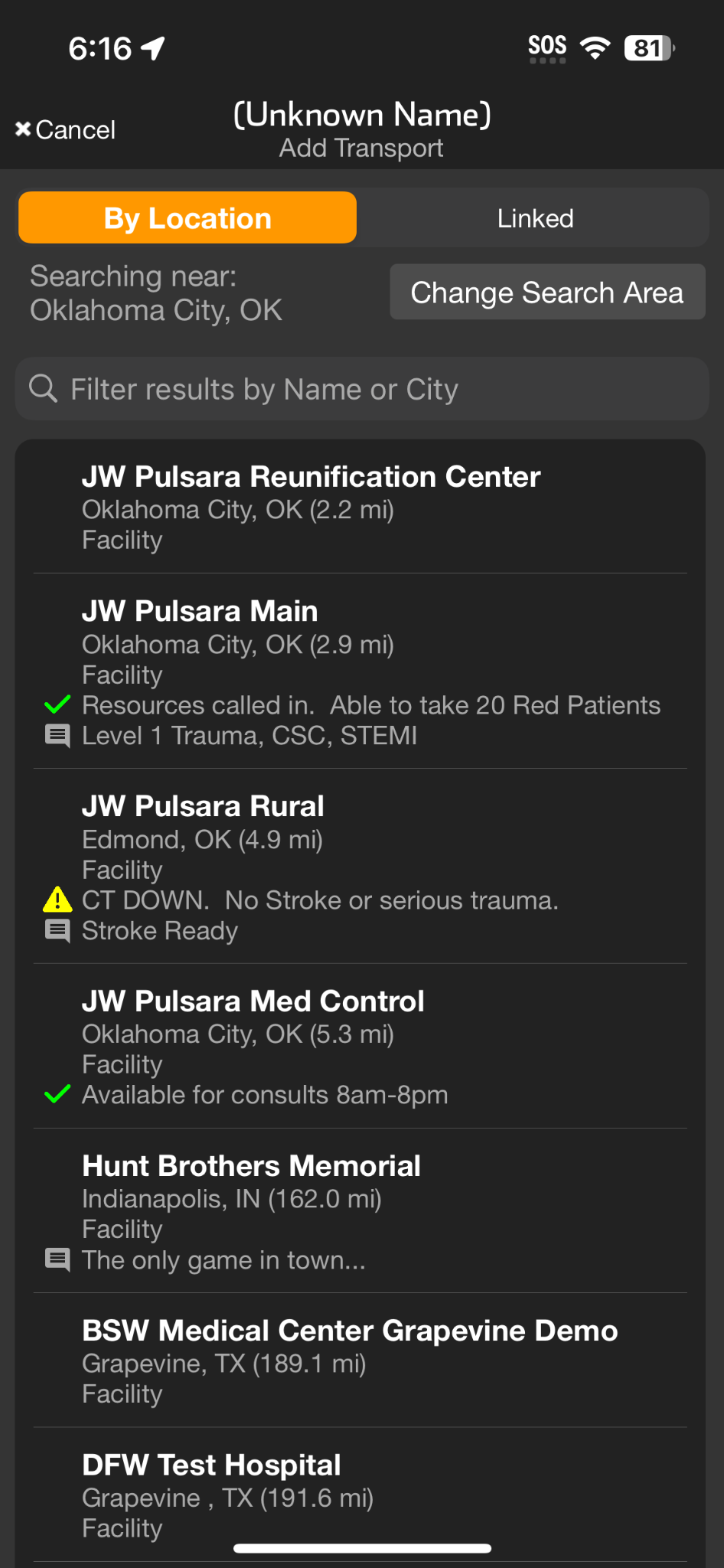 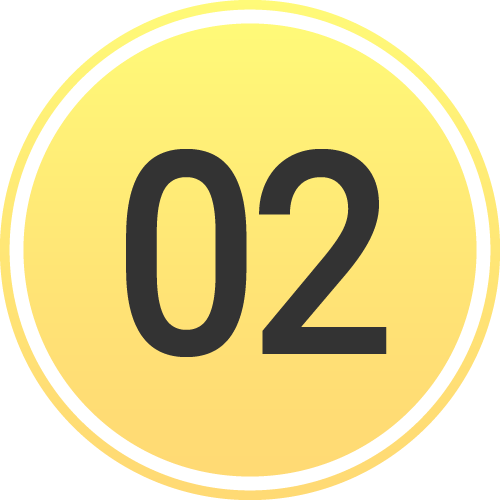 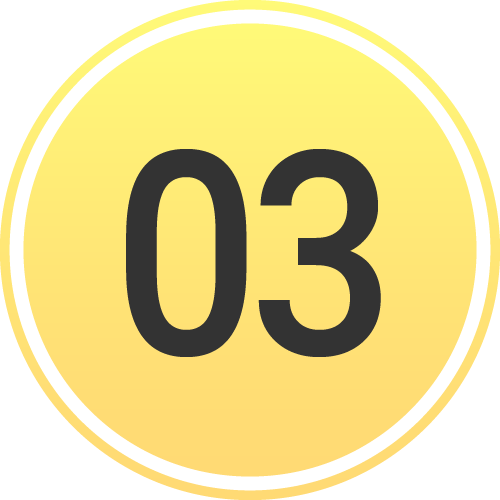 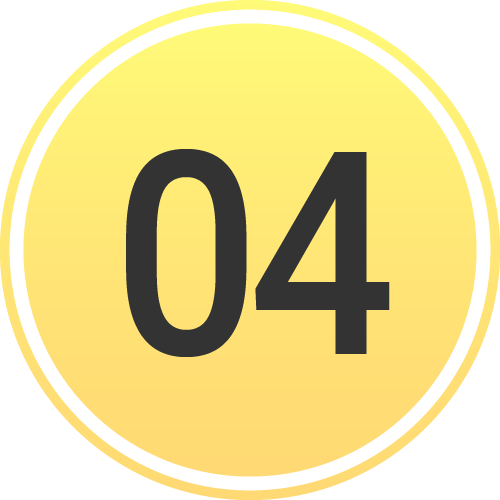 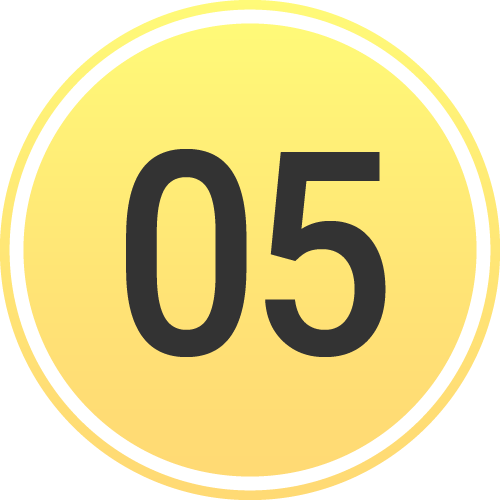 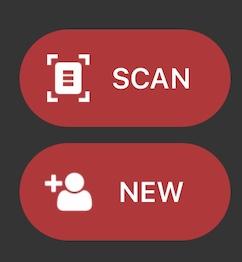 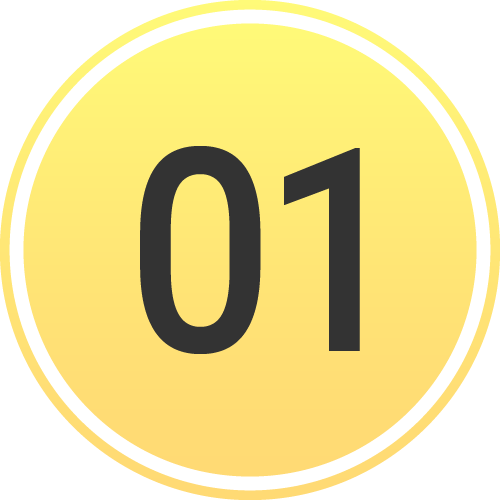 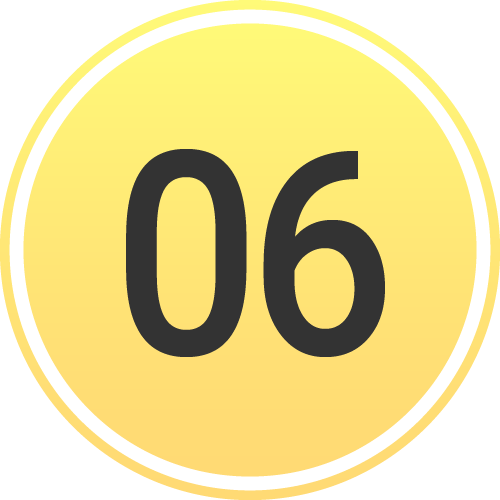 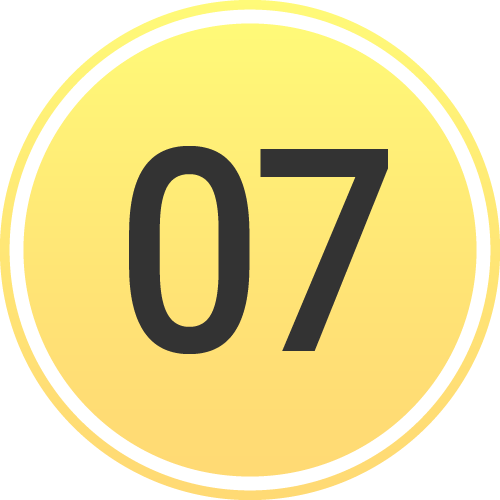 Destination already set
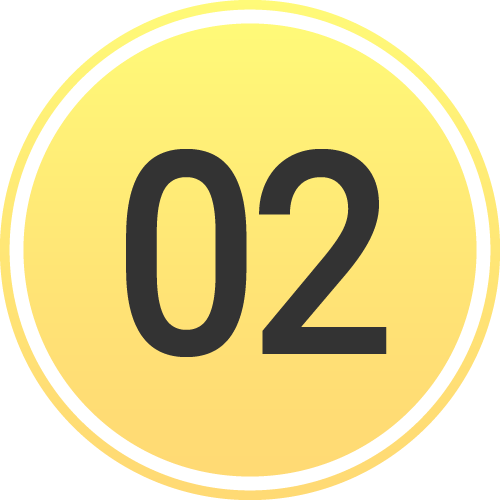 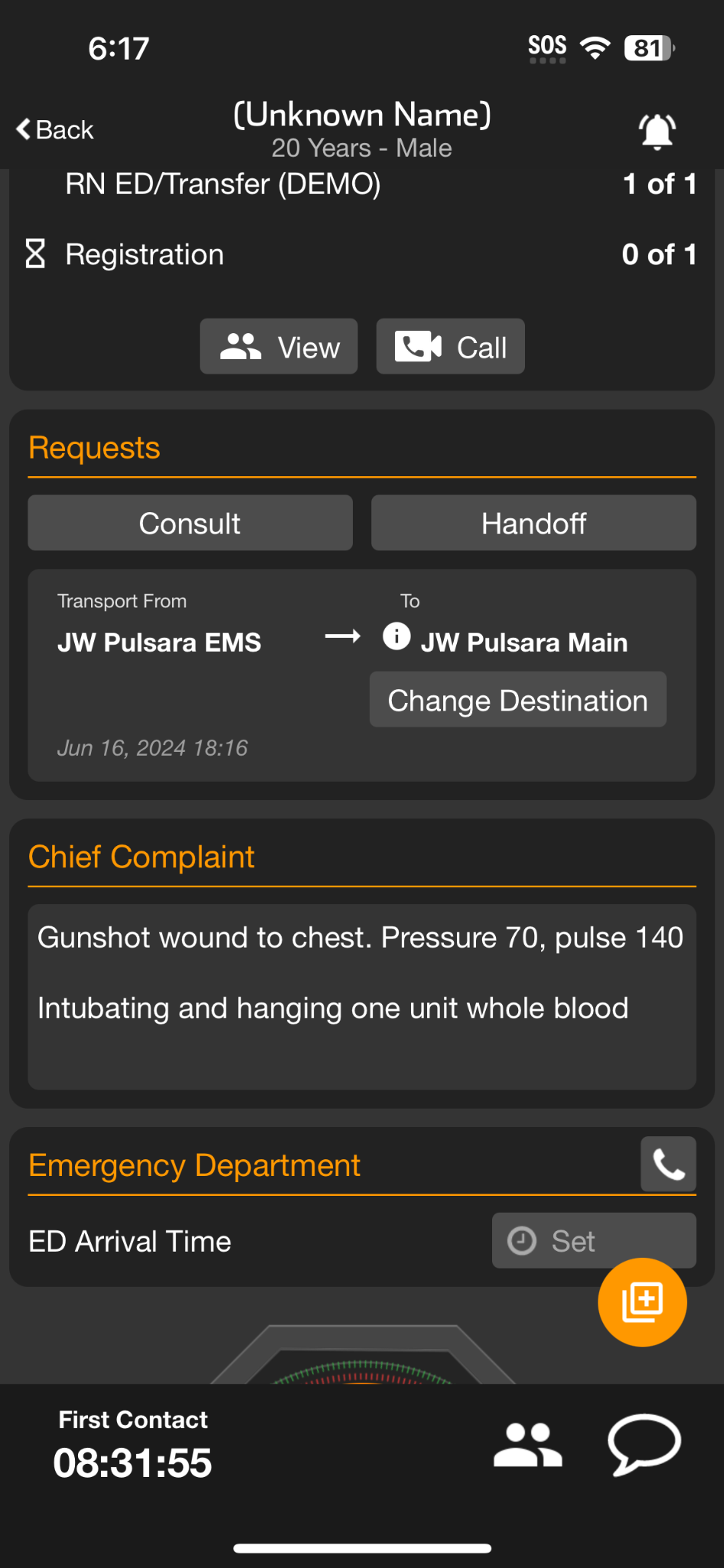 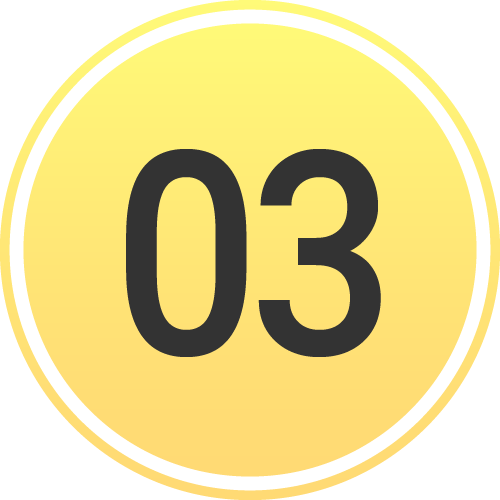 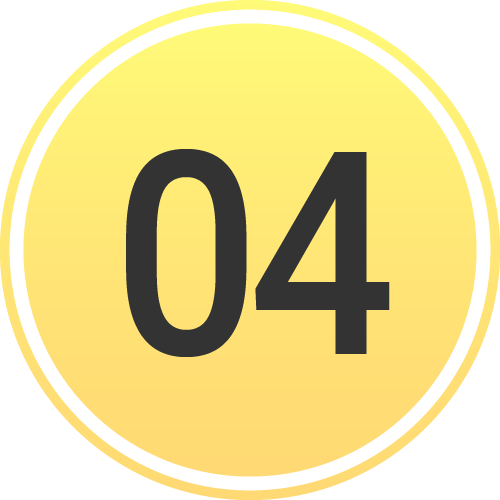 [Speaker Notes: Facilities are listed by location]
INCIDENTS | Transport
Set Transport Destination
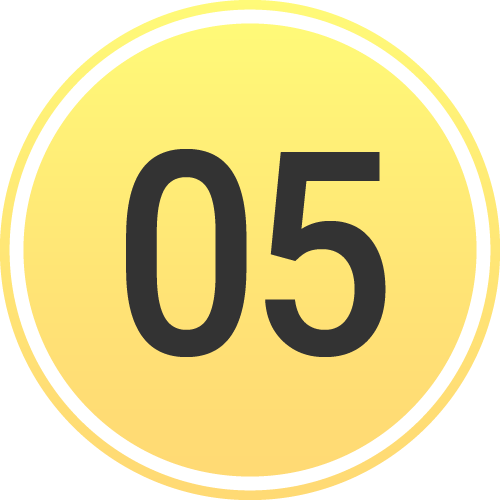 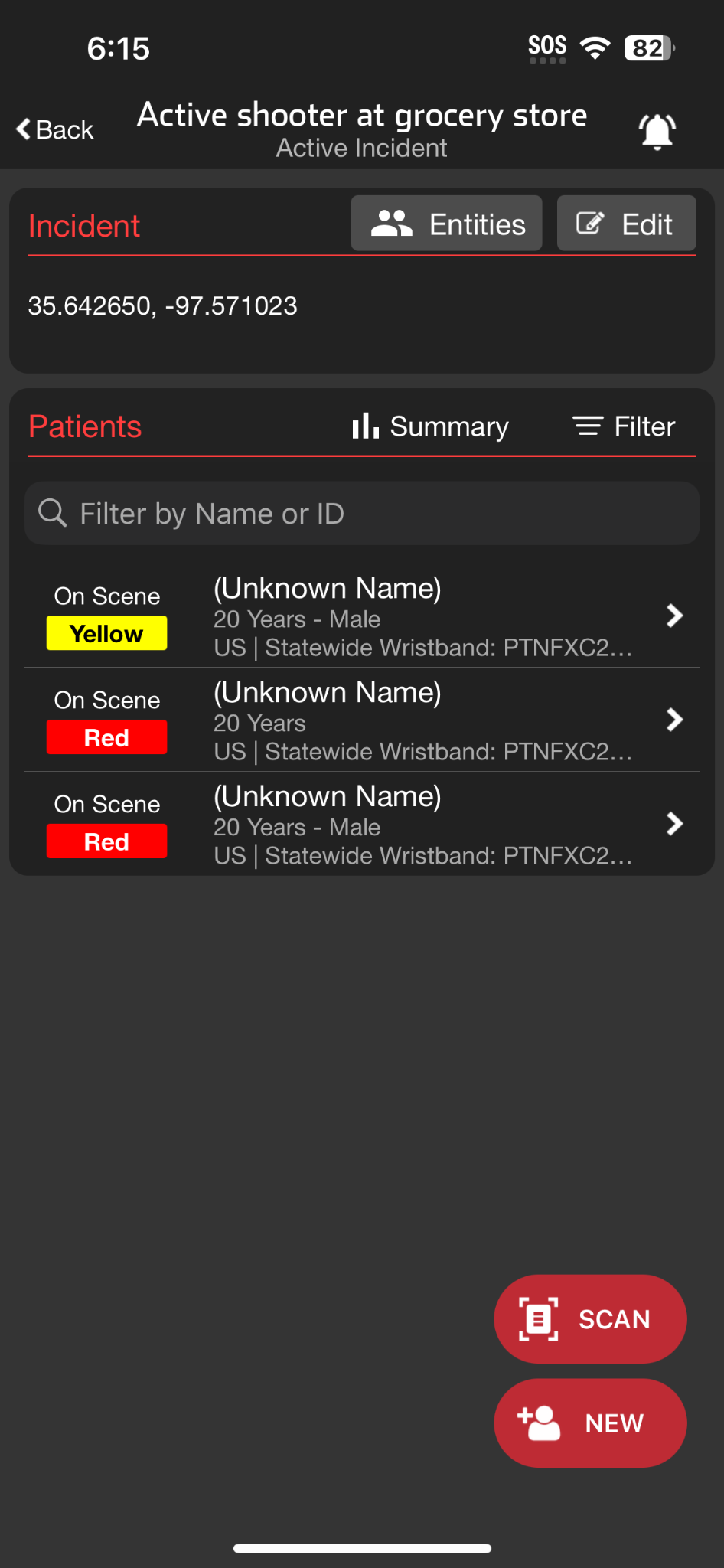 Scan Wristband
If recognized, patient channel will open
If not recognized, you will be prompted to Create
Transport Destination
  Destination already set
Displays assigned receiving facility
Able to Change Destination if appropriate
  Set Transport Destination
Transport
Select Destination
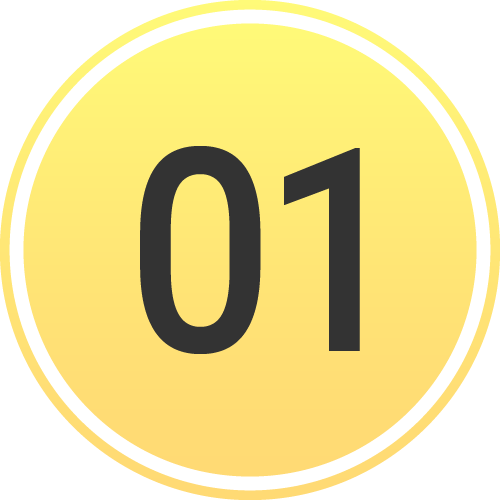 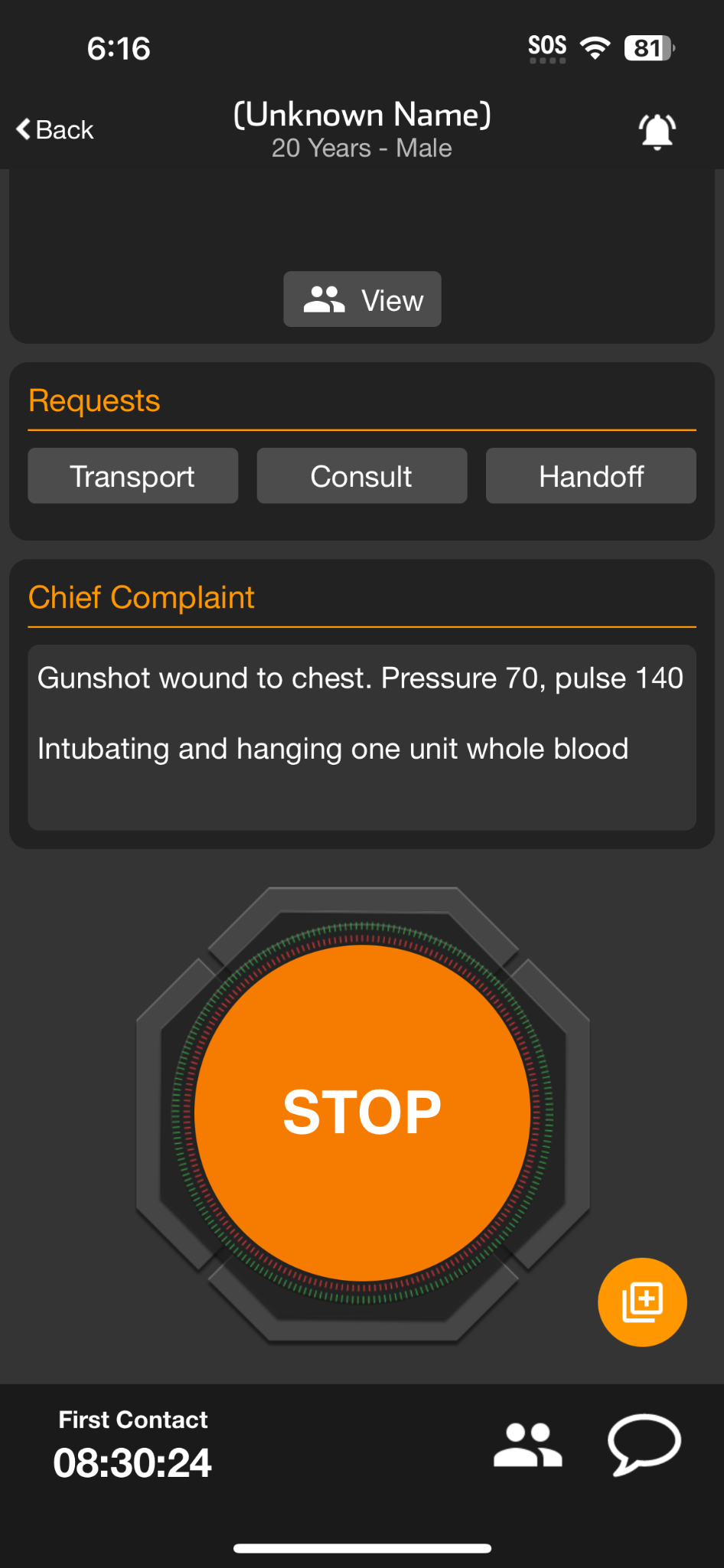 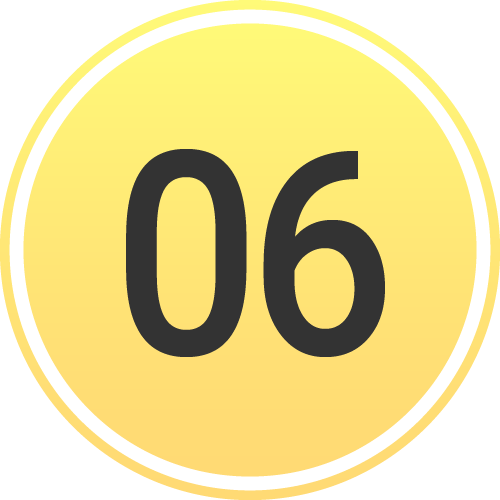 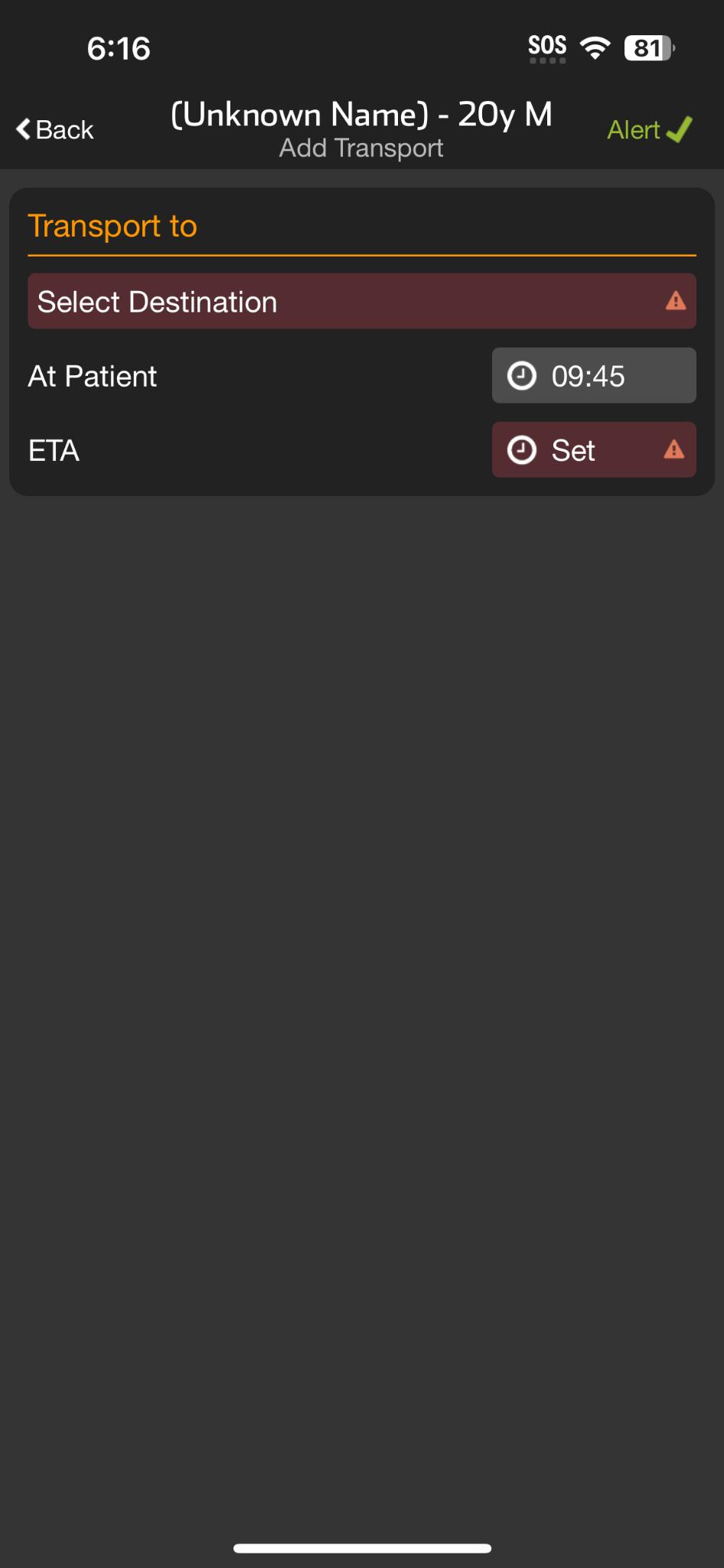 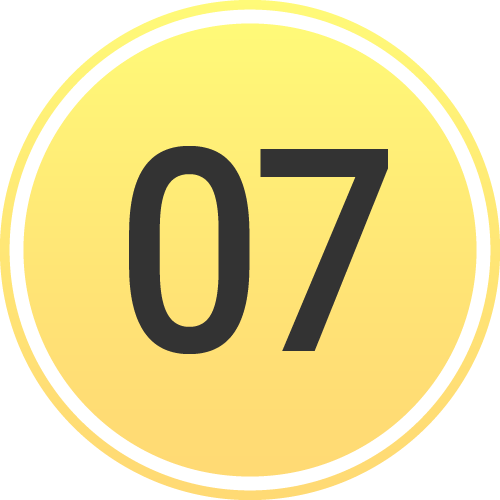 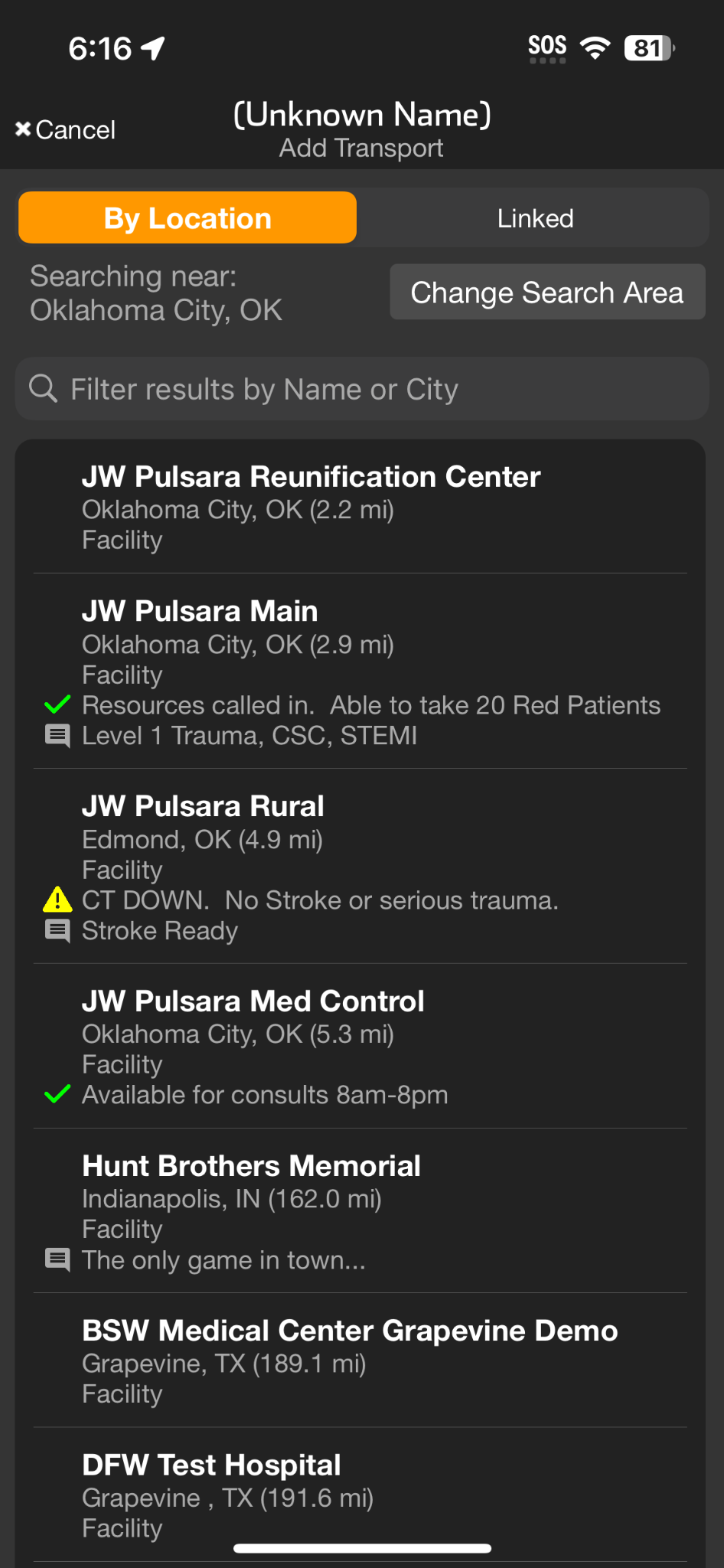 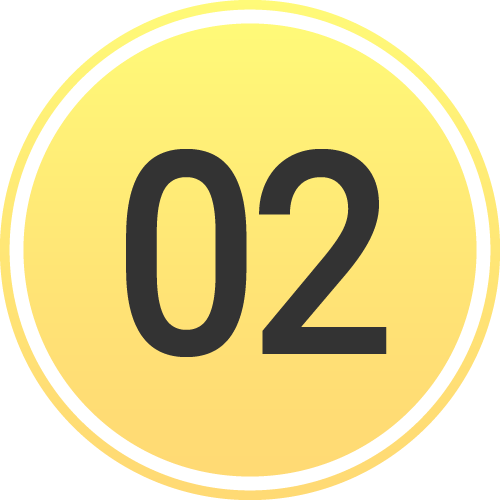 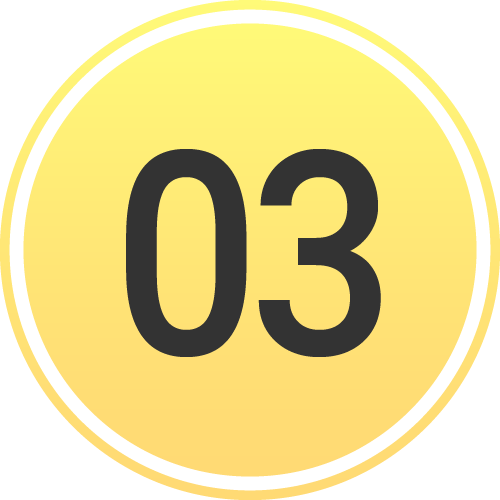 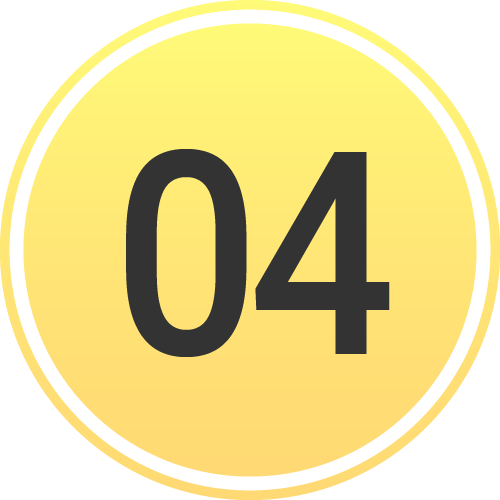 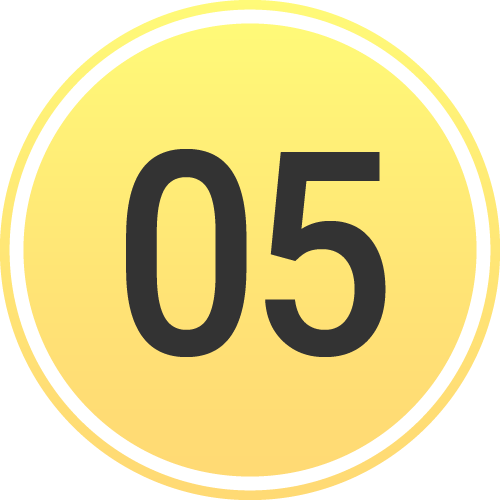 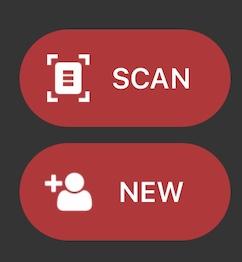 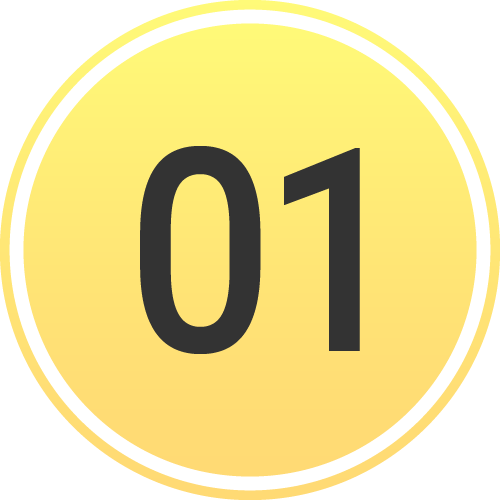 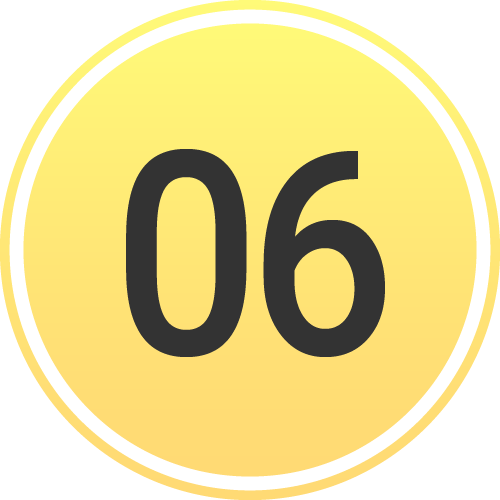 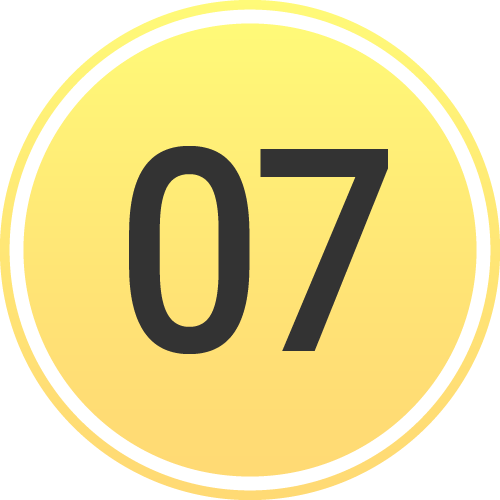 Destination already set
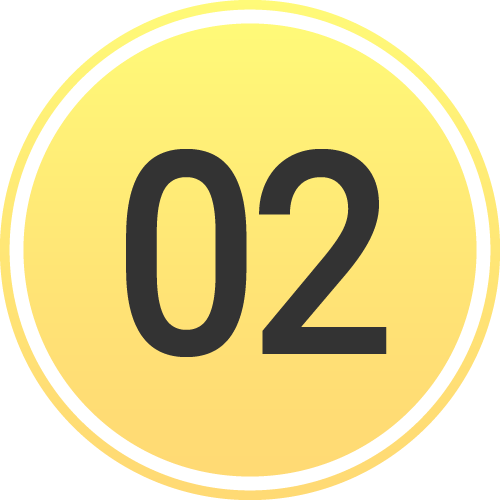 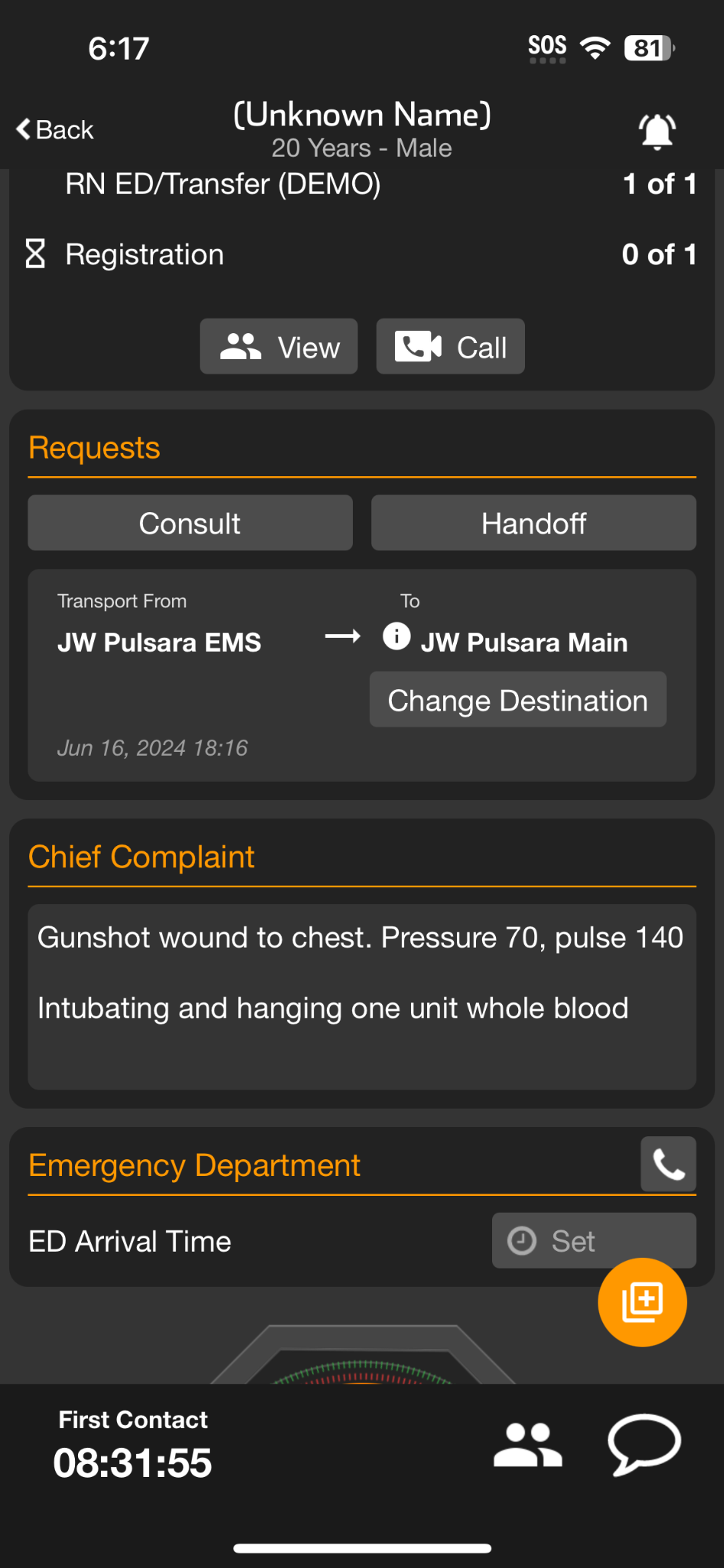 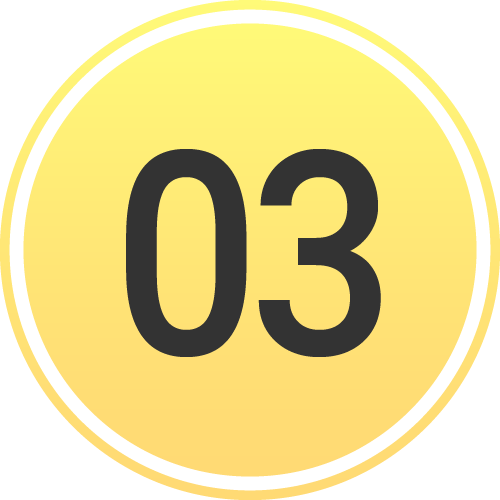 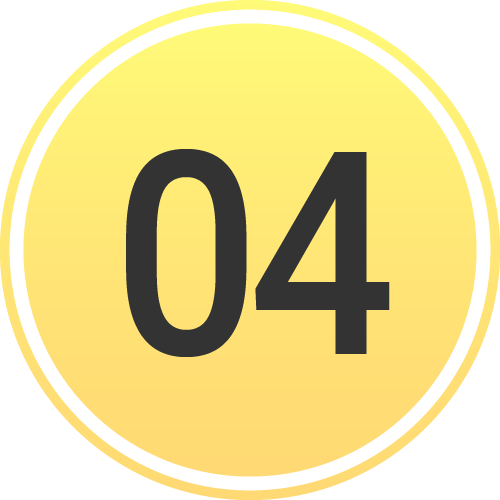 [Speaker Notes: but you can also search by reviewing your linked facilities]
INCIDENTS | Transport
Set Transport Destination
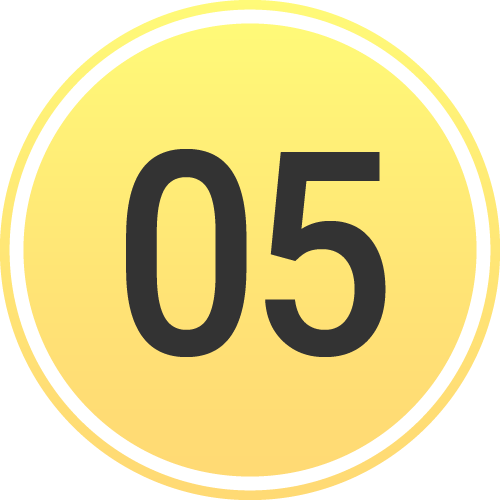 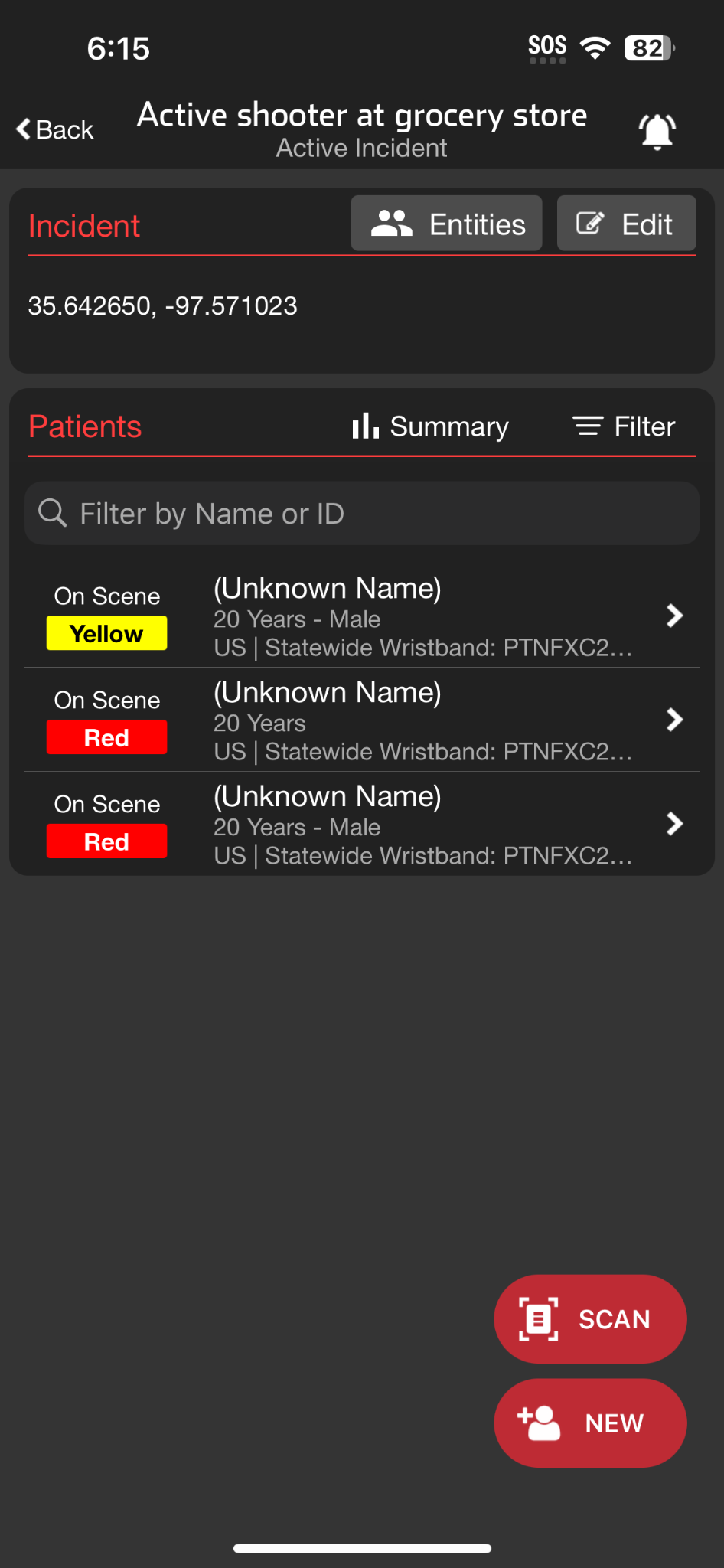 Scan Wristband
If recognized, patient channel will open
If not recognized, you will be prompted to Create
Transport Destination
  Destination already set
Displays assigned receiving facility
Able to Change Destination if appropriate
  Set Transport Destination
Transport
Select Destination
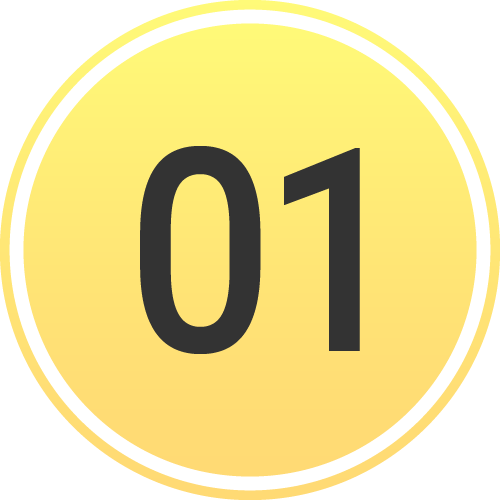 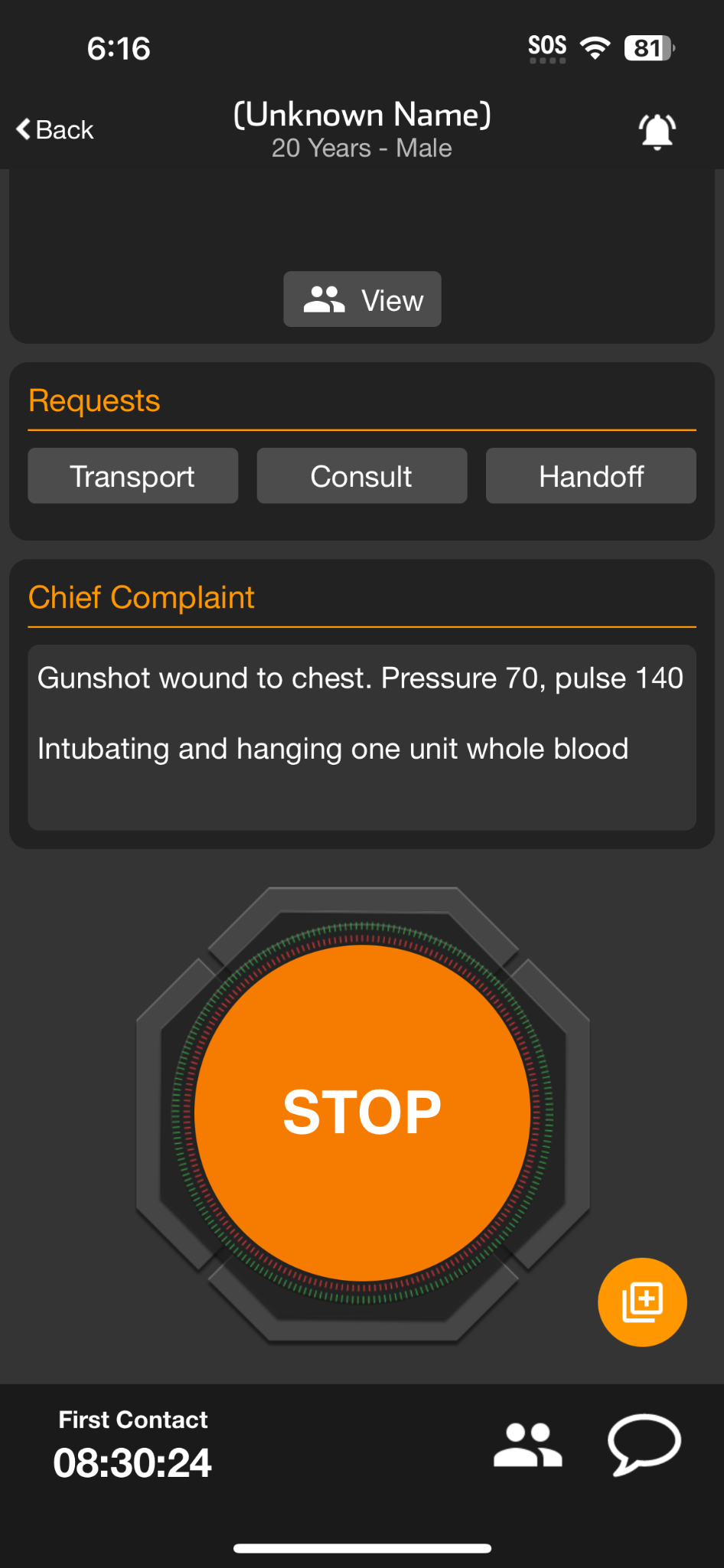 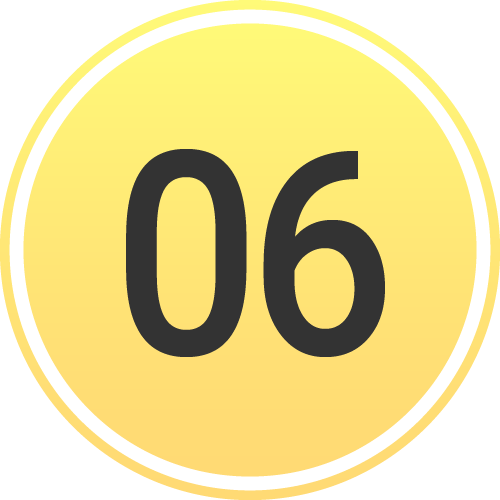 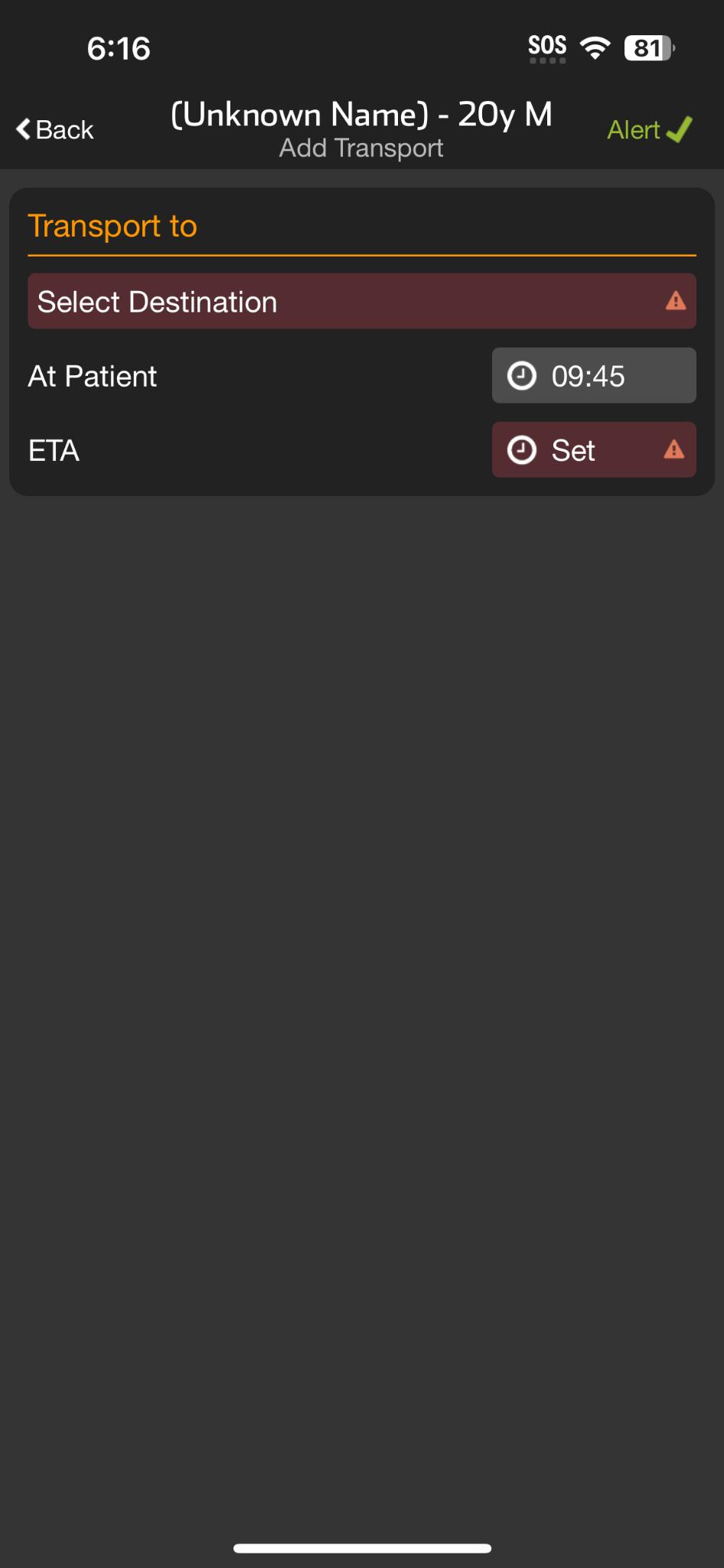 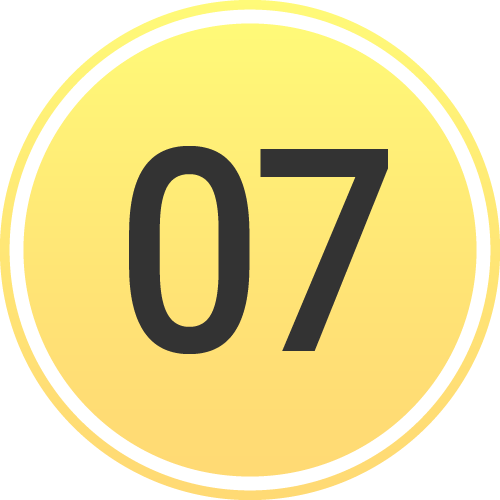 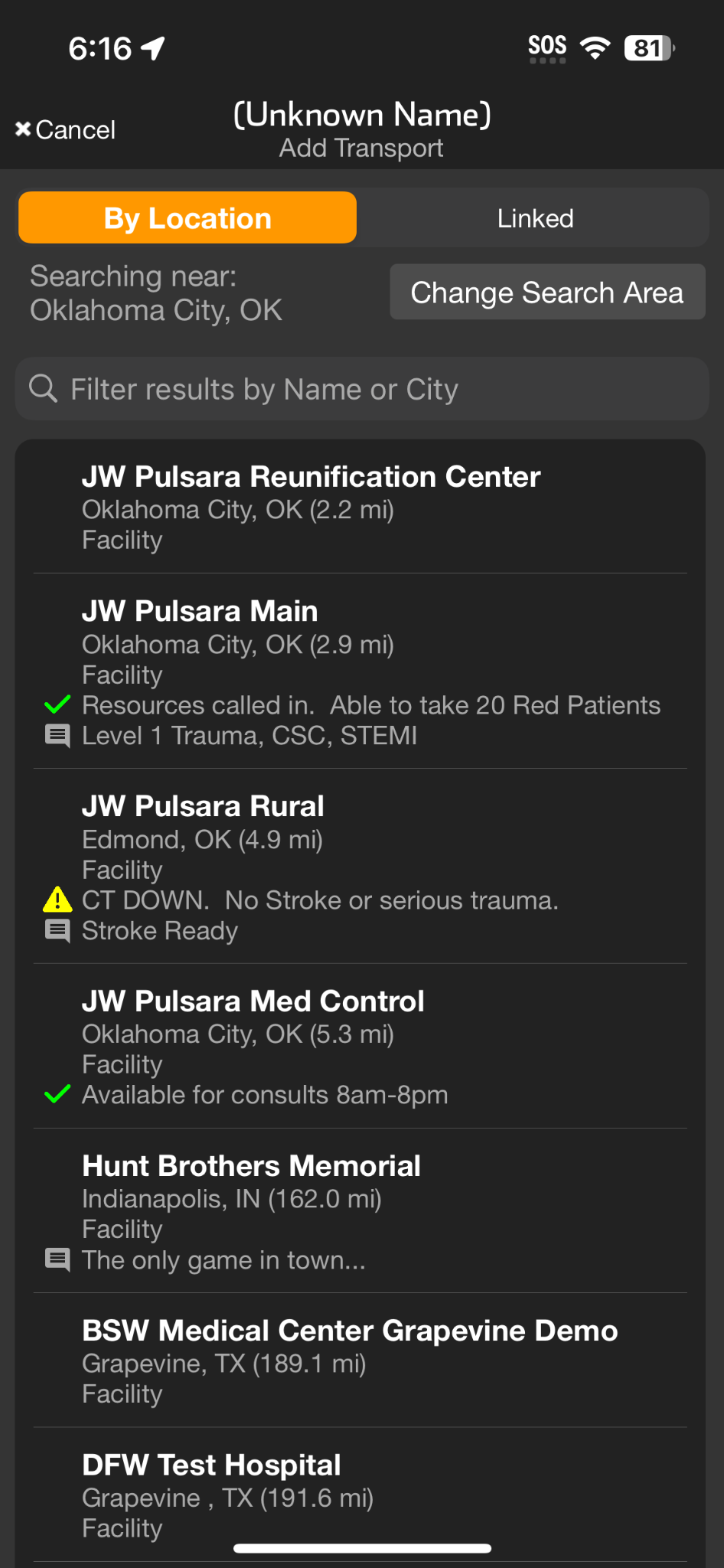 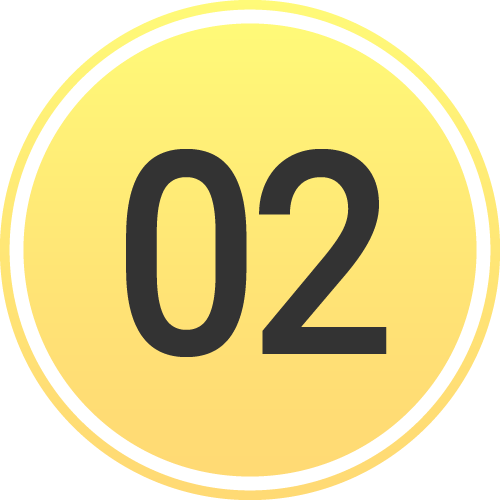 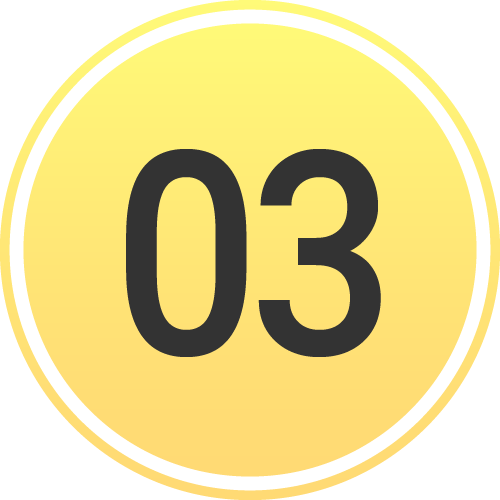 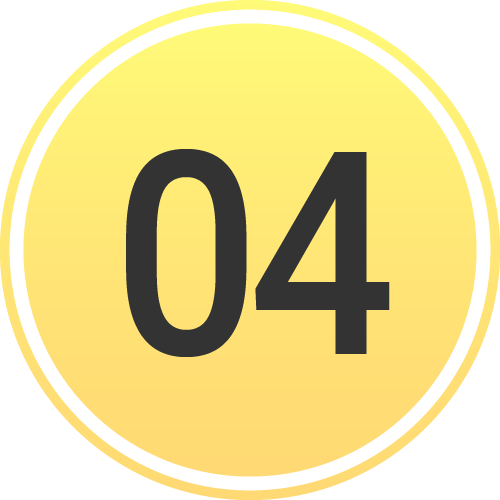 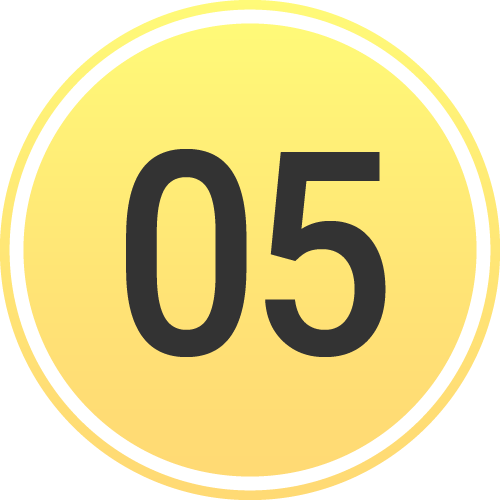 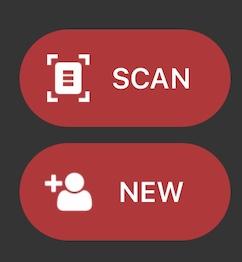 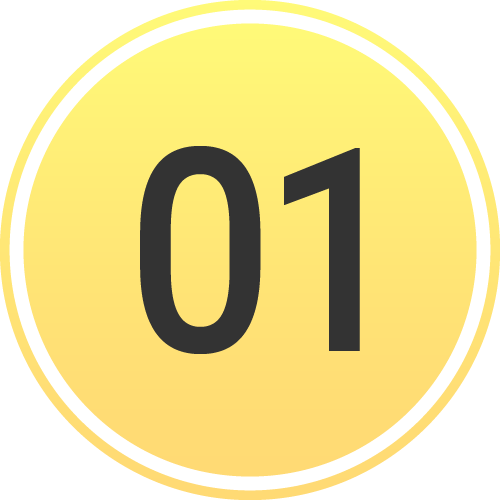 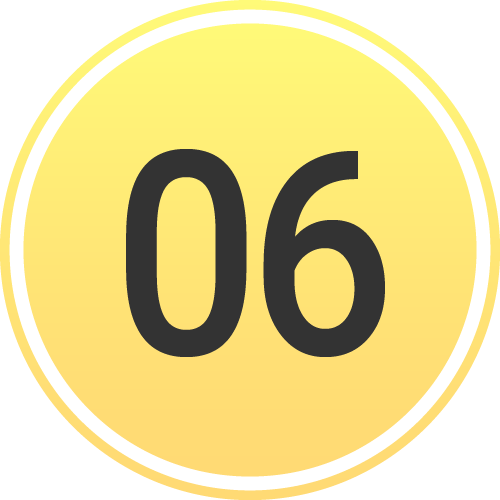 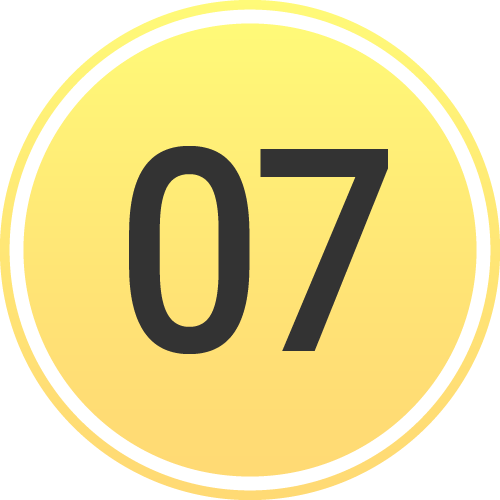 Destination already set
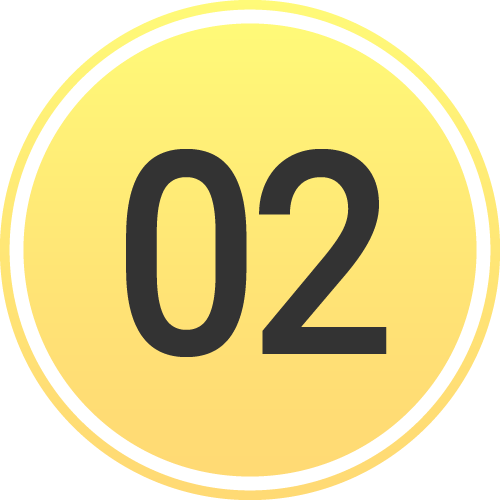 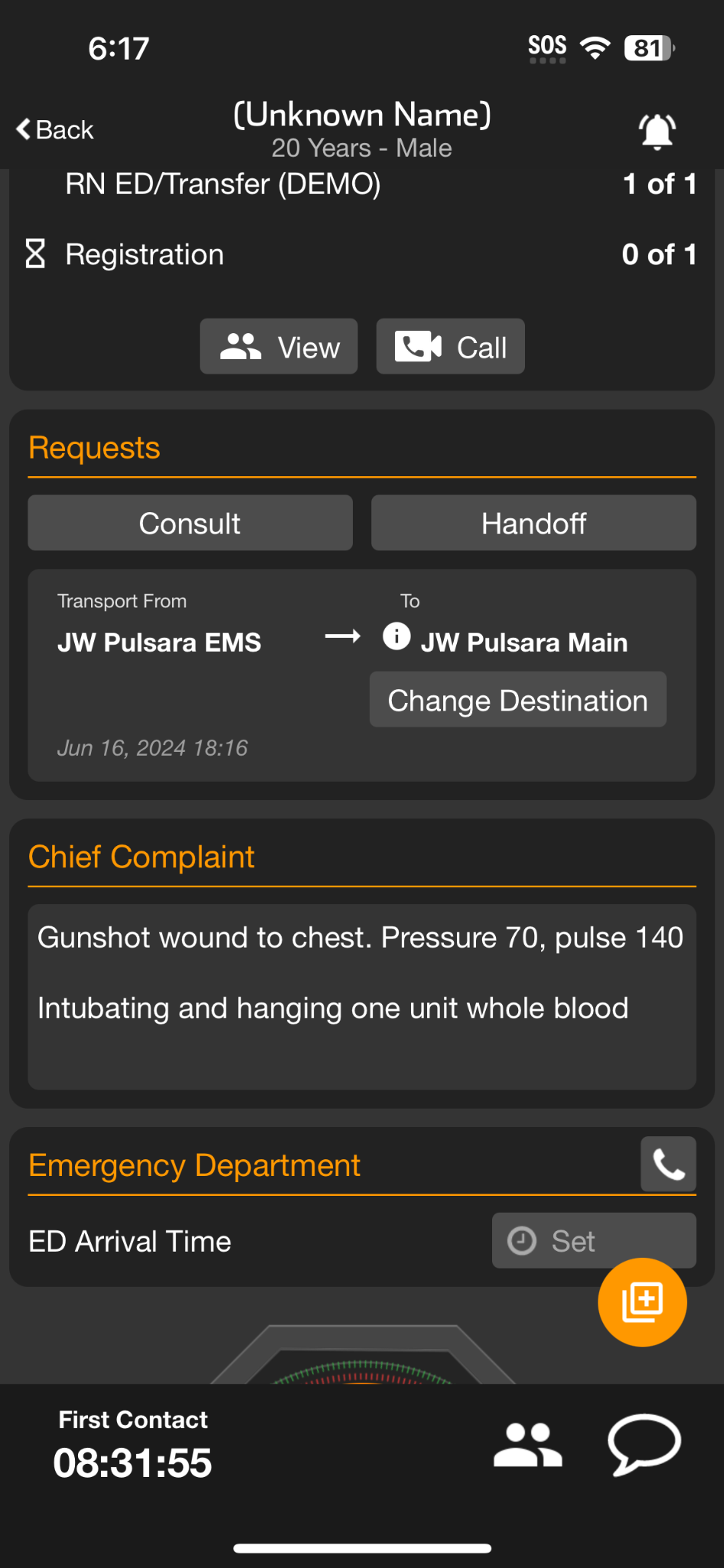 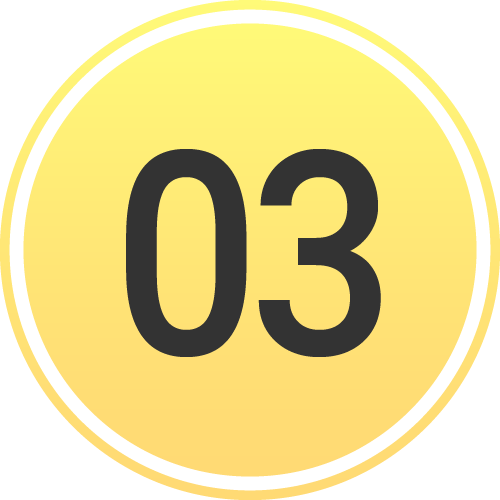 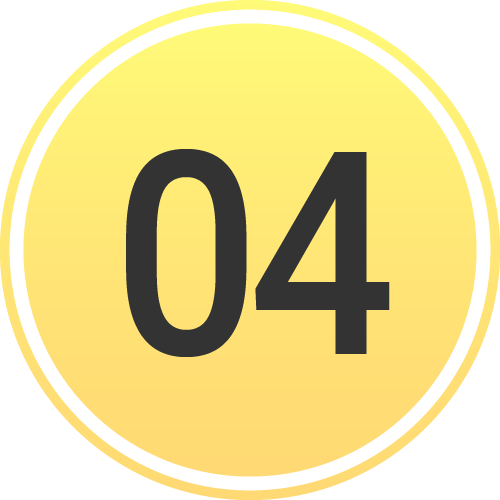 [Speaker Notes: changing the search area for long transports,]
INCIDENTS | Transport
Set Transport Destination
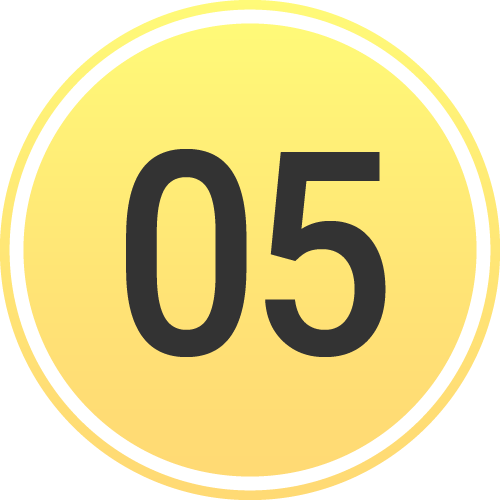 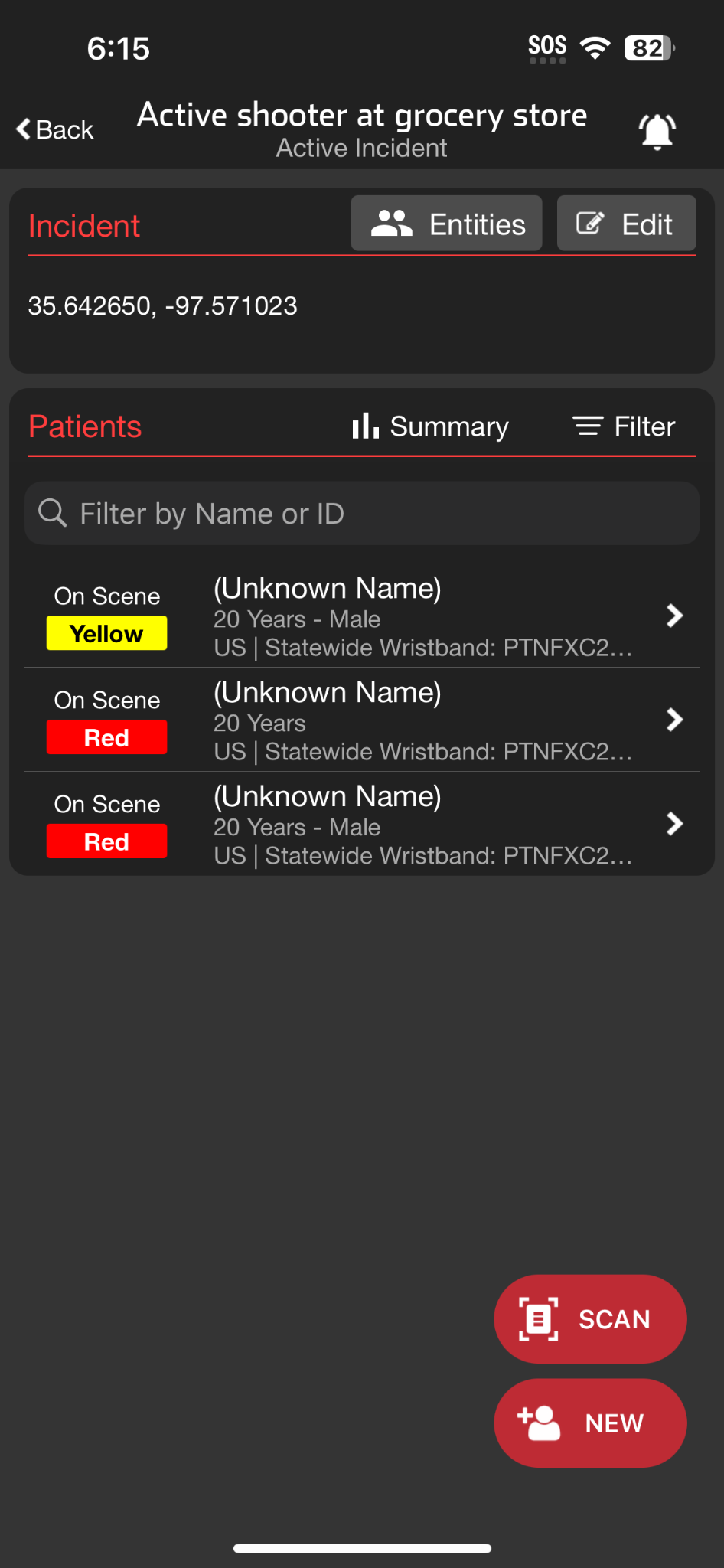 Scan Wristband
If recognized, patient channel will open
If not recognized, you will be prompted to Create
Transport Destination
  Destination already set
Displays assigned receiving facility
Able to Change Destination if appropriate
  Set Transport Destination
Transport
Select Destination
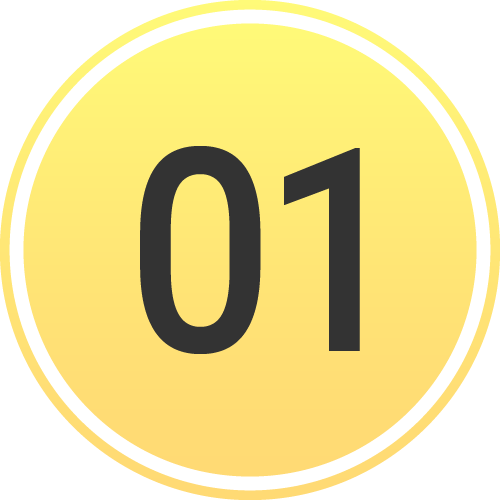 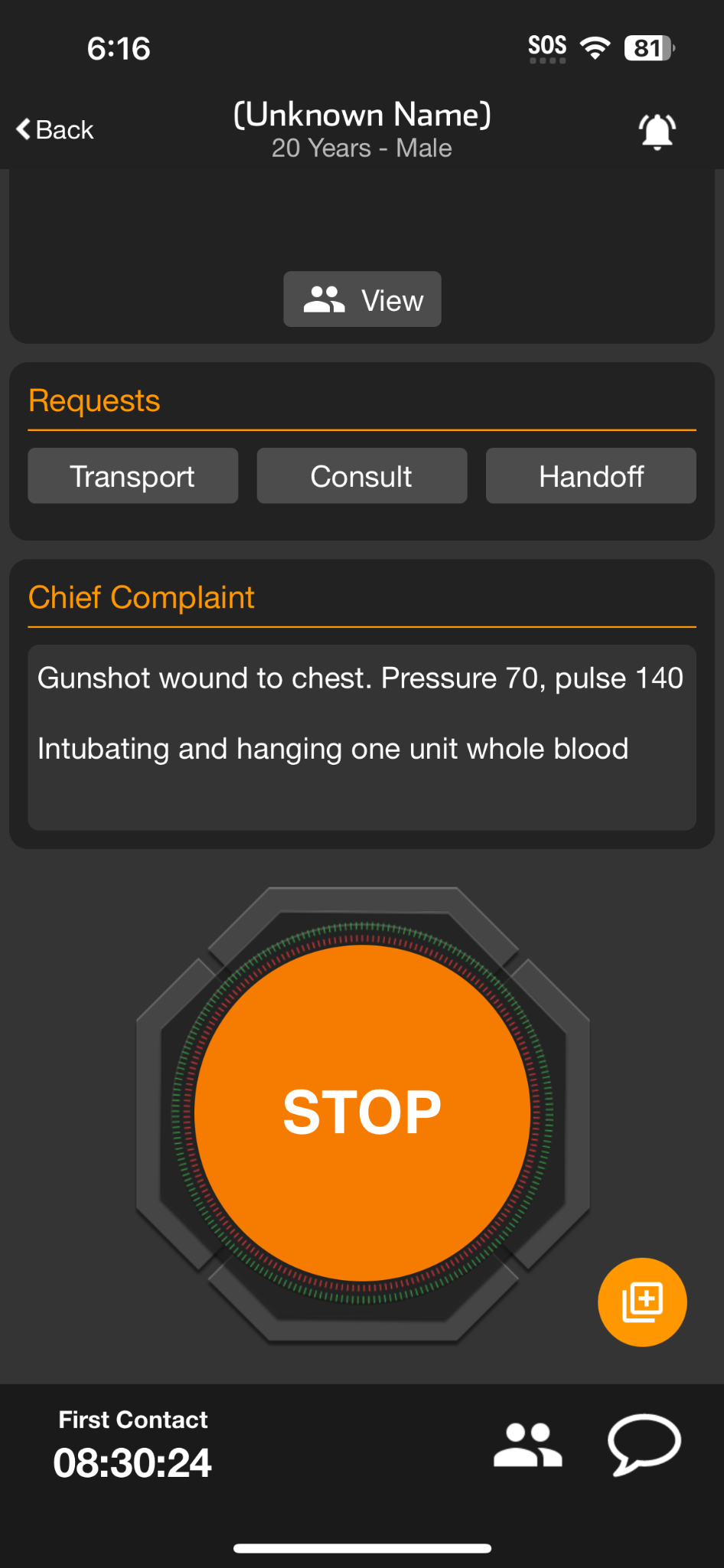 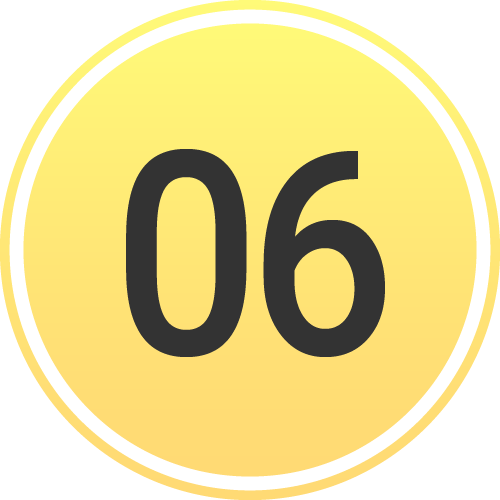 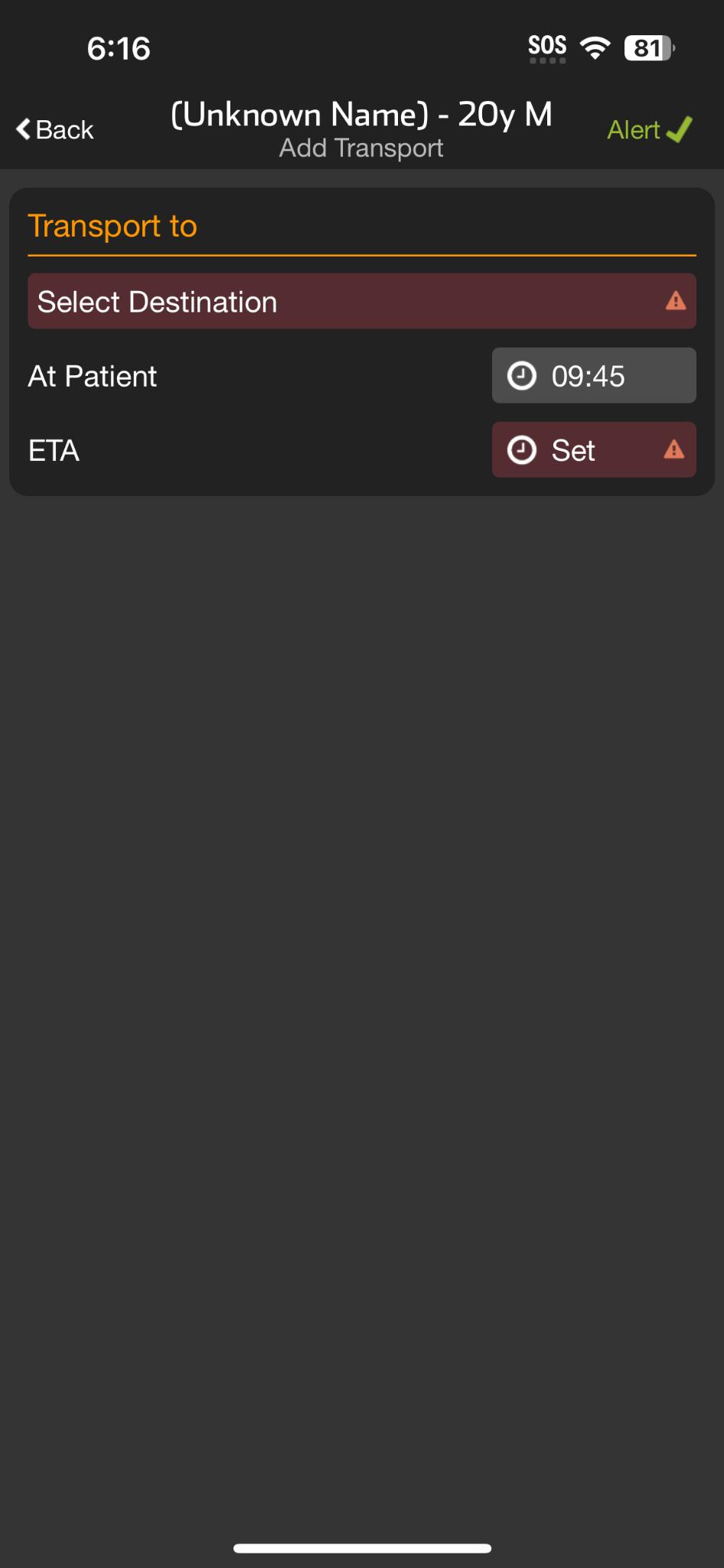 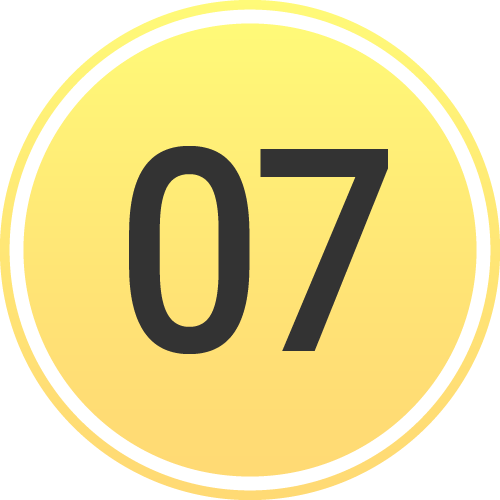 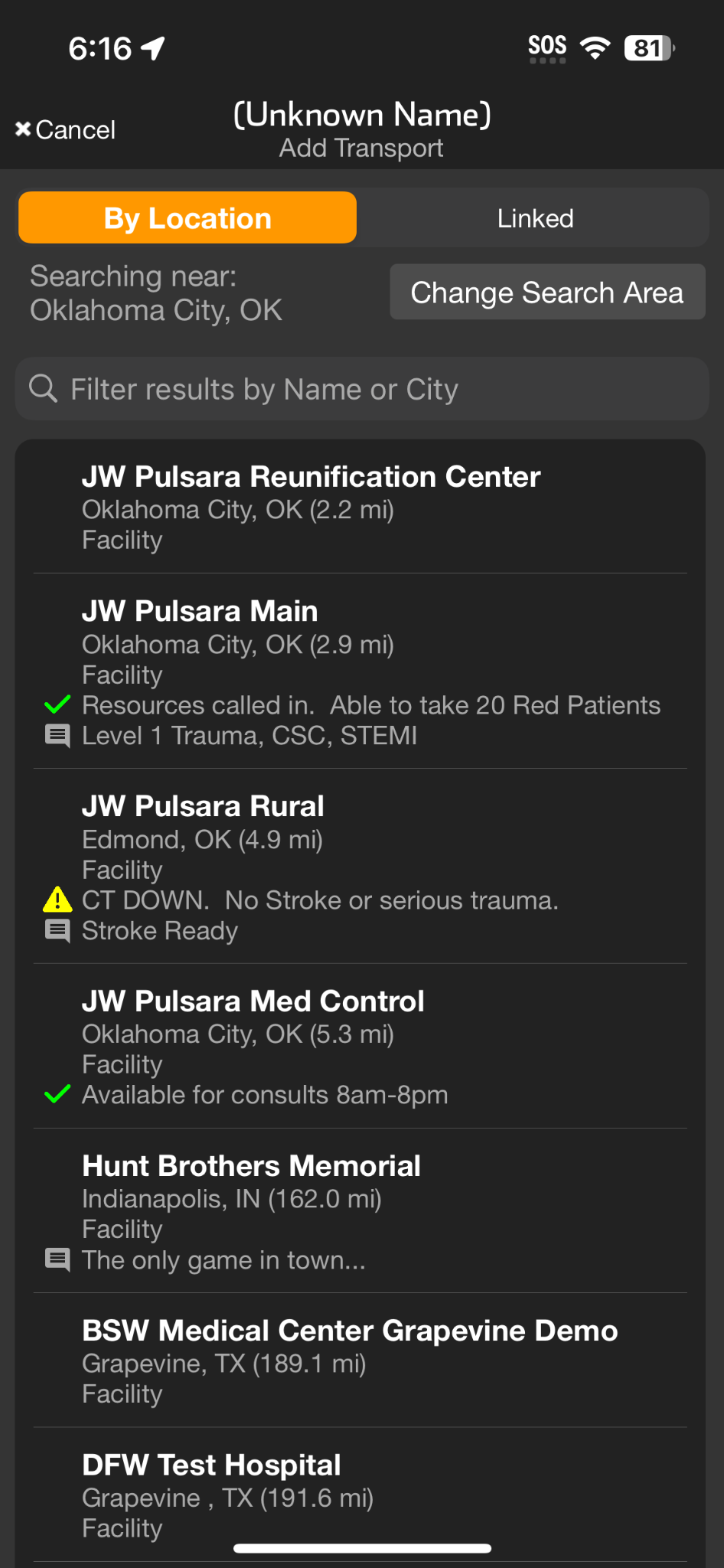 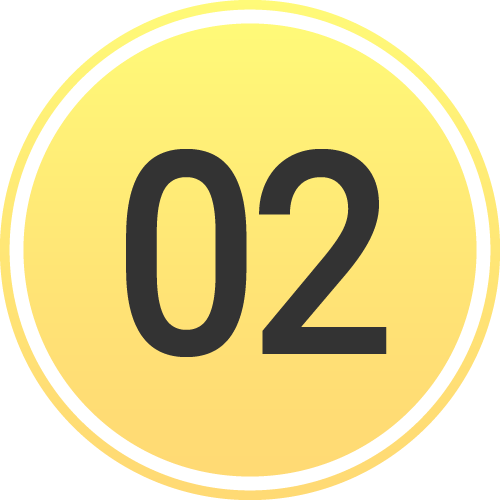 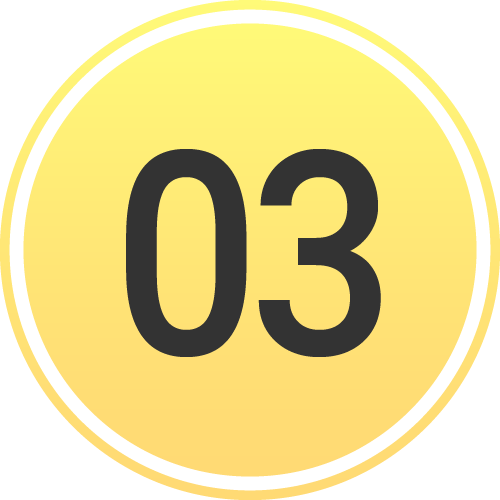 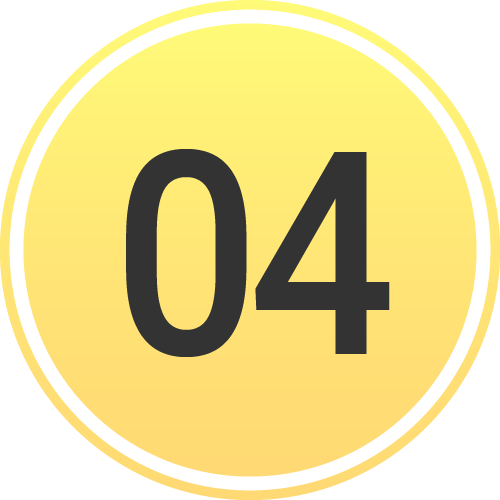 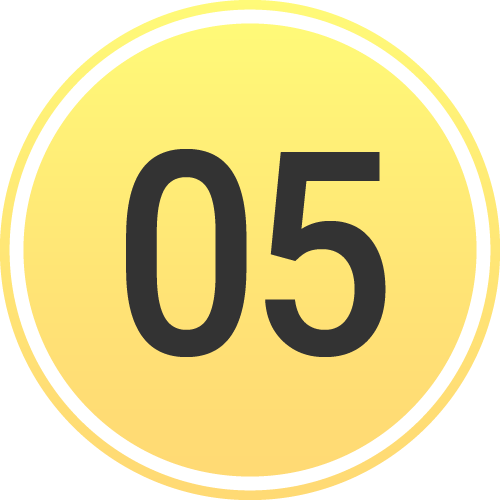 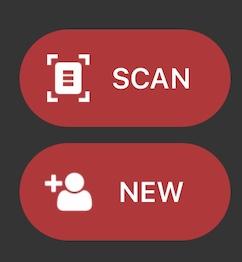 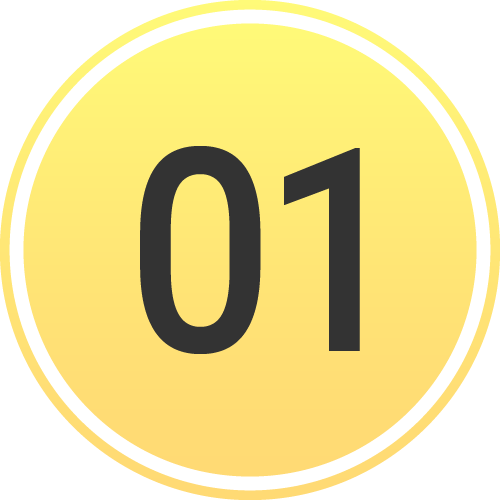 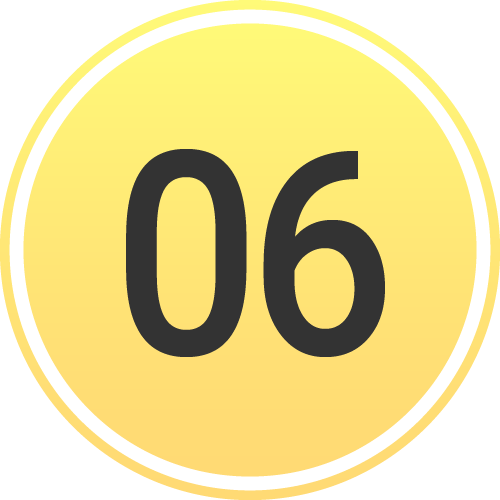 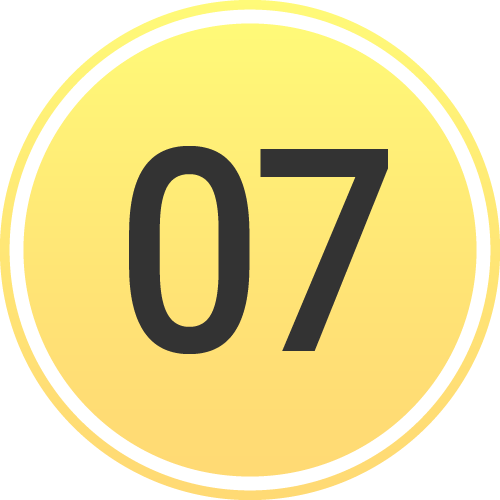 Destination already set
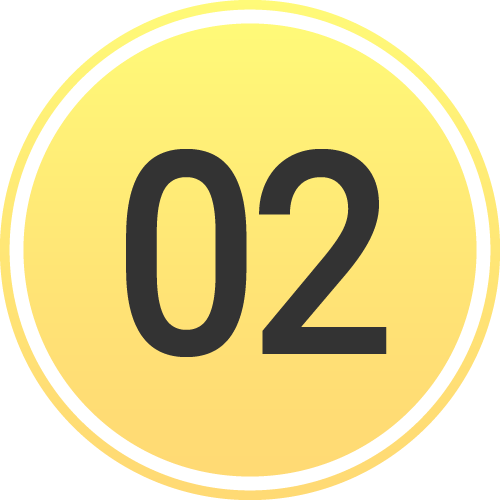 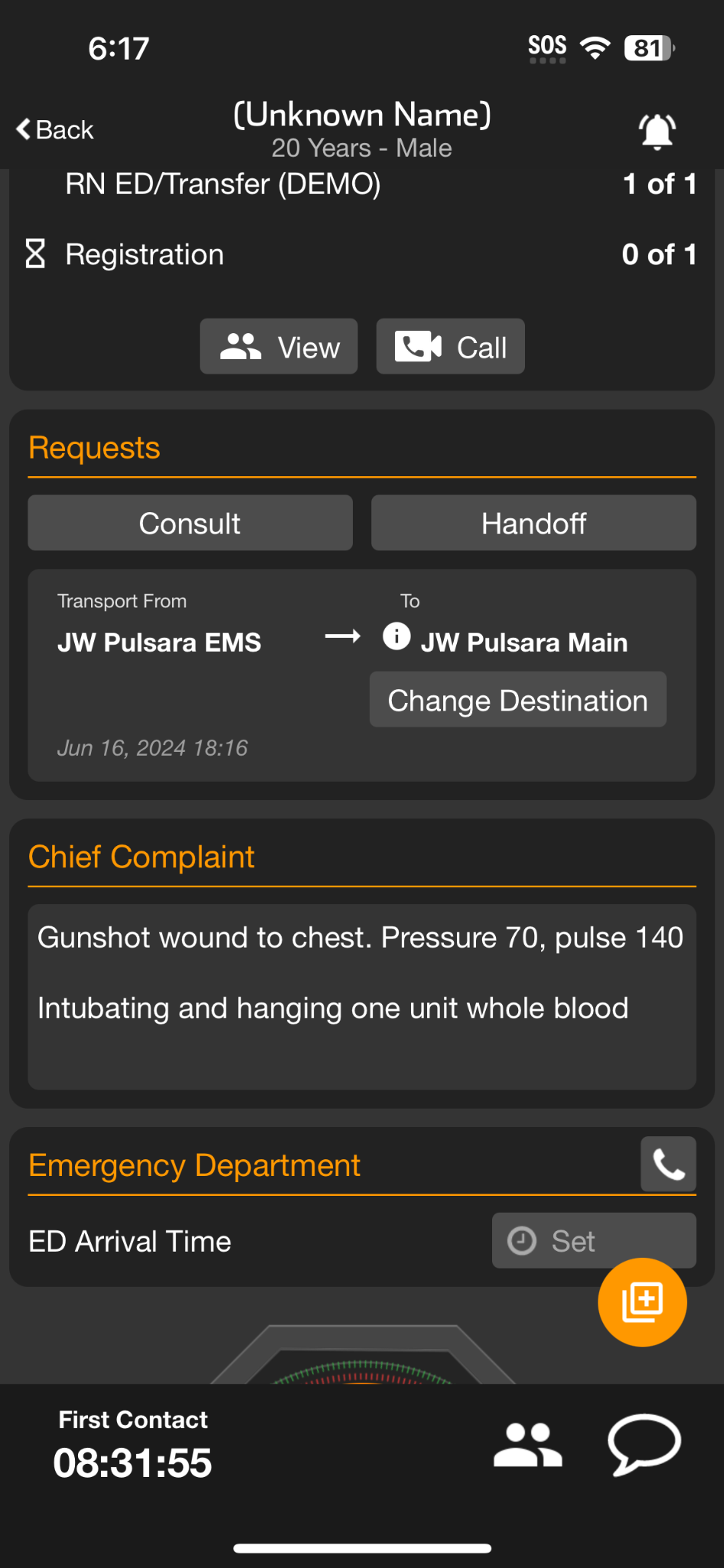 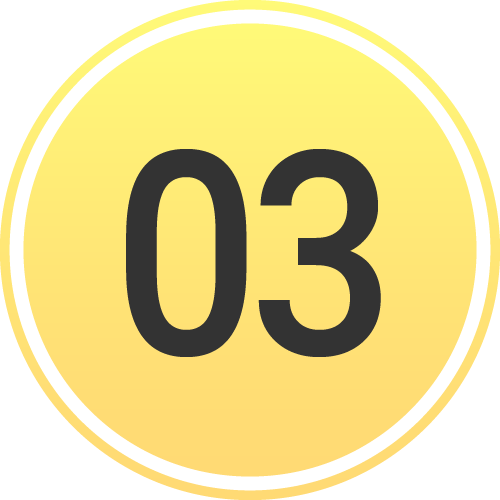 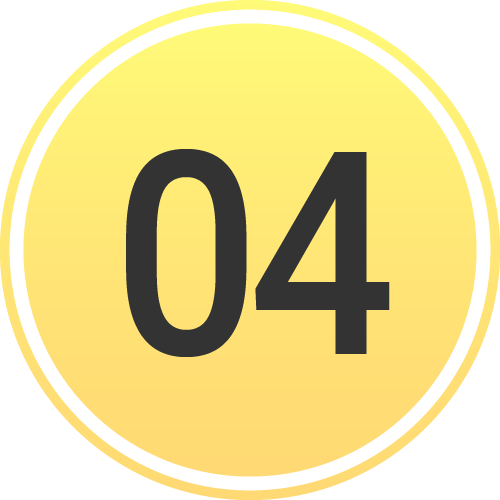 [Speaker Notes: or searching by the facility’s name or city.]
INCIDENTS | Transport
Set Transport Destination
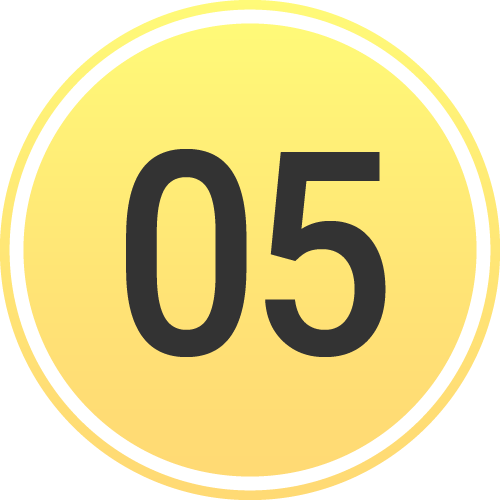 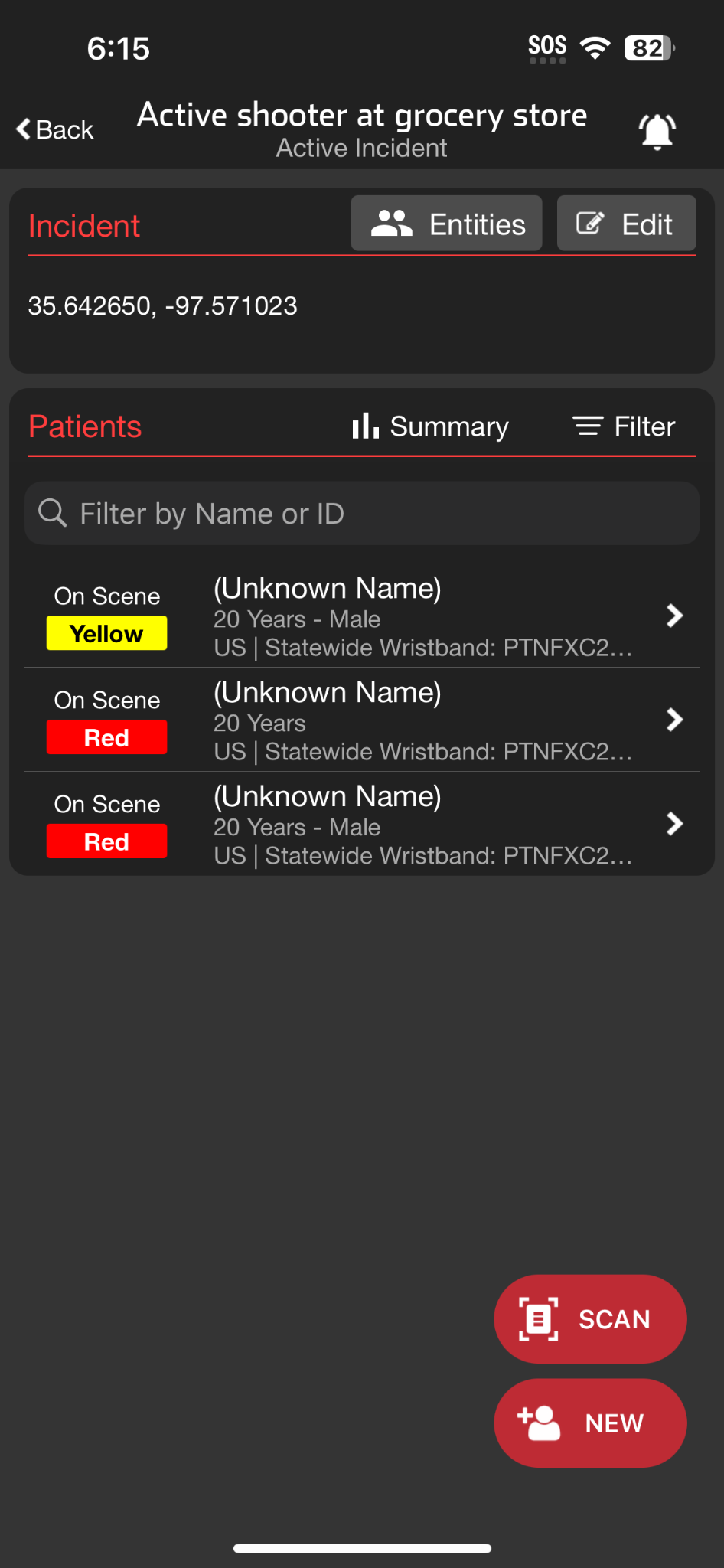 Scan Wristband
If recognized, patient channel will open
If not recognized, you will be prompted to Create
Transport Destination
  Destination already set
Displays assigned receiving facility
Able to Change Destination if appropriate
  Set Transport Destination
Transport
Select Destination
Select Hospital
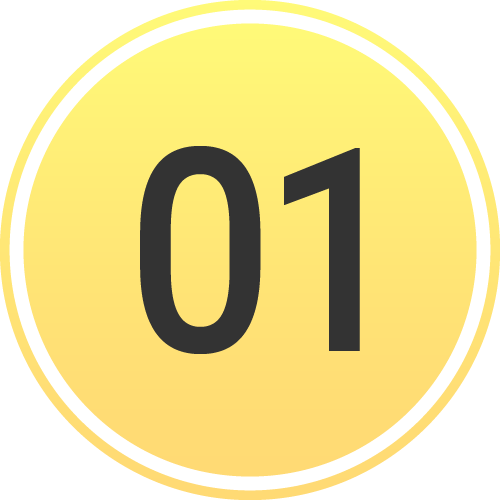 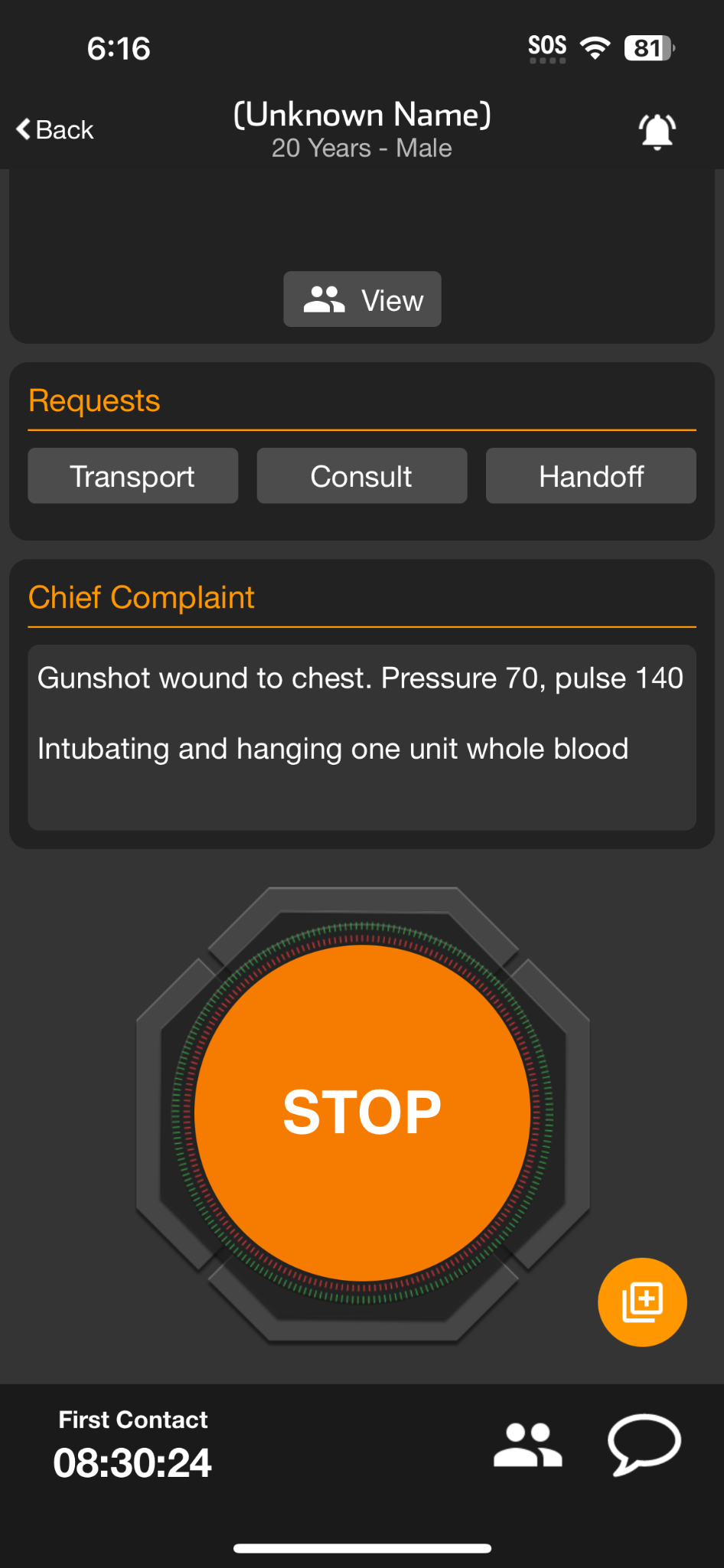 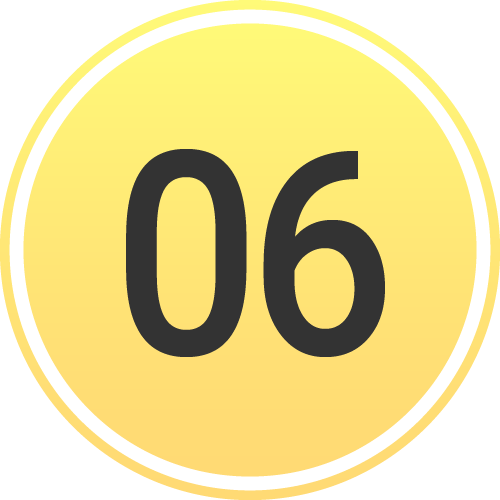 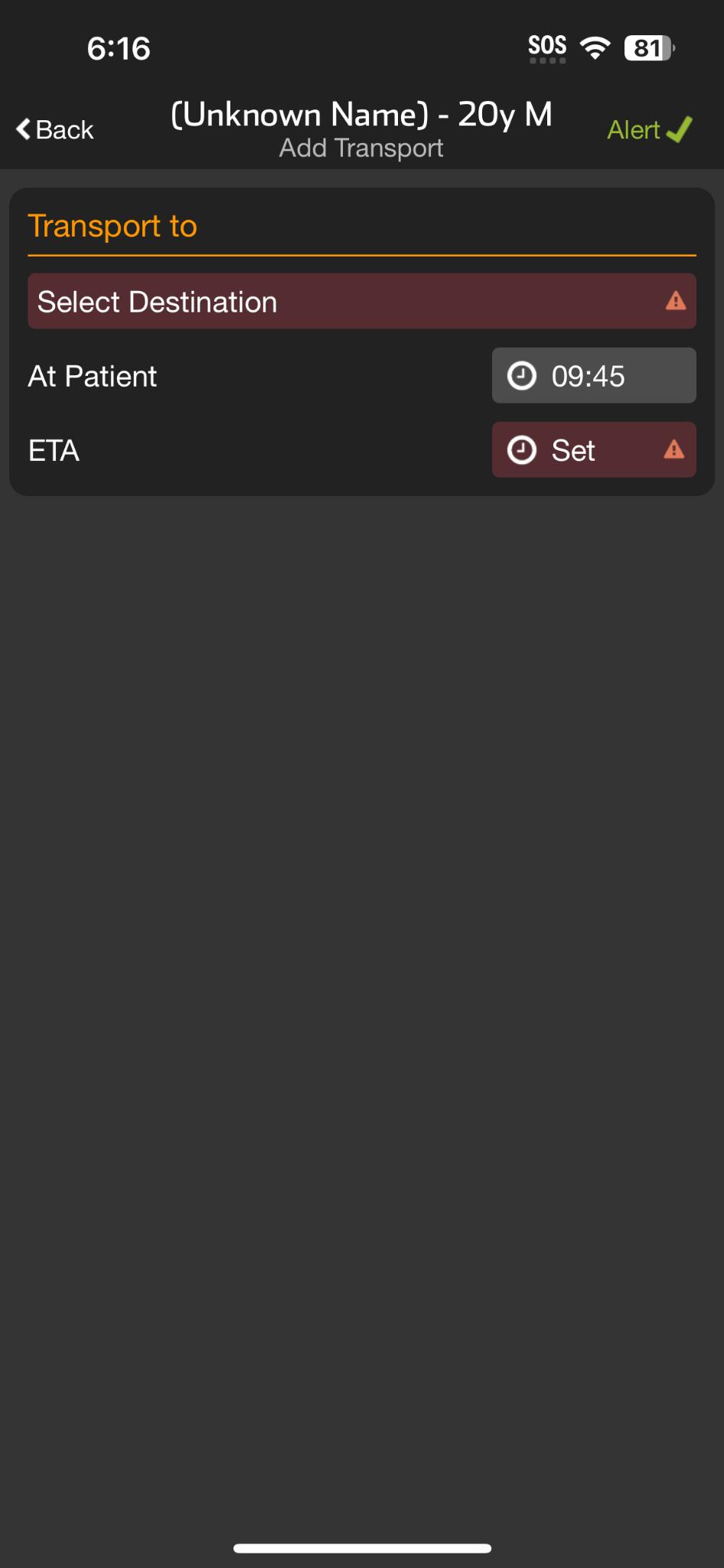 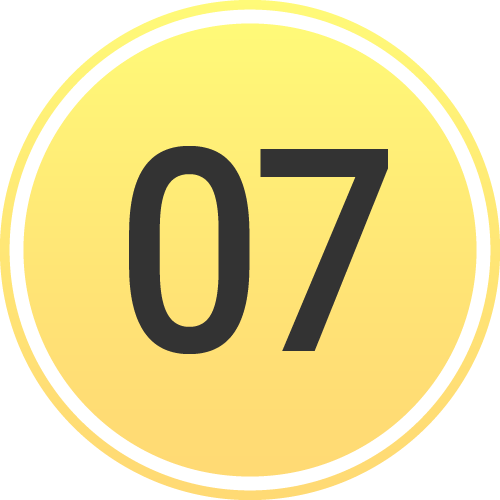 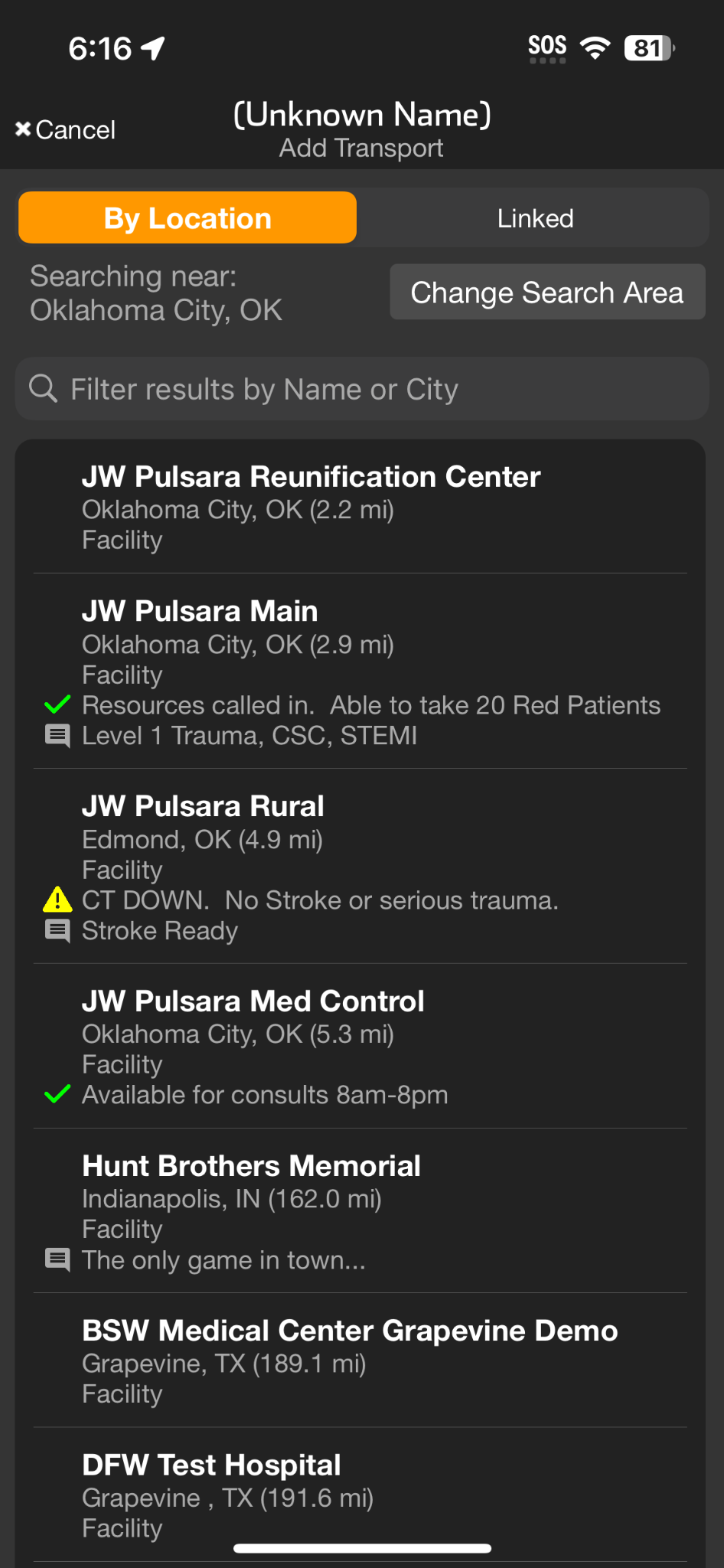 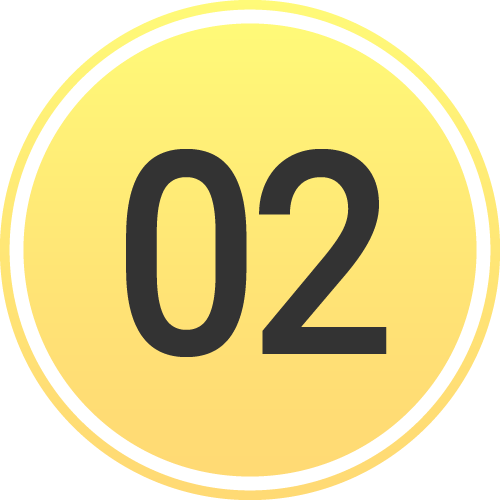 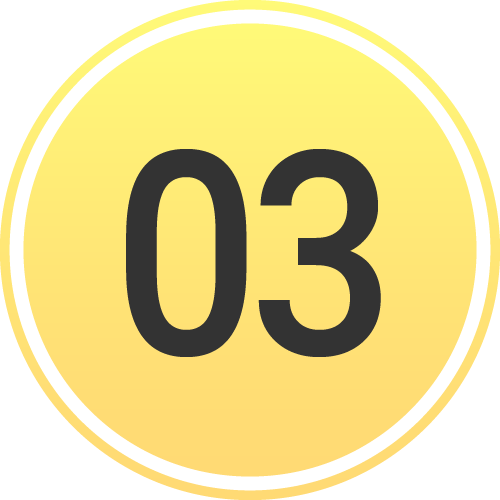 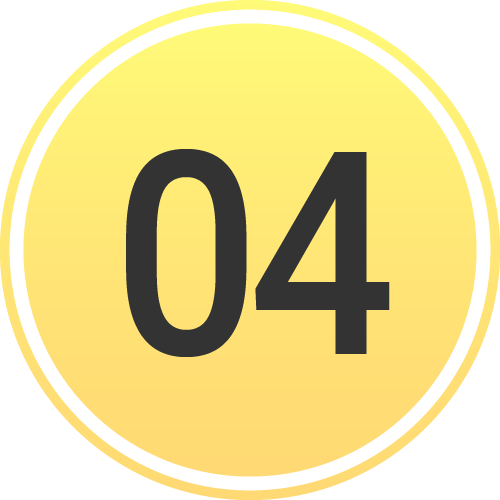 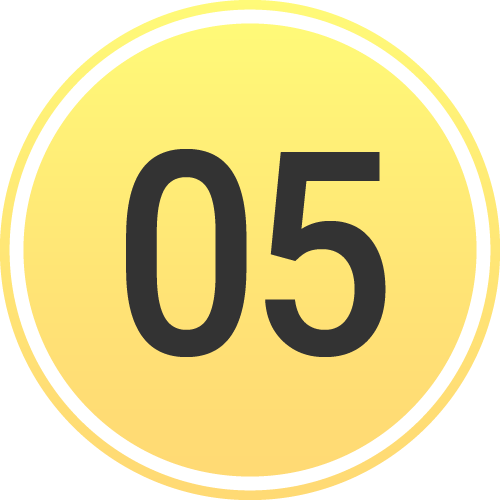 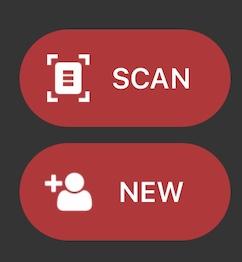 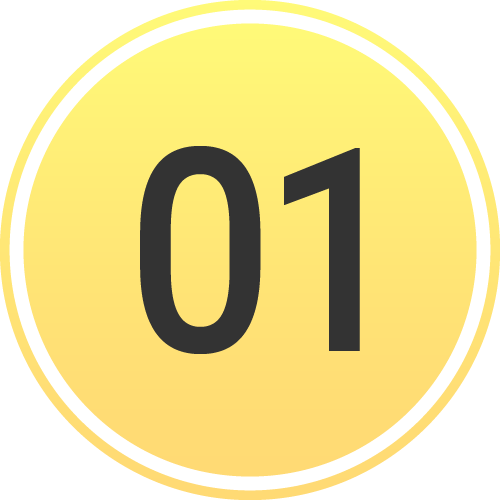 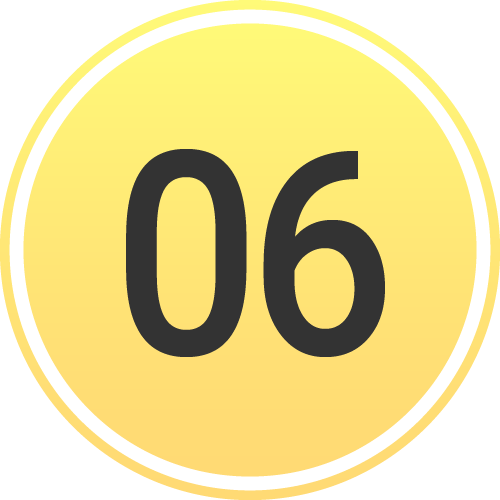 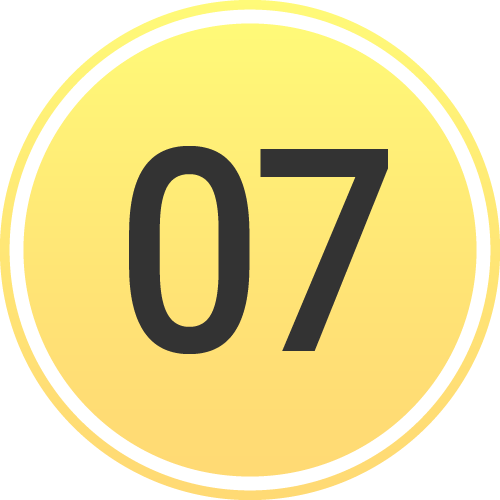 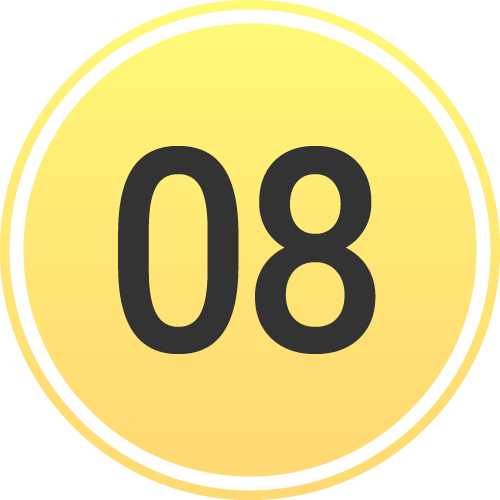 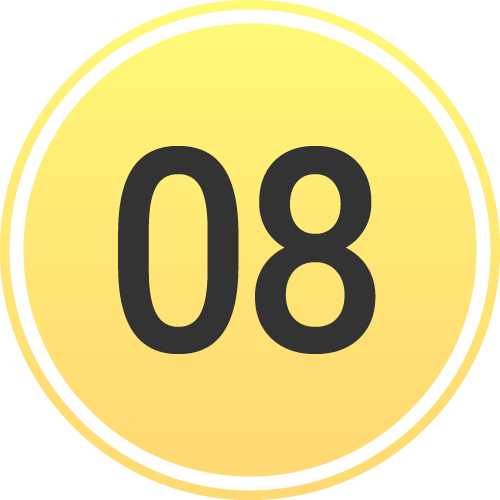 Destination already set
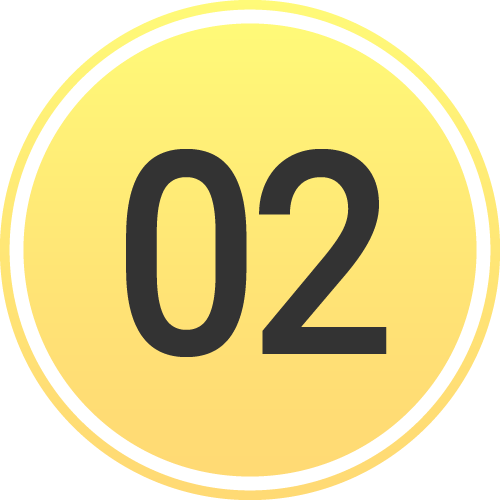 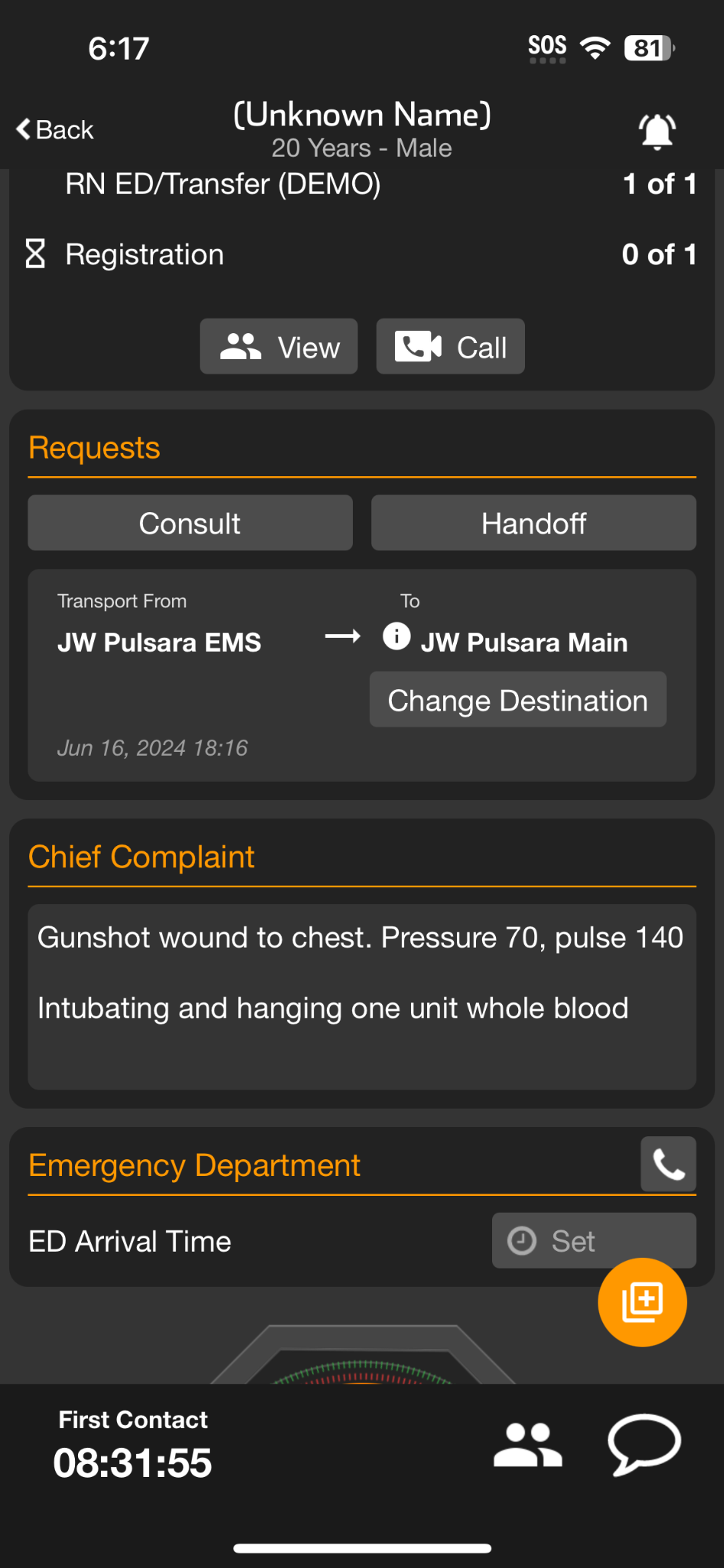 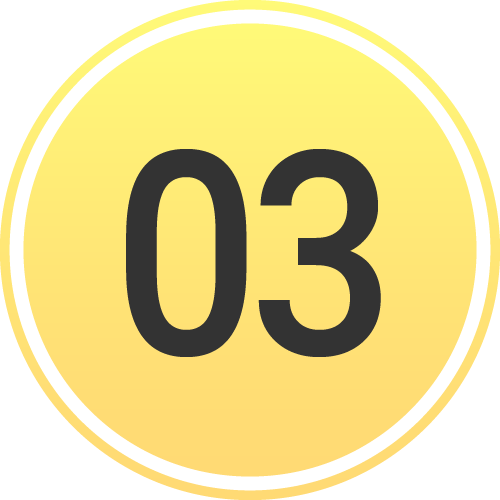 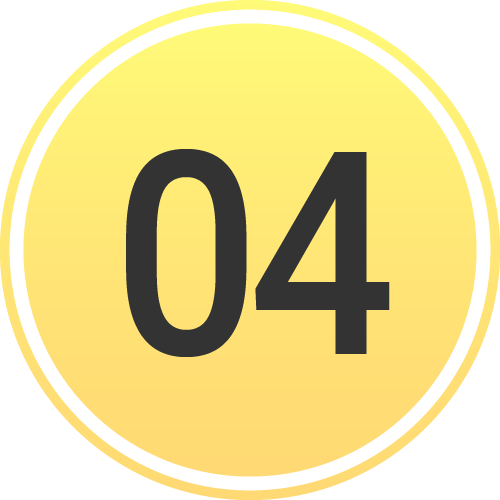 [Speaker Notes: Once you have identified the desired facility, simply tap it]
INCIDENTS | Transport
Set Transport Destination
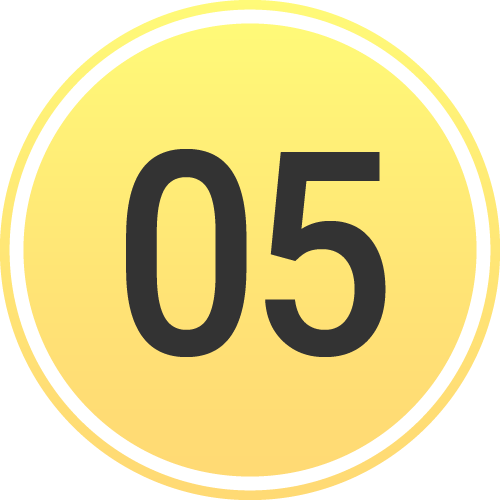 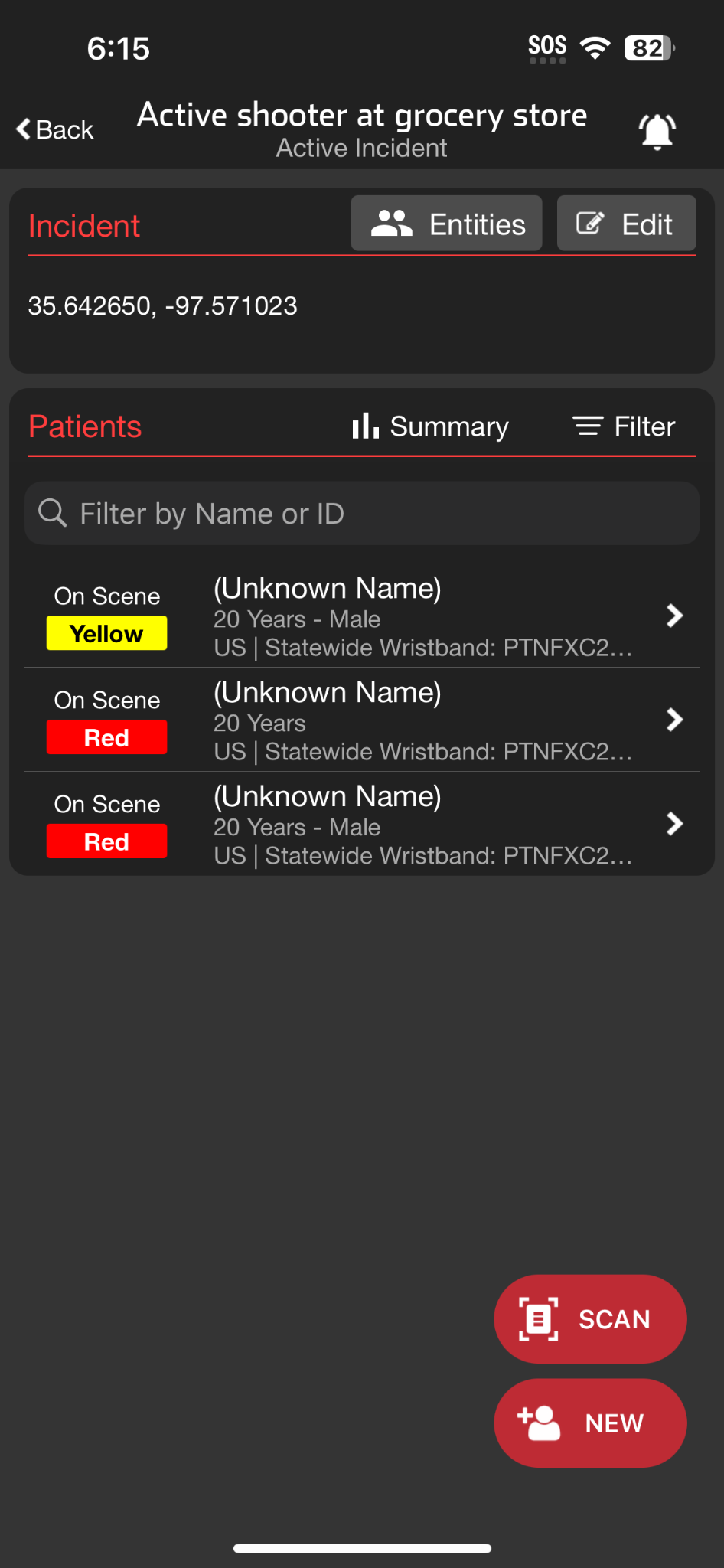 Scan Wristband
If recognized, patient channel will open
If not recognized, you will be prompted to Create
Transport Destination
  Destination already set
Displays assigned receiving facility
Able to Change Destination if appropriate
  Set Transport Destination
Transport
Select Destination
Select Hospital
Alert
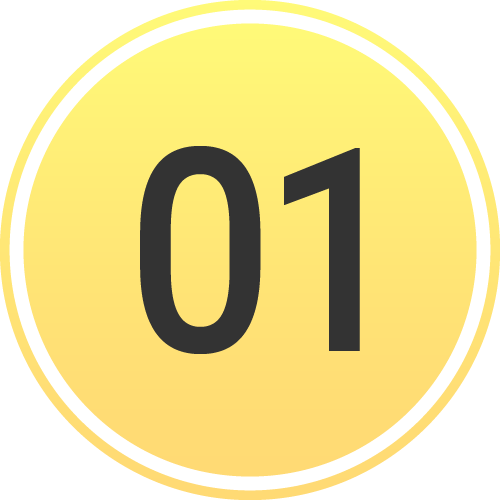 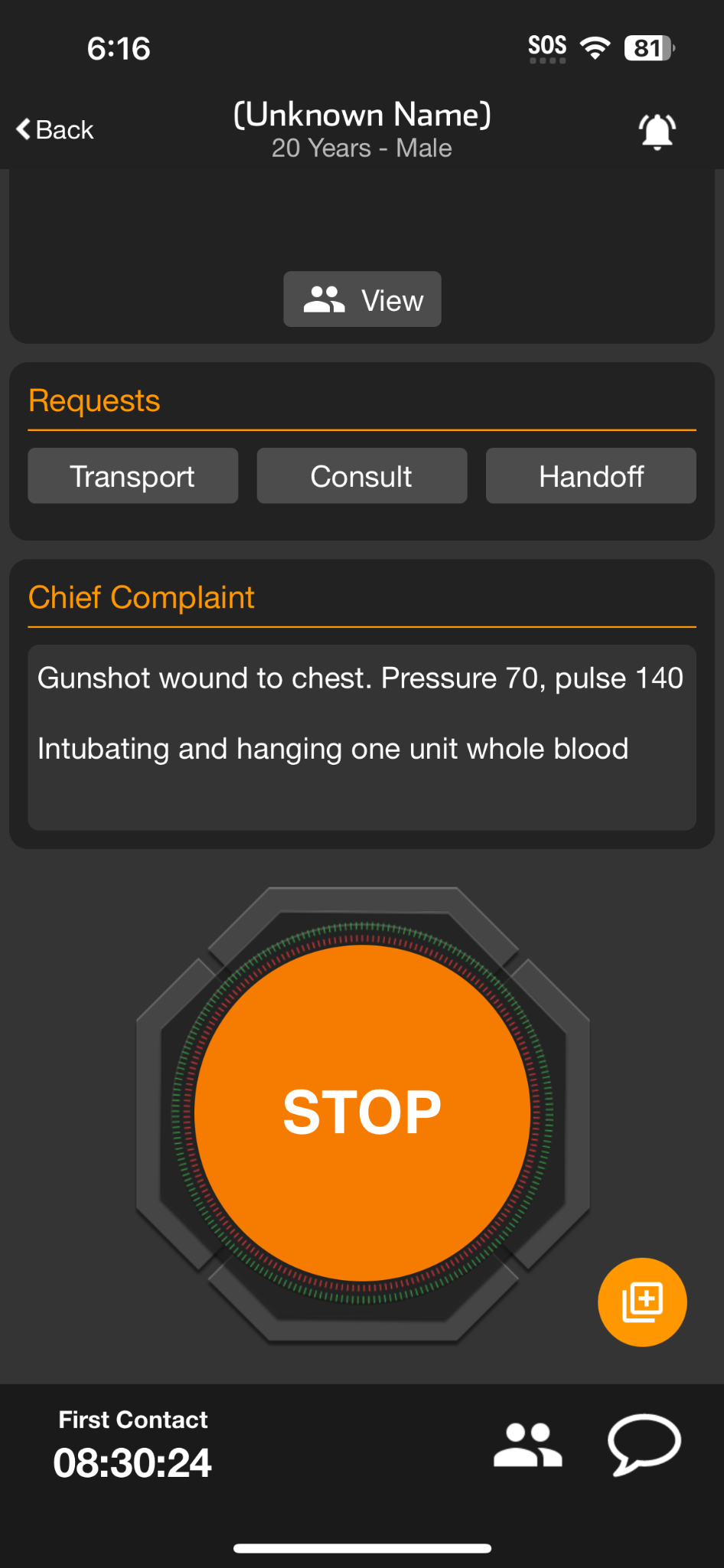 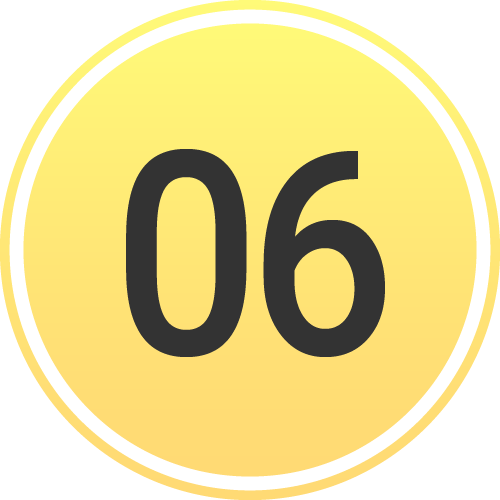 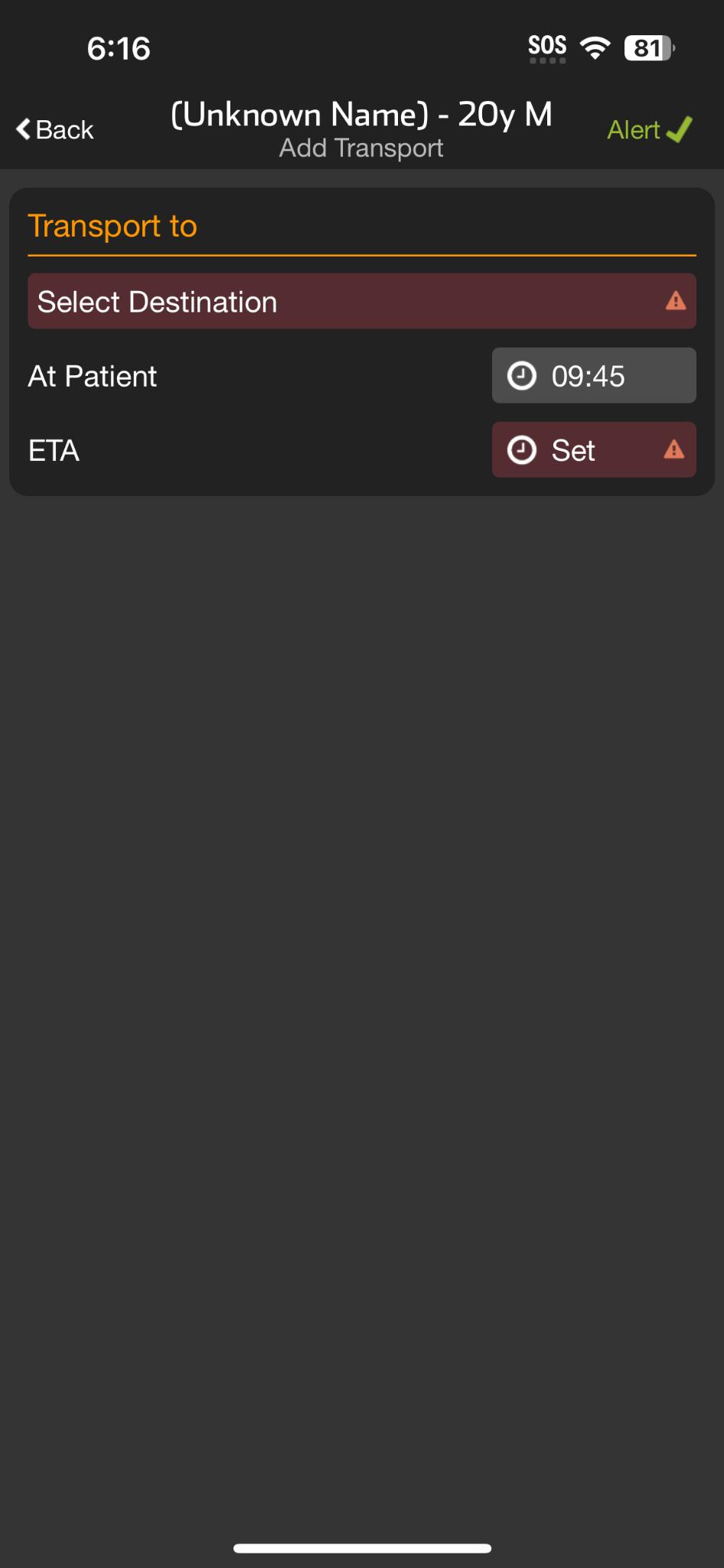 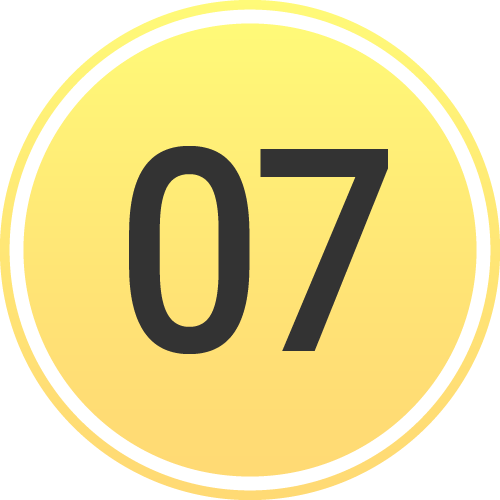 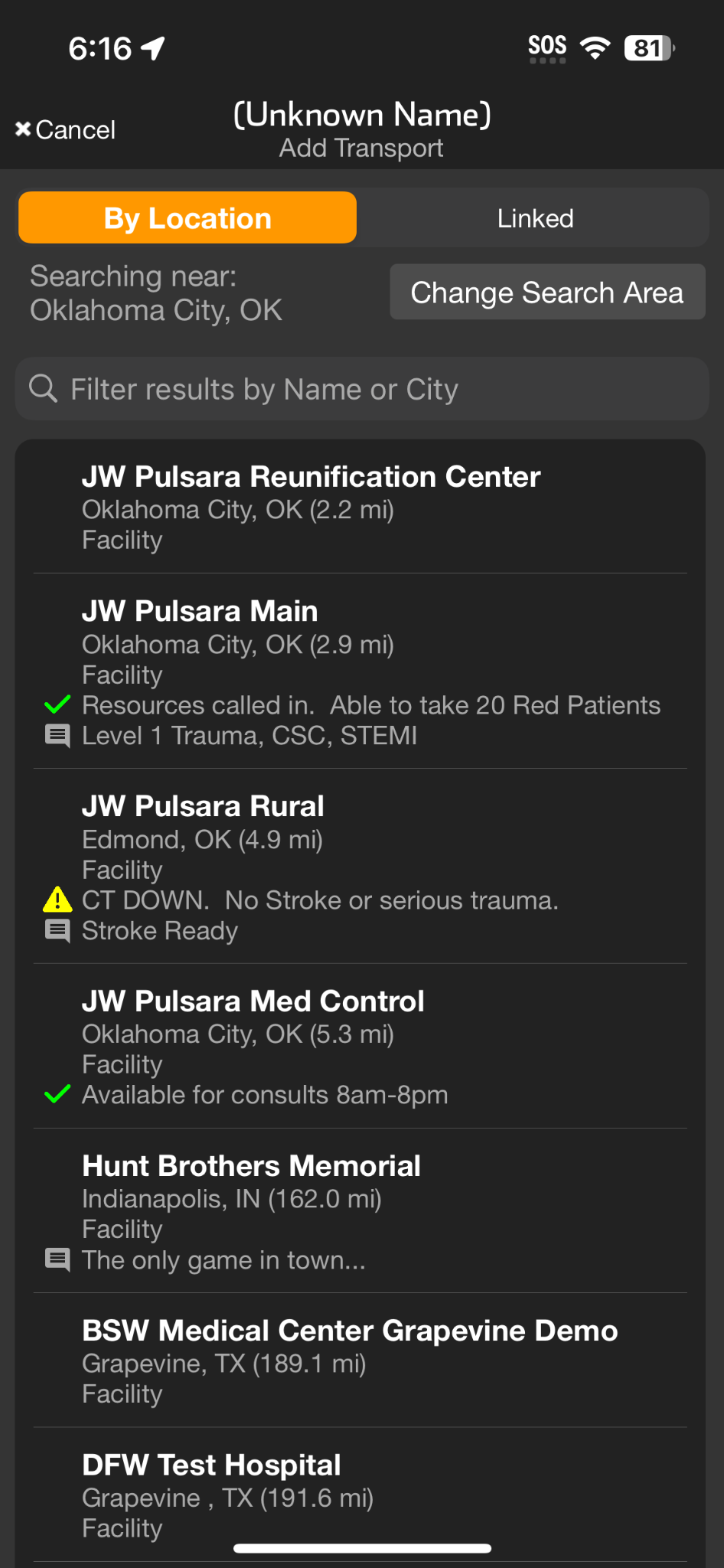 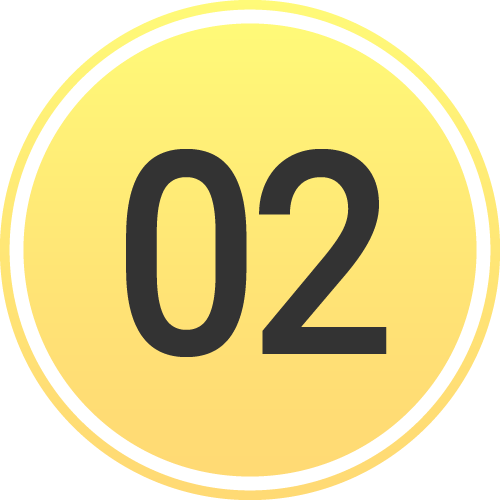 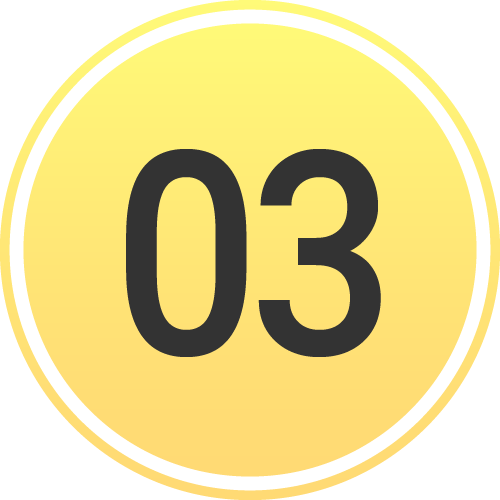 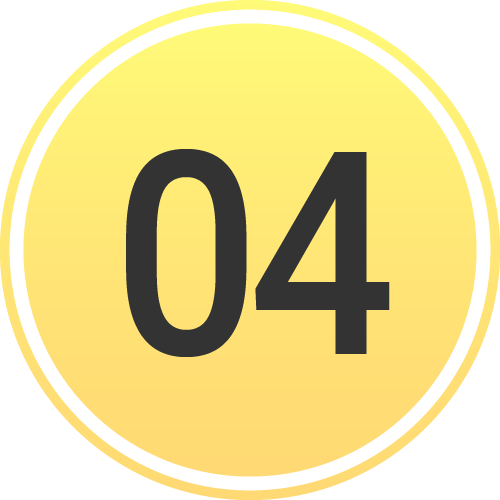 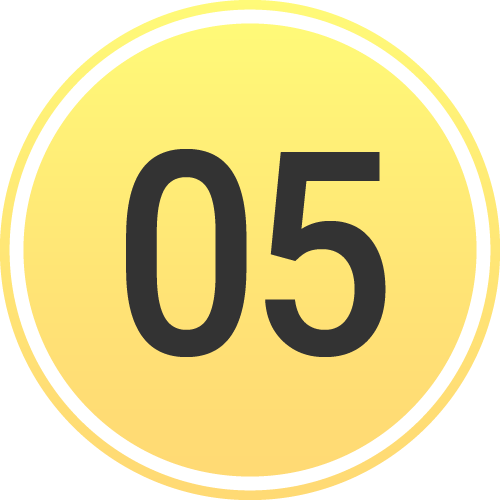 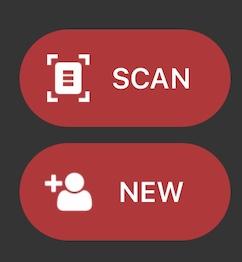 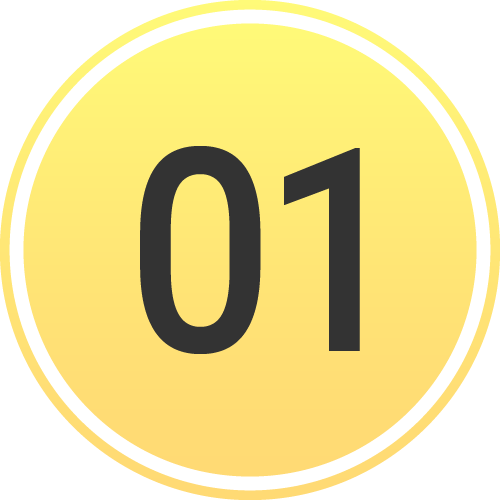 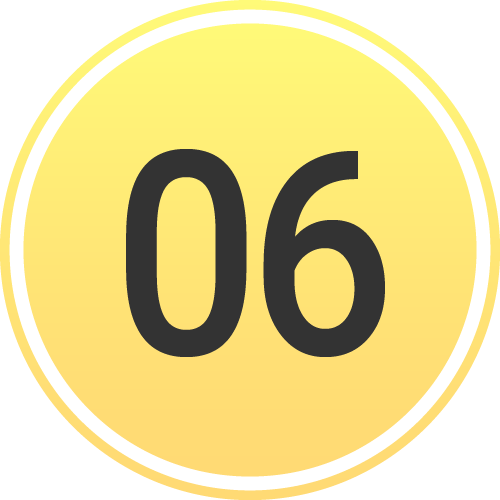 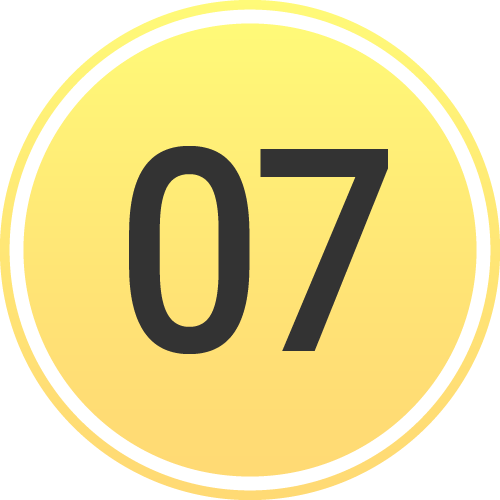 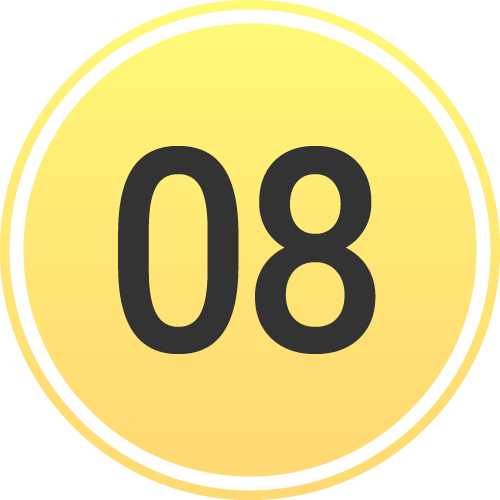 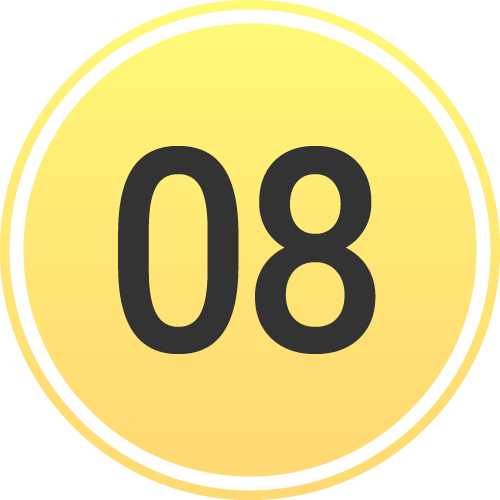 Destination already set
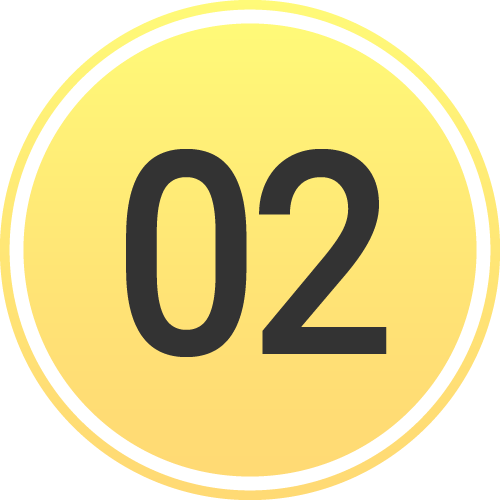 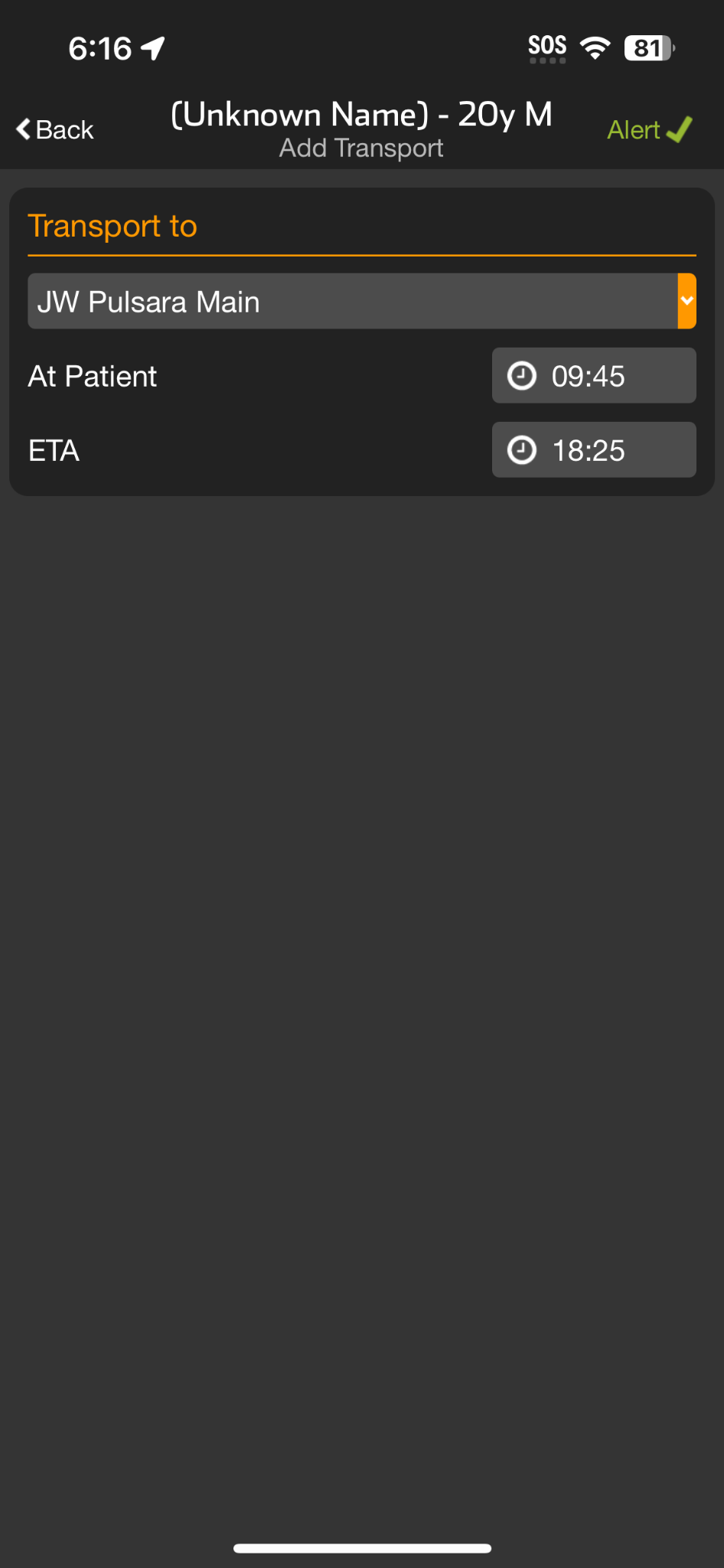 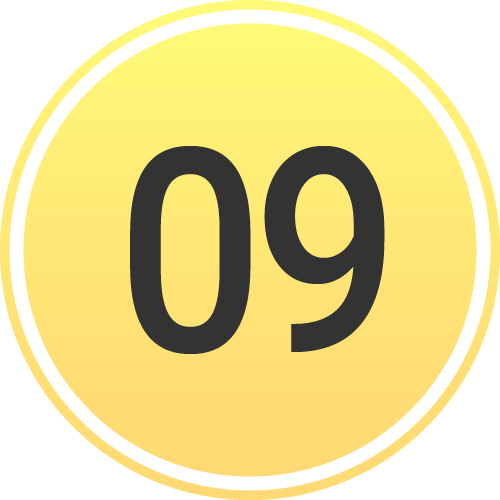 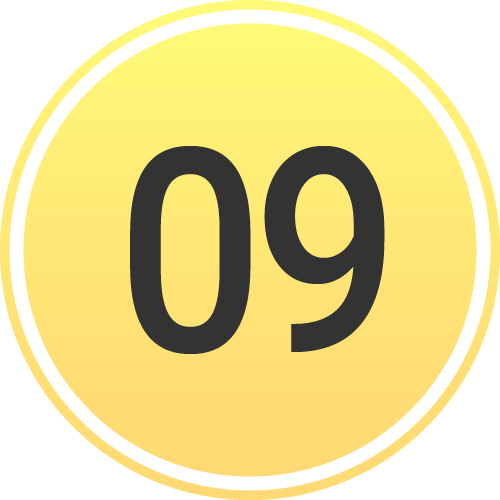 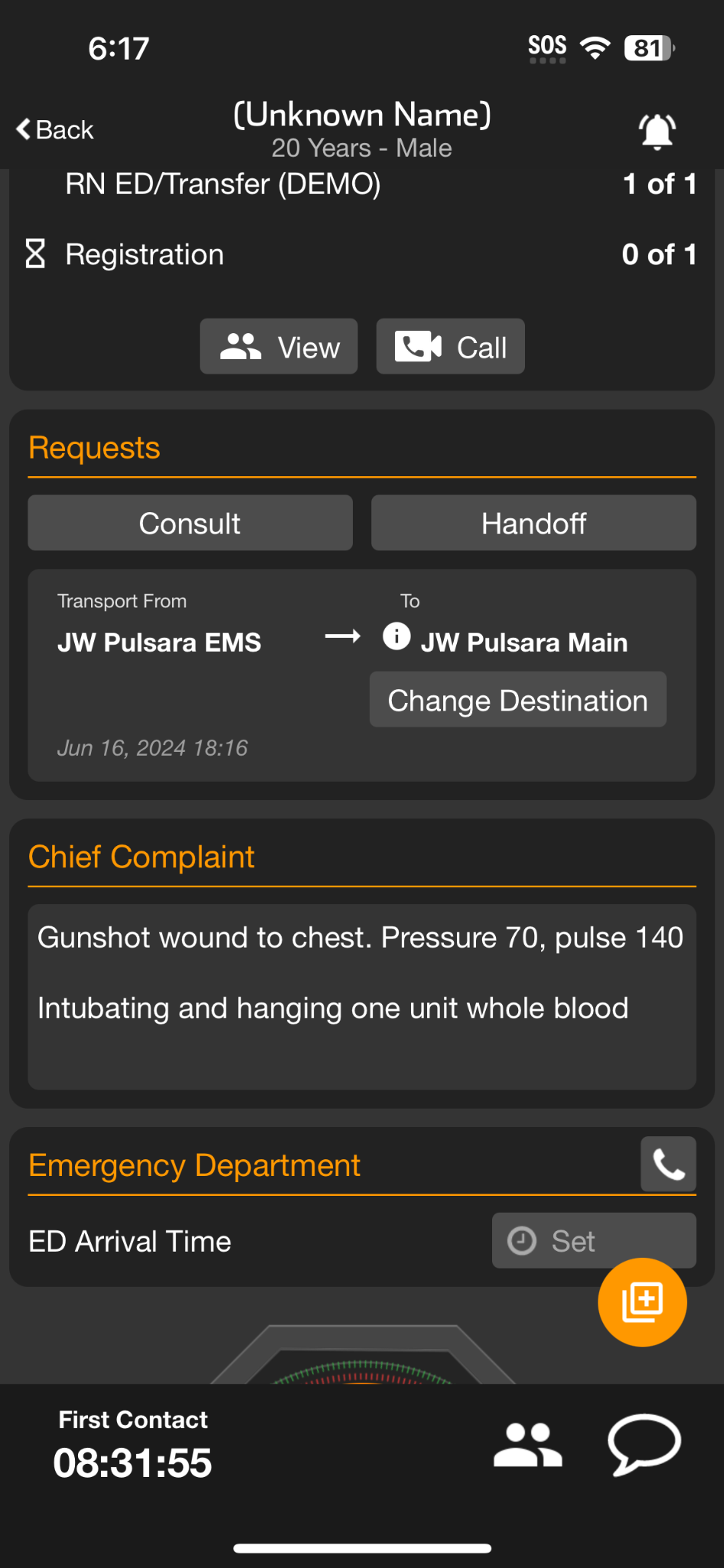 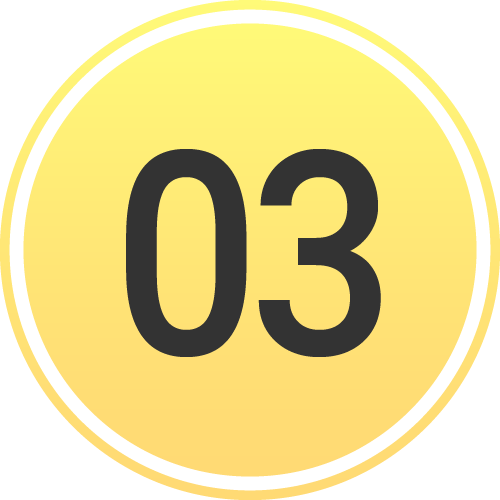 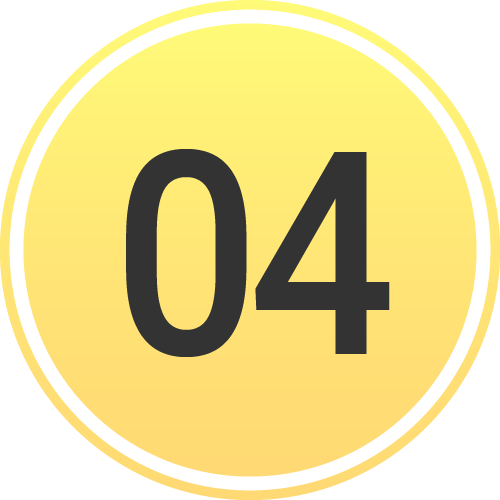 [Speaker Notes: then hit Alert. The hospital will be notified about the inbound patient, and the patient will move to En Route on the Summary Board.]
INCIDENTS | Incident Owner Privileges
Manage Entities
Others in region can See, Join, and Add Patients
Only able to see their patients unless granted additional privileges by Incident Owner
Separate tutorial will review in detail
Edit Incident
Edit details
Change Owning Entity
Stop Incident
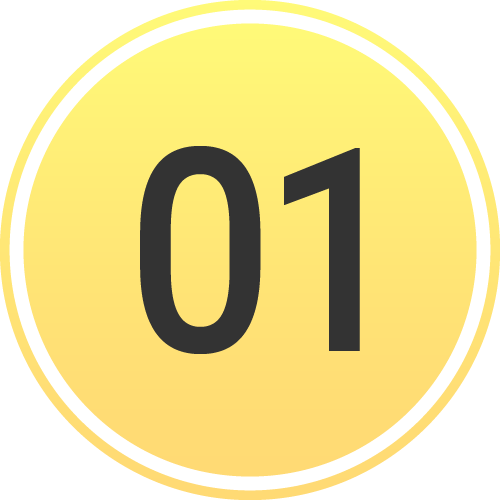 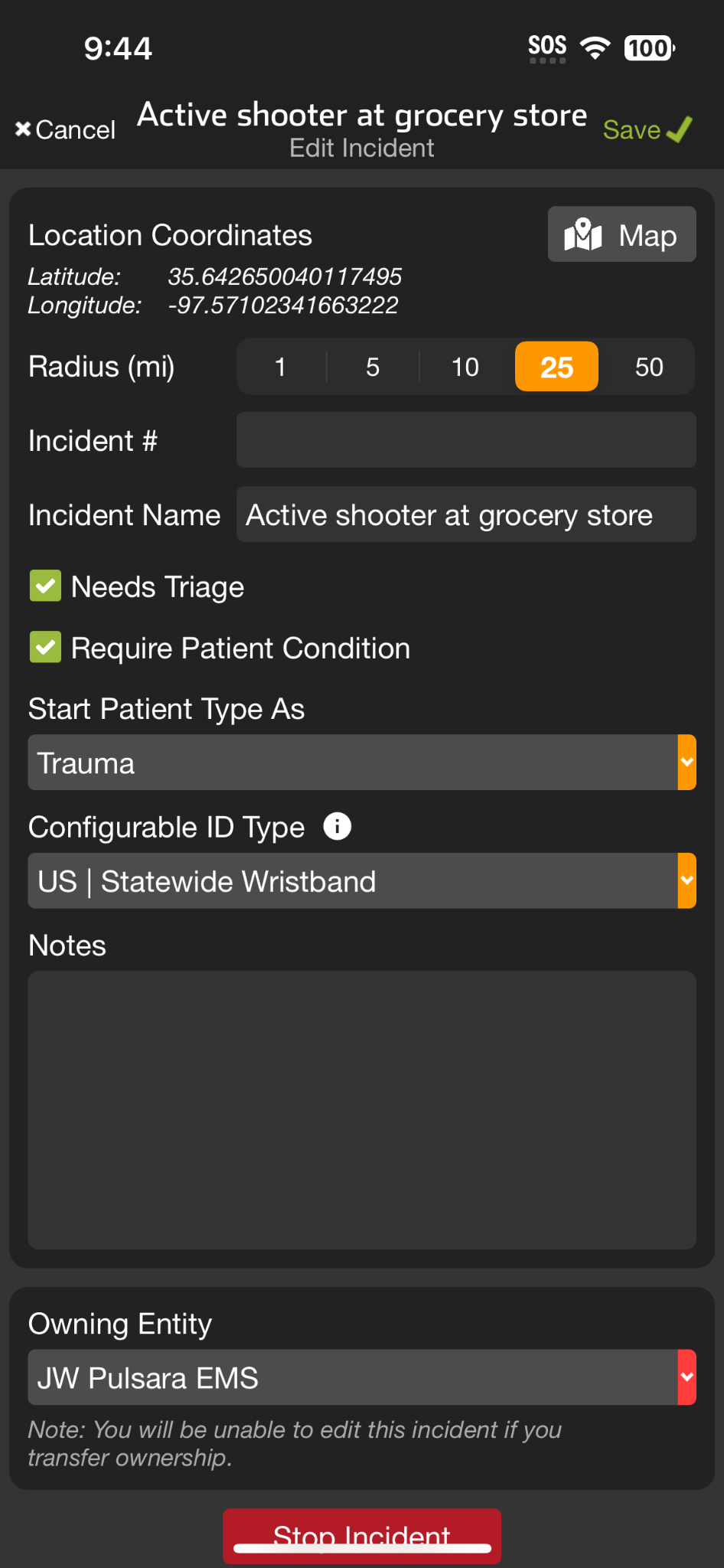 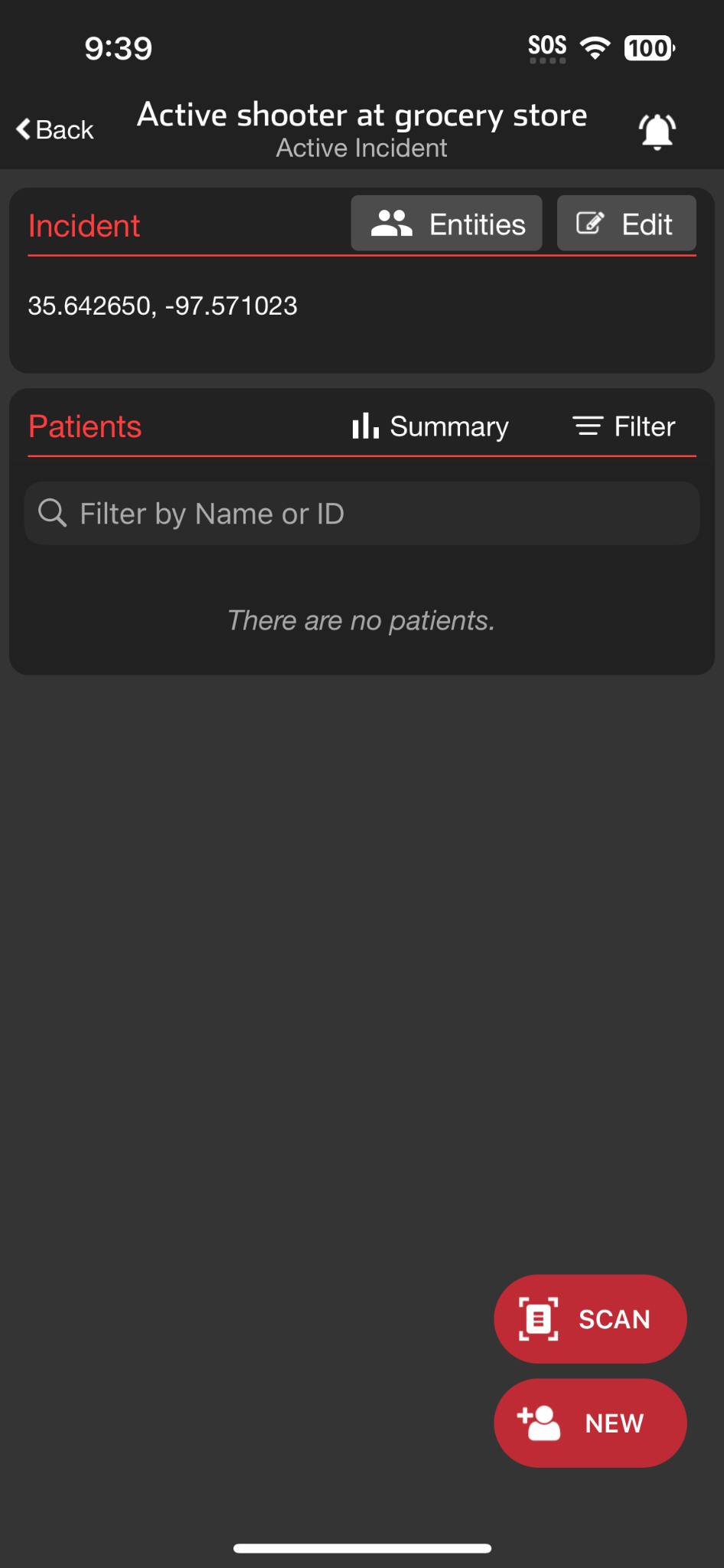 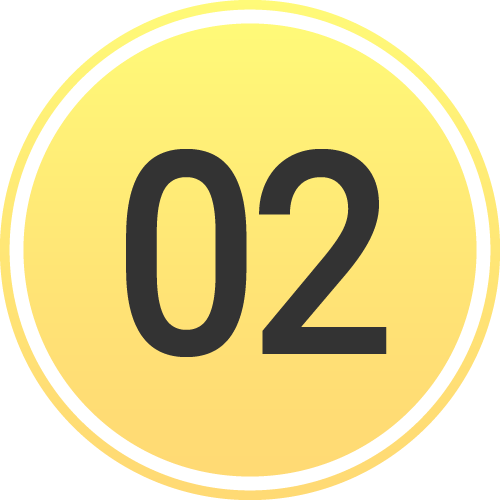 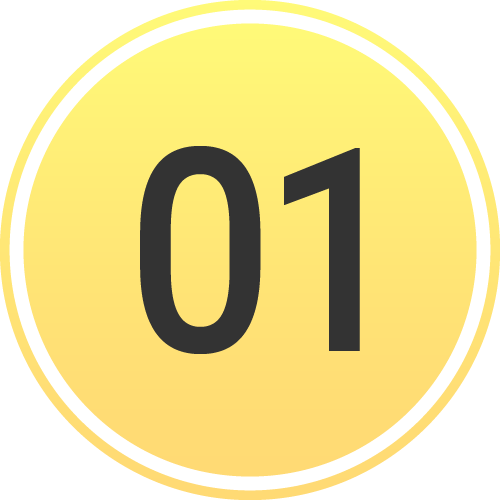 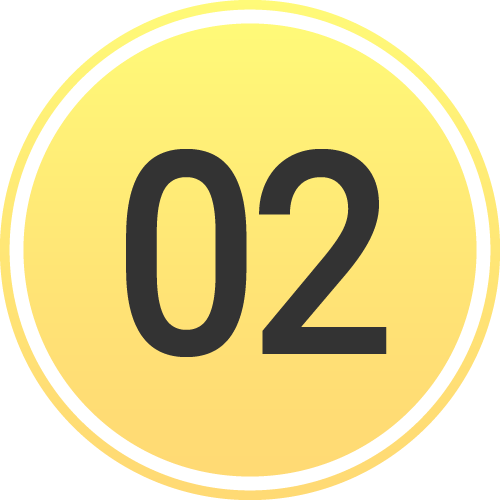 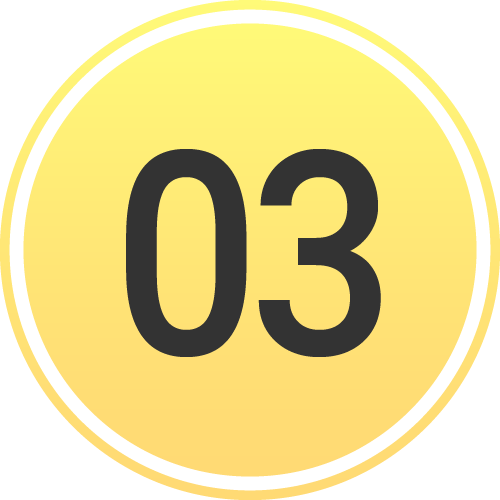 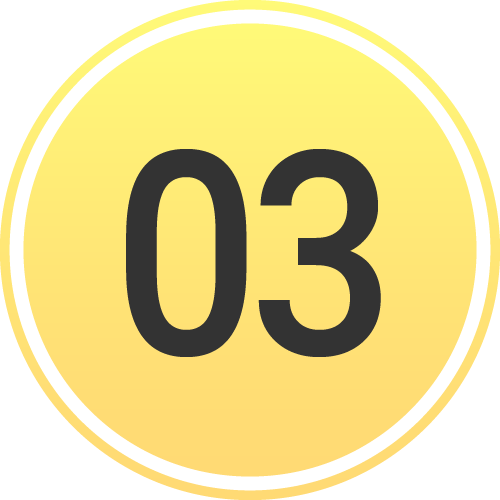 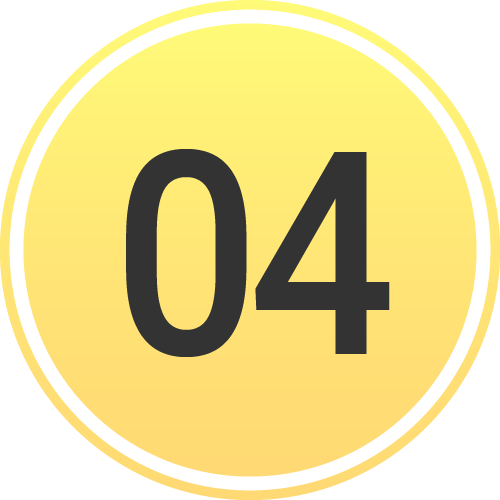 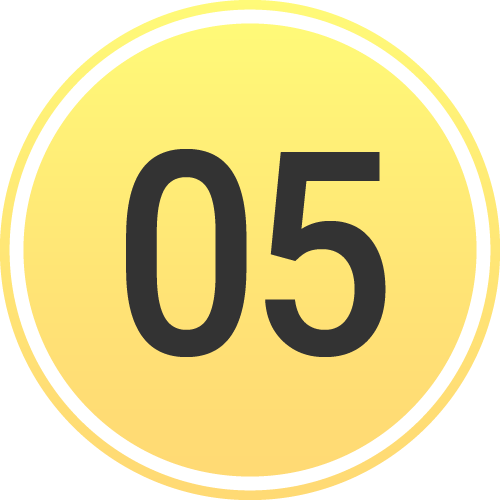 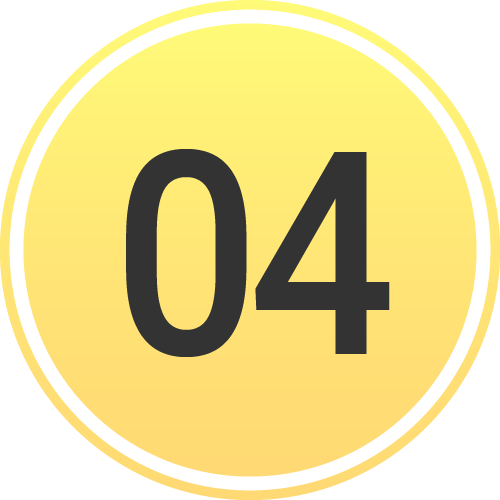 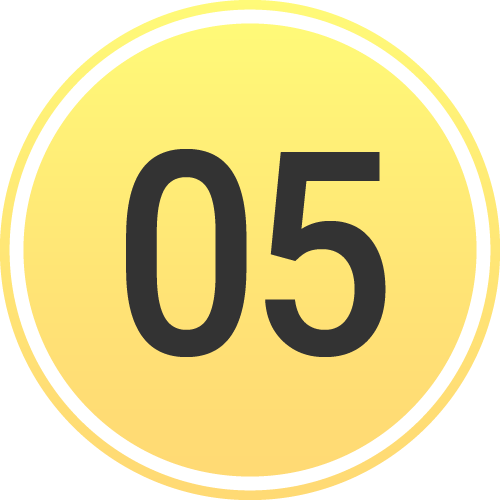 [Speaker Notes: Let’s go over incident owner privileges.

As an incident owner, you have the ability to add and grant additional privileges to other entities in the region. While these entities can see, join, and add patients to an incident, they can only view their own patients unless you grant them further access. For more details on managing entities, refer to the Manage Entities Tutorial.

Additionally, the incident owner has the authority to edit the incident. This includes editing the details of the incident, changing the owning entity, and stopping the incident when appropriate.]
INCIDENTS | Incident Owner Privileges
Manage Entities
Others in region can See, Join, and Add Patients
Only able to see their patients unless granted additional privileges by Incident Owner
Separate tutorial will review in detail
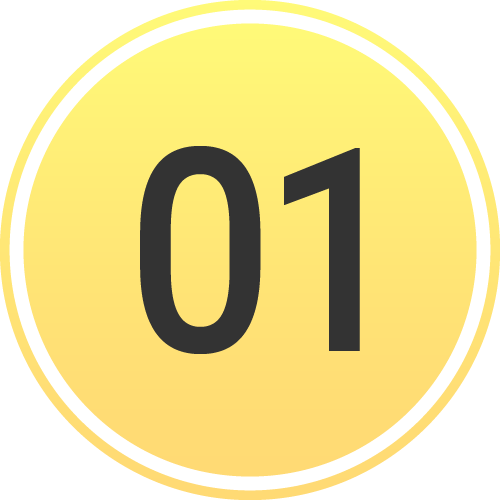 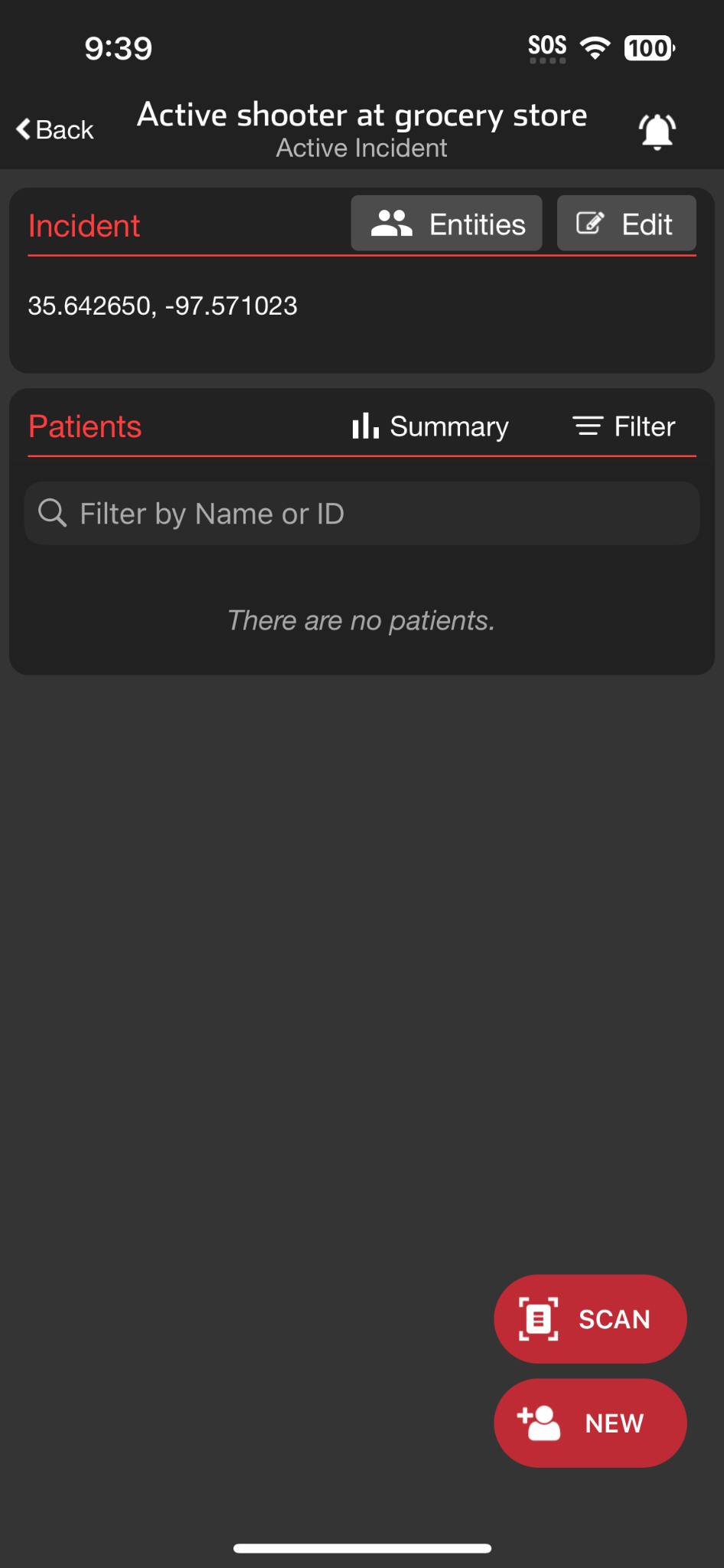 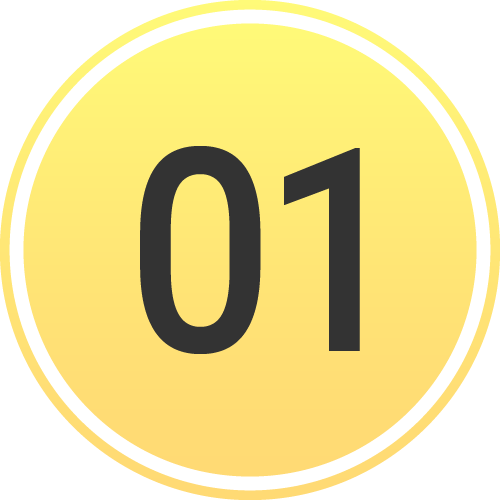 [Speaker Notes: As an incident owner, you have the ability to add and grant additional privileges to other entities in the region. While these entities can see, join, and add patients to an incident, they can only view their own patients unless you grant them further access. For more details on managing entities, refer to the Manage Entities Tutorial.]
INCIDENTS | Incident Owner Privileges
Manage Entities
Others in region can See, Join, and Add Patients
Only able to see their patients unless granted additional privileges by Incident Owner
Separate tutorial will review in detail
Edit Incident
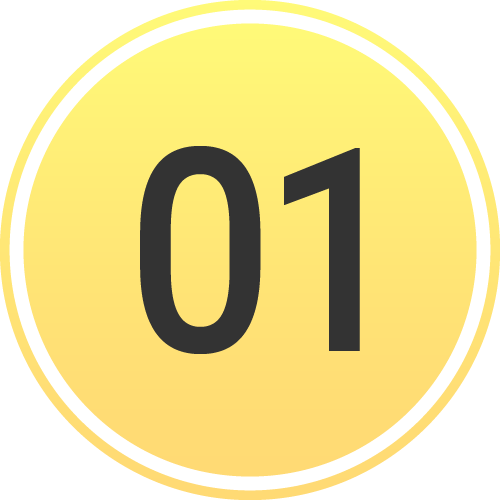 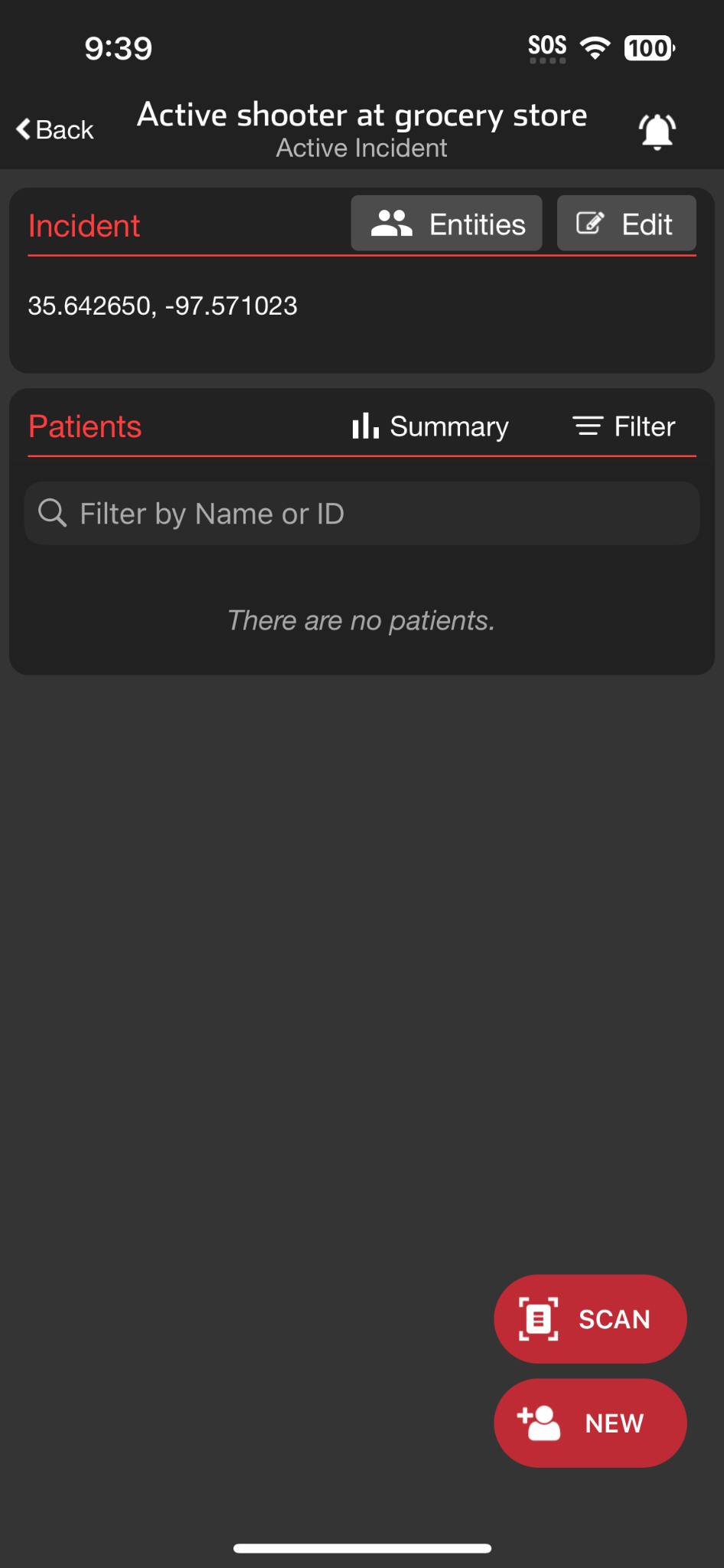 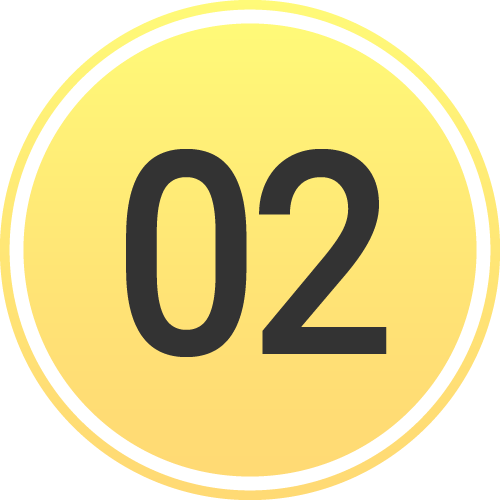 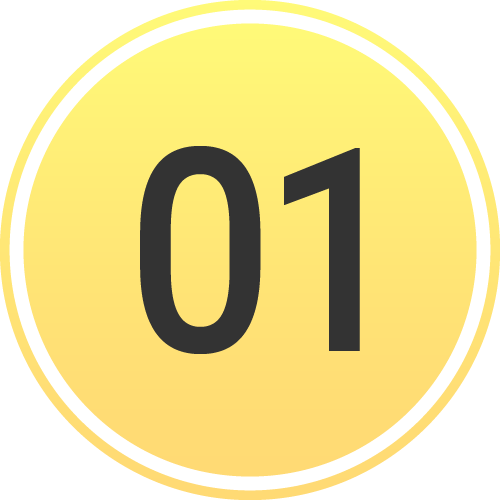 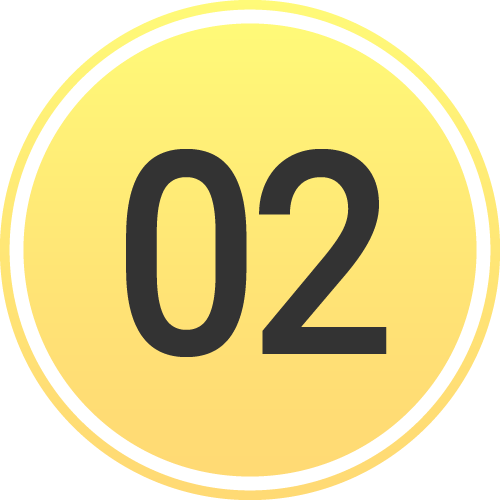 [Speaker Notes: Additionally, the incident owner has the authority to edit the incident.]
INCIDENTS | Incident Owner Privileges
Manage Entities
Others in region can See, Join, and Add Patients
Only able to see their patients unless granted additional privileges by Incident Owner
Separate tutorial will review in detail
Edit Incident
Edit details
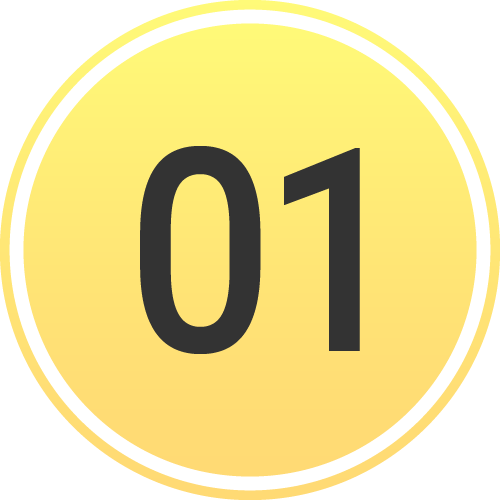 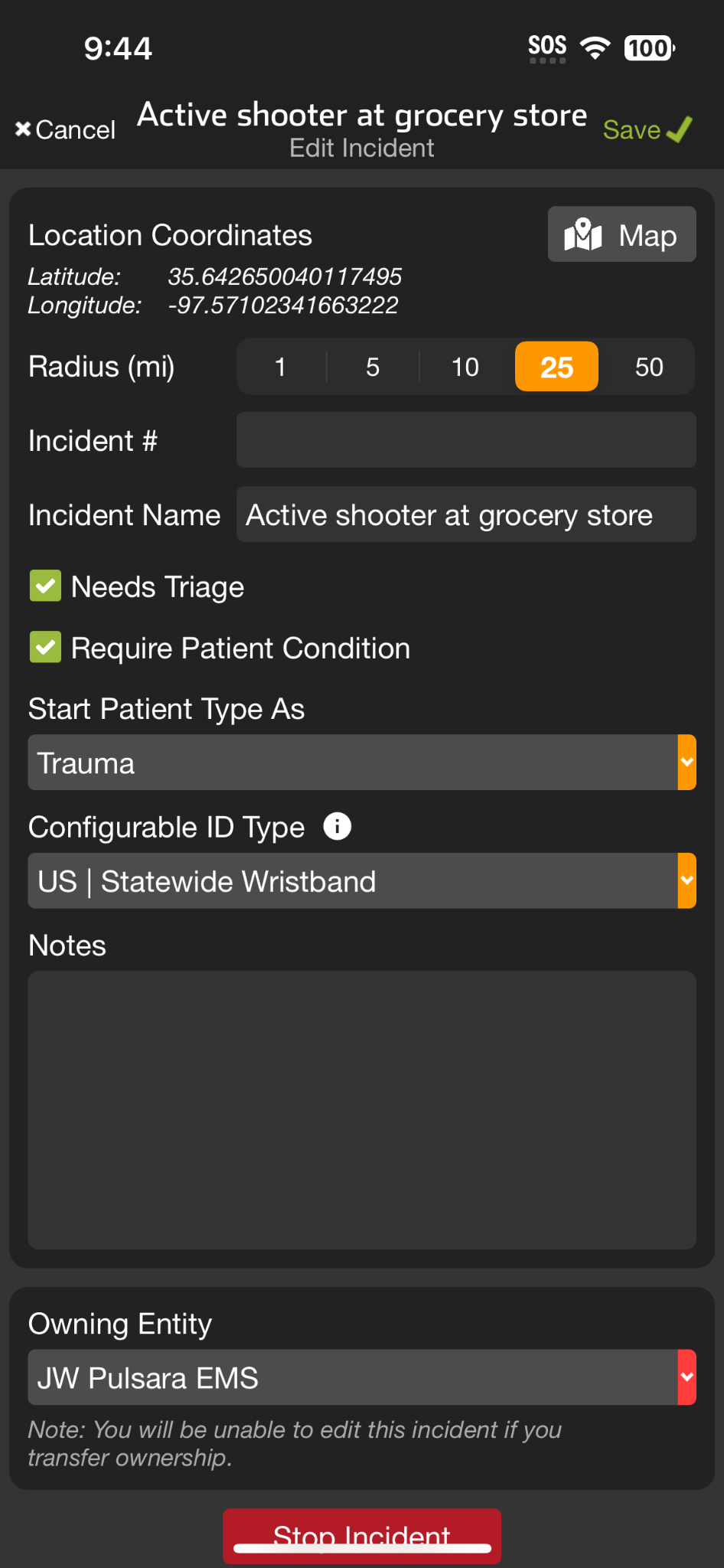 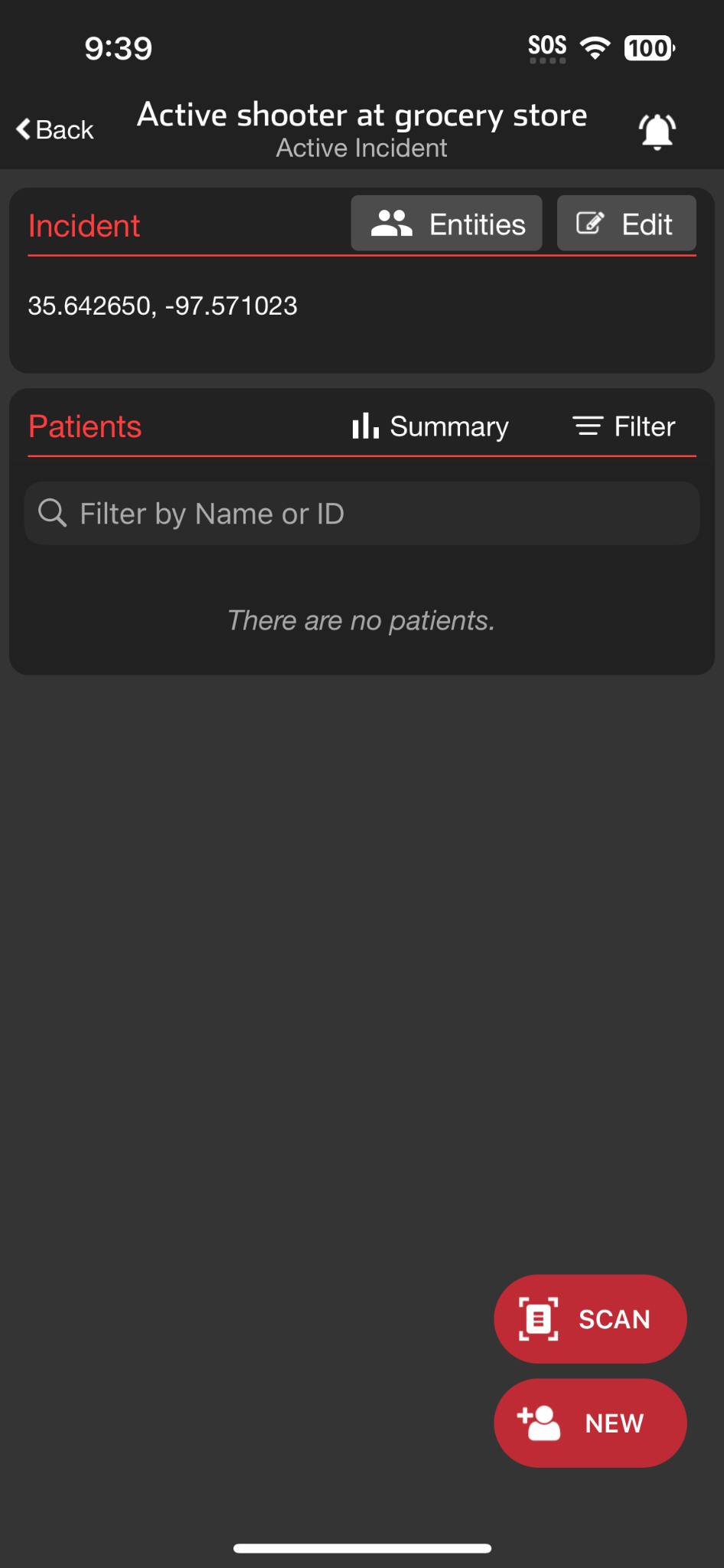 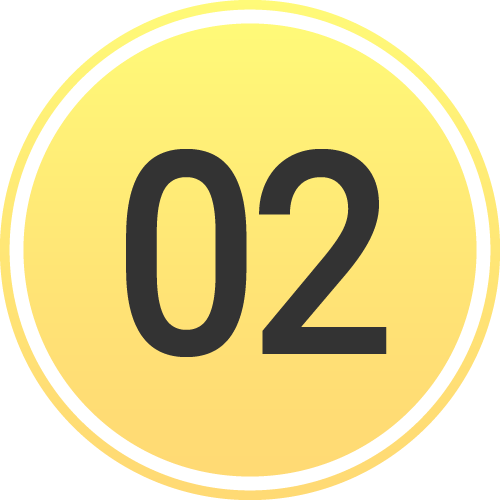 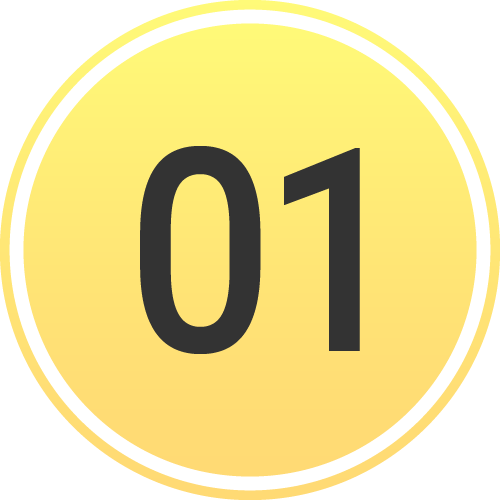 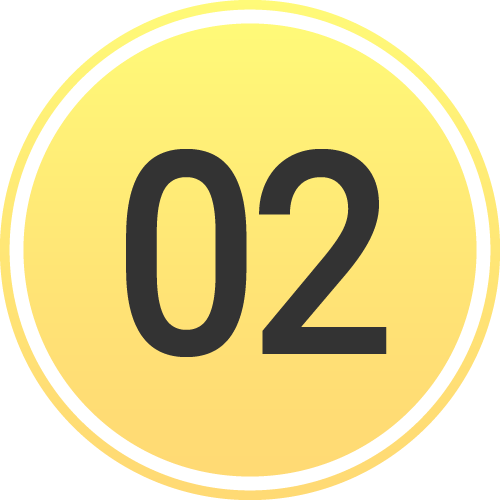 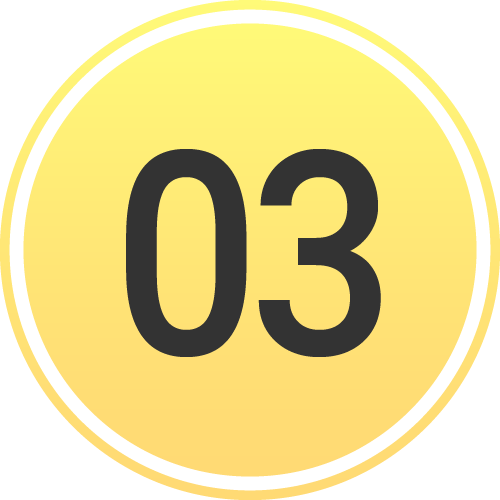 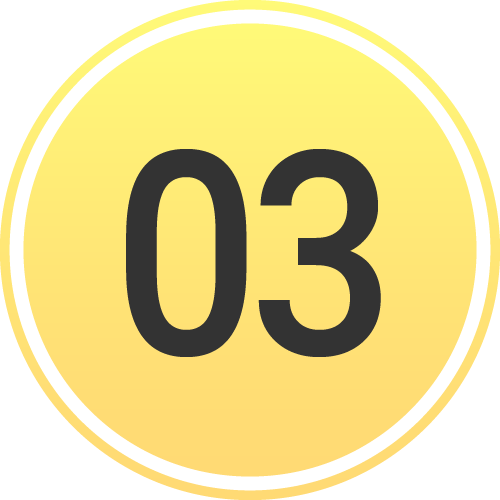 [Speaker Notes: This includes editing the details of the incident,]
INCIDENTS | Incident Owner Privileges
Manage Entities
Others in region can See, Join, and Add Patients
Only able to see their patients unless granted additional privileges by Incident Owner
Separate tutorial will review in detail
Edit Incident
Edit details
Change Owning Entity
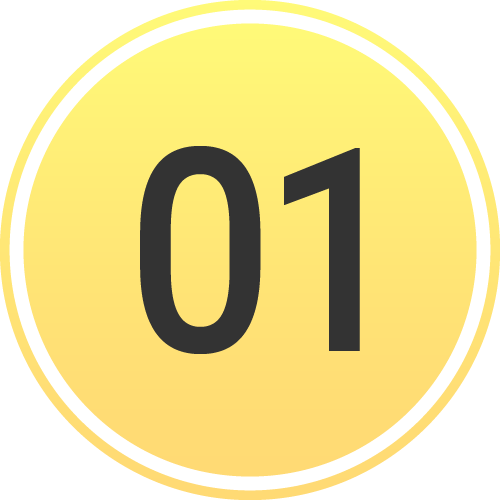 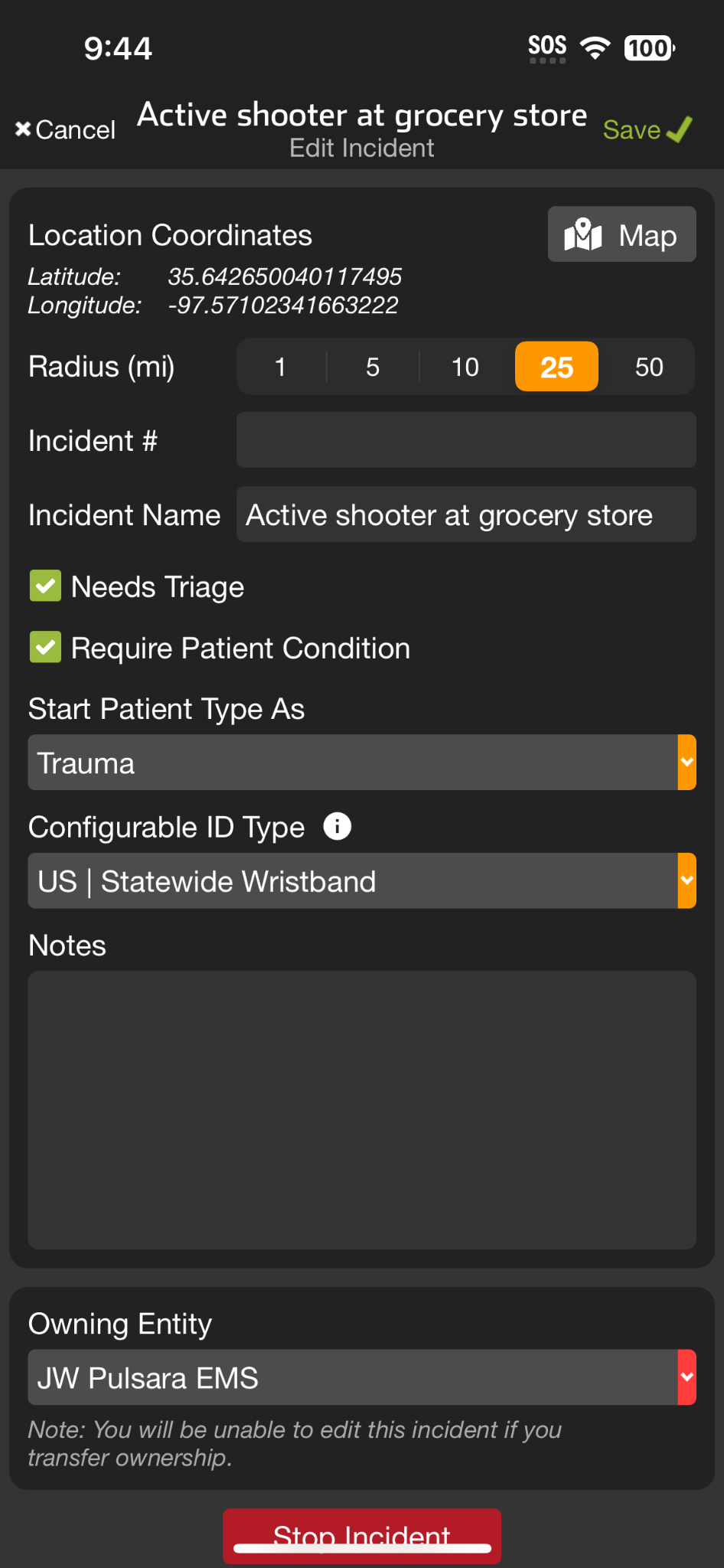 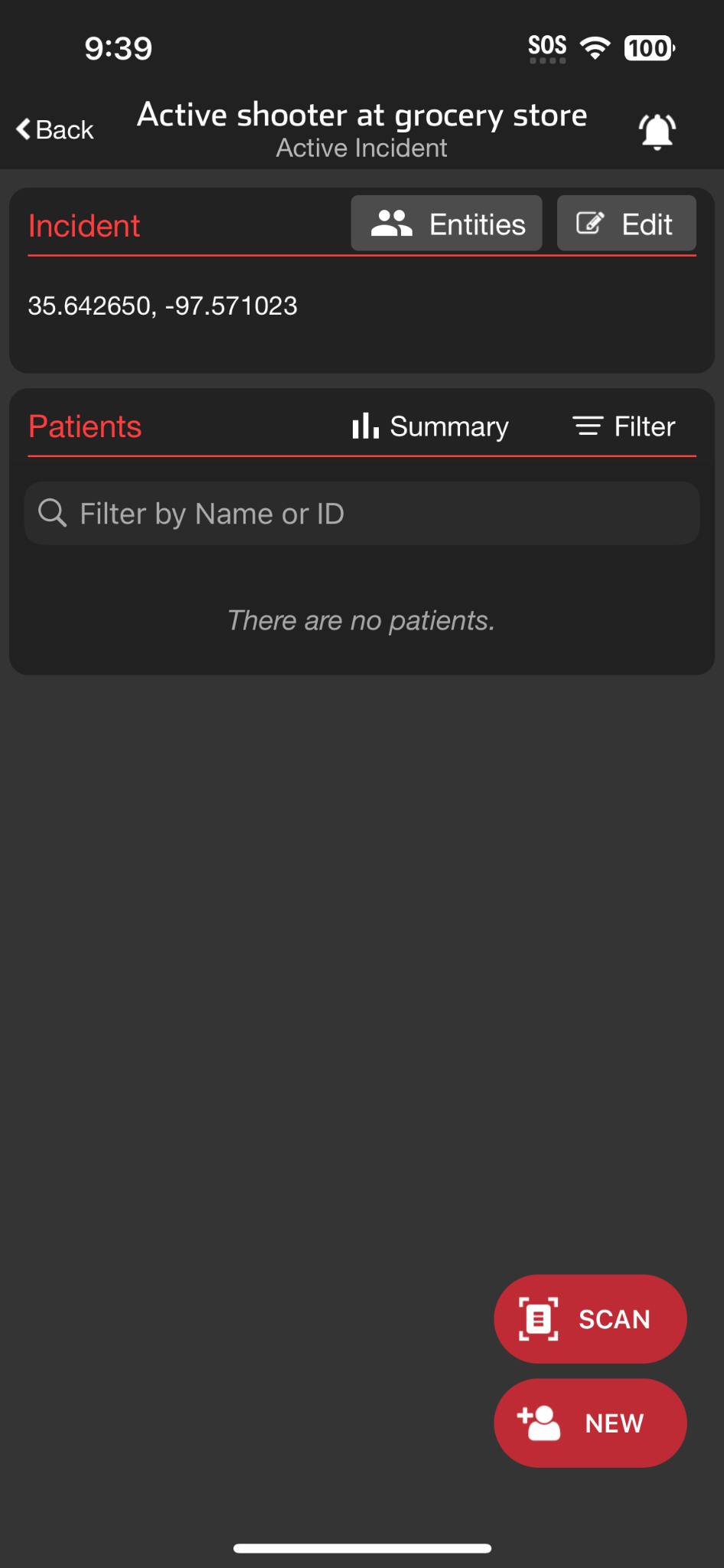 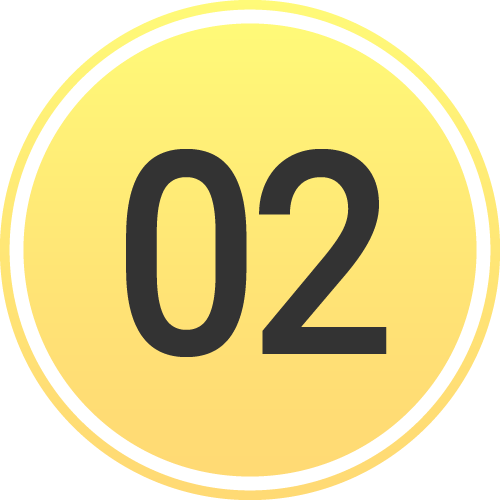 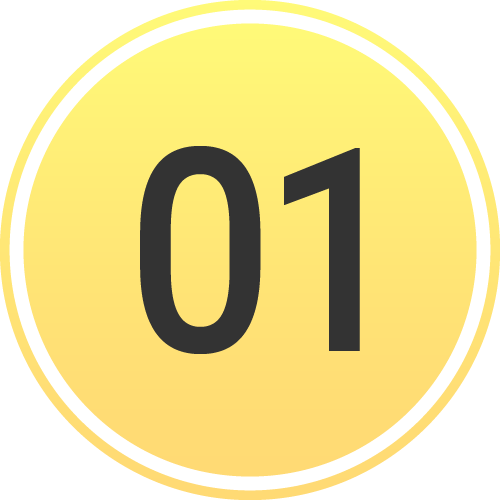 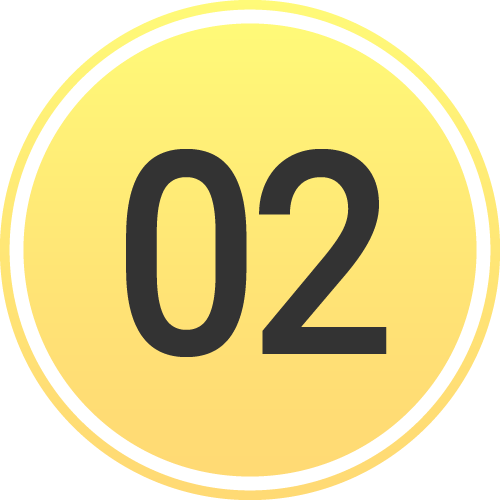 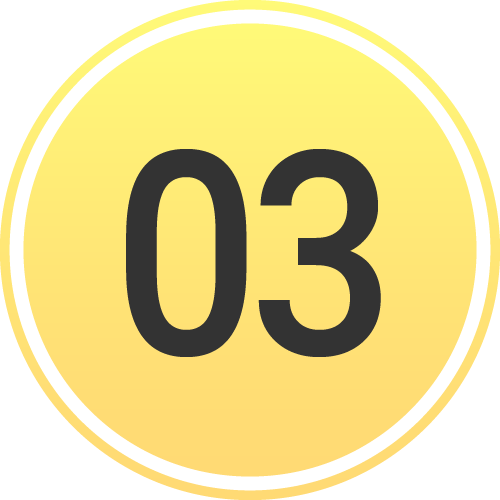 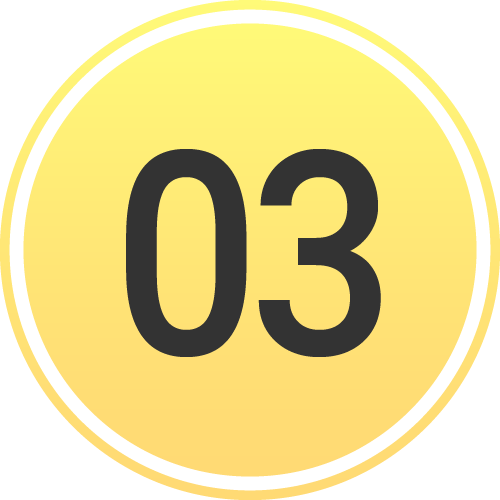 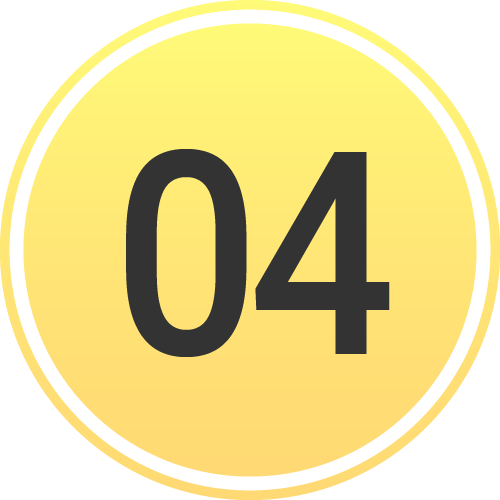 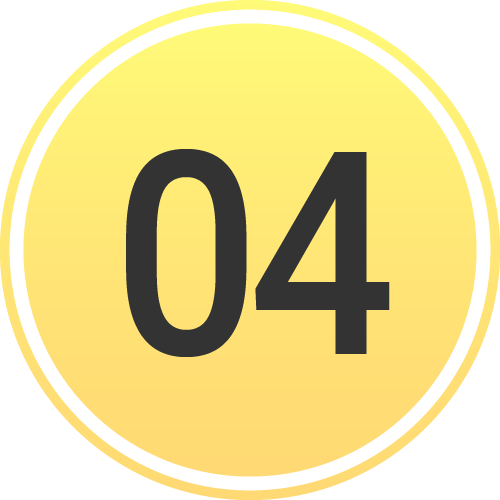 [Speaker Notes: changing the owning entity,]
INCIDENTS | Incident Owner Privileges
Manage Entities
Others in region can See, Join, and Add Patients
Only able to see their patients unless granted additional privileges by Incident Owner
Separate tutorial will review in detail
Edit Incident
Edit details
Change Owning Entity
Stop Incident
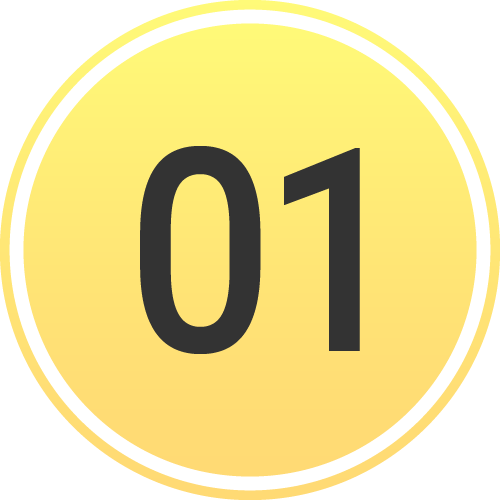 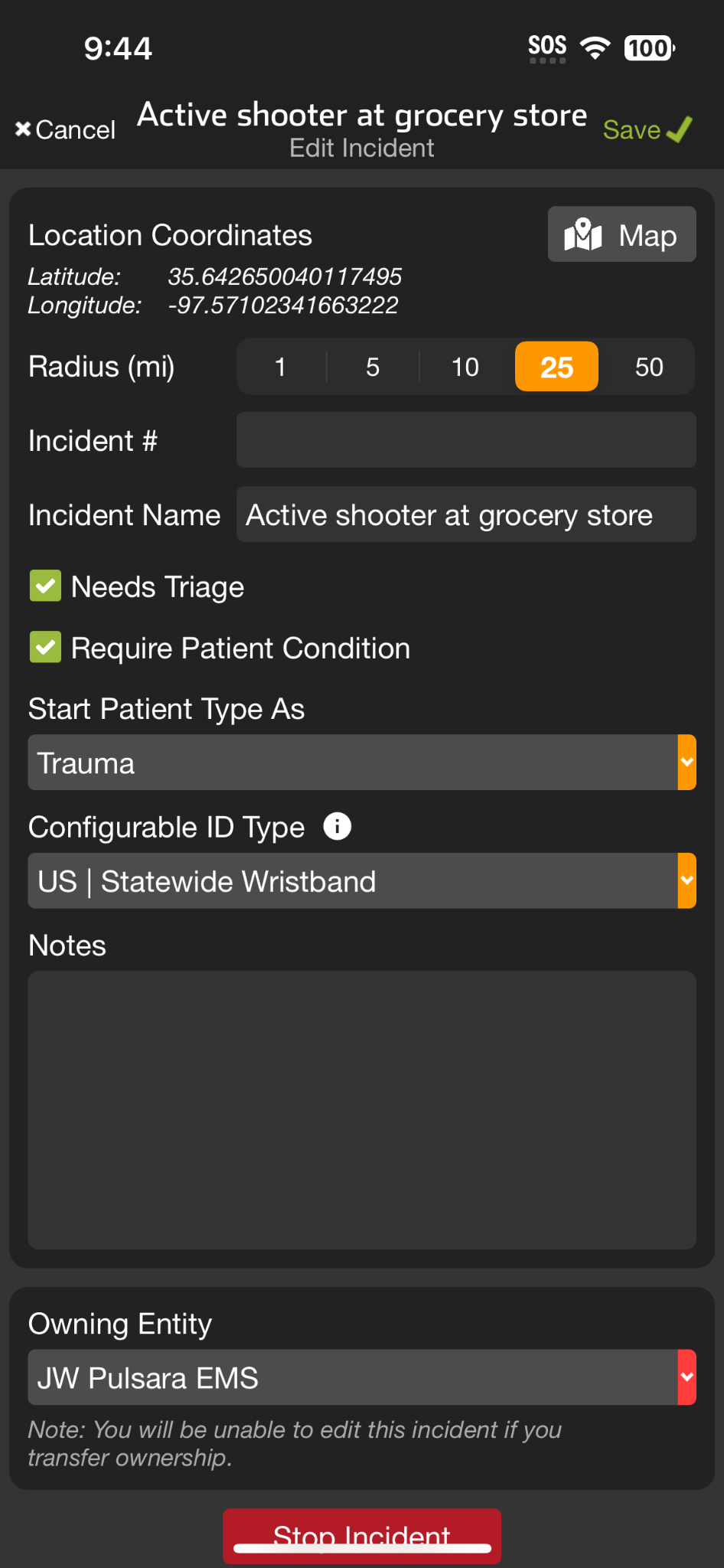 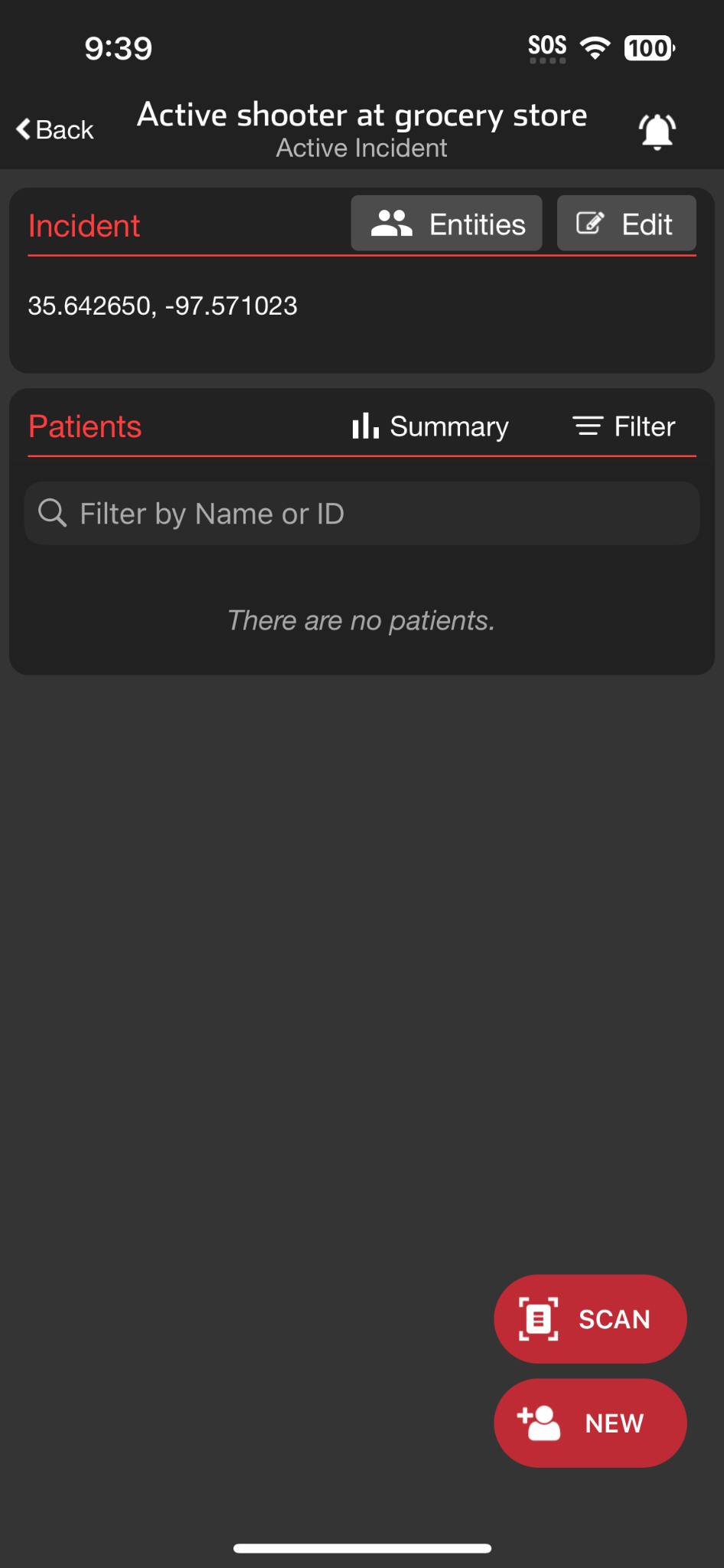 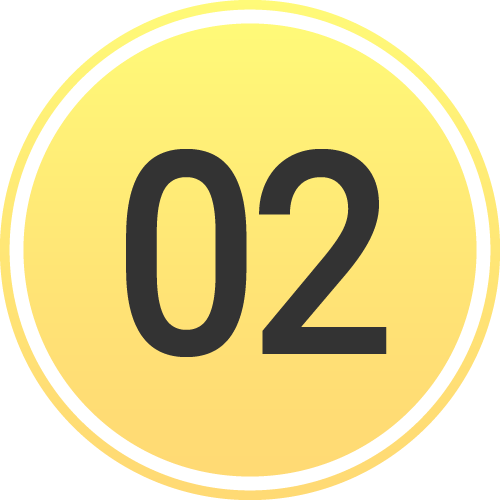 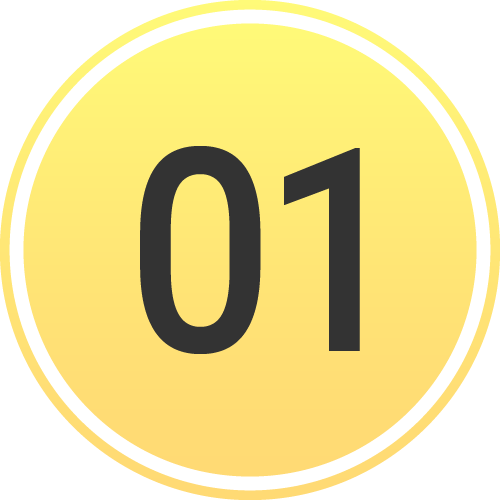 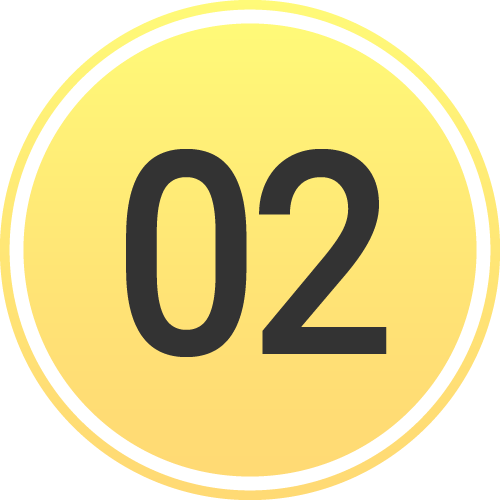 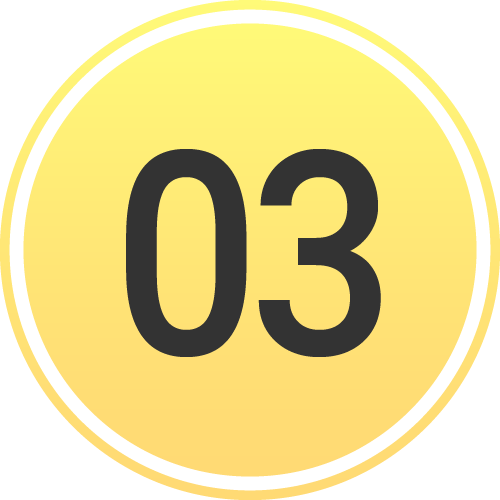 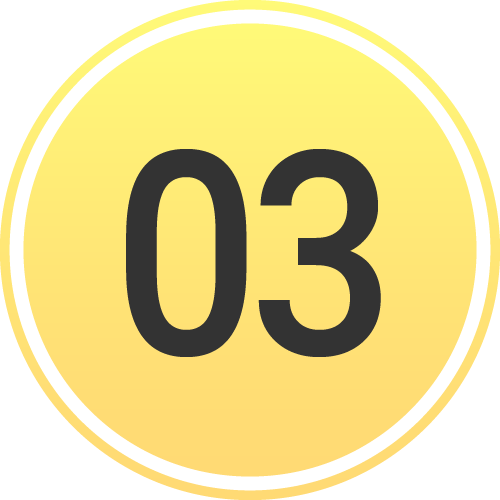 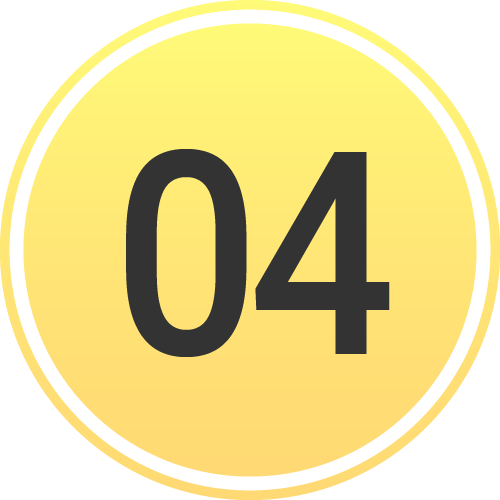 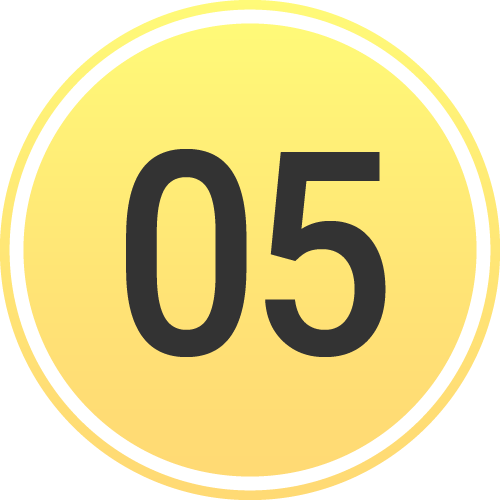 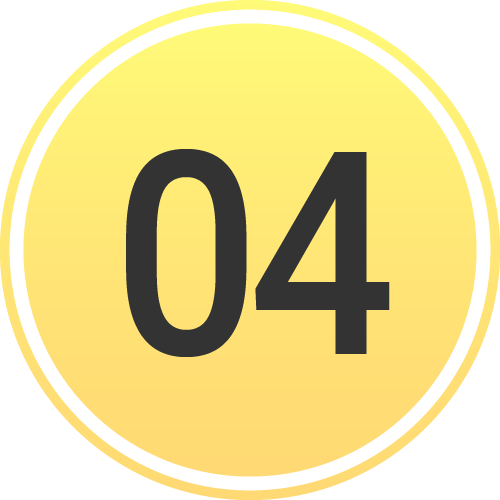 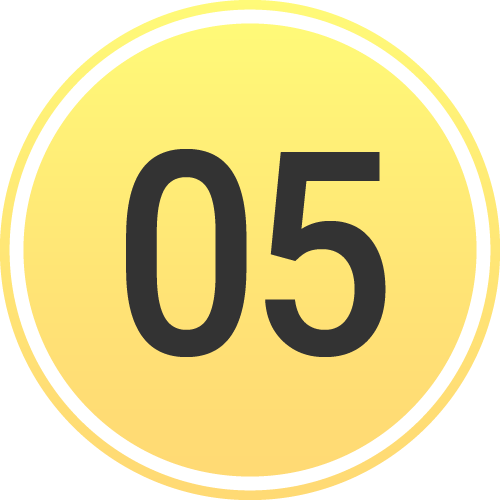 [Speaker Notes: and stopping the incident when appropriate.]